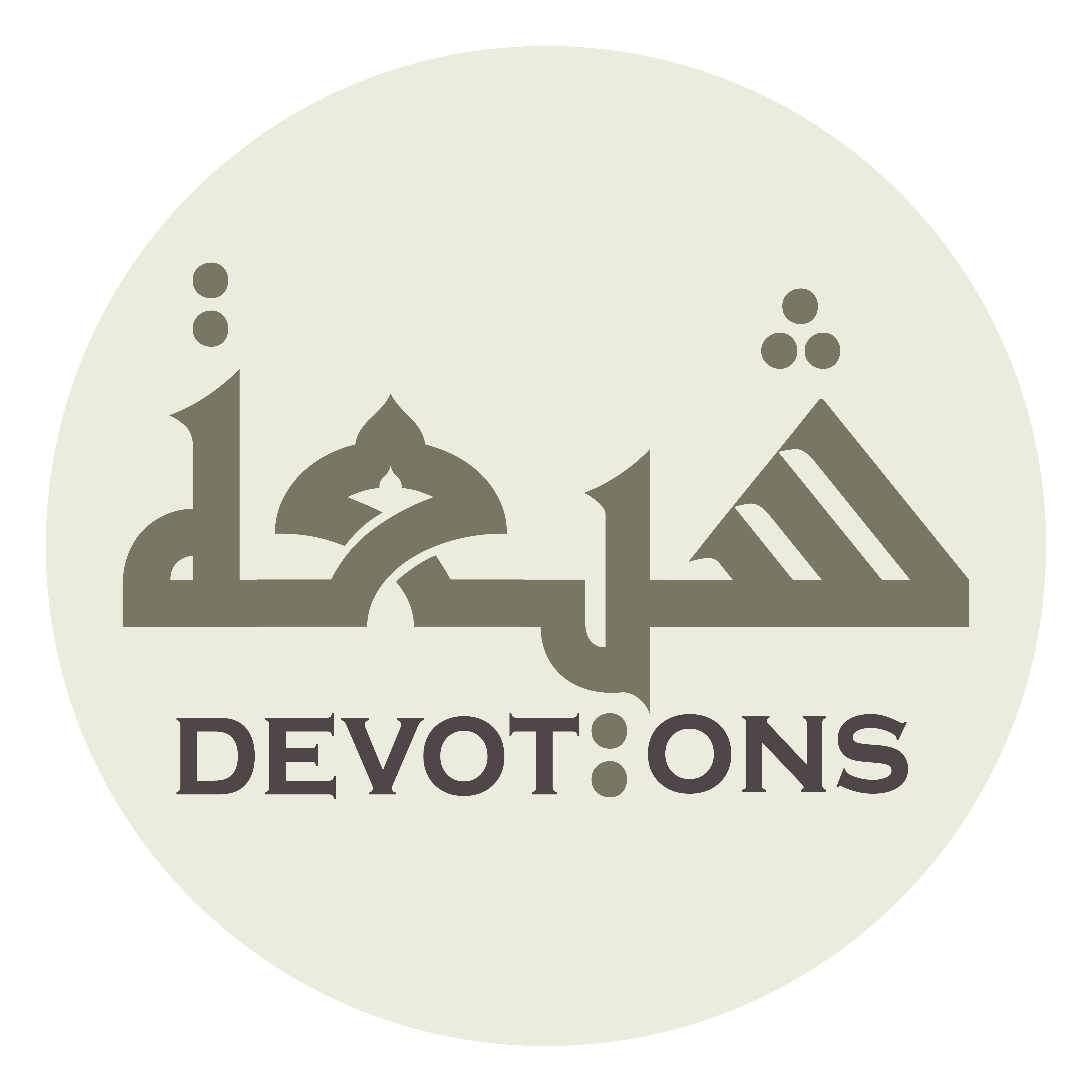 Dua Jawshan Sagheer
إِلٰهِيْ كَمْ مِنْ عَدُوٍّ
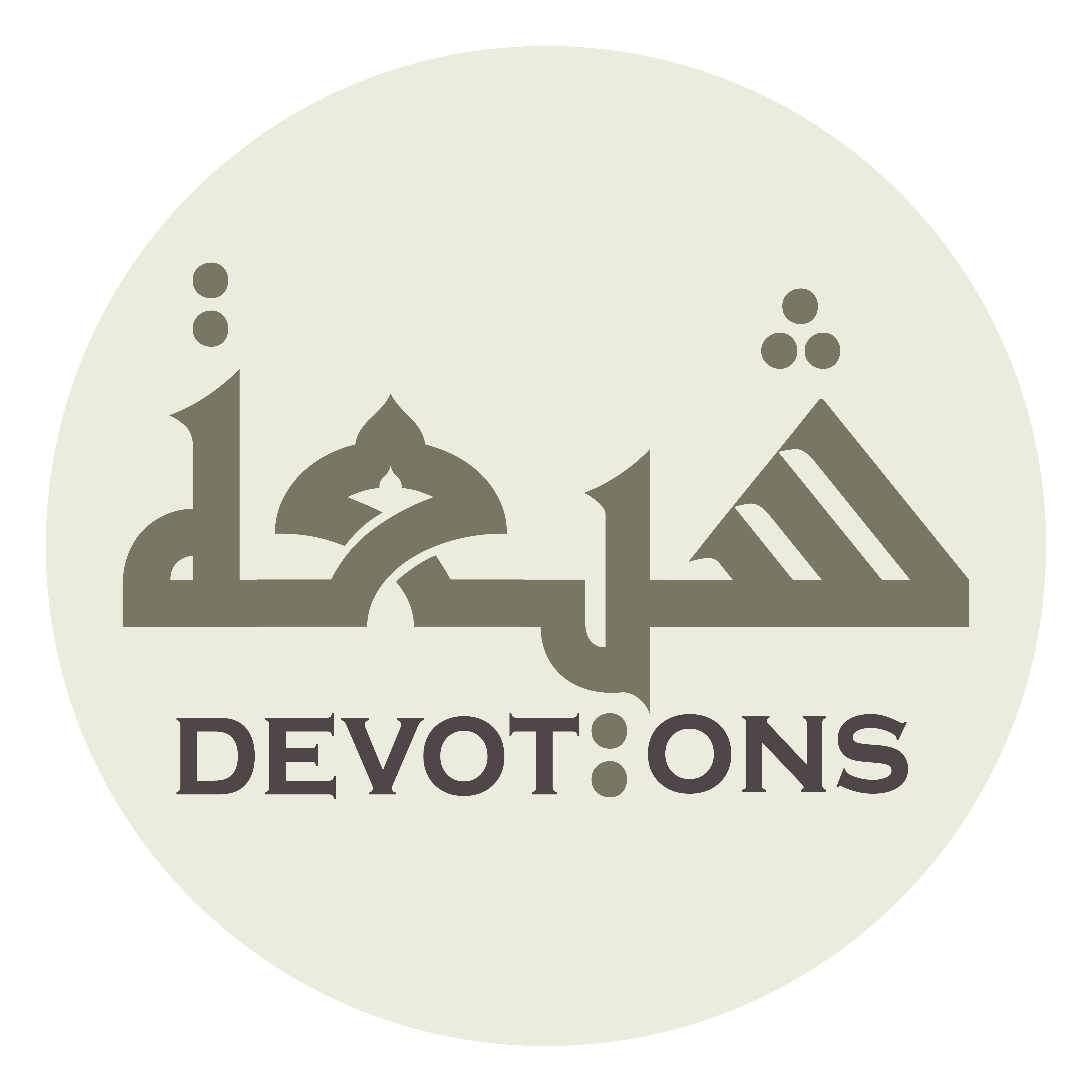 بِسْمِ اللَّـهِ الرَّحْمَـٰنِ الرَّحِيمِ

bismillāhir raḥmanir raḥīm

In the Name of Allah, the All-beneficent, the All-merciful.
Dua Jawshan Sagheer
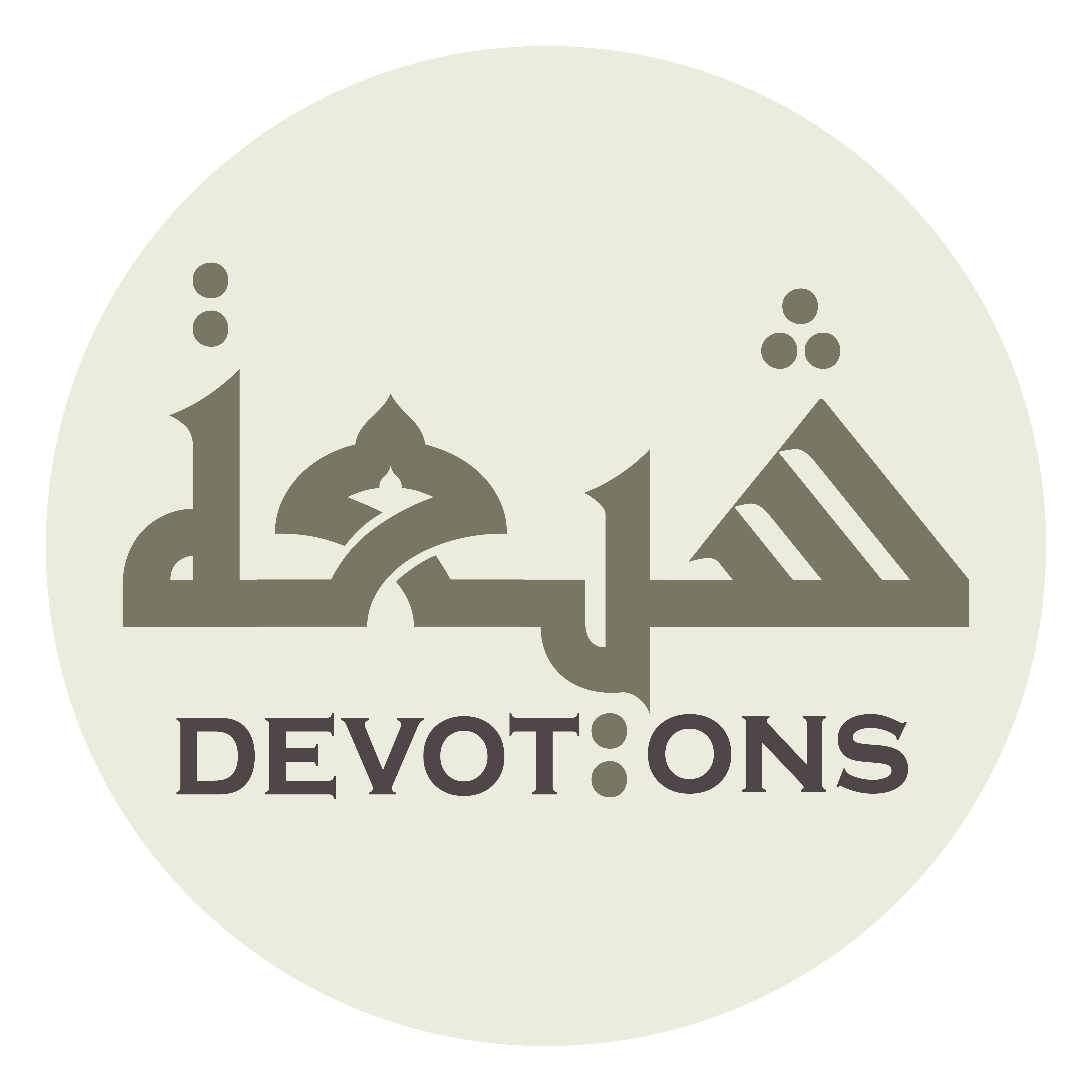 إِلٰهِيْ كَمْ مِنْ عَدُوٍّ

ilāhī kam min `aduww

O my God, many an enemy
Dua Jawshan Sagheer
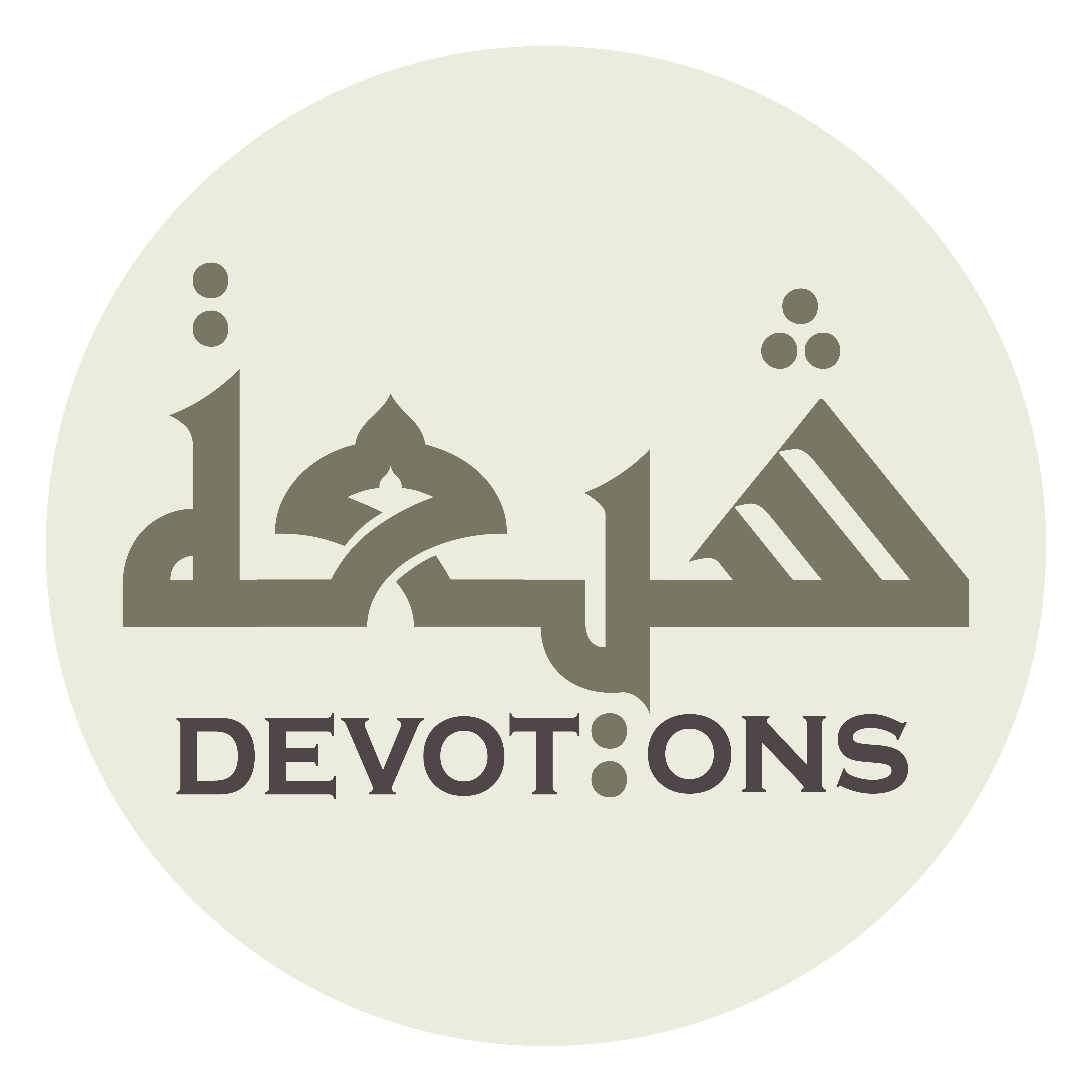 انْتَضىٰ عَلَيَّ سَيْفَ عَدَاوَتِهِ

ntaḍā `alayya sayfa `adāwatih

unsheathed the sword of his hostility against me,
Dua Jawshan Sagheer
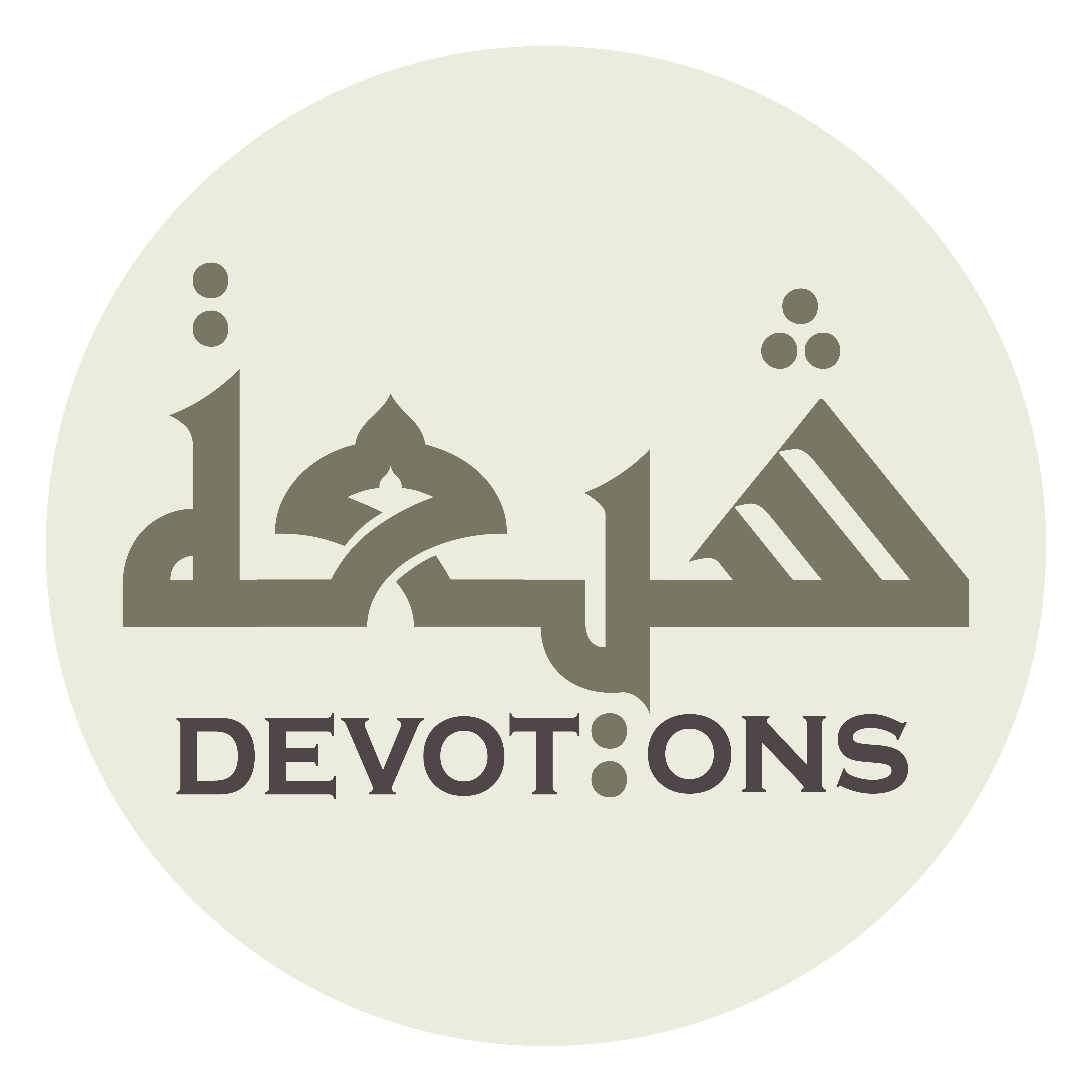 وَشَحَذَ لِيْ ظُبَةَ مِدْيَتِهِ

washaḥadha lī ẓubata midyatih

honed his dagger's edge against me,
Dua Jawshan Sagheer
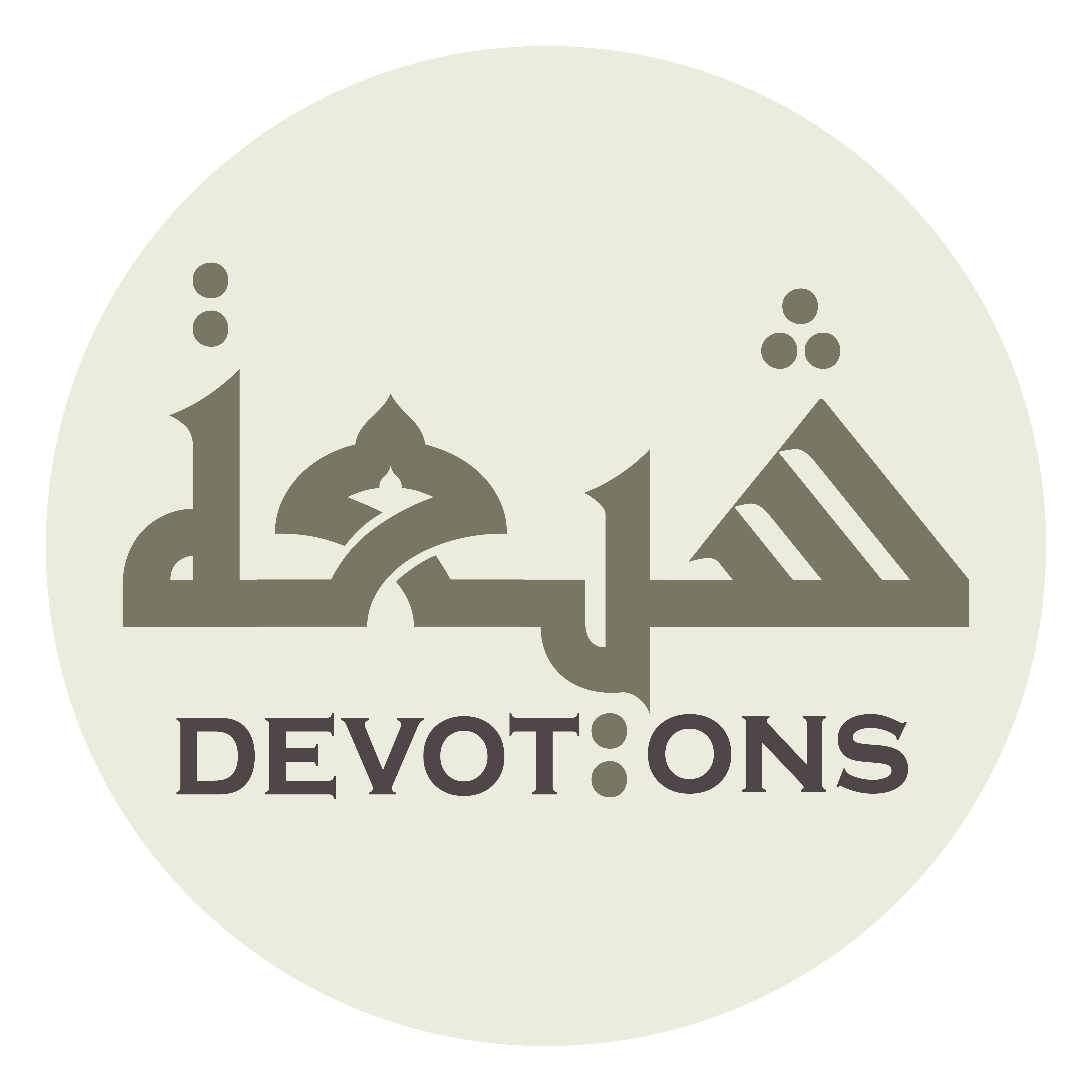 وَأَرْهَفَ لِيْ شَبَا حَدِّهِ

wa-ar-hafa lī shabā ḥaddih

sharpened the heads of his weapons against me,
Dua Jawshan Sagheer
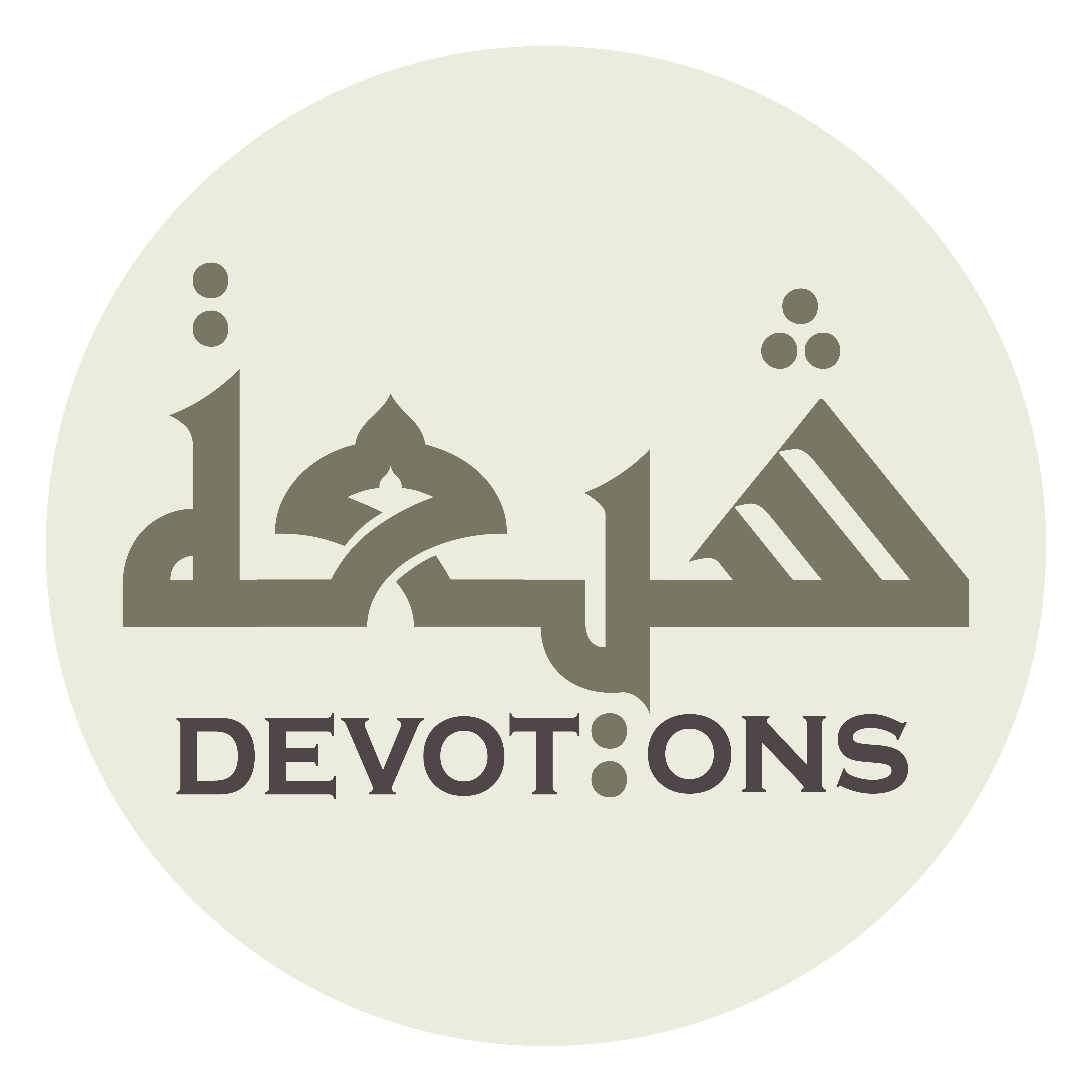 وَدَافَ لِيْ قَوَاتِلَ سُمُومِهِ

wadāfa lī qawātila sumūmih

mixed for me his deadly poisons,
Dua Jawshan Sagheer
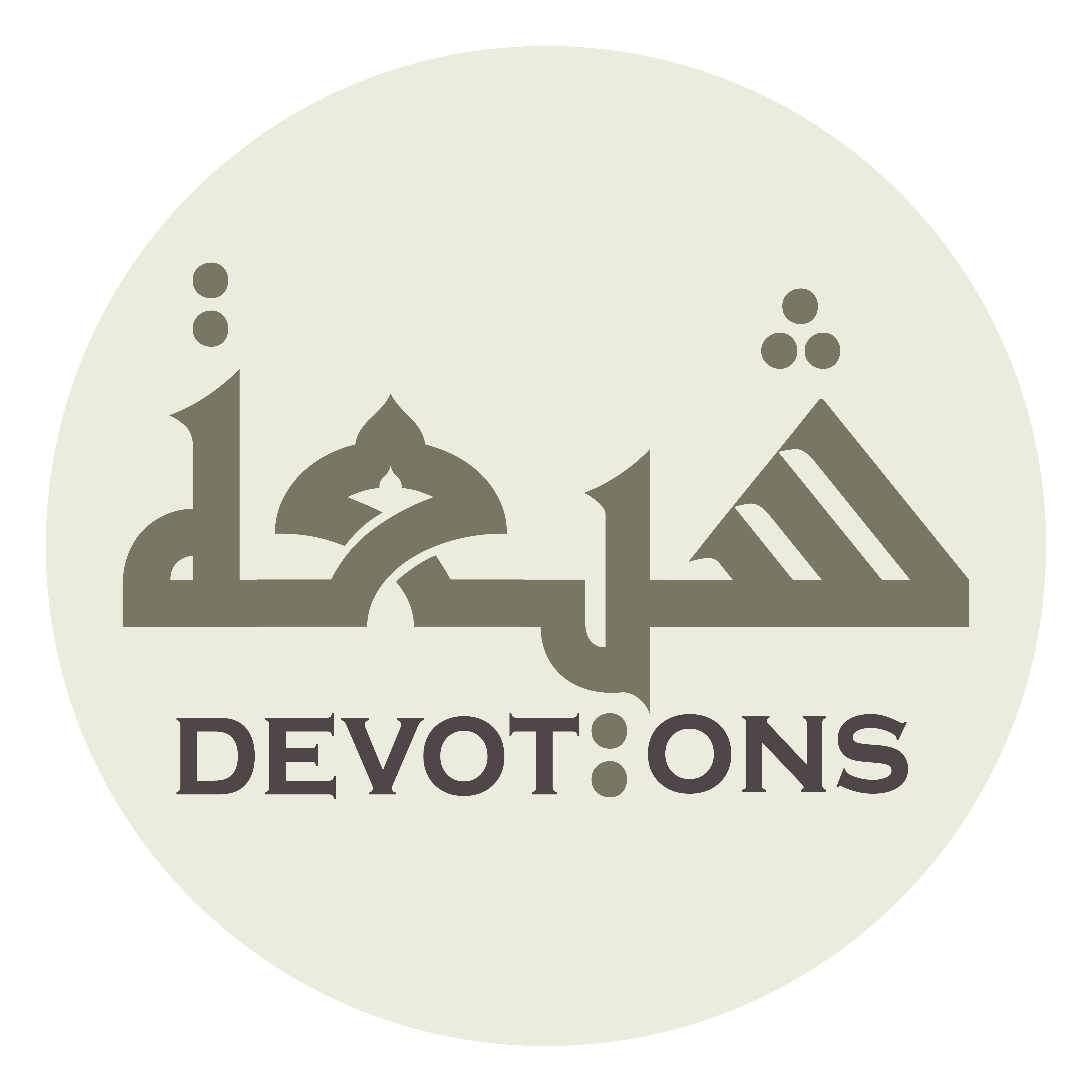 وَسَدَّدَ إِلَيَّ صَوَائِبَ سِهَامِهِ

wasaddada ilayya ṣawā-iba sihāmih

leveled at me his hitting arrow,
Dua Jawshan Sagheer
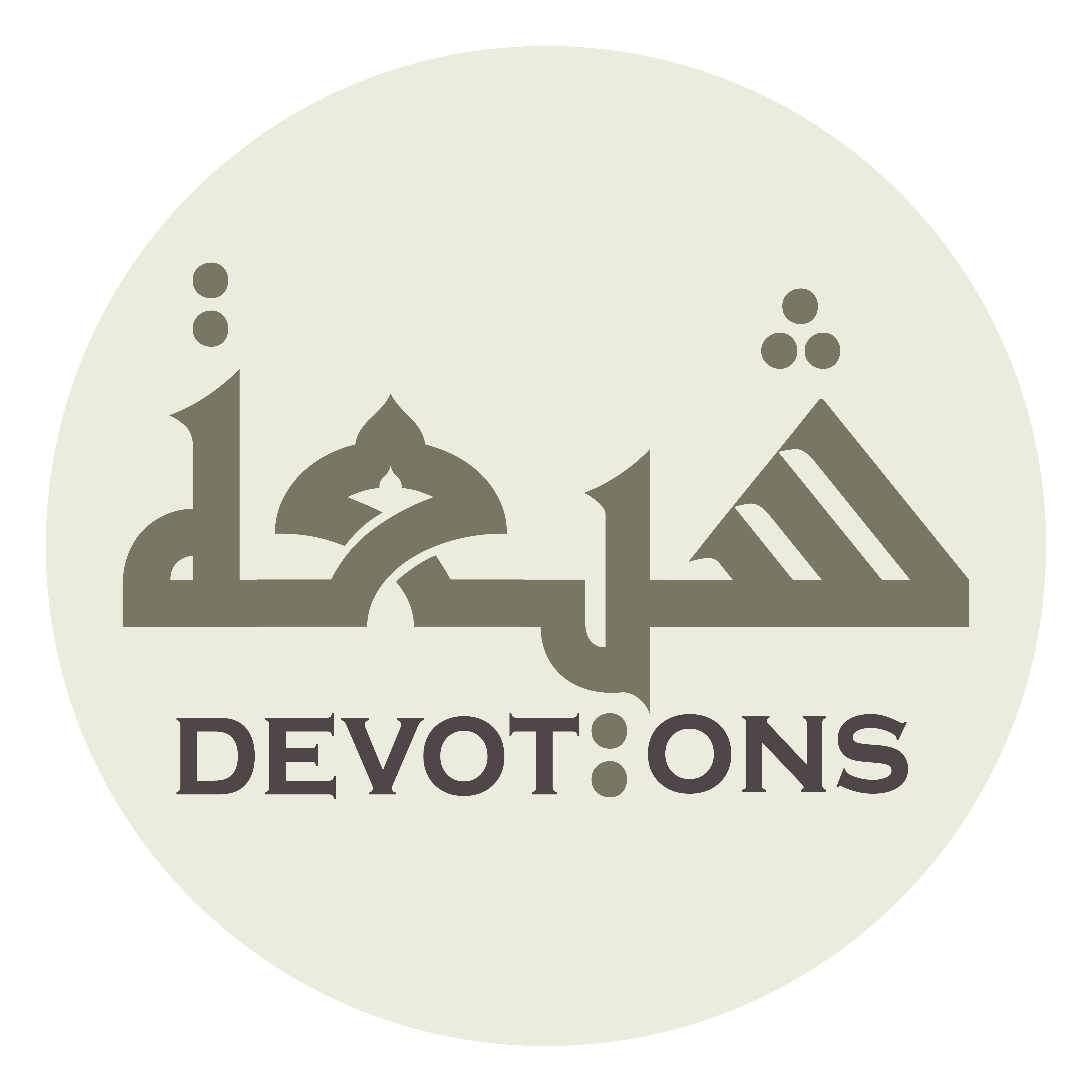 وَلَمْ تَنَمْ عَنِّيْ عَيْنُ حِرَاسَتِهِ

walam tanam `annī `aynu ḥirāsatih

kept a sleepless eye on me,
Dua Jawshan Sagheer
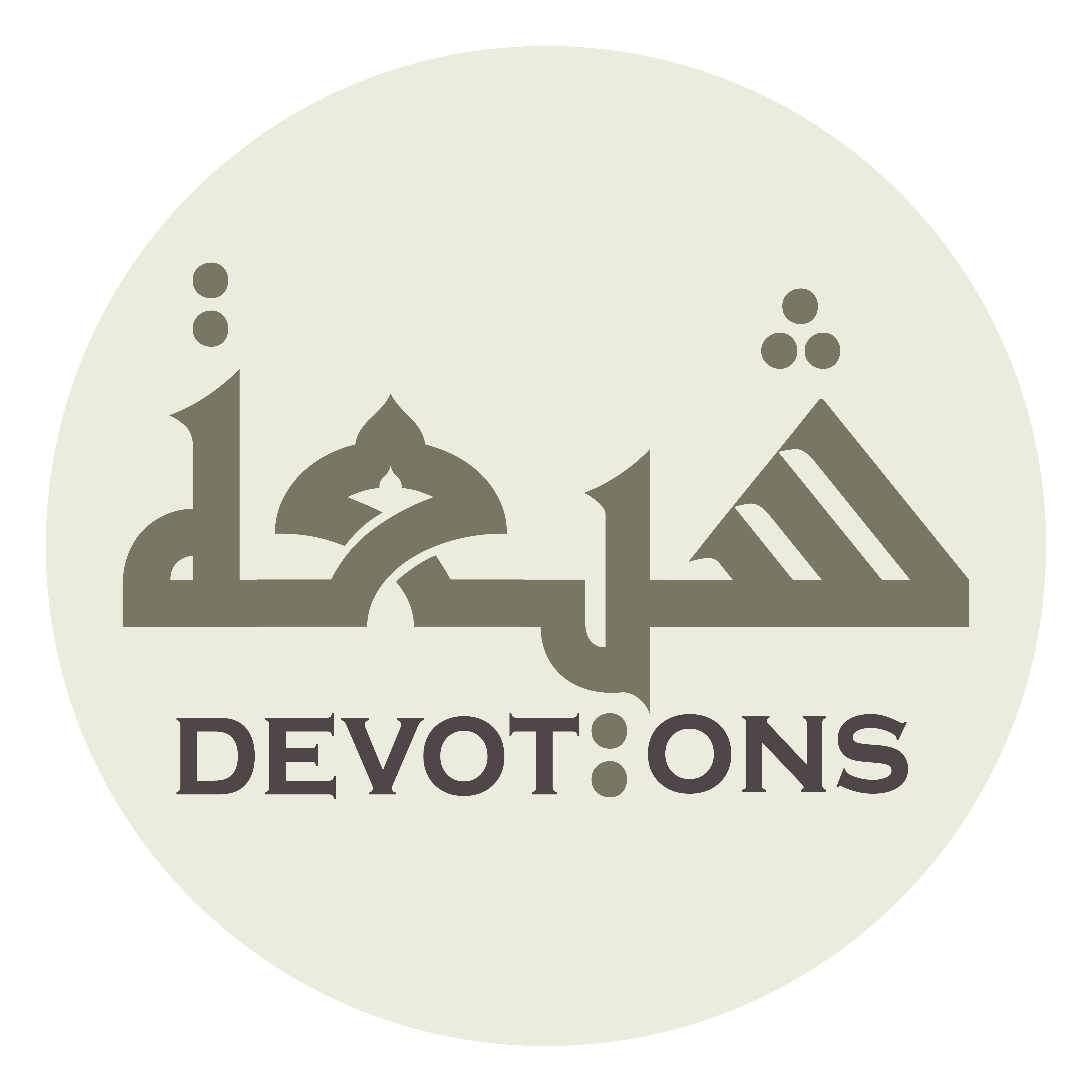 وَأَضْمَرَ أَنْ يَسُومَنِيْ الْمَكْرُوهَ

wa-aḍmara an yasūmanil makrūh

and decided secretly to target harm to me
Dua Jawshan Sagheer
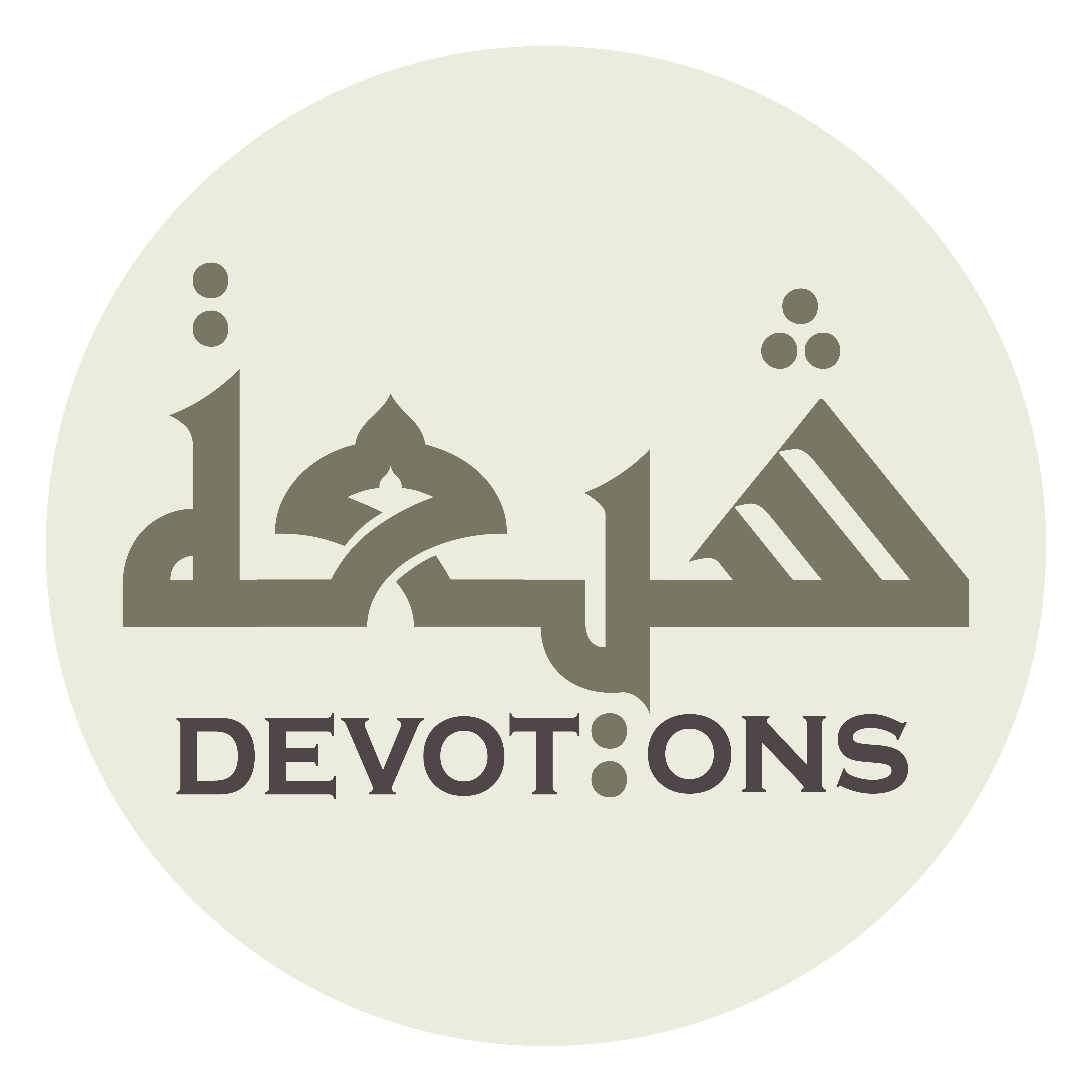 وَيُجَرِّعَنِيْ ذُعَافَ مَرَارَتِهِ

wayujarri`anī dhu`āfa marāratih

and to make me taste the deadly poison of his bitterness.
Dua Jawshan Sagheer
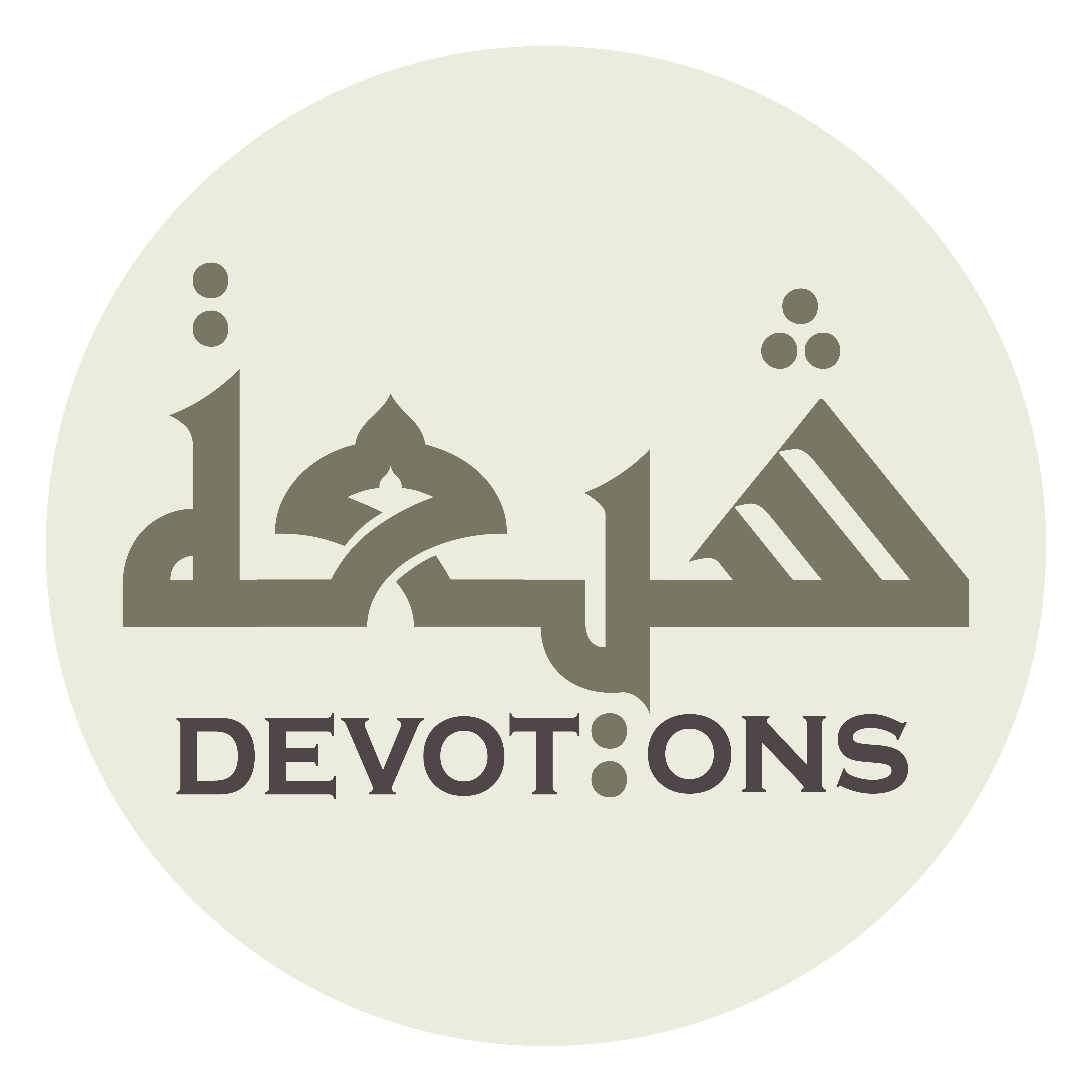 فَنَظَرْتَ إِلٰى ضَعْفِيْ عَنِ احْتِمَالِ الْفَوَادِحِ

fanaẓar-ta ilā ḍa`fī `aniḥtimālil fawādiḥ

[Amid all that] You considered that I am too weak to bear hardships,
Dua Jawshan Sagheer
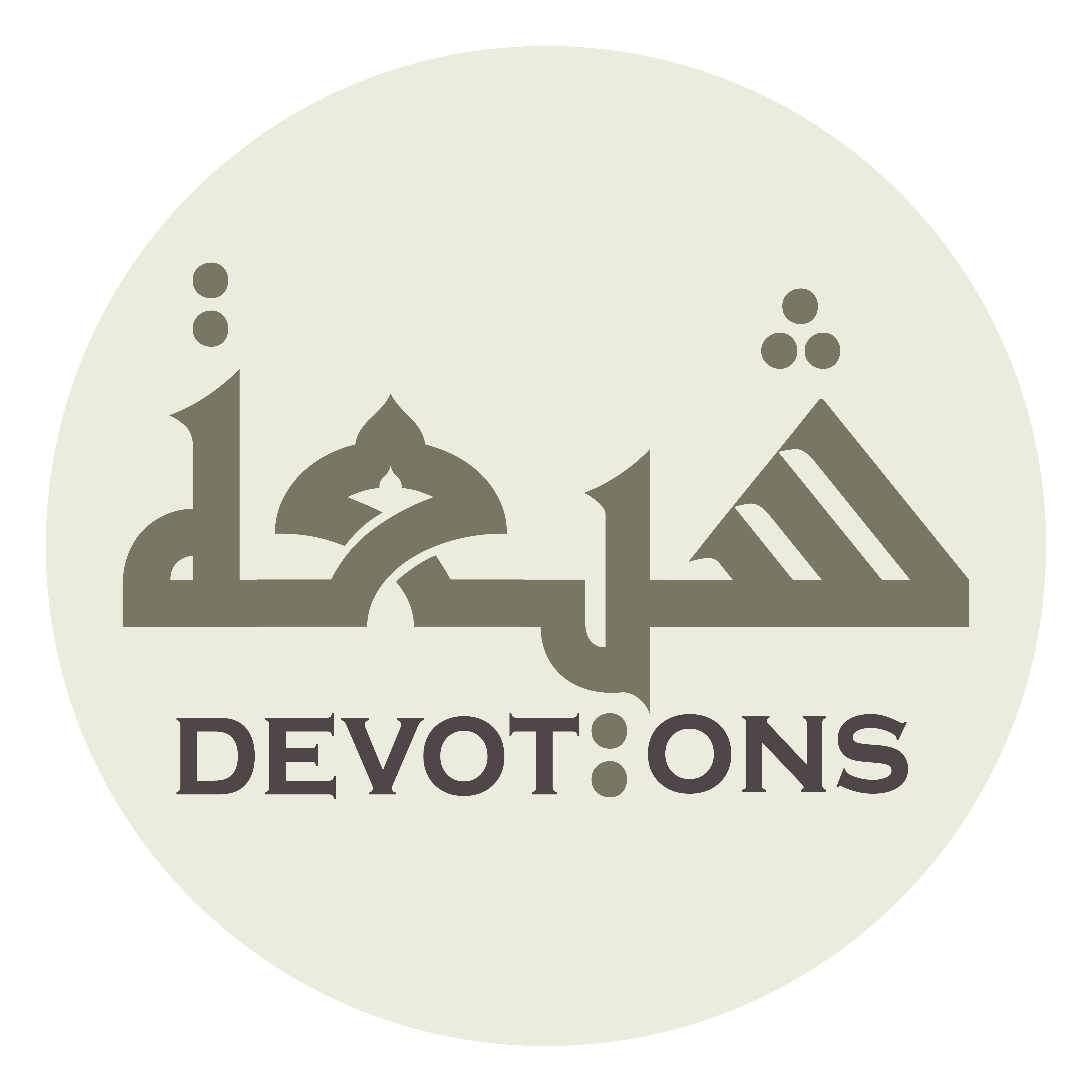 وَعَجْزِيْ عَنِ الْإِنْتِصَارِ مِمَّنْ قَصَدَنِيْ بِمُحَارَبَتِهِ

wa`ajzī `anil intiṣāri mimman qaṣadanī bimuḥārabatih

I am too short to have aid against him who aimed at attacking me,
Dua Jawshan Sagheer
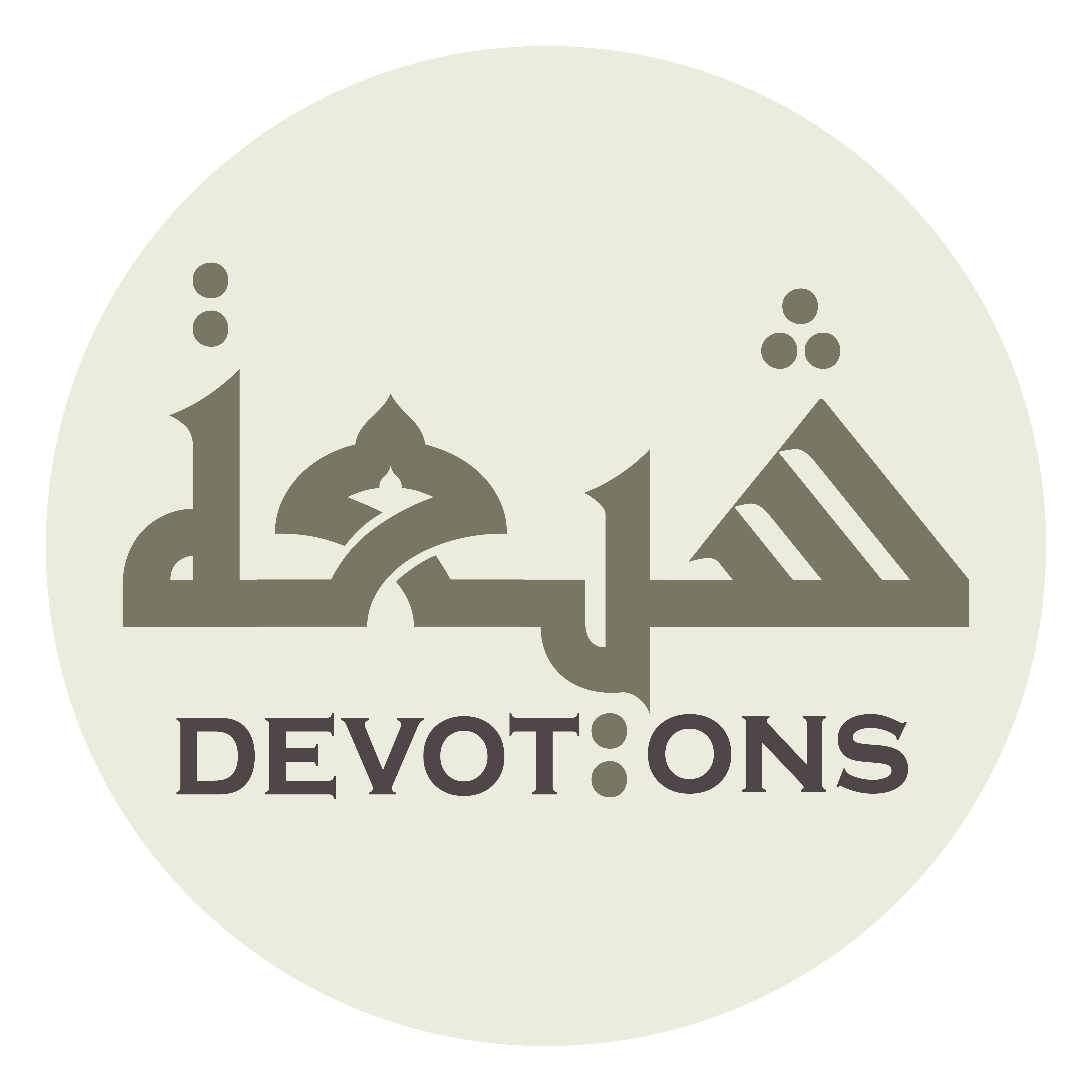 وَوَحْدَتِيْ فِيْ كَثِيرٍ مِمَّنْ نَاوَانِيْ وَأَرْصَدَ لِيْ

wawaḥdatī fī kathīrin mimman nāwānī wa-ar-ṣada lī

and You perceived my loneliness to confront many of those who incurred my hostility and laid in wait for me,
Dua Jawshan Sagheer
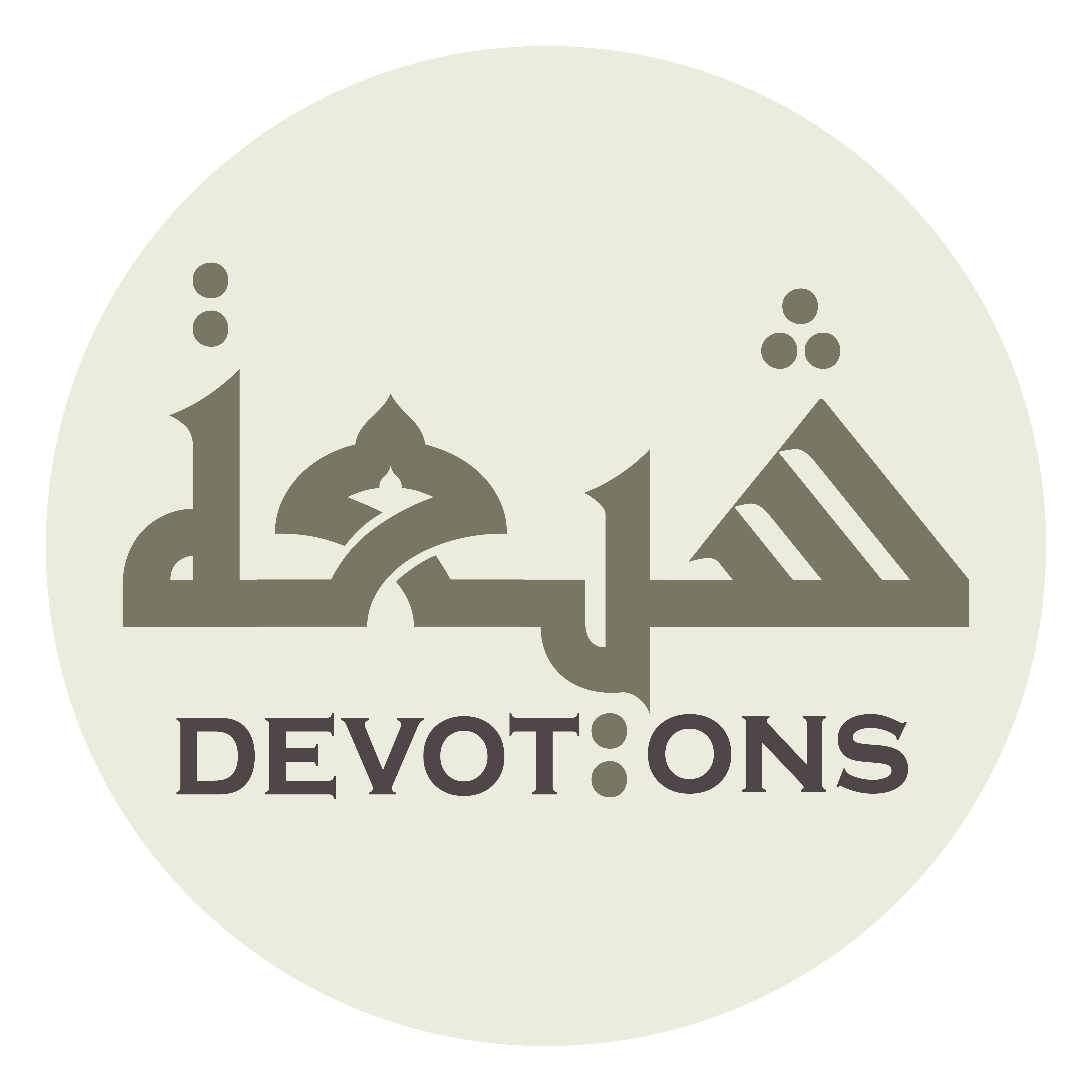 فِيمَا لَمْ أُعْمِلْ فِكْرِيْ فِيْ الْإِرْصَادِ لَهُمْ بِمِثْلِهِ

fīmā lam u`mil fikrī fil ir-ṣādi lahum bimithlih

while I have not been ready to give any thought to sitting in ambush and retaliating.
Dua Jawshan Sagheer
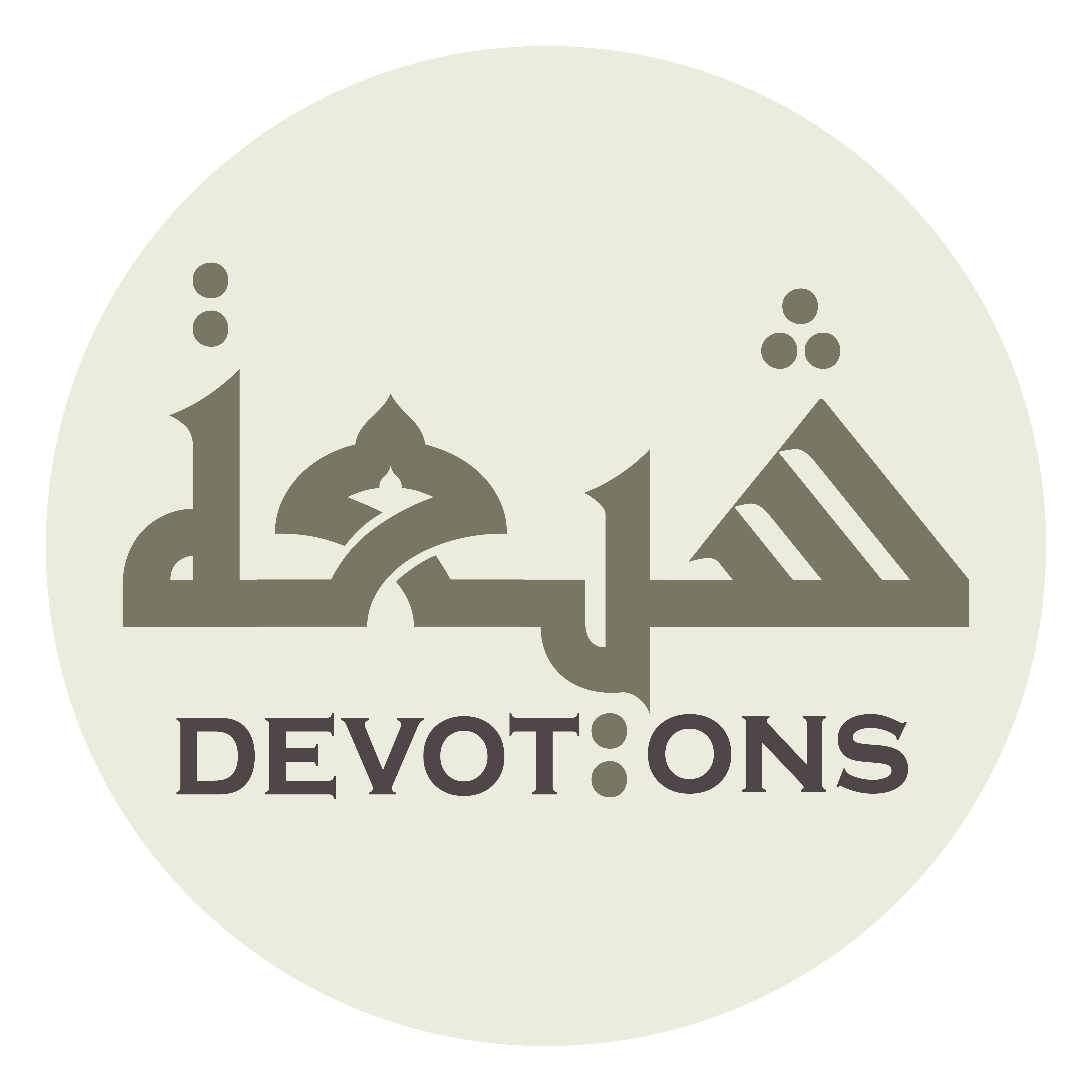 فَأَيَّدْتَنِيْ بِقُوَّتِكَ

fa-ayyadtanī biquwwatik

So, You came to stand by me with Your might,
Dua Jawshan Sagheer
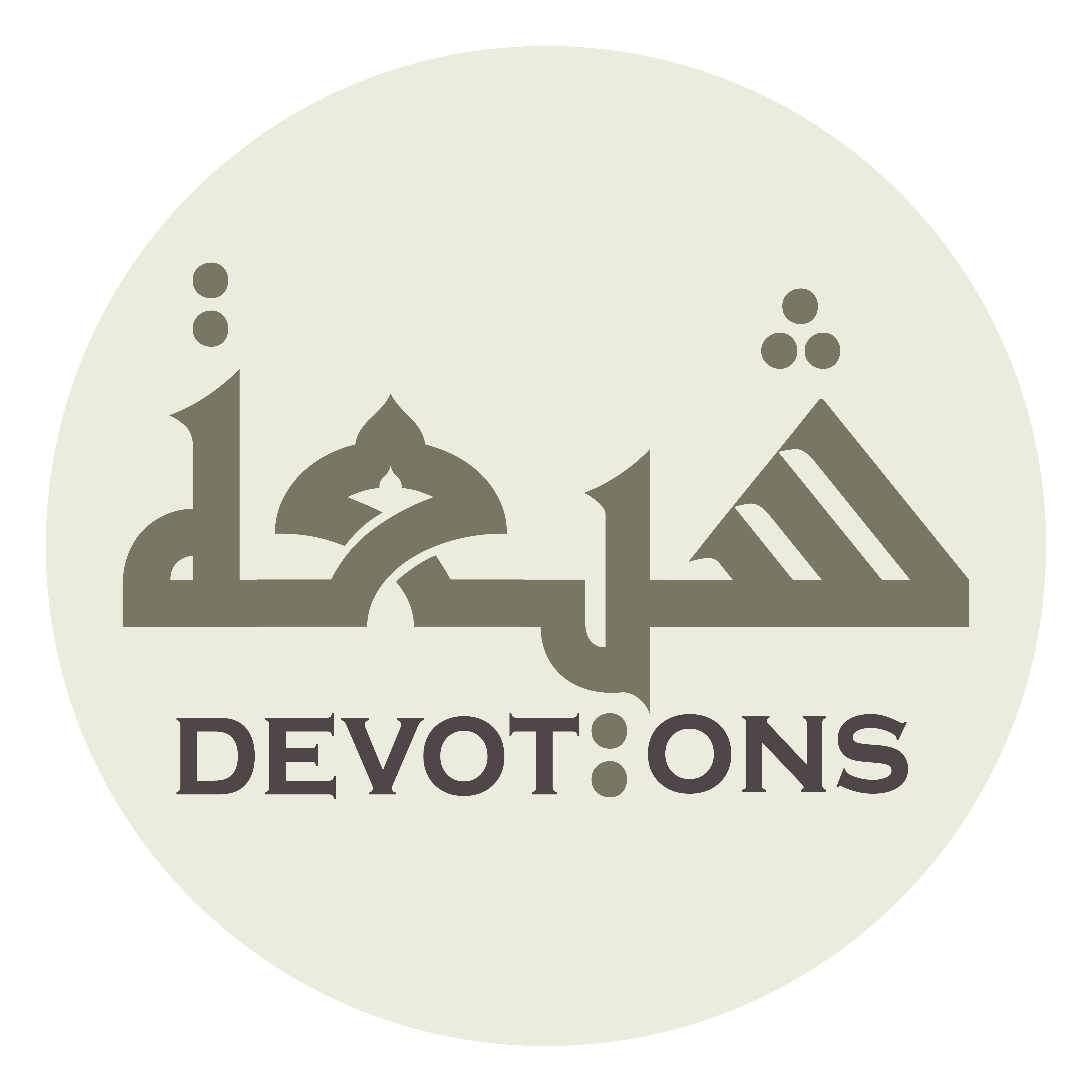 وَشَدَدْتَ أَزْرِيْ بِنُصْرَتِكَ

washadadta azrī binuṣratik

made me strong through Your support,
Dua Jawshan Sagheer
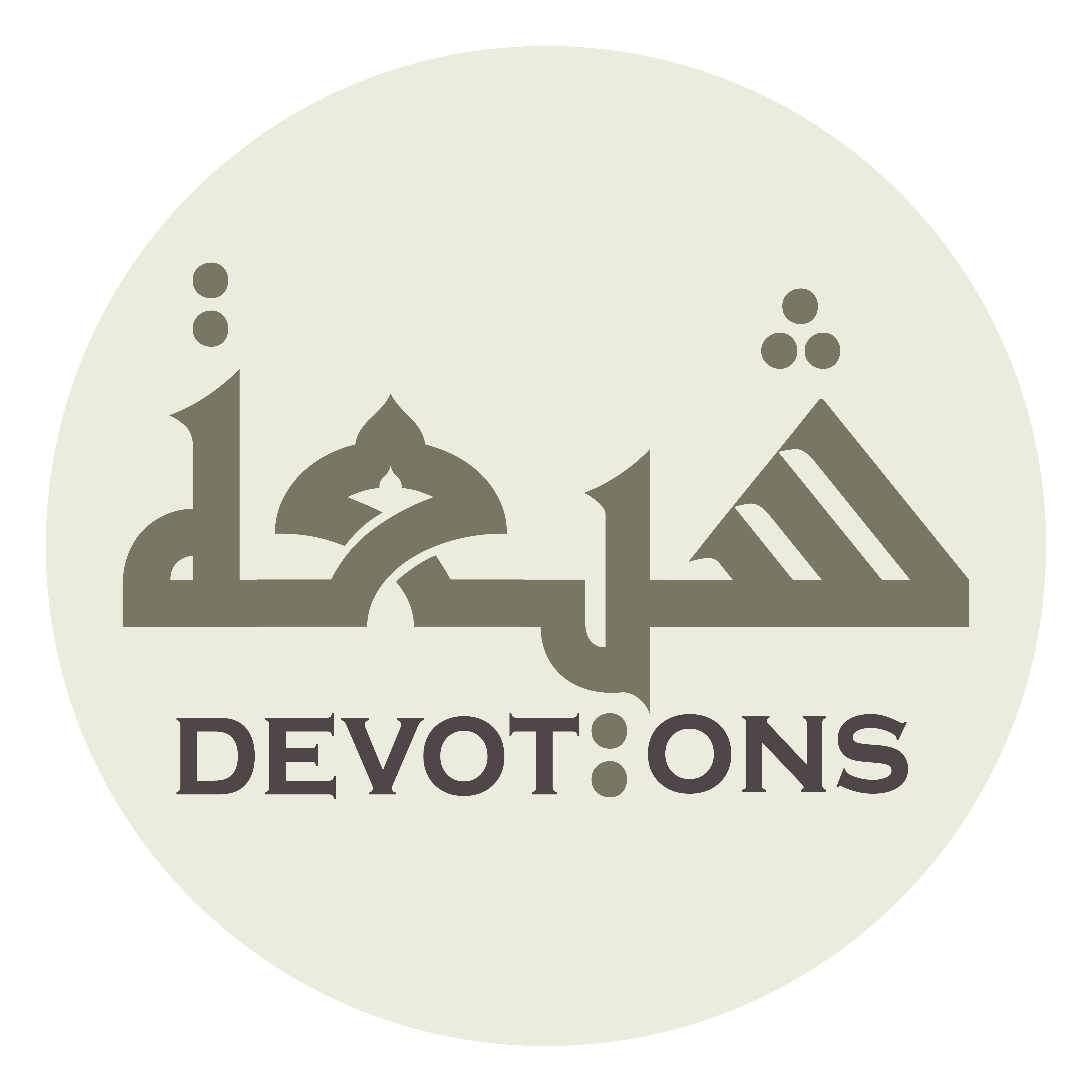 وَفَلَلْتَ لِيْ حَدَّهُ

wafalalta lī ḥaddah

notched his sharpness against me,
Dua Jawshan Sagheer
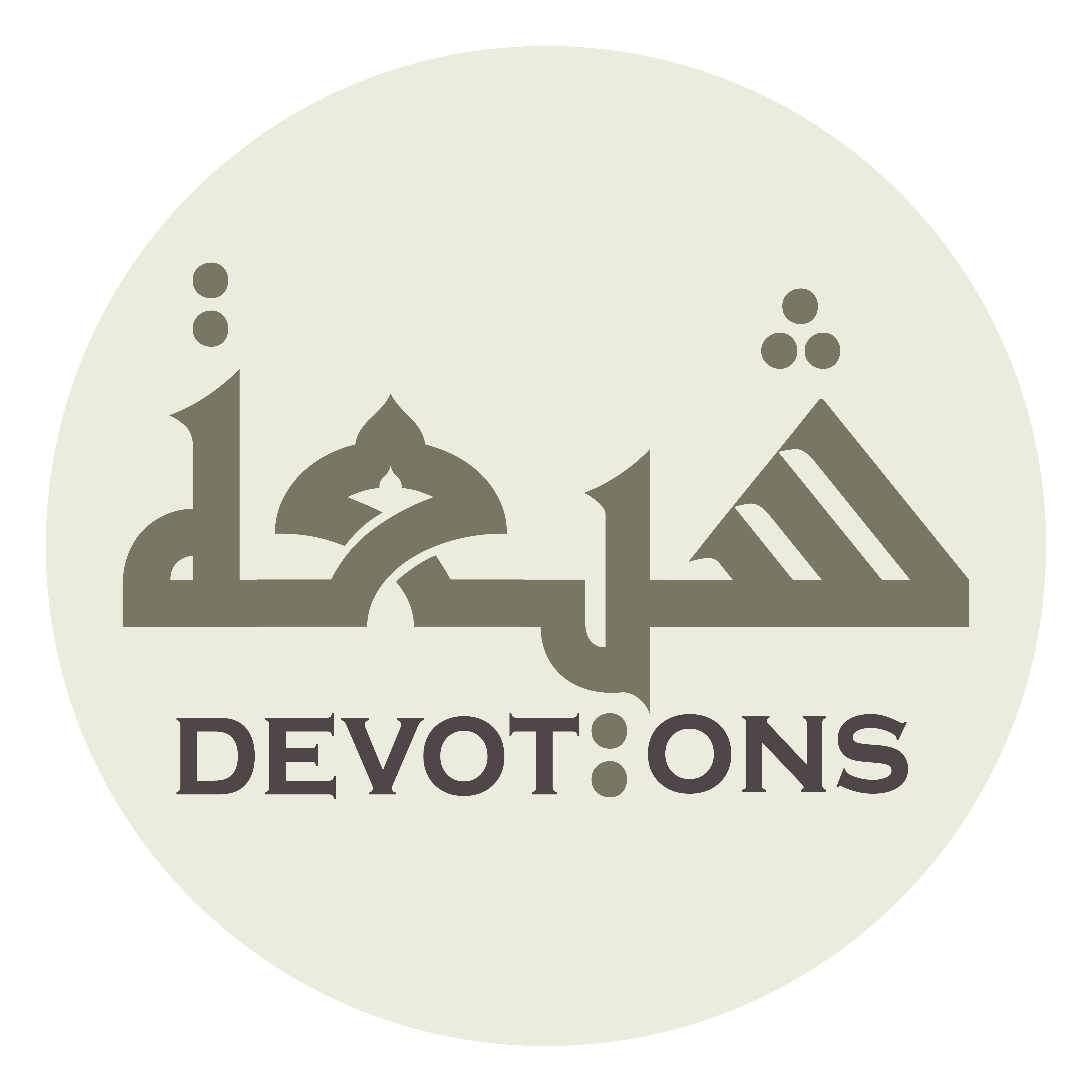 وَخَذَلْتَهُ بَعْدَ جَمْعِ عَدِيْدِهِ وَحَشَْدِهِ

wakhadhaltahu ba`da jam`i `adīdihi waḥashadih

disappointed him although he concentrated all his troops and crowds,
Dua Jawshan Sagheer
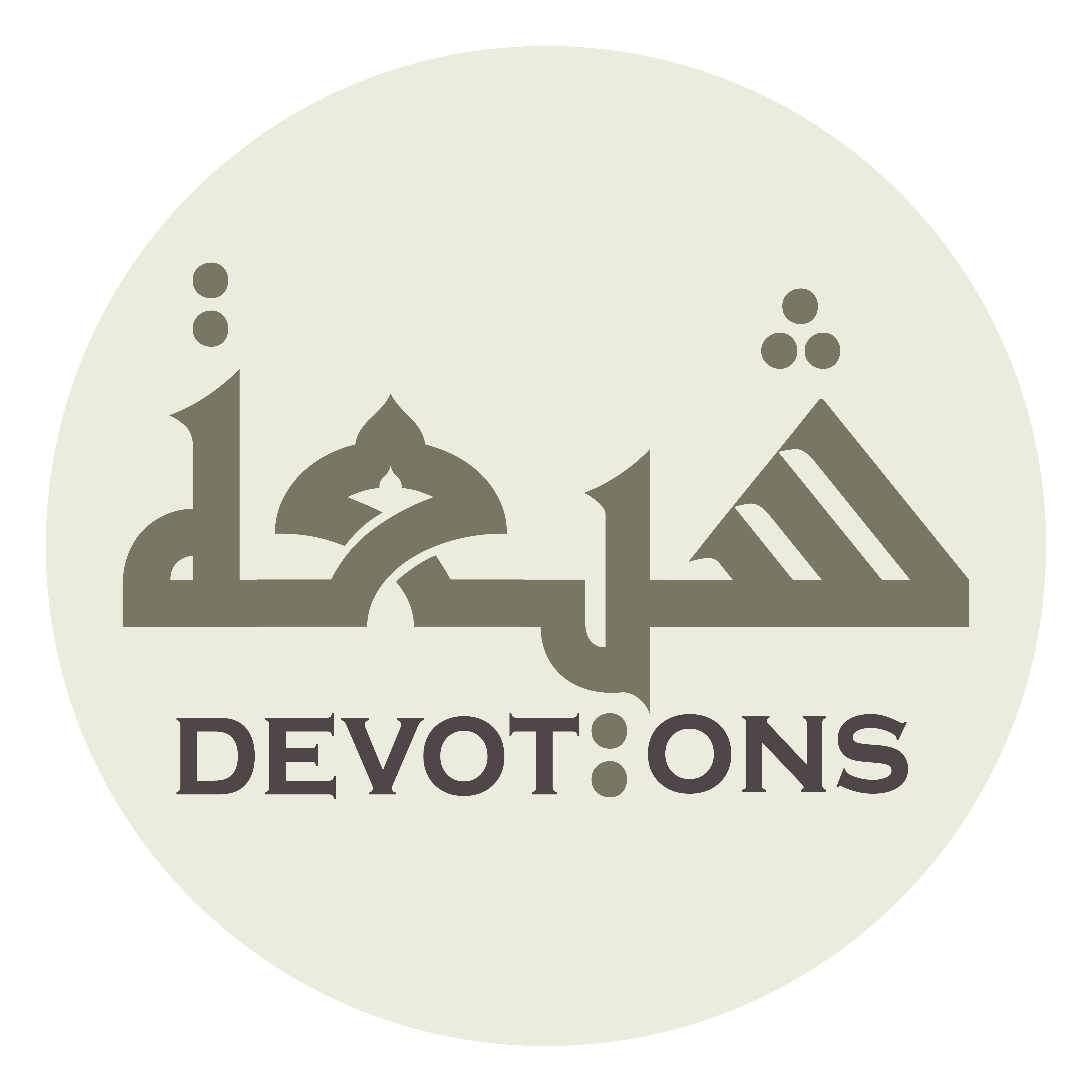 وَأَعْلَيْتَ كَعْبِىْ عَلَيْهِ

wa-a`layta ka`bī `alayh

You gave me the upper hand over him,
Dua Jawshan Sagheer
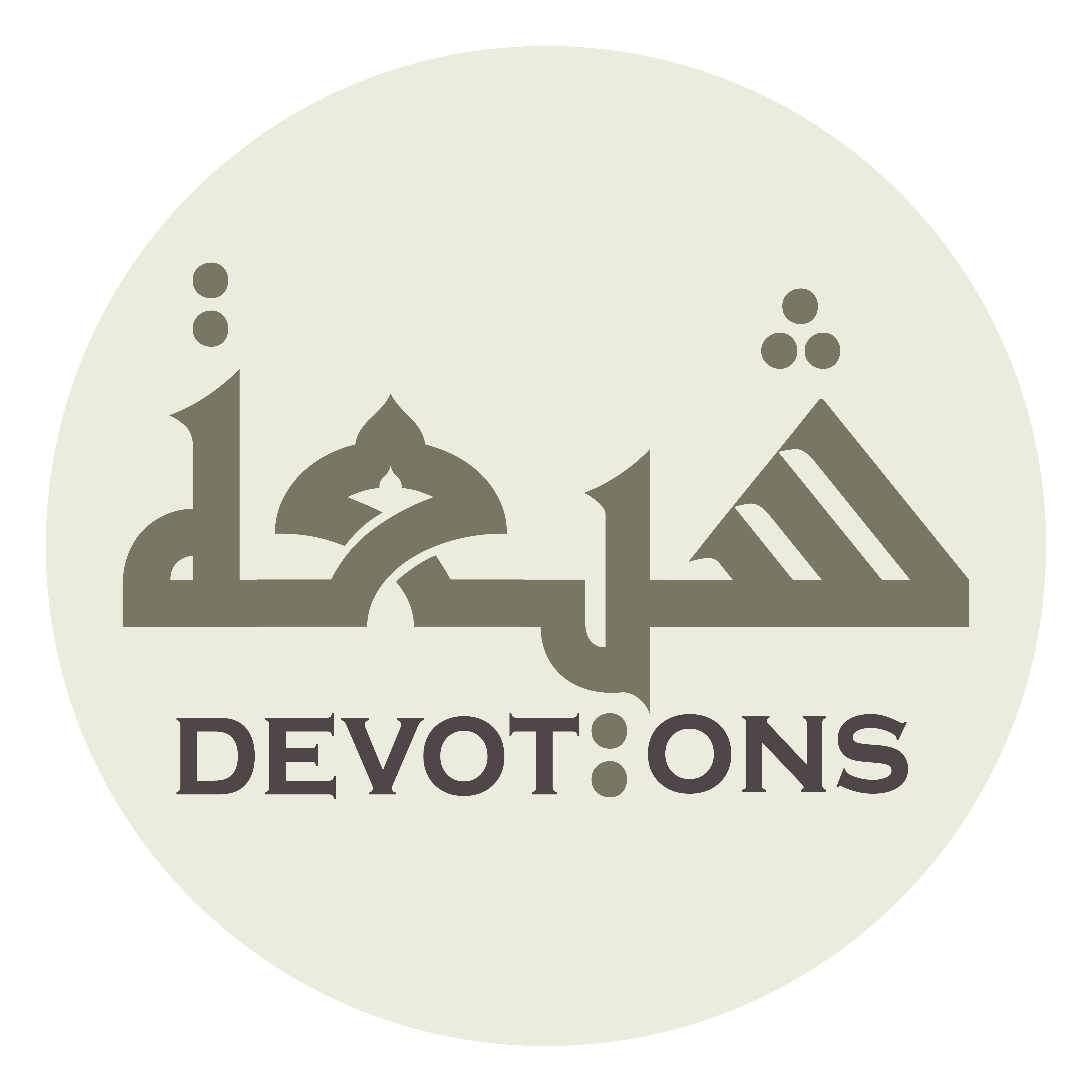 وَوَجَّهْتَ مَا سَدَّدَ إِلَيَّ مِنْ مَكَائِدِهِ إِلَيْهِ

wawajjahta mā saddada ilayya min makā-idihi ilayh

directed toward him the same traps that he had laid for me,
Dua Jawshan Sagheer
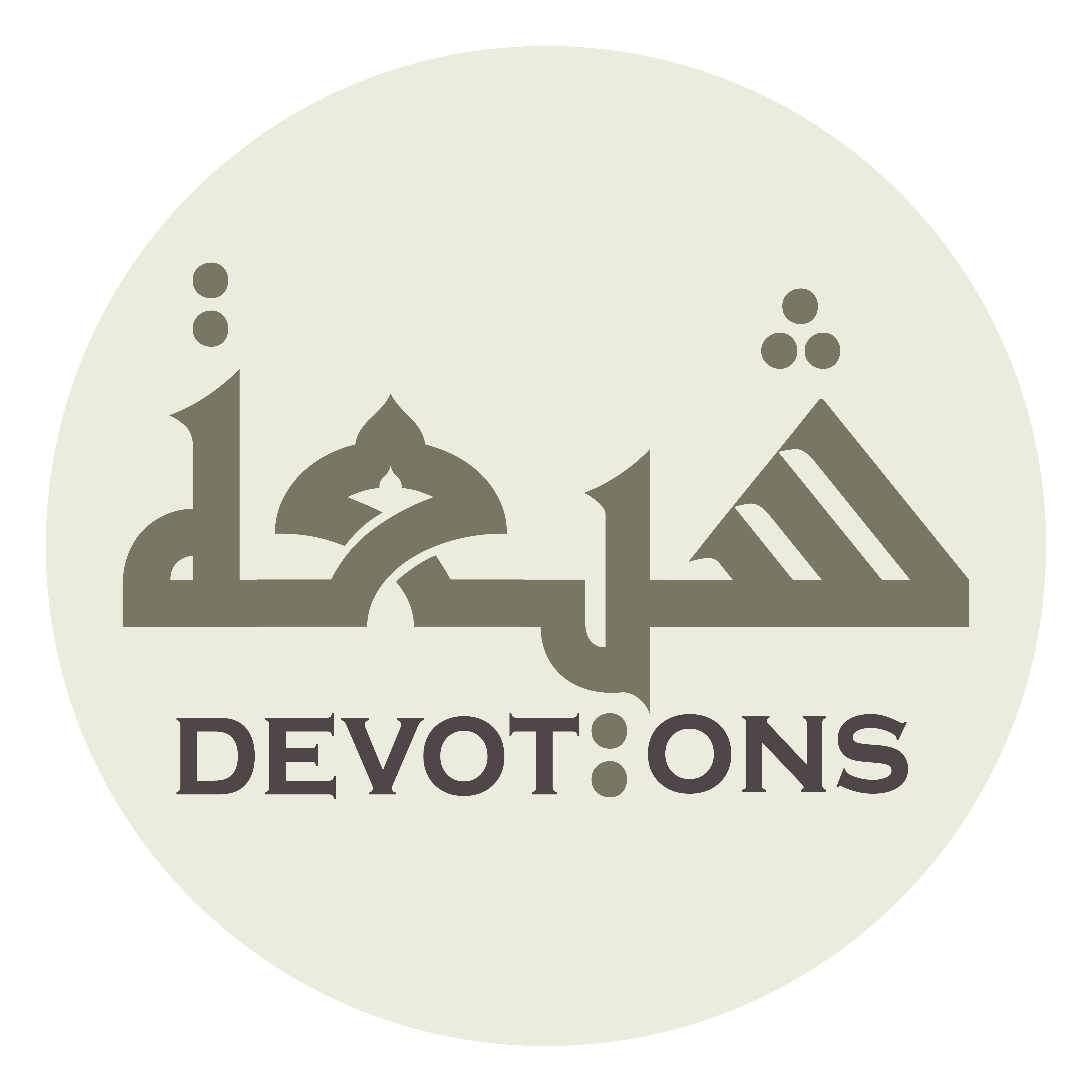 وَرَدَدْتَهُ عَلَيْهِ

waradadtahu `alayh

and caused him to be engaged with his own traps.
Dua Jawshan Sagheer
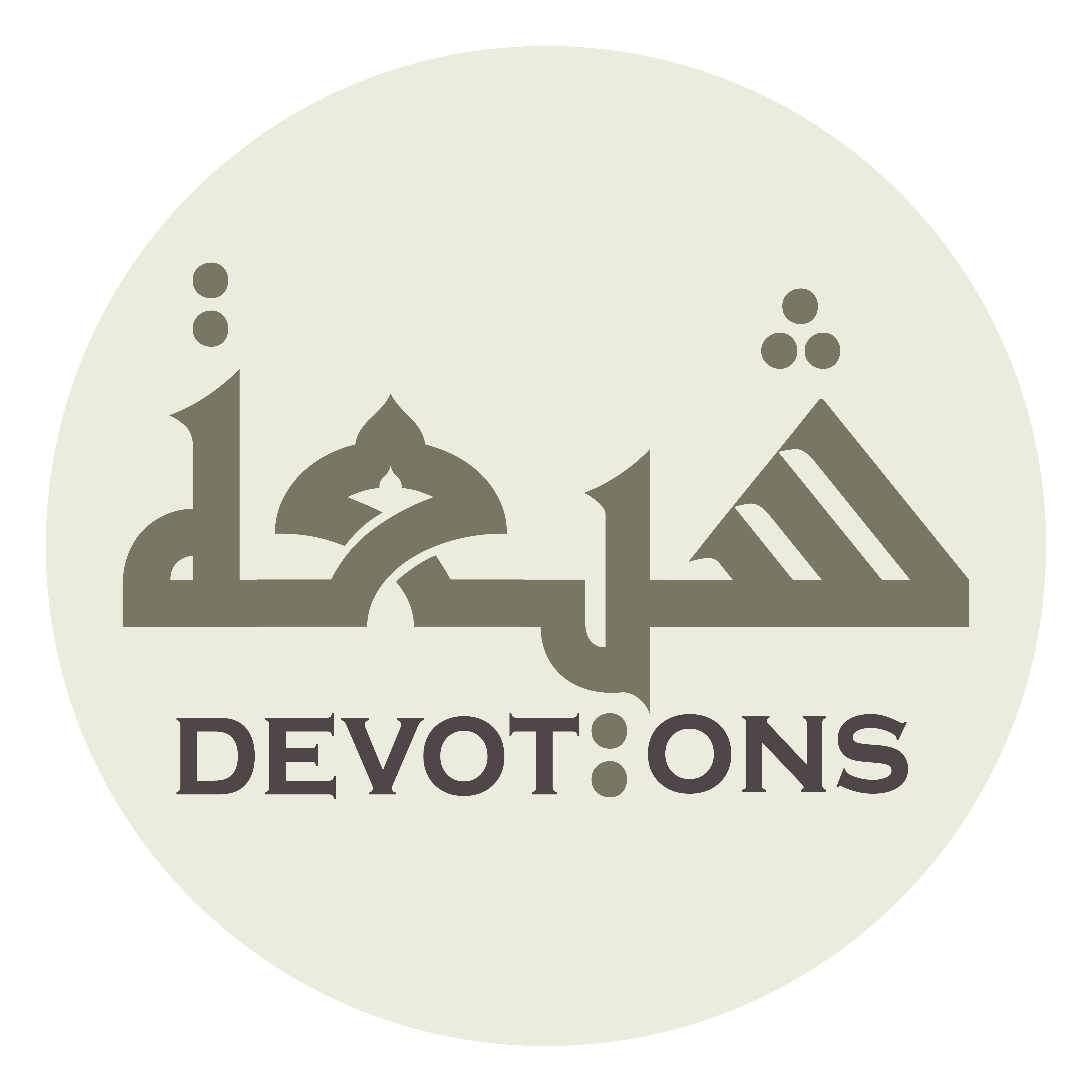 وَلَمْ يَشْفِ غَلِيلَهُ

walam yashfi ghalīlah

Thus, he could not quench his thirst,
Dua Jawshan Sagheer
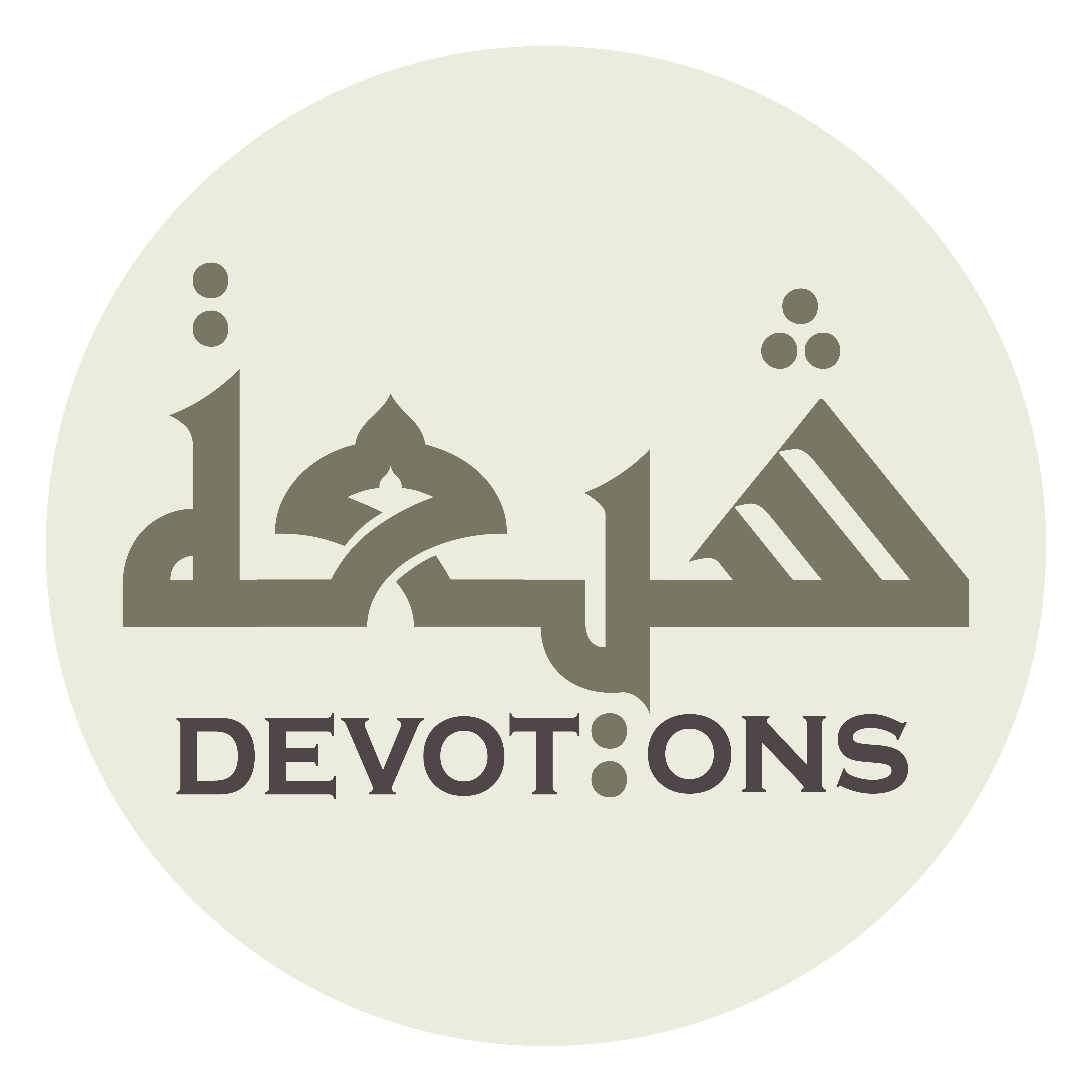 وَلَمْ تَبْرُدْ حَزَازَاتُ غَيْظِهِ

walam tabrud ḥazāzātu ghayẓih

did not assuage the fury of his anger,
Dua Jawshan Sagheer
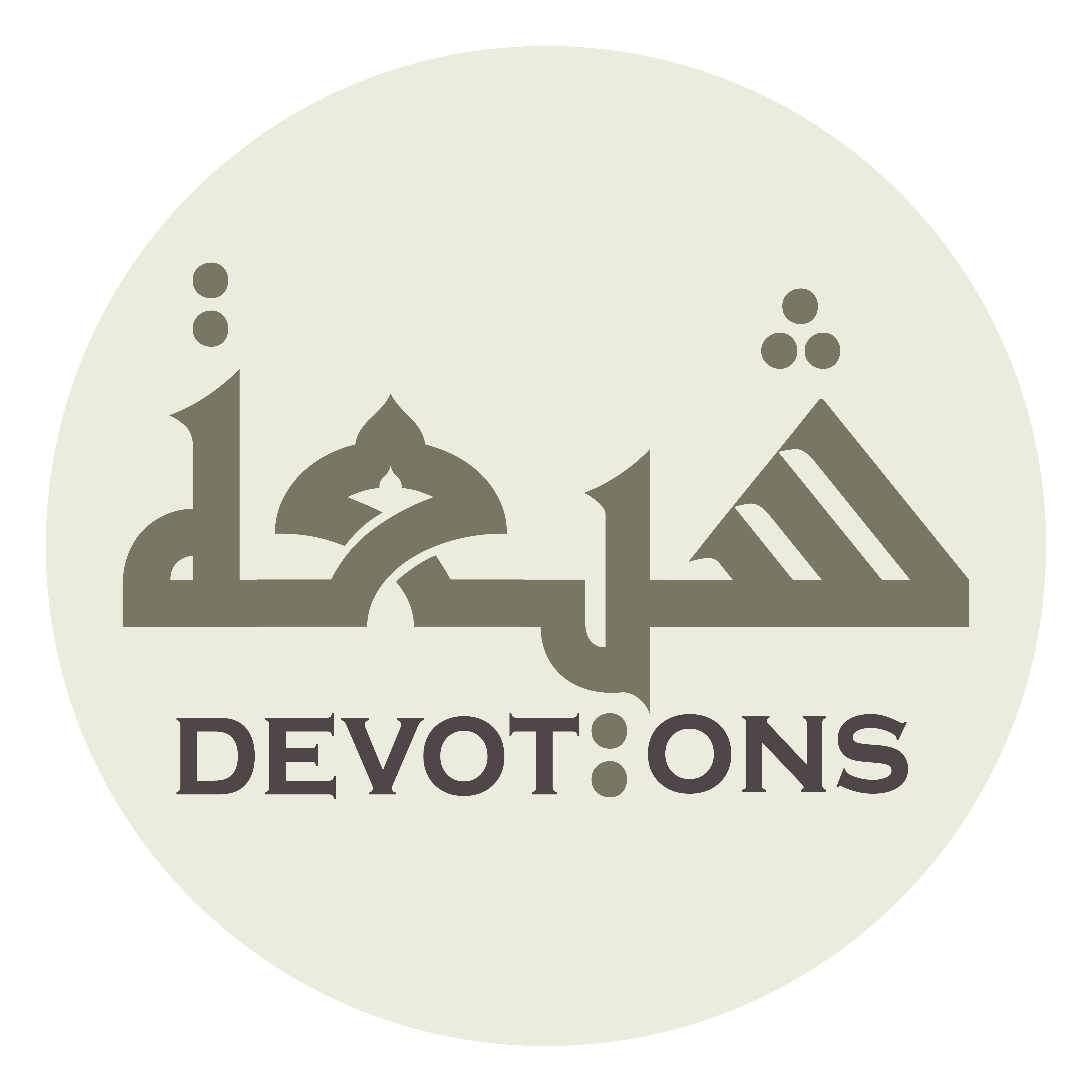 وَقَدْ عَضَّ عَلَيَّ أَنَامِلَهُ

waqad `aḍḍa `alayya anāmilah

bit his thumb [out of his malice toward me],
Dua Jawshan Sagheer
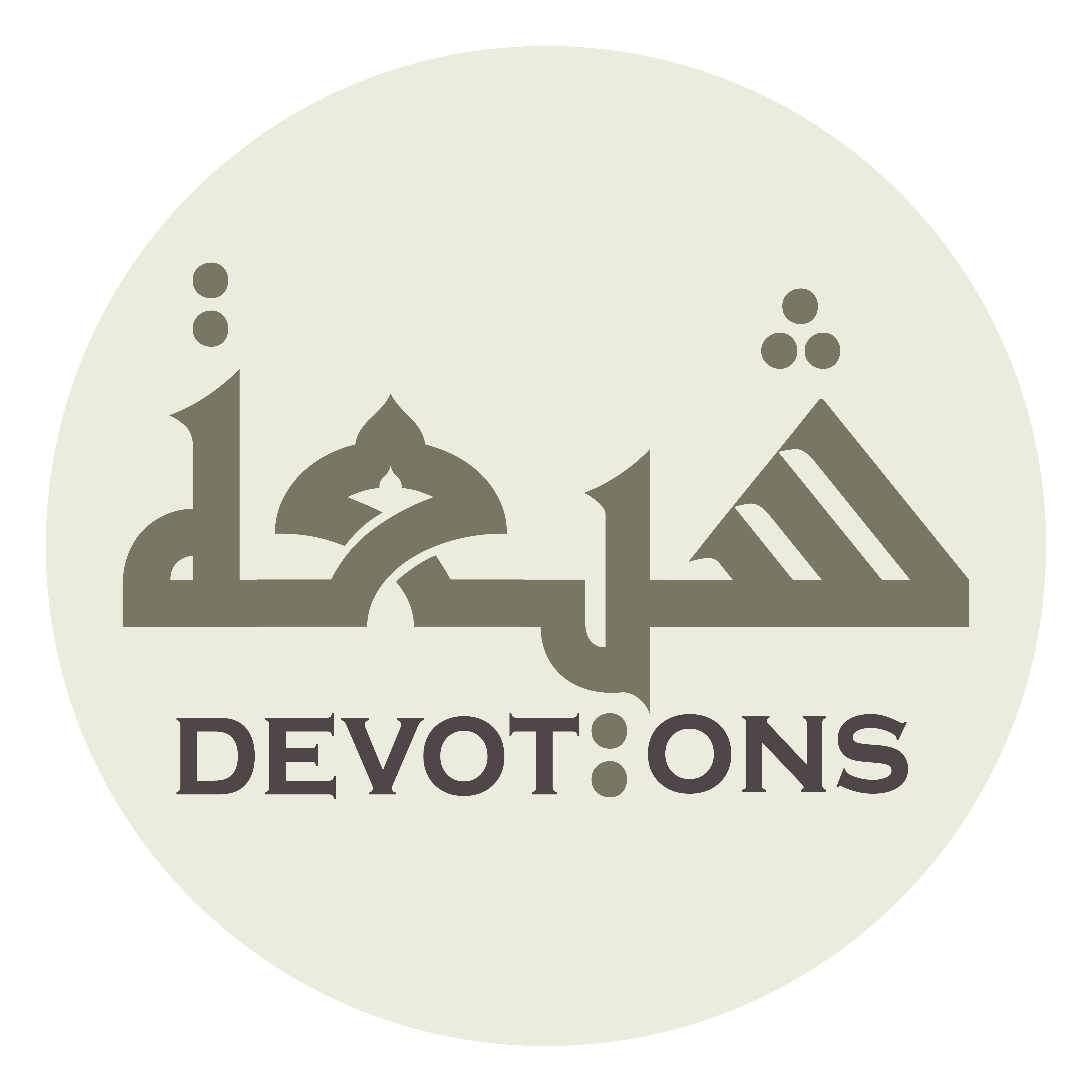 وَأَدْبَرَ مُوَلِّيًا قَدْ أَخْفَقَتْ سَرَايَاهُ

wa-adbara muwalliyan qad akhfaqat sarāyāh

and turned his back fleeing after his pennons had failed.
Dua Jawshan Sagheer
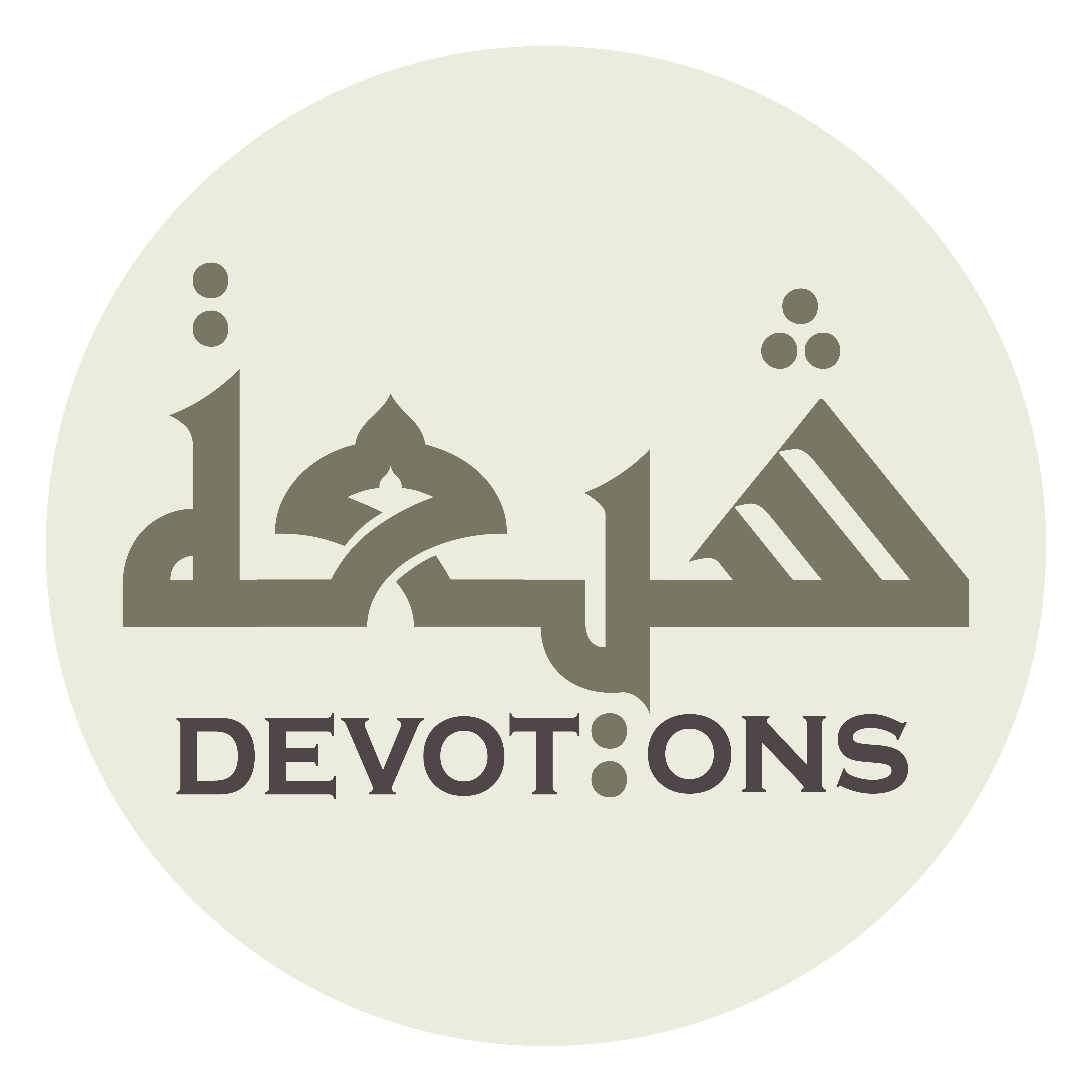 فَلَكَ الْحَمْدُ يَا رَبِّ

falakal ḥamdu yā rabb

So, all praise be to You, O Lord;
Dua Jawshan Sagheer
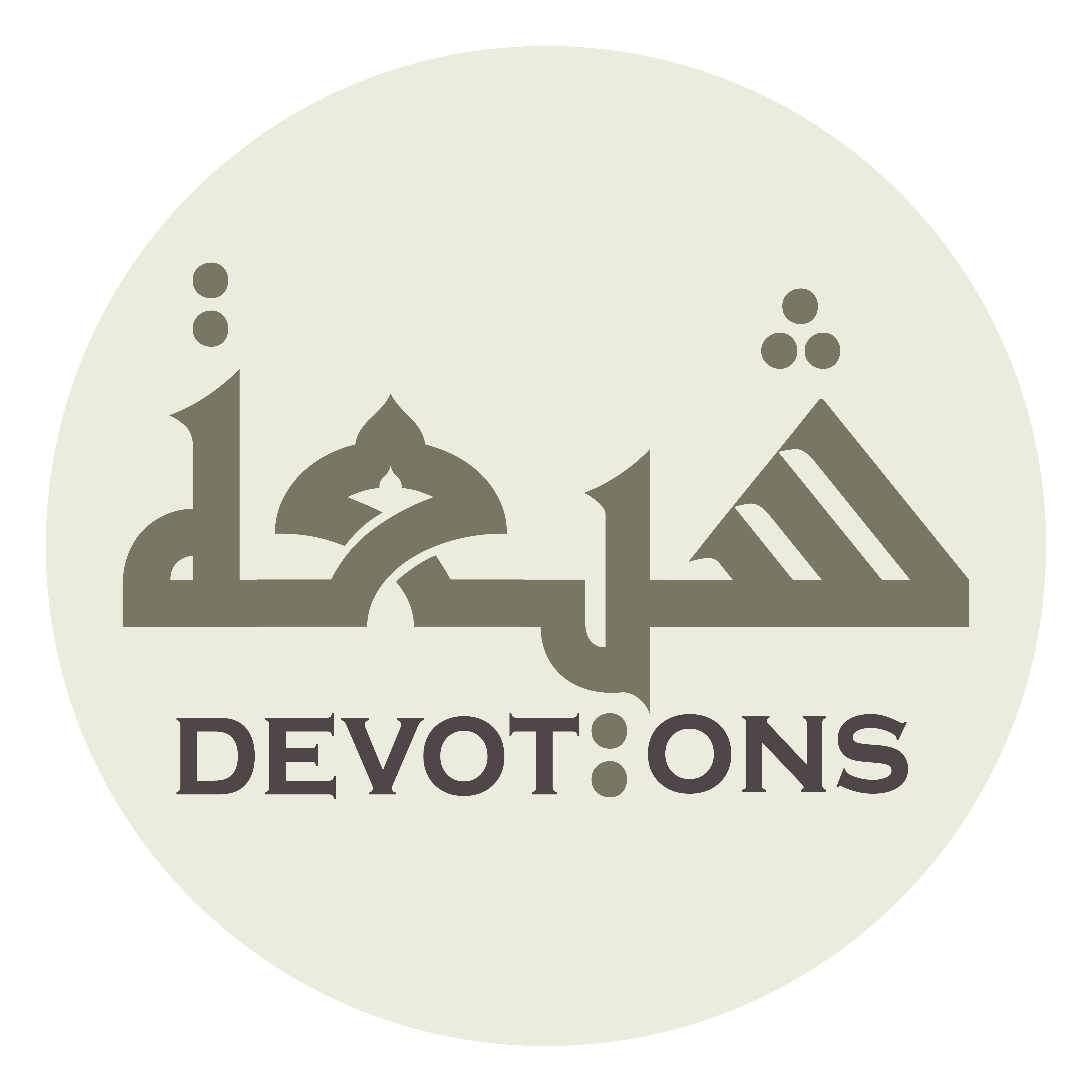 مِنْ مُقْتَدِرٍ لَايُغْلَبُ

min muqtadirin lāyughlab

You are invulnerably Omnipotent
Dua Jawshan Sagheer
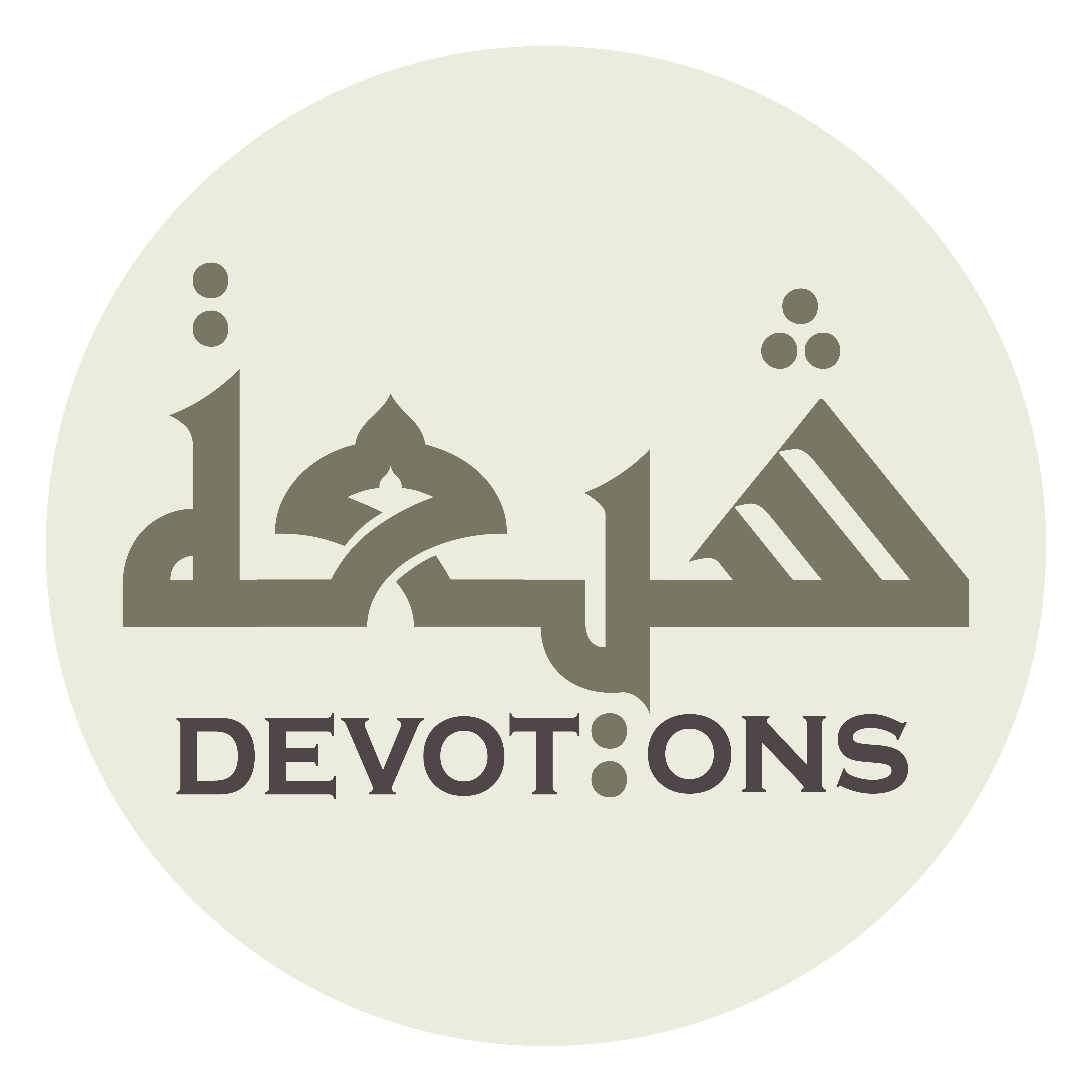 وَذِيْ أَنَاةٍ لَايَعْجَلُ

wadhī anātin lāya`jal

and prudently Forbearing.
Dua Jawshan Sagheer
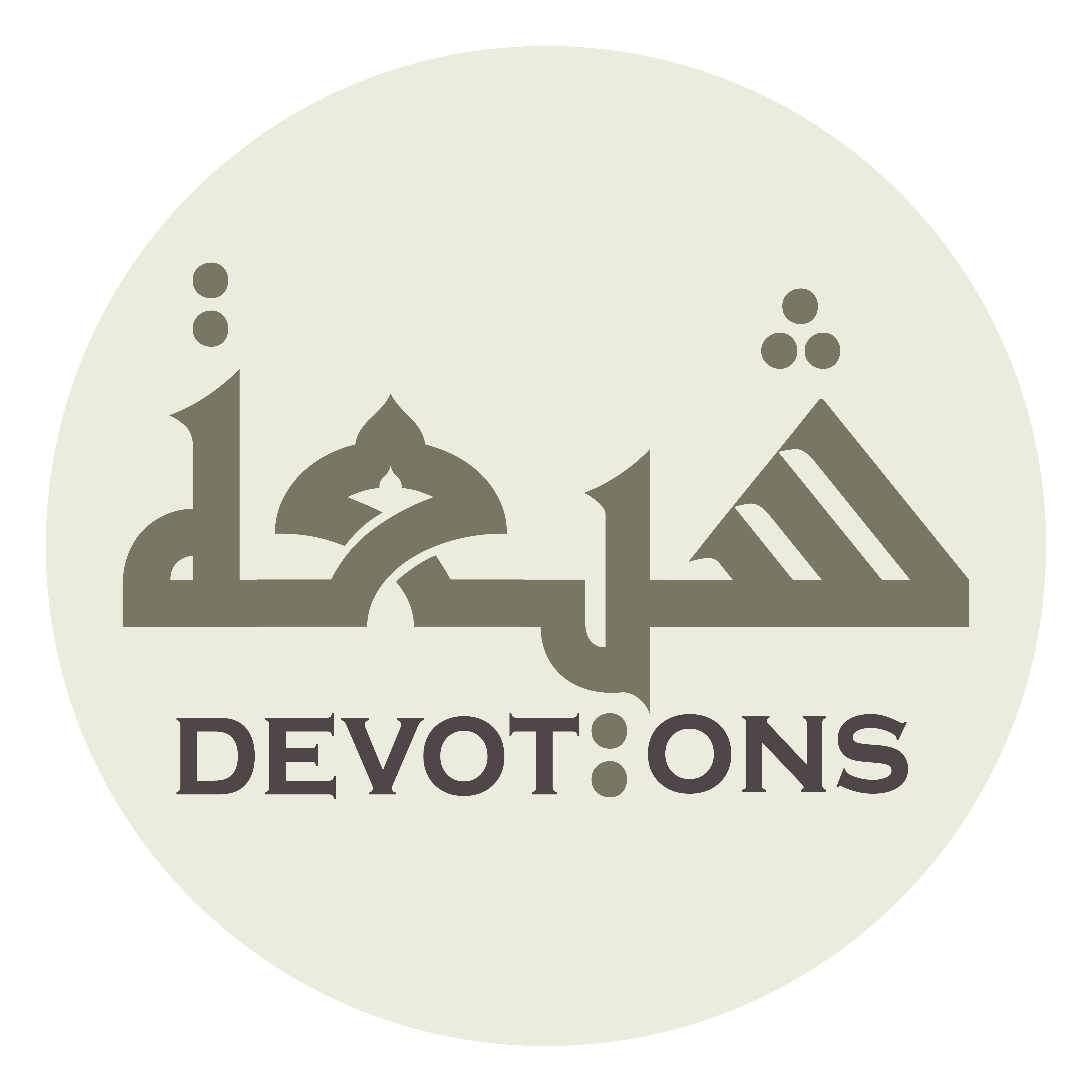 صَلِّ عَلَى مُحَمَّدٍ وَ آلِ مُحَمَّدٍ

ṣalli `alā muḥammadin wa āli muḥammad

Bless Muhammad and the Household of Muhammad
Dua Jawshan Sagheer
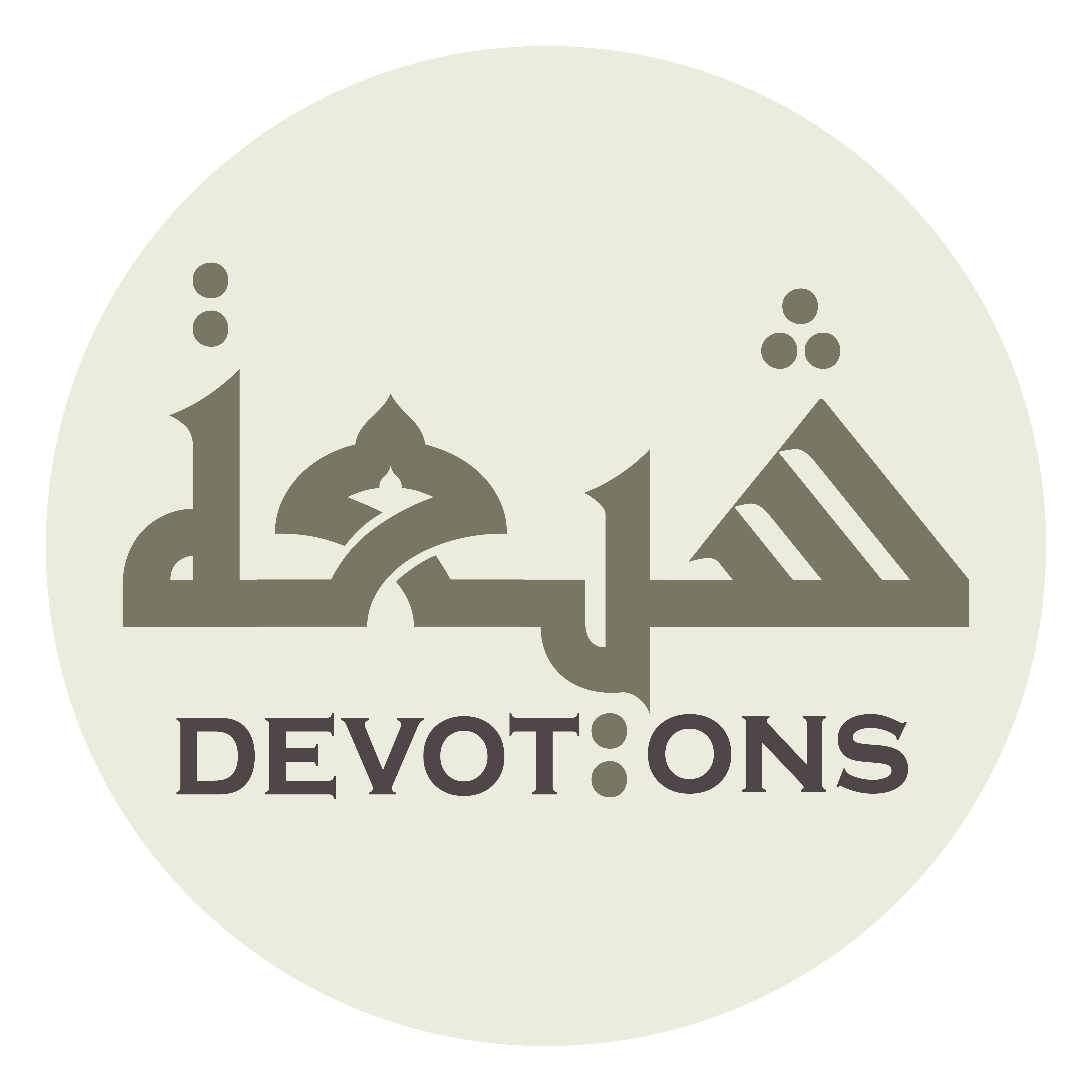 وَاجْعَلْنِيْ لِنَعْمَائِكَ مِنَ الشَّاكِرِينَ

waj`alnī lina`mā-ika minash shākirīn

and include me with those who are thankful for Your bounties
Dua Jawshan Sagheer
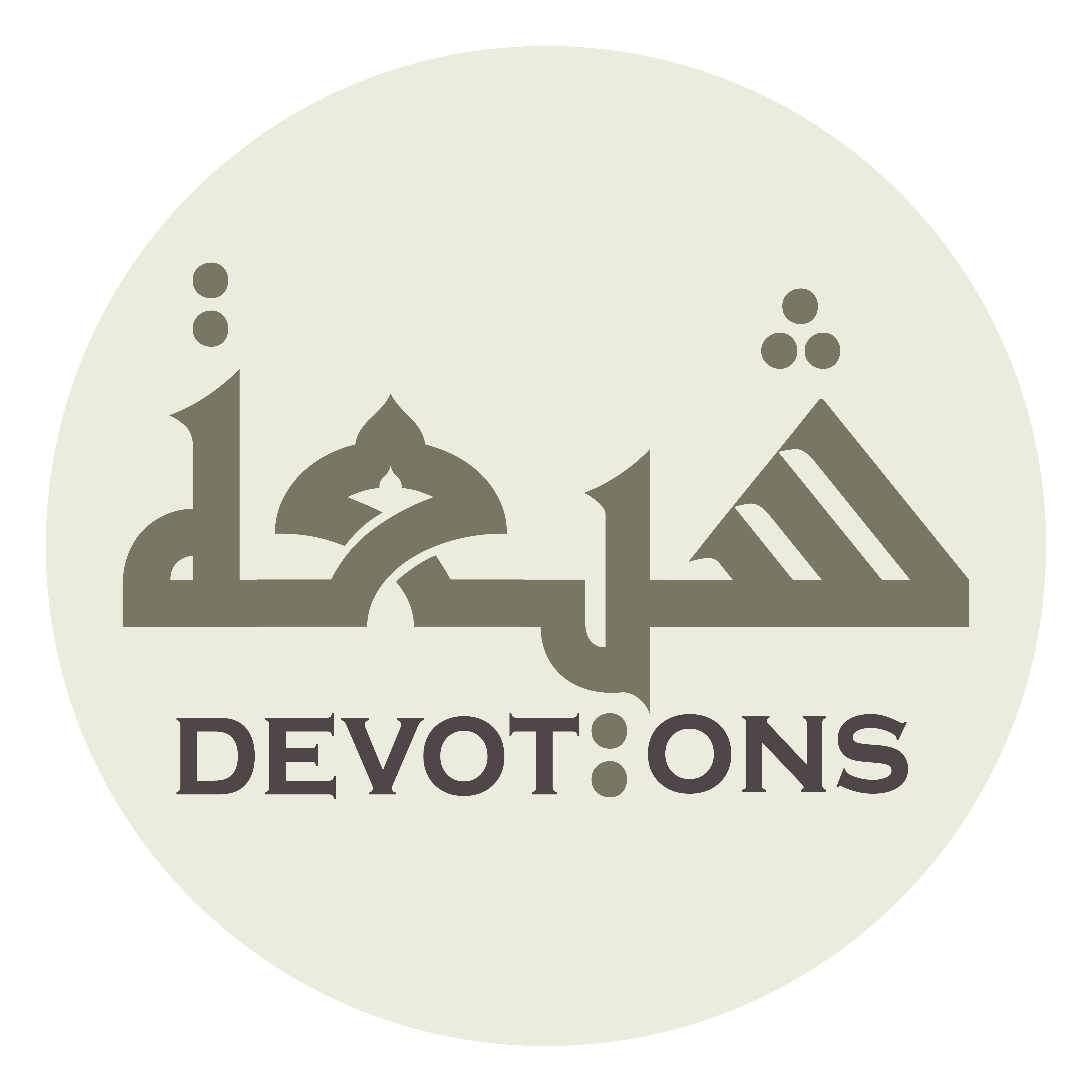 وَلِآلاَئِكَ مِنَ الذَّاكِرِينَ

wali-ālā-ika minadh dhākirīn

and those who permanently mention Your graces.
Dua Jawshan Sagheer
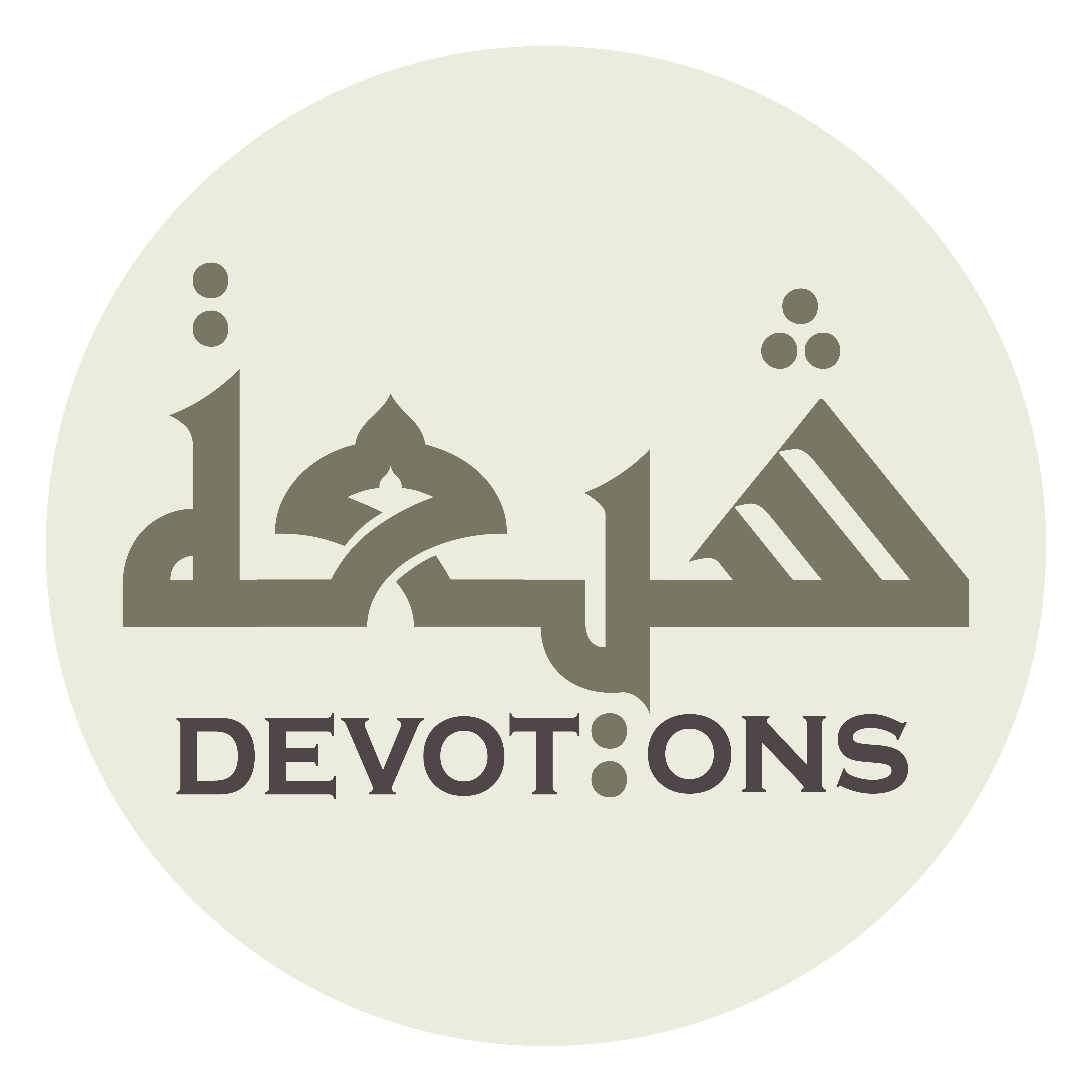 إِلٰهِيْ وَكَمْ مِنْ بَاغٍ

ilāhī wakam min bāgh

O my God, many a tyrannical oppressor
Dua Jawshan Sagheer
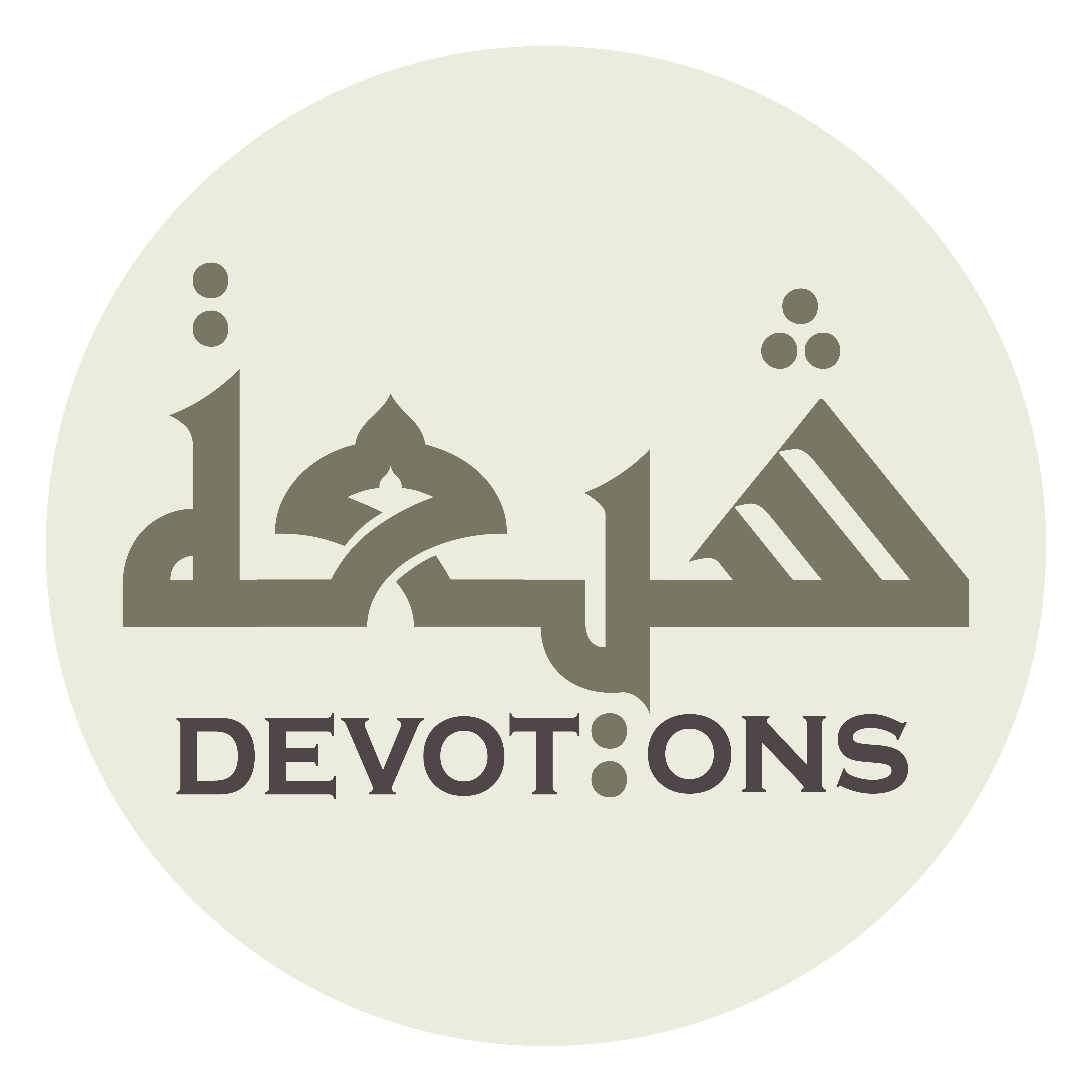 بَغَانِيْ بِمَكَائِدِهِ

baghānī bimakā-idih

made me the target of his oppressive trickeries,
Dua Jawshan Sagheer
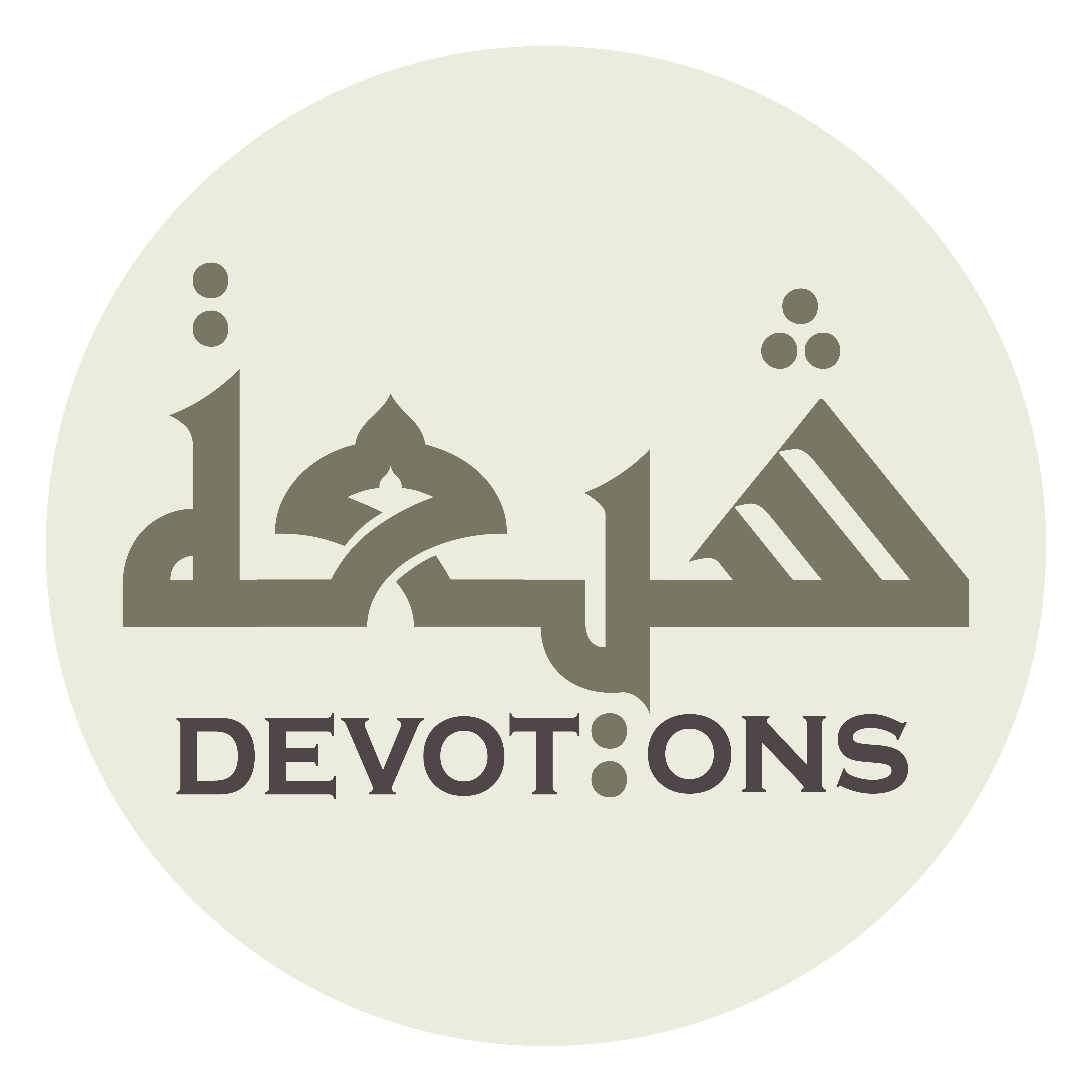 وَنَصَبَ لِيْ أَشْرَاكَ مَصَائِدِهِ

wanaṣaba lī ashrāka maṣā-idih

set the traps of his hunting for me,
Dua Jawshan Sagheer
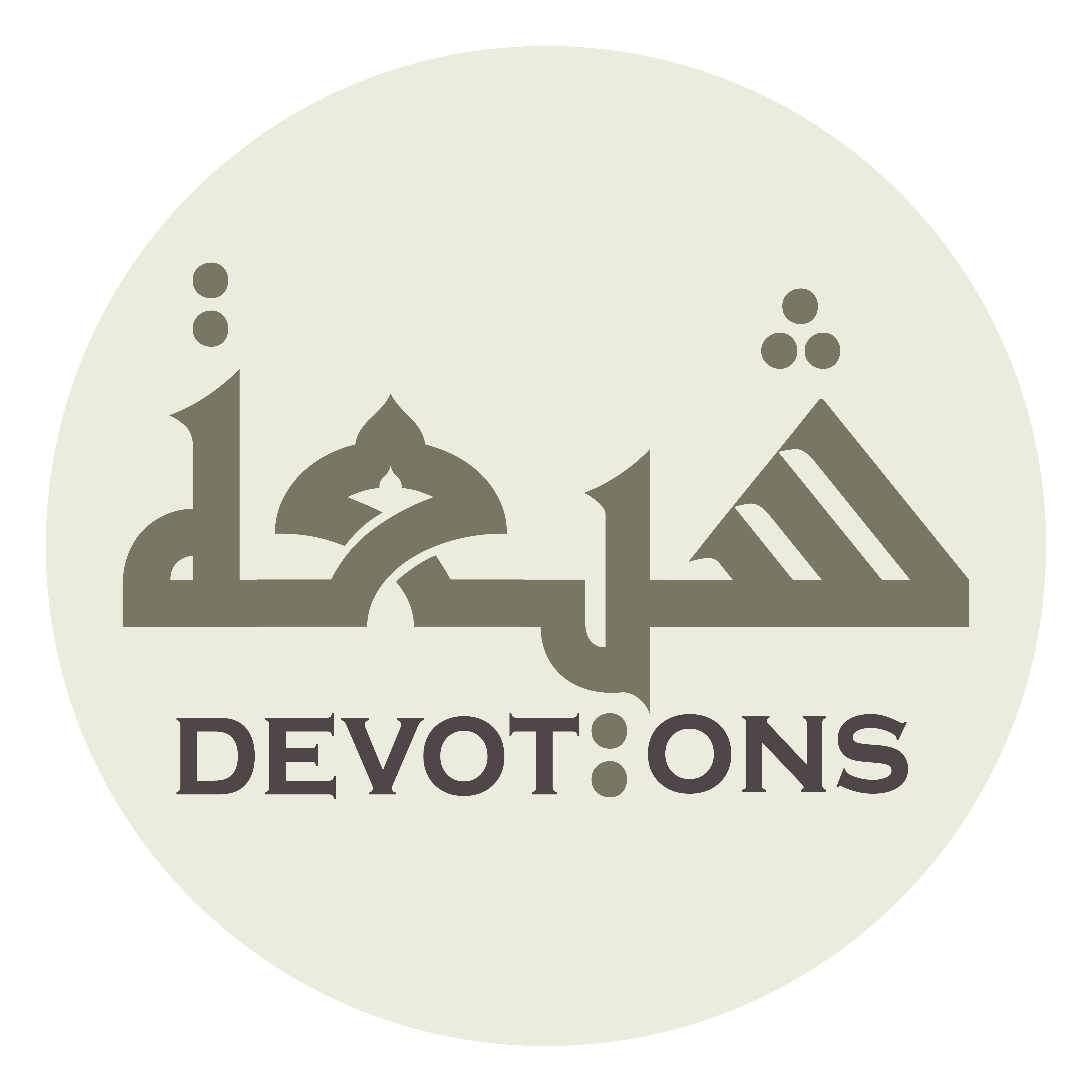 وَوَكَّلَ بِىْ تَفَقُّدَ رِعَايَتِهِ

wawakkala bī tafaqquda ri`āyatih

continuously spied on me,
Dua Jawshan Sagheer
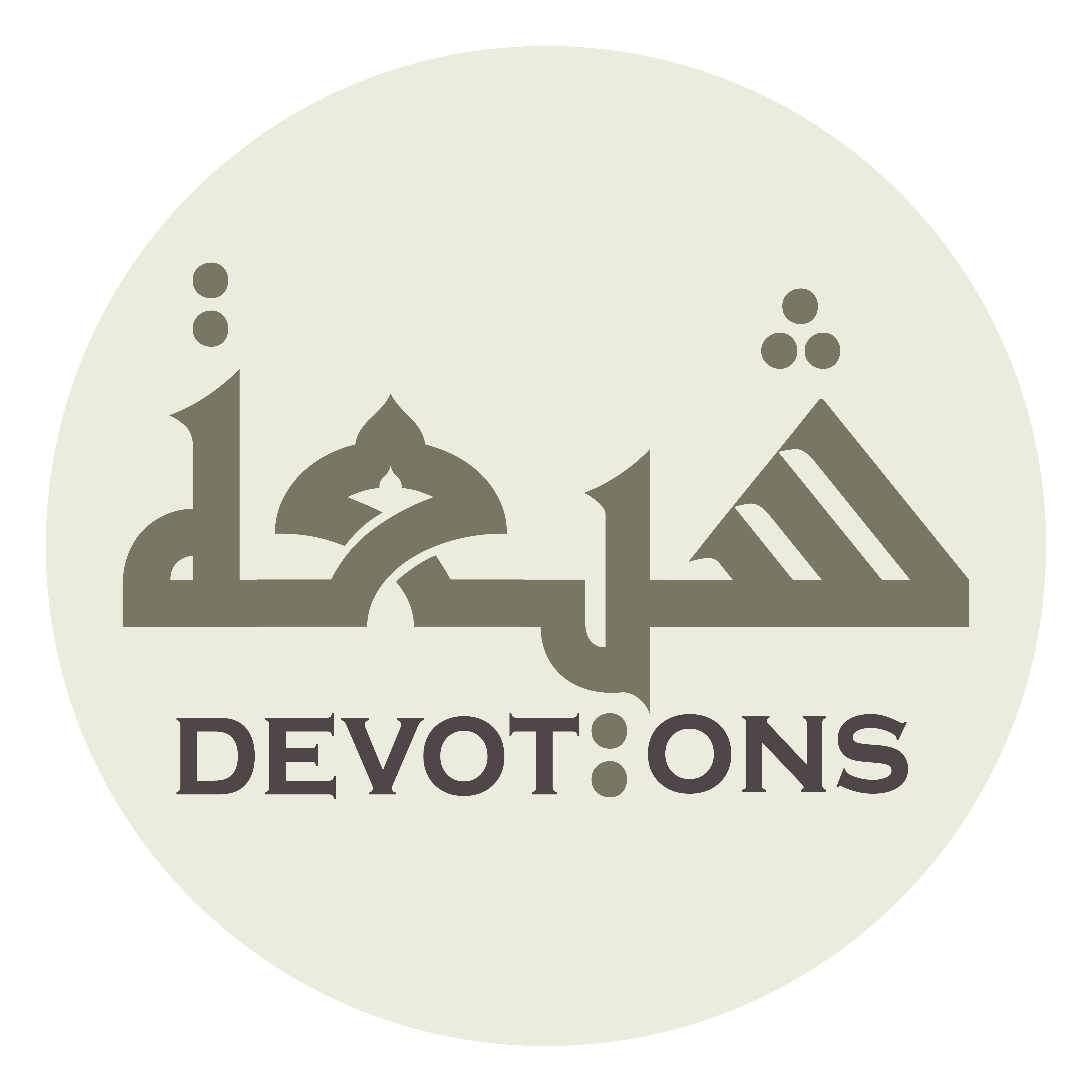 وَأَضْبَأَ إِلَيَّ إِضْبَاءَ السَّبُعِ لِطَرِيدَتِهِ

wa-aḍba-a ilayya iḍbā-as sabu`i liṭarīdatih

and waylaid me like a beast waylaying its prey
Dua Jawshan Sagheer
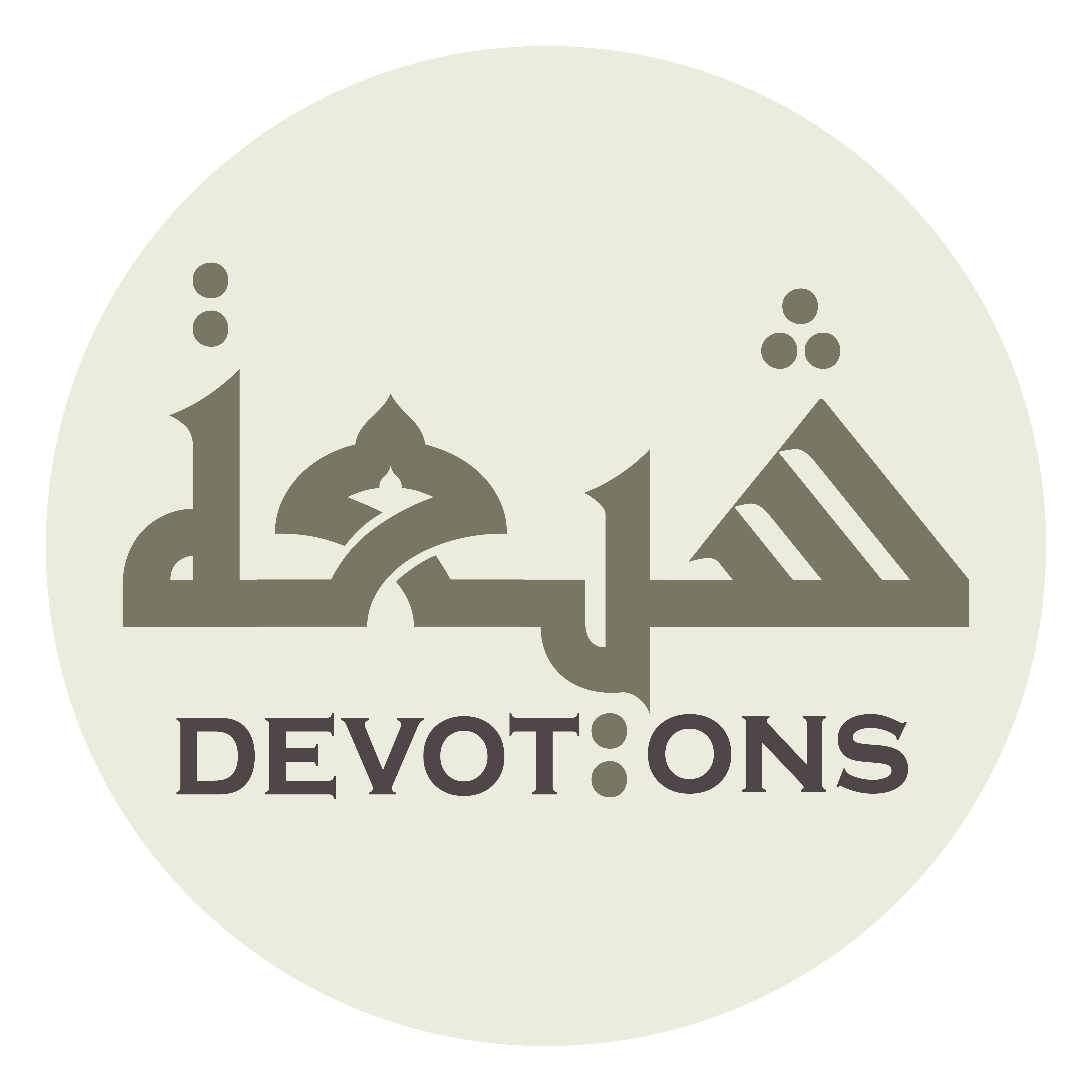 اِنْتِظَارًا لِانْتِهَازِ فُرْصَتِهِ

intiẓāran lintihāzi fur-ṣatih

in waiting for seizing the best opportunity [to catch me],
Dua Jawshan Sagheer
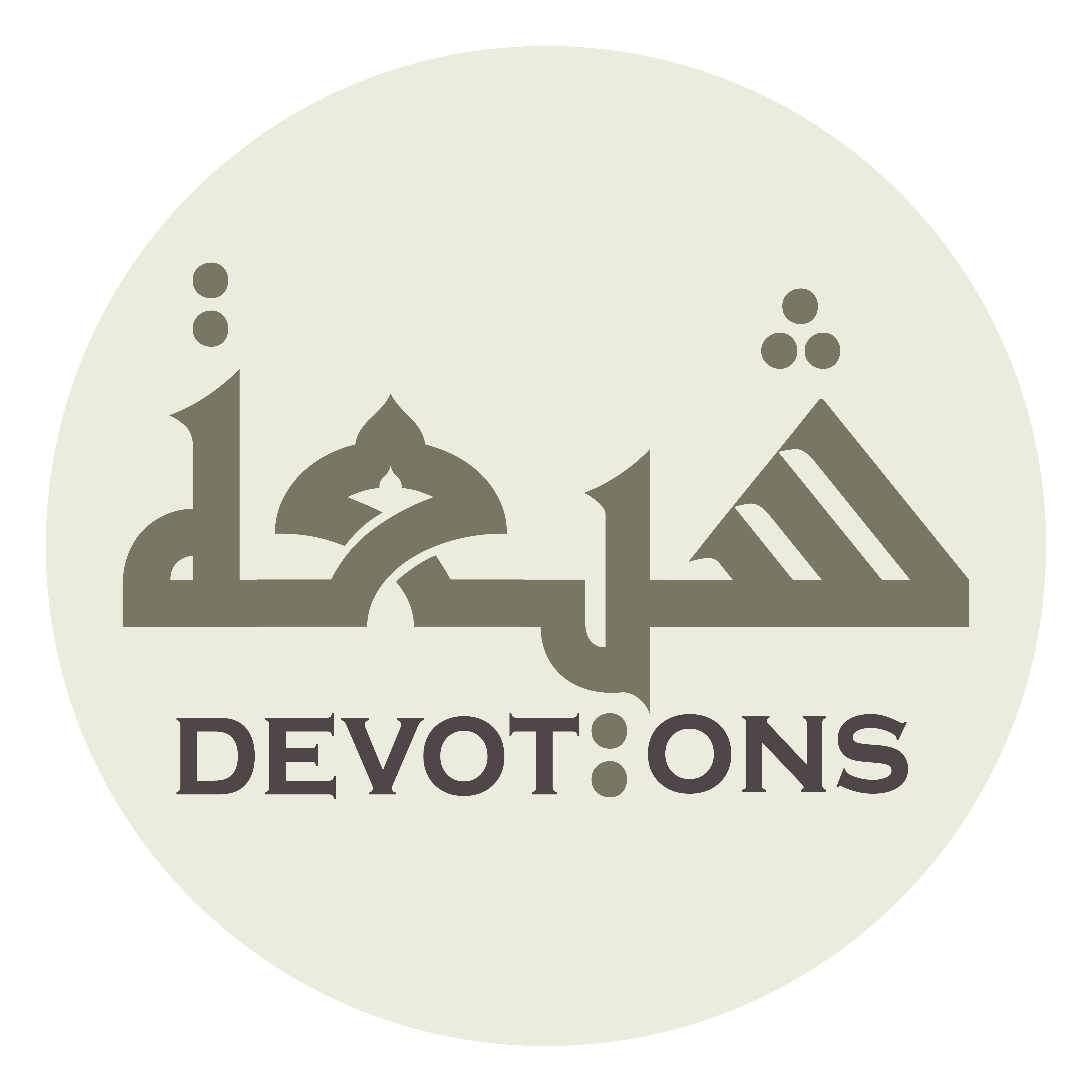 وَهُوَ يُظْهِرُ بَشَاشَةَ الْمَلَقِ

wahuwa yuẓhiru bashāshatal malaq

While he was showing me happy mien flatteringly
Dua Jawshan Sagheer
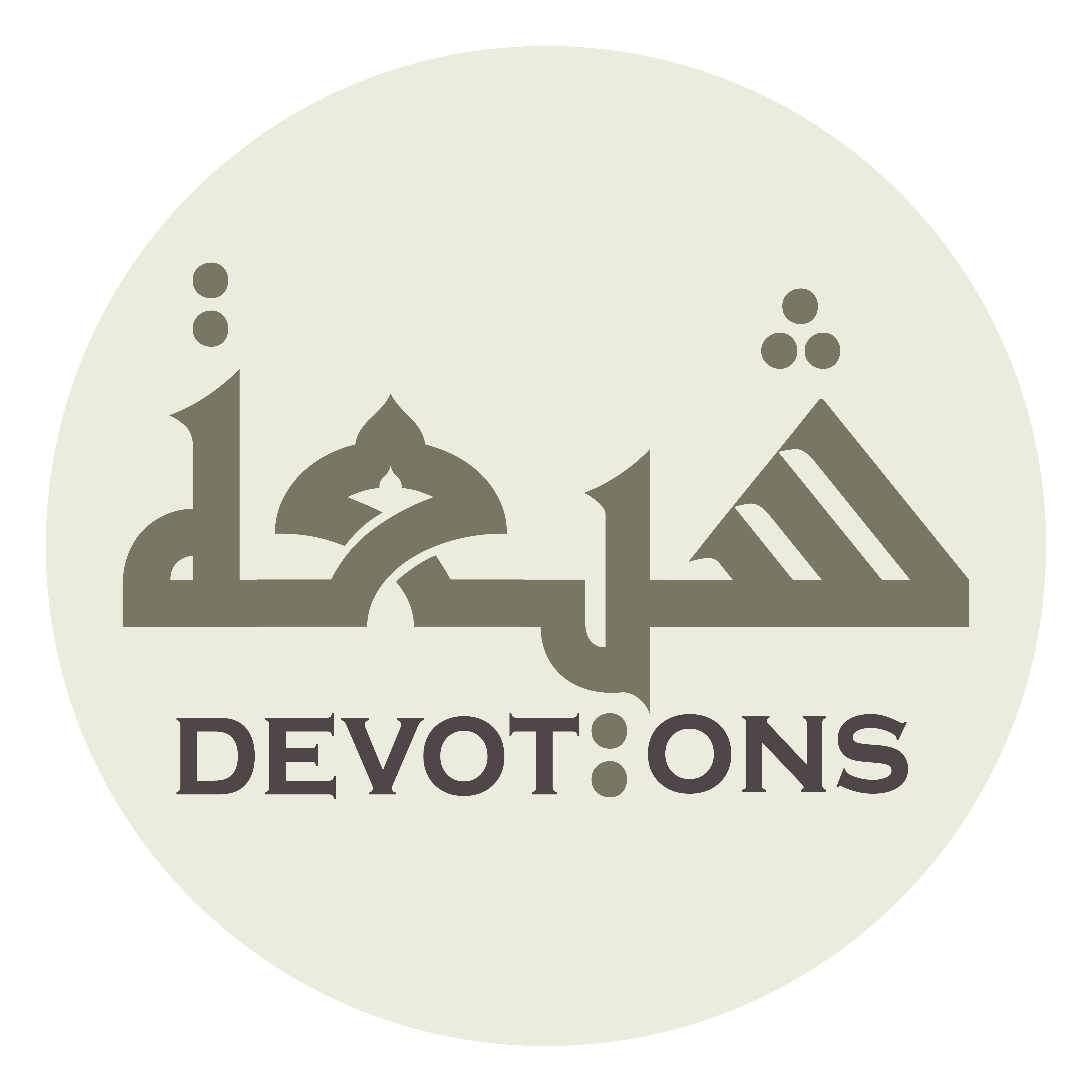 وَيَبْسُطُ وَجْهًا غَيْرَ طَلِقٍ

wayabsuṭu wajhan ghayra ṭaliq

and displaying an uncheerful face.
Dua Jawshan Sagheer
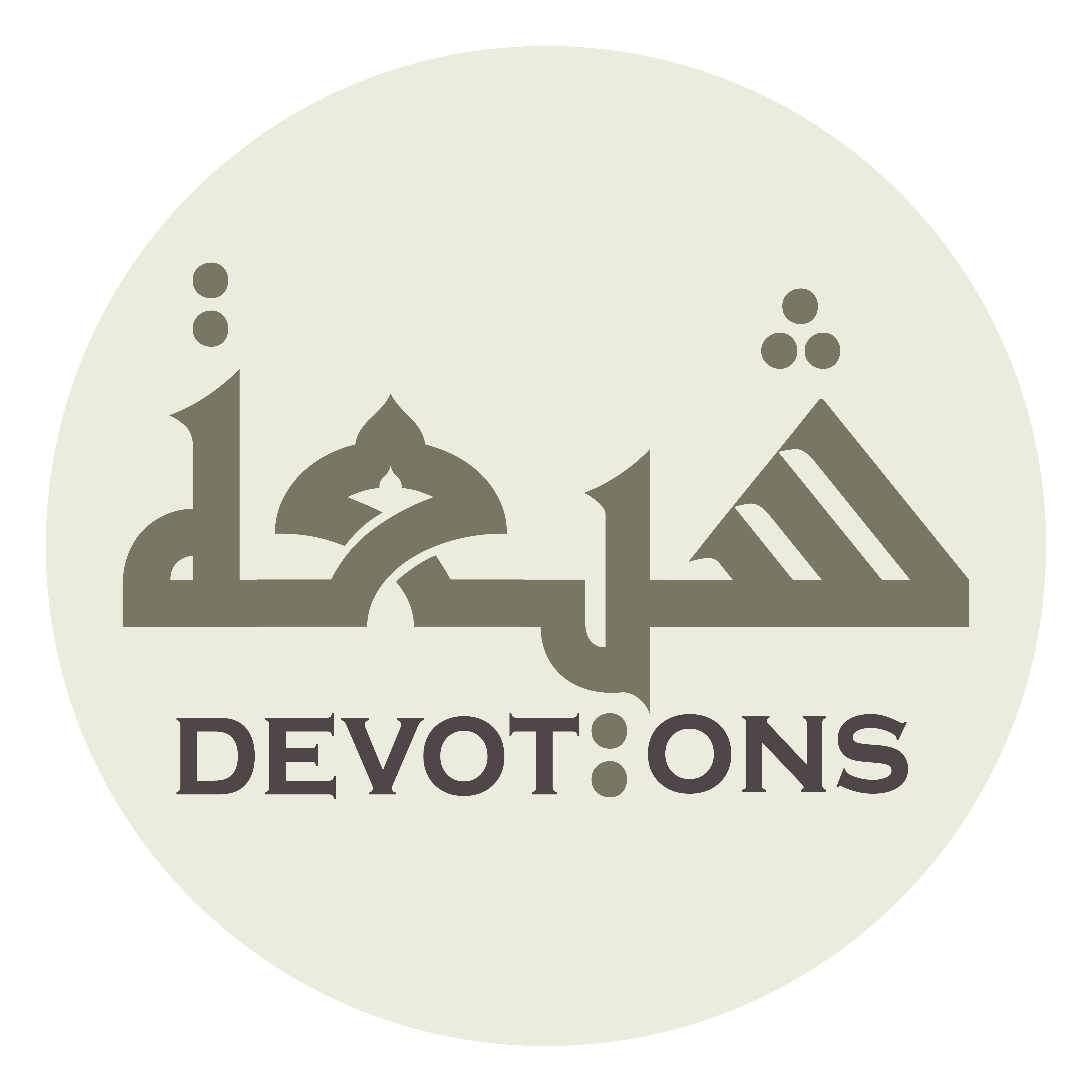 فَلَمَّا رَأَيْتَ دَغَلَ سَرِيرَتِهِ

falammā ra-ayta daghala sarīratih

So, when You saw ill intention of his inner self
Dua Jawshan Sagheer
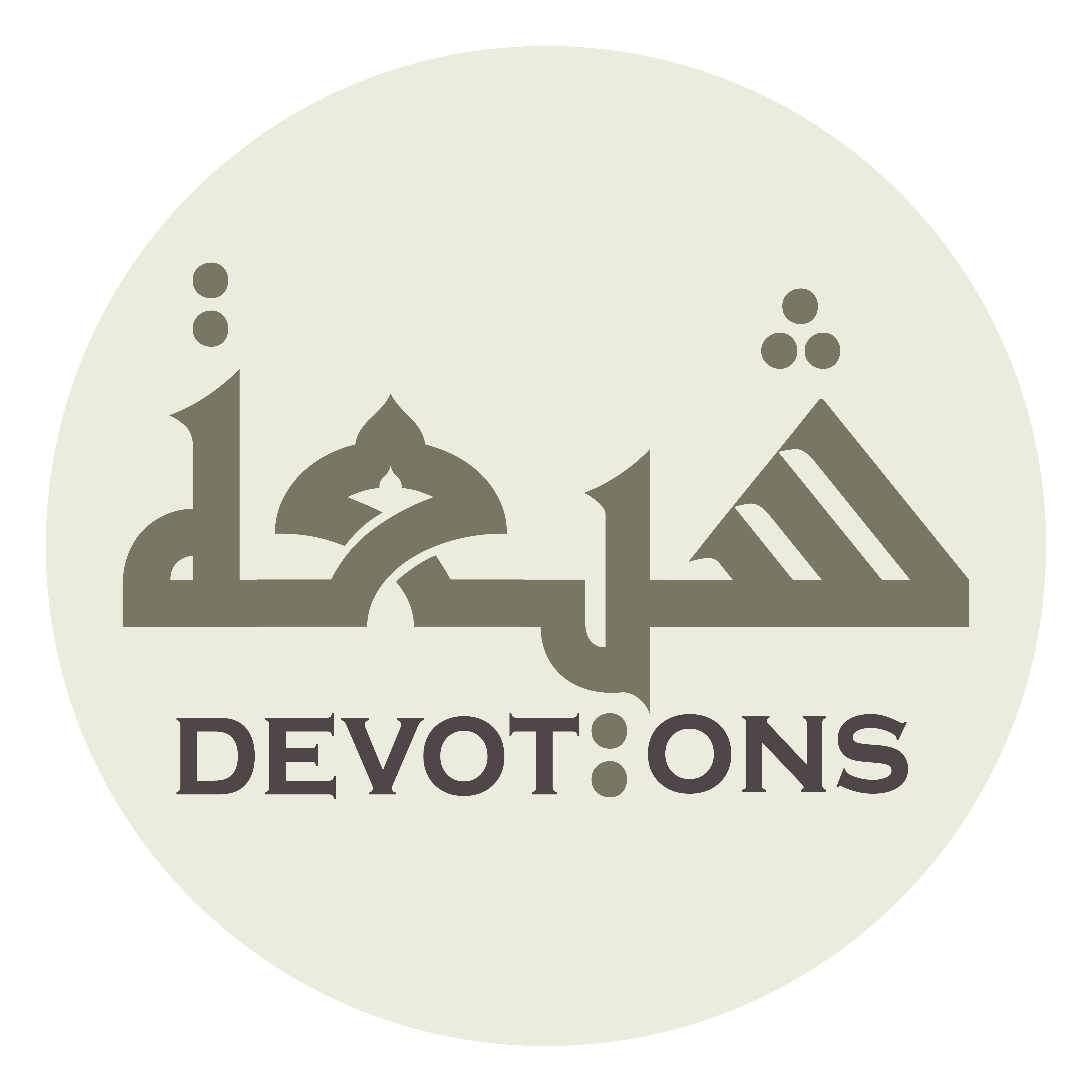 وَقُبْحَ مَا انْطَوٰى عَلَيْهِ لِشَرِيكِهِ فِيْ مِلَّتِهِ

waqubḥa manṭawā `alayhi lisharīkihi fī millatih

and the ugliness of his determination against his partner in religion,
Dua Jawshan Sagheer
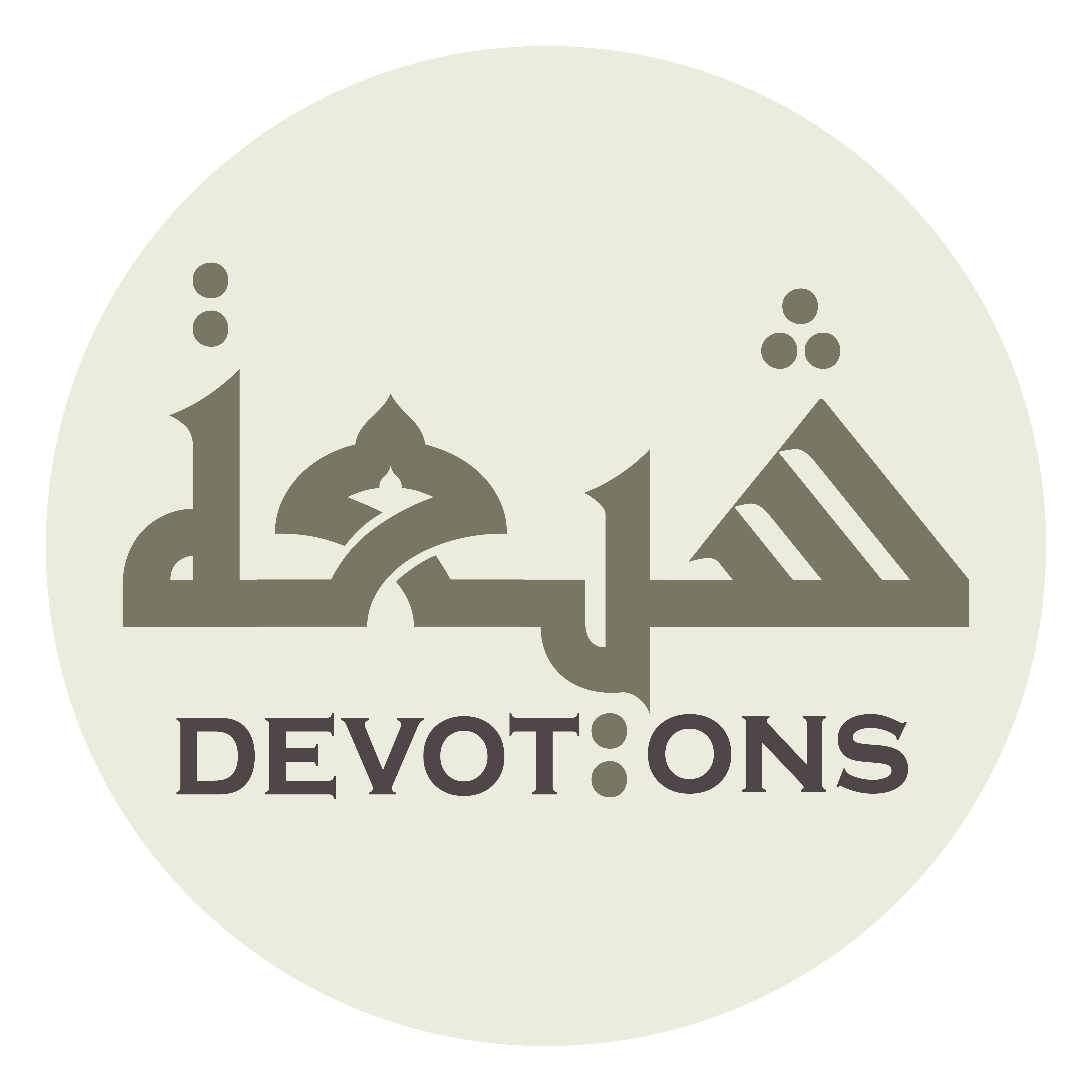 وَأَصْبَحَ مُجْلِبًا لِيْ فِيْ بَغْيِهِ

wa-aṣbaḥa mujliban lī fī baghyih

and he became resolute in tyranny against me,
Dua Jawshan Sagheer
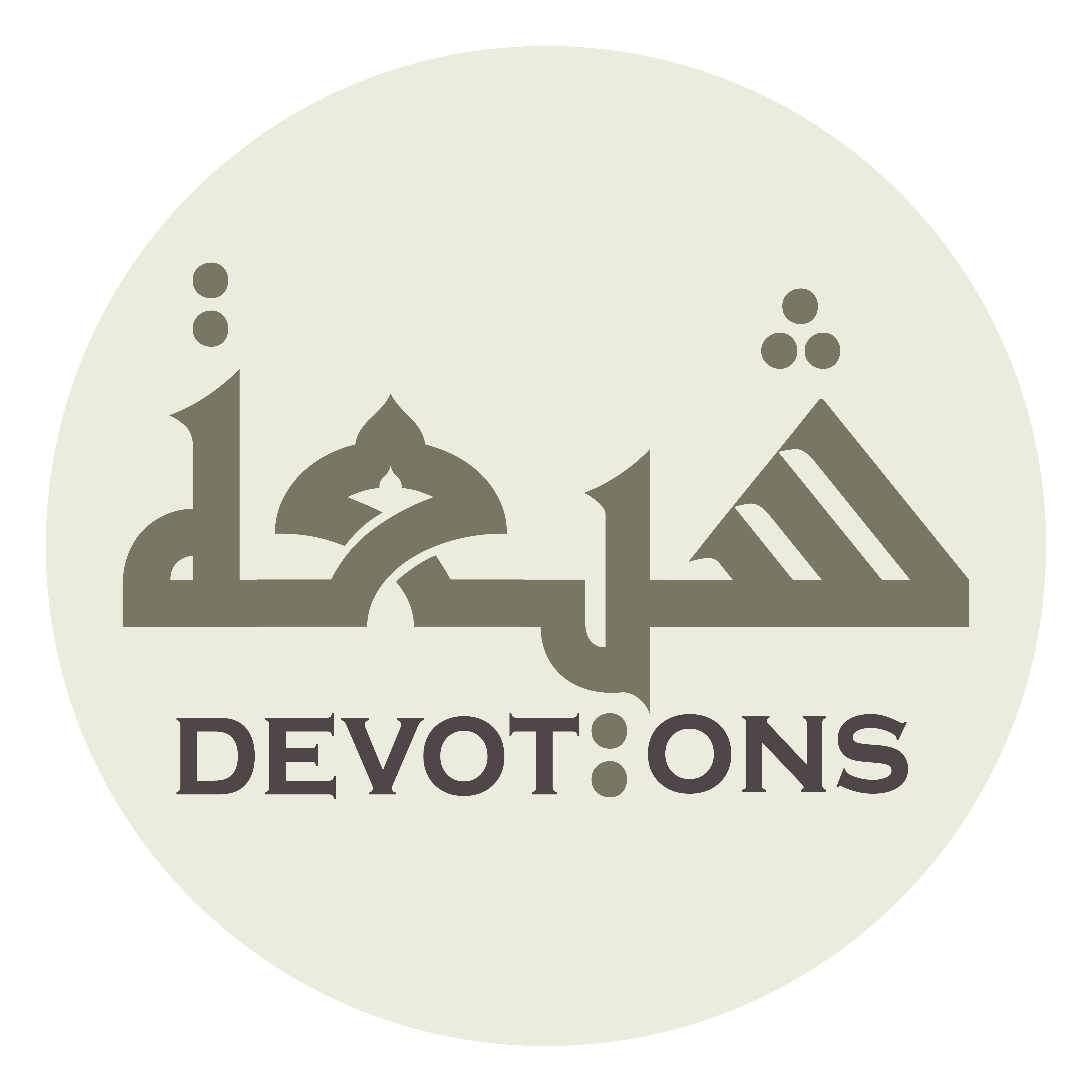 أَرْكَسْتَهُ لِأُمِّ رَأْسِهِ

ar-kastahu li-ummi ra-sih

You threw him down headlong
Dua Jawshan Sagheer
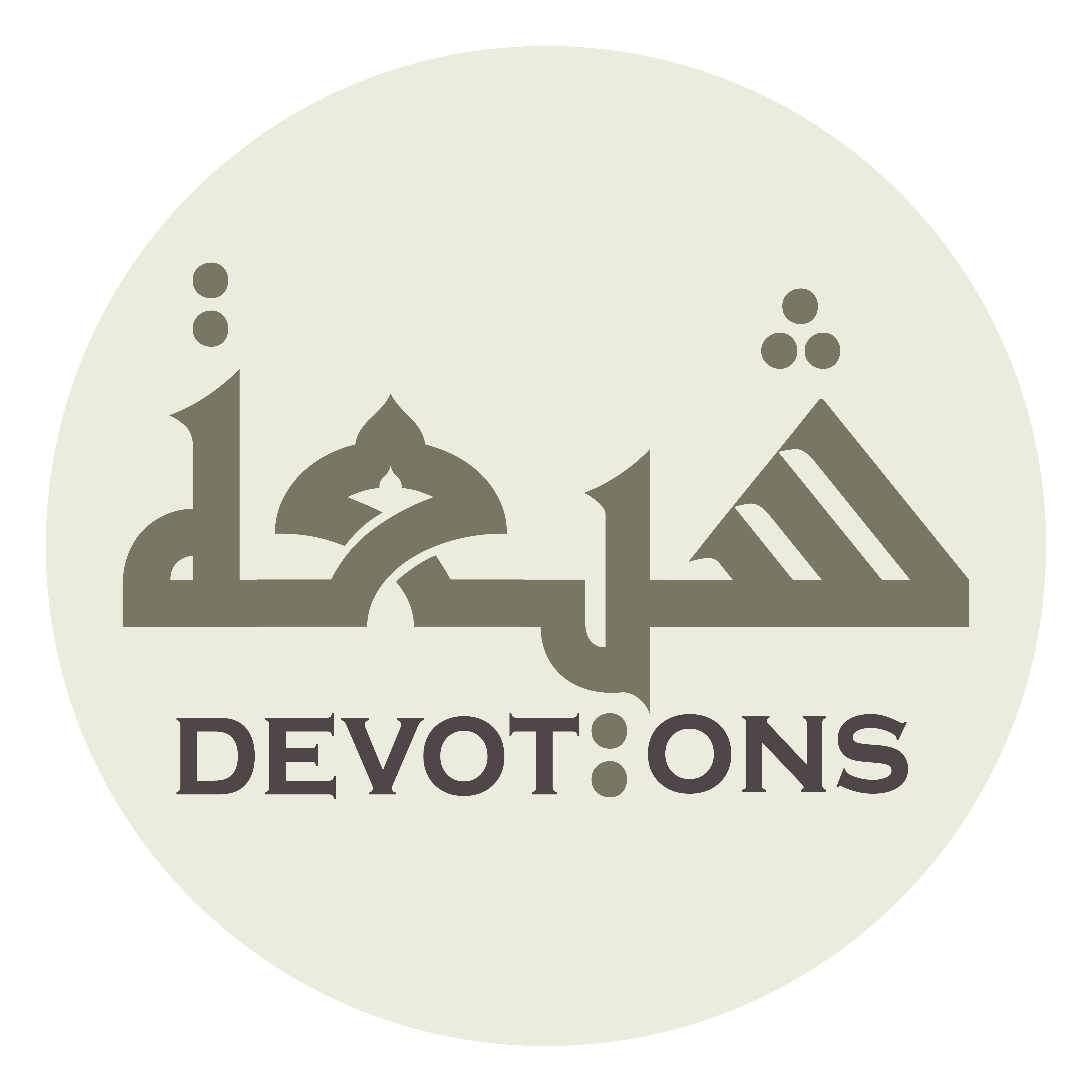 وَأَتَيْتَ بُنْيَانَهُ مِنْ أَسَاسِهِ

wa-atayta bunyānahu min asāsih

and demolished his structure from its foundation.
Dua Jawshan Sagheer
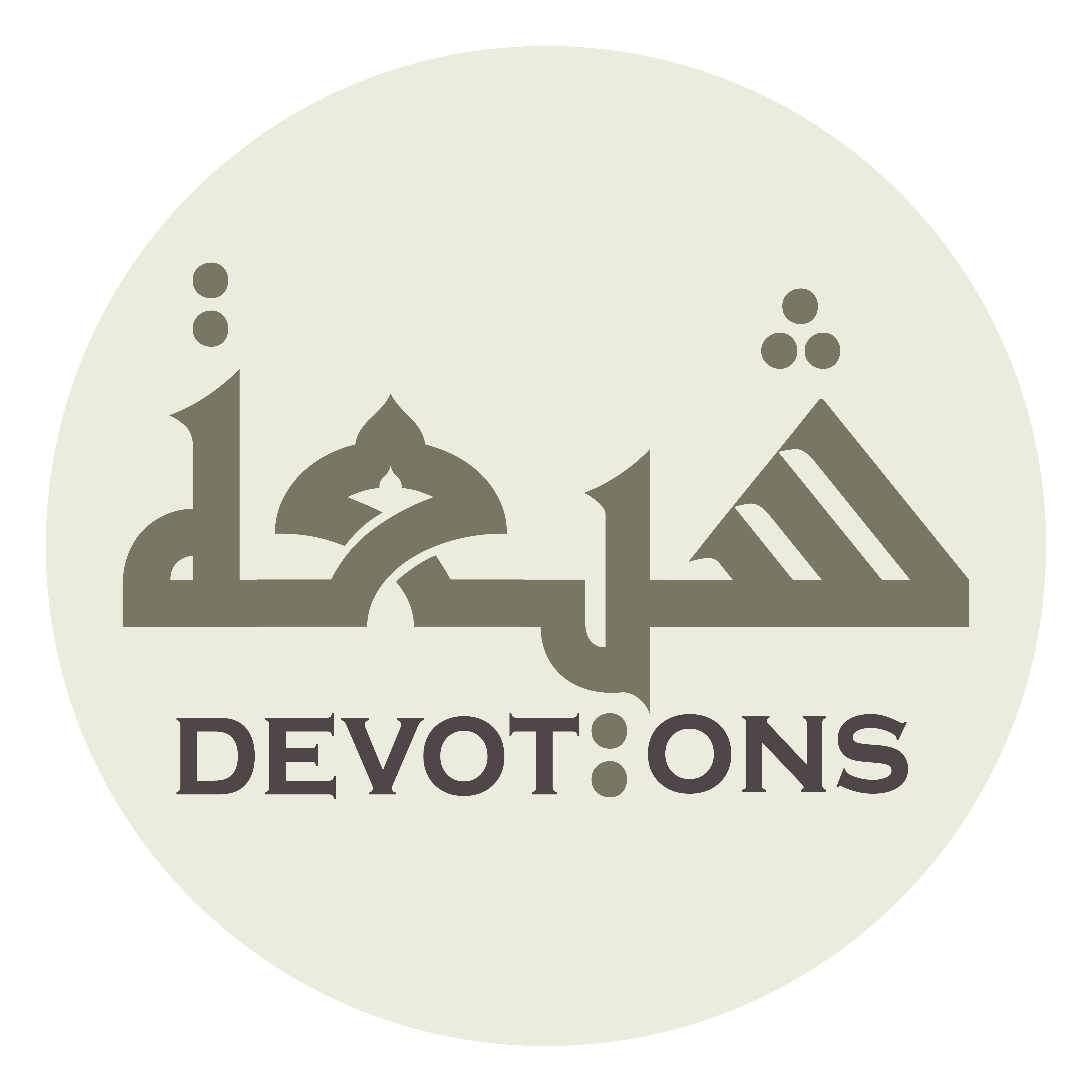 فَصَرَعْتَهُ فِيْ زُبْيَتِهِ

faṣara`tahu fī zubyatih

So, You knocked him down while he was in loftiness,
Dua Jawshan Sagheer
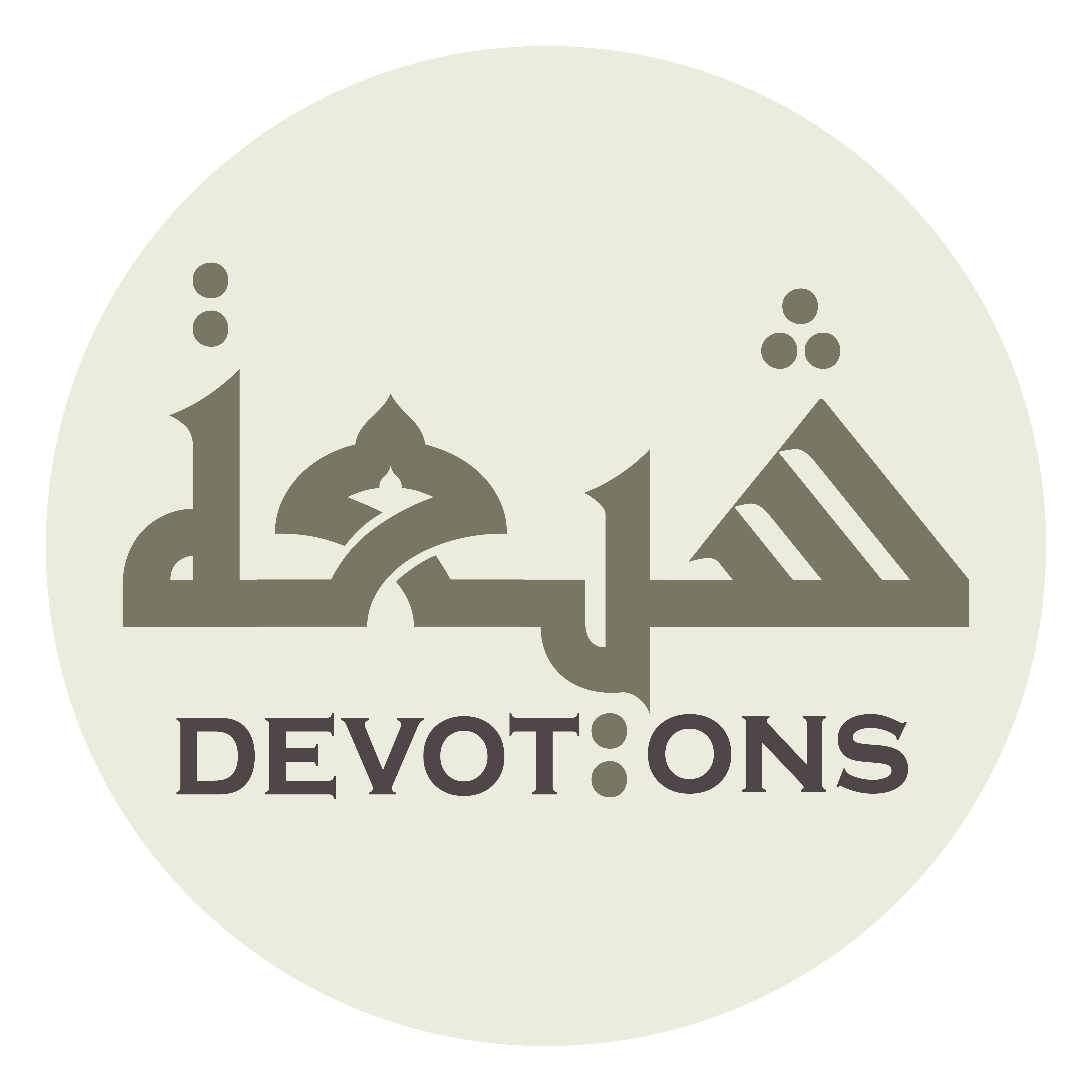 وَرَدَّيْتَهُ فِيْ مَهْوٰى حُفْرَتِهِ

waraddaytahu fī mahwā ḥufratih

made him fall in the bottomless depth of his hole,
Dua Jawshan Sagheer
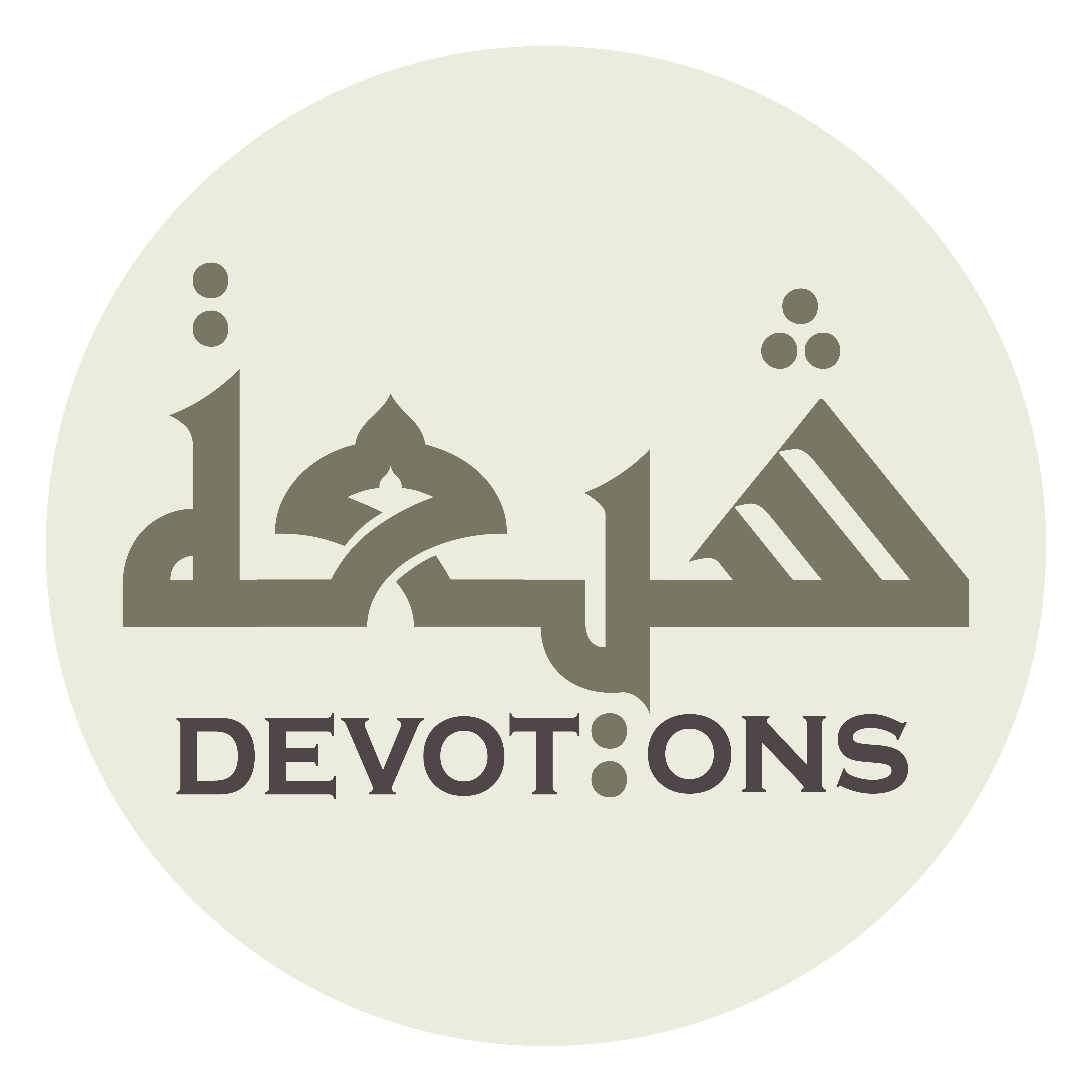 وَجَعَلْتَ خَدَّهُ طَبَقًا لِتُرَابِ رِجْلِهِ

waja`alta khaddahu ṭabaqan liturābi rijlih

caused his face to be a cover of his foot’s dust,
Dua Jawshan Sagheer
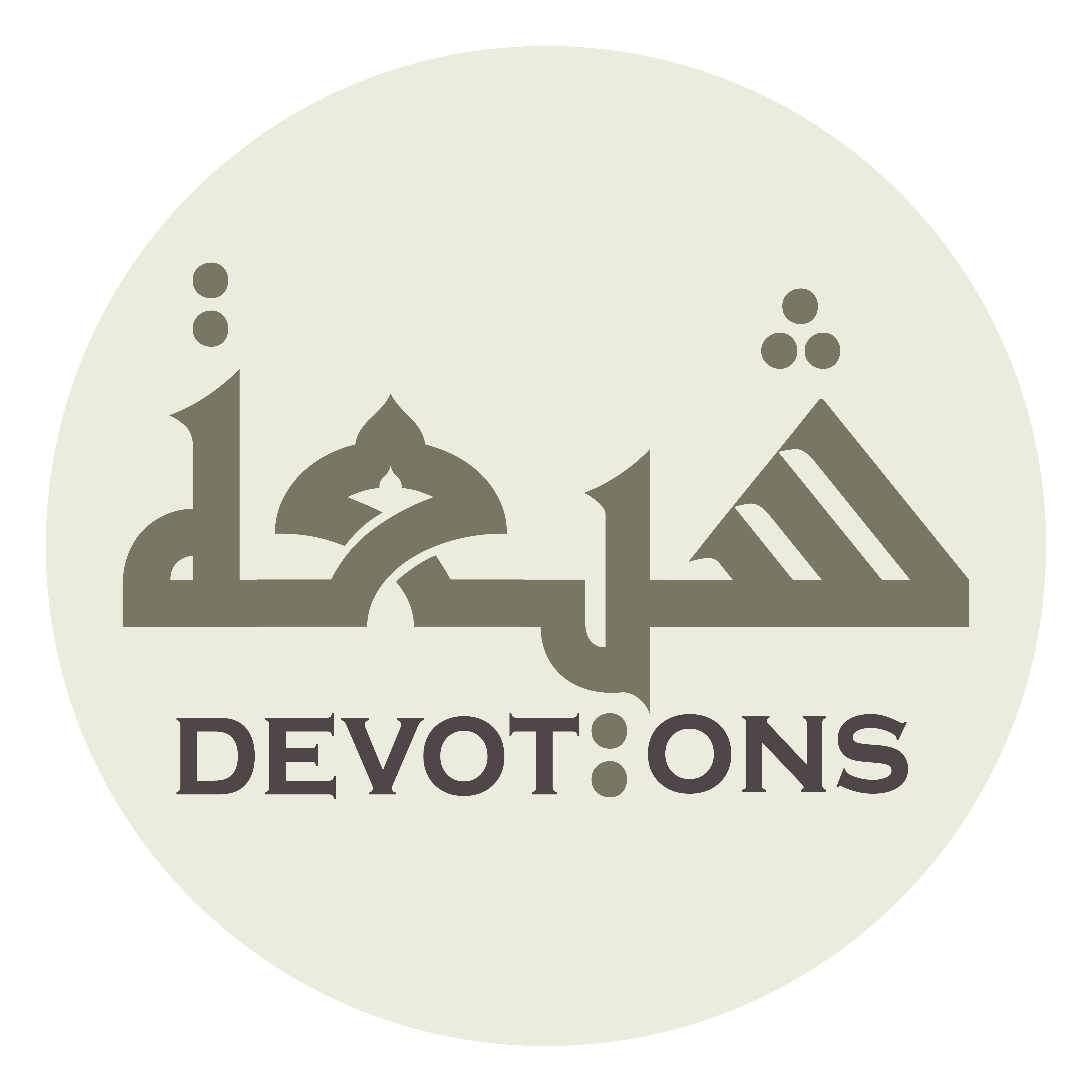 وَشَغَلْتَهُ فِيْ بَدَنِهِ وَرِزْقِهِ

washaghaltahu fī badanihi warizqih

caused him to be engaged with his body and his earnings,
Dua Jawshan Sagheer
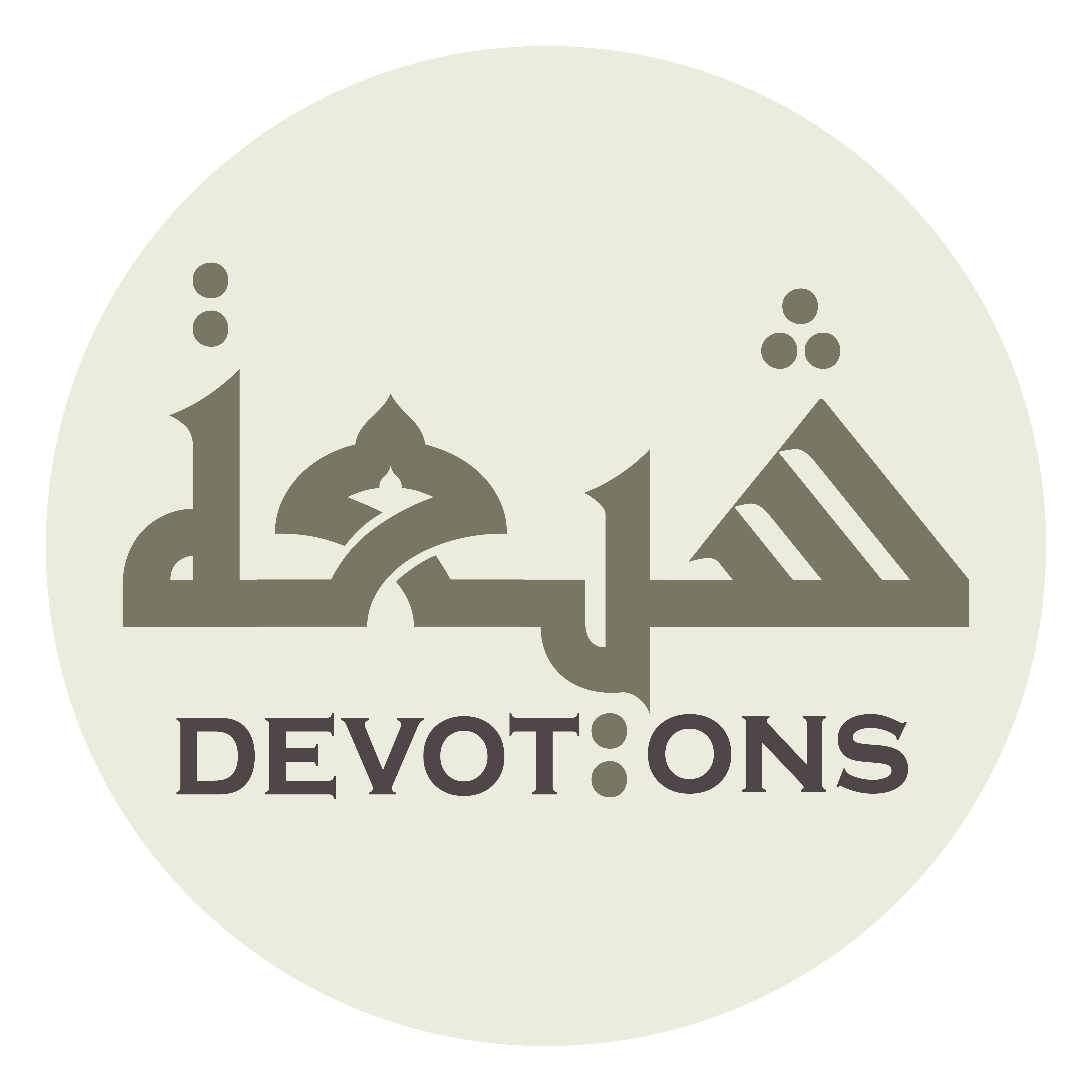 وَرَمَيْتَهُ بِحَجَرِهِ

waramaytahu biḥajarih

hurled him with his own stone,
Dua Jawshan Sagheer
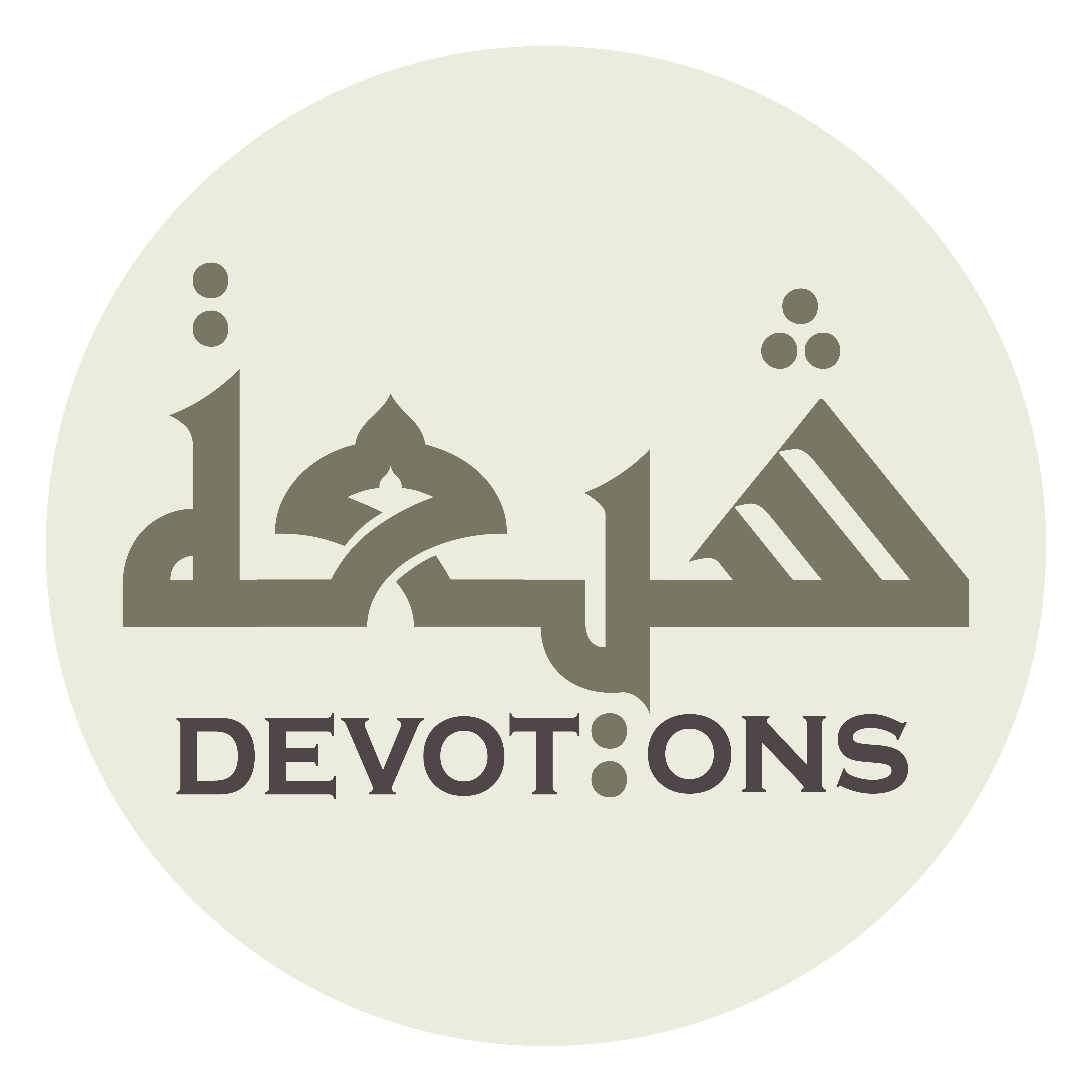 وَخَنَقْتَهُ بِوَتَرِهِ

wakhanaqtahu biwatarih

suffocated him with his own rope,
Dua Jawshan Sagheer
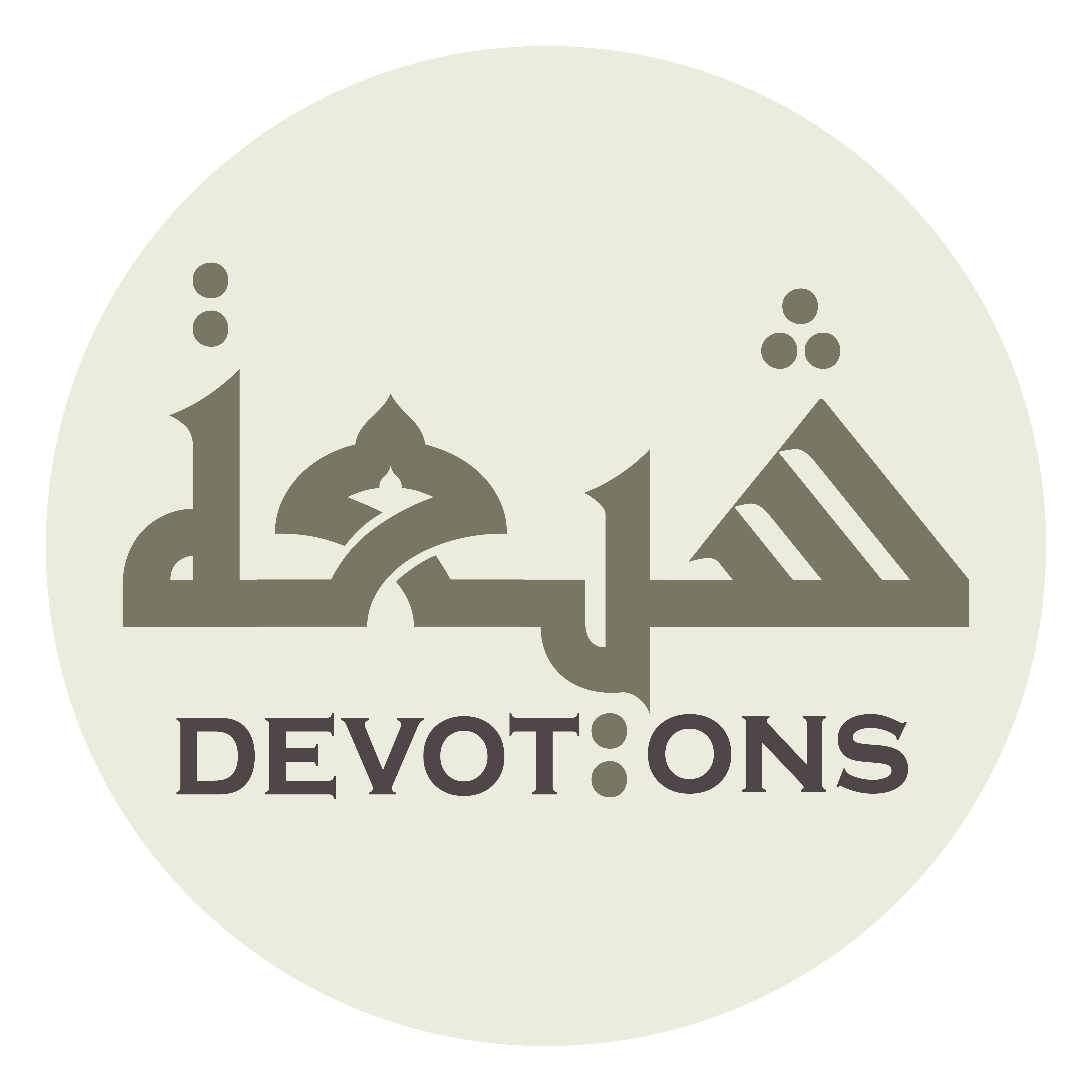 وَذَكَّيْتَهُ بِمَشَاقِصِهِ

wadhakkaytahu bimashāqiṣih

slaughtered him with his own arrowhead,
Dua Jawshan Sagheer
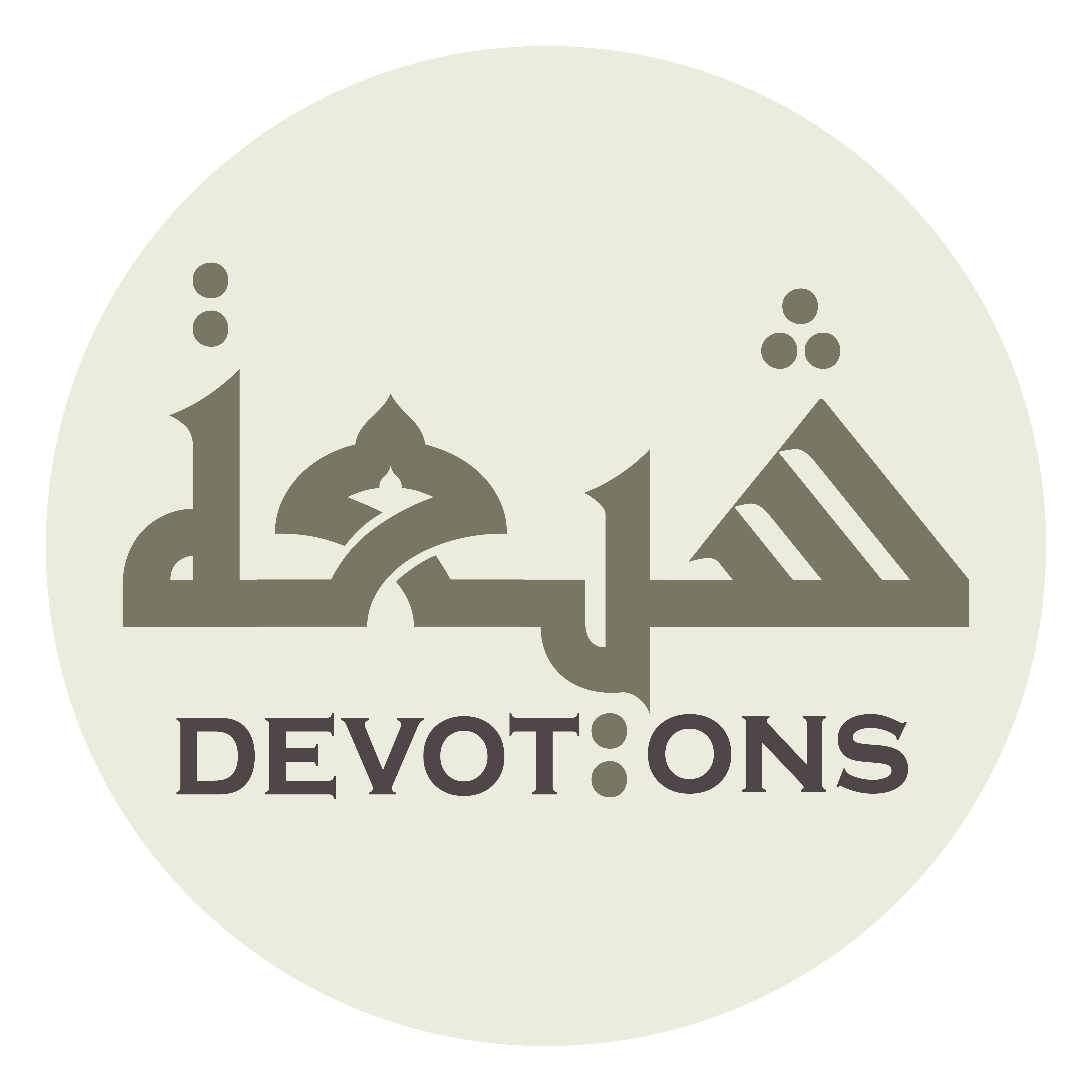 وَكَبَبْتَهُ لِمَنْخِرِهِ

wakababtahu limankhirih

overturned him to his nose,
Dua Jawshan Sagheer
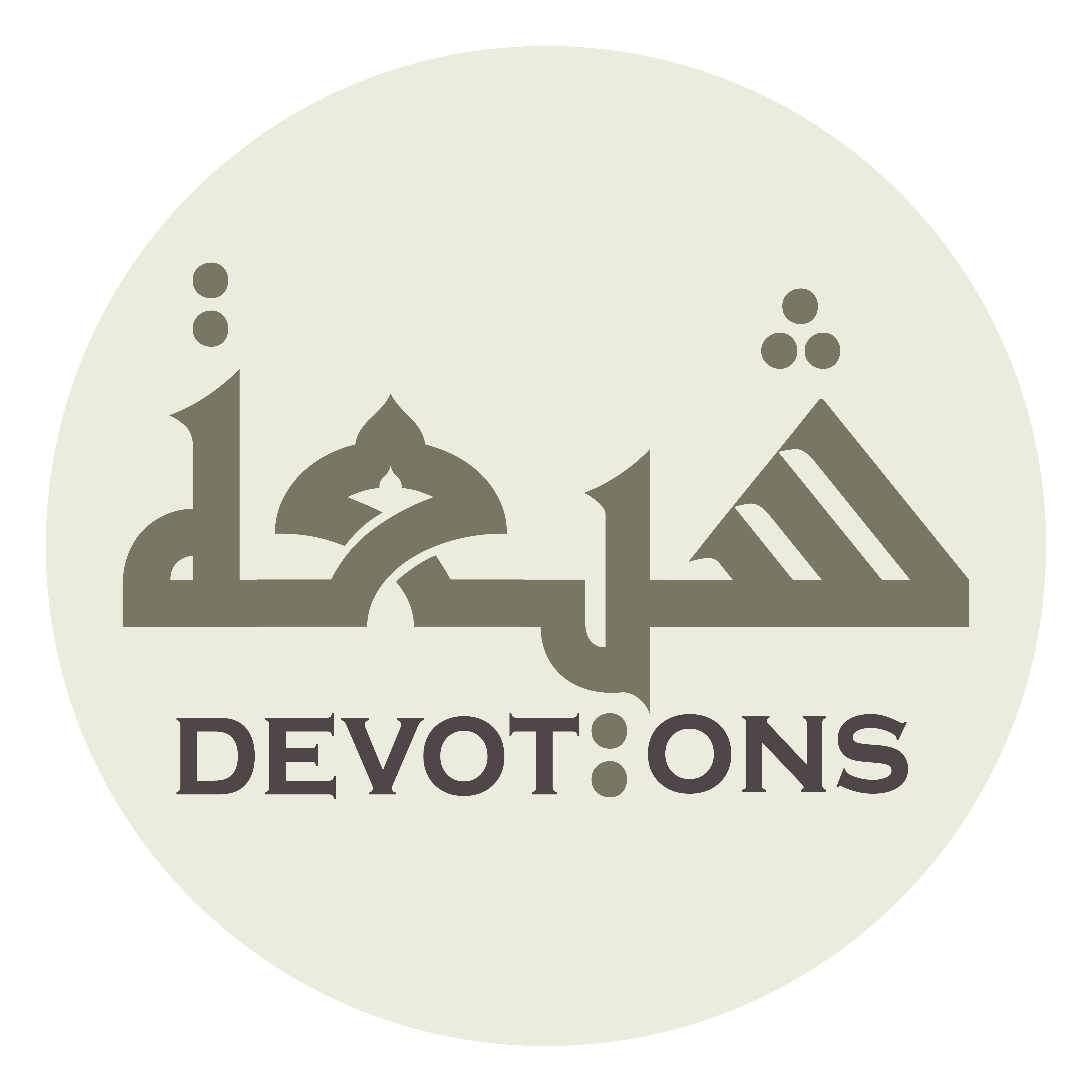 وَرَدَدْتَ كَيْدَهُ فِيْ نَحْرِهِ

waradadta kaydahu fī naḥrih

turned his plot to his own neck,
Dua Jawshan Sagheer
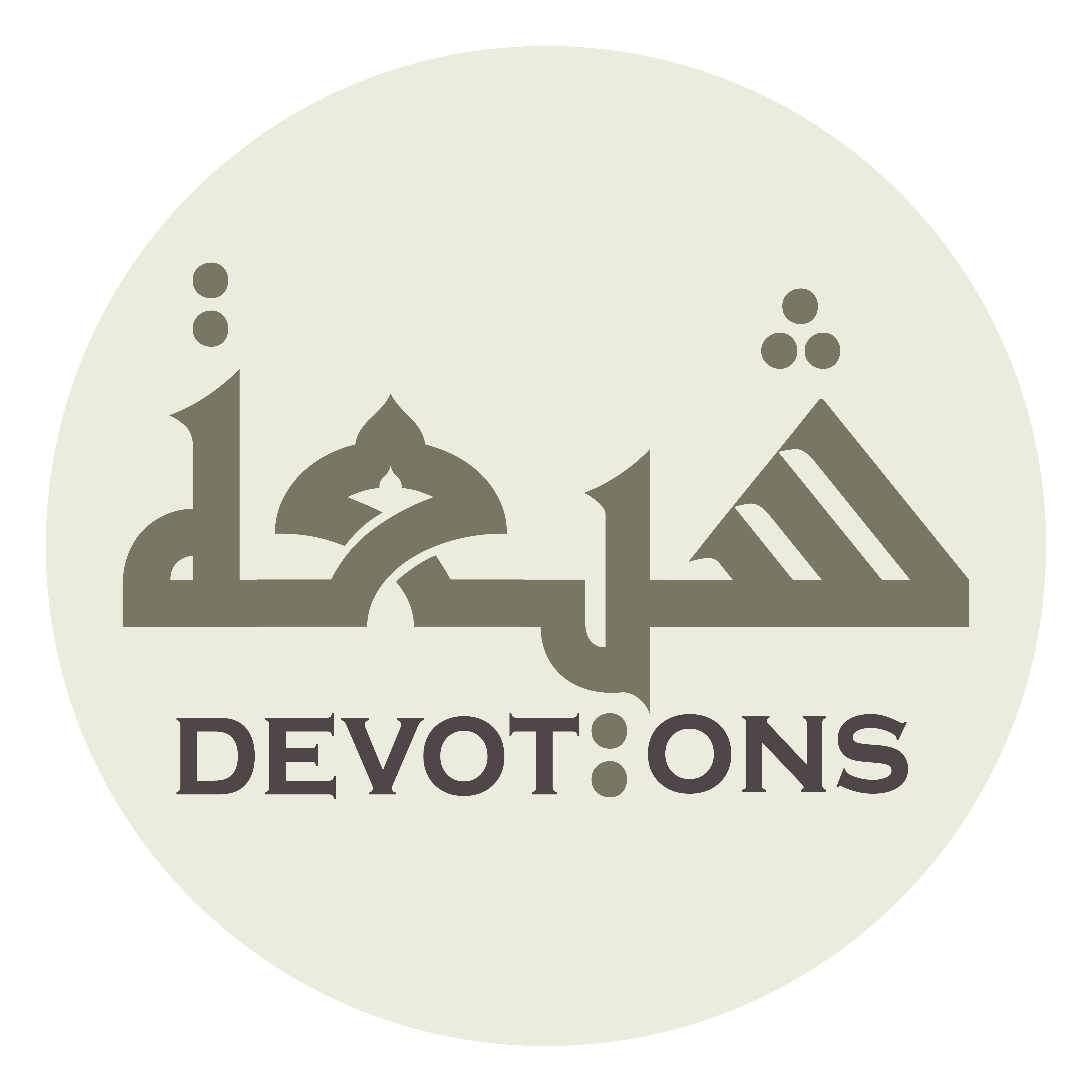 وَرَبَقْتَهُ بِنَدَامَتِهِ

warabaqtahu binadāmatih

lassoed him with his remorse,
Dua Jawshan Sagheer
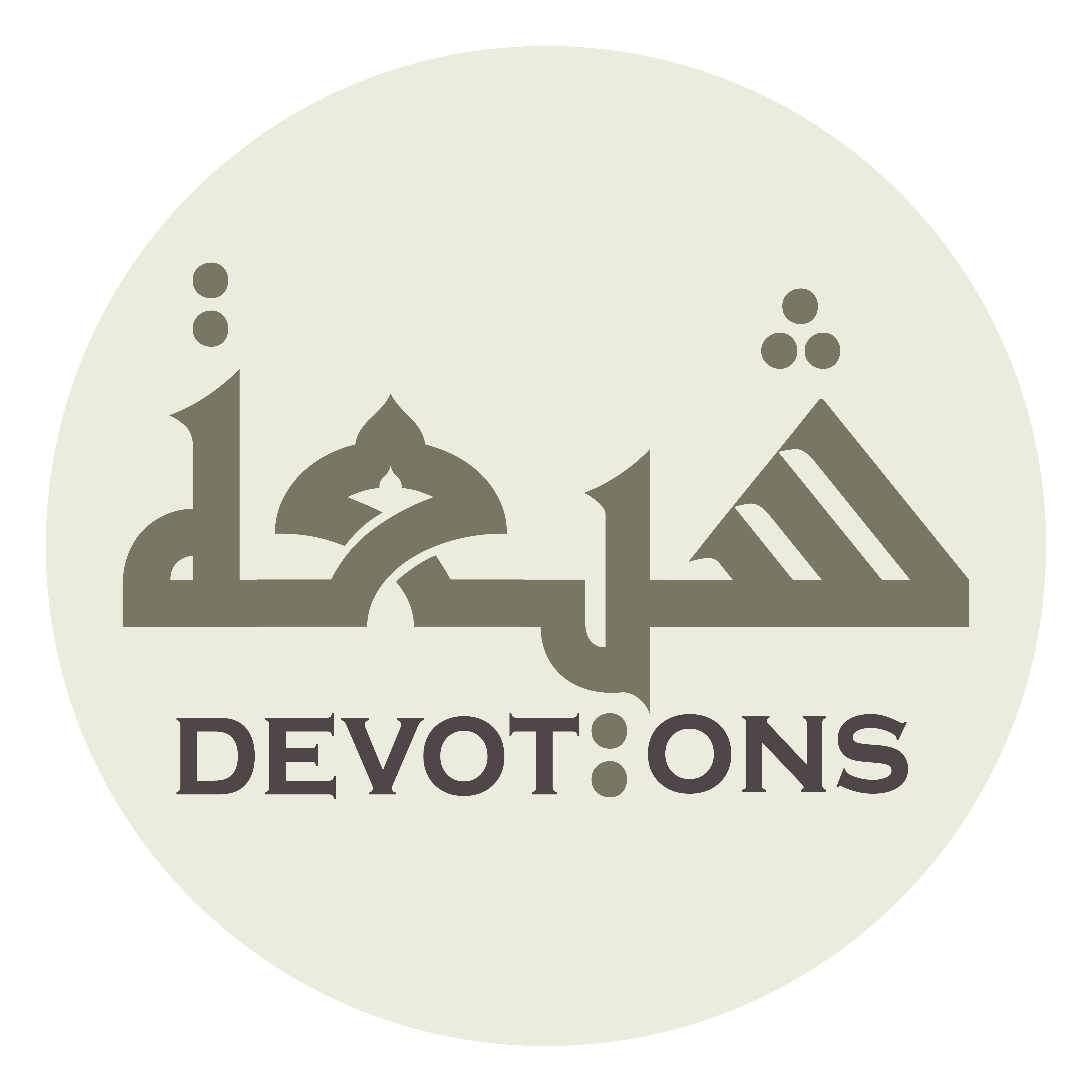 وَفَسَأْتَهُ بِحَسْرَتِهِ

wafasa-tahu biḥasratih

and stretched him with is regret.
Dua Jawshan Sagheer
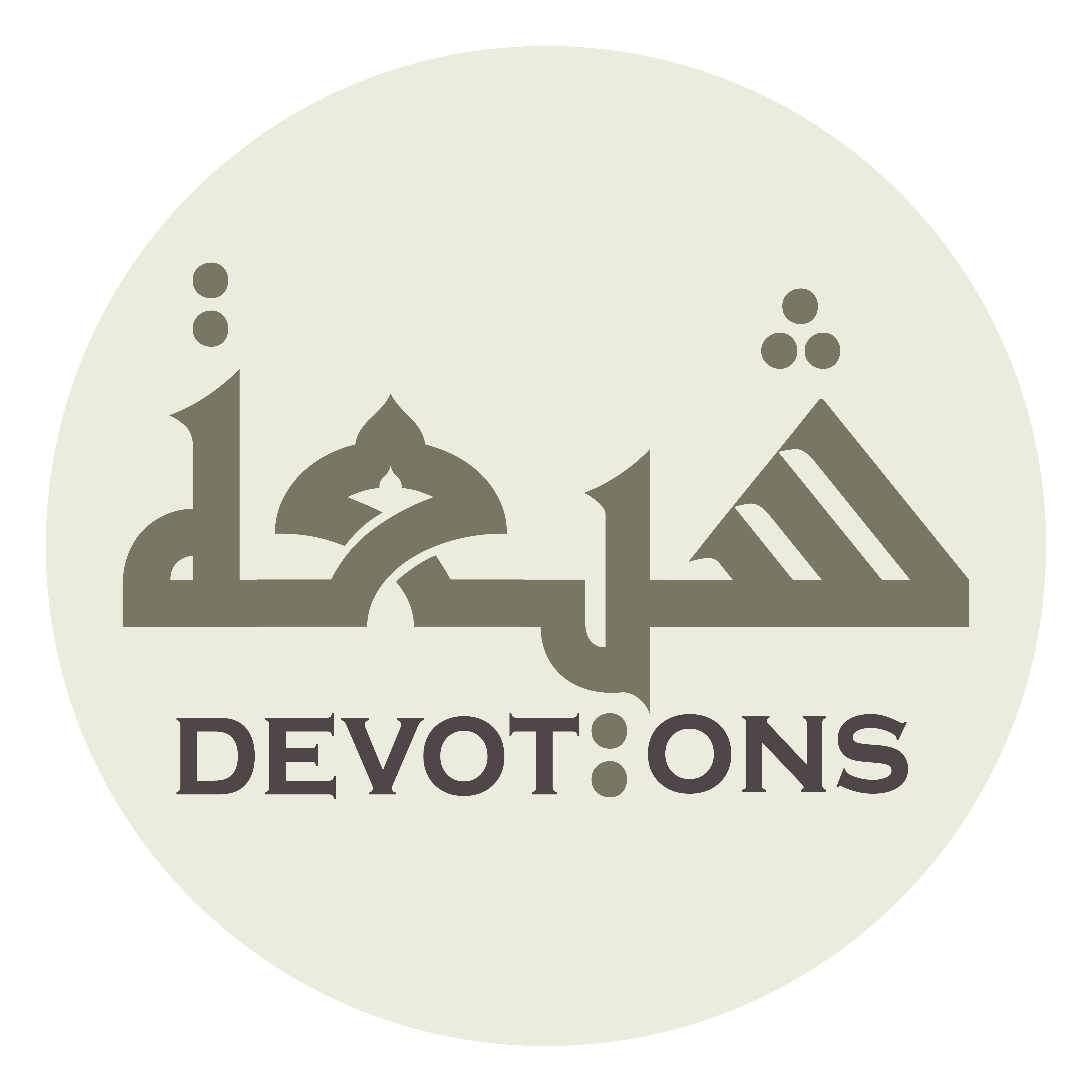 فَاسْتَخْذَأَ وَتَضَاءَلَ بَعْدَ نَخْوَتِهِ

fastakhdha-a wataḍā-ala ba`da nakhwatih

So, he became lowly and dwindled after his arrogance,
Dua Jawshan Sagheer
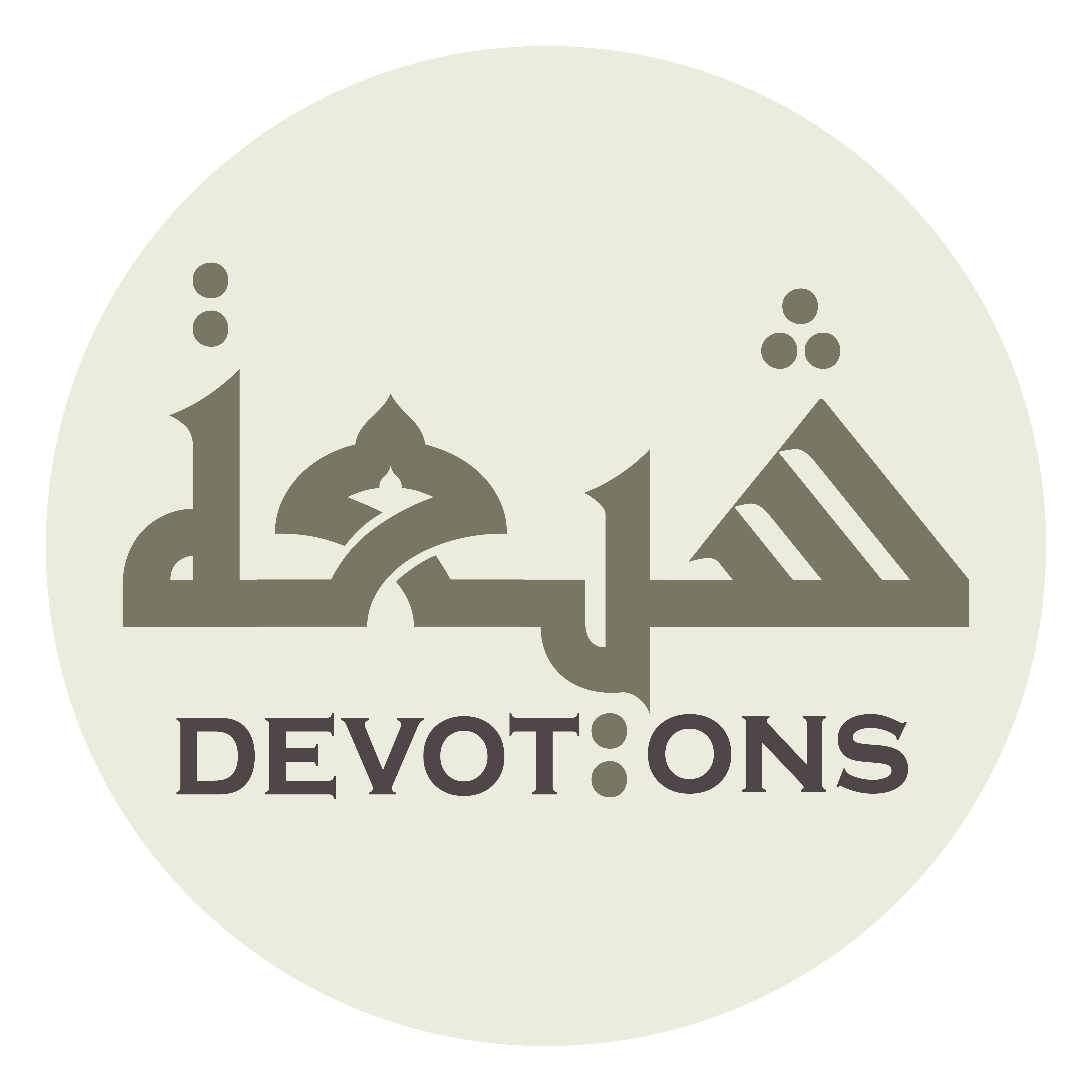 وَانْقَمَعَ بَعْدَ اسْتِطَالَتِهِ

wanqama`a ba`dastiṭālatih

was crushed after his haughtiness;
Dua Jawshan Sagheer
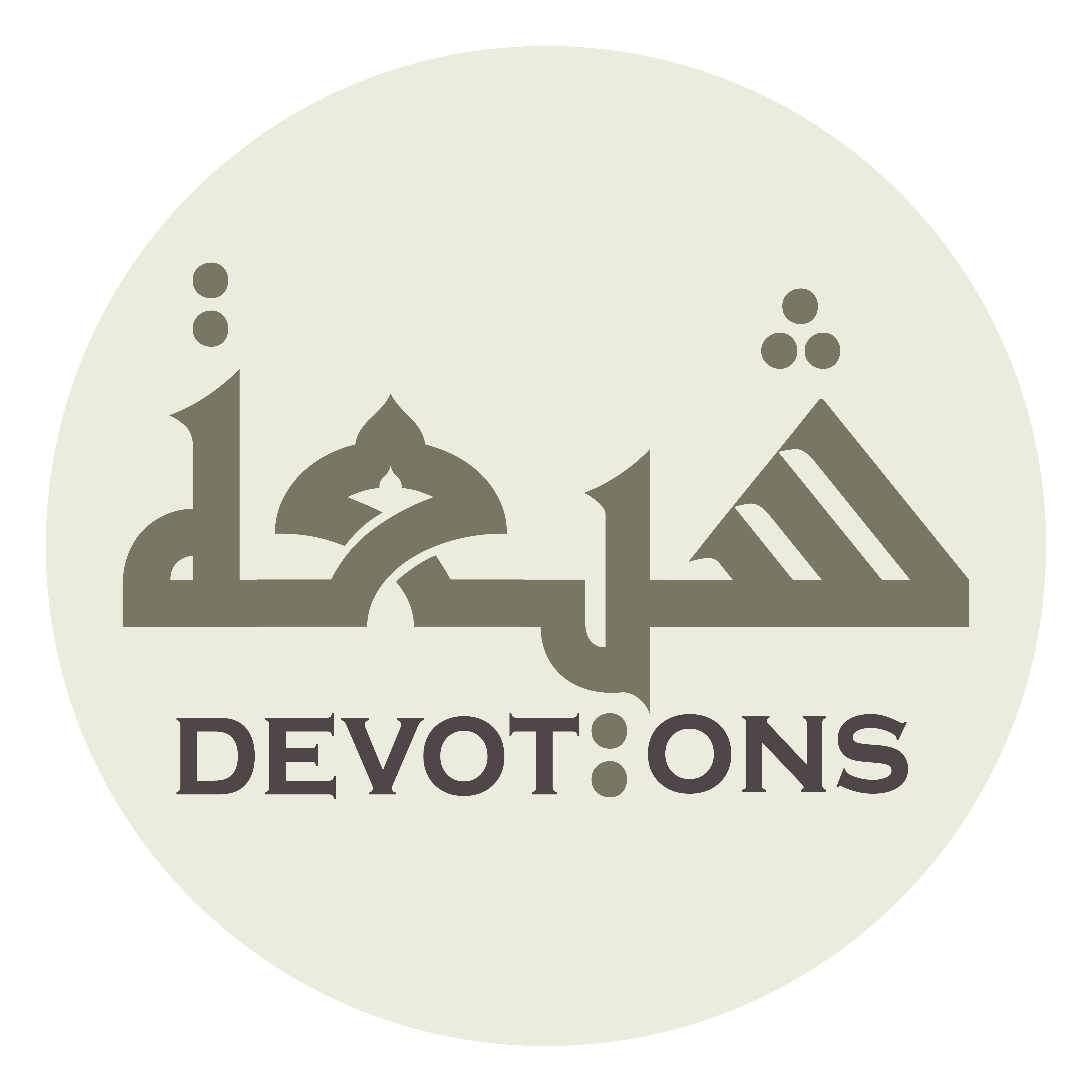 ذَلِيْلًا مَأْسُورًا فِيْ رِبْقِ حِبَالَتِهِ

dhalīlan ma-sūran fī ribqi ḥibālatih

humble and captured in the lasso of his trap
Dua Jawshan Sagheer
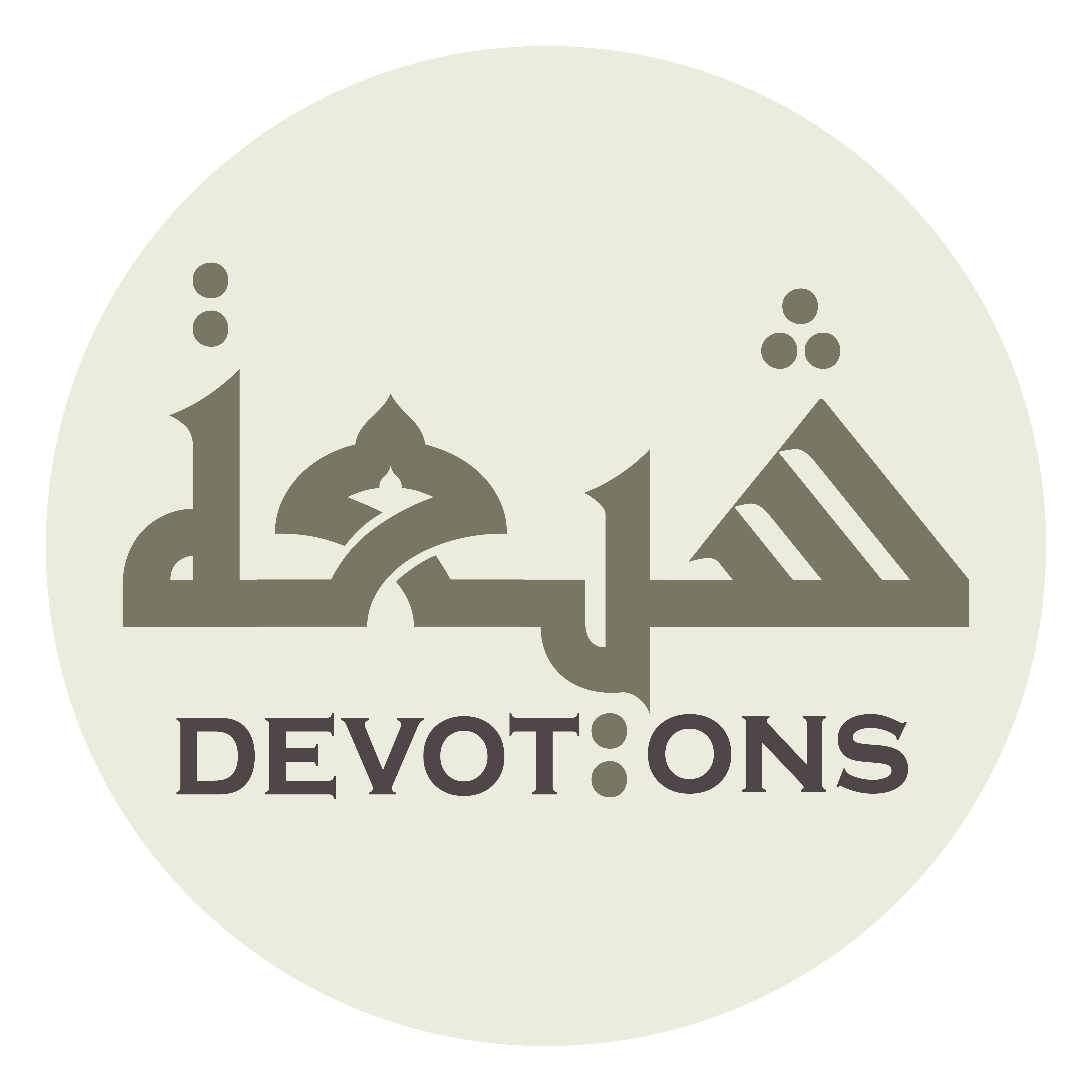 اَلَّتِيْ كَانَ يُؤَمِّلُ أَنْ يَرَانِيْ فِيهَا يَوْمَ سَطْوَتِهِ

al latī kāna yu-ammilu an yarānī fīhā yawma saṭwatih

in which he expected to see me in the days of his influence.
Dua Jawshan Sagheer
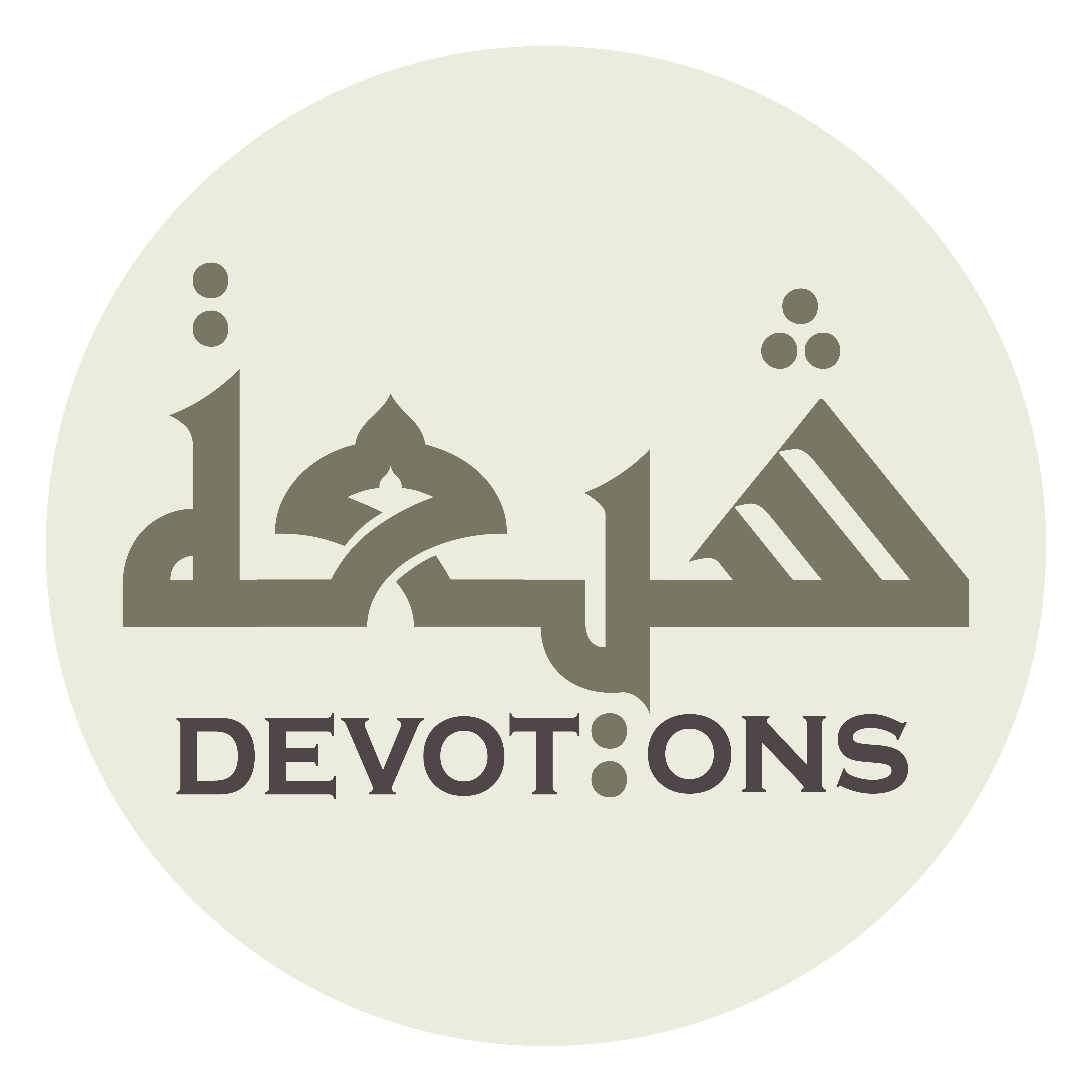 وَقَدْ كِدْتُ يَا رَبِّ لَوْلَا رَحْمَتُكَ

waqad kidtu yā rabbi lawlā raḥmatuk

In fact, O my Lord, I was—had it not been for Your mercy—
Dua Jawshan Sagheer
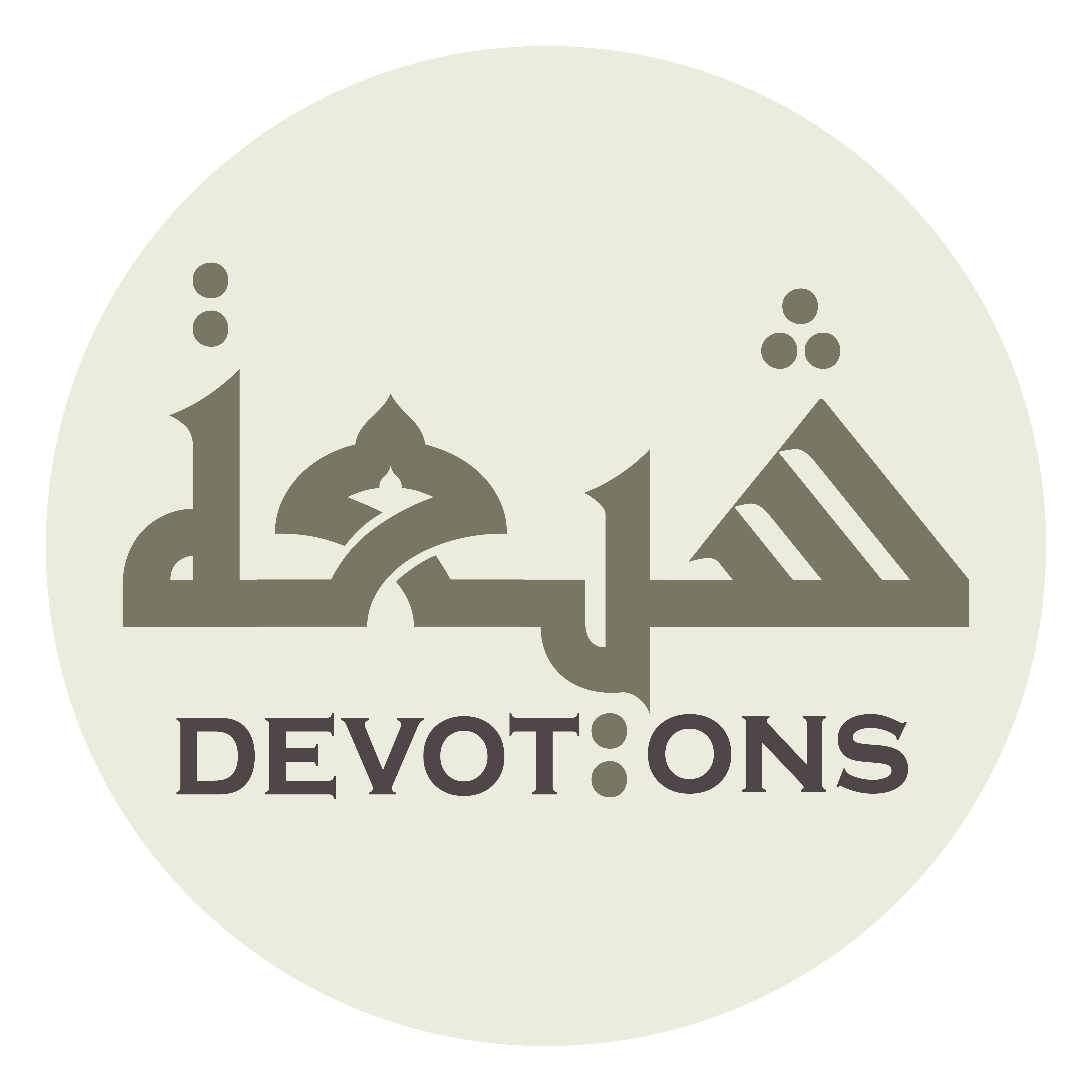 أَنْ يَحُلَّ بِىْ مَا حَلَّ بِسَاحَتِهِ

an yaḥulla bī mā ḥalla bisāḥatih

about to encounter the same as he had encountered.
Dua Jawshan Sagheer
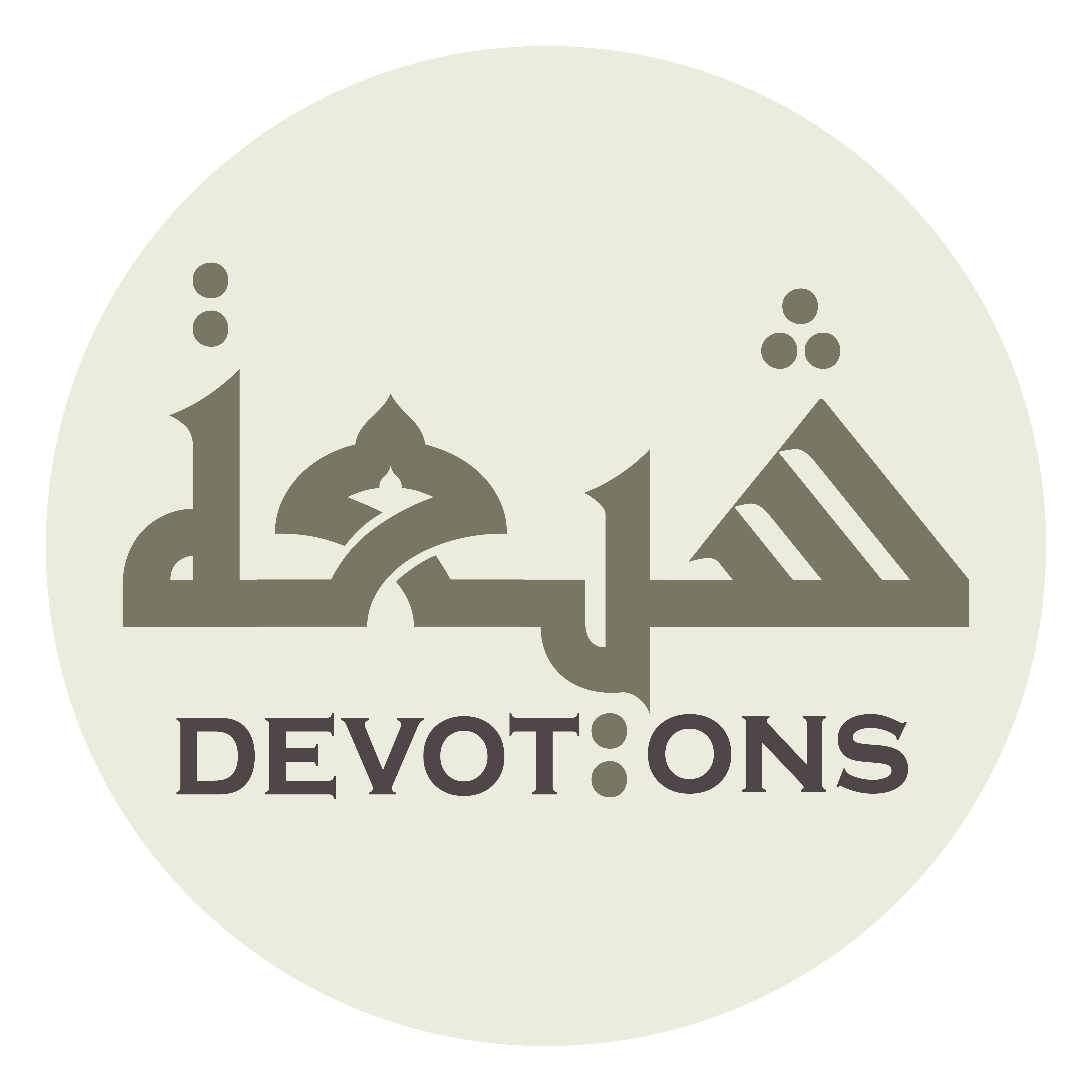 فَلَكَ الْحَمْدُ يَا رَبِّ

falakal ḥamdu yā rabb

So, all praise be to You, O Lord;
Dua Jawshan Sagheer
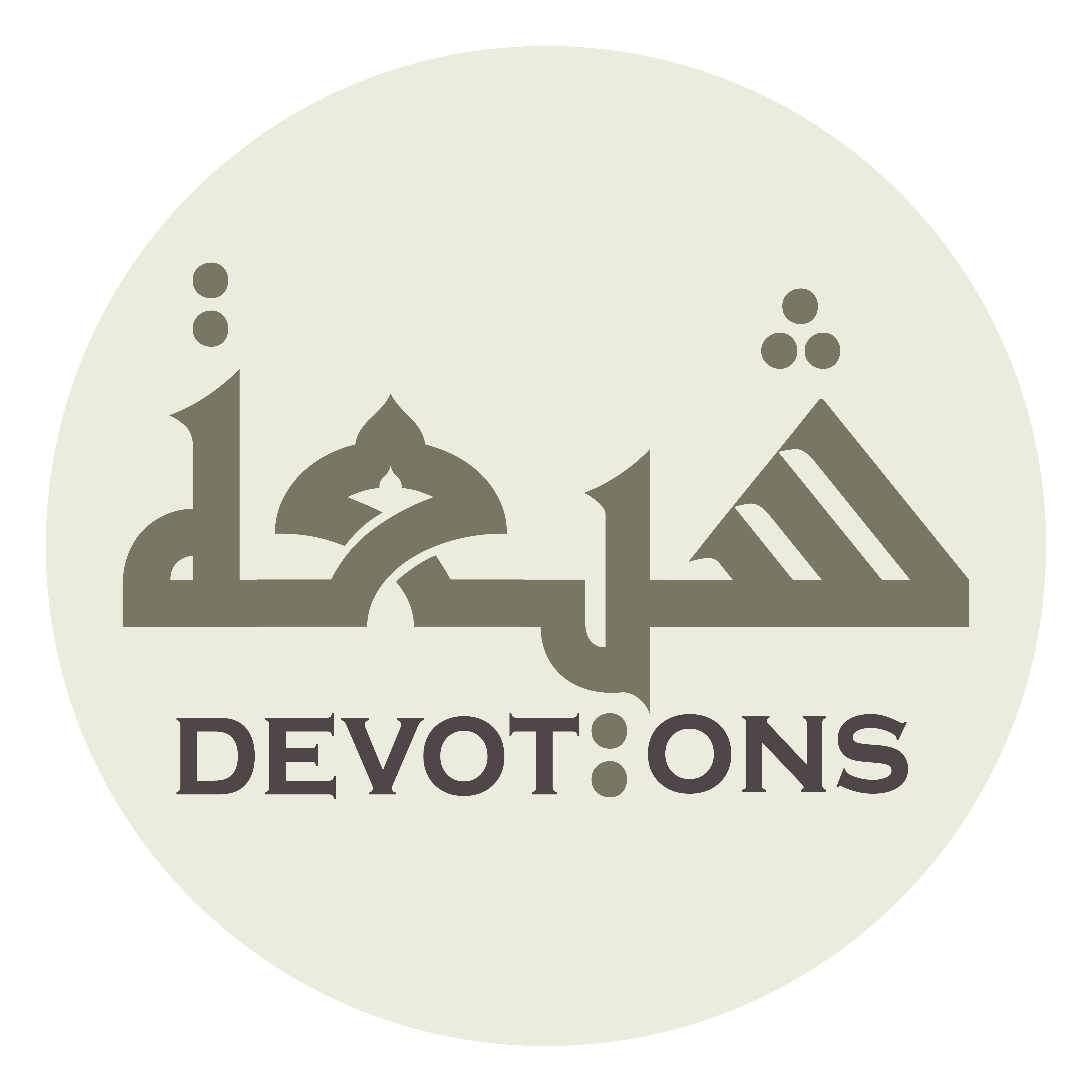 مِنْ مُقْتَدِرٍ لَا يُغْلَبُ

min muqtadirin lā yughlab

You are invulnerably Omnipotent
Dua Jawshan Sagheer
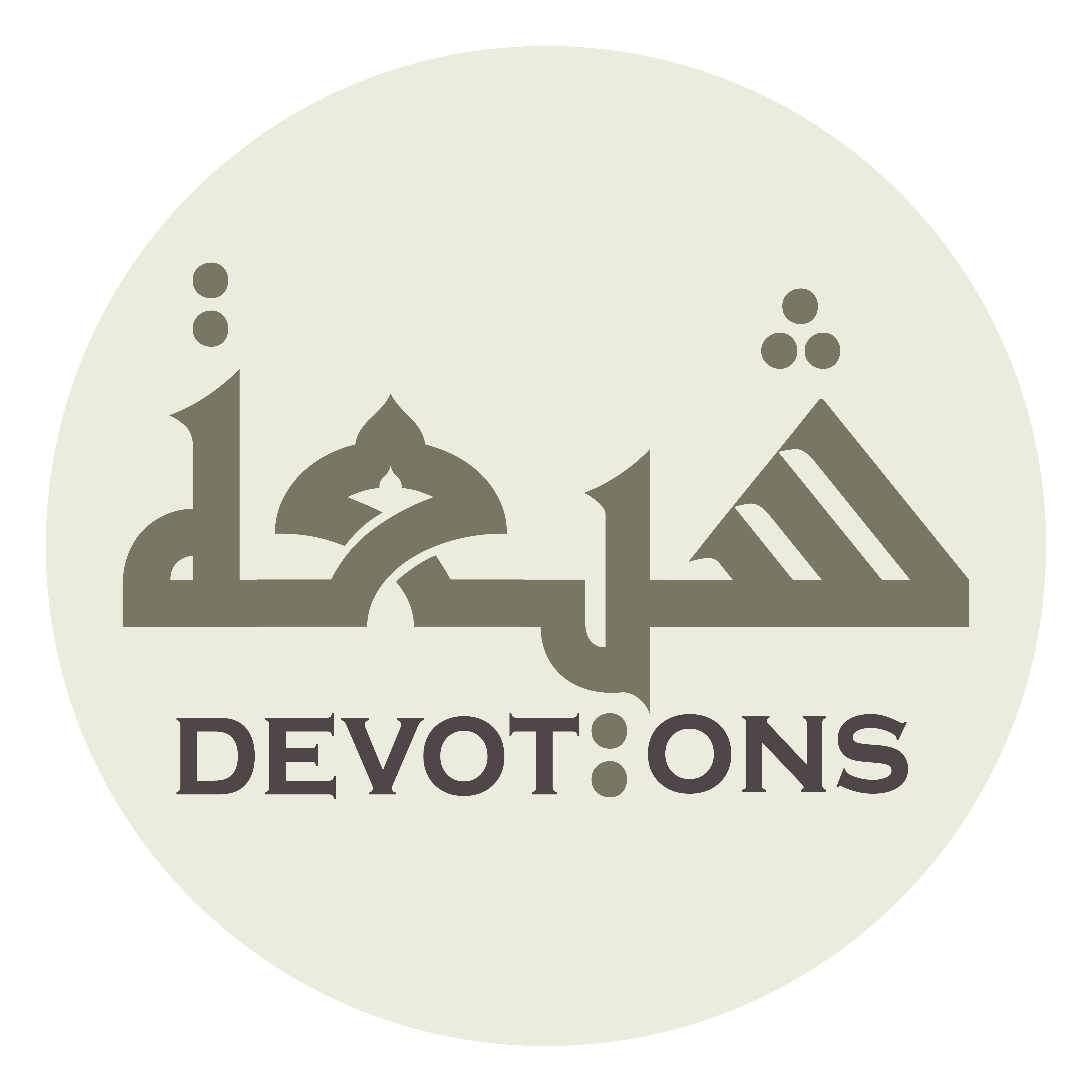 وَذِيْ أَنَاةٍ لَايَعْجَلُ

wadhī anātin lāya`jal

and prudently Forbearing.
Dua Jawshan Sagheer
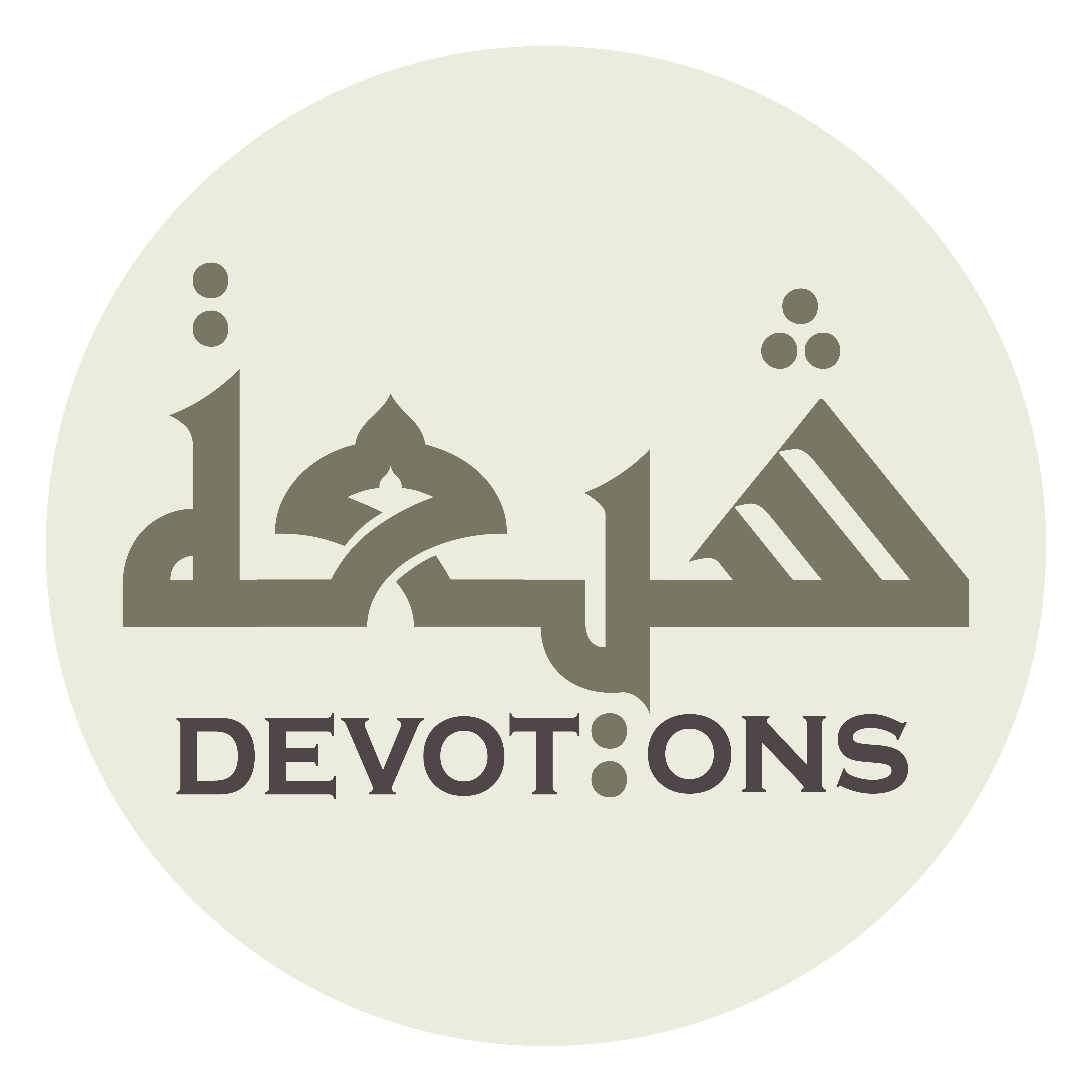 صَلِّ عَلَى مُحَمَّدٍ وَ آلِ مُحَمَّدٍ

ṣalli `alā muḥammadin wa āli muḥammad

Bless Muhammad and the Household of Muhammad
Dua Jawshan Sagheer
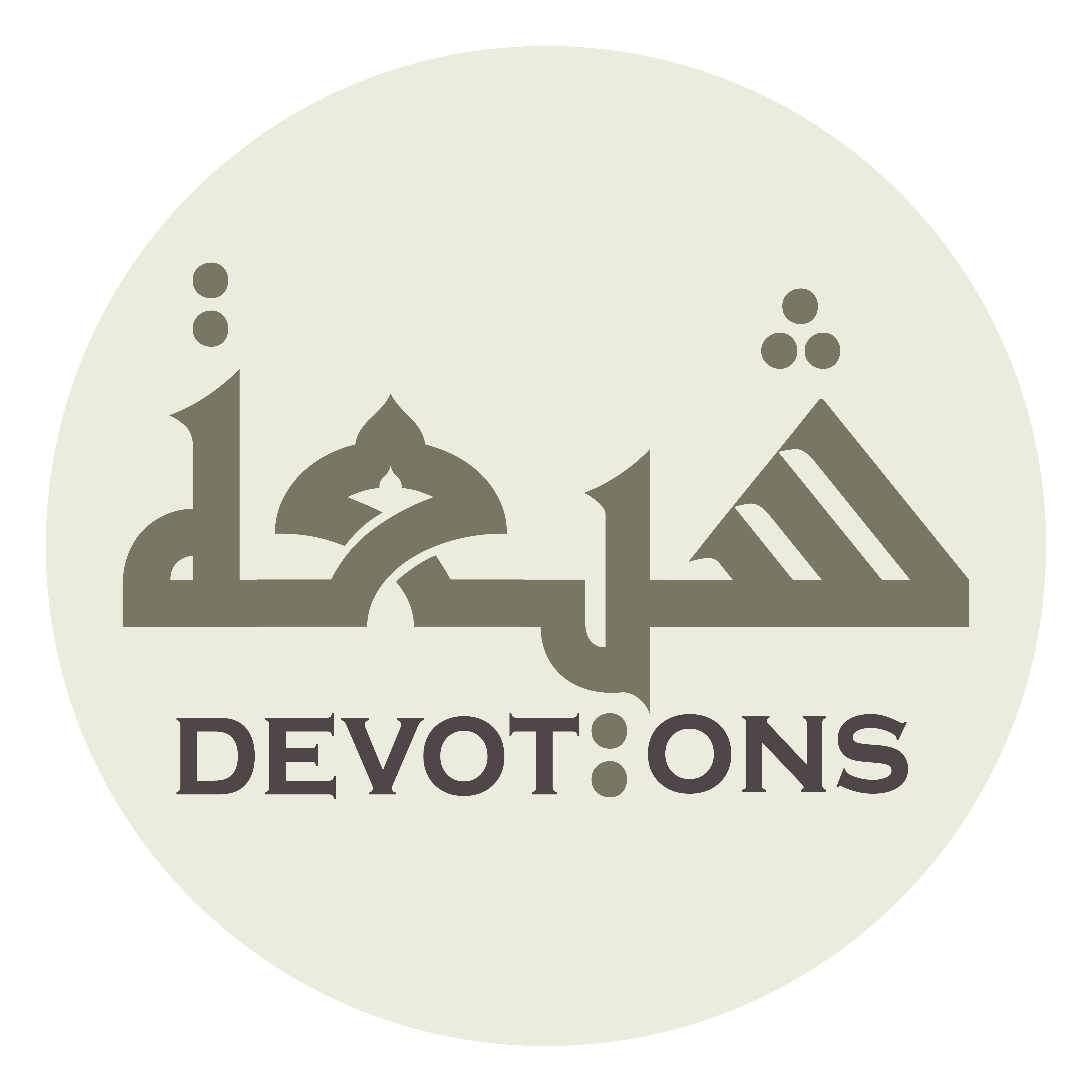 وَاجْعَلْنِيْ لِنَعْمَائِكَ مِنَ الشَّاكِرِينَ

waj`alnī lina`mā-ika minash shākirīn

and include me with those who are thankful for Your bounties
Dua Jawshan Sagheer
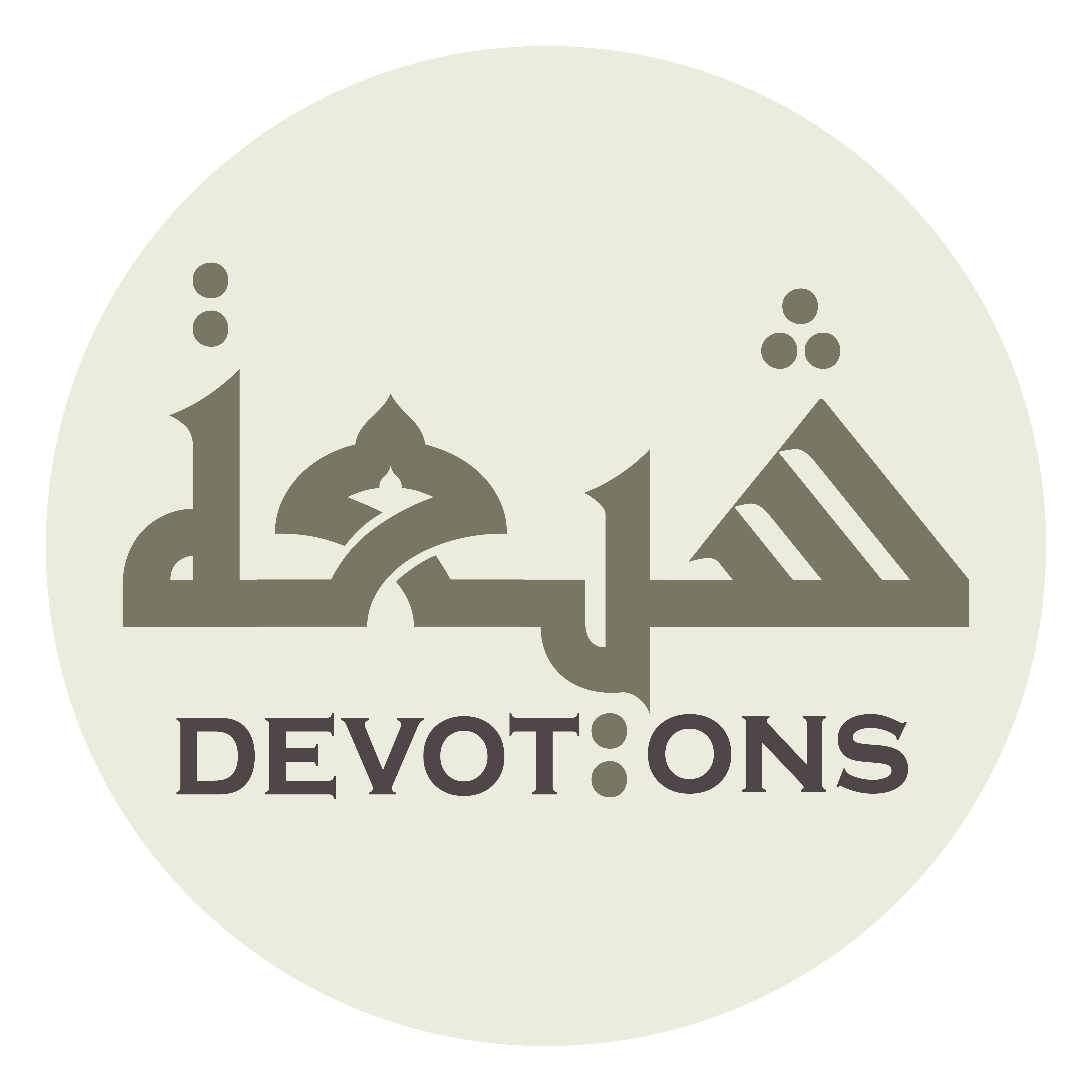 وَلِآلاَئِكَ مِنَ الذَّاكِرِينَ

wali-ālā-ika minadh dhākirīn

and those who permanently mention Your graces.
Dua Jawshan Sagheer
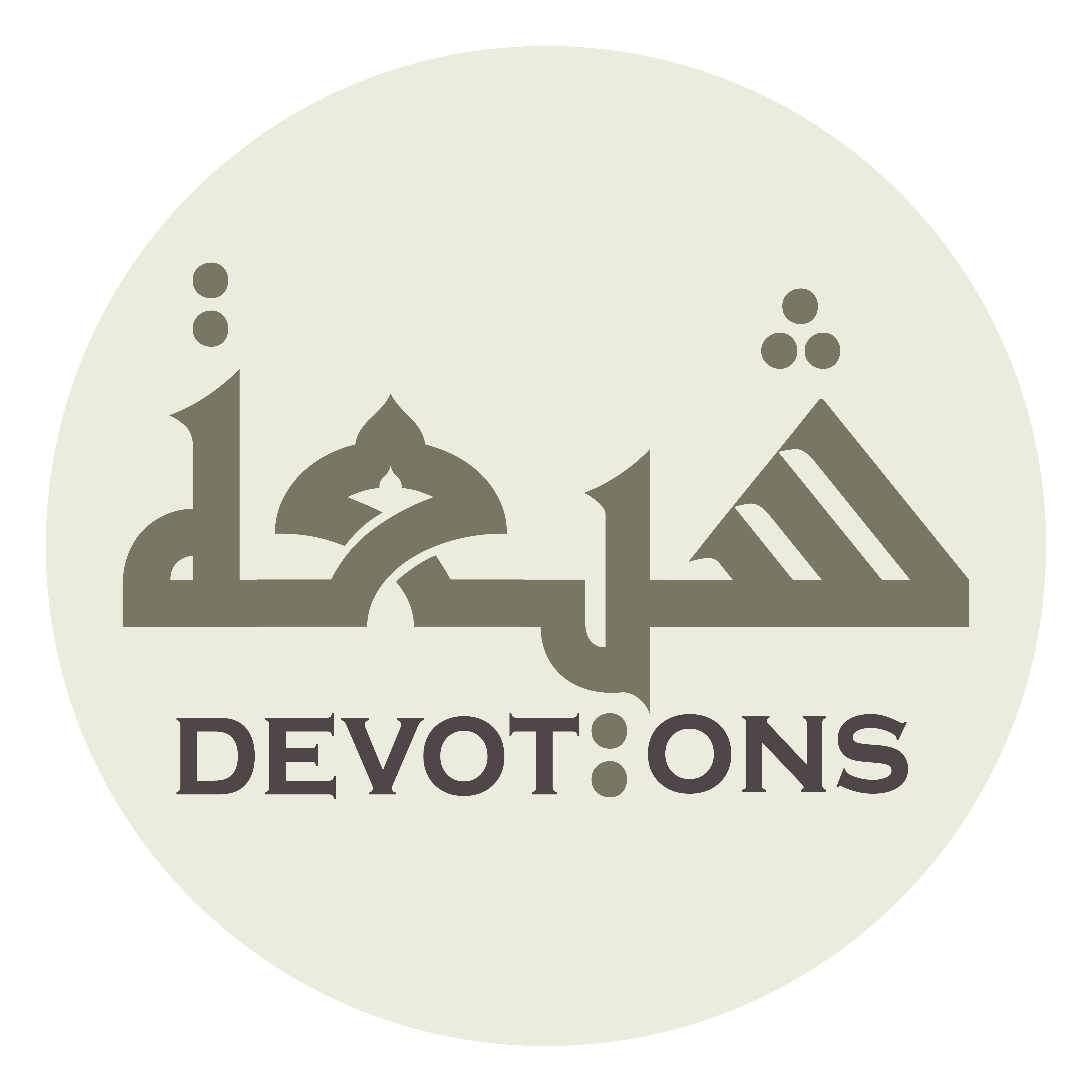 إِلٰهِيْ وَكَمْ مِنْ حَاسِدٍ شَرِقَ بِحَسْرَتِهِ

ilāhī wakam min ḥāsidin shariqa biḥasratih

O my God, many an envier choked with his regret
Dua Jawshan Sagheer
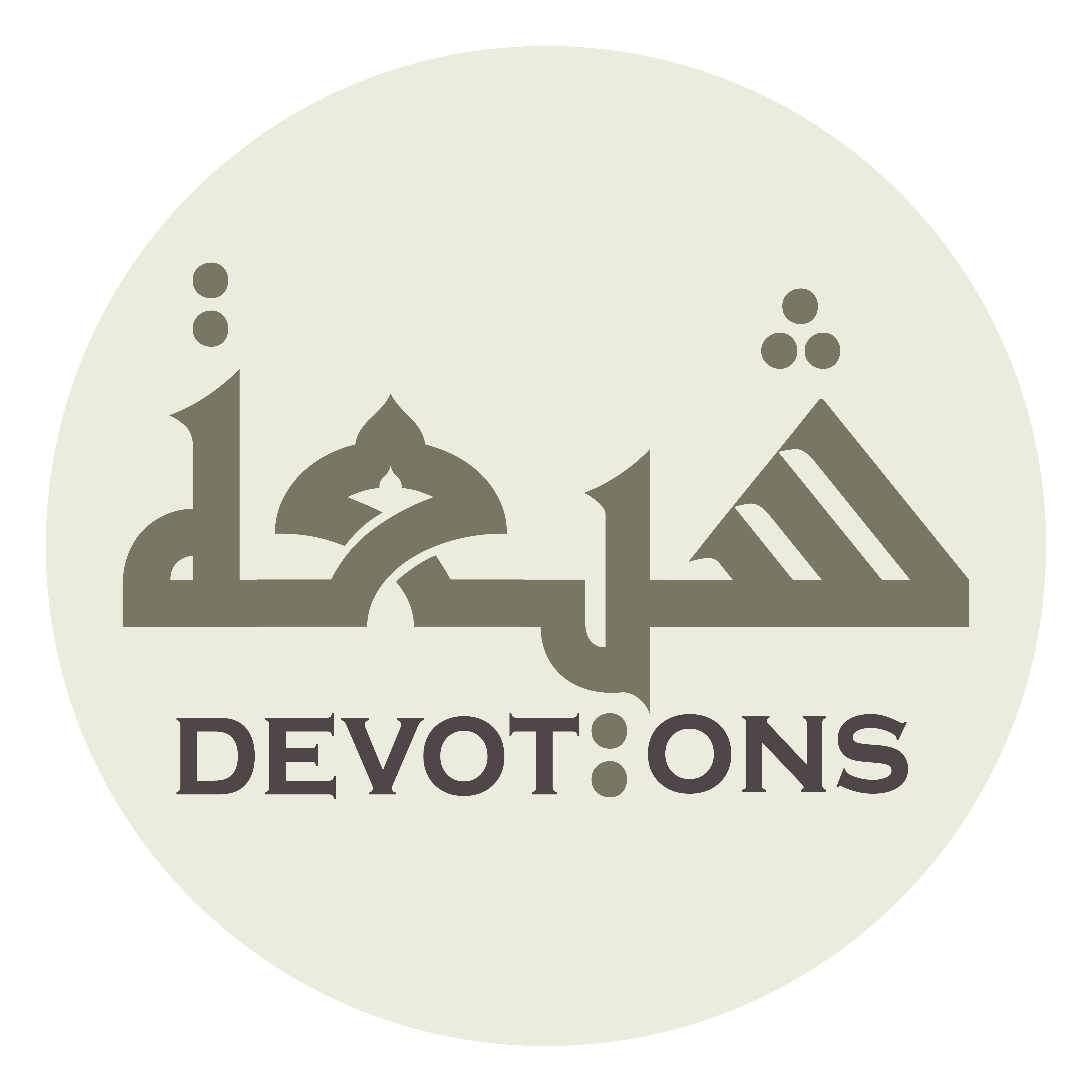 وَعَدُوٍّ شَجِيَ بِغَيْظِهِ

wa`aduwwin shajiya bighayẓih

and an enemy became grieved out of his fury,
Dua Jawshan Sagheer
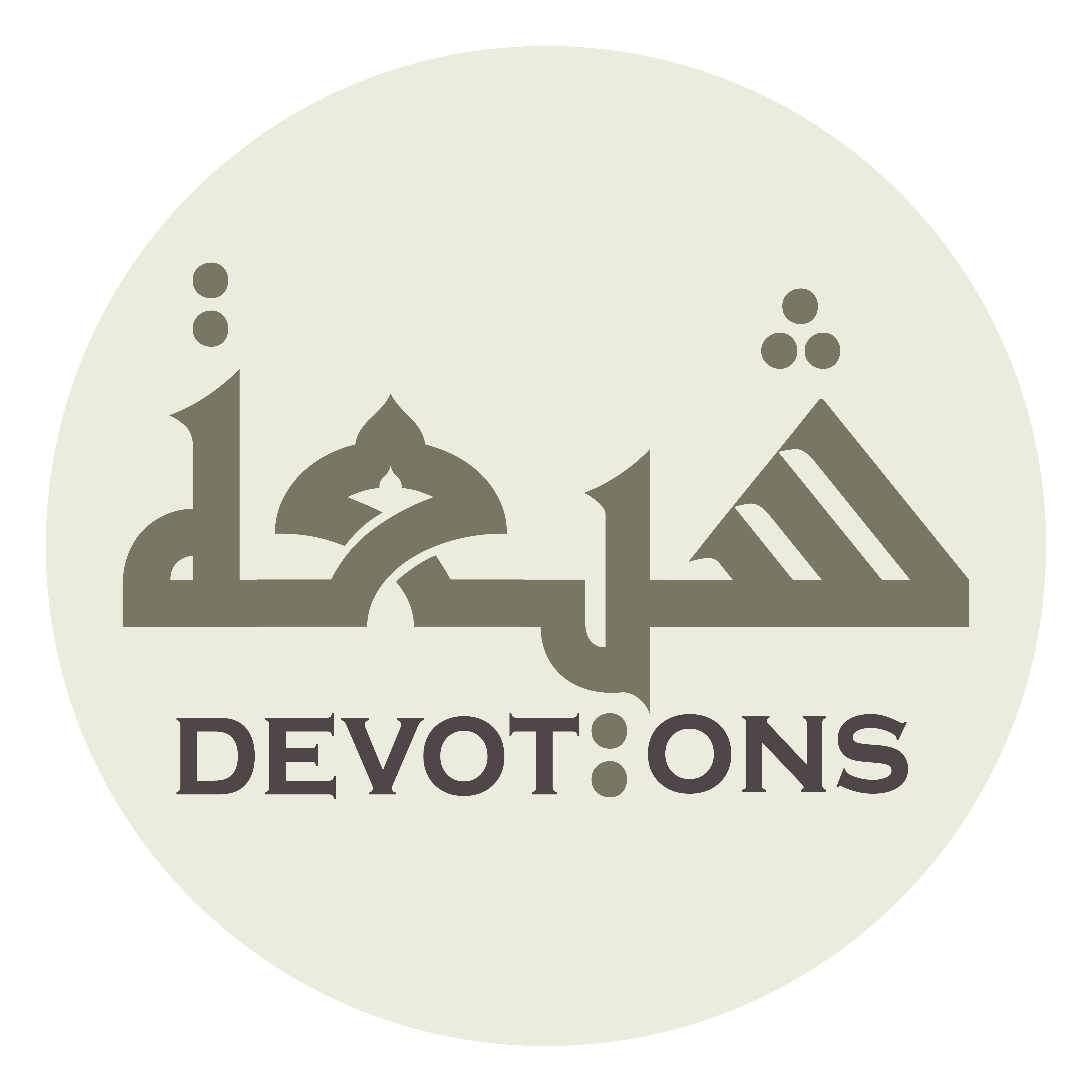 وَسَلَقَنِيْ بِحَدِّ لِسَانِهِ

wasalaqanī biḥaddi lisānih

smit me with his sharp tongue,
Dua Jawshan Sagheer
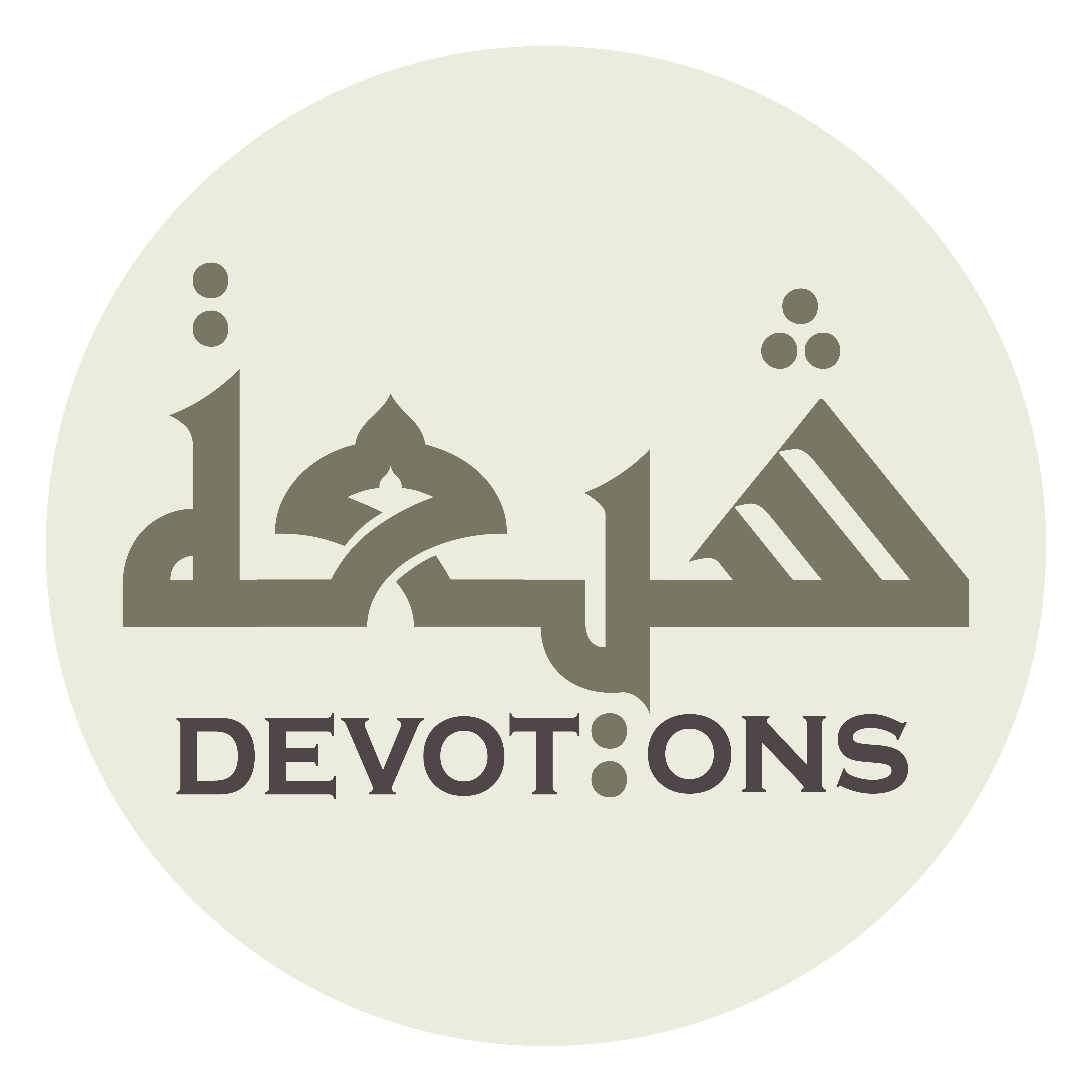 وَوَخَزَنِيْ بِمُوقِ عَيْنِهِ

wawakhazanī bimūqi `aynih

pricked me with the inner corner of his eye,
Dua Jawshan Sagheer
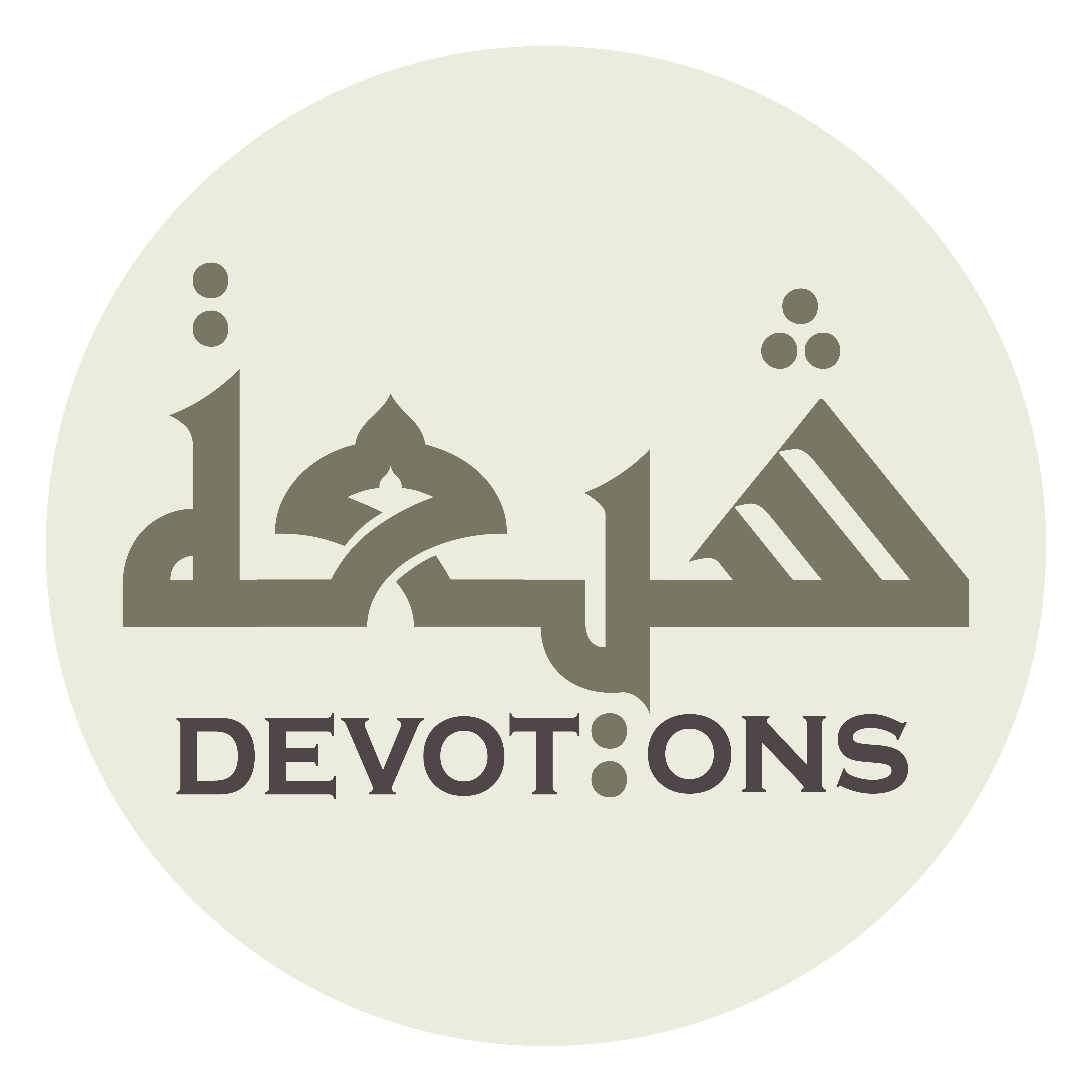 وَجَعَلَنِيْ غَرَضًا لِمَرَامِيهِ

waja`alanī gharaḍan limarāmīh

made me the object of his intentions,
Dua Jawshan Sagheer
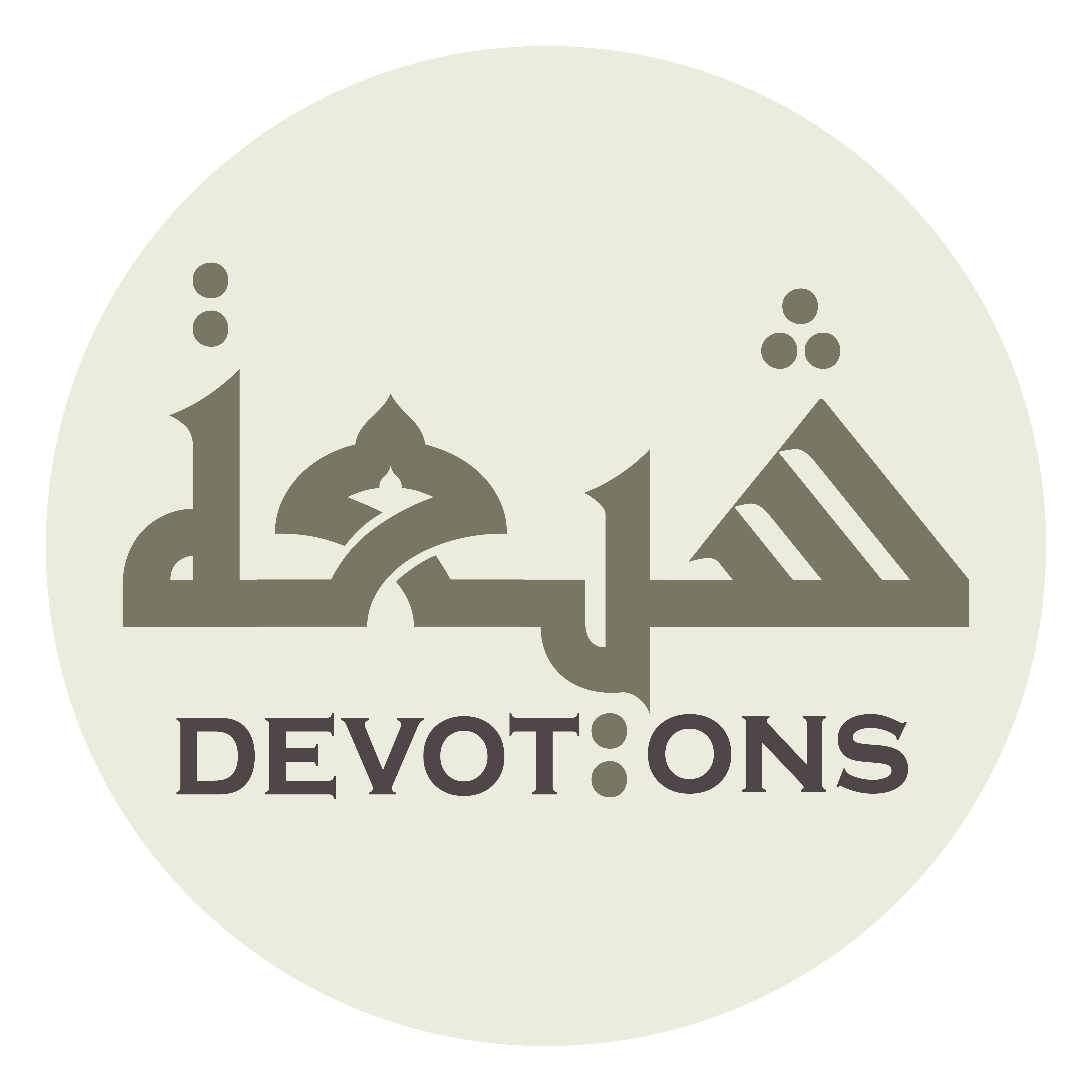 وَقَلَّدَنِيْ خِلالًا لَمْ تَزَلْ فِيهِ

waqalladanī khilālan lam tazal fīh

and gird me with dispositions that are still his.
Dua Jawshan Sagheer
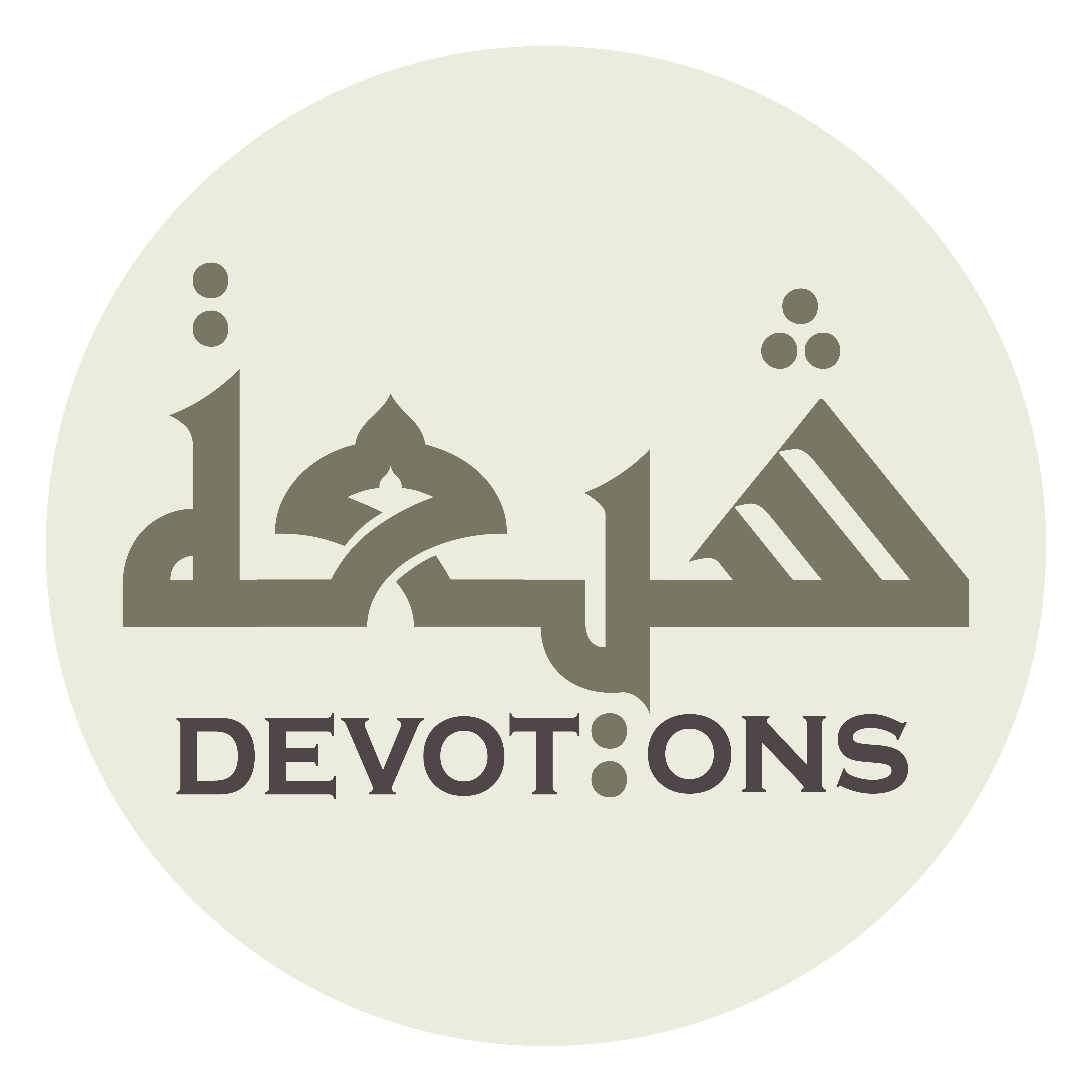 نَادَيْتُكَ يَا رَبِّ مُسْتَجِيرًا بِكَ

nādaytuka yā rabbi mustajīran bik

Therefore, I called upon You, O my Lord, seeking Your shelter,
Dua Jawshan Sagheer
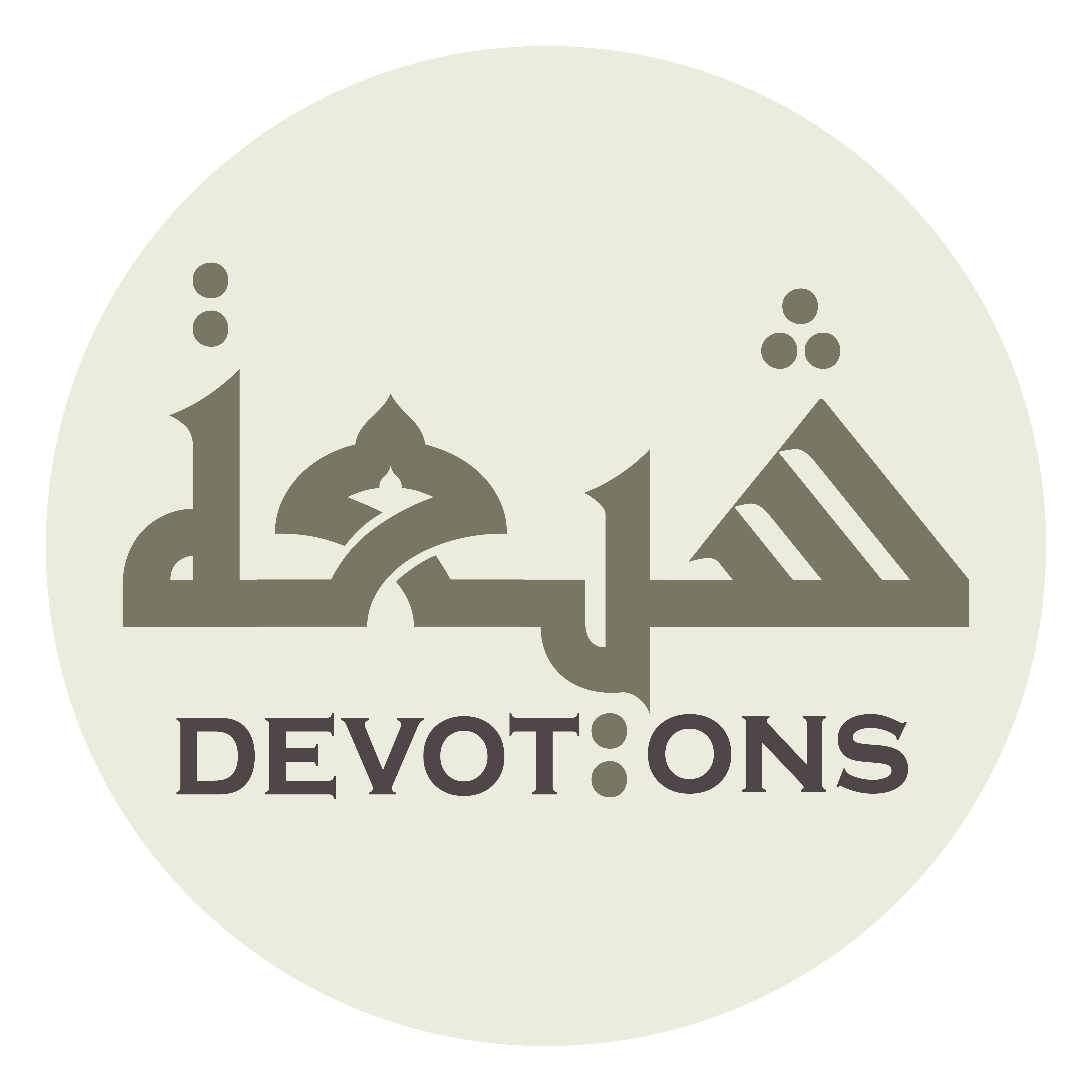 وَاثِقًا بِسُرْعَةِ إِجَابَتِكَ

wāthiqan bisur-`ati ijābatik

having full confidence in the immediateness of Your response,
Dua Jawshan Sagheer
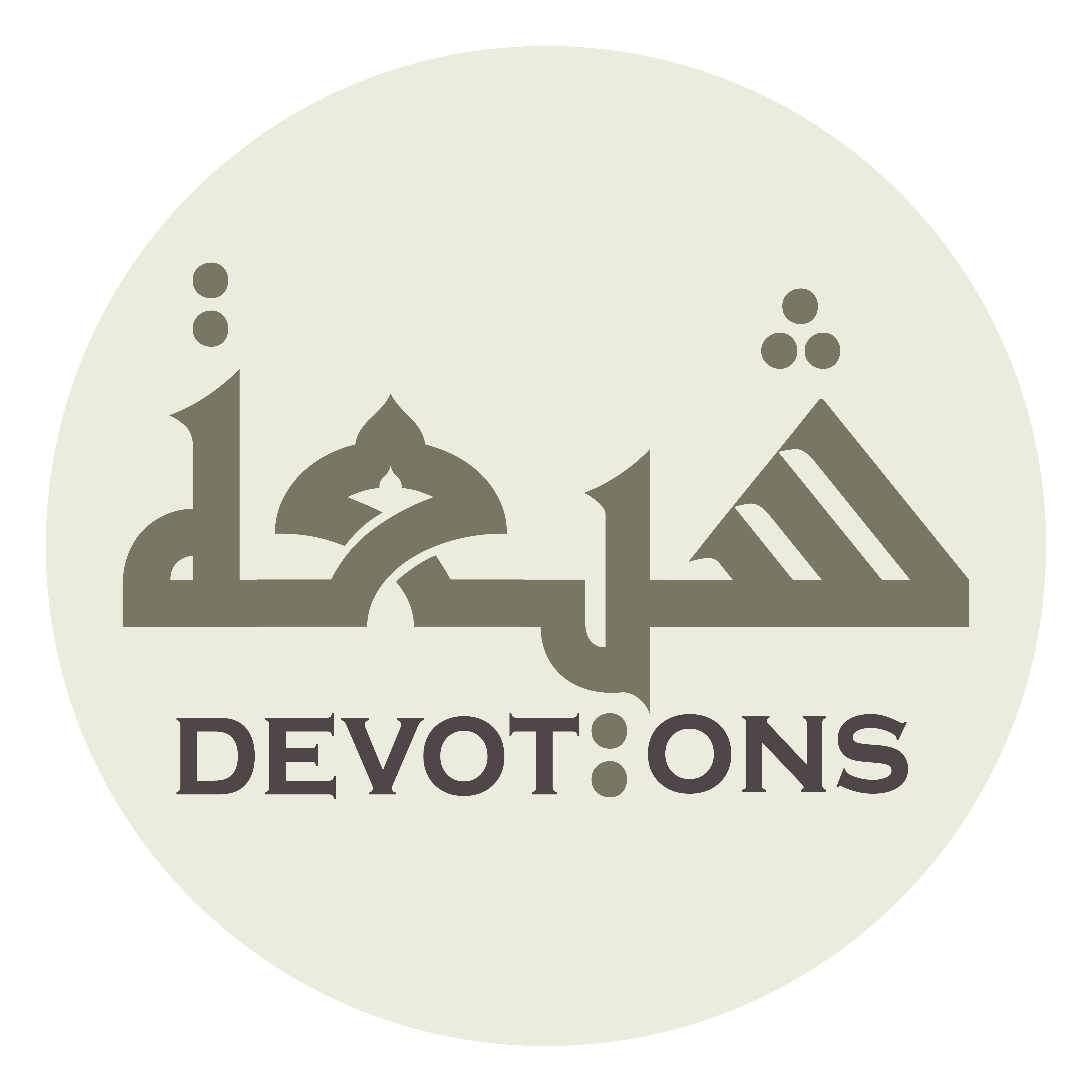 مُتَوَكِّلًا عَلَى مَا لَمْ أَزَلْ أَتَعَرَّفُهُ

mutawakkilan `alā mā lam azal ata`arrafuh

trusting in that which I am still receiving from You;
Dua Jawshan Sagheer
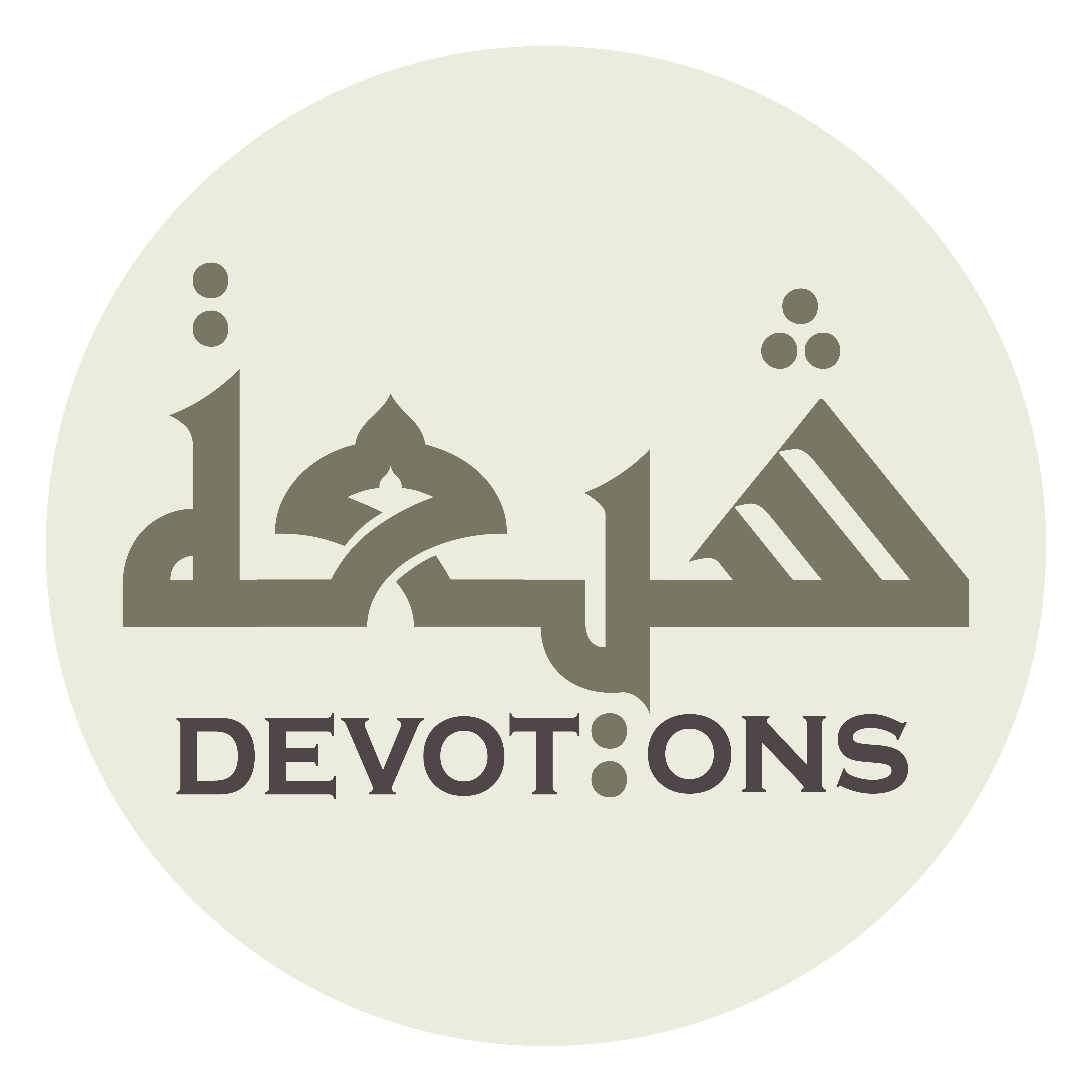 مِنْ حُسْنِ دِفَاعِكَ

min ḥusni difā`ik

namely, the excellence of Your defense of me,
Dua Jawshan Sagheer
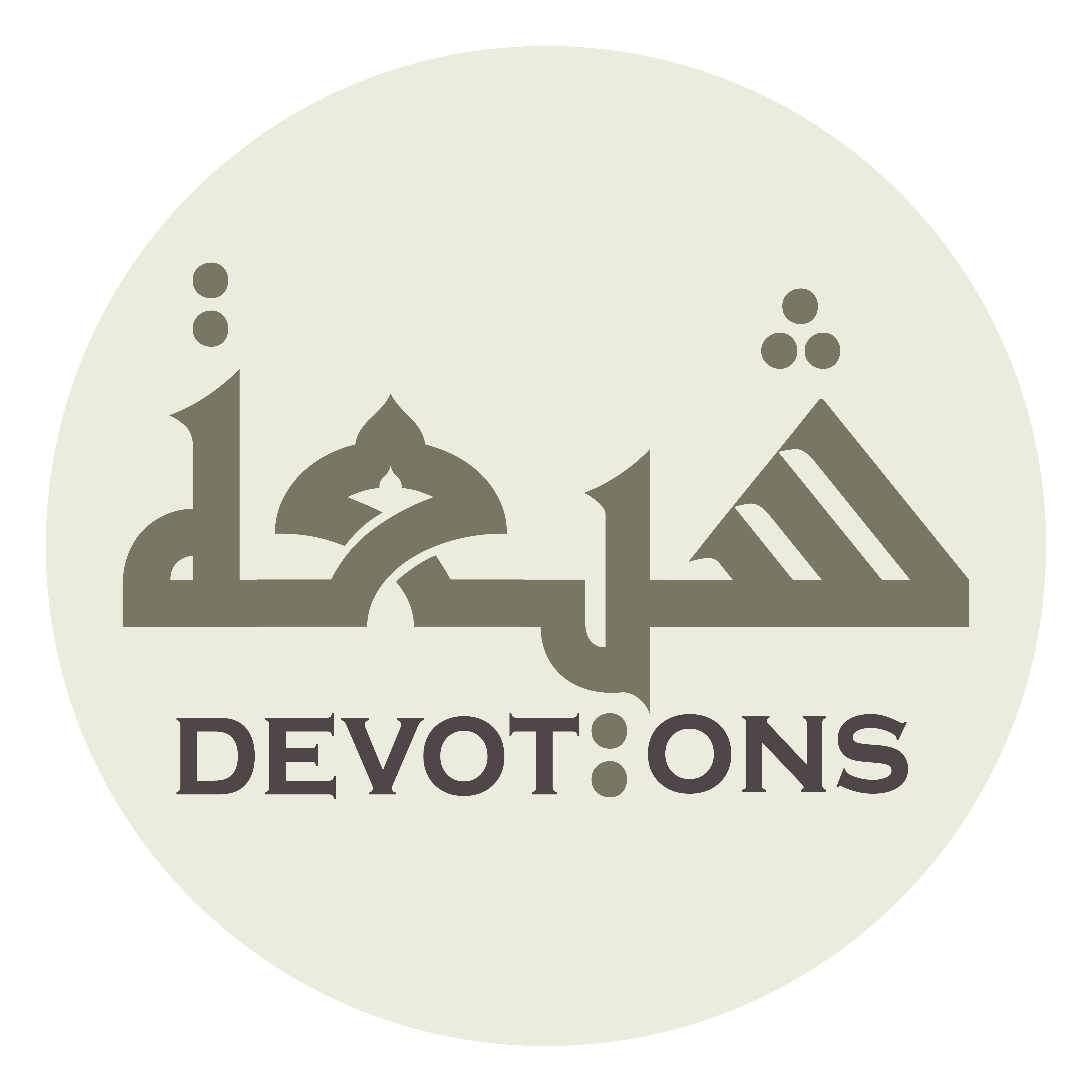 عَالِمًا أَنَّهُ لَايُضْطَهَدُ مَنْ أَوٰى إِلٰى ظِلِّ كَنَفِكَ

`āliman annahu lāyuḍṭahadu man awā ilā ẓilli kanafik

having full knowledge that whoever harbors under the shade of Your protection will never be persecuted,
Dua Jawshan Sagheer
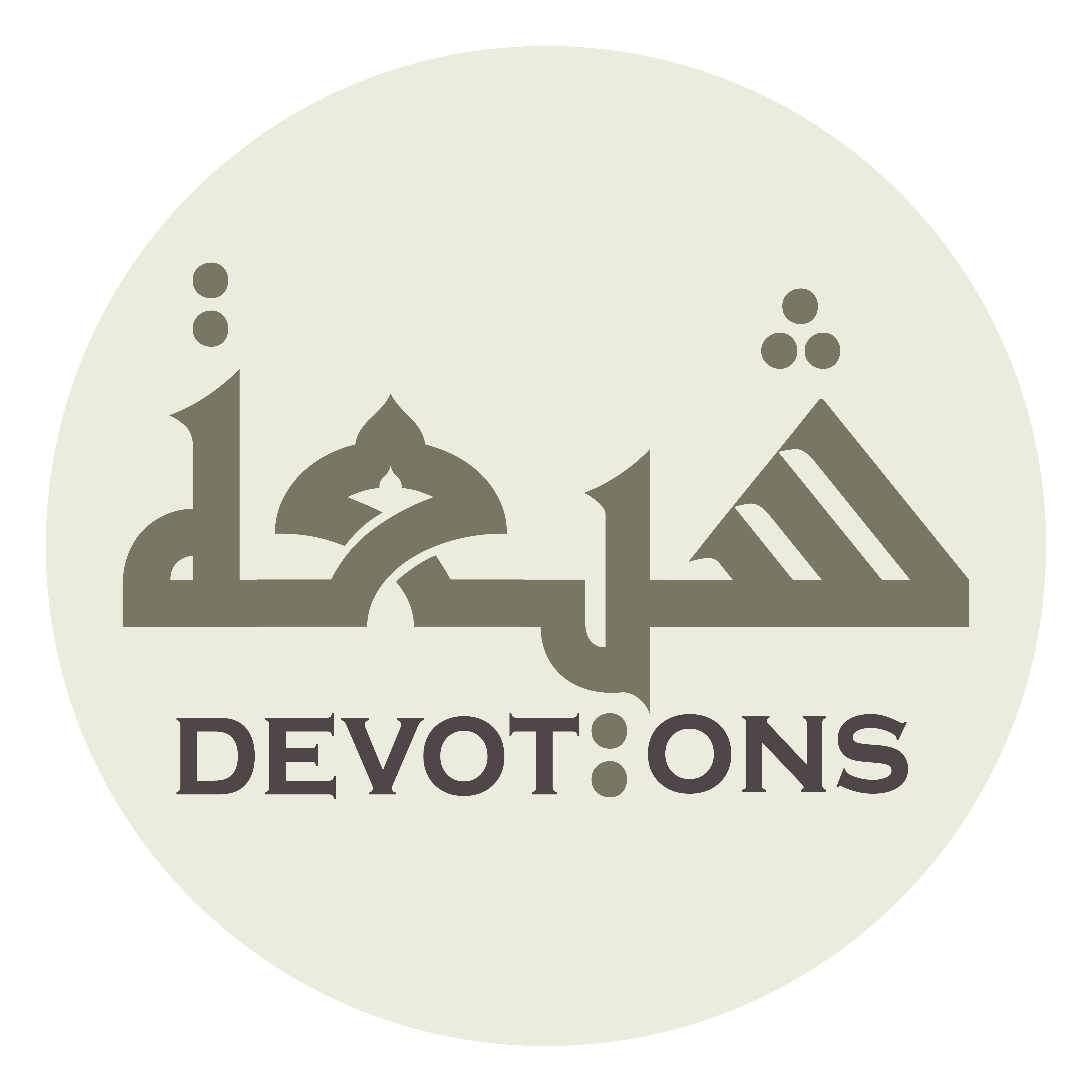 وَلَنْ تَقْرَعَ الْحَوَادِثُ مَنْ لَجَأَ إِلٰى مَعْقِلِ الْإِنْتِصَارِ بِكَ

walan taqra`al ḥawādithu man laja-a ilā ma`qilil intiṣāri bik

and whoever takes refuge in the fortress of the seeking of Your support will never be exposed to the strikes of misfortunes.
Dua Jawshan Sagheer
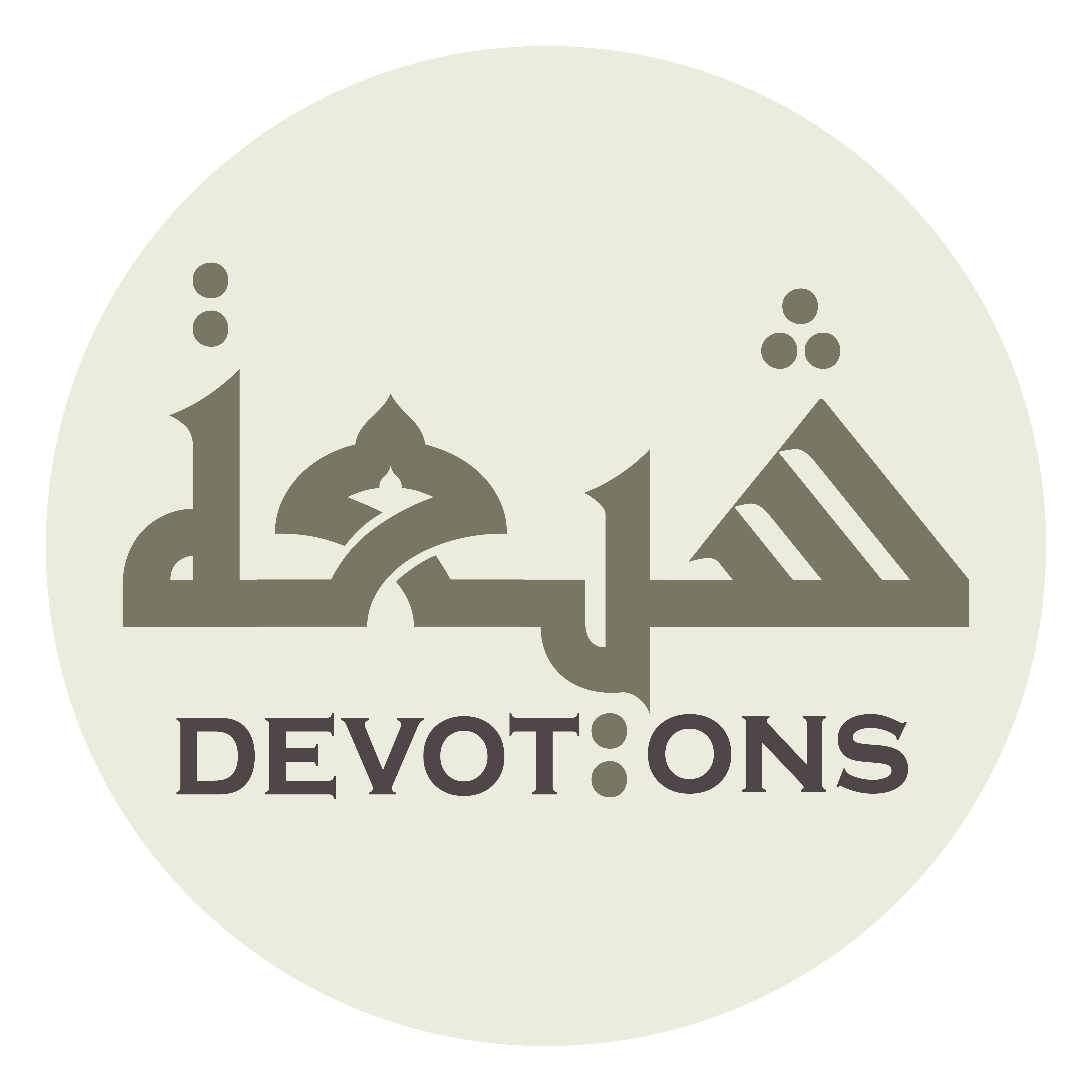 فَحَصَّنْتَنِيْ مِنْ بَأْسِهِ بِقُدْرَتِكَ

faḥaṣṣantanī min ba-sihi biqudratik

So, You safeguarded me from his prowess with Your omnipotence.
Dua Jawshan Sagheer
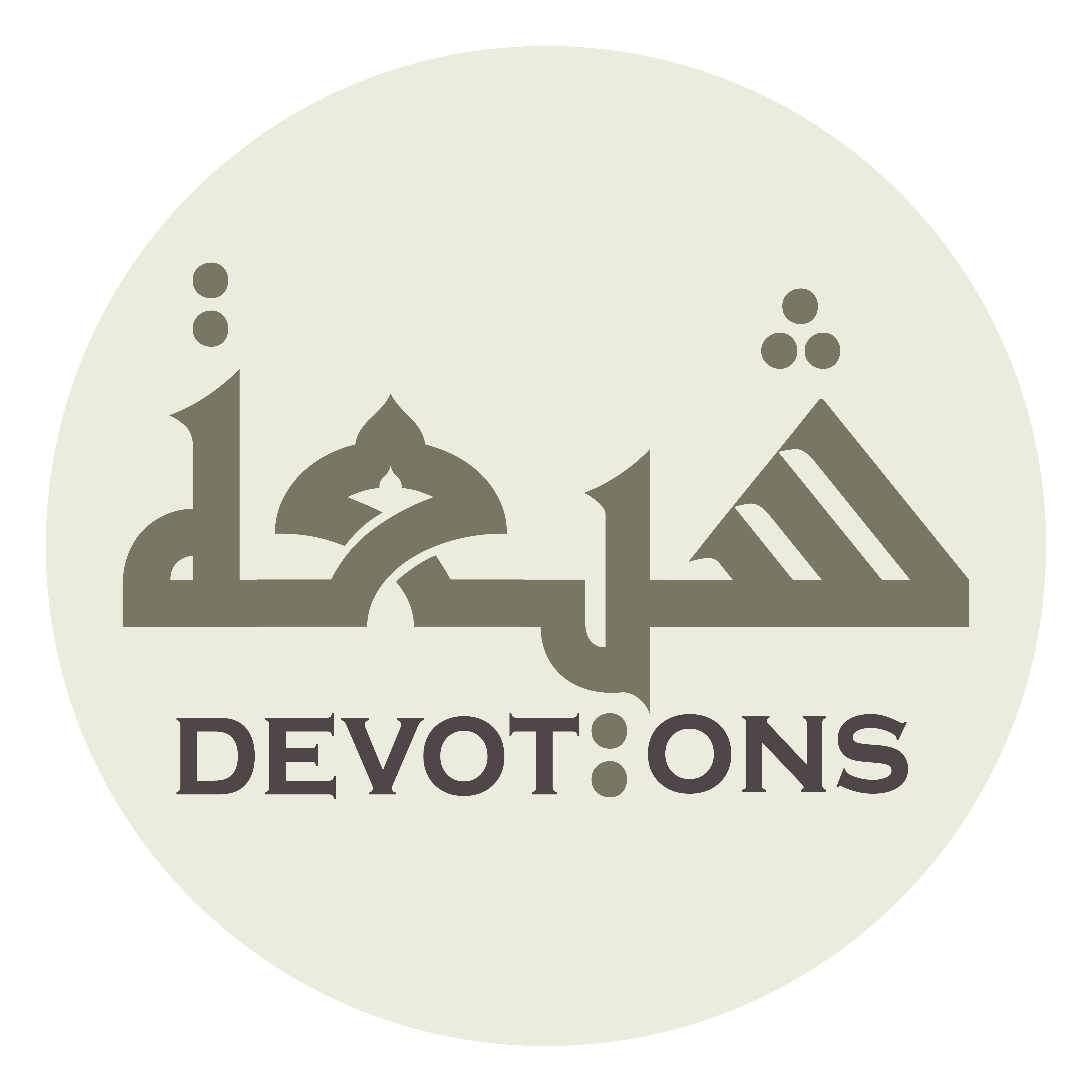 فَلَكَ الْحَمْدُ يَا رَبِّ

falakal ḥamdu yā rabb

So, all praise be to You, O Lord;
Dua Jawshan Sagheer
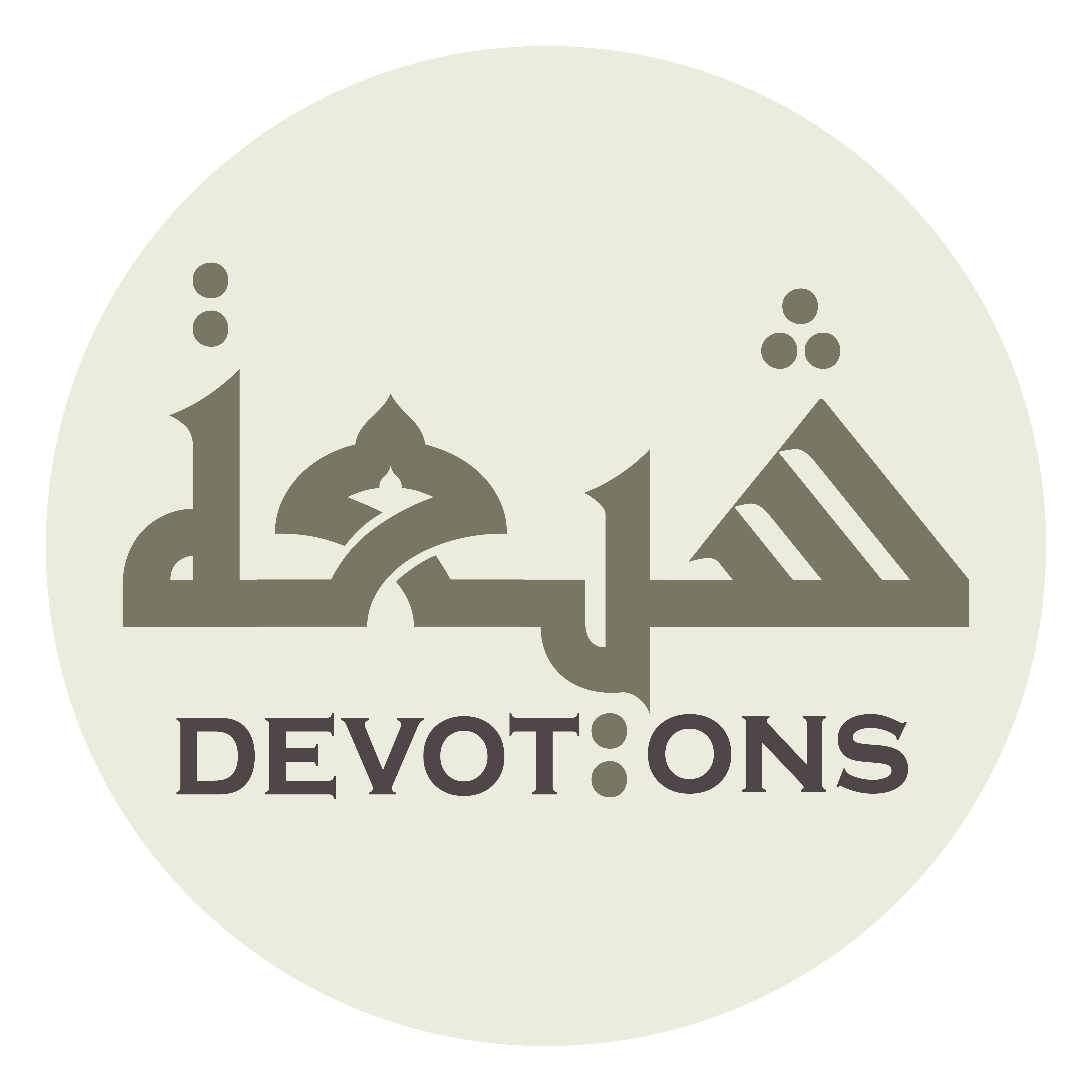 مِنْ مُقْتَدِرٍ لَايُغْلَبُ

min muqtadirin lāyughlab

You are invulnerably Omnipotent
Dua Jawshan Sagheer
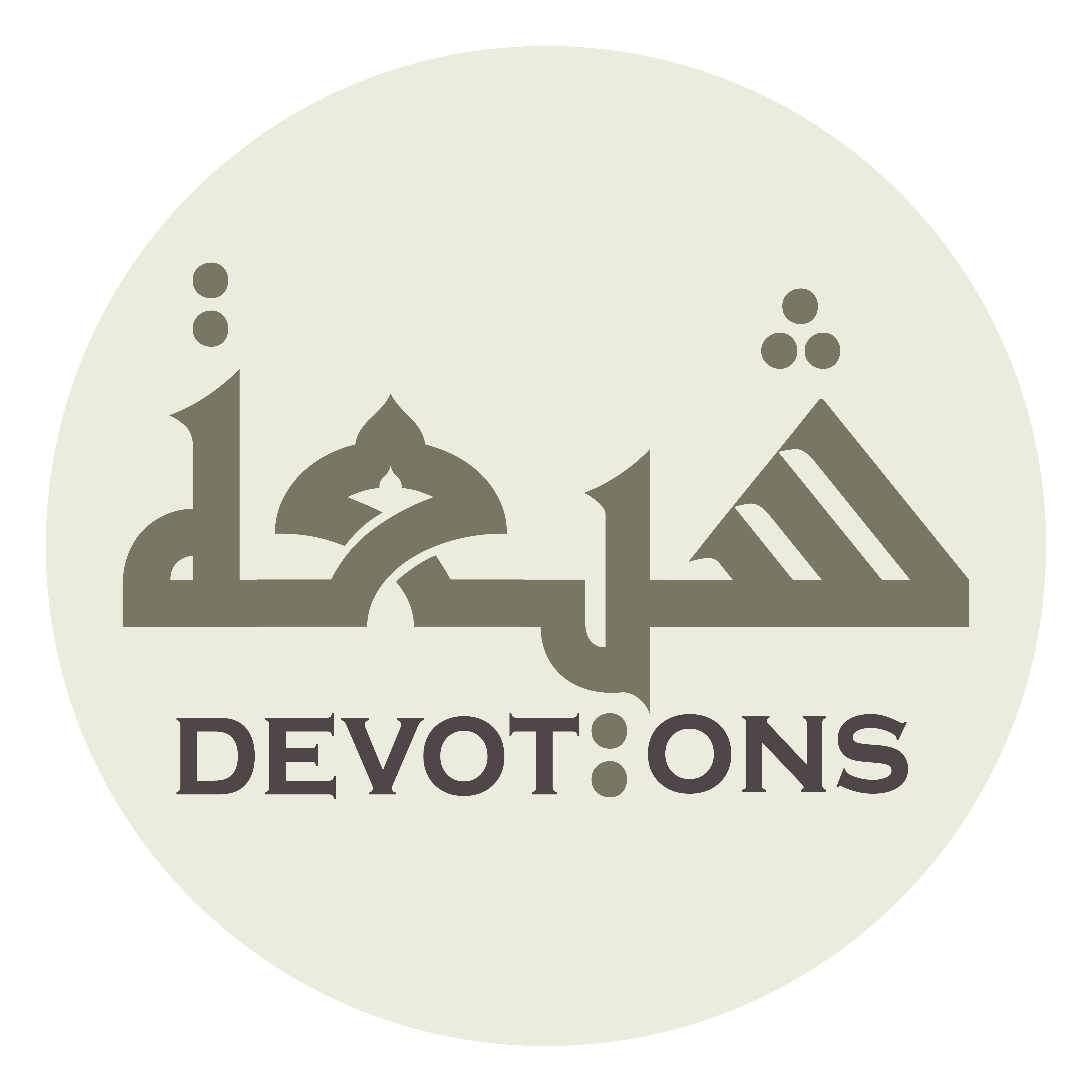 وَذِيْ أَنَاةٍ لَايَعْجَلُ

wadhī anātin lāya`jal

and prudently Forbearing.
Dua Jawshan Sagheer
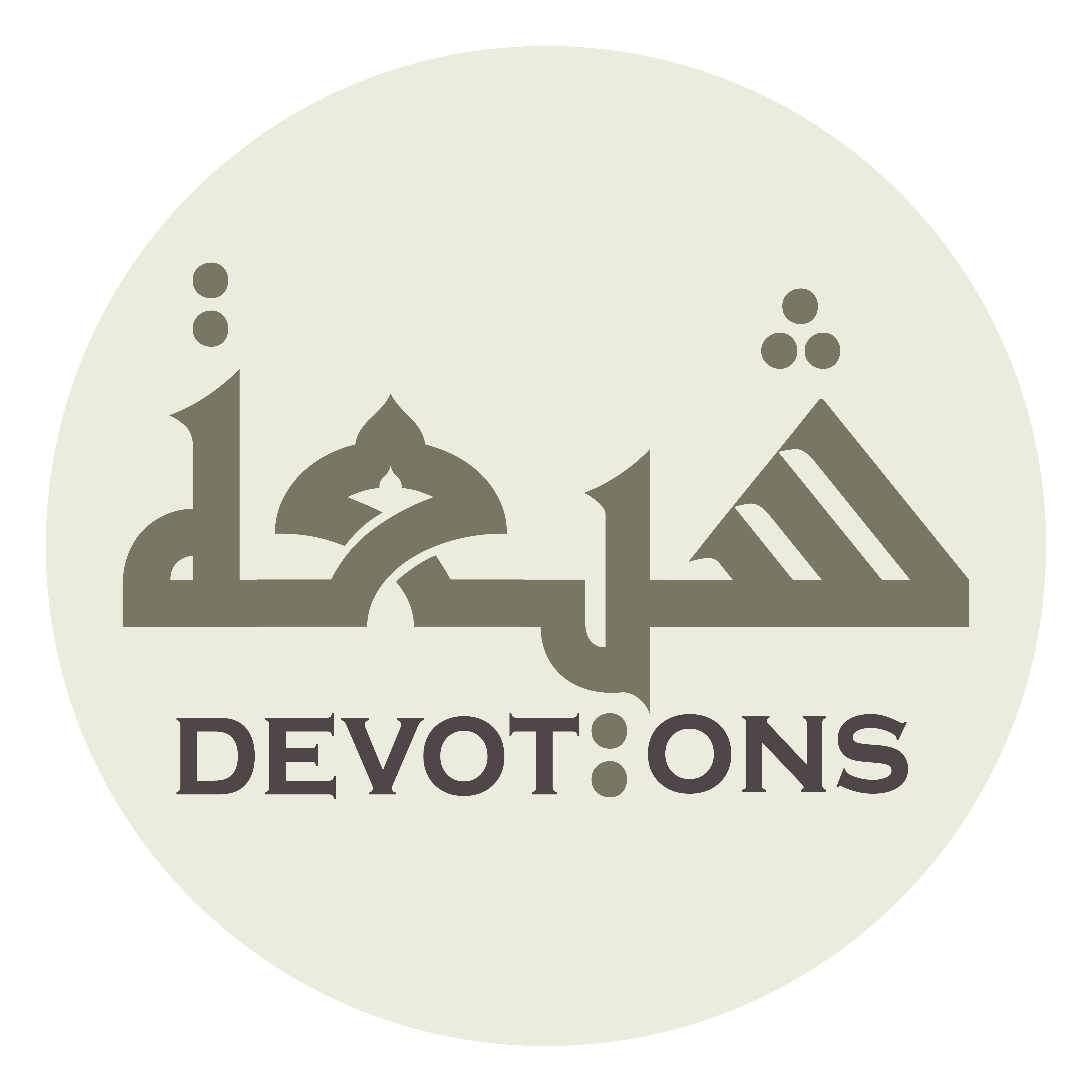 صَلِّ عَلَى مُحَمَّدٍ وَ آلِ مُحَمَّدٍ

ṣalli `alā muḥammadin wa āli muḥammad

Bless Muhammad and the Household of Muhammad
Dua Jawshan Sagheer
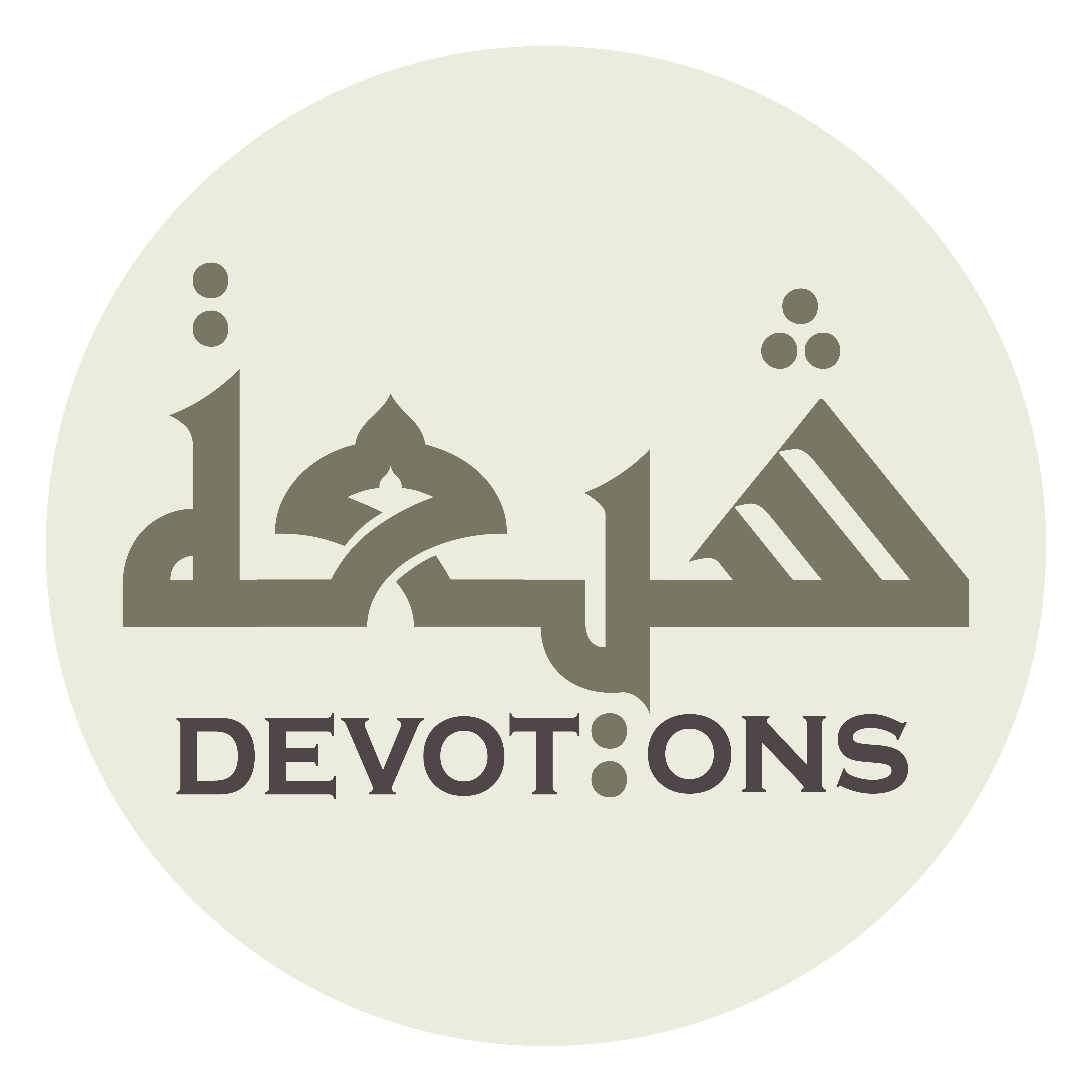 وَاجْعَلْنِيْ لِنَعْمَائِكَ مِنَ الشَّاكِرِينَ

waj`alnī lina`mā-ika minash shākirīn

and include me with those who are thankful for Your bounties
Dua Jawshan Sagheer
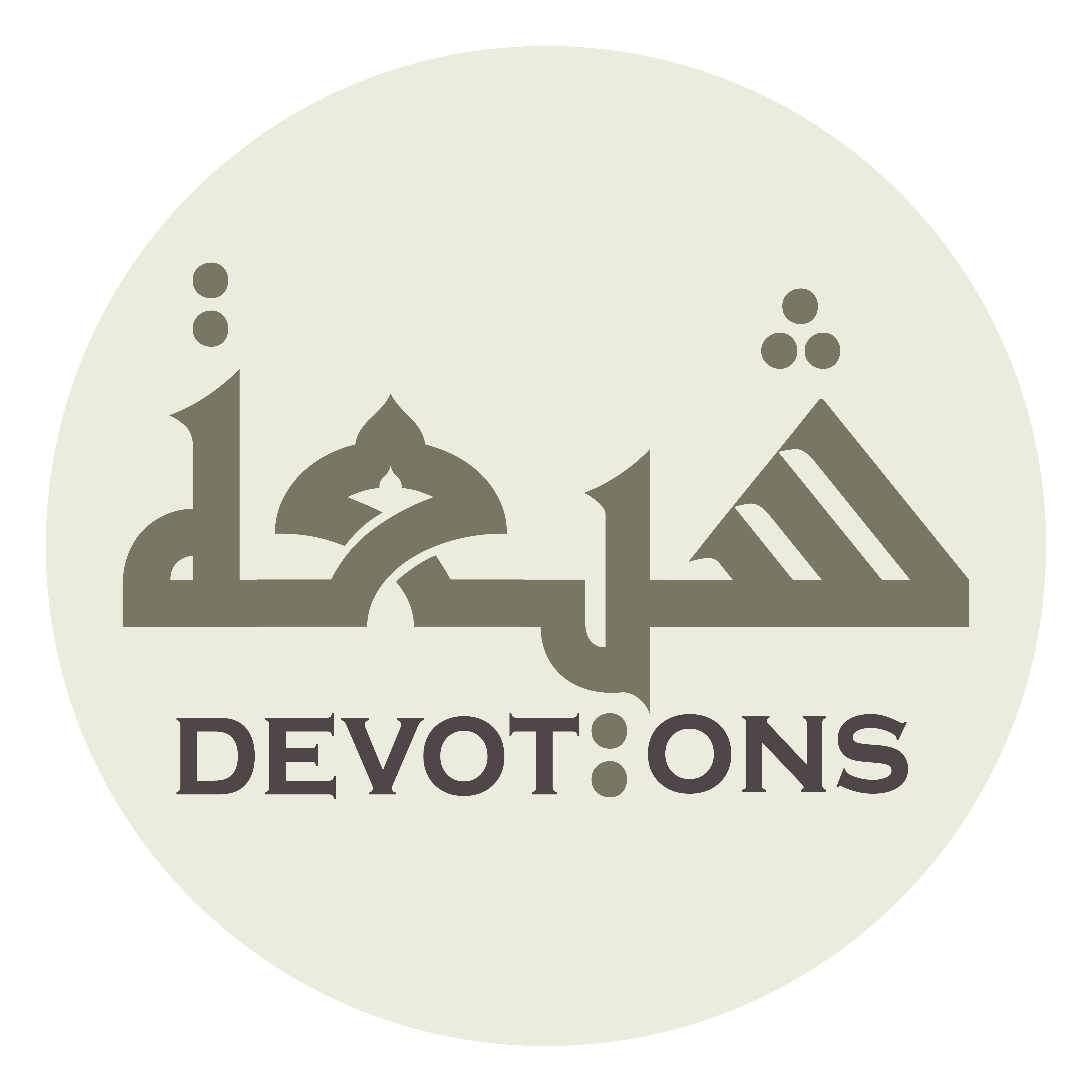 وَلِآلاَئِكَ مِنَ الذَّاكِرِينَ

wali-ālā-ika minadh dhākirīn

and those who permanently mention Your graces.
Dua Jawshan Sagheer
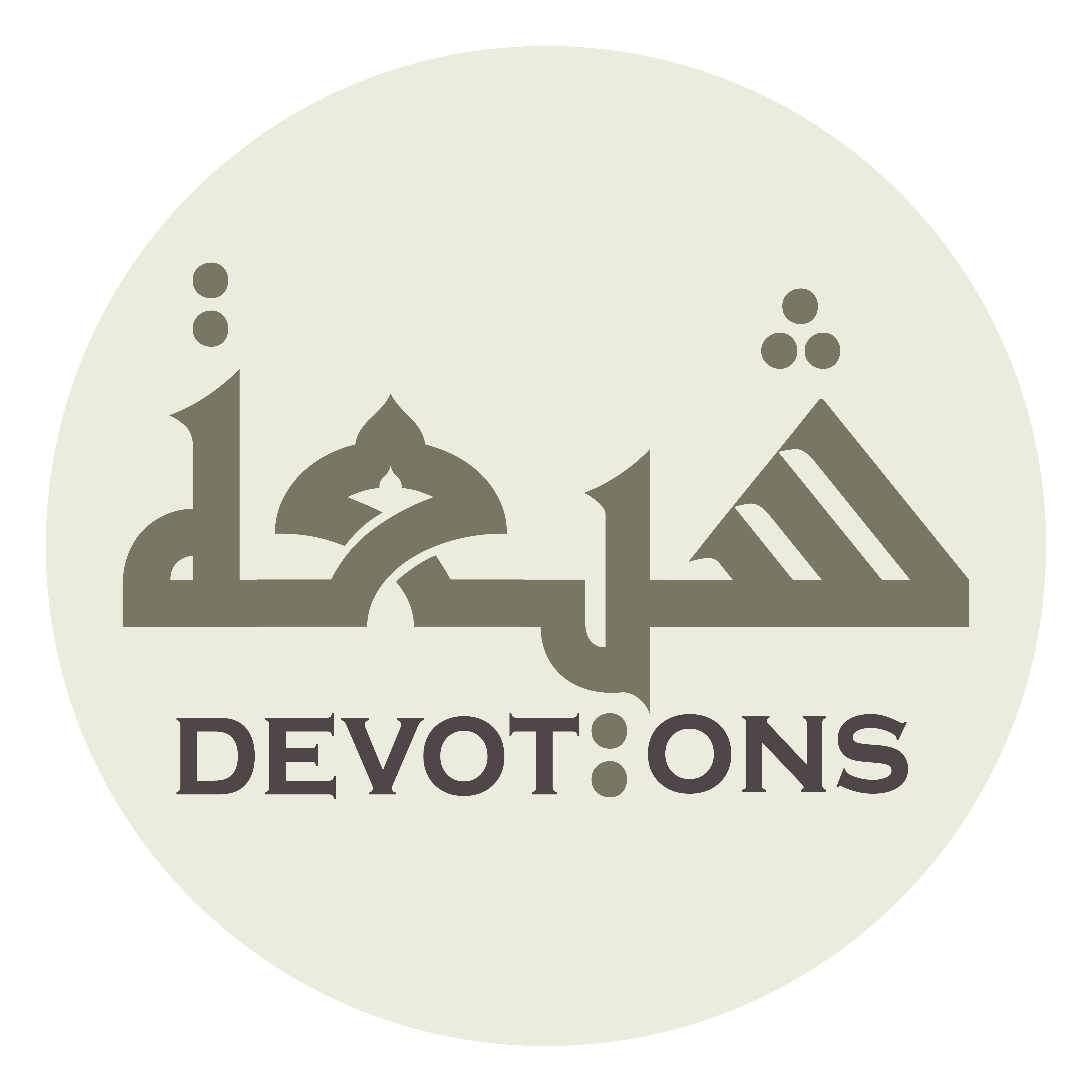 إِلٰهِيْ وَكَمْ مِنْ سَحَائِبِ مَكْرُوهٍ جَلَّيْتَهَا

ilāhī wakam min saḥā-ibi makrūhin jallaytahā

O my God, many clouds of misfortune You have dispersed,
Dua Jawshan Sagheer
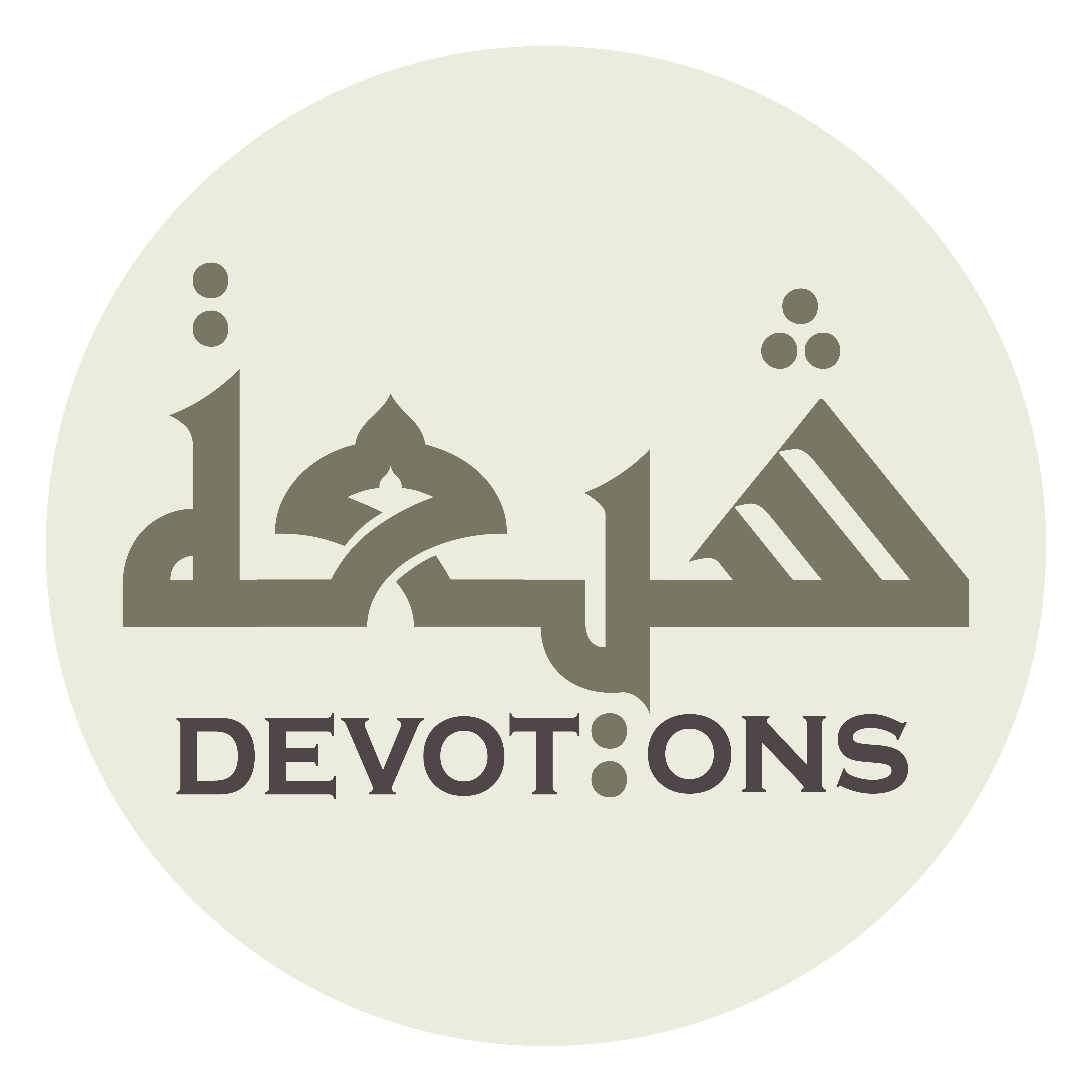 وَسَمَاءِ نِعْمَةٍ مَطَرْتَهَا

wasamā-i ni`matin maṭar-tahā

much rain of bliss You have poured,
Dua Jawshan Sagheer
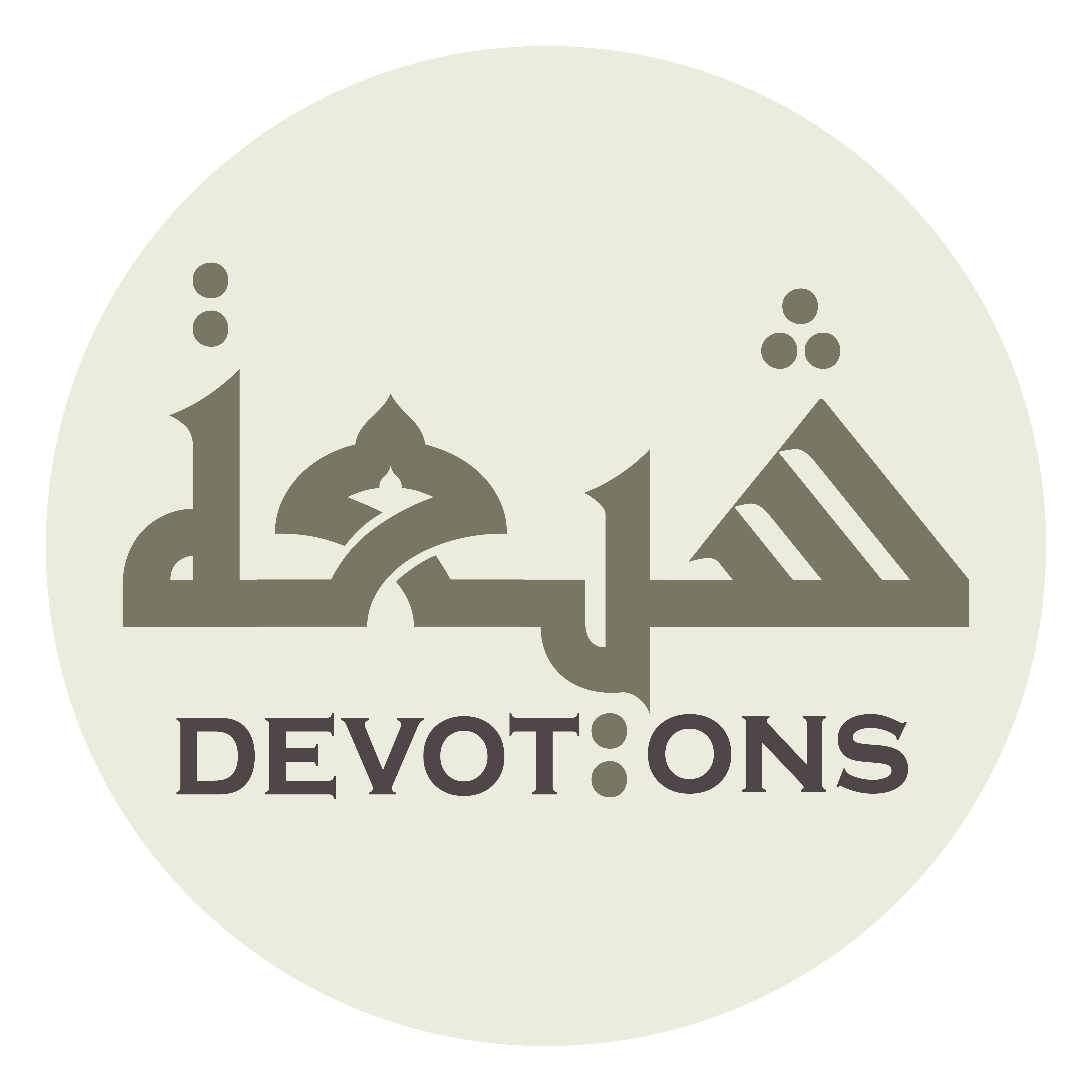 وَجَدَاوِلِ كَرَامَةٍ أَجْرَيْتَهَا

wajadāwili karāmatin ajraytahā

many streams of conferral You have made flow,
Dua Jawshan Sagheer
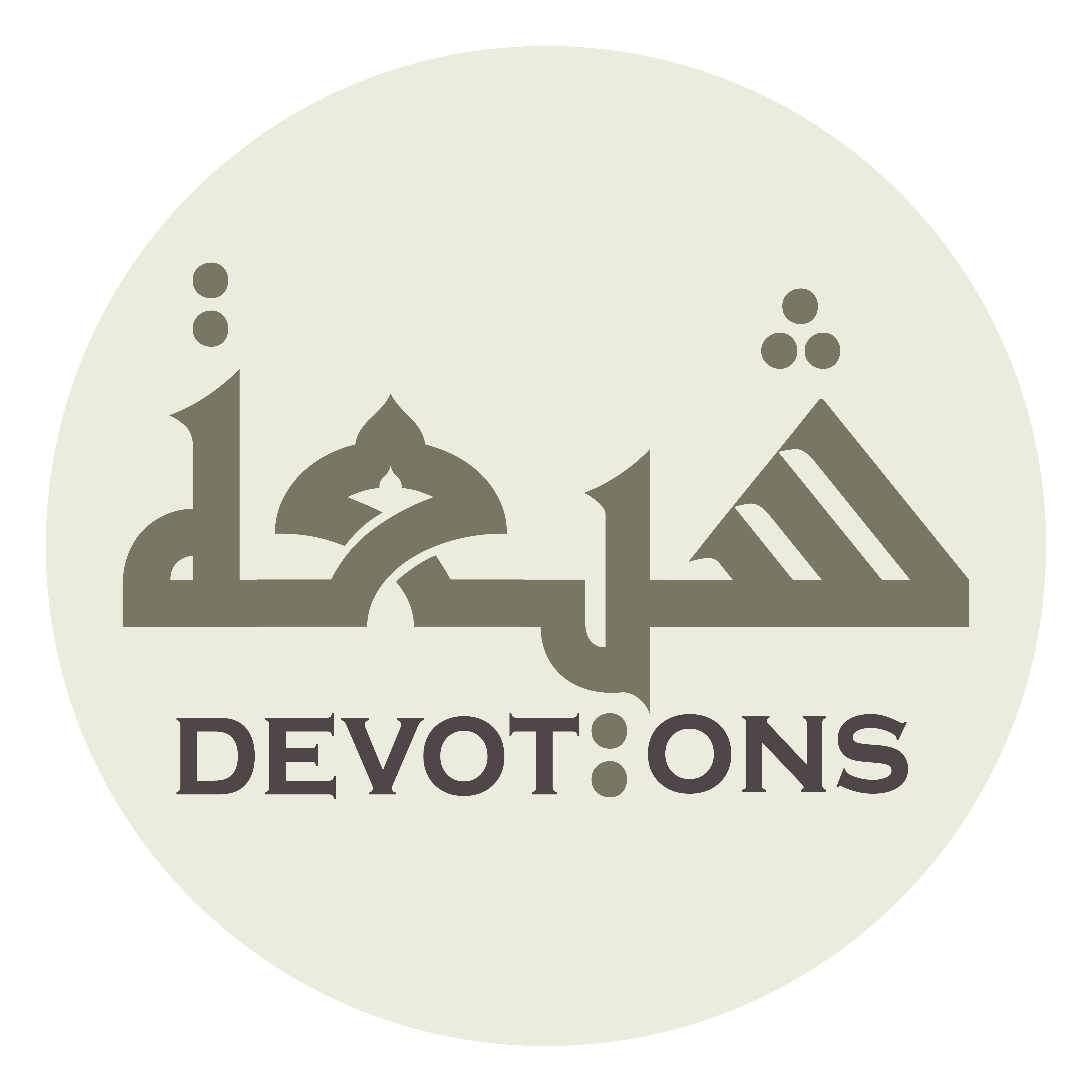 وَأَعْيُنِ أَحْدَاثٍ طَمَسْتَهَا

wa-a`yuni aḥdāthin ṭamastahā

many springs of troubles You have effaced,
Dua Jawshan Sagheer
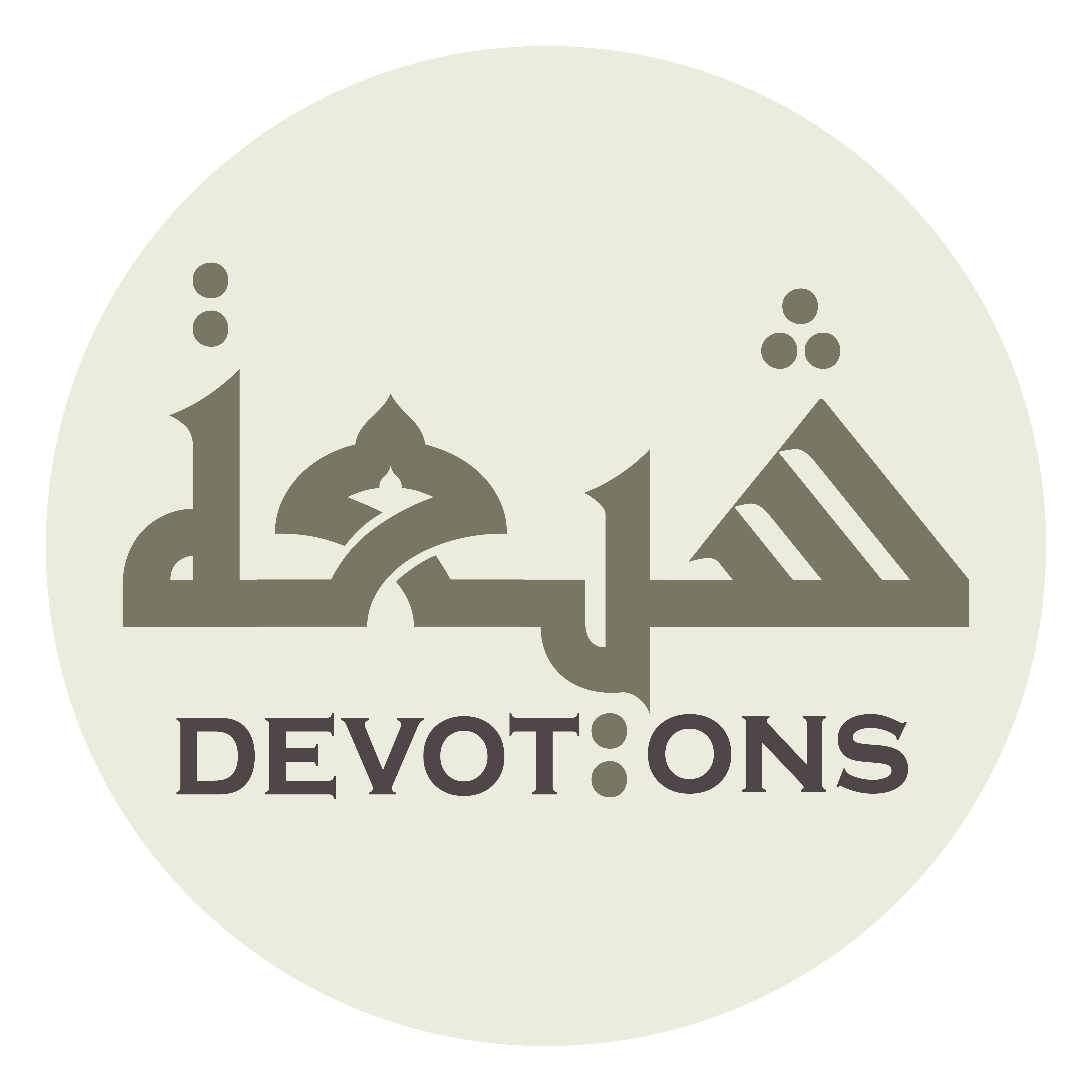 وَنَاشِئَةِ رَحْمَةٍ نَشَرْتَهَا

wanāshi-ati raḥmatin nashar-tahā

many launches of mercy You have spread,
Dua Jawshan Sagheer
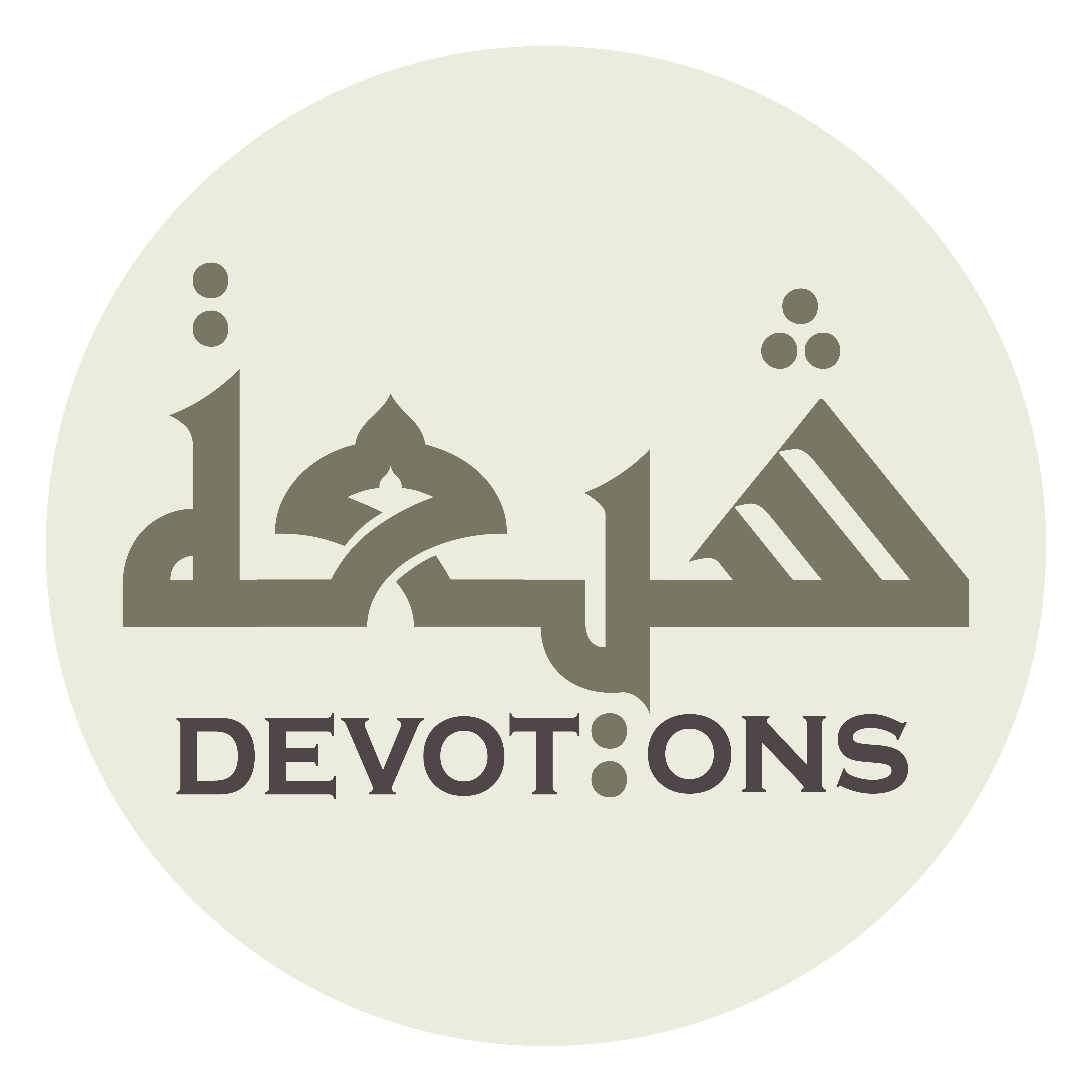 وَجُنَّةِ عَافِيَةٍ أَلْبَسْتَهَا

wajunnati `āfiyatin albastahā

many armors of wellbeing You have adorned [us with],
Dua Jawshan Sagheer
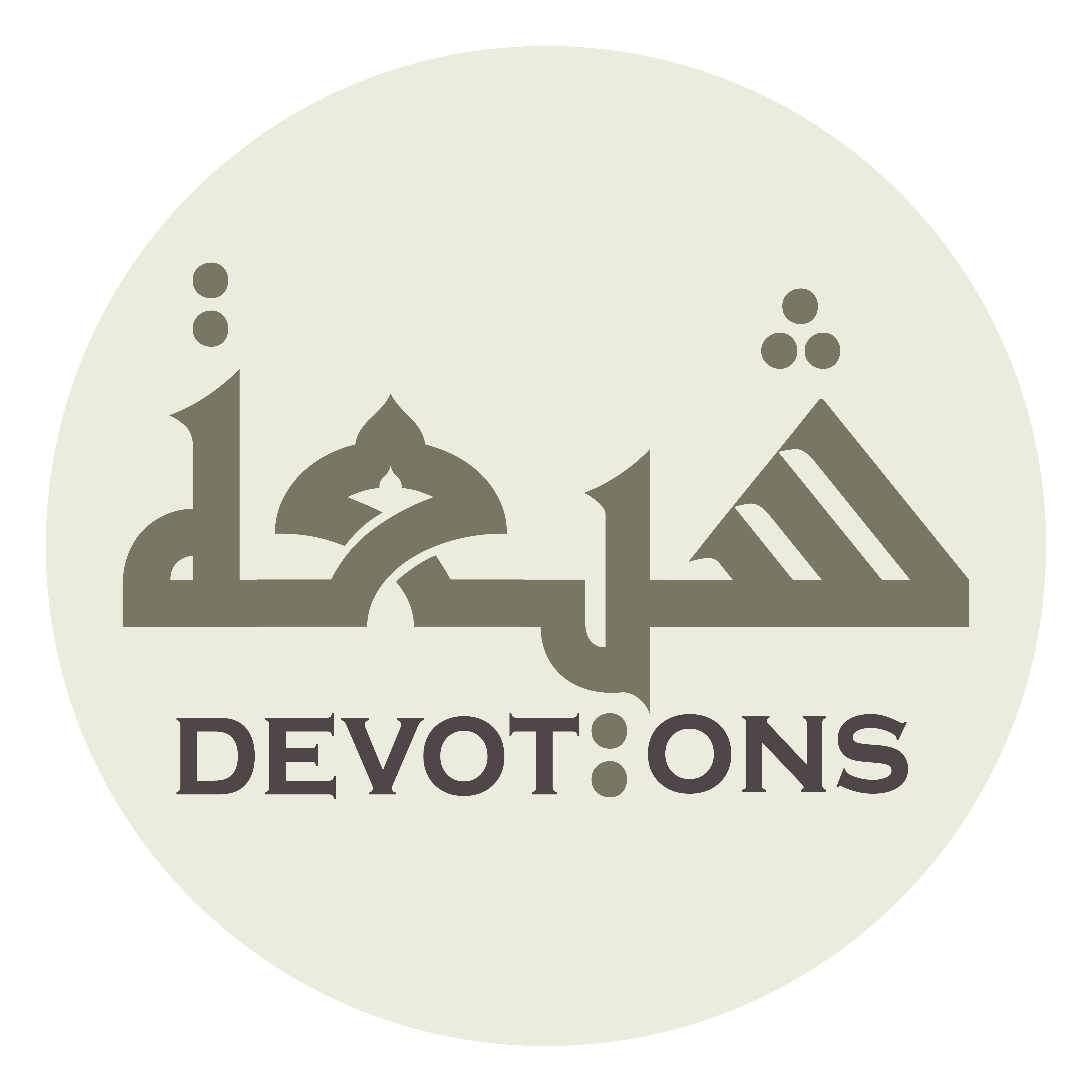 وَغَوَامِرِ كُرُبَاتٍ كَشَفْتَهَا

waghawāmiri kurubātin kashaftahā

many overwhelming calamities You have removed,
Dua Jawshan Sagheer
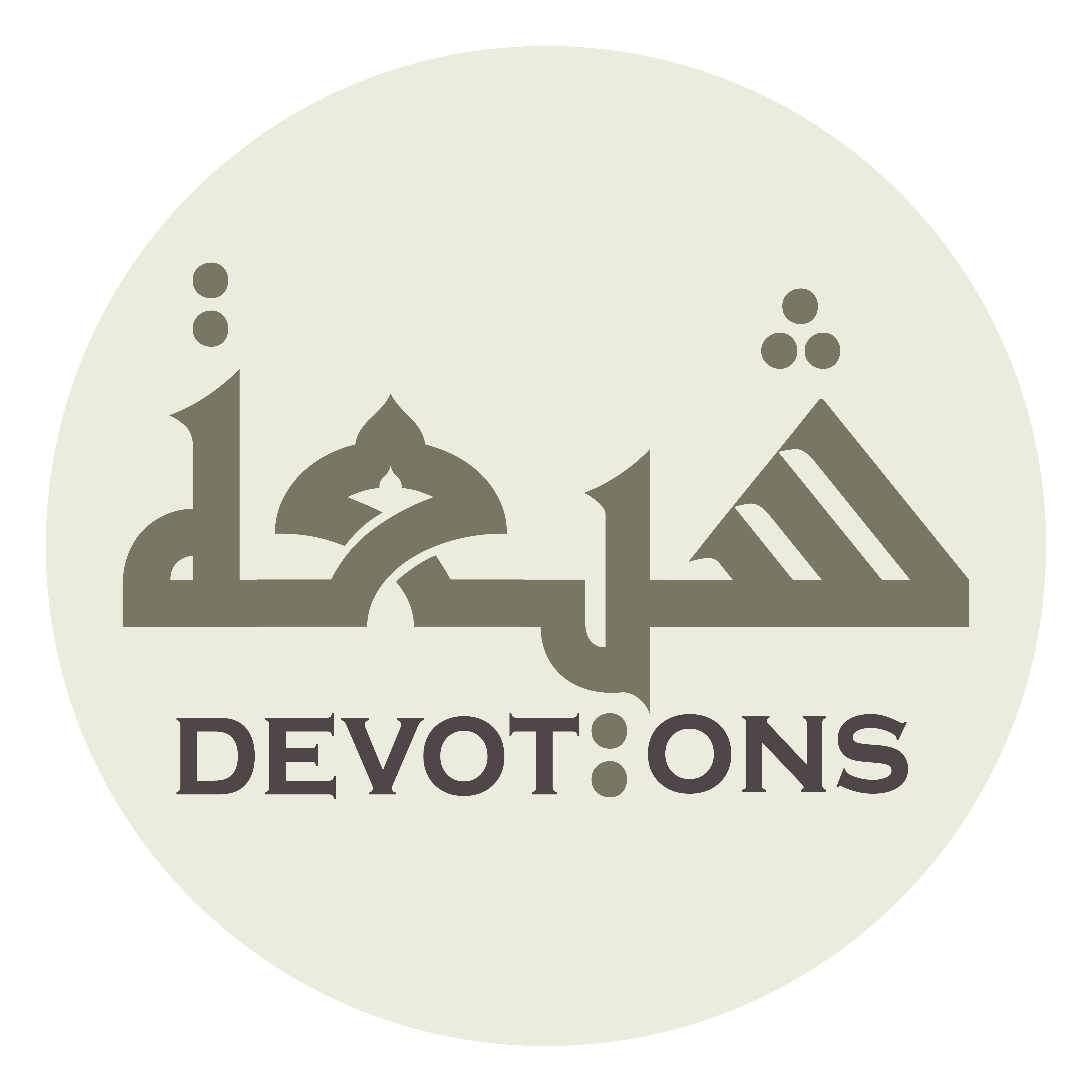 وَأُمُورٍ جَارِيَةٍ قَدَّرْتَهَا

wa-umūrin jāriyatin qaddar-tahā

and many continual events of goodness You have decided.
Dua Jawshan Sagheer
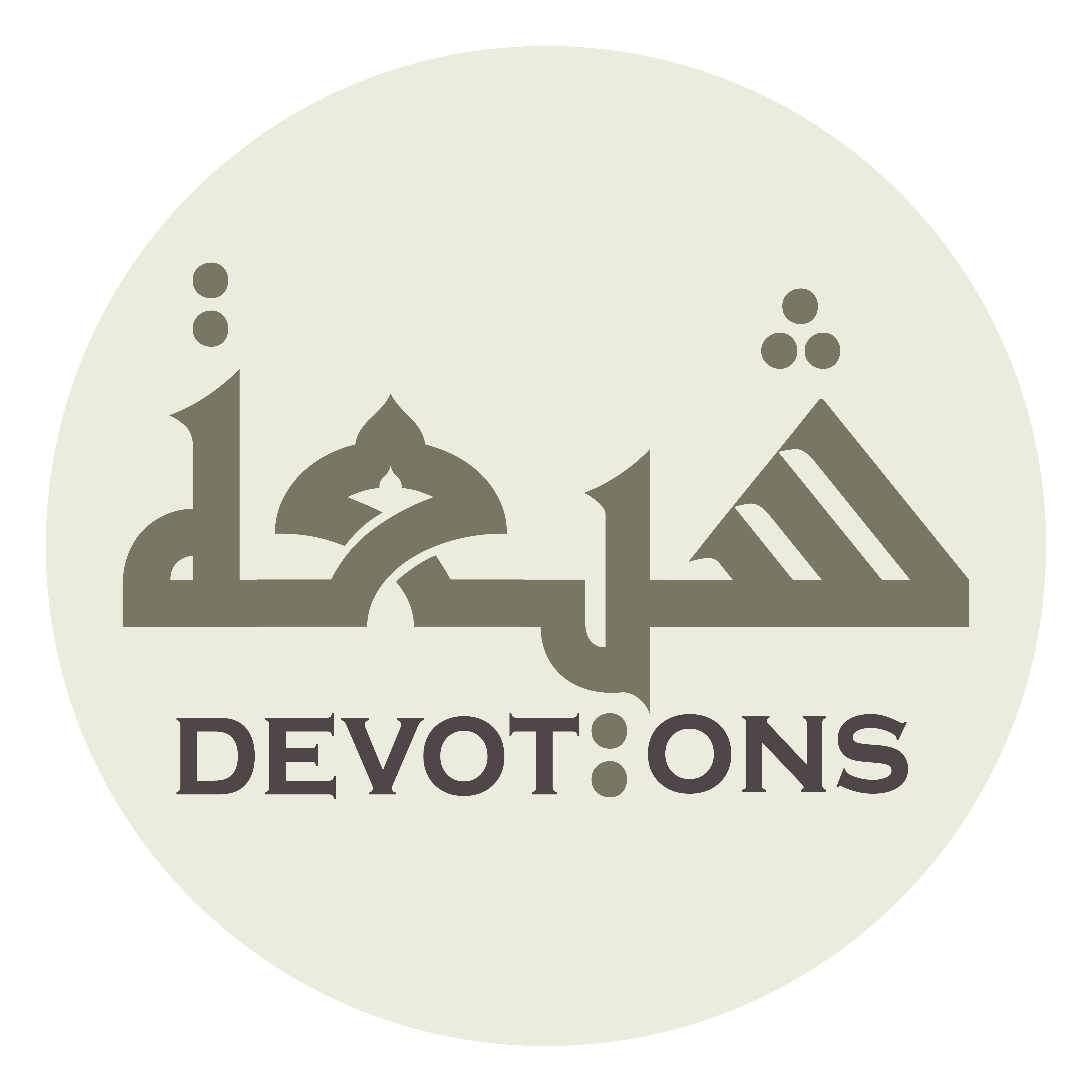 لَمْ تُعْجِزْكَ إِذْ طَلَبْتَهَا

lam tu`jizka idh ṭalabtahā

They would never render You impotent when You determined them to happen,
Dua Jawshan Sagheer
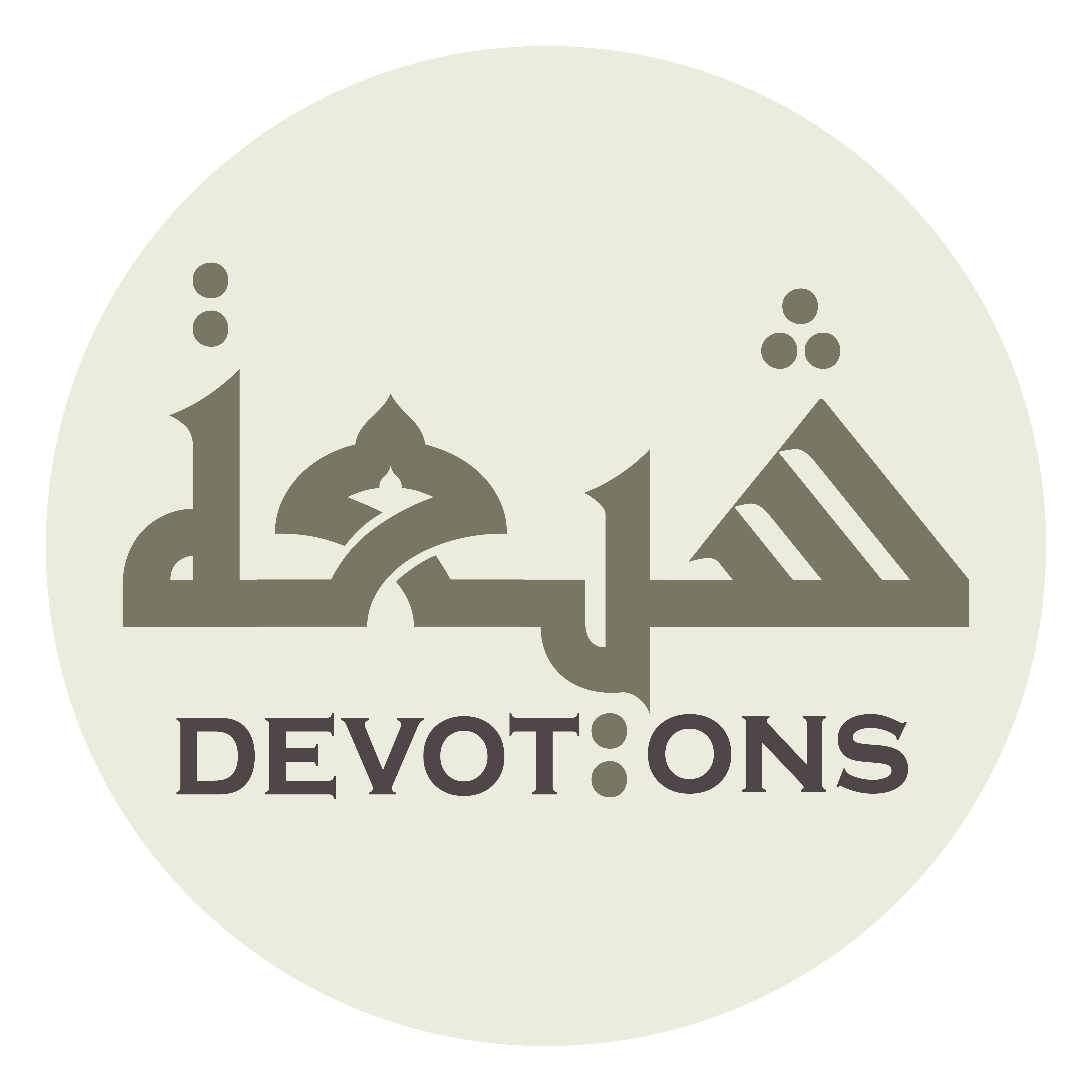 وَلَمْ تَمْتَنِعْ مِنْكَ إِذْ أَرَدْتَهَا

walam tamtani` minka idh aradtahā

and could never stop responding to You when You wanted them to be.
Dua Jawshan Sagheer
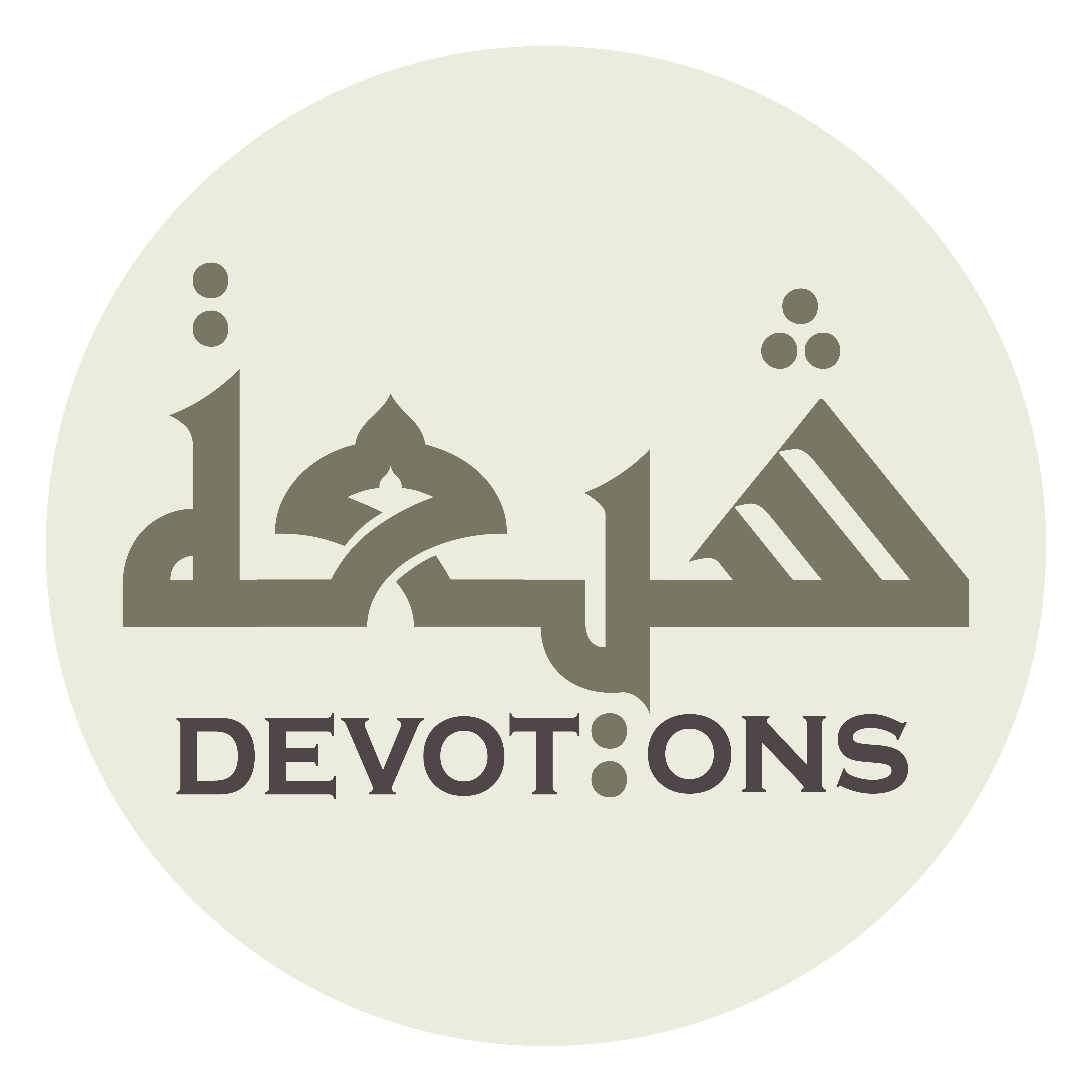 فَلَكَ الْحَمْدُ يَا رَبِّ

falakal ḥamdu yā rabb

So, all praise be to You, O Lord;
Dua Jawshan Sagheer
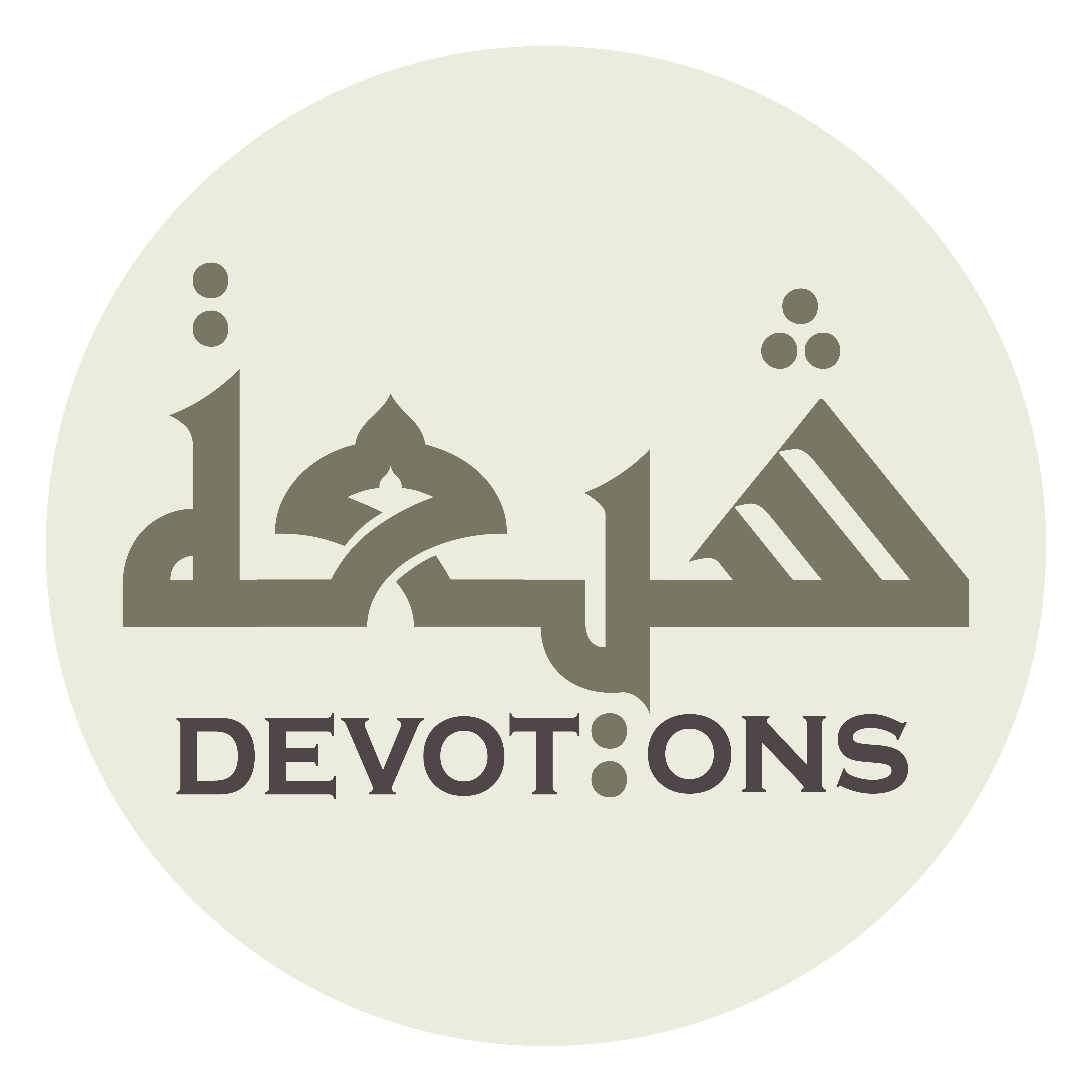 مِنْ مُقْتَدِرٍ لَايُغْلَبُ

min muqtadirin lāyughlab

You are invulnerably Omnipotent
Dua Jawshan Sagheer
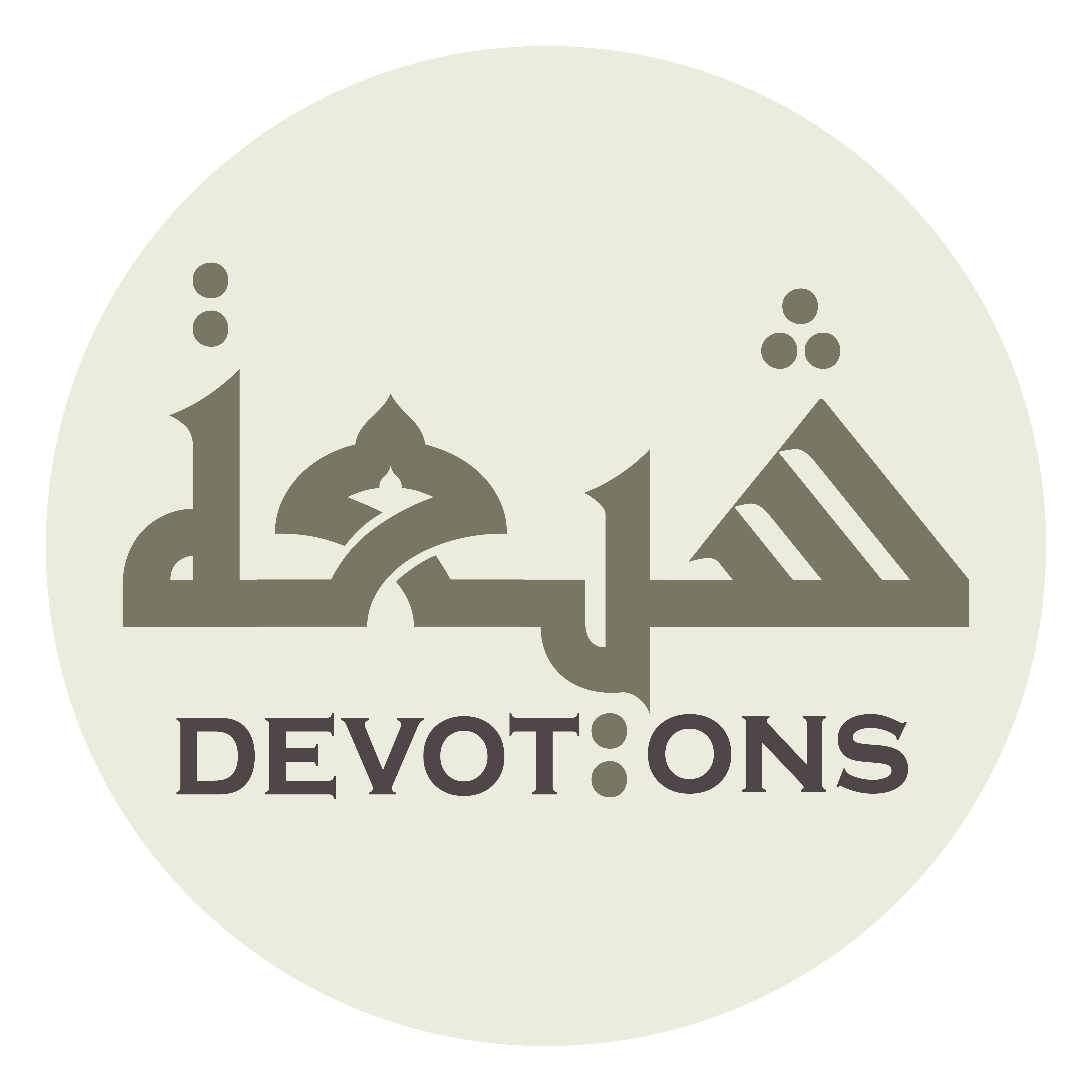 وَذِيْ أَنَاةٍ لَايَعْجَلُ

wadhī anātin lāya`jal

and prudently Forbearing.
Dua Jawshan Sagheer
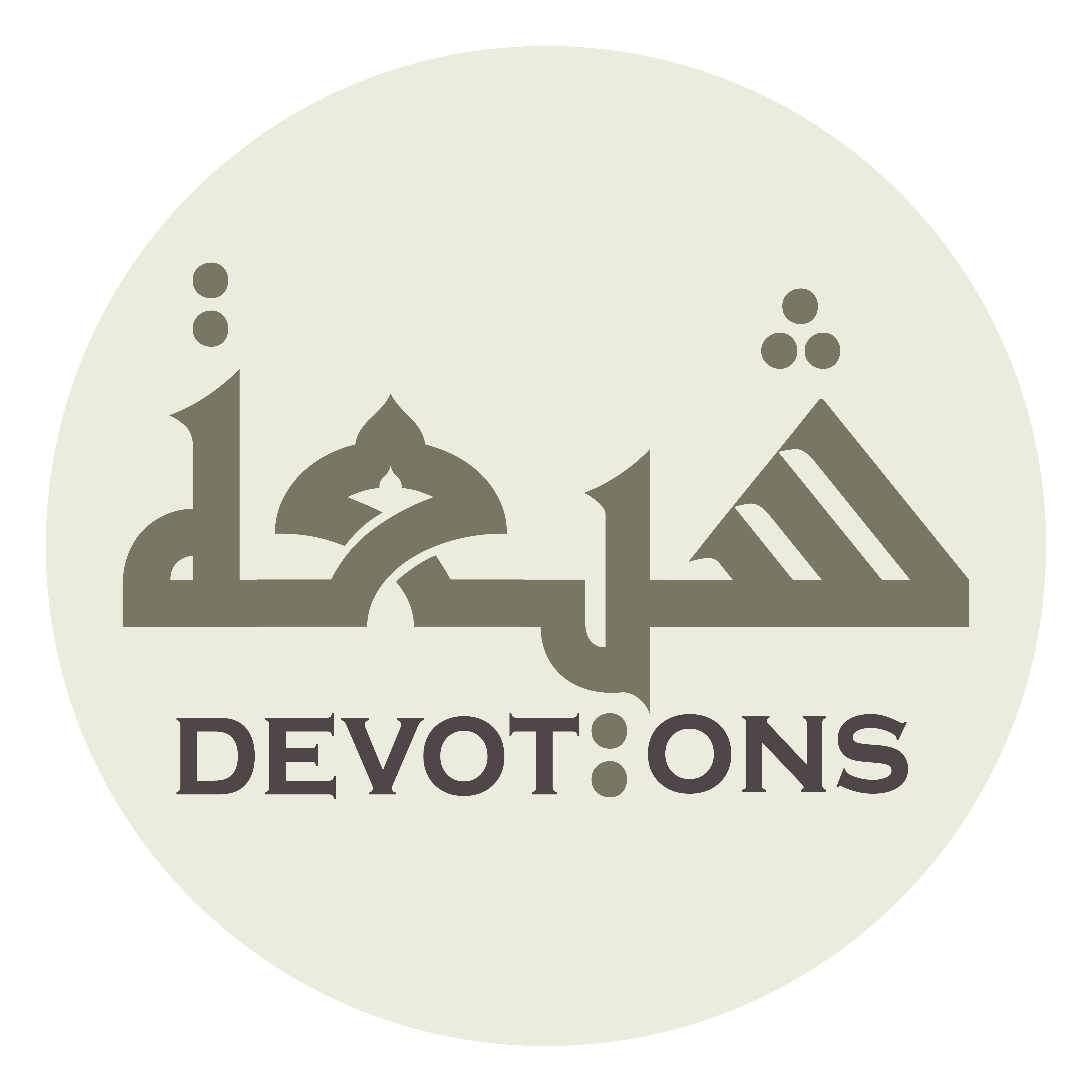 صَلِّ عَلَى مُحَمَّدٍ وَ آلِ مُحَمَّدٍ

ṣalli `alā muḥammadin wa āli muḥammad

Bless Muhammad and the Household of Muhammad
Dua Jawshan Sagheer
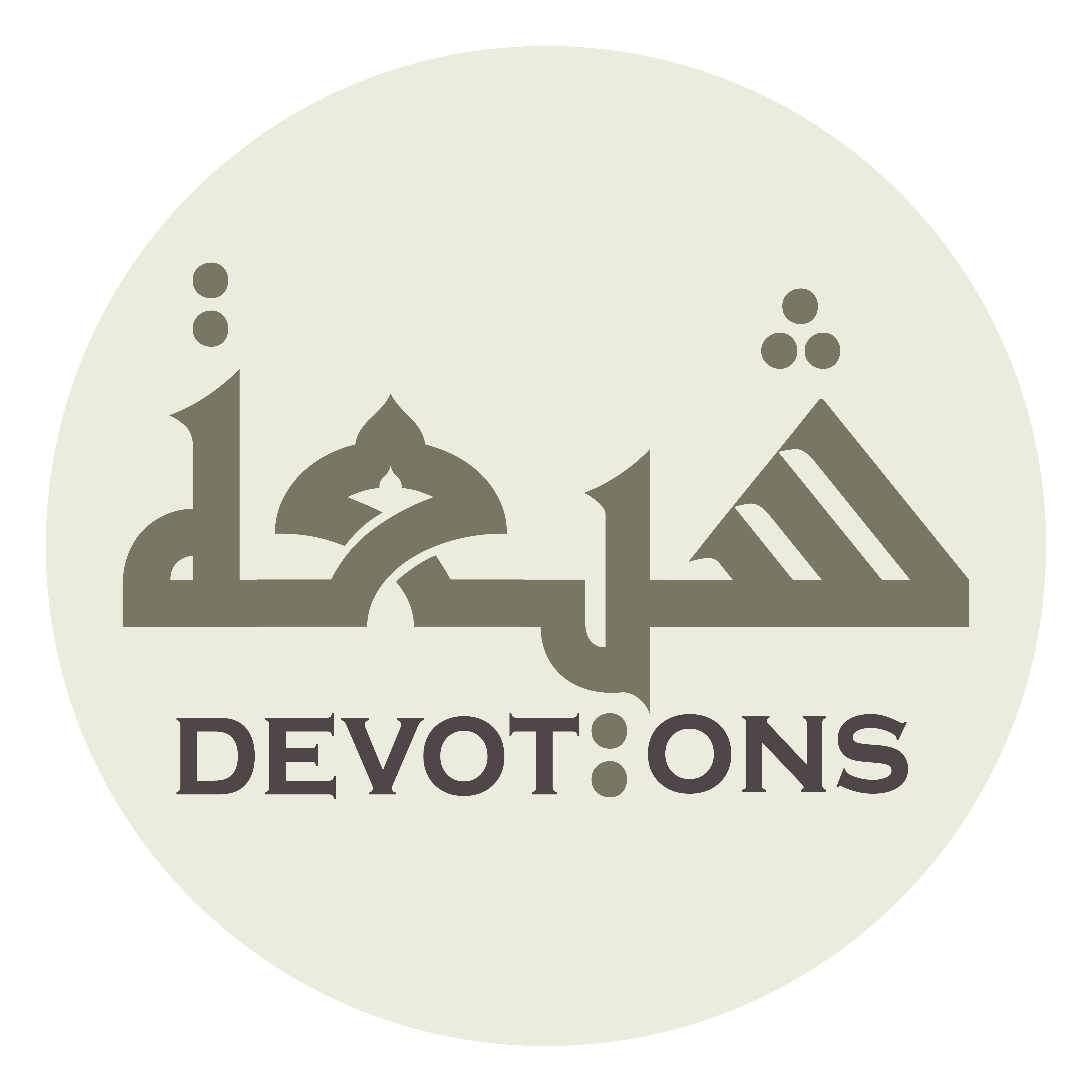 وَاجْعَلْنِيْ لِنَعْمَائِكَ مِنَ الشَّاكِرِينَ

waj`alnī lina`mā-ika minash shākirīn

and include me with those who are thankful for Your bounties
Dua Jawshan Sagheer
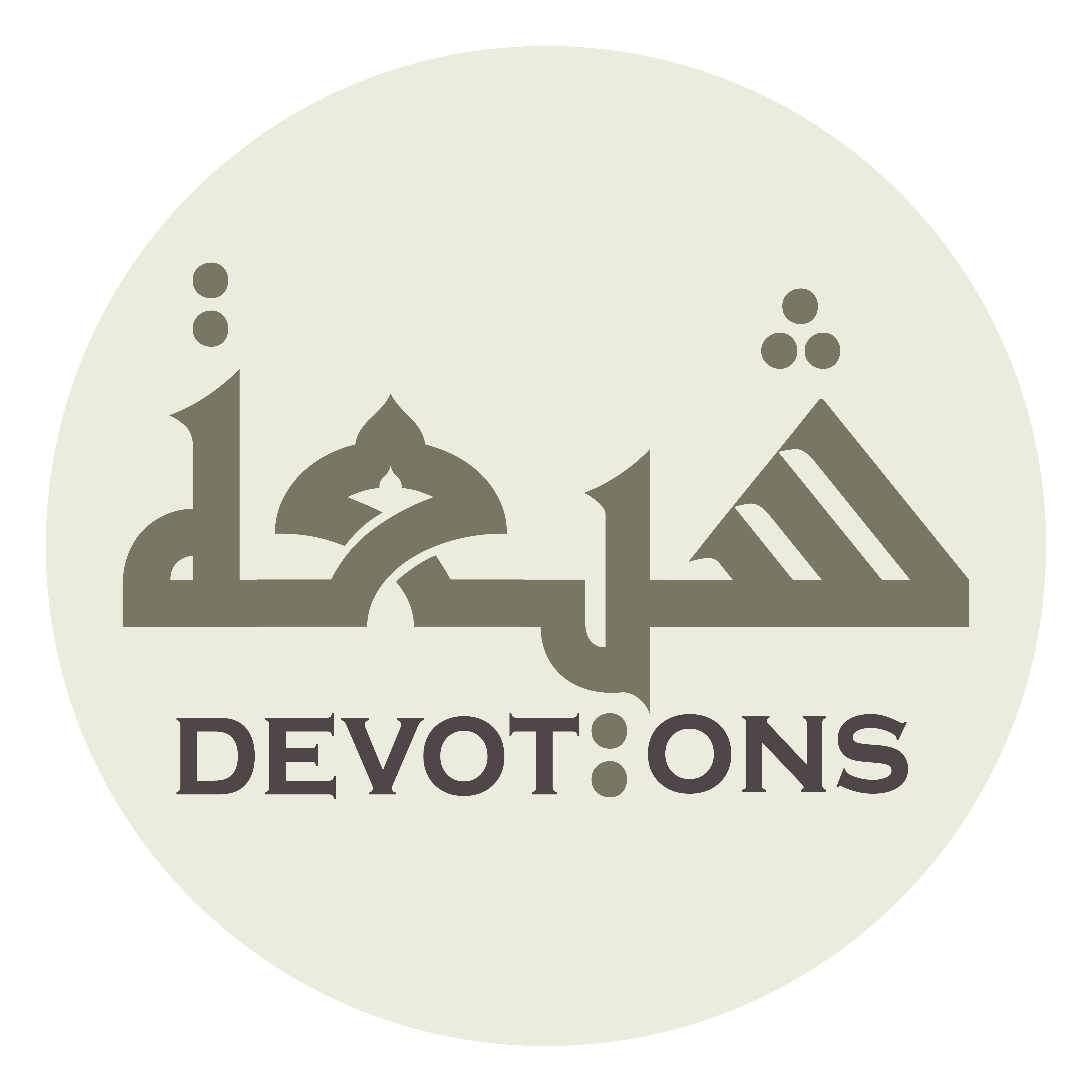 وَلِآلاَئِكَ مِنَ الذَّاكِرِينَ

wali-ālā-ika minadh dhākirīn

and those who permanently mention Your graces.
Dua Jawshan Sagheer
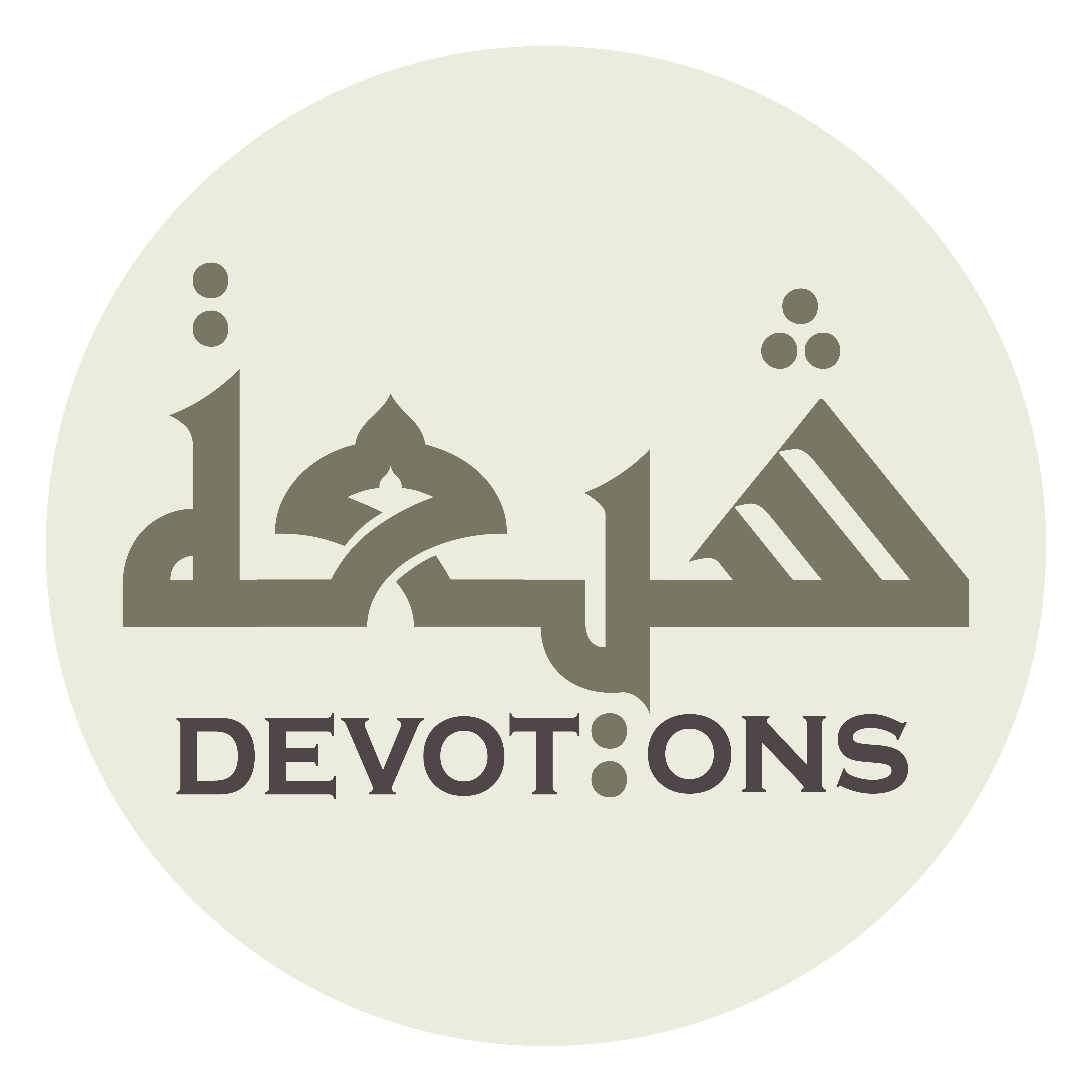 إِلٰهِيْ وَكَمْ مِنْ ظَنٍّ حَسَنٍ حَقَّقْتَ

ilāhī wakam min ẓannin ḥasanin ḥaqqaqt

O my God, many an excellent hope You have achieved,
Dua Jawshan Sagheer
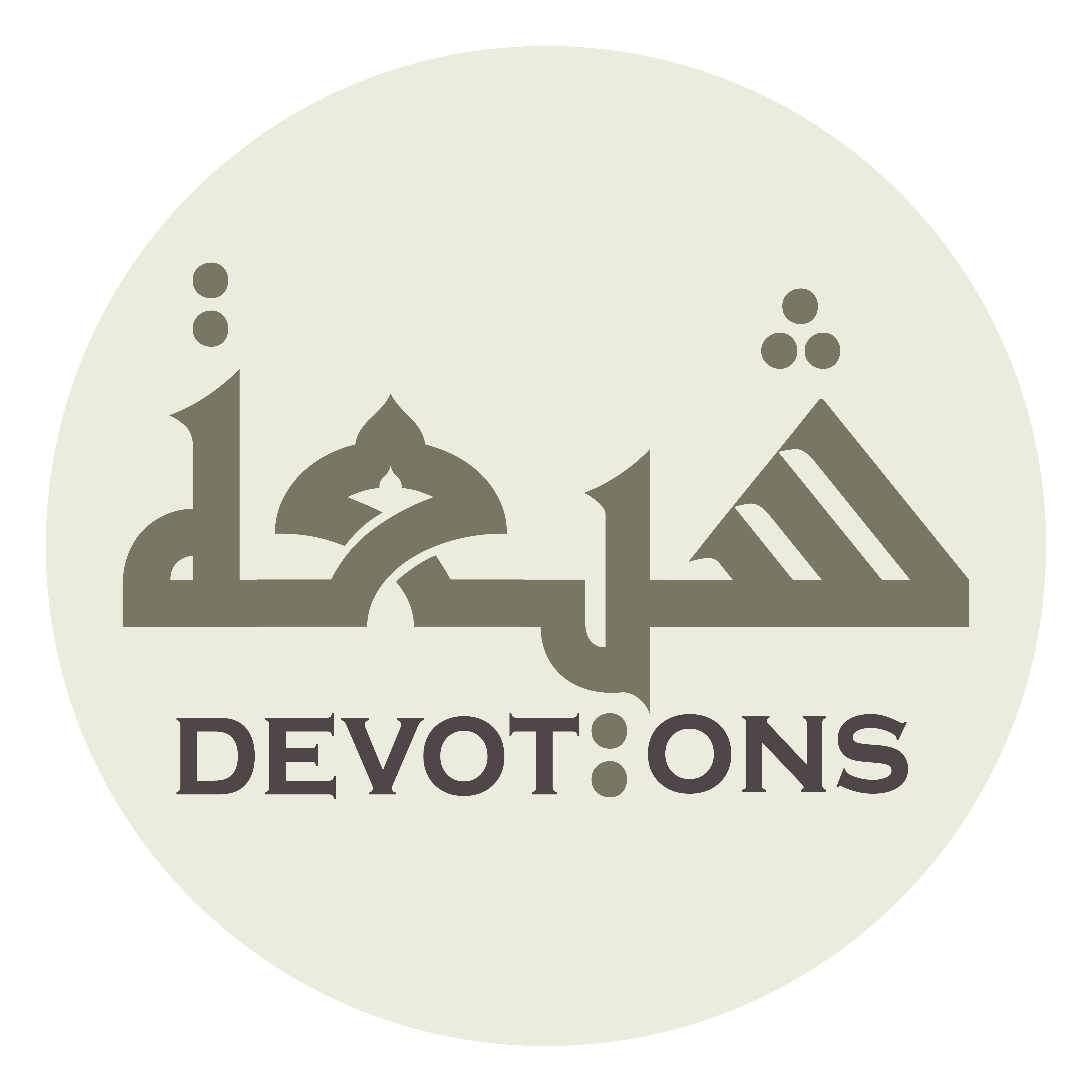 وَمِنْ كَسْرِ إِمْلاَقٍ جَبَرْتَ

wamin kasri imlāqin jabar-t

many breaking poverty You have set,
Dua Jawshan Sagheer
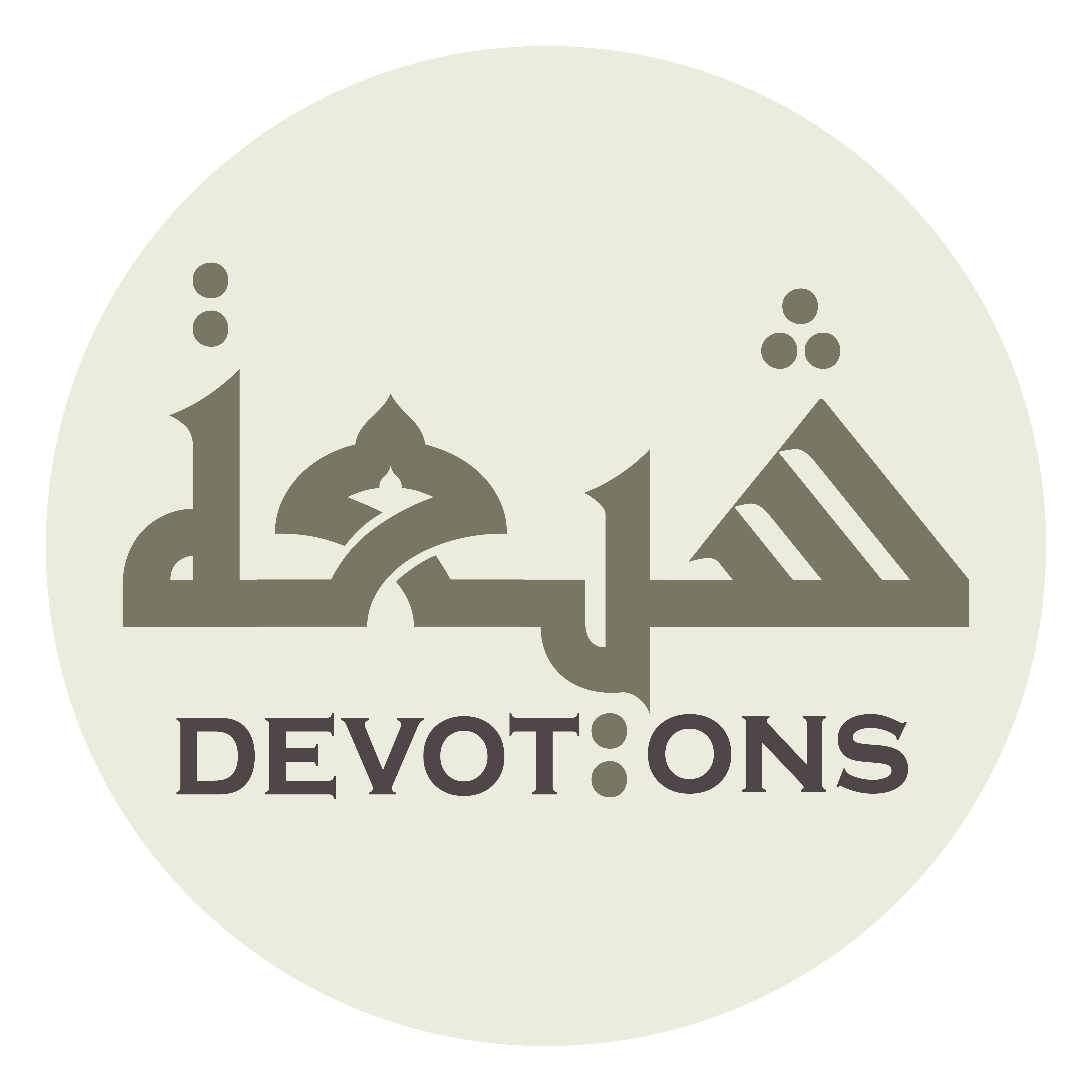 وَمِنْ مَسْكَنَةٍ فَادِحَةٍ حَوَّلْتَ

wamin maskanatin fādiḥatin ḥawwalt

many gross neediness You have shunted,
Dua Jawshan Sagheer
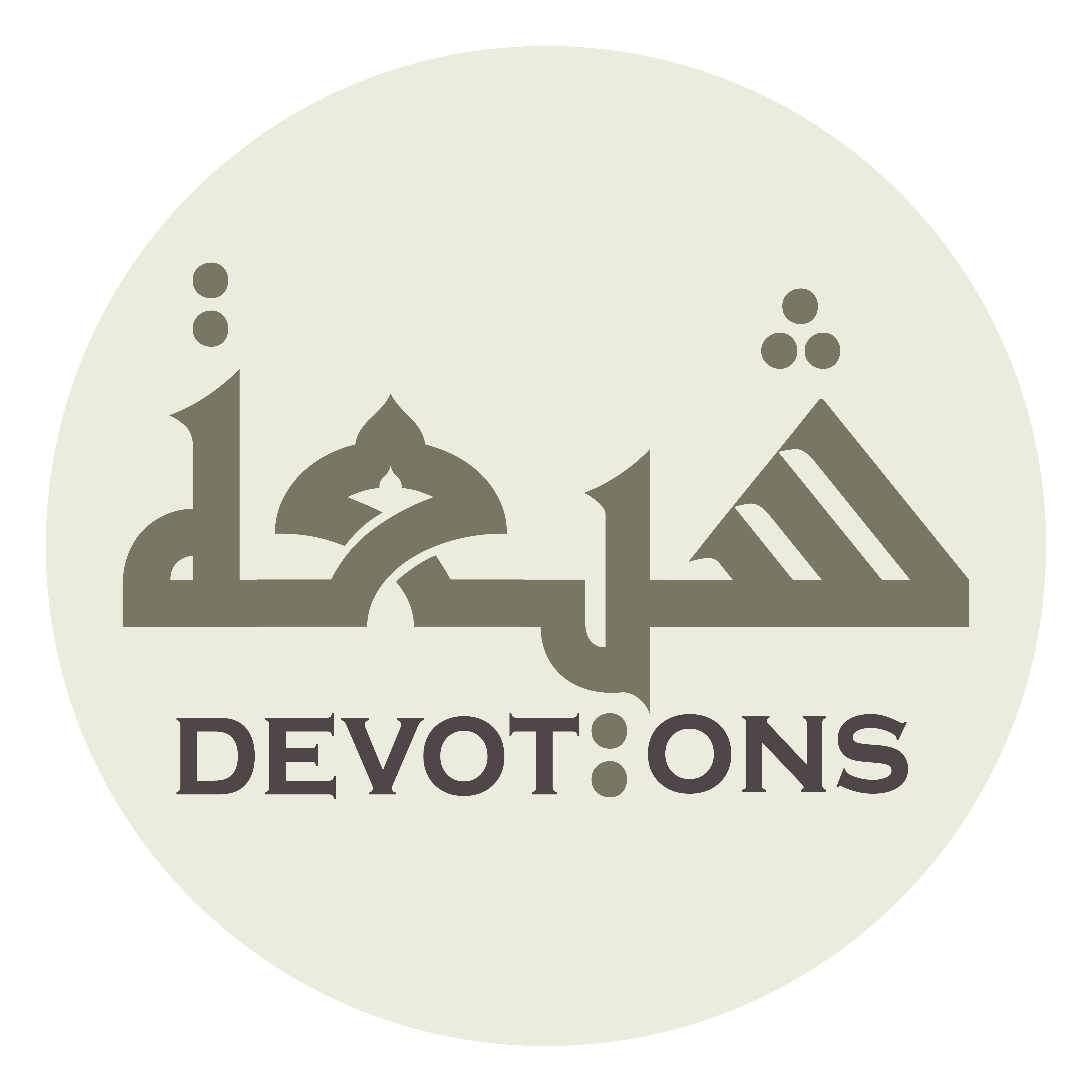 وَمِنْ صَرْعَةٍ مُهْلِكَةٍ نَعَشْتَ

wamin ṣar-`atin muhlikatin na`asht

many destructive blows You have revived (me from them],
Dua Jawshan Sagheer
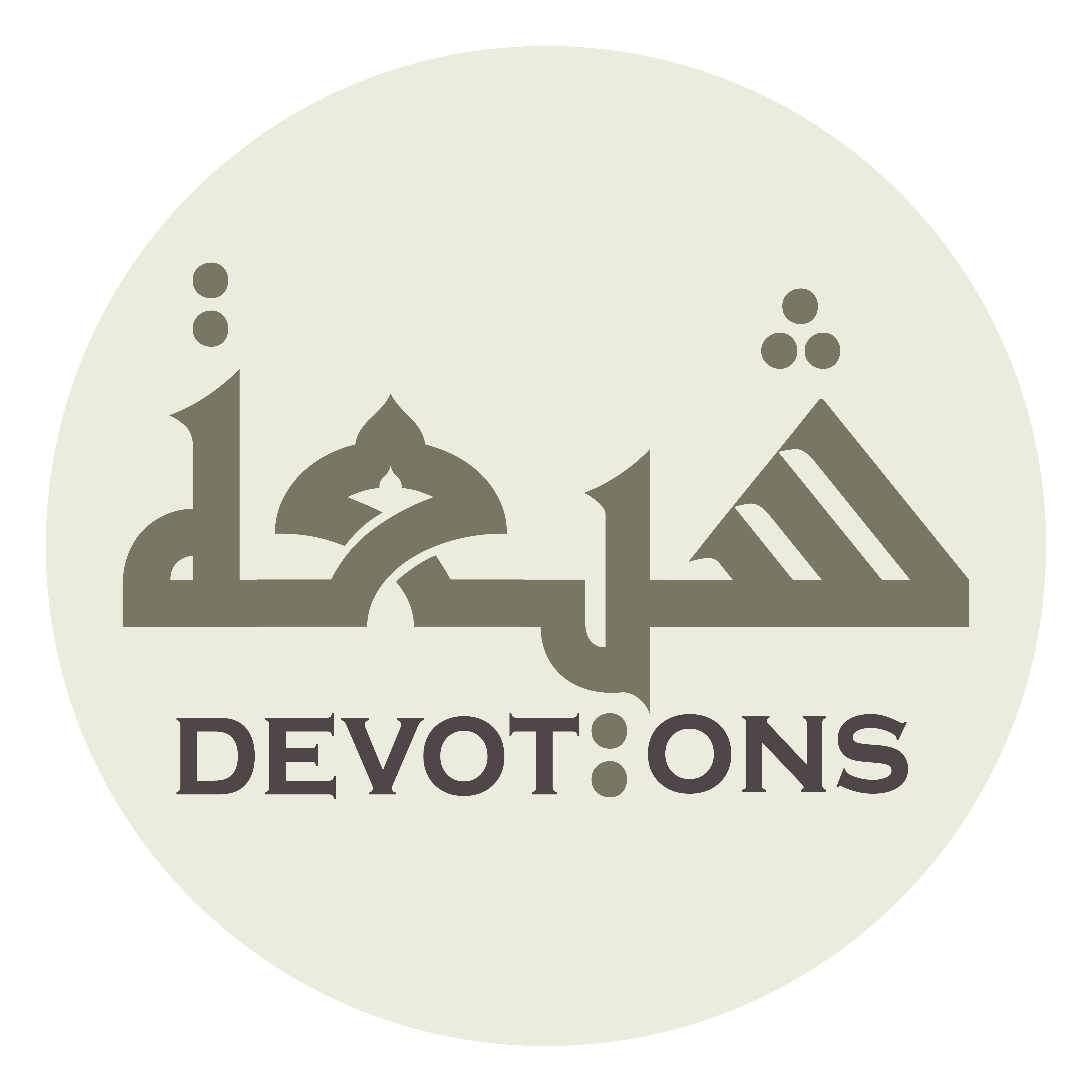 وَمِنْ مَشَقَّةٍ أَرَحْتَ

wamin mashaqqatin araḥt

and many hardships You have relieved (me of them).
Dua Jawshan Sagheer
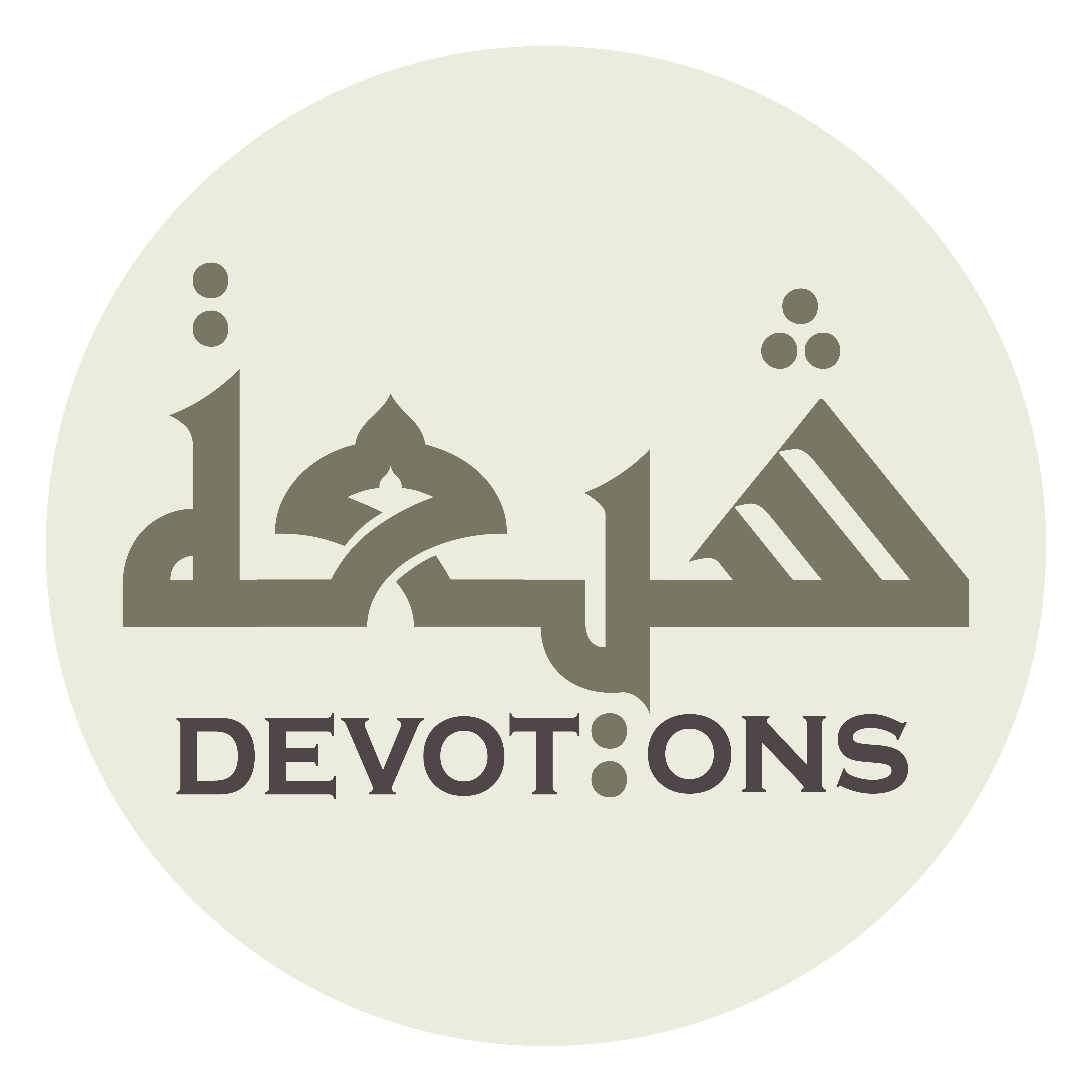 لَاتُسْأَلُ عَمَّا تَفْعَلُ

lātus-alu `ammā taf`al

You cannot be questioned concerning that which You do
Dua Jawshan Sagheer
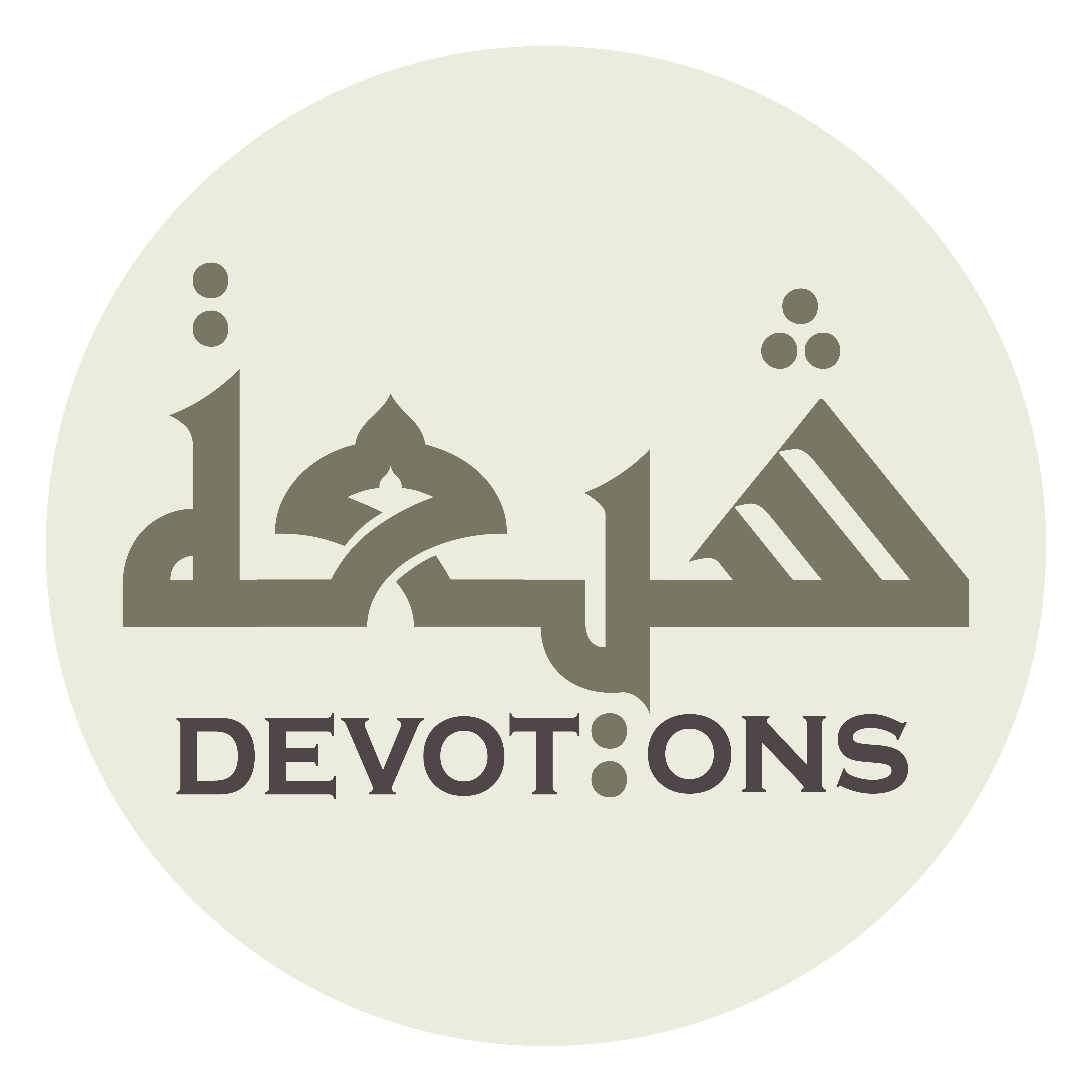 وَهُمْ يُسْأَلُونَ

wahum yus-alūn

and they shall be questioned.
Dua Jawshan Sagheer
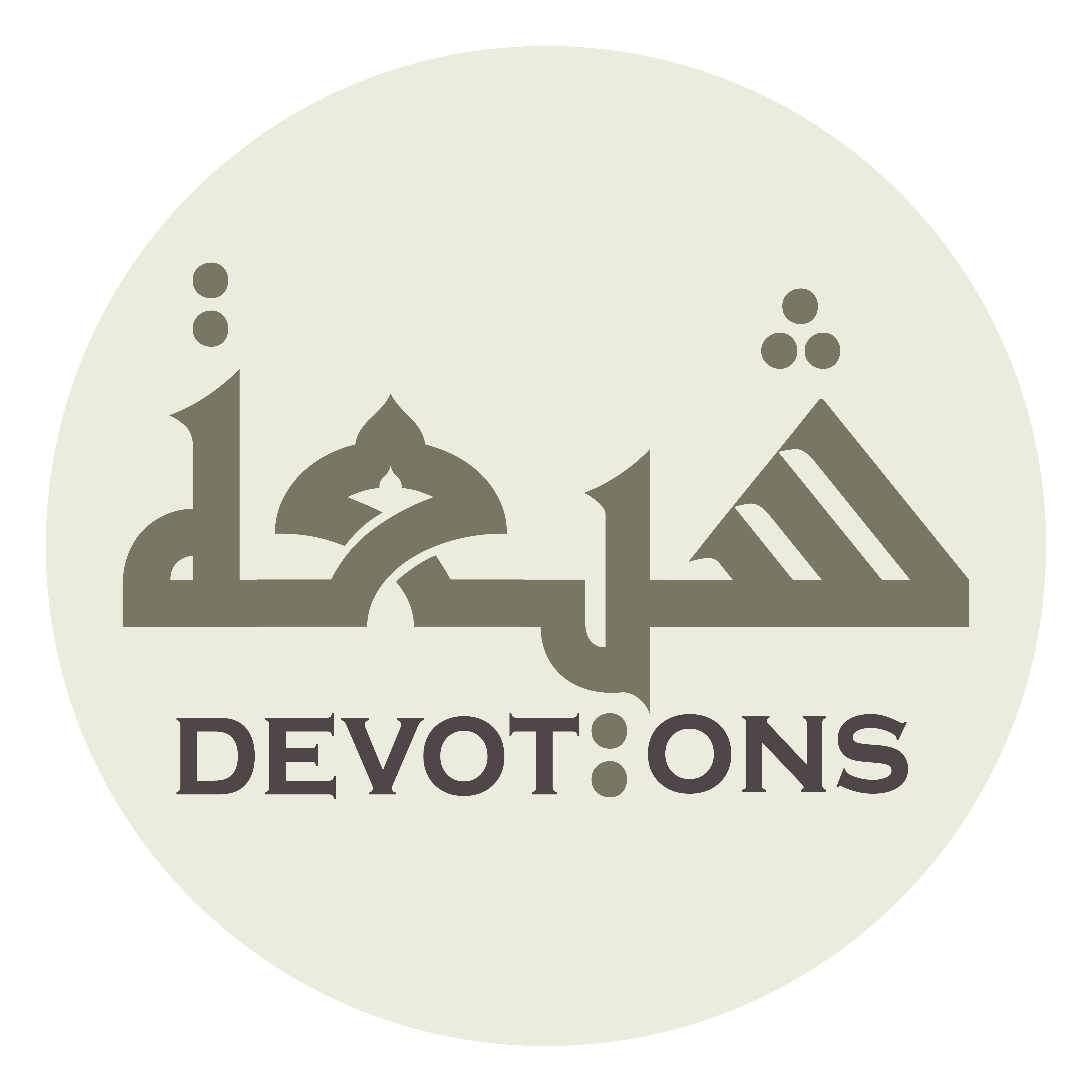 وَلَا يَنْقُصُكَ مَا أَنْفَقْتَ

walā yanquṣuka mā anfaqt

That which You spend never decreases You.
Dua Jawshan Sagheer
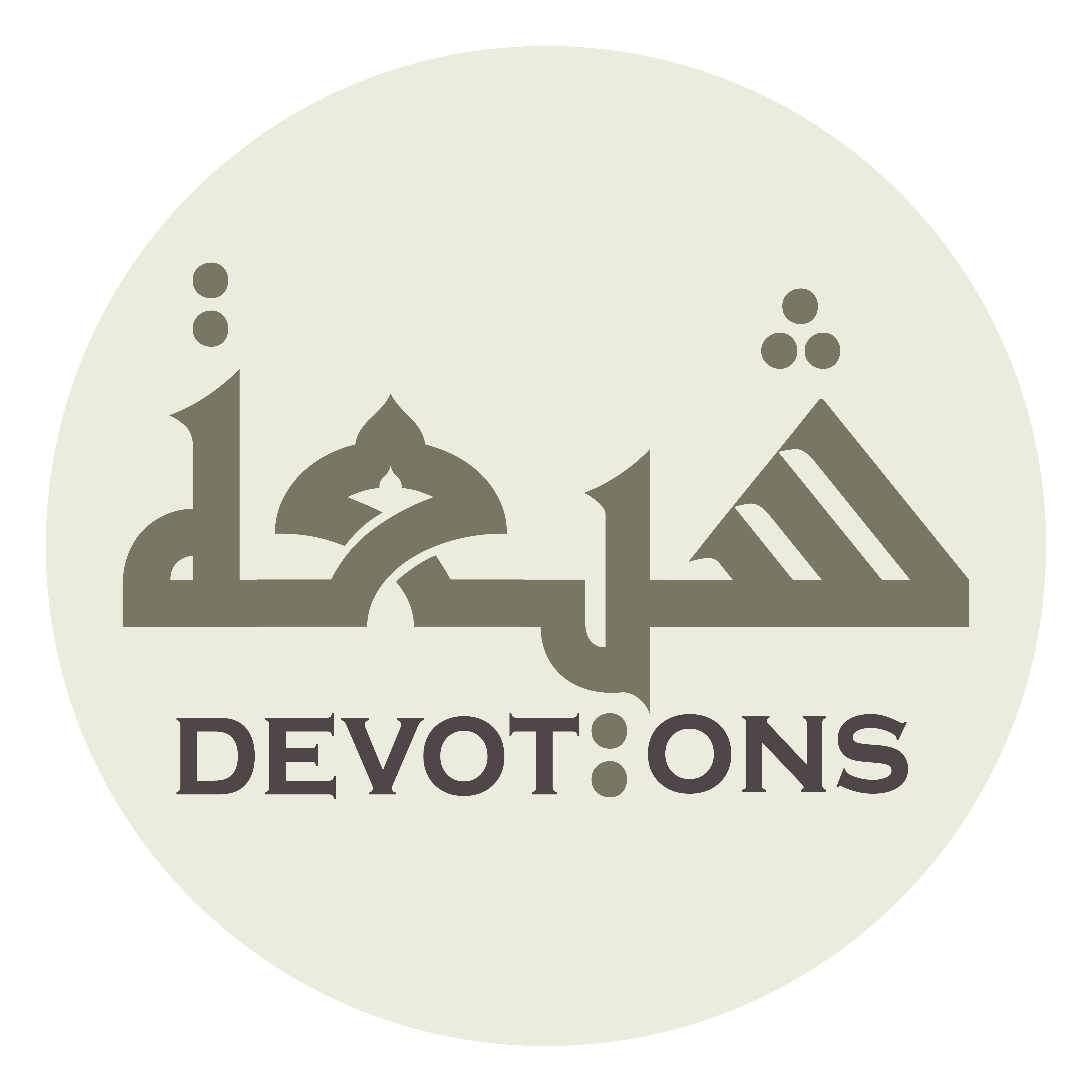 وَلَقَدْ سُئِلْتَ فَأَعْطَيْتَ

walaqad su-ilta fa-a`ṭayt

When You have been besought, You gave;
Dua Jawshan Sagheer
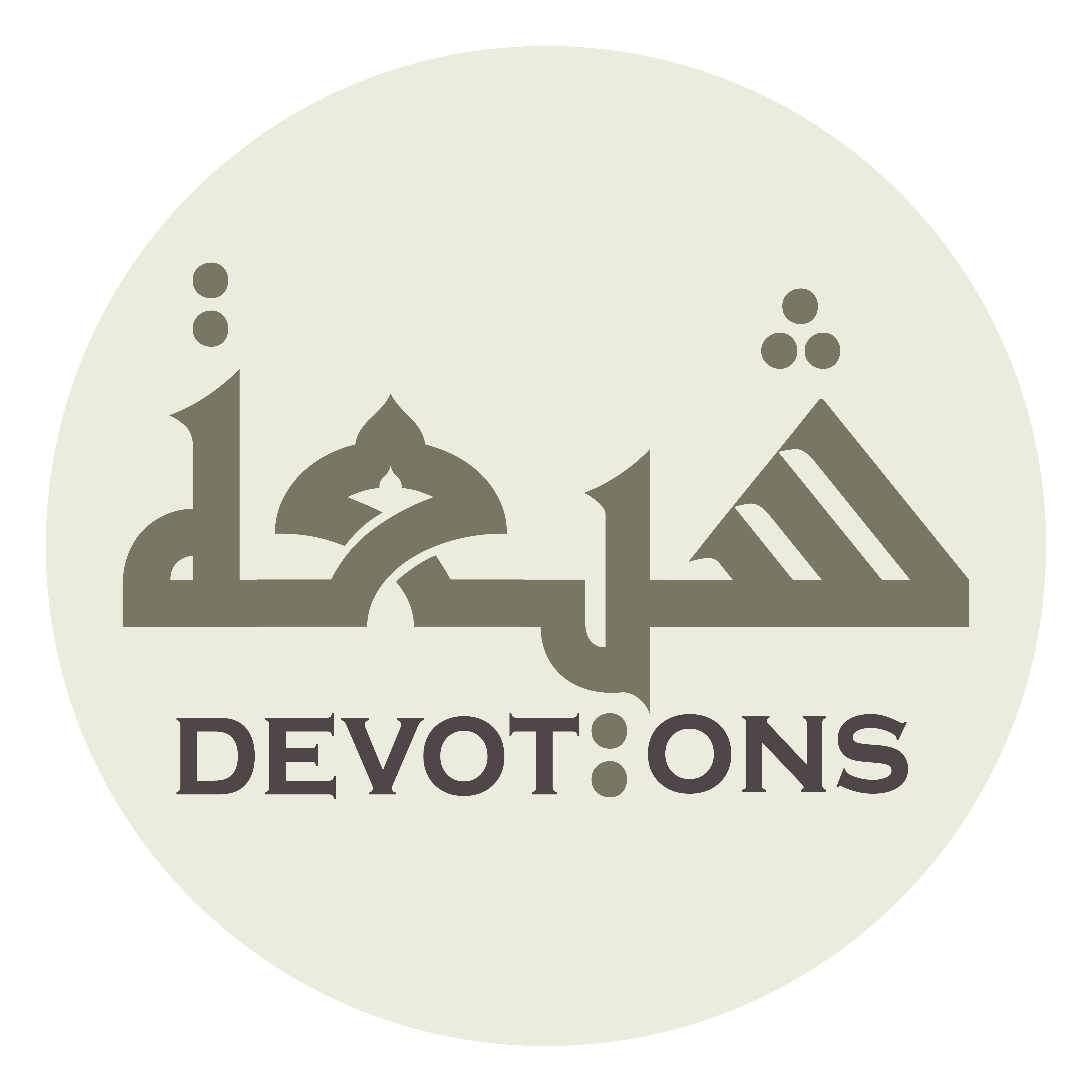 وَلَمْ تُسْأَلْ فَابْتَدَأْتَ

walam tus-al fabtada-t

and although You have not been besought, You took the initiative to give.
Dua Jawshan Sagheer
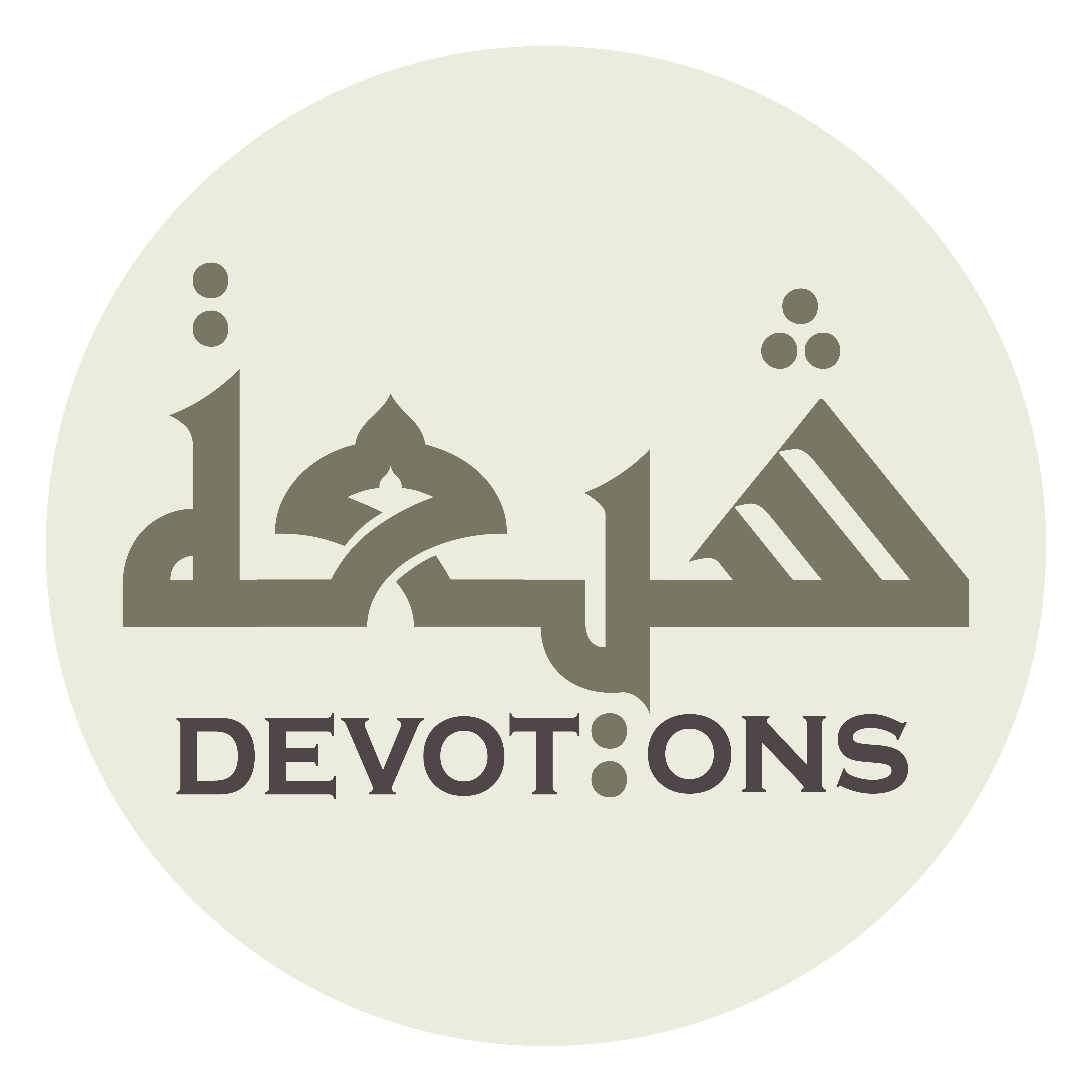 وَاسْتُمِيحَ بَابُ فَضْلِكَ فَمَا أَكْدَيْتَ

wastumīḥa bābu faḍlika famā akdayt

When the door of Your favoring was knocked, You have not withheld.
Dua Jawshan Sagheer
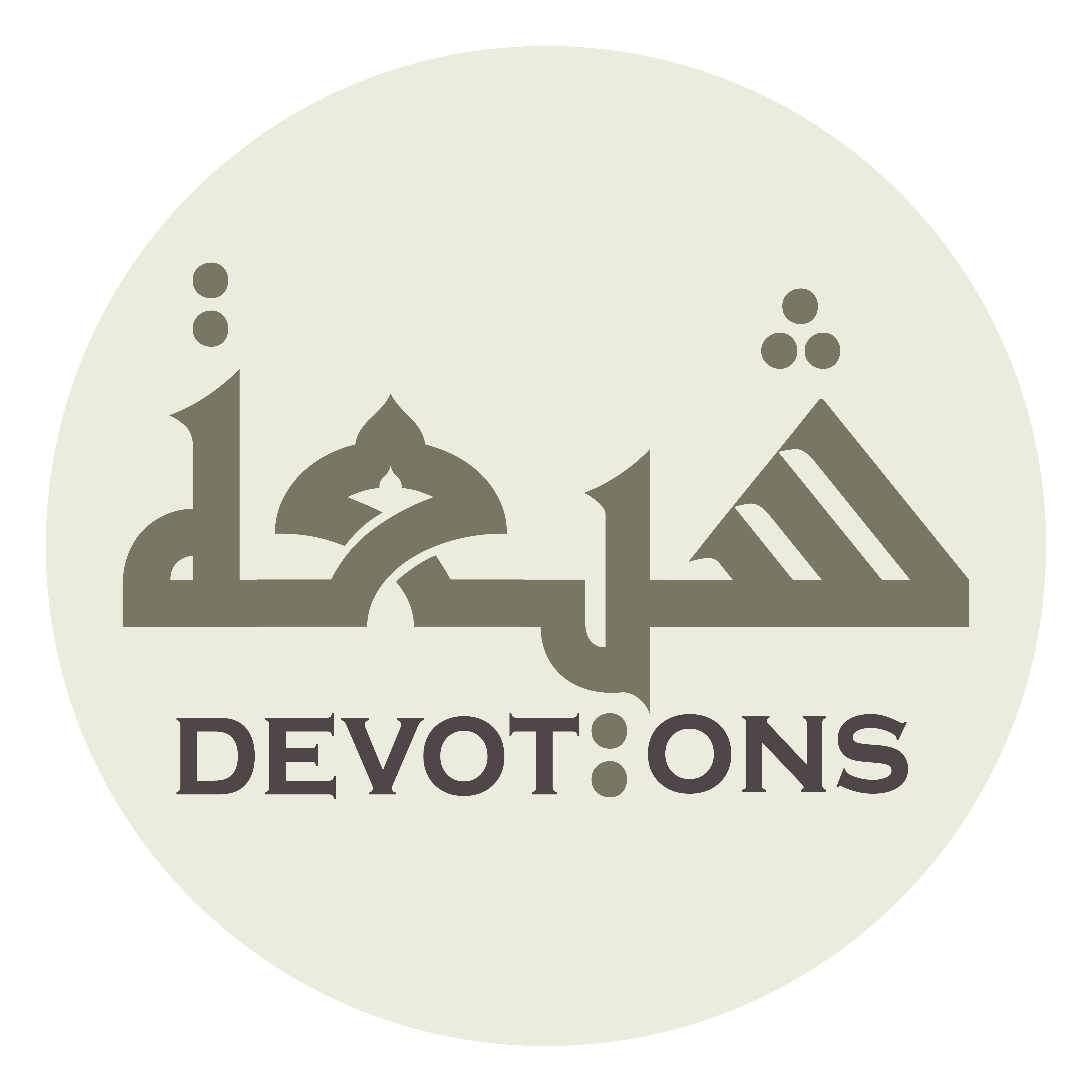 أَبَيْتَ إِلَّا إِنْعَامًا وَامْتِنَانًا

abayta illā in`āman wamtinānā

You have insisted on nothing but favoring and bestowal
Dua Jawshan Sagheer
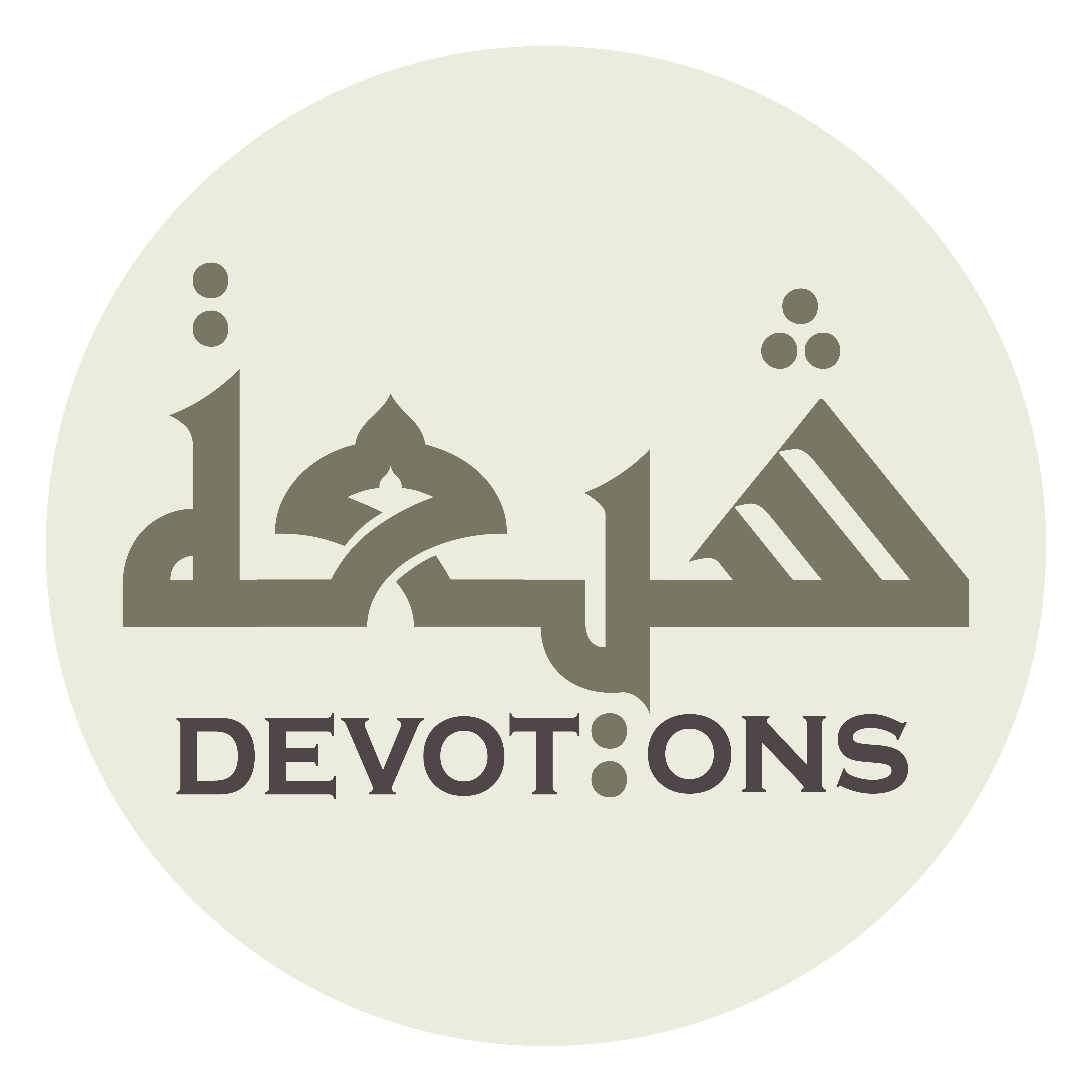 وَإِلَّا تَطَوُّلًا يَا رَبِّ وَإِحْسَانًا

wa-illā taṭawwulan yā rabbi wa-iḥsānā

and You, O my Lord, have also insisted on giving generously and beneficently.
Dua Jawshan Sagheer
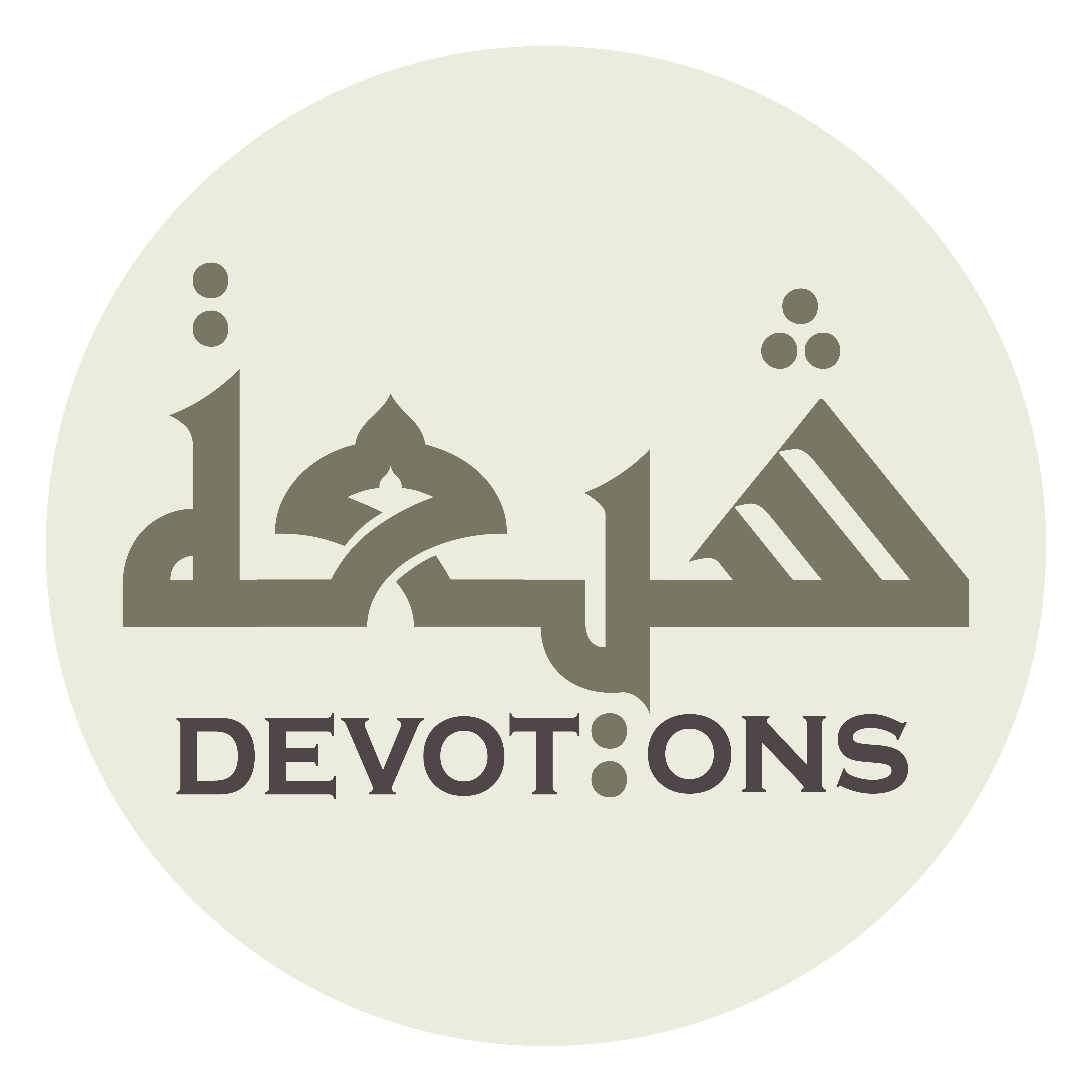 وَأَبَيْتُ إِلَّا انْتِهَاكًا لِحُرُمَاتِكَ

wa-abaytu illantihākan liḥurumātik

But as for me, I insisted on nothing but violation of Your prohibitions,
Dua Jawshan Sagheer
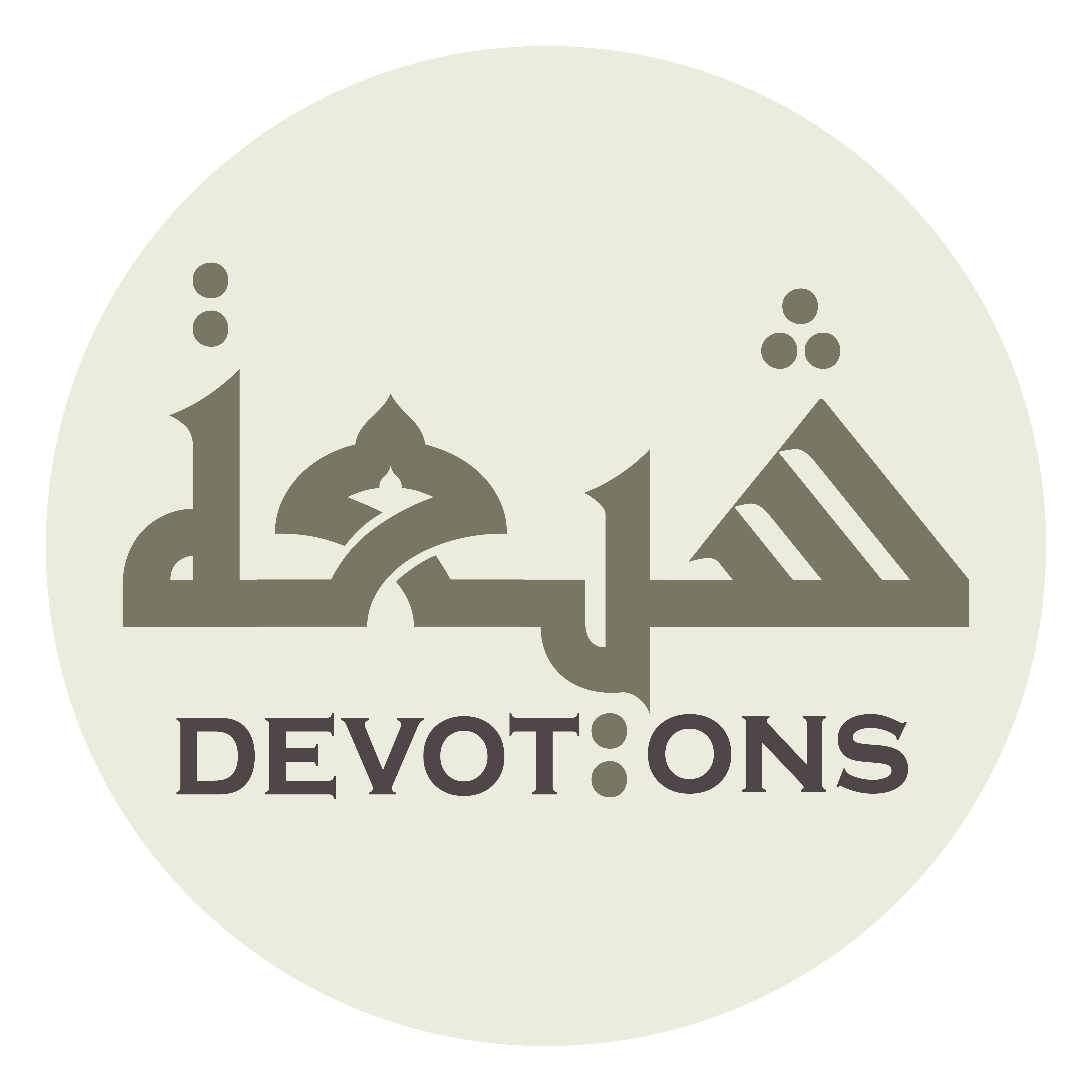 وَاجْتِرَاءً عَلَى مَعَاصِيكَ

wajtirā-an `alā ma`āṣīk

daring to commit acts of disobedience to You,
Dua Jawshan Sagheer
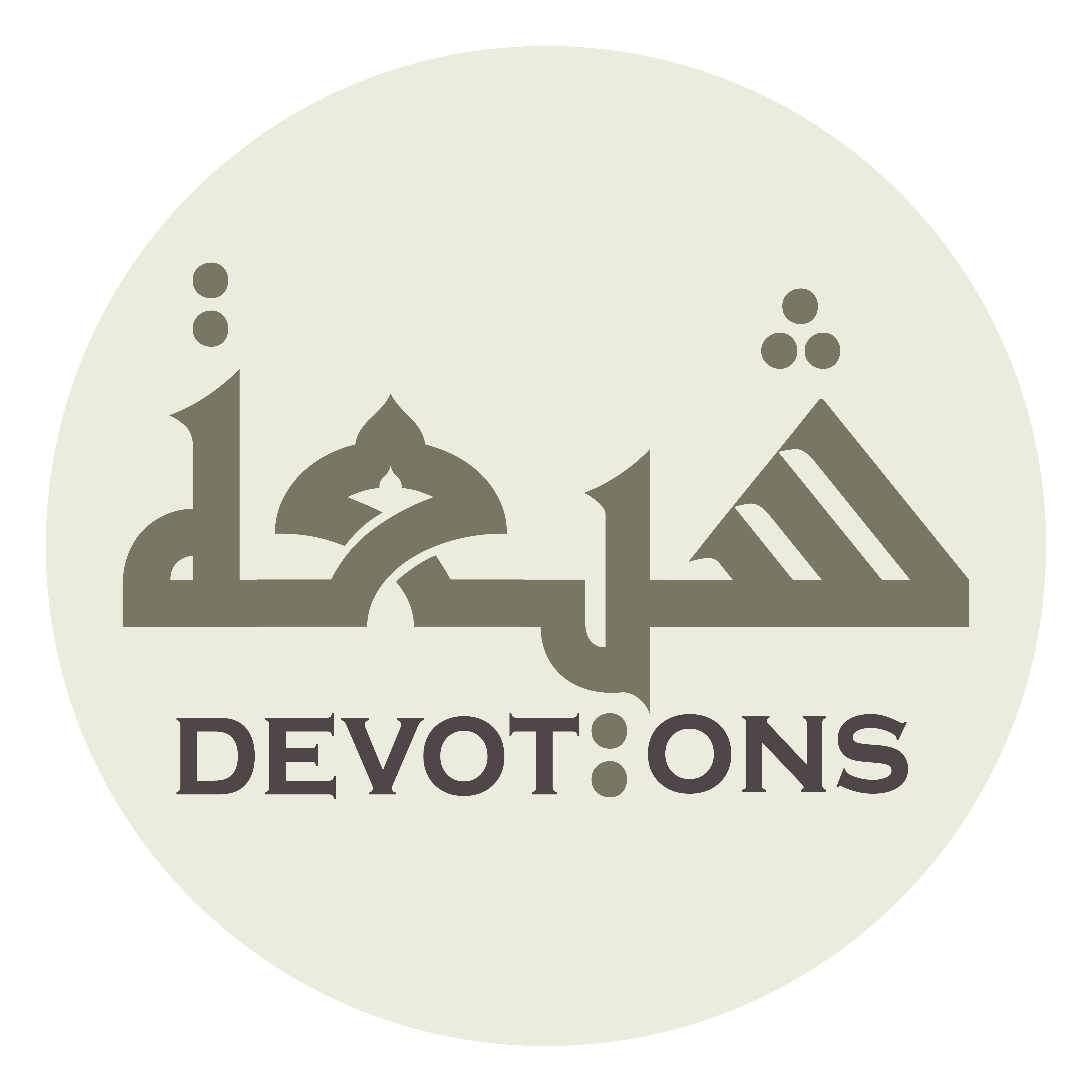 وَتَعَدِيًّا لِحُدُودِكَ

wata`adiyyan liḥudūdik

transgressing Your limits,
Dua Jawshan Sagheer
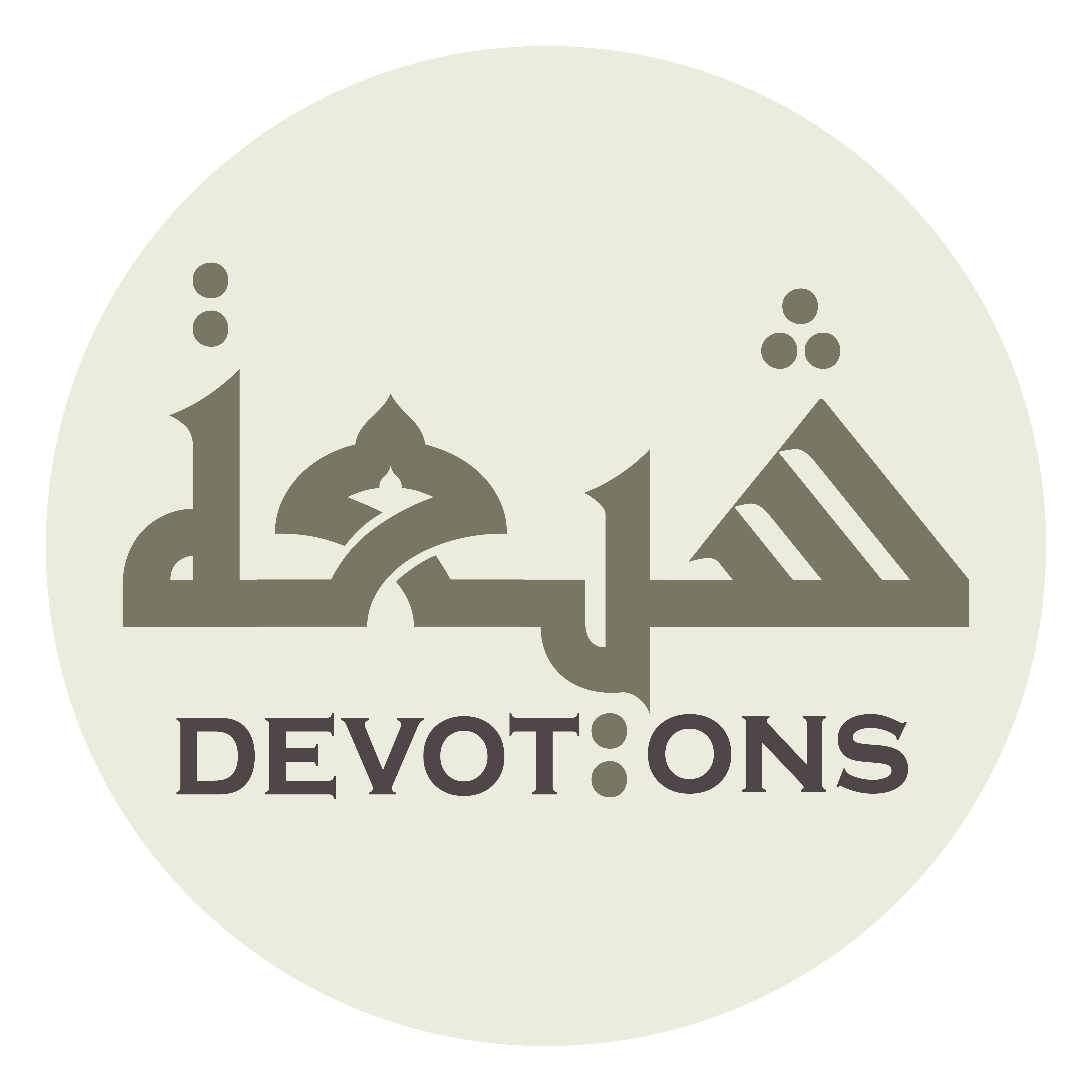 وَغَفْلَةً عَنْ وَعِيدِكَ

waghaflatan `an wa`īdik

passing over Your threats,
Dua Jawshan Sagheer
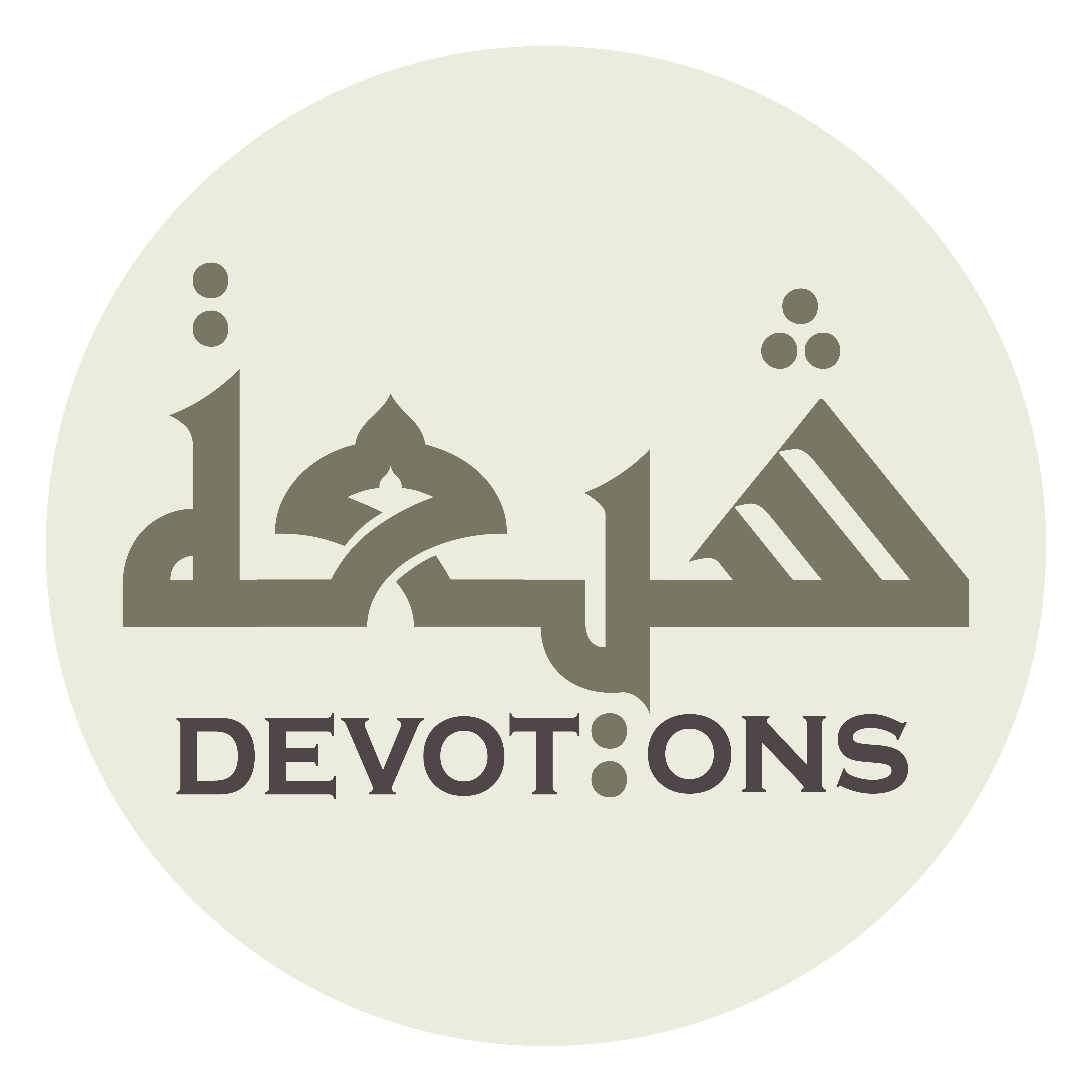 وَطَاعَةً لِعَدُوِّي وَعَدُوِّكَ

waṭā`atan li`aduwwī wa`aduwwik

and obeying Your and my enemy.
Dua Jawshan Sagheer
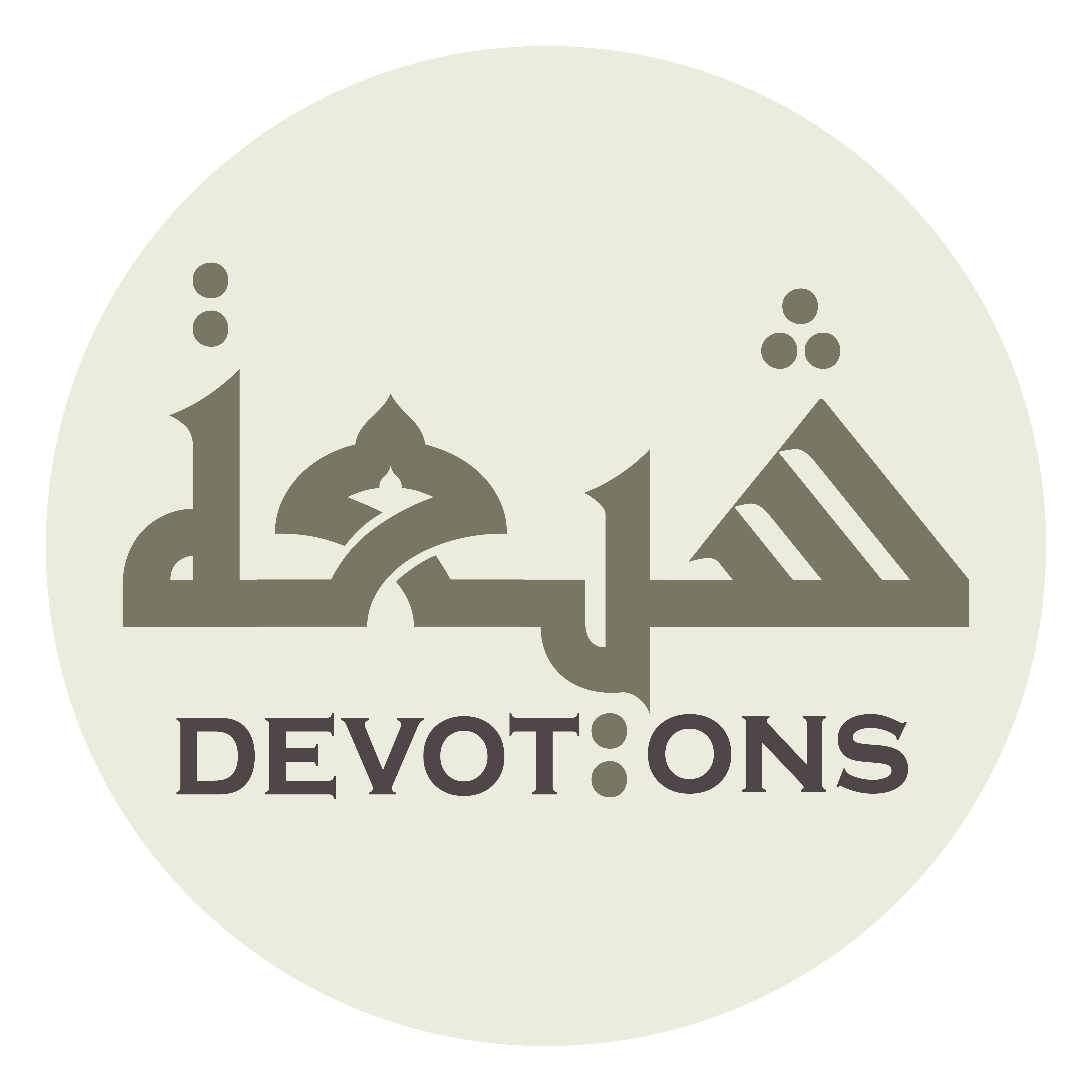 لَمْ يَمْنَعْكَ يَا إِلٰهِيْ وَنَاصِرِيْ إِخْلاَلِيْ بِالشُّكْرِ

lam yamna`ka yā ilāhī wanāṣirī ikhlālī bishhukr

My failure to be thankful to You has not made You, O my God and Helper,
Dua Jawshan Sagheer
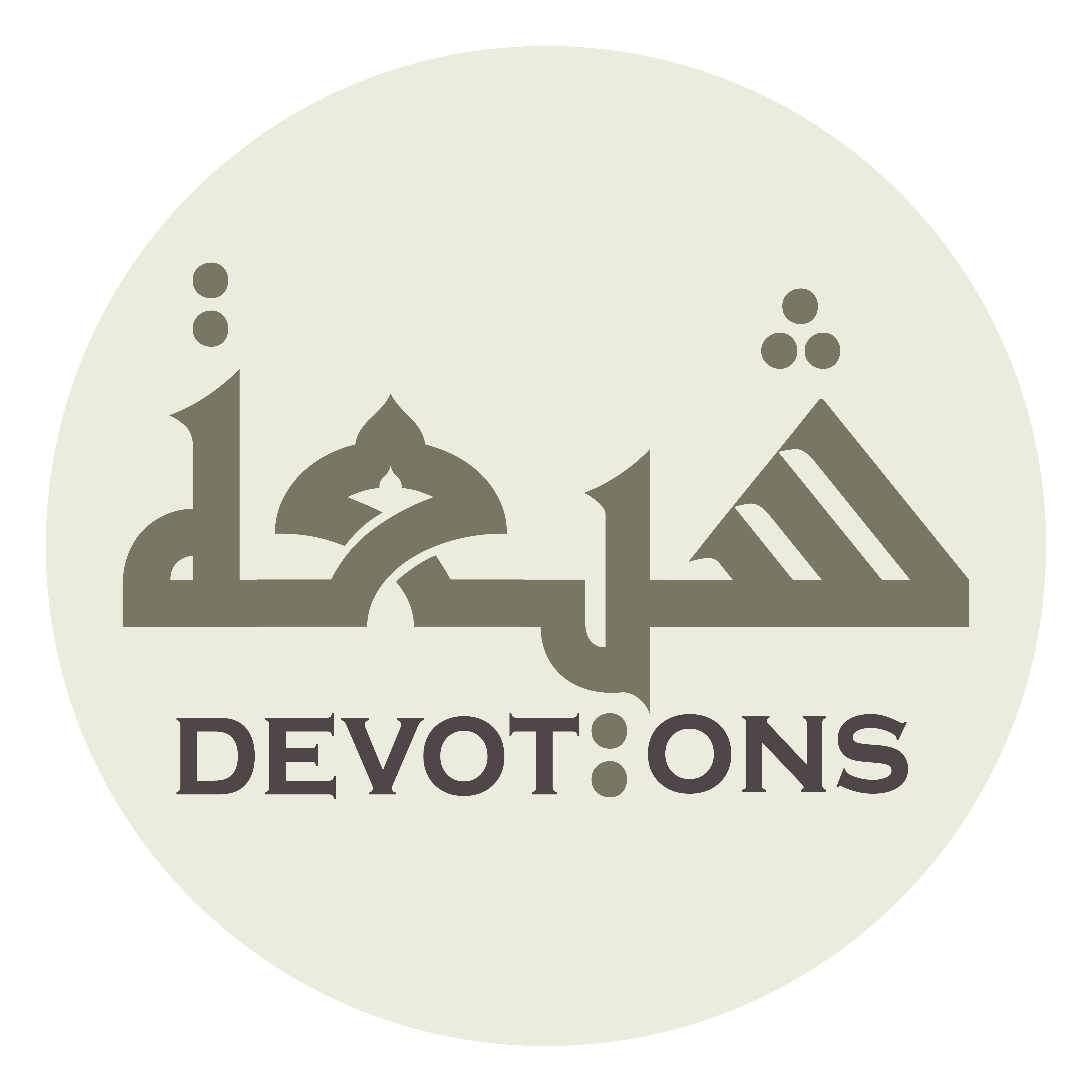 عَنْ إِتْمَامِ إِحْسَانِكَ

`an itmāmi iḥsānik

stop perfecting Your favors on me.
Dua Jawshan Sagheer
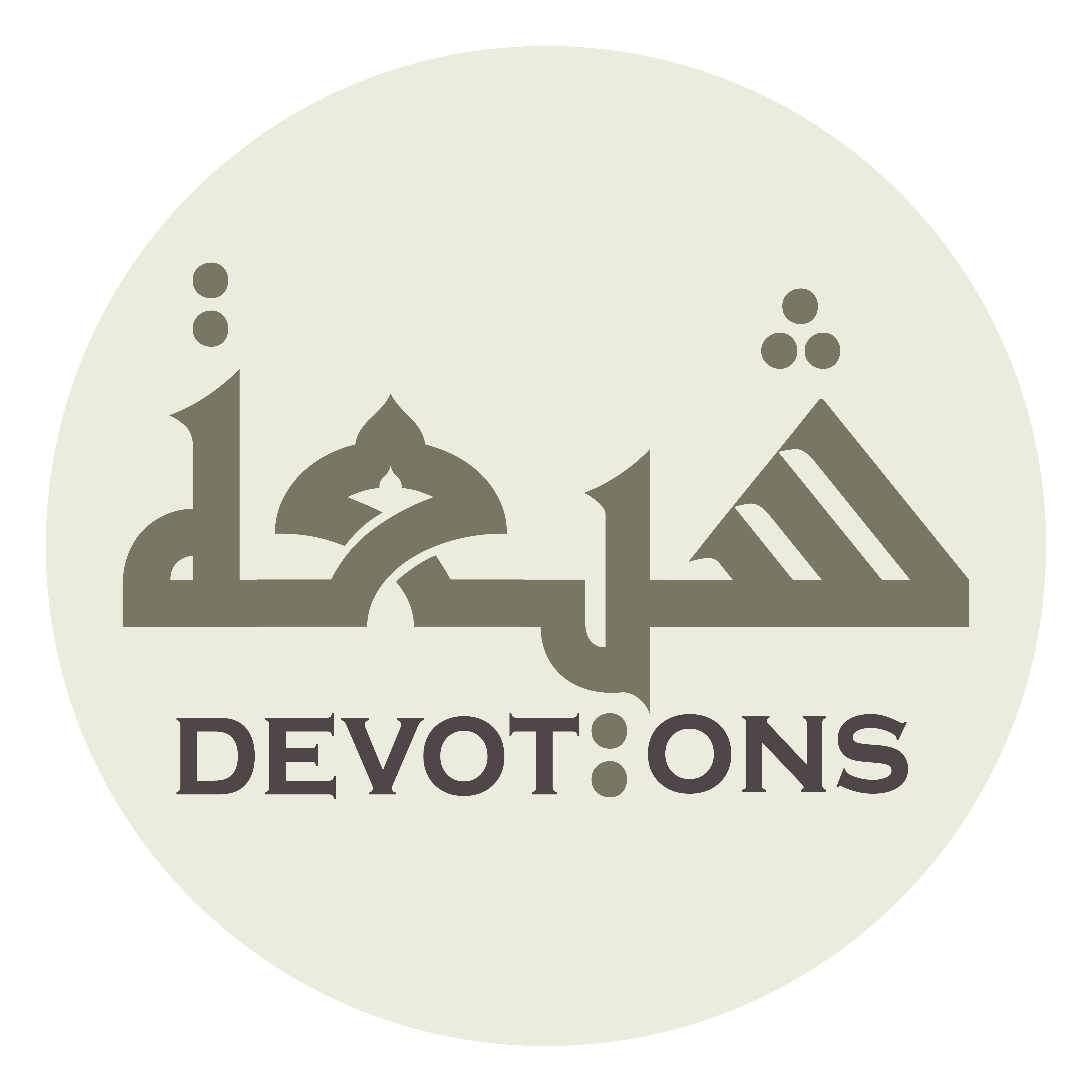 وَلَا حَجَزَنِيْ ذٰلِكَ عَنِ ارْتِكَابِ مَسَاخِطِكَ

walā ḥajazanī dhālika `anir-tikābi masākhiṭik

Likewise, this has not prevented me from committing sins that You dislike.
Dua Jawshan Sagheer
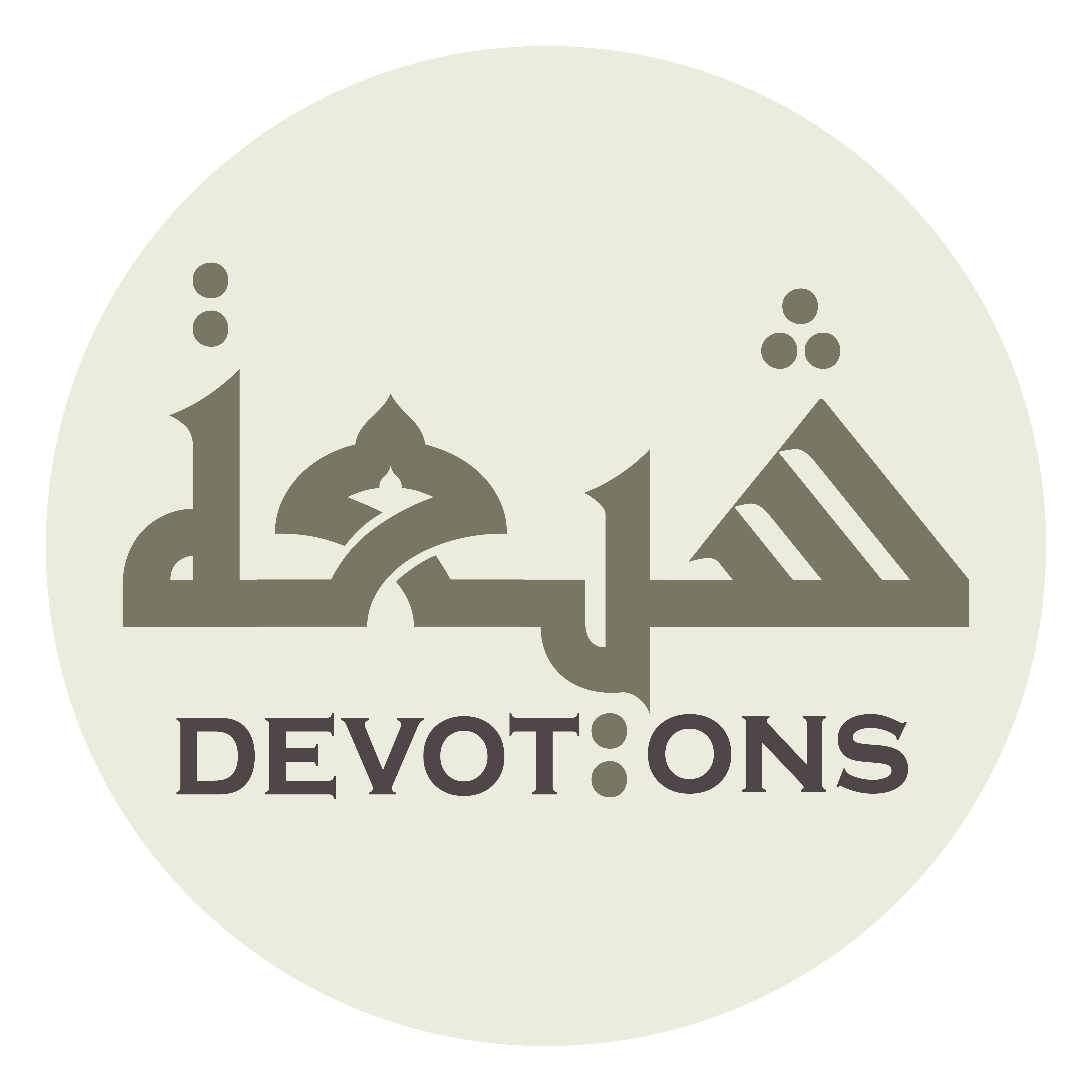 اَللّٰهُمَّ وَهٰذَا مَقَامُ عَبْدٍ ذَلِيلٍ

allāhumma wahādhā maqāmu `abdin dhalīl

O my God, this is the situation of a humble servant [of You],
Dua Jawshan Sagheer
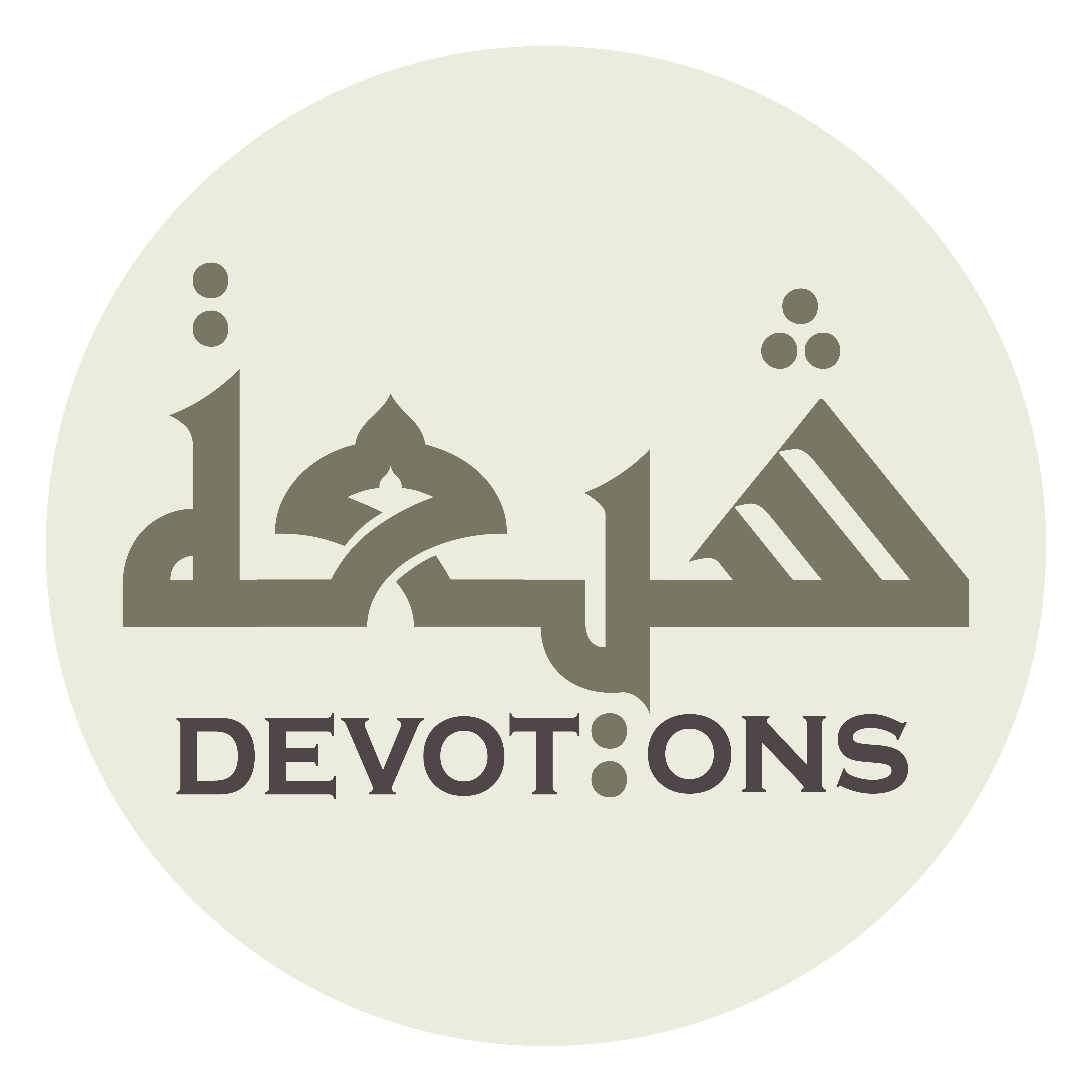 اِعْتَرَفَ لَكَ بِالتَّوْحِيدِ

i`tarafa laka bittawḥīd

who professes Your Oneness,
Dua Jawshan Sagheer
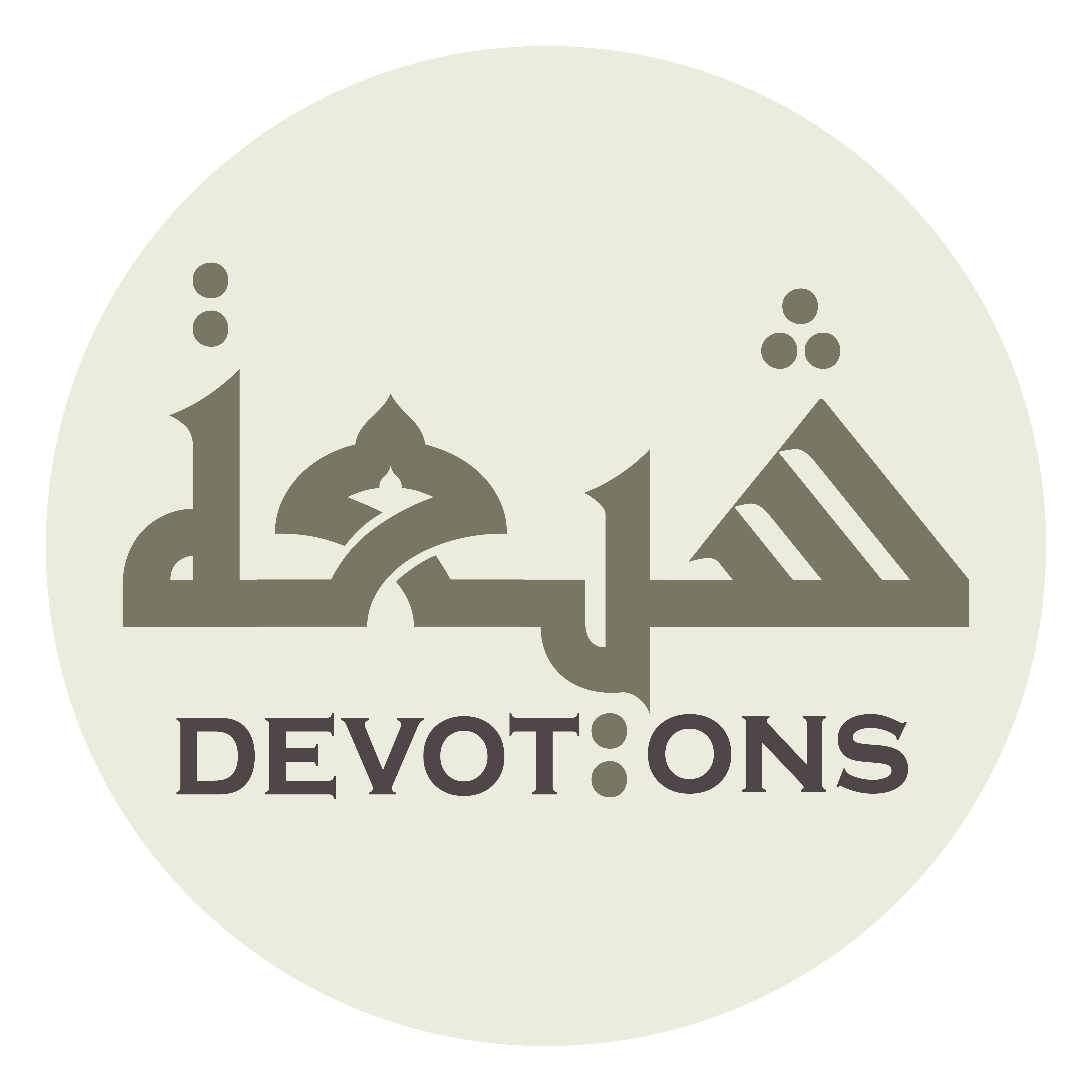 وَأَقَرَّ عَلَى نَفْسِهِ بِالتَّقْصِيرِ فِيْ أَدَاءِ حَقِّكَ

wa-aqarra `alā nafsihi bittaqṣīri fī adā-i ḥaqqik

confesses of his failure to carry out his duty towards You,
Dua Jawshan Sagheer
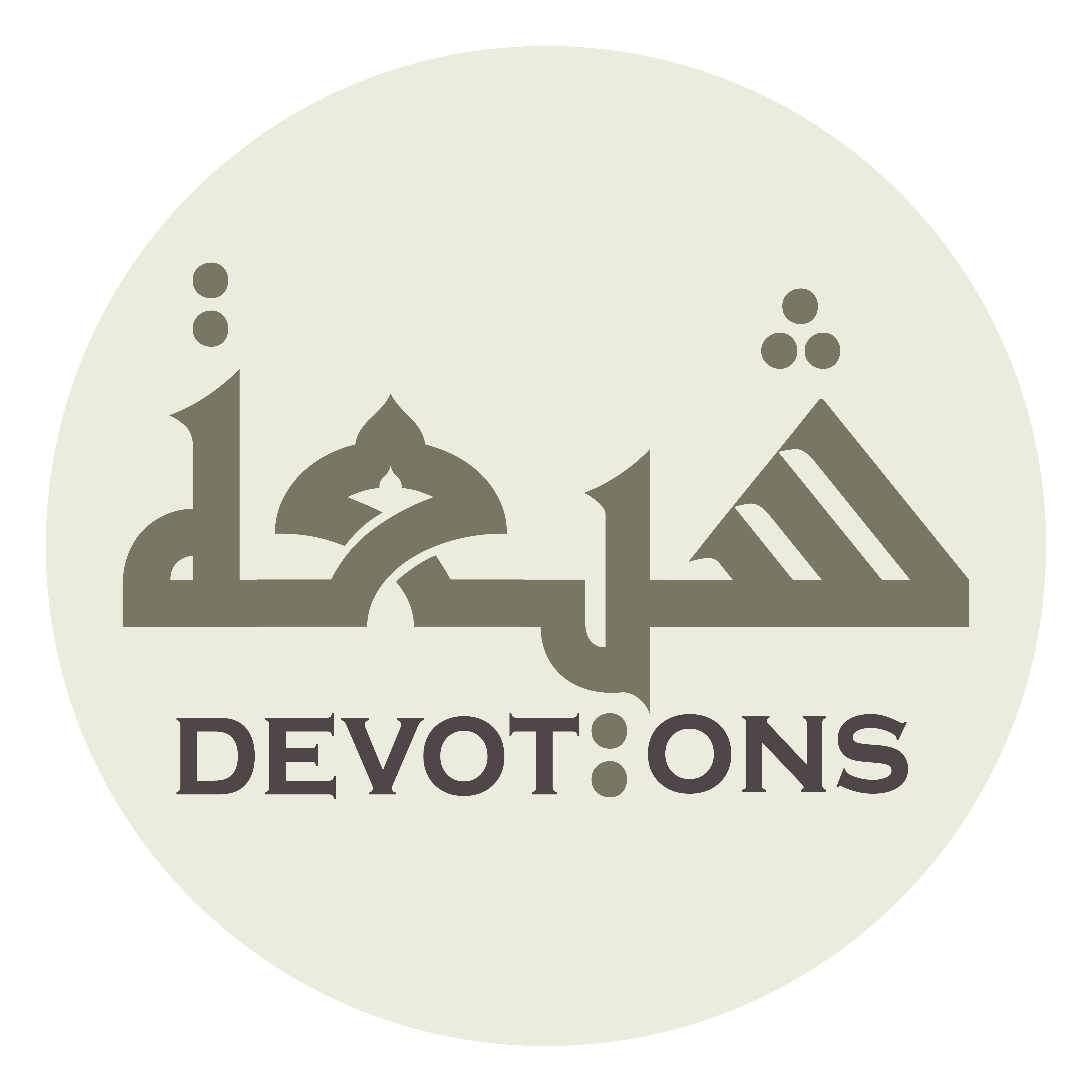 وَشَهِدَ لَكَ بِسُبُوغِ نِعْمَتِكَ عَلَيْهِ

washahida laka bisubūghi ni`matika `alayh

and testifies to Your ample favoring on him,
Dua Jawshan Sagheer
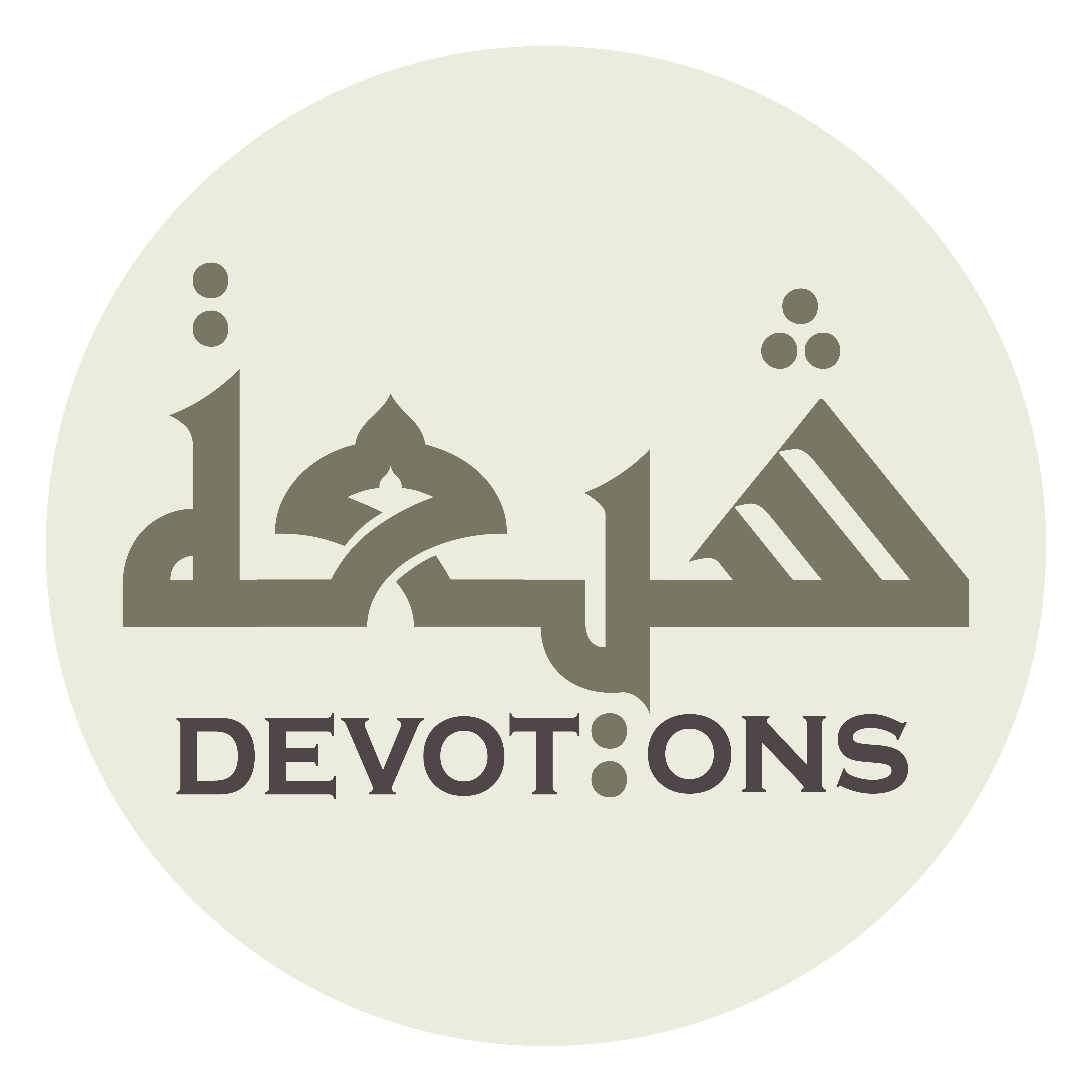 وَجَمِيلِ عَادَتِكَ عِنْدَهُ

wajamīli `ādatika `indah

Your excellent habits in treating him,
Dua Jawshan Sagheer
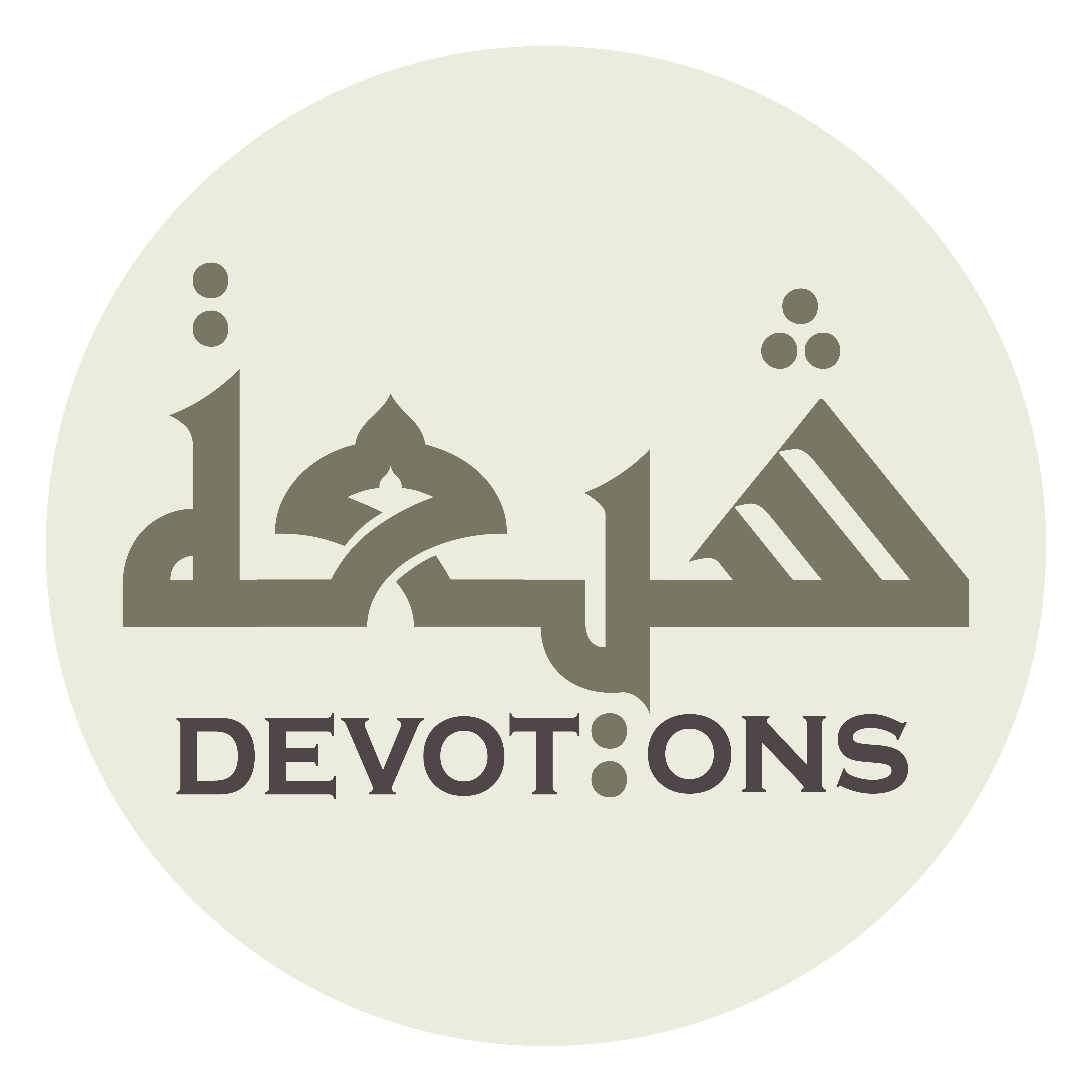 وَإِحْسَانِكَ إِلَيْهِ

wa-iḥsānika ilayh

and Your bestowal of graces upon him.
Dua Jawshan Sagheer
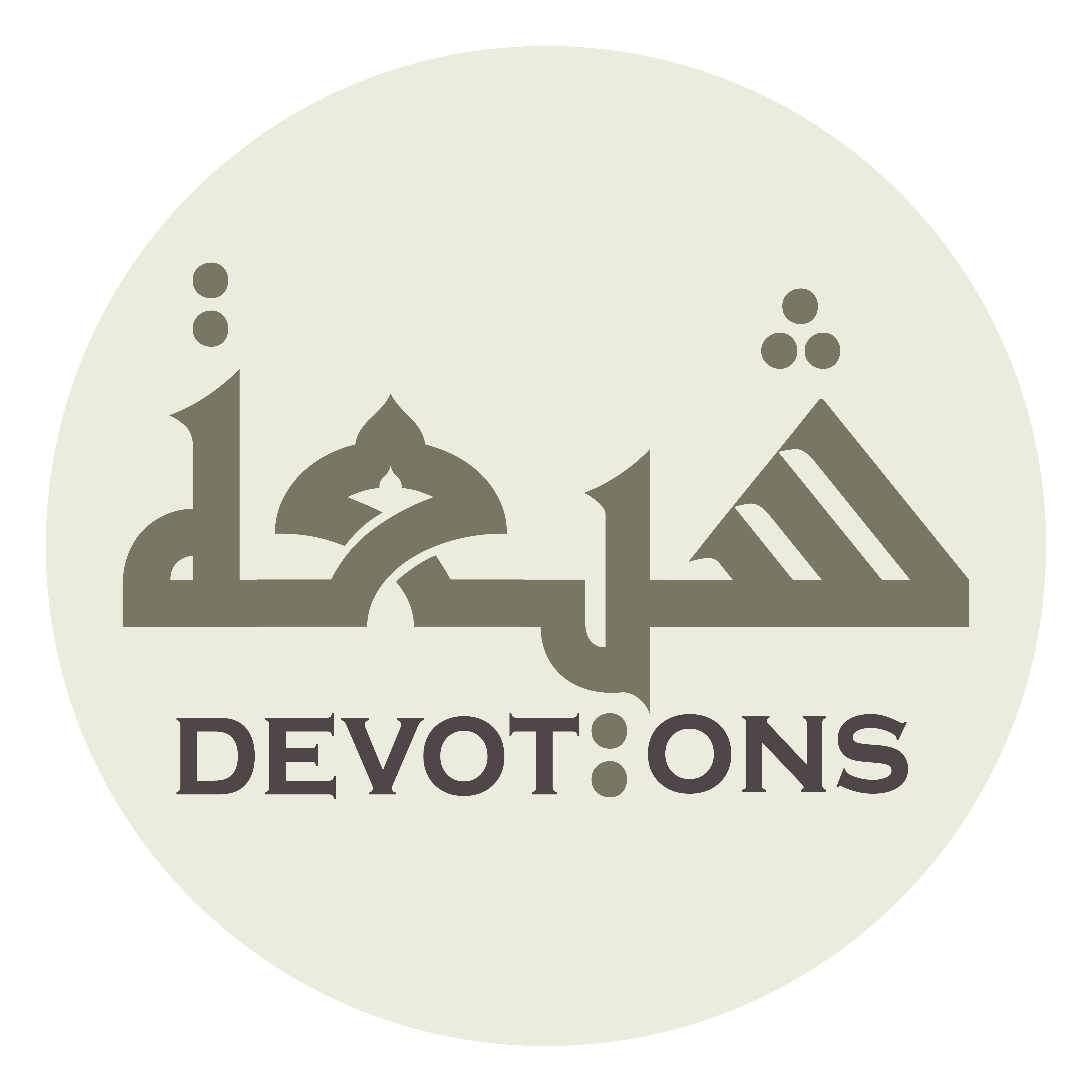 فَهَبْ لِيْ يَا إِلٰهِيْ وَسَيِّدِيْ مِنْ فَضْلِكَ

fahab lī yā ilāhī wasayyidī min faḍlik

So, my God and Master, confer upon me an amount of Your benevolence
Dua Jawshan Sagheer
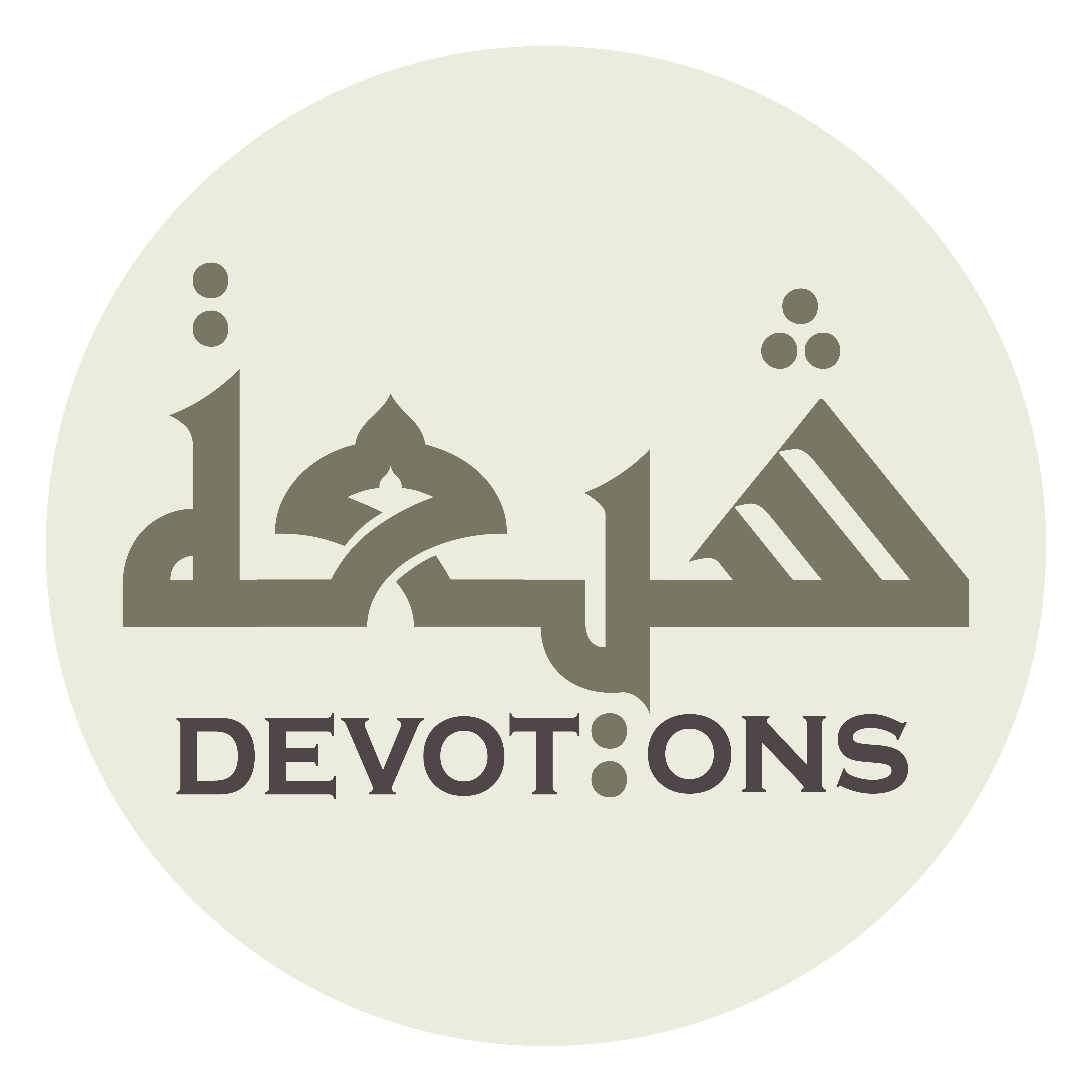 مَا أُرِيدُهُ إِلٰى رَحْمَتِكَ

mā urīduhu ilā raḥmatik

that I can use as a path taking me to Your mercy,
Dua Jawshan Sagheer
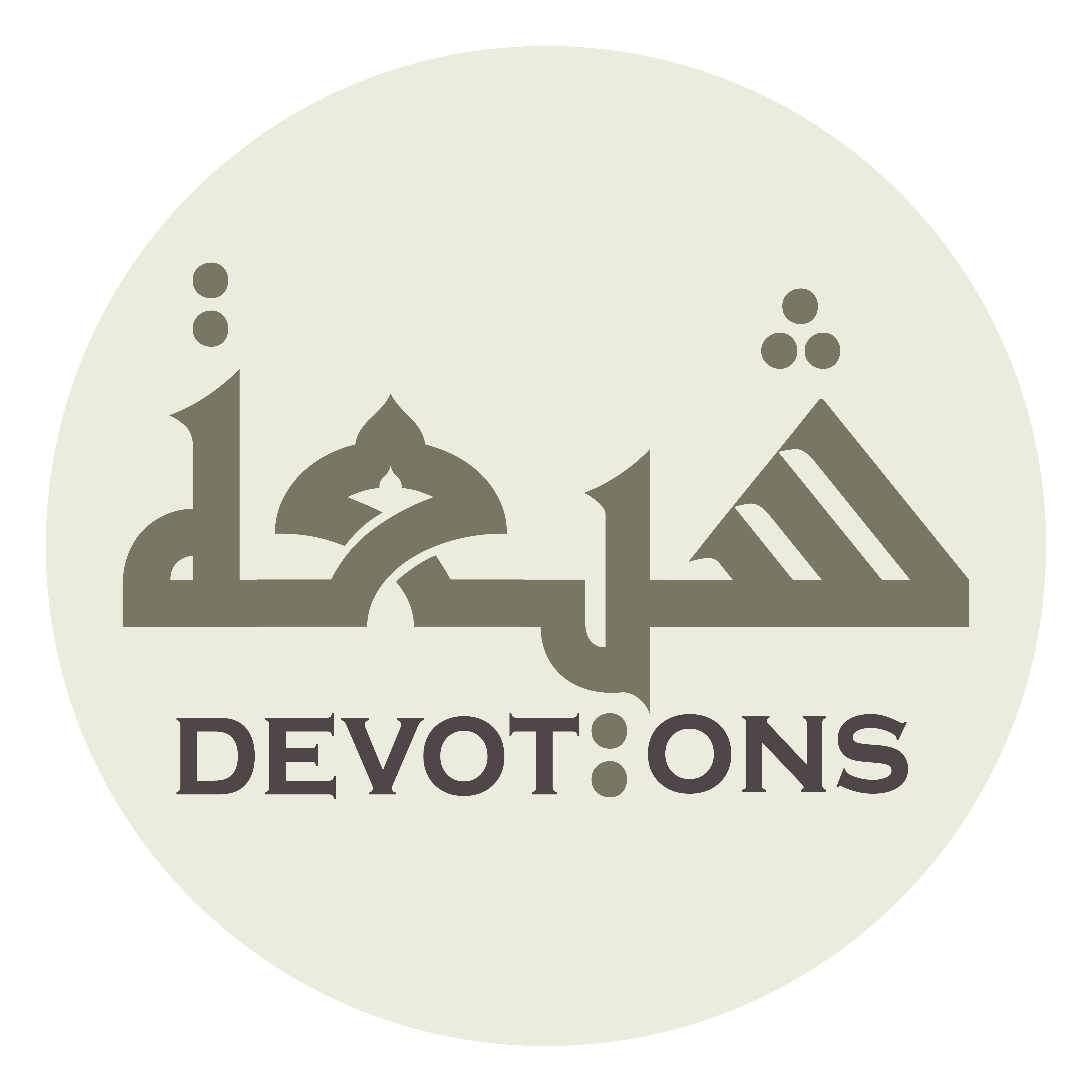 وَأَتَّخِذُهُ سُلَّمًا أَعْرُجُ فِيهِ إِلٰى مَرْضَاتِكَ

wa-attakhidhuhu sullaman a`ruju fīhi ilā mar-ḍātik

as a ladder by which I ascend to Your satisfaction,
Dua Jawshan Sagheer
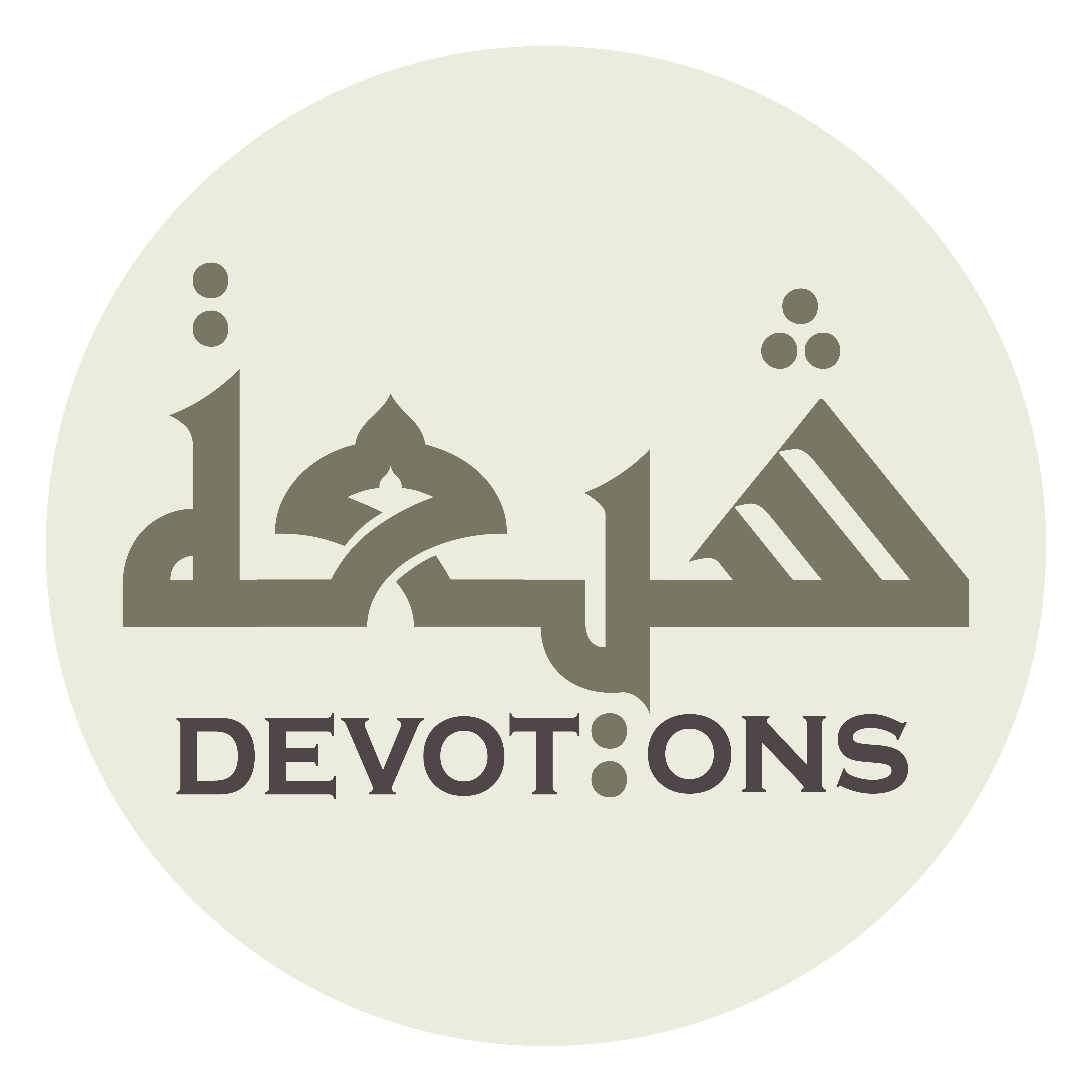 وَ آمَنُ بِهِ مِنْ سَخَطِكَ

wa āmanu bihi min sakhaṭik

and I can be secured from Your wrath
Dua Jawshan Sagheer
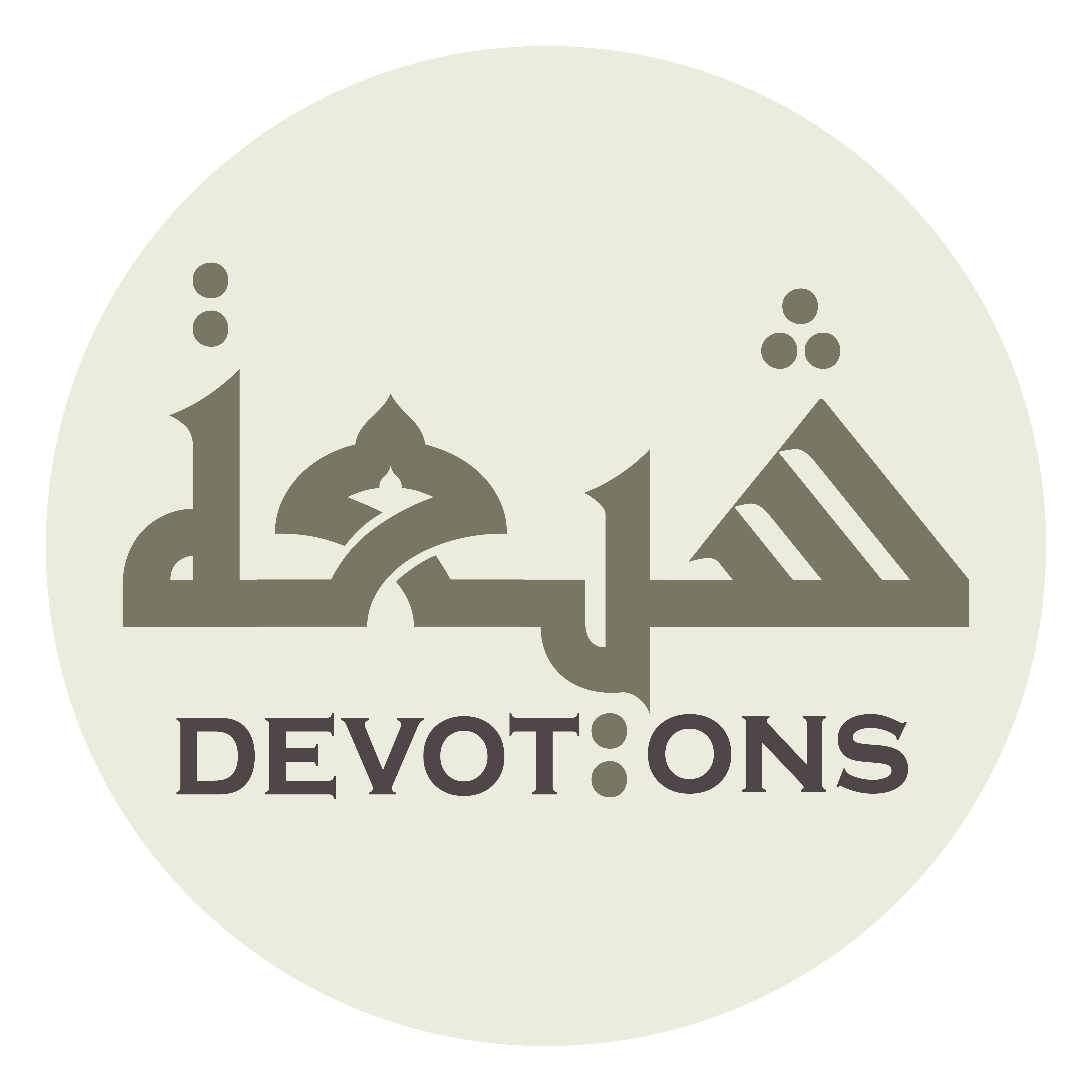 بِعِزَّتِكَ وَطَوْلِكَ

bi`izzatika waṭawlik

in the name of Your might and supremacy
Dua Jawshan Sagheer
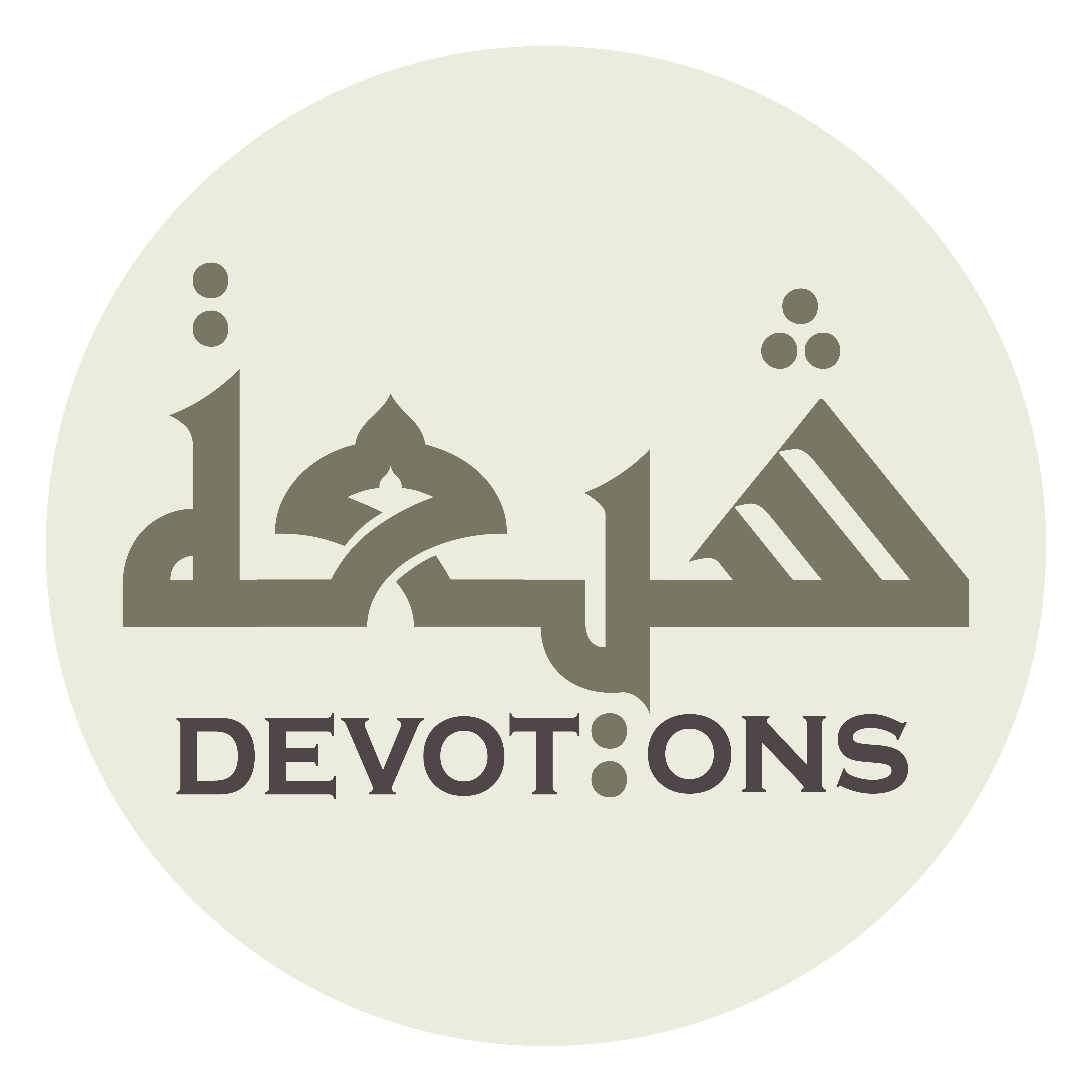 وَبِحَقِّ نَبِيِّكَ مُحَمَّدٍ

wabiḥaqqi nabiyyika muḥammad

and in the name of Your Prophet, Muhammad,
Dua Jawshan Sagheer
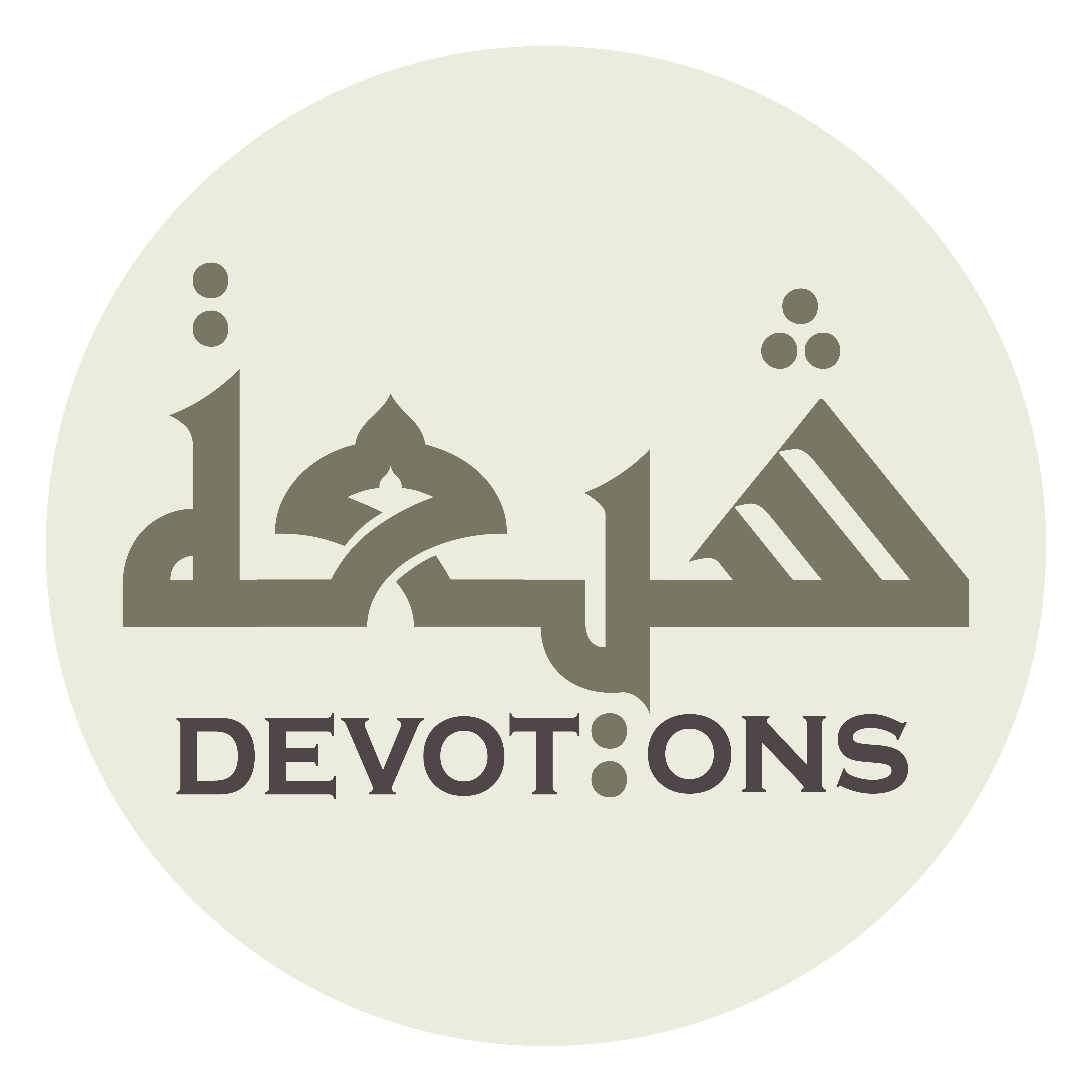 صَلَّى اللَّهُ عَلَيْهِ وَ آلِهِ

ṣallallāhu `alayhi wa ālih

may Your blessings be upon him and his Household.
Dua Jawshan Sagheer
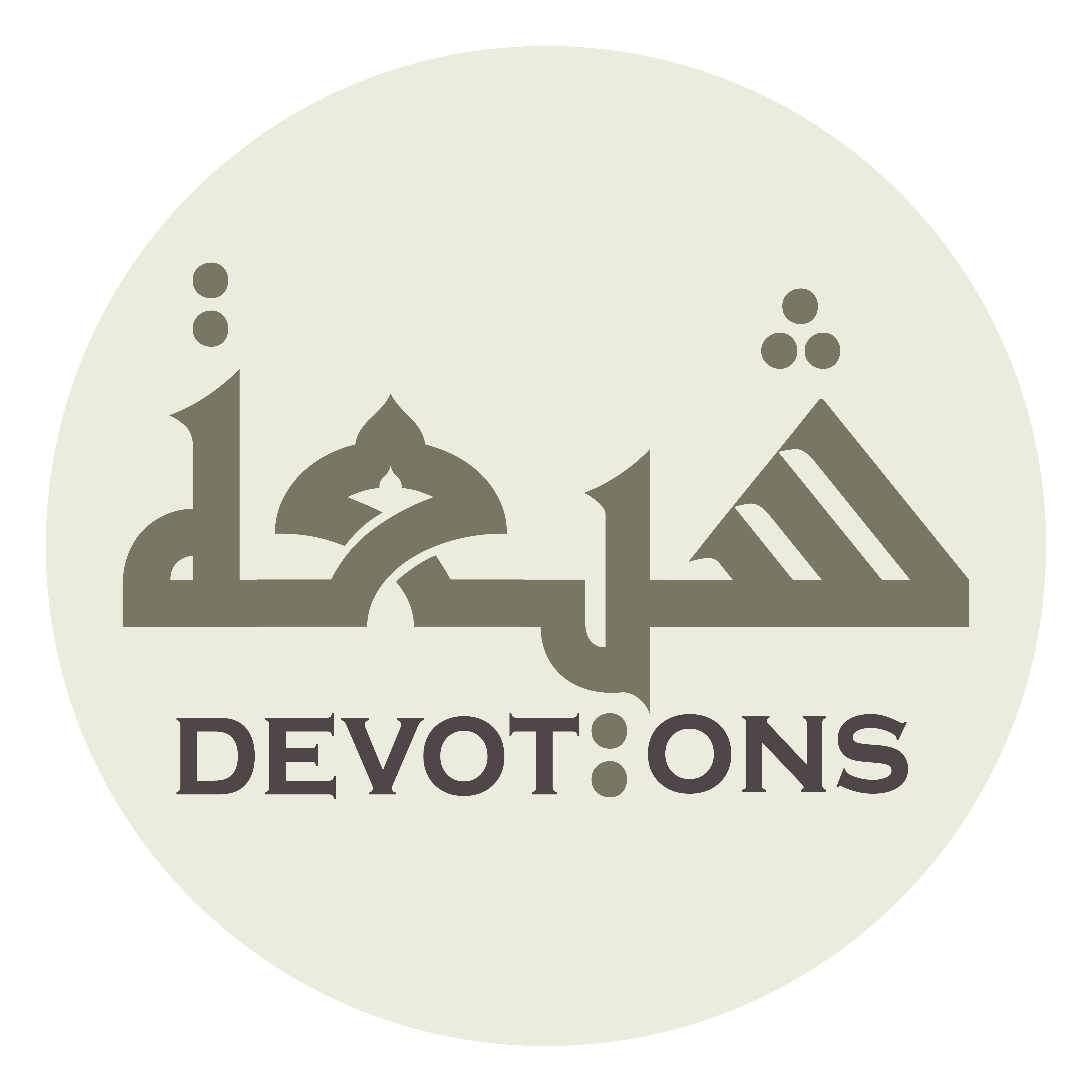 فَلَكَ الْحَمْدُ يَا رَبِّ

falakal ḥamdu yā rabb

So, all praise be to You, O Lord;
Dua Jawshan Sagheer
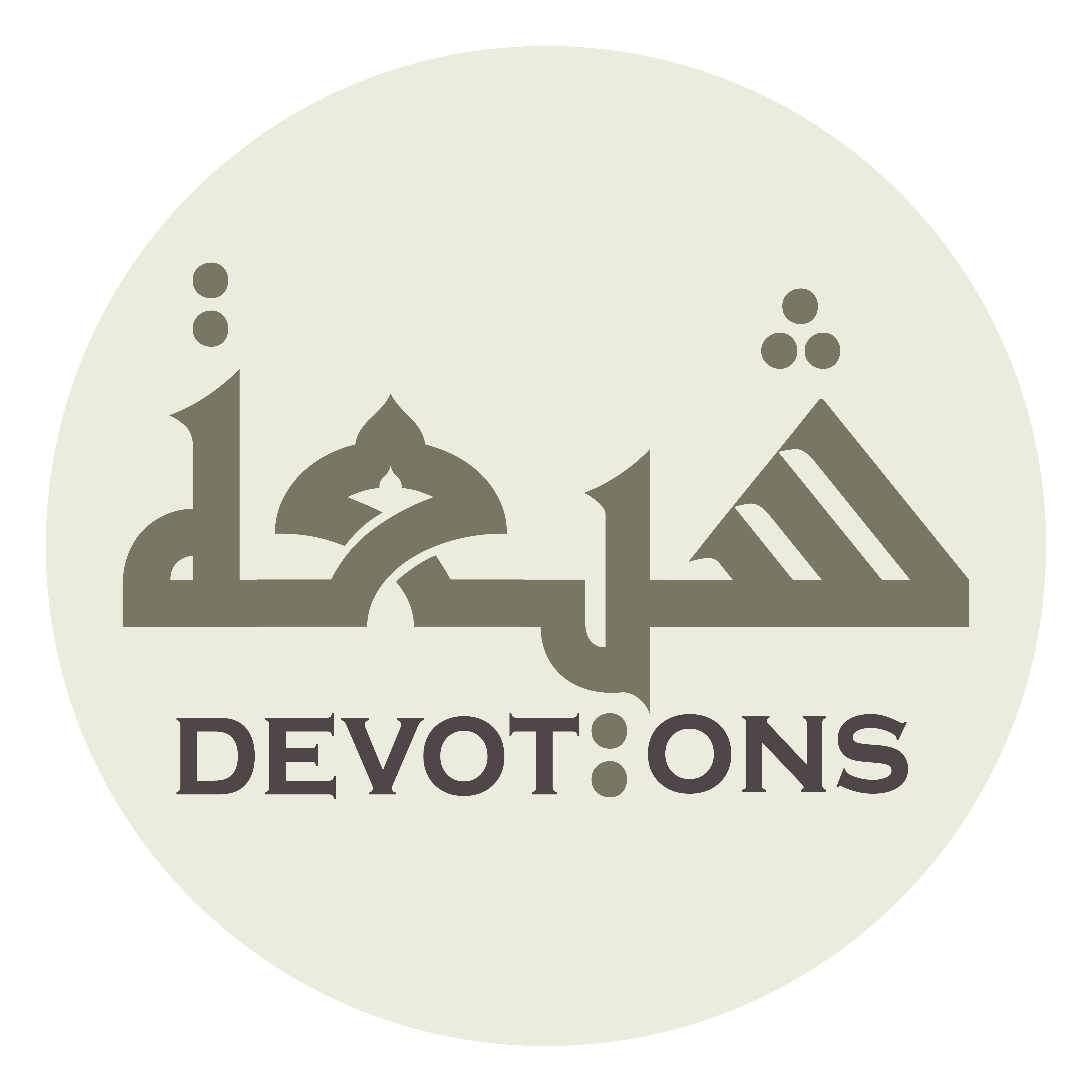 مِنْ مُقْتَدِرٍ لَايُغْلَبُ

min muqtadirin lāyughlab

You are invulnerably Omnipotent
Dua Jawshan Sagheer
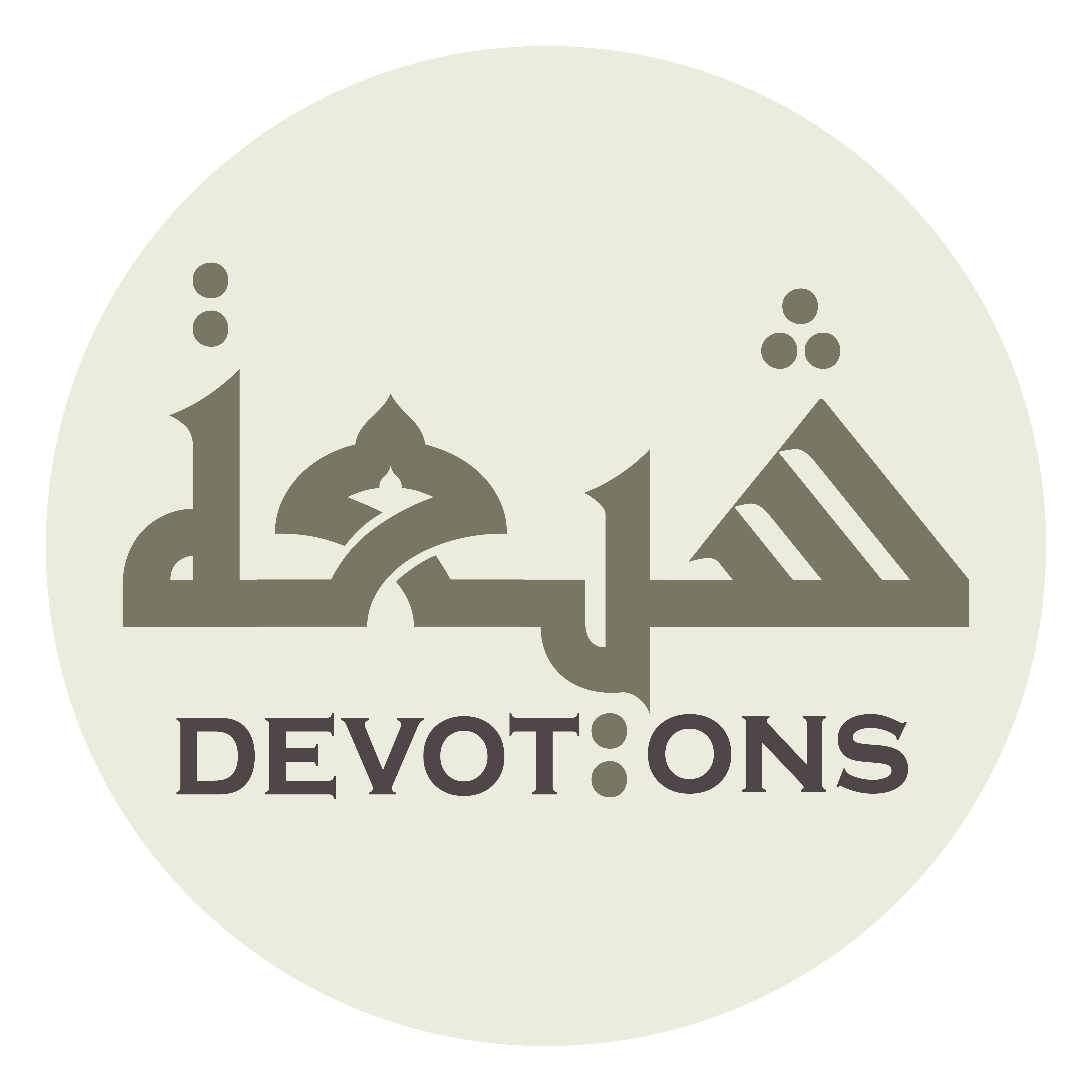 وَذِيْ أَنَاةٍ لَايَعْجَلُ

wadhī anātin lāya`jal

and prudently Forbearing.
Dua Jawshan Sagheer
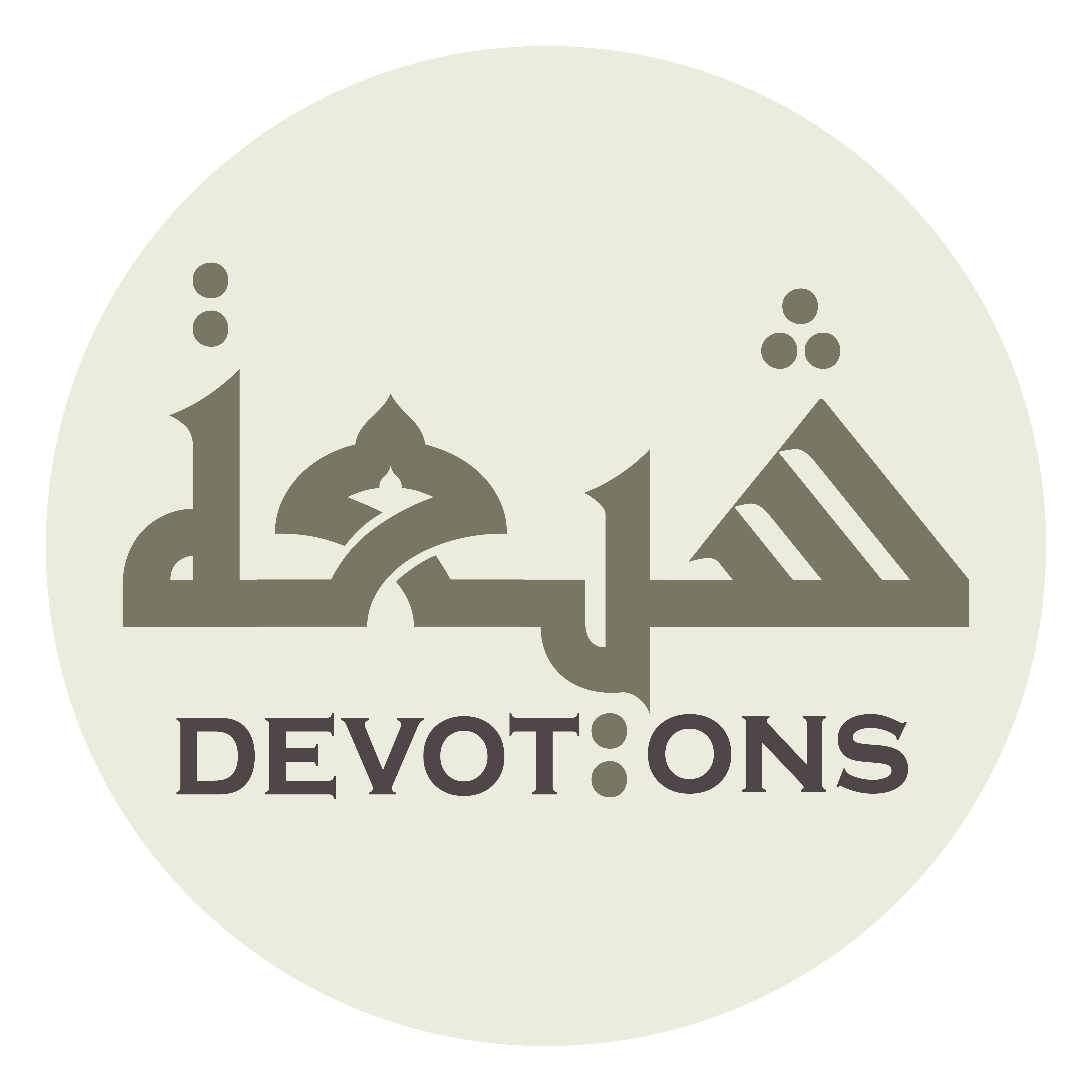 صَلِّ عَلَى مُحَمَّدٍ وَ آلِ مُحَمَّدٍ

ṣalli `alā muḥammadin wa āli muḥammad

Bless Muhammad and the Household of Muhammad
Dua Jawshan Sagheer
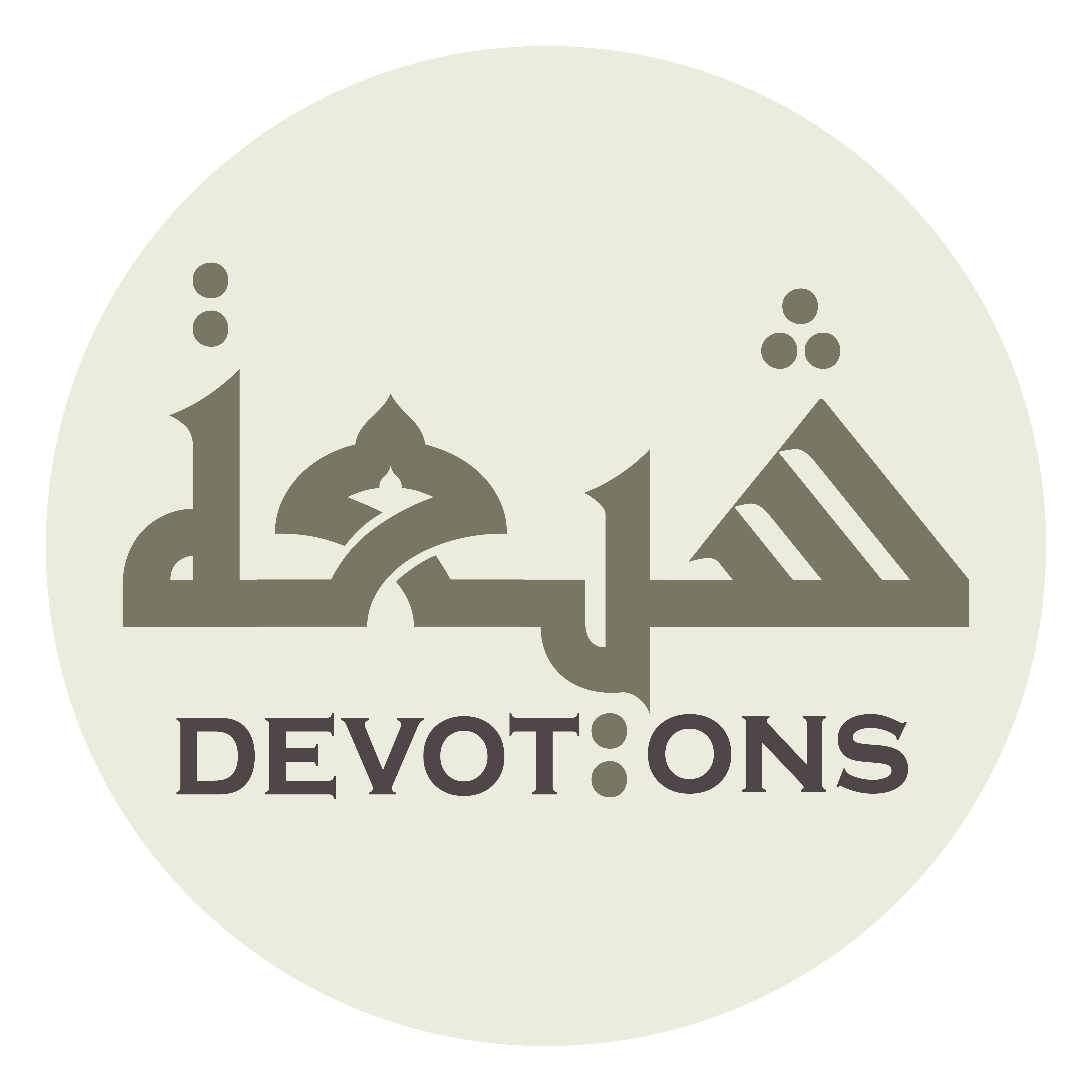 وَاجْعَلْنِيْ لِنَعْمَائِكَ مِنَ الشَّاكِرِينَ

waj`alnī lina`mā-ika minash shākirīn

and include me with those who are thankful for Your bounties
Dua Jawshan Sagheer
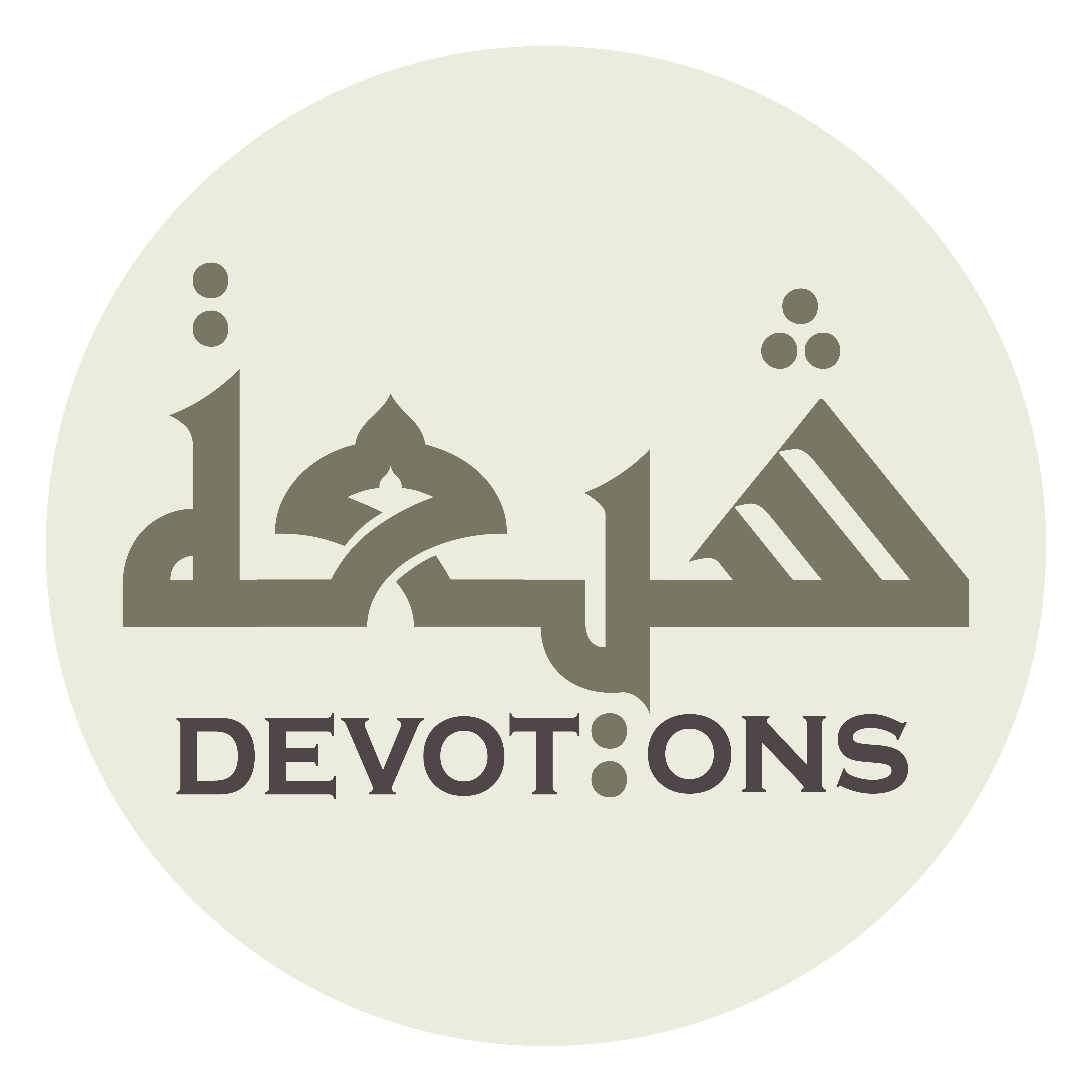 وَلِآلاَئِكَ مِنَ الذَّاكِرِينَ

wali-ālā-ika minadh dhākirīn

and those who permanently mention Your graces.
Dua Jawshan Sagheer
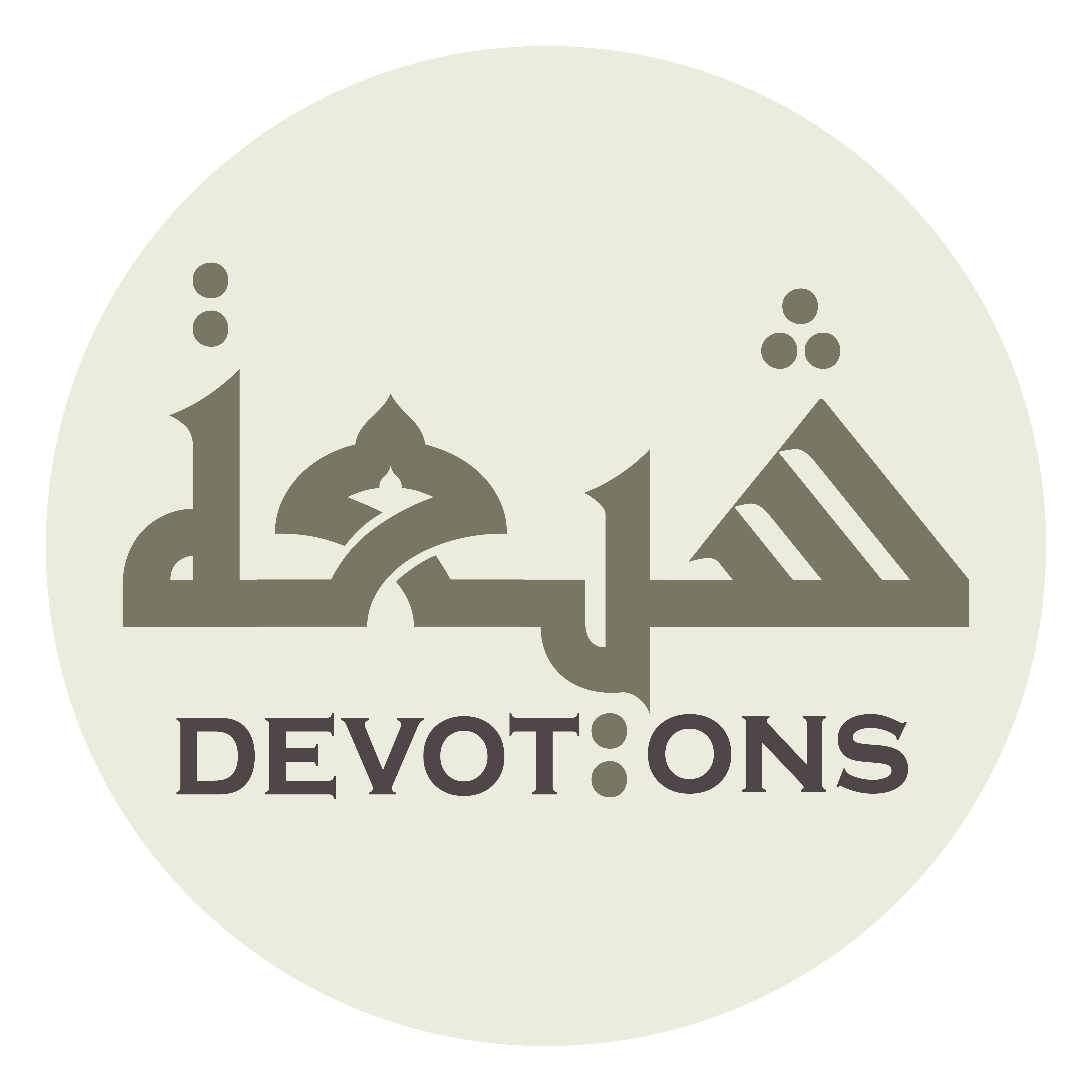 إِلٰهِيْ وَكَمْ مِنْ عَبْدٍ

ilāhī wakam min `abd

My God, many a servant [of You]
Dua Jawshan Sagheer
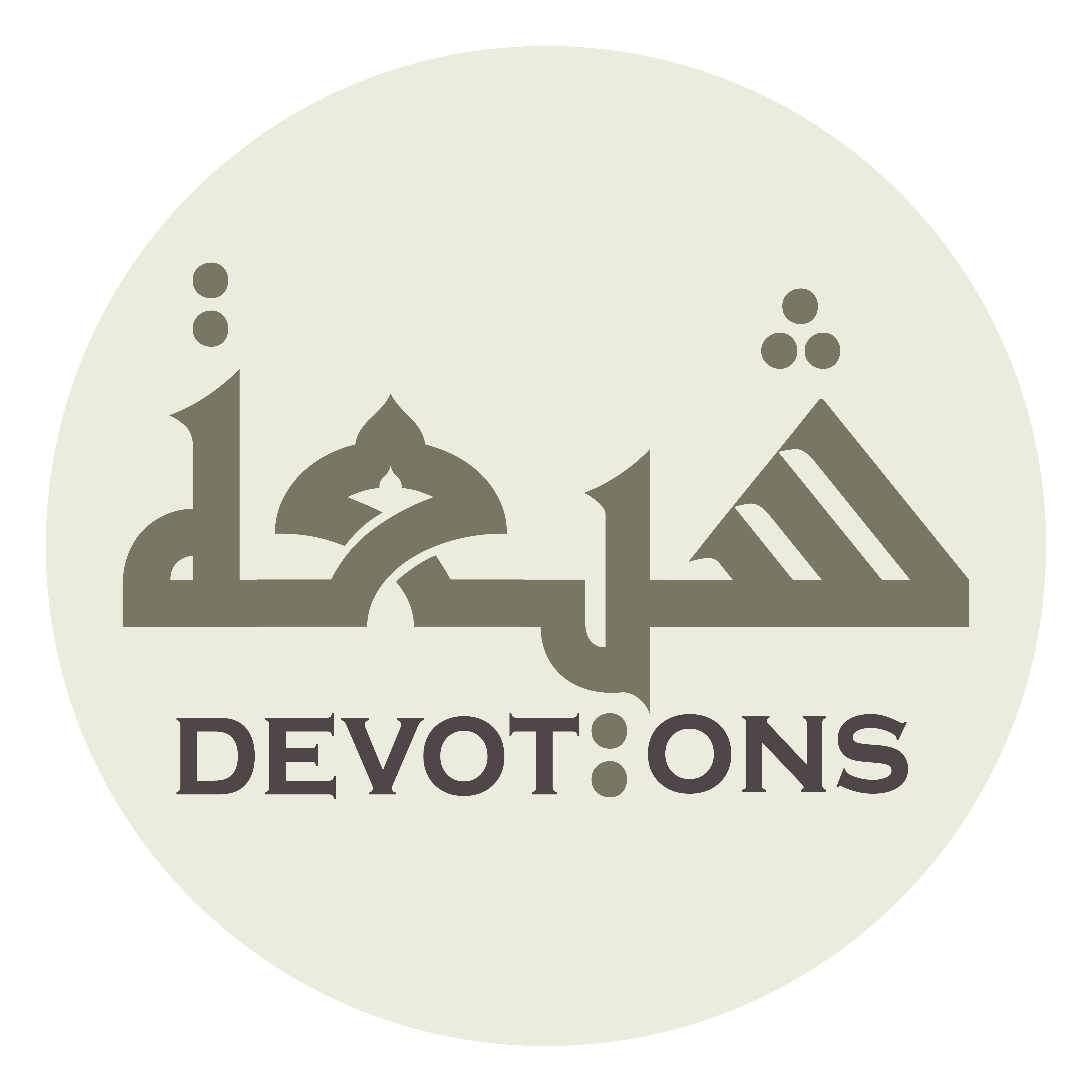 أَمْسٰى وَأَصْبَحَ فِيْ كَرْبِ الْمَوْتِ

amsā wa-aṣbaḥa fī kar-bil mawt

is in eves and morns suffering the agony of death,
Dua Jawshan Sagheer
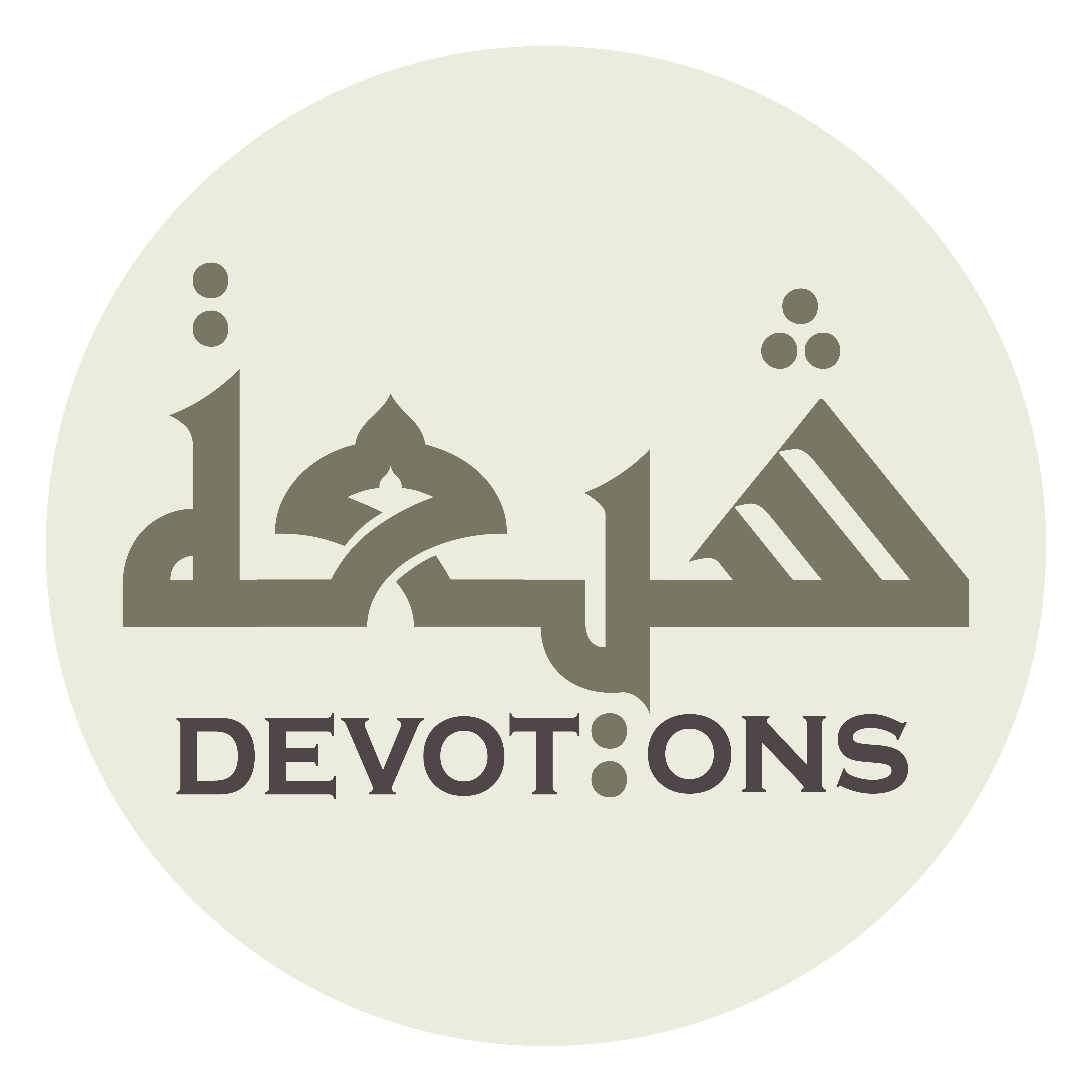 وَحَشْرَجَةِ الصَّدْرِ

waḥashrajatiṣ ṣadr

and the rattles of death,
Dua Jawshan Sagheer
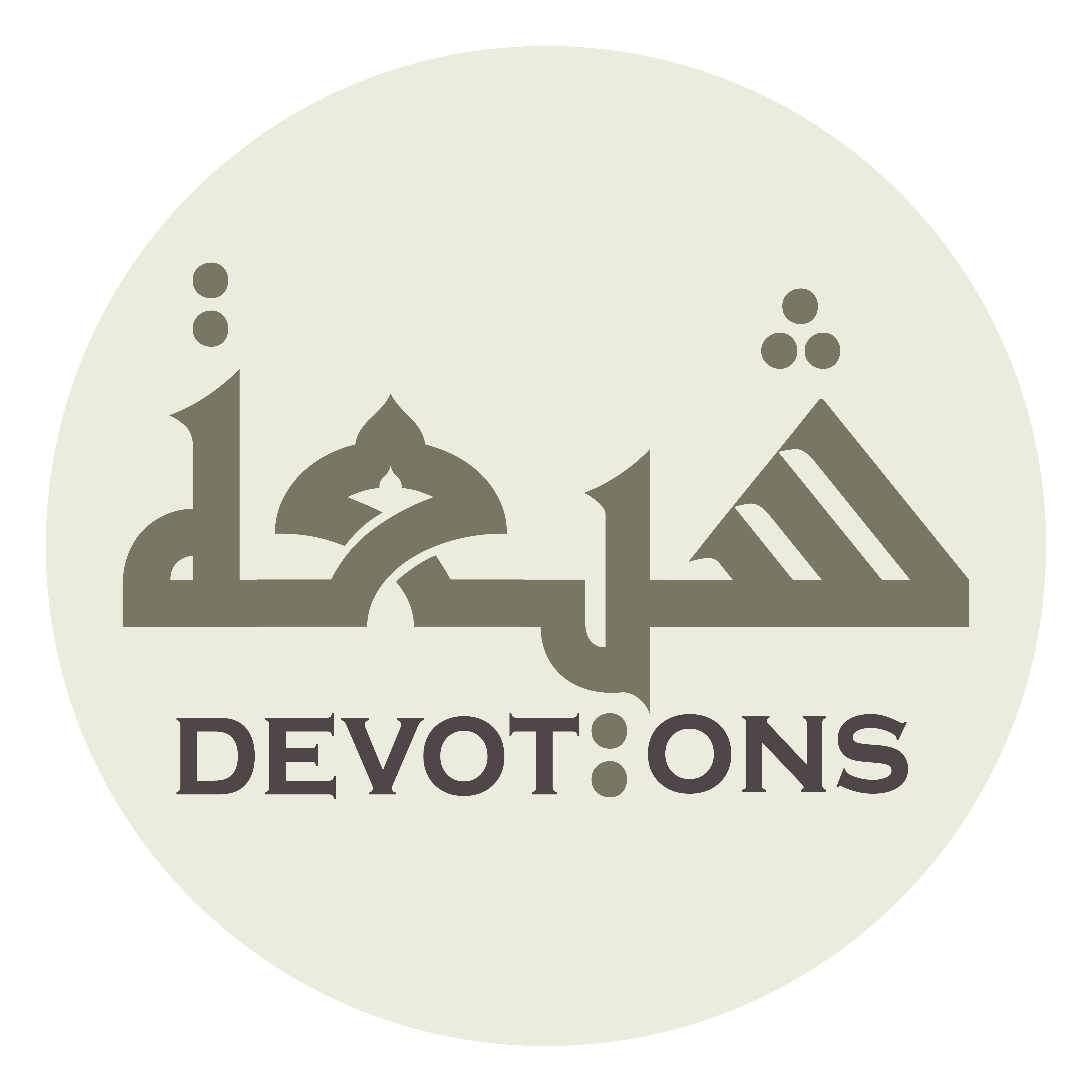 وَالنَّظَرِ إِلٰى مَا تَقْشَعِرُّ مِنْهُ الْجُلُودُ

wan naẓari ilā mā taqsha`irru minhul julūd

experiencing that which shudders the skins
Dua Jawshan Sagheer
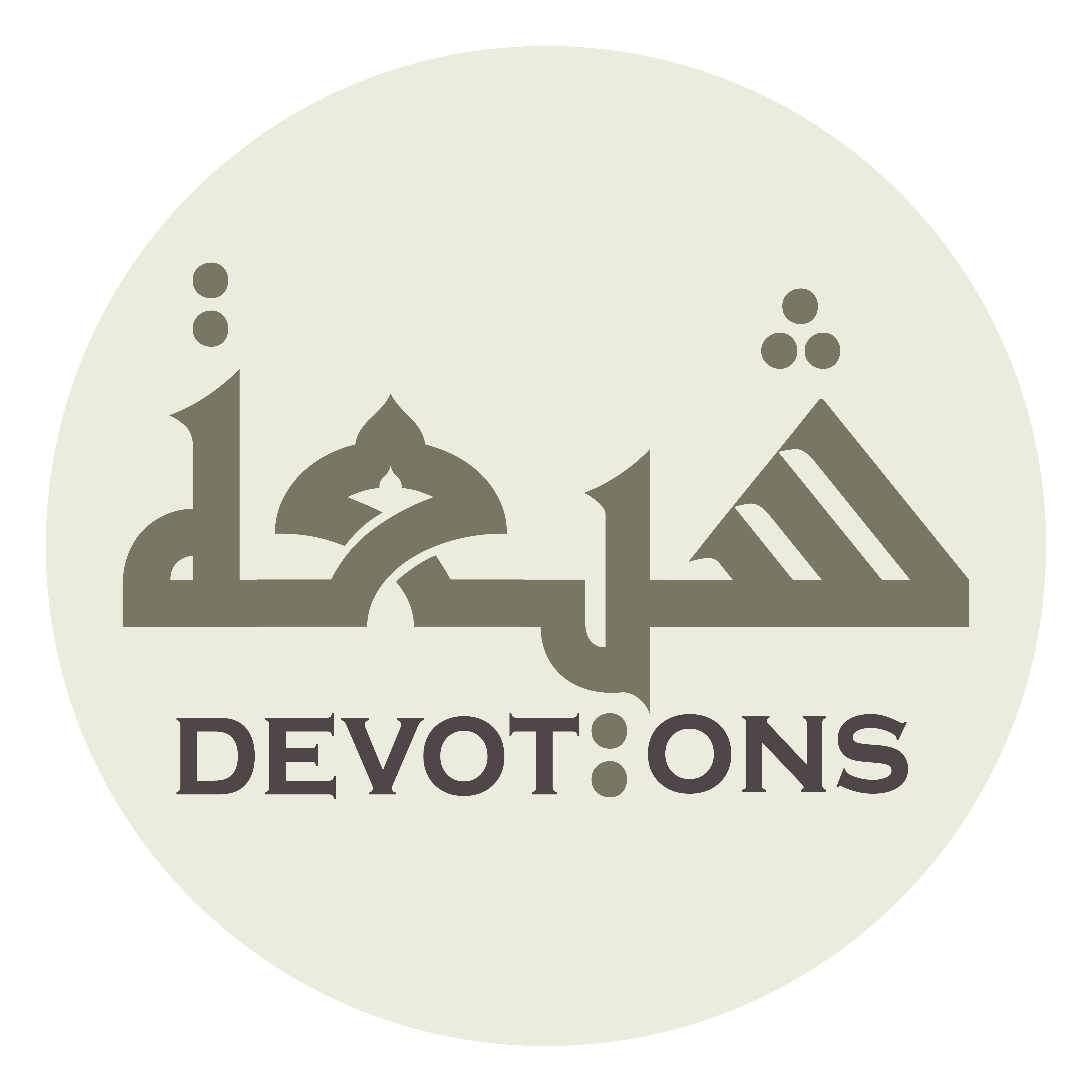 وَتَفْزَعُ لَهُ الْقُلُوبُ

watafza`u lahul qulūb

and horrifies the hearts;
Dua Jawshan Sagheer
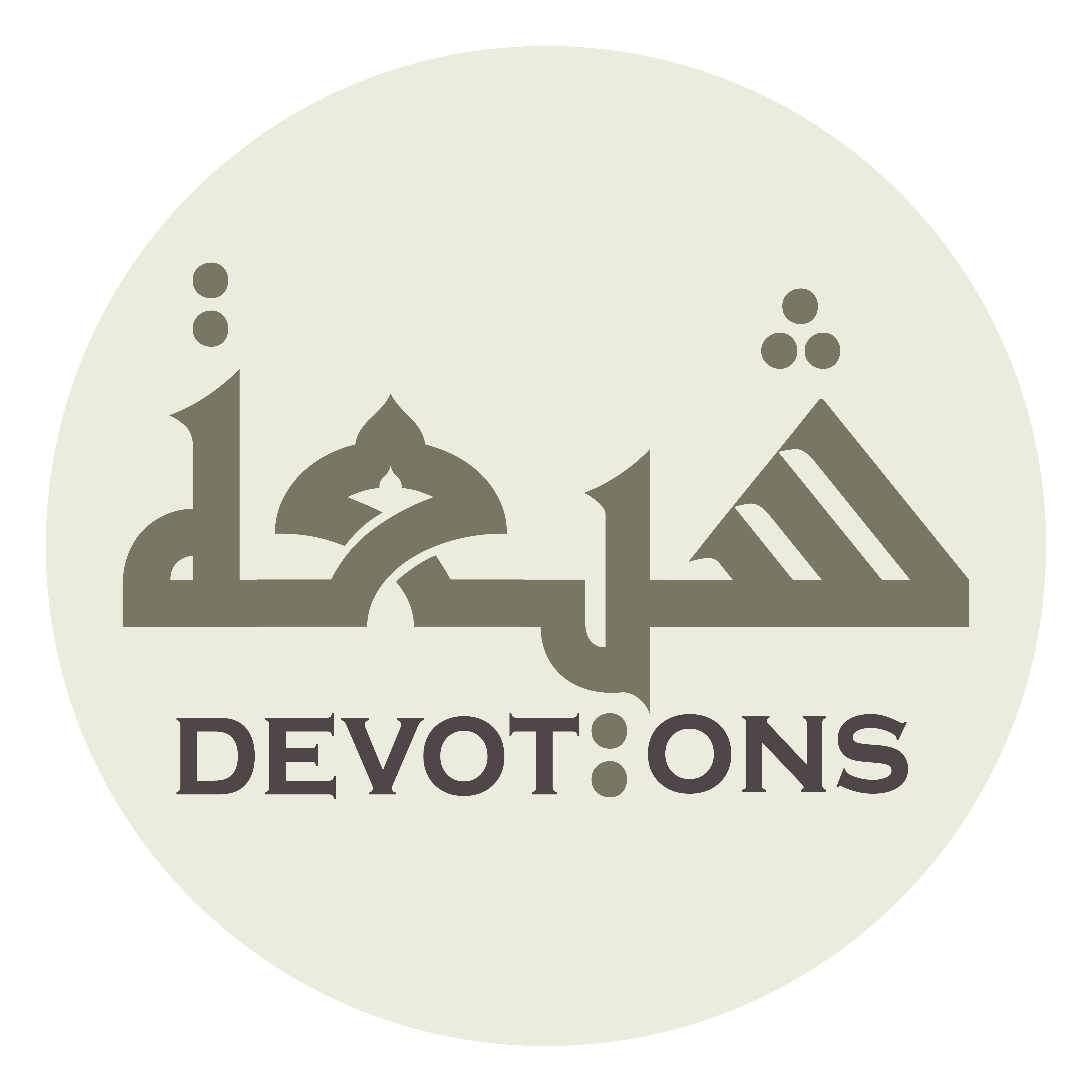 وَأَنَا فِيْ عَافِيَةٍ مِنْ ذٰلِكَ كُلِّهِ

wa-ana fī `āfiyatin min dhālika kullih

but I am safe from all that.
Dua Jawshan Sagheer
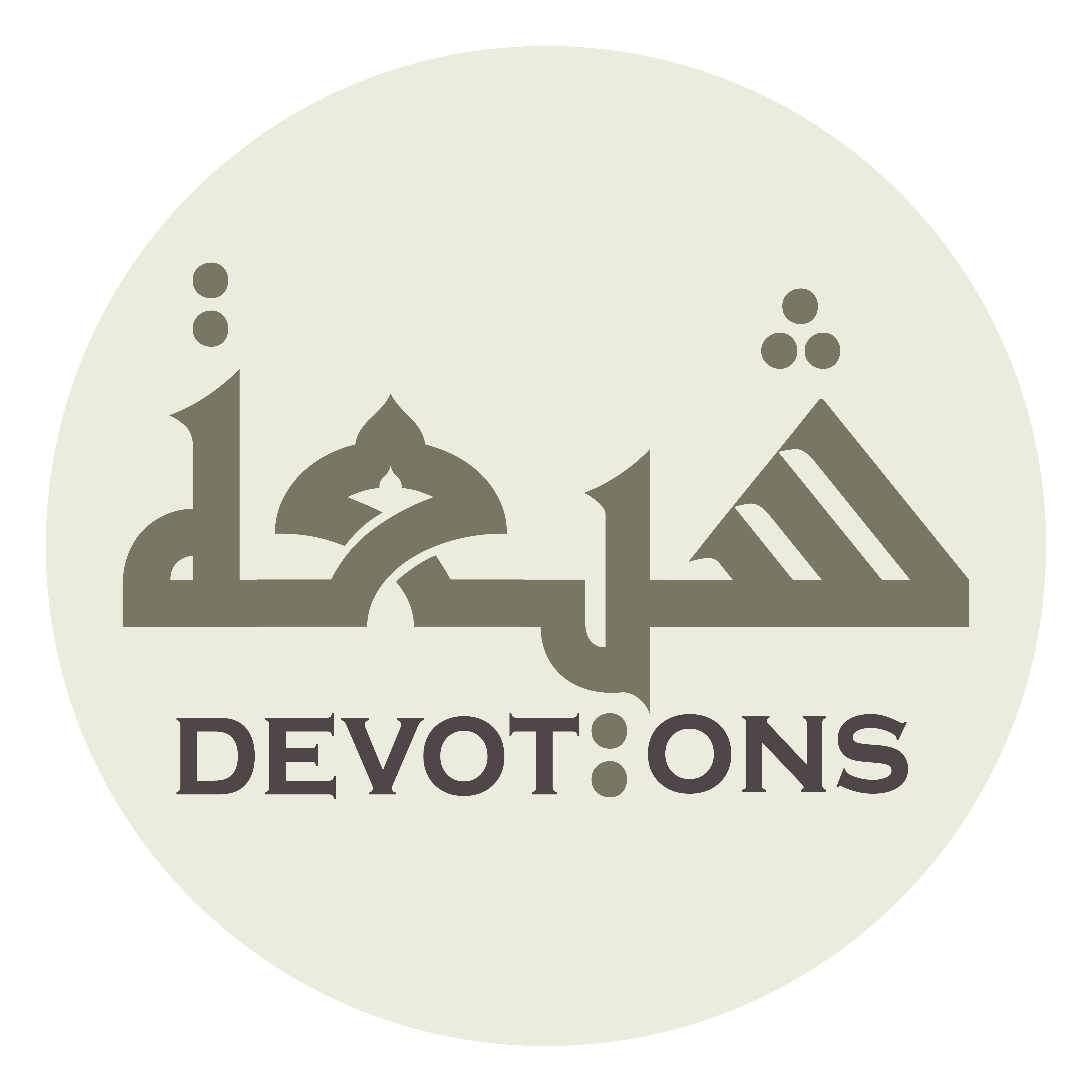 فَلَكَ الْحَمْدُ يَا رَبِّ

falakal ḥamdu yā rabb

So, all praise be to You, O Lord;
Dua Jawshan Sagheer
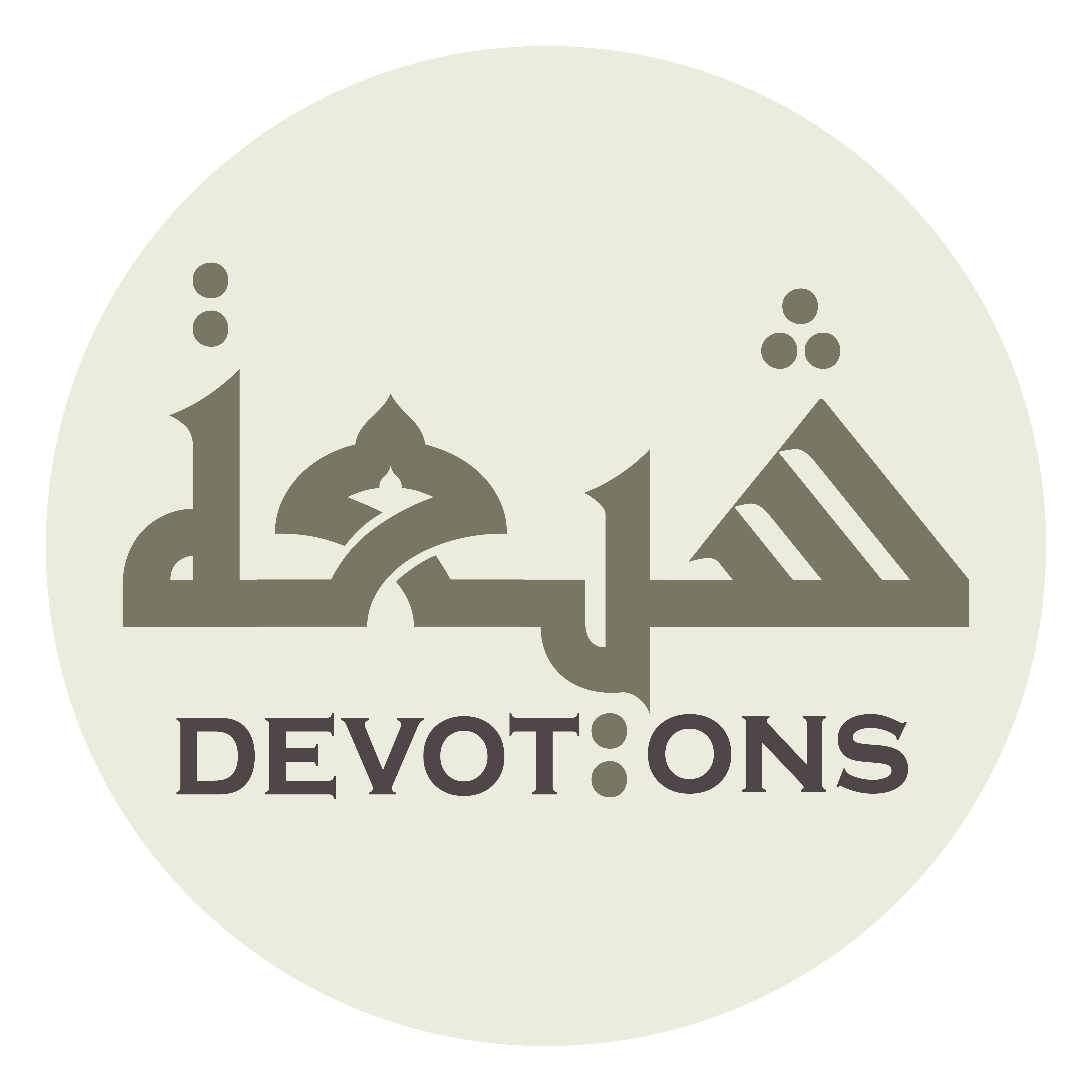 مِنْ مُقْتَدِرٍ لَايُغْلَبُ

min muqtadirin lāyughlab

You are invulnerably Omnipotent
Dua Jawshan Sagheer
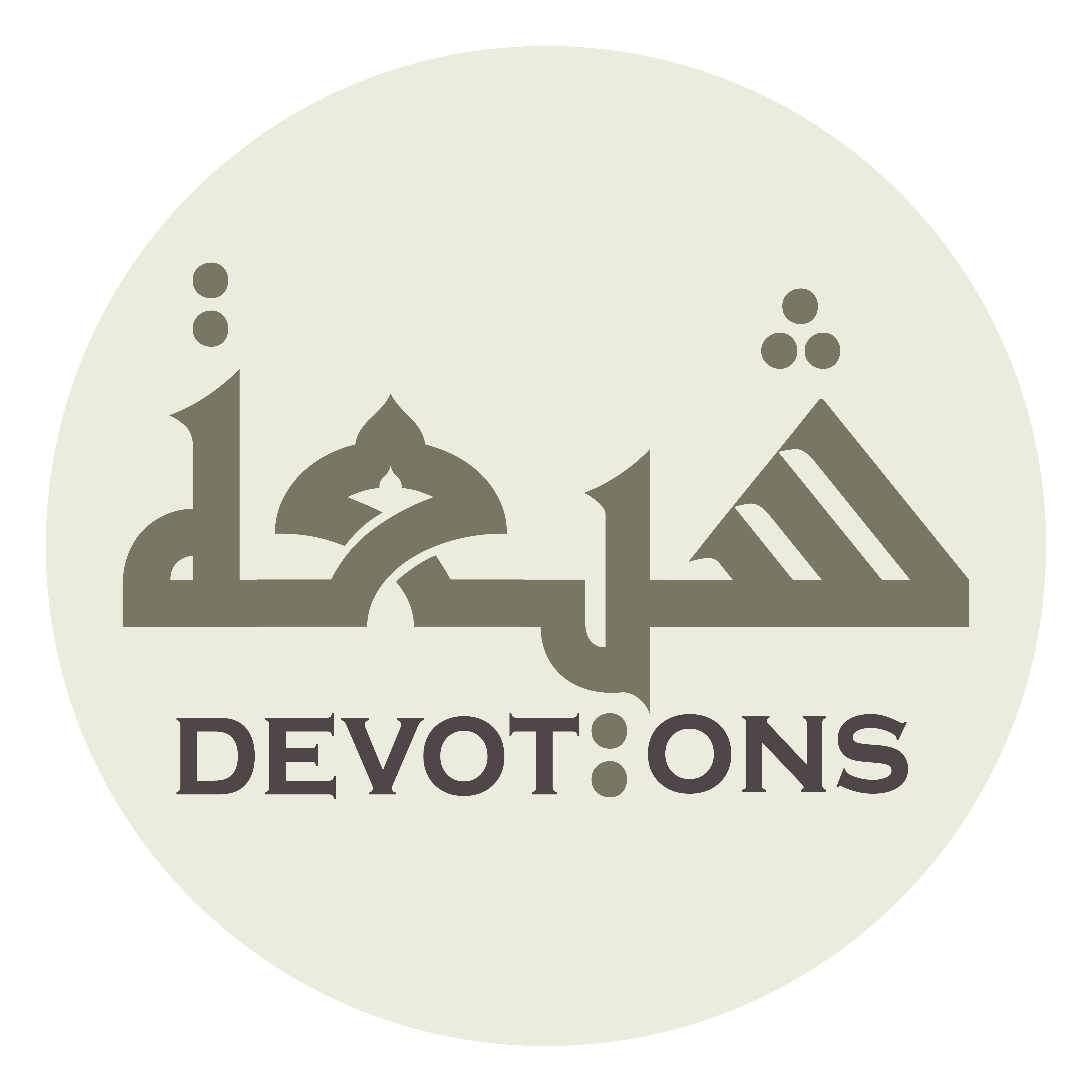 وَذِيْ أَنَاةٍ لَايَعْجَلُ

wadhī anātin lāya`jal

and prudently Forbearing.
Dua Jawshan Sagheer
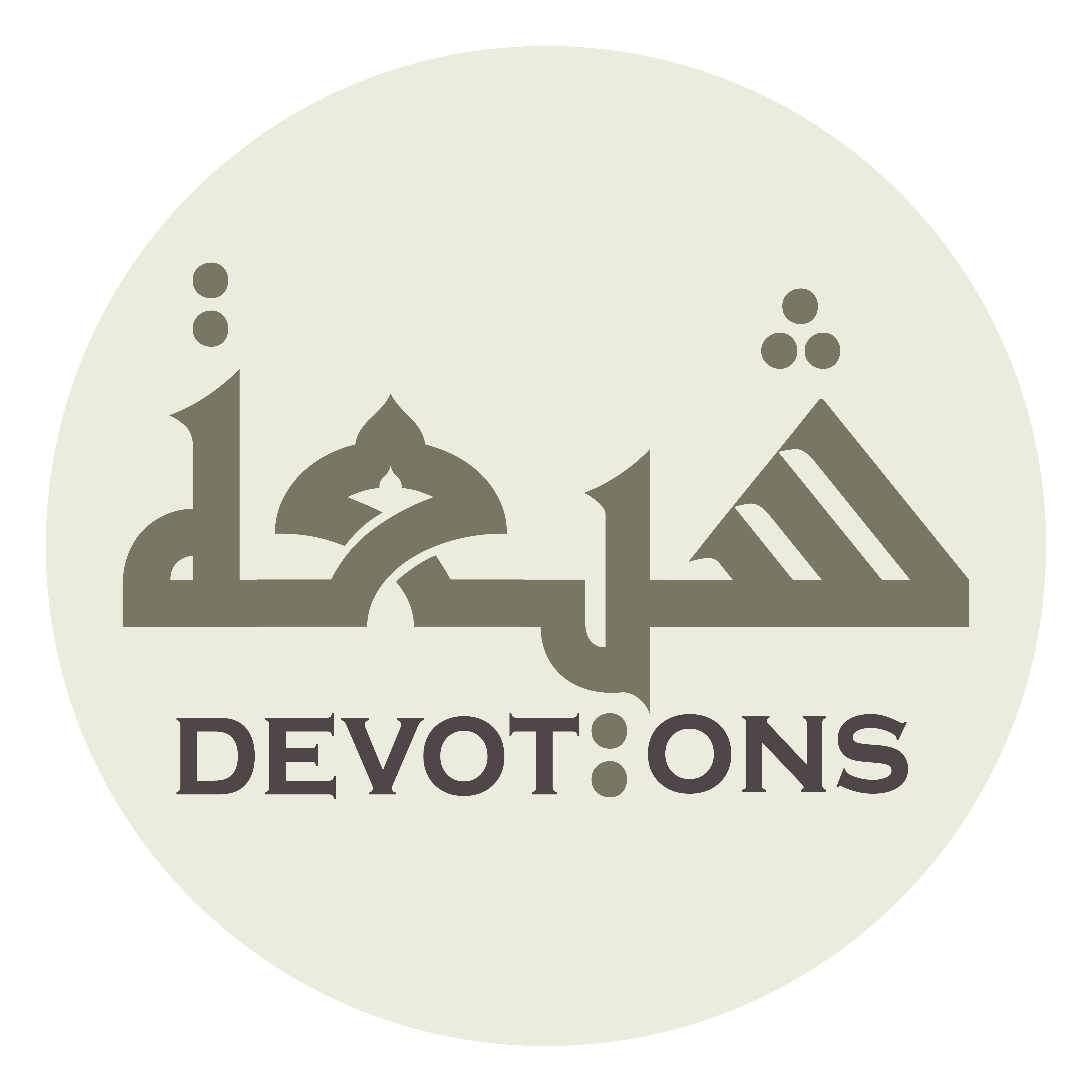 صَلِّ عَلَى مُحَمَّدٍ وَ آلِ مُحَمَّدٍ

ṣalli `alā muḥammadin wa āli muḥammad

Bless Muhammad and the Household of Muhammad
Dua Jawshan Sagheer
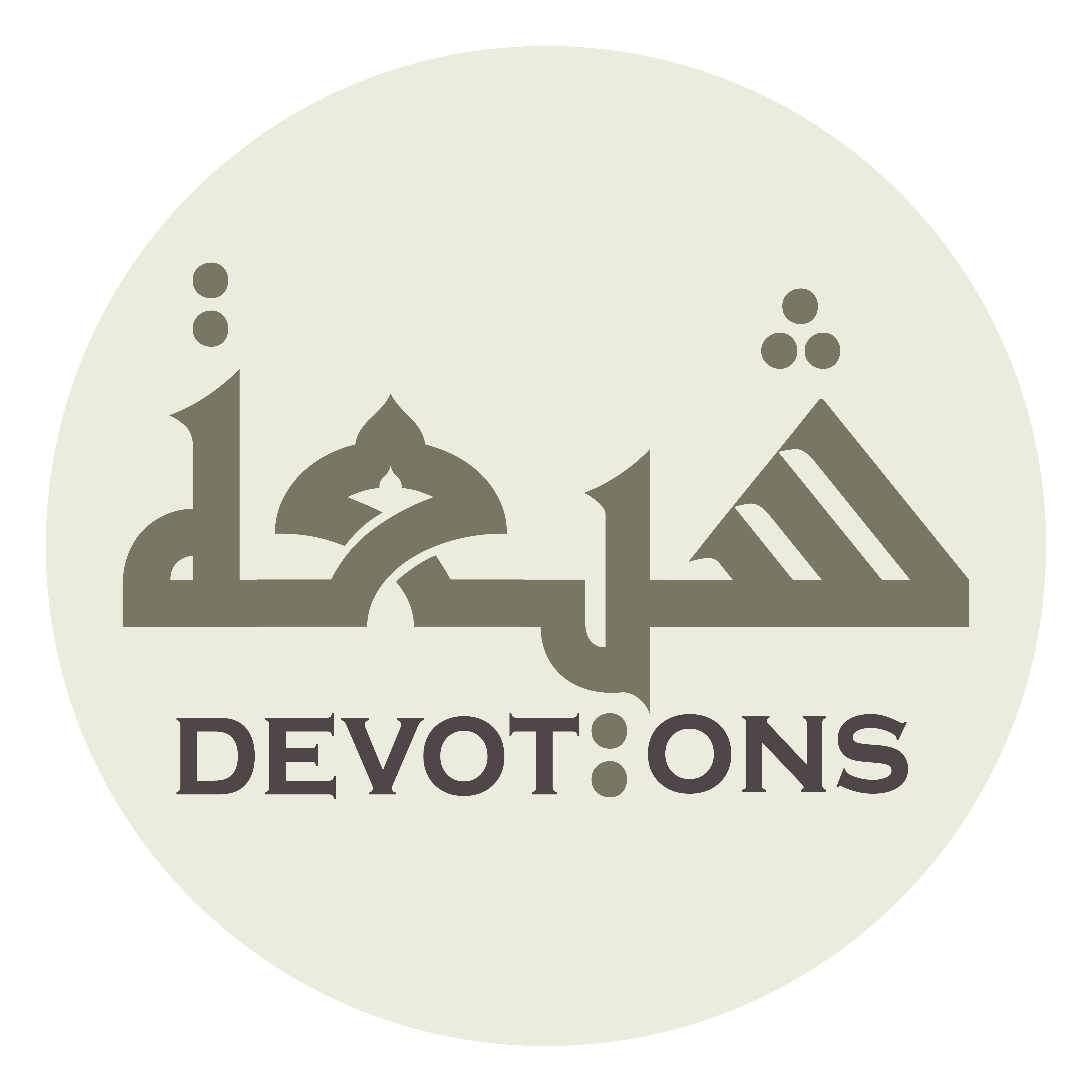 وَاجْعَلْنِيْ لِنَعْمَائِكَ مِنَ الشَّاكِرِينَ

waj`alnī lina`mā-ika minash shākirīn

and include me with those who are thankful for Your bounties
Dua Jawshan Sagheer
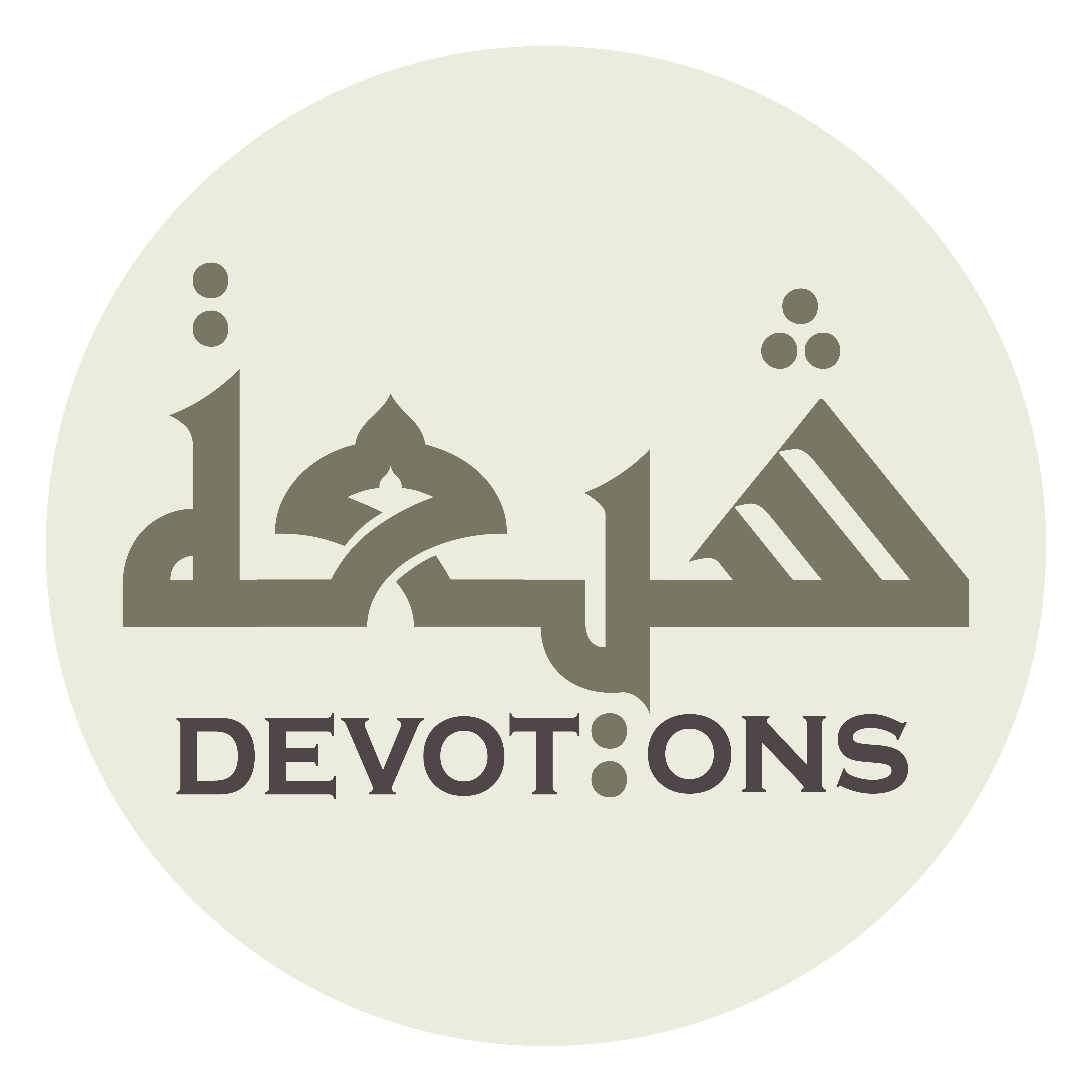 وَلِآلاَئِكَ مِنَ الذَّاكِرِينَ

wali-ālā-ika minadh dhākirīn

and those who permanently mention Your graces.
Dua Jawshan Sagheer
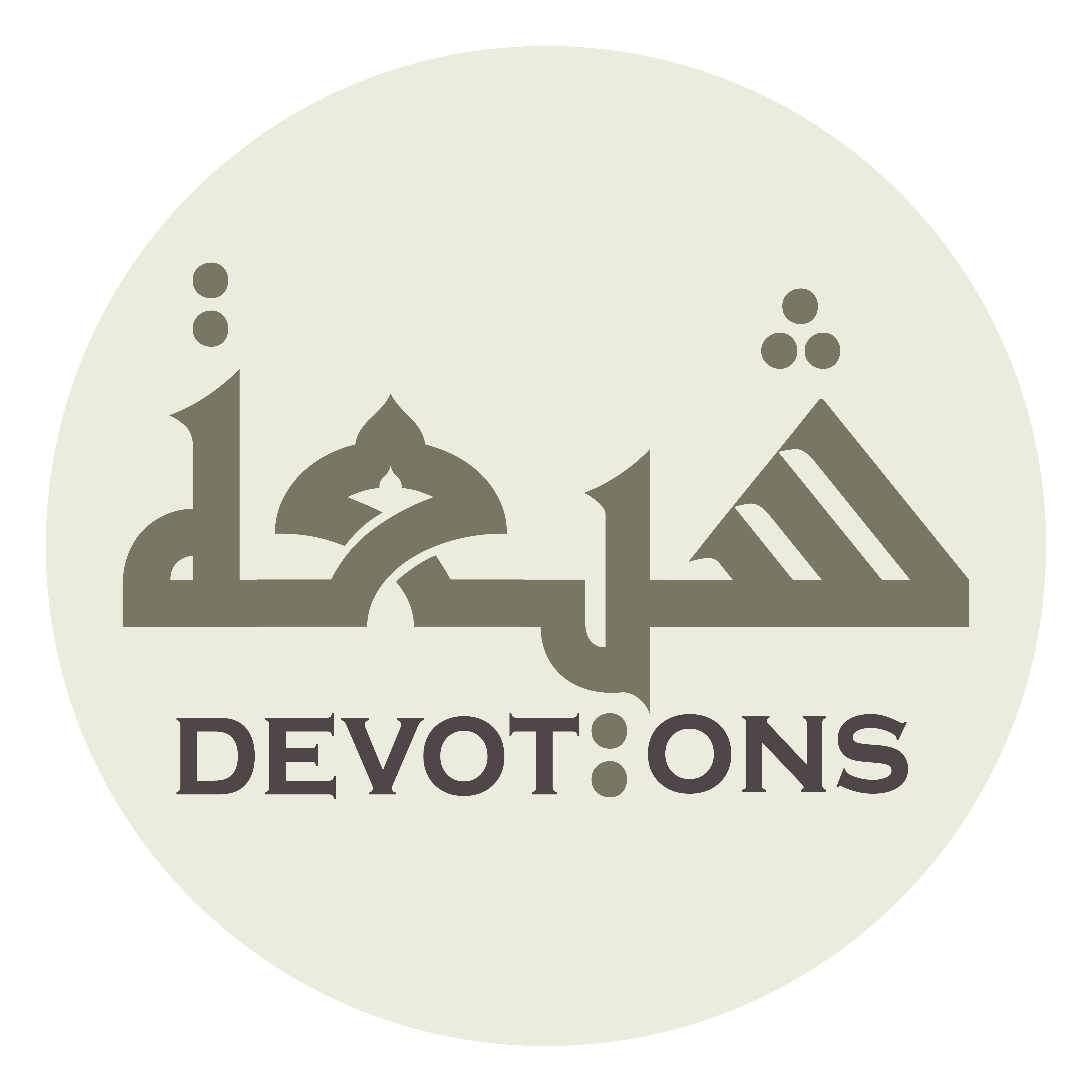 إِلٰهِيْ وَكَمْ مِنْ عَبْدٍ

ilāhī wakam min `abd

My God, many a servant [of You]
Dua Jawshan Sagheer
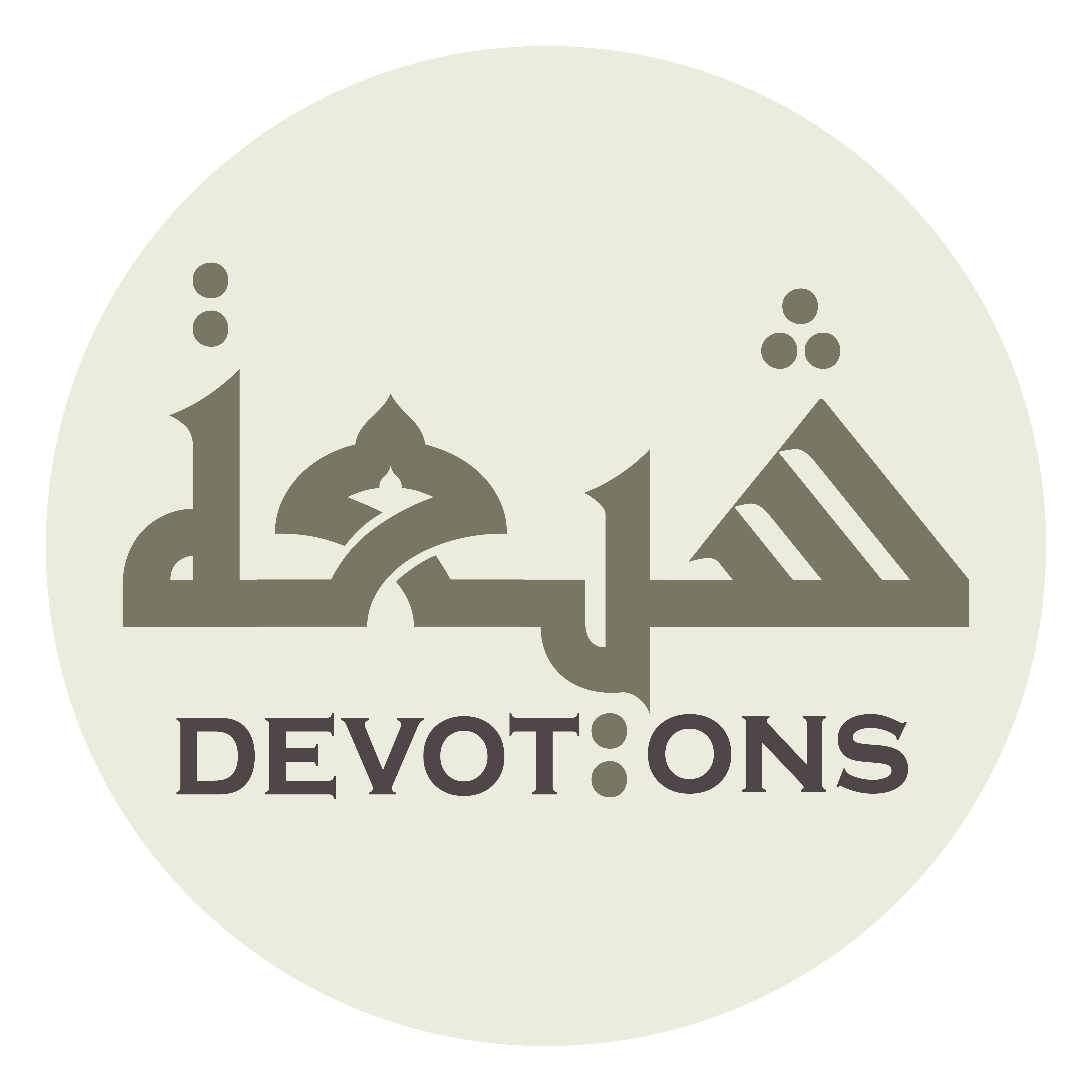 أَمْسٰى وَأَصْبَحَ سَقِيْمًا مُوْجِعًا

amsā wa-aṣbaḥa saqīman mūji`ā

is in eves and morns ailing and feeling pain
Dua Jawshan Sagheer
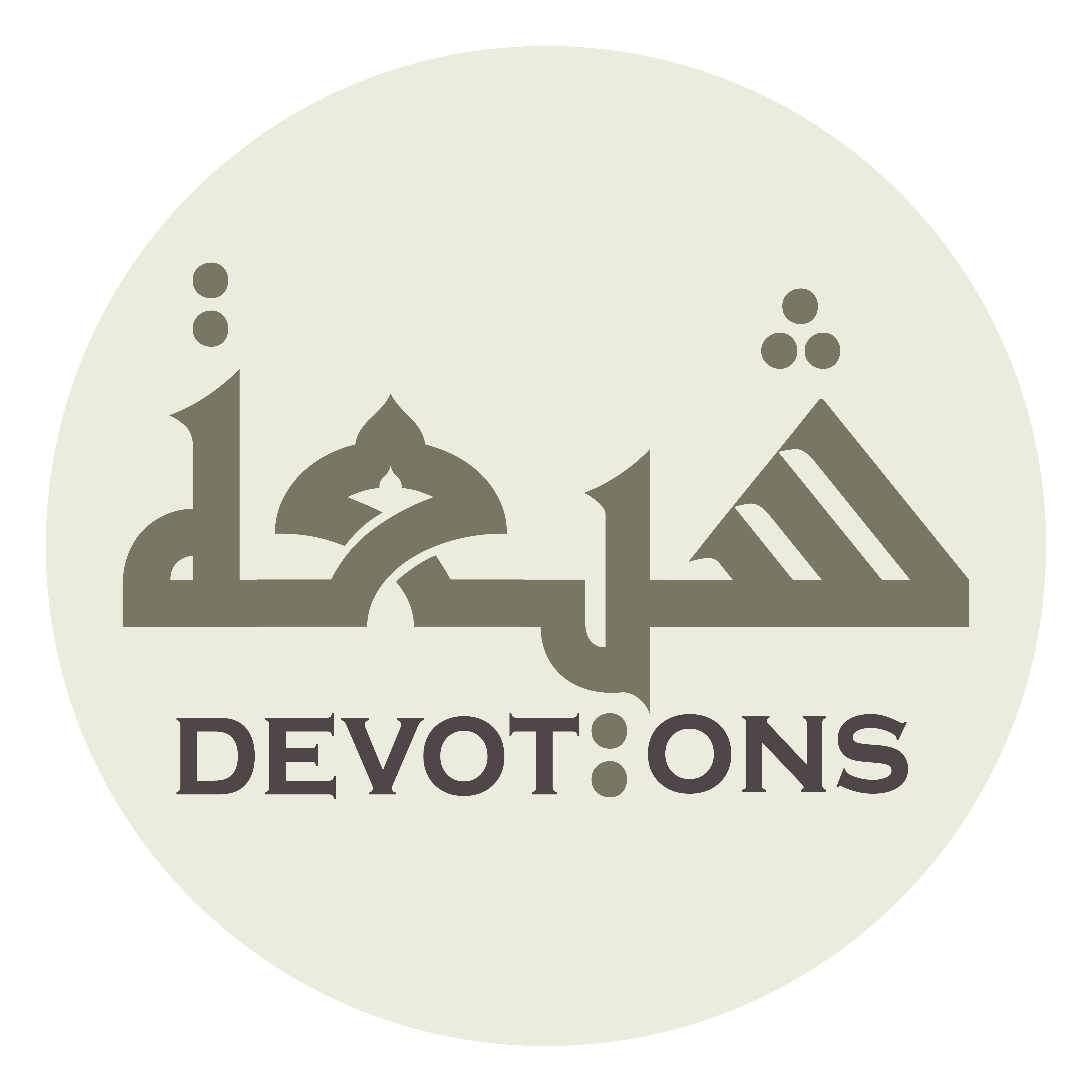 فِيْ أَنَّةٍ وَعَوِيْلٍ

fī annatin wa`awīl

with moans and wails,
Dua Jawshan Sagheer
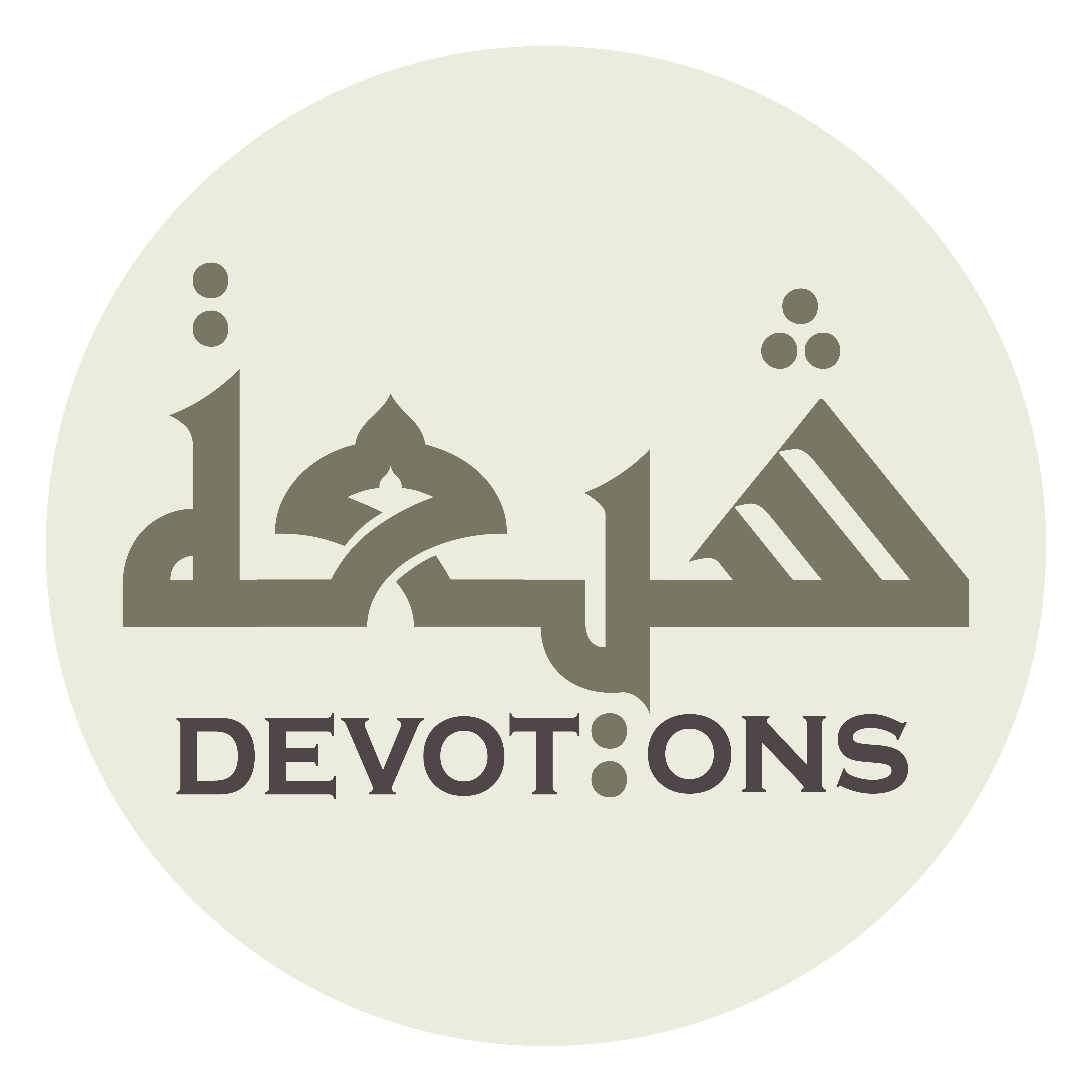 يَتَقَلَّبُ فِيْ غَمِّهِ

yataqallabu fī ghammih

and is rolling over and over with anguish;
Dua Jawshan Sagheer
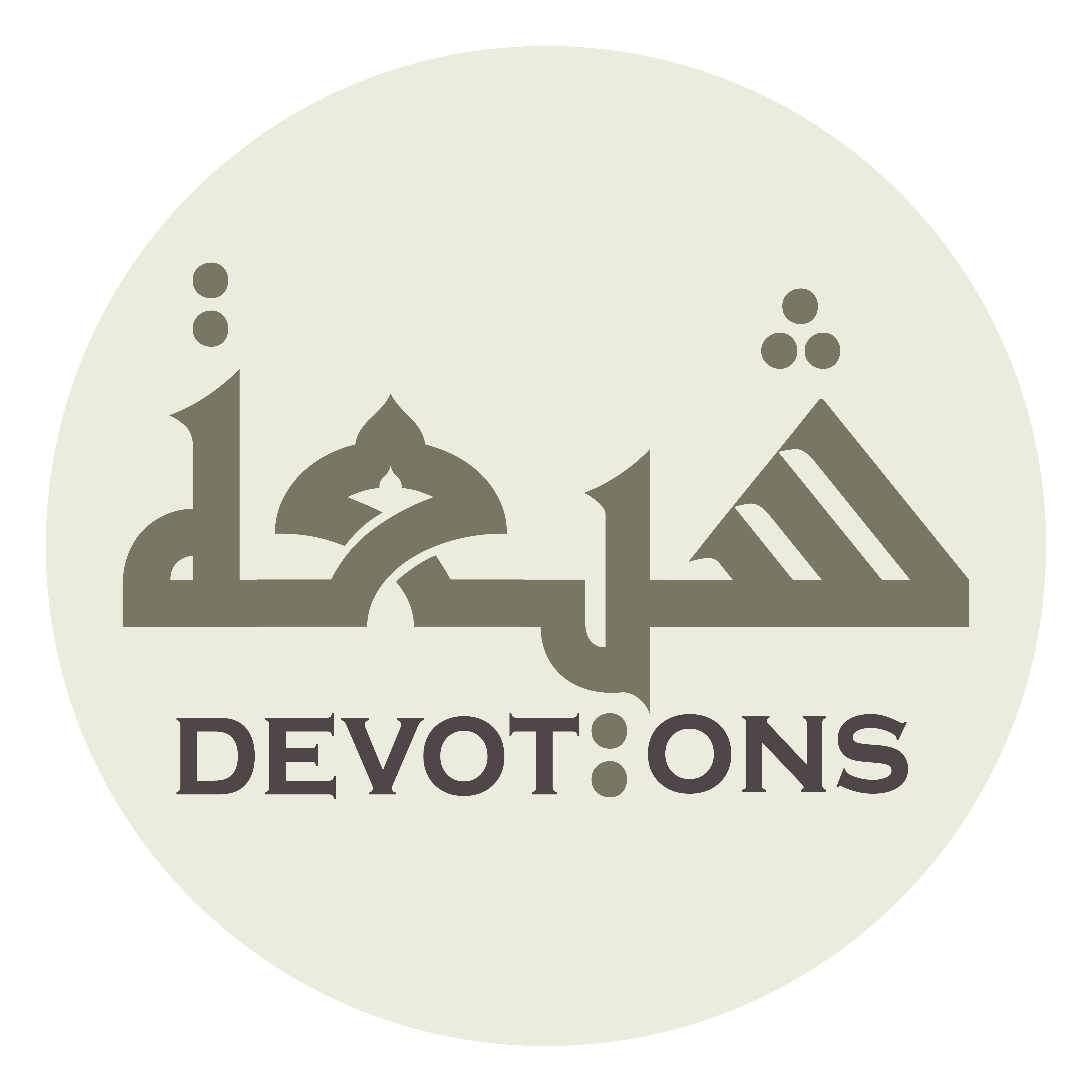 لَا يَجِدُ مَحِيصًا

lā yajidu maḥīṣā

neither finding any way of escaping it
Dua Jawshan Sagheer
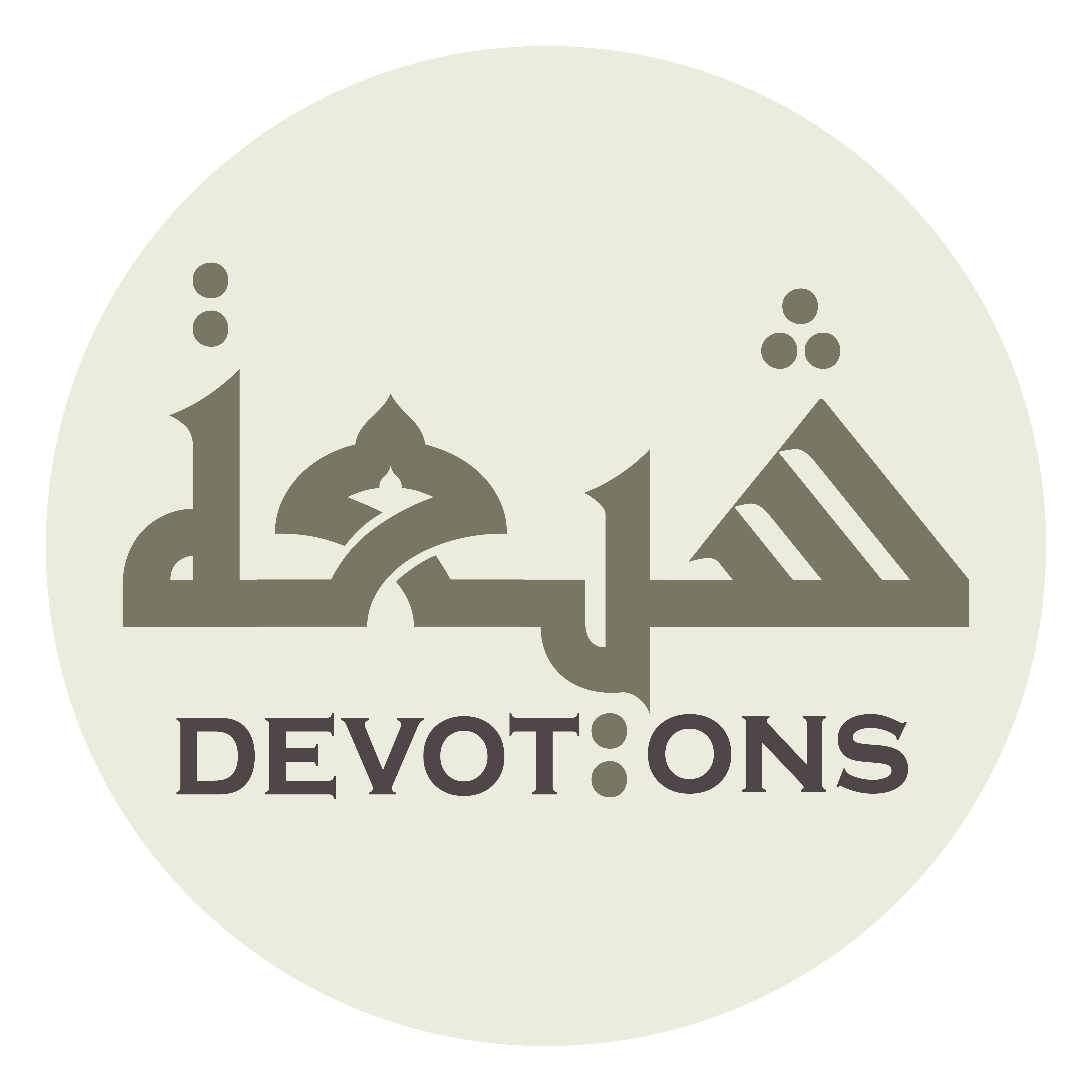 وَلَا يُسِيغُ طَعَامًا وَلَا شَرَابًا

walā yusīghu ṭa`āman walā sharābā

nor is he finding the taste of any food or drink;
Dua Jawshan Sagheer
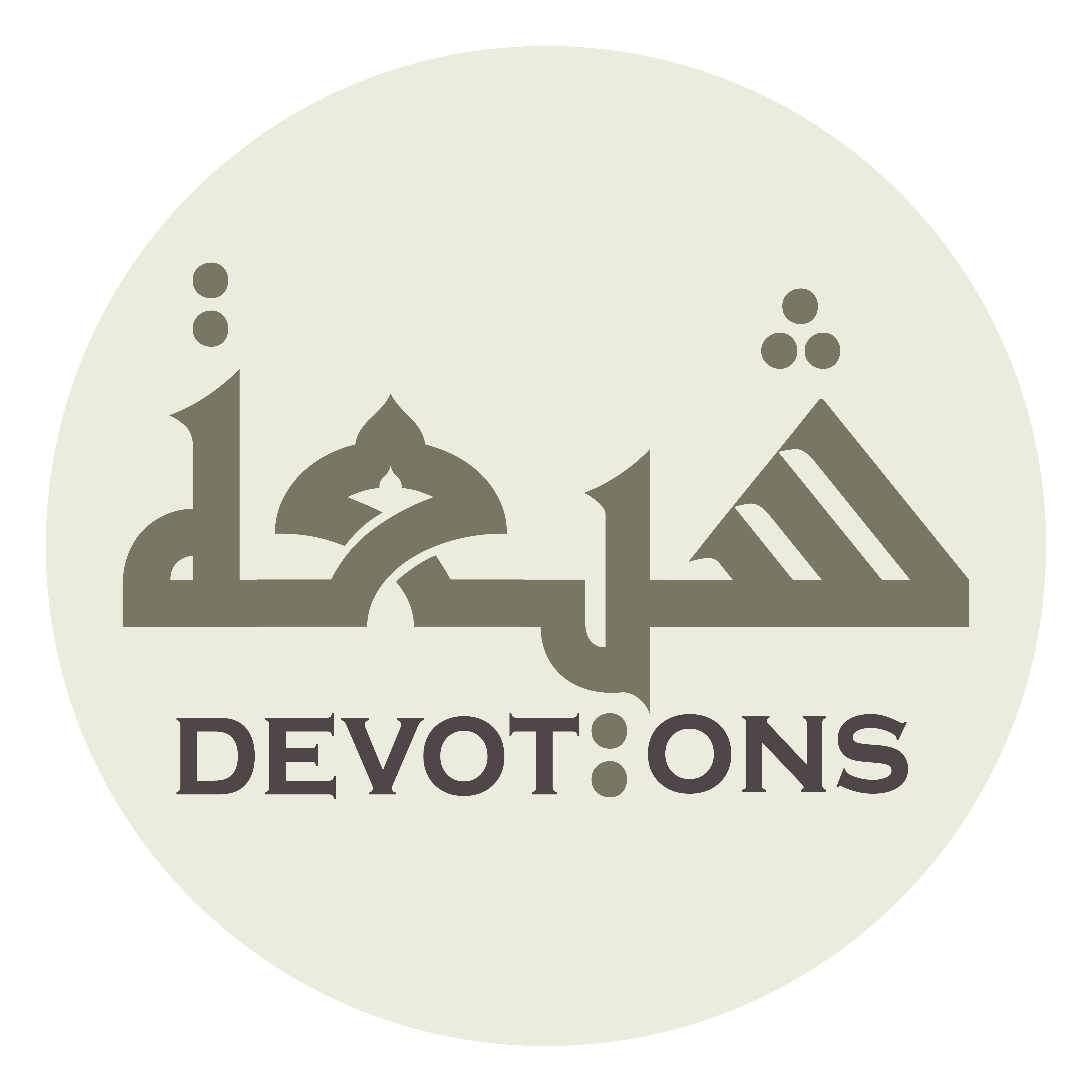 وَأَنَا فِيْ صِحَّةٍ مِنَ الْبَدَنِ

wa-ana fī ṣiḥḥatin minal badan

while I am enjoying body health
Dua Jawshan Sagheer
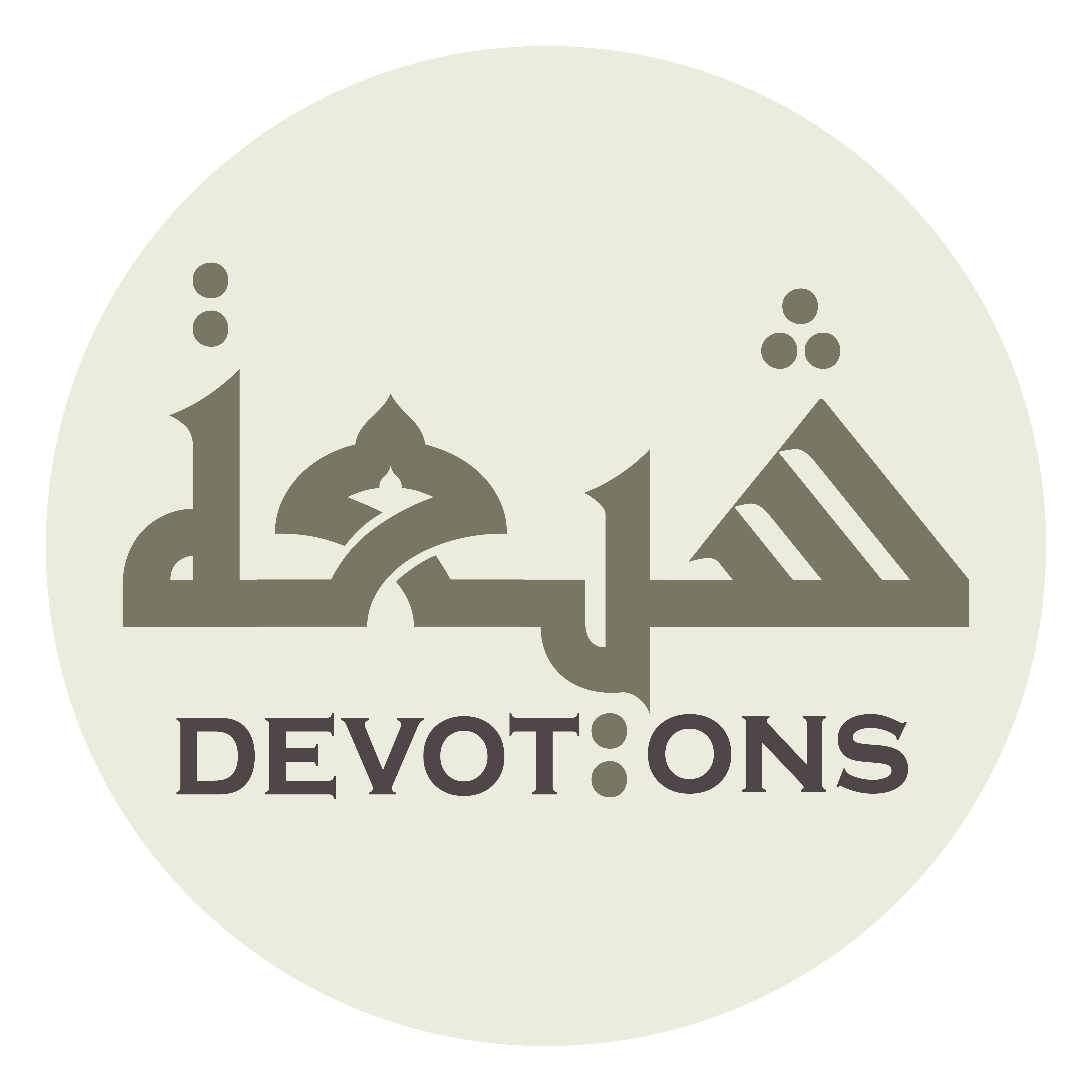 وَسَلامَةٍ مِنَ الْعَيْشِ

wasalāmatin minal `aysh

and safe living.
Dua Jawshan Sagheer
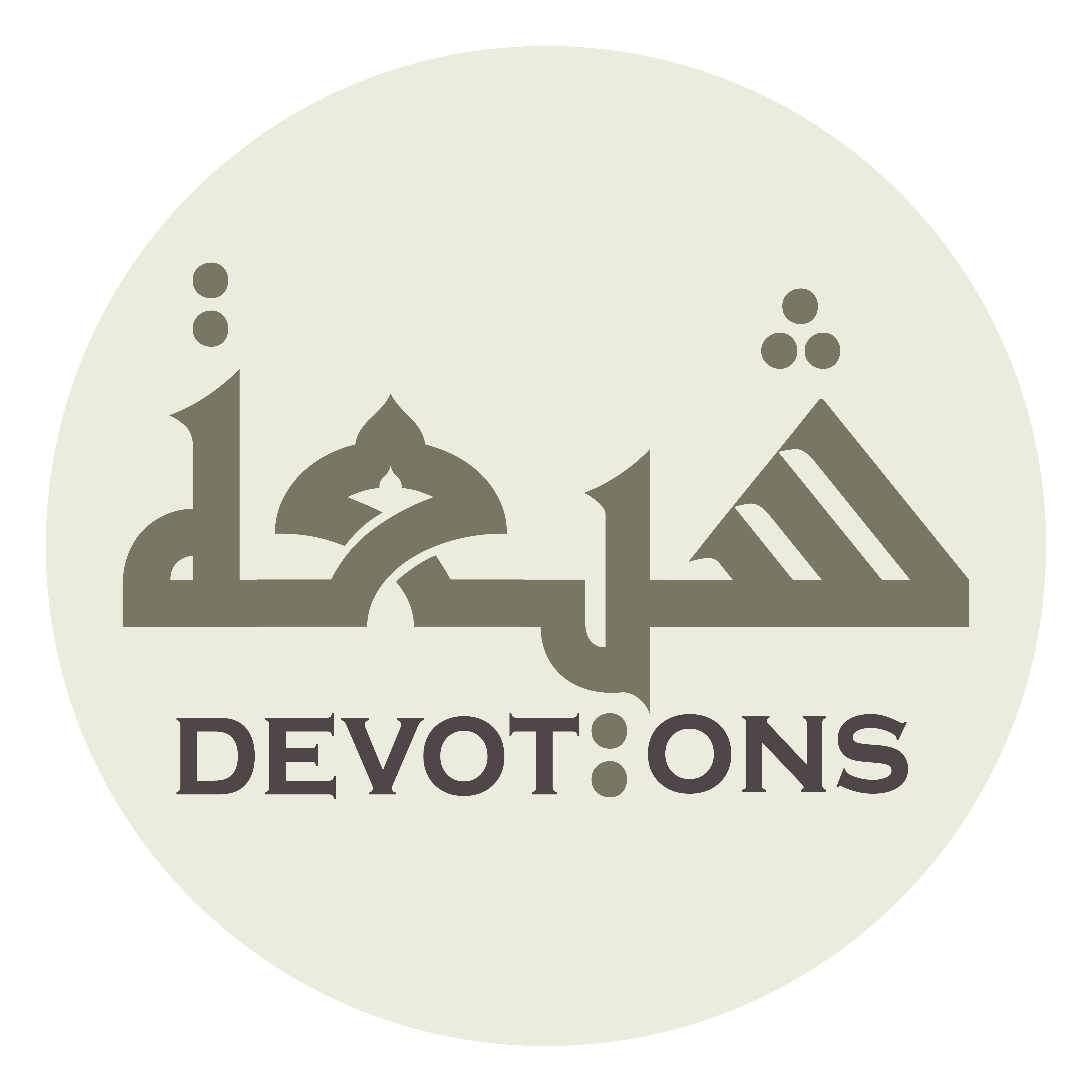 كُلُّ ذٰلِكَ مِنْكَ

kullu dhālika mink

All that [wellbeing] is from You.
Dua Jawshan Sagheer
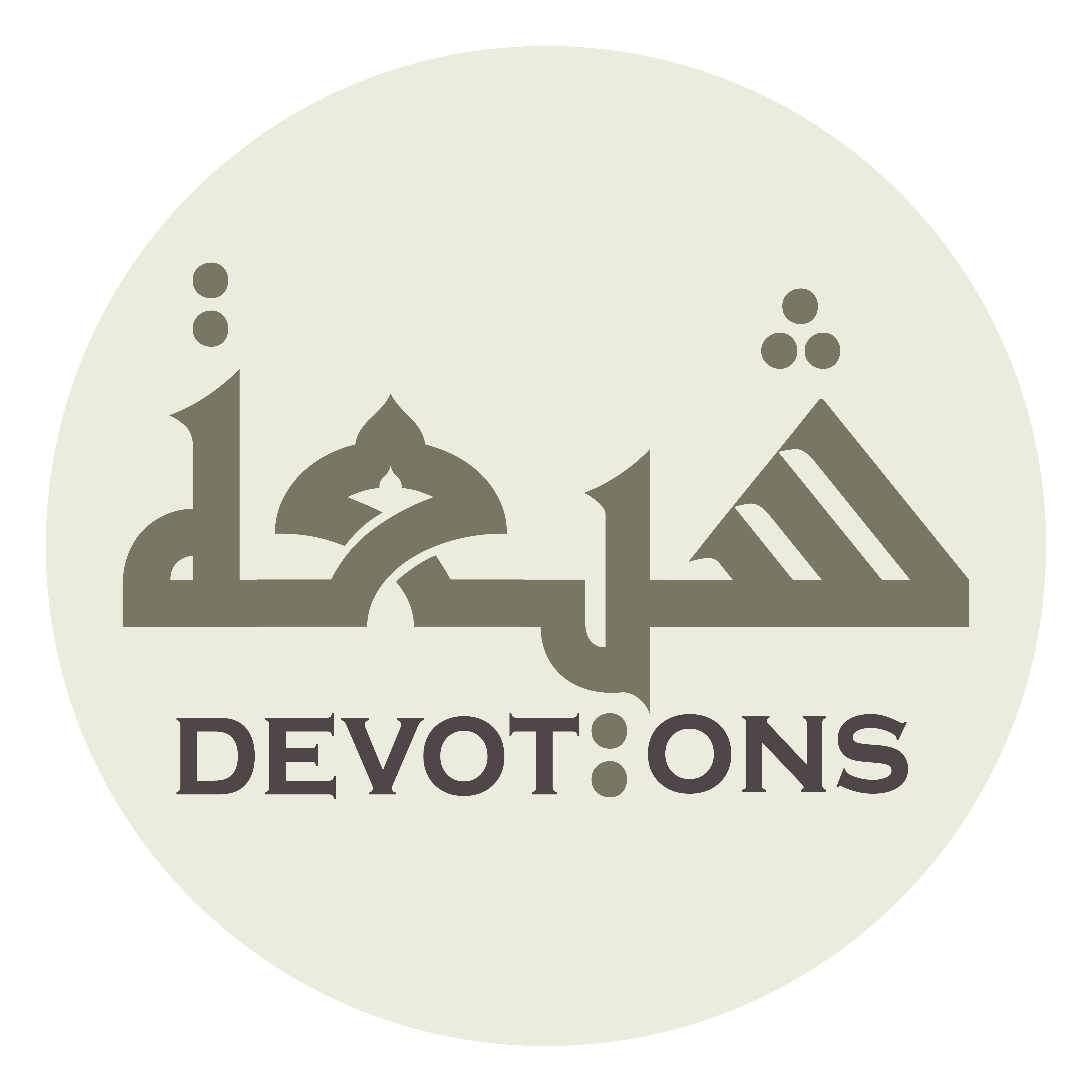 فَلَكَ الْحَمْدُ يَا رَبِّ

falakal ḥamdu yā rabb

So, all praise be to You, O Lord;
Dua Jawshan Sagheer
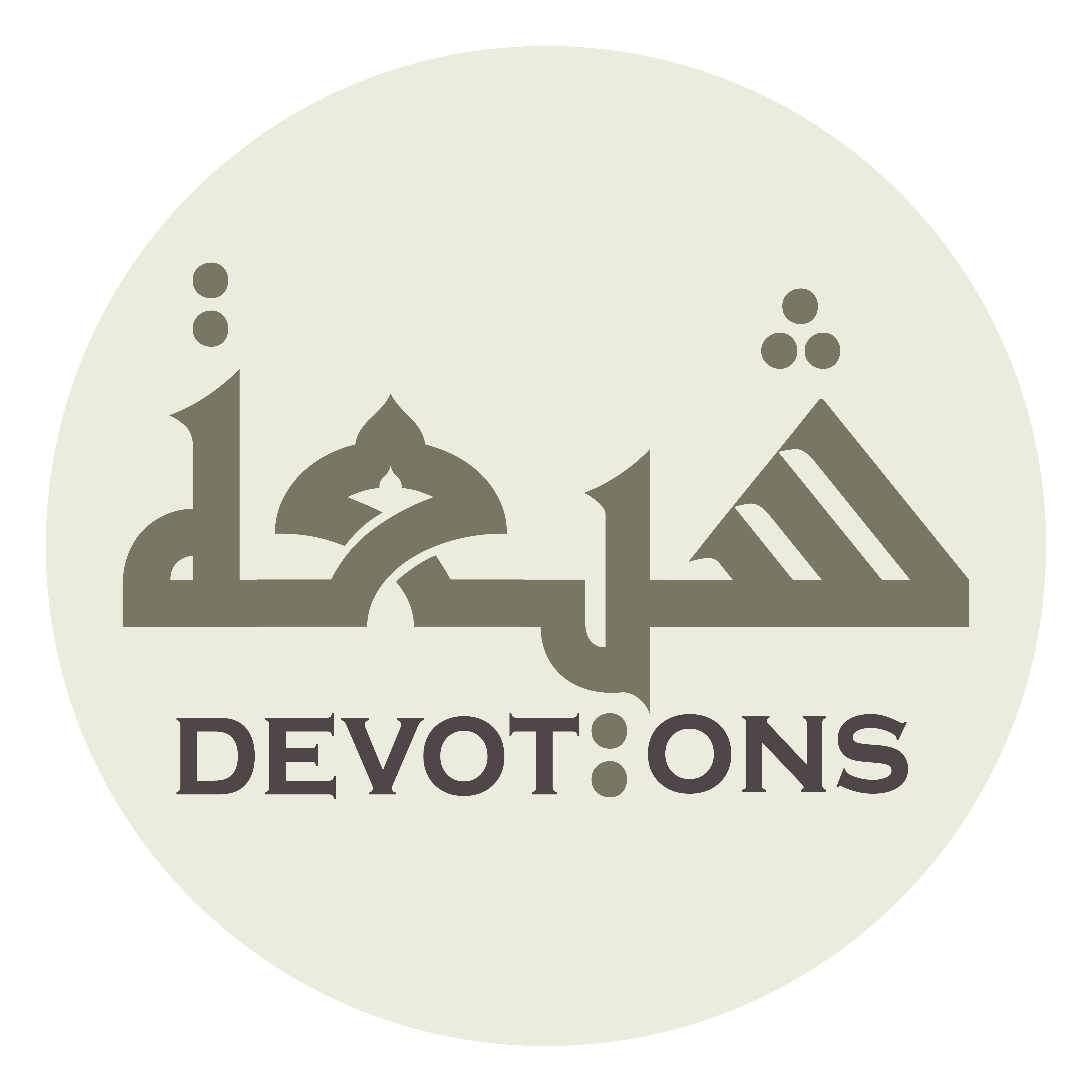 مِنْ مُقْتَدِرٍ لَايُغْلَبُ

min muqtadirin lāyughlab

You are invulnerably Omnipotent
Dua Jawshan Sagheer
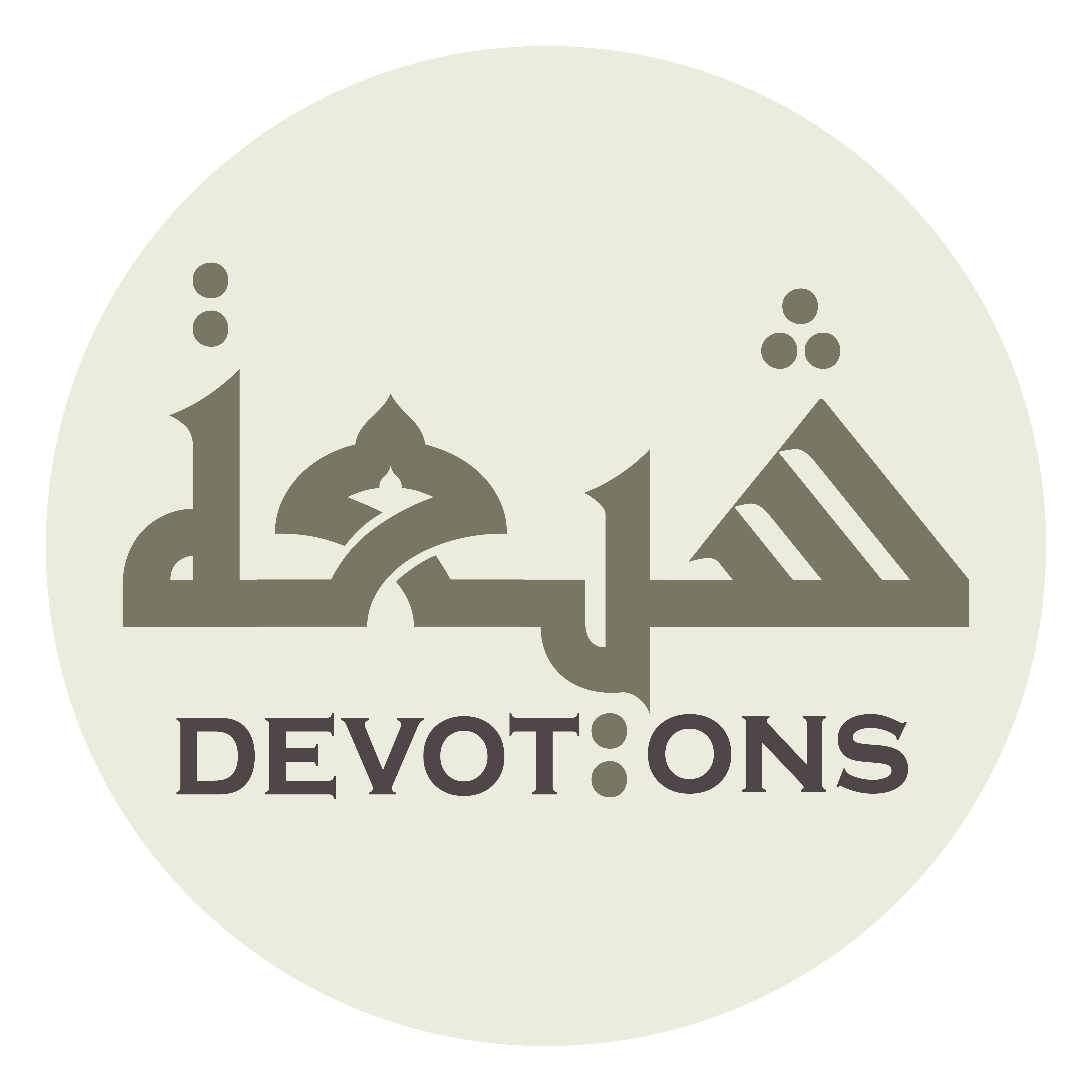 وَذِيْ أَنَاةٍ لَايَعْجَلُ

wadhī anātin lāya`jal

and prudently Forbearing.
Dua Jawshan Sagheer
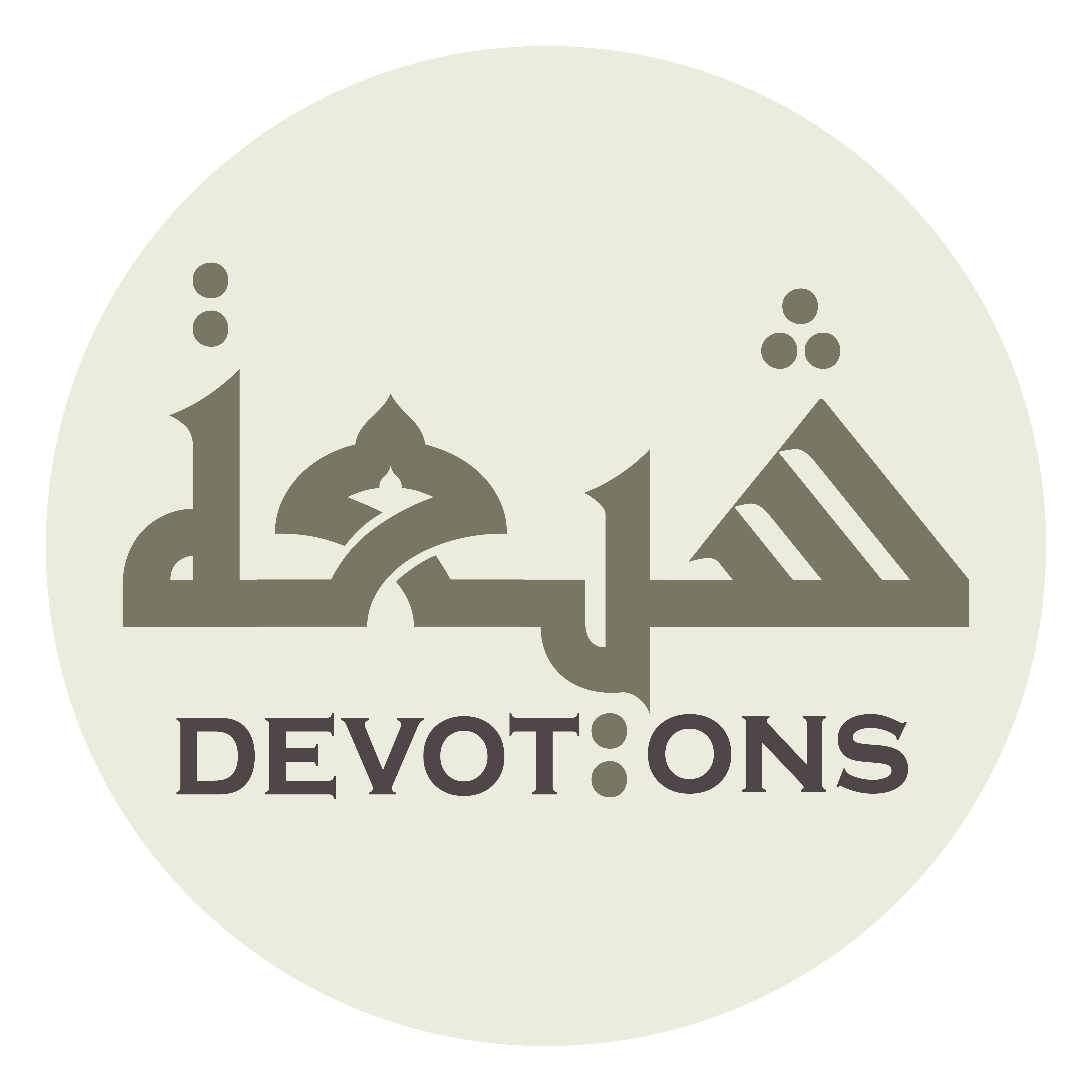 صَلِّ عَلَى مُحَمَّدٍ وَ آلِ مُحَمَّدٍ

ṣalli `alā muḥammadin wa āli muḥammad

Bless Muhammad and the Household of Muhammad
Dua Jawshan Sagheer
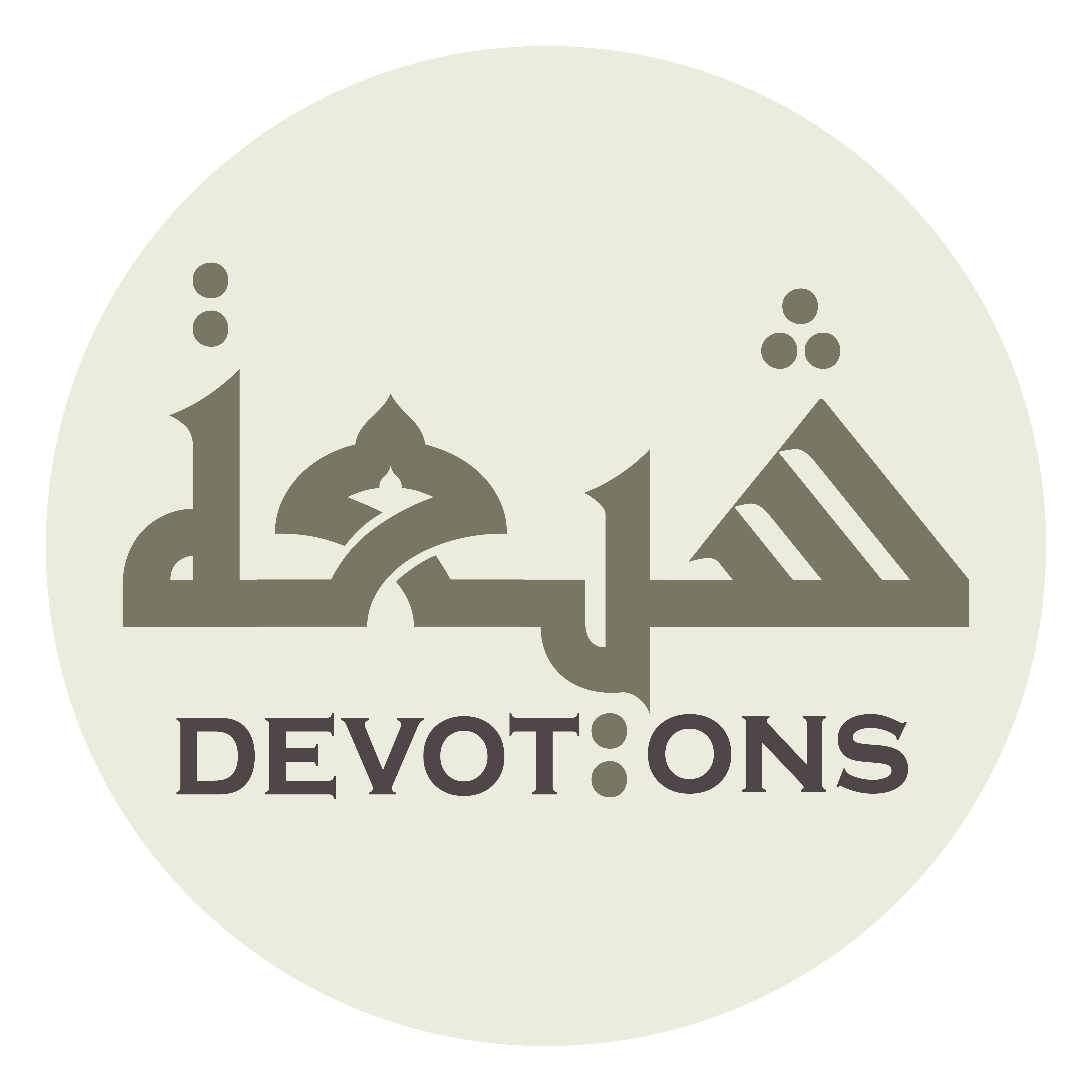 وَاجْعَلْنِيْ لِنَعْمَائِكَ مِنَ الشَّاكِرِينَ

waj`alnī lina`mā-ika minash shākirīn

and include me with those who are thankful for Your bounties
Dua Jawshan Sagheer
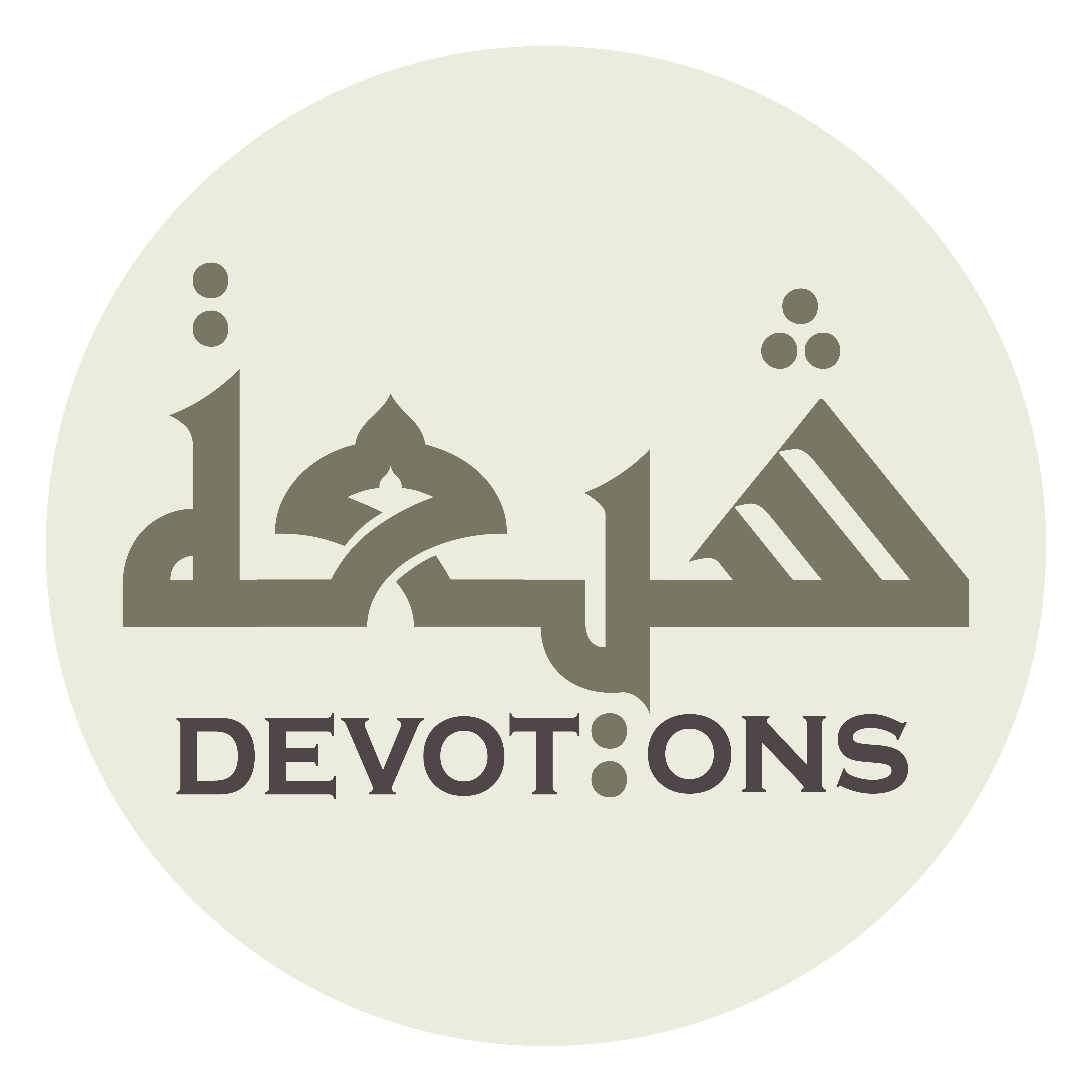 وَلِآلاَئِكَ مِنَ الذَّاكِرِينَ

wali-ālā-ika minadh dhākirīn

and those who permanently mention Your graces.
Dua Jawshan Sagheer
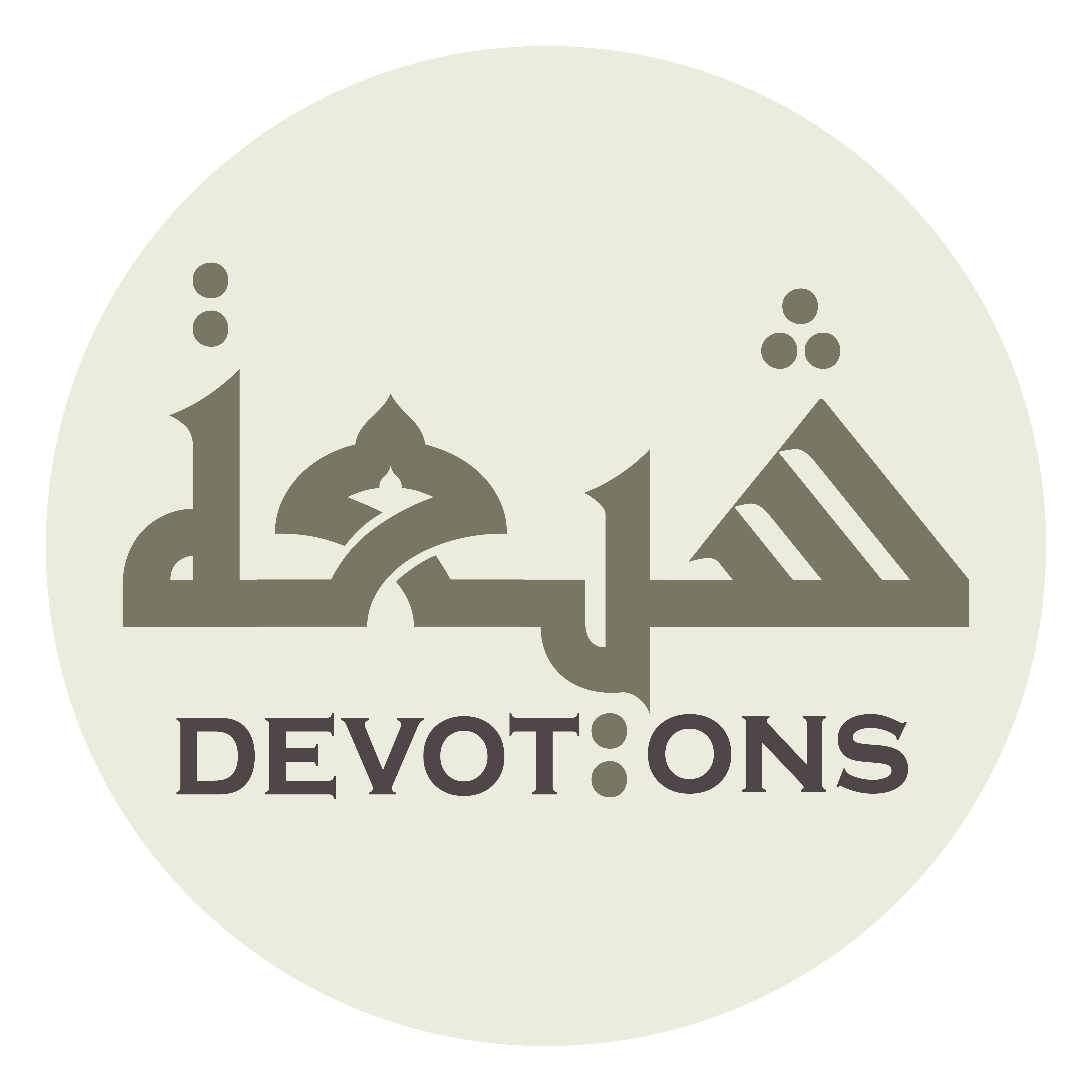 إِلٰهِيْ وَكَمْ مِنْ عَبْدٍ

ilāhī wakam min `abd

O my God, many a servant [of You]
Dua Jawshan Sagheer
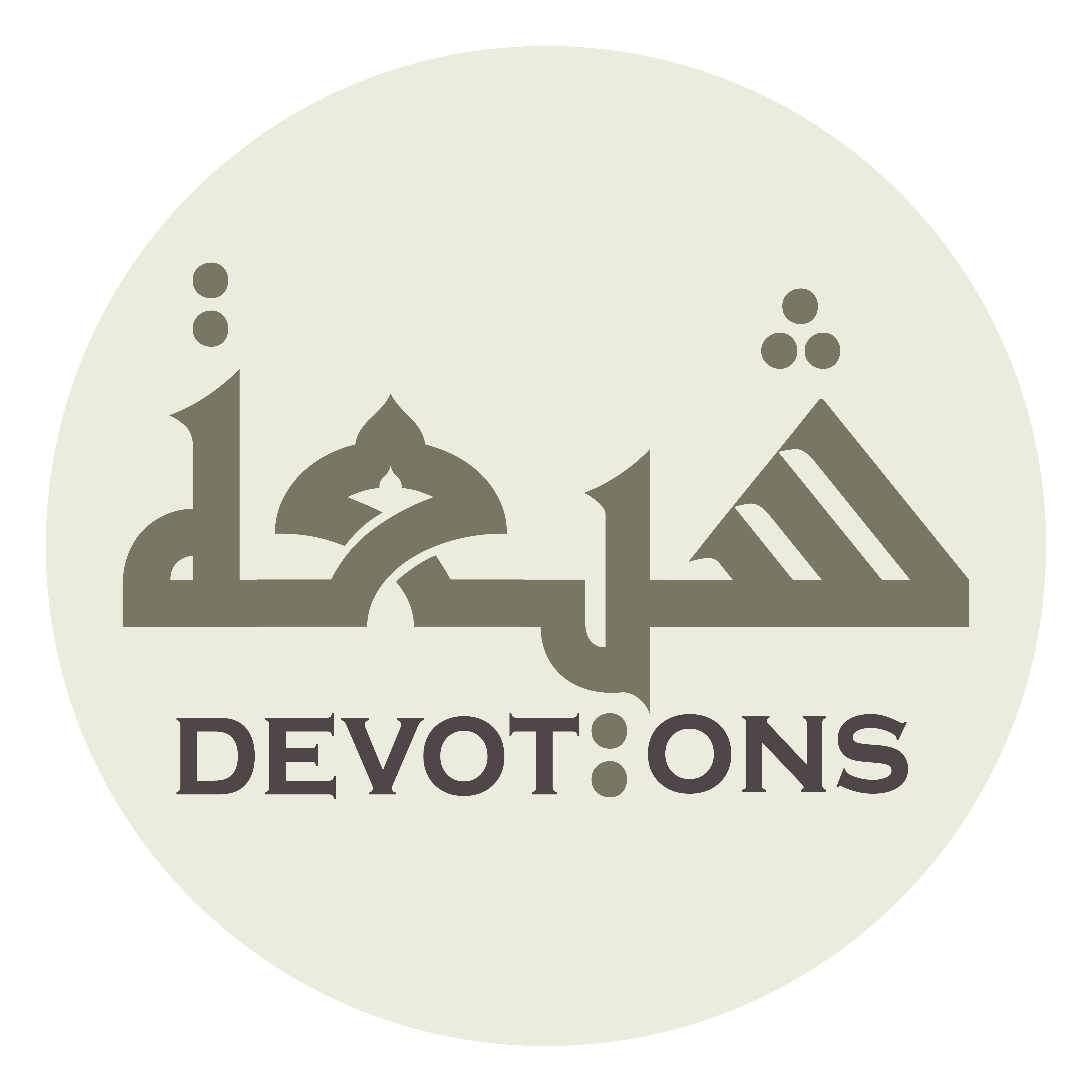 أَمْسٰى وَأَصْبَحَ خَائِفًا مَرْعُوبًا

amsā wa-aṣbaḥa khā-ifan mar-`ūbā

is in eves and morns fearful, frightened,
Dua Jawshan Sagheer
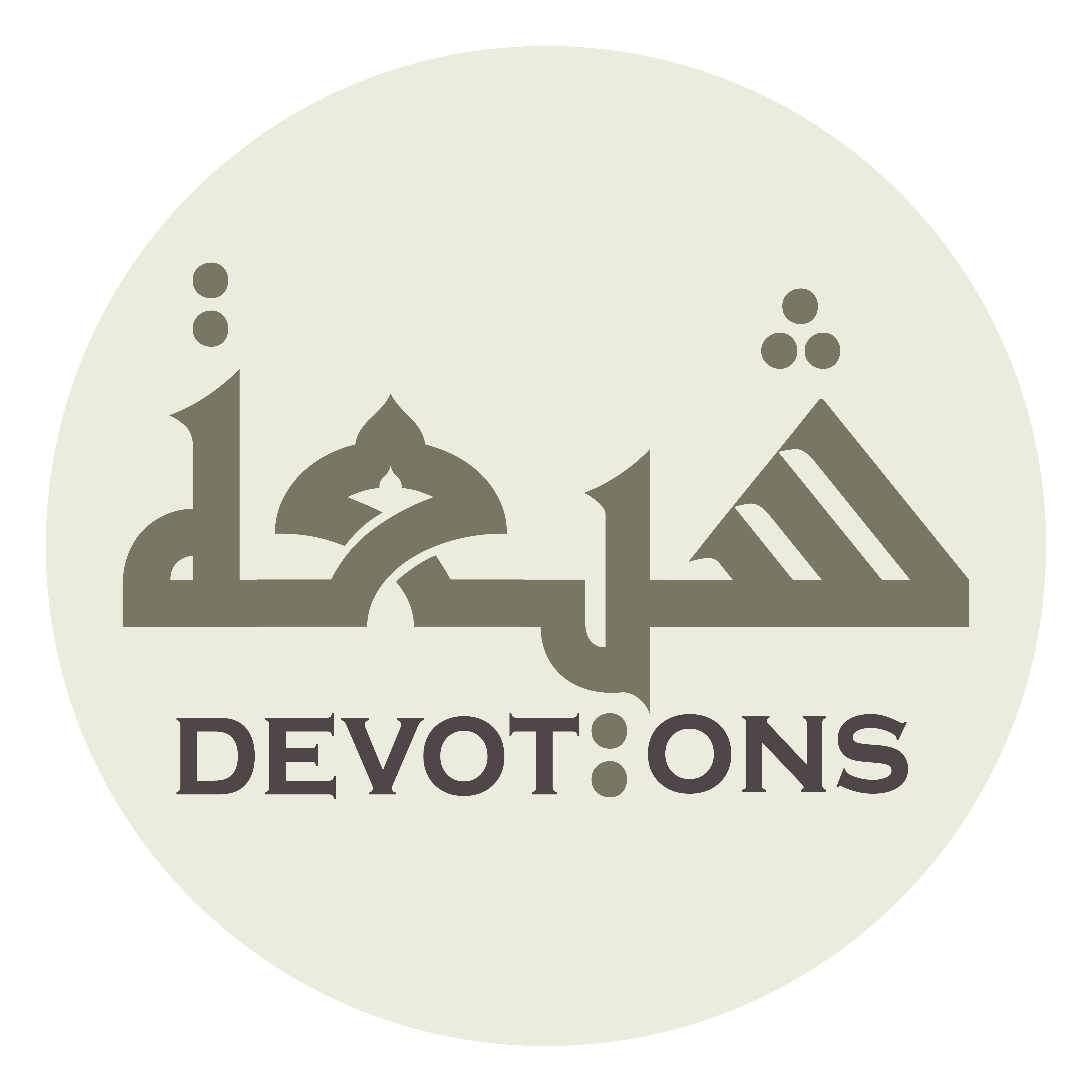 مُشْفِقًا وَجِلًا

mushfiqan wajilā

terrified, scared,
Dua Jawshan Sagheer
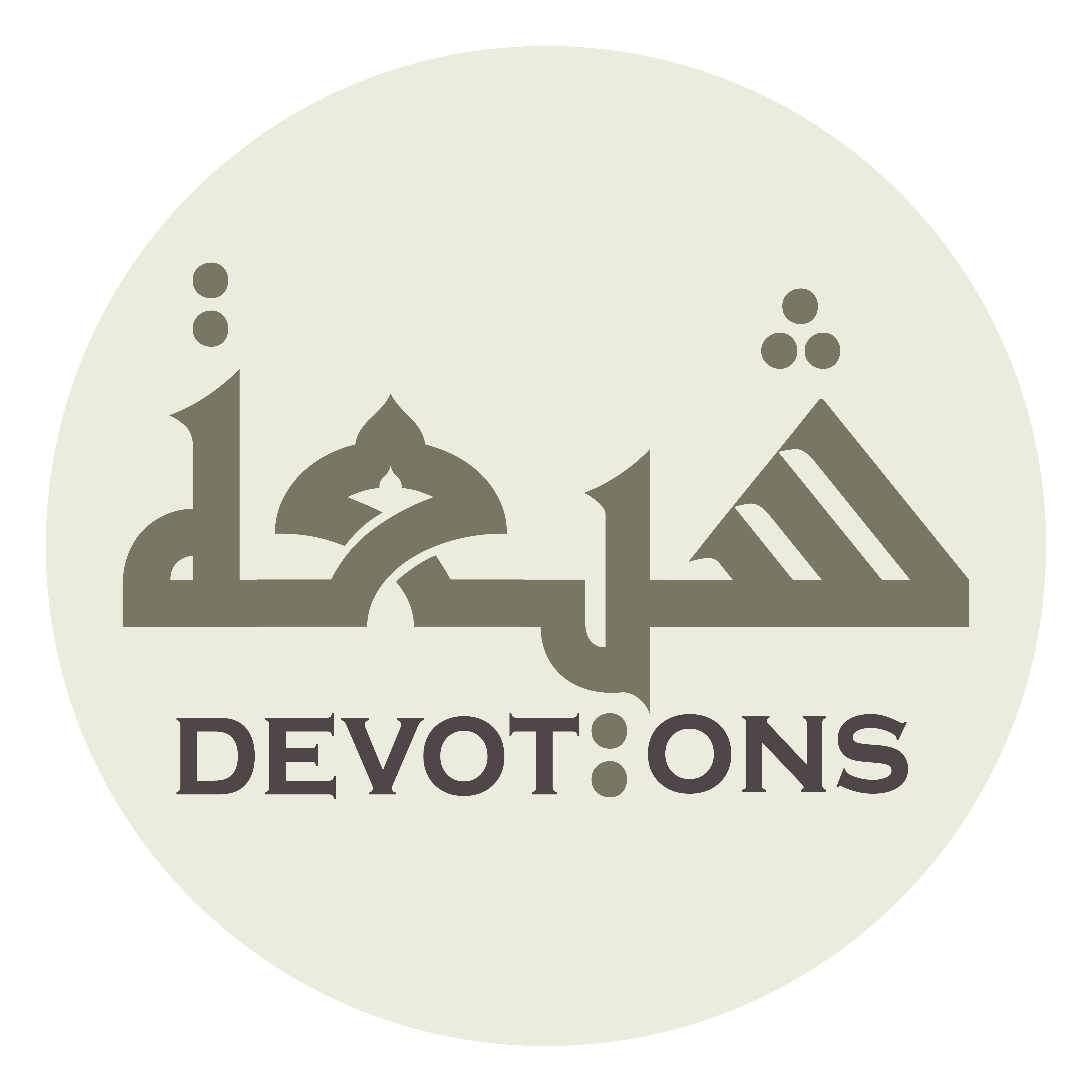 هَارِبًا طَرِيدًا

hāriban ṭarīdā

fugitive, runaway,
Dua Jawshan Sagheer
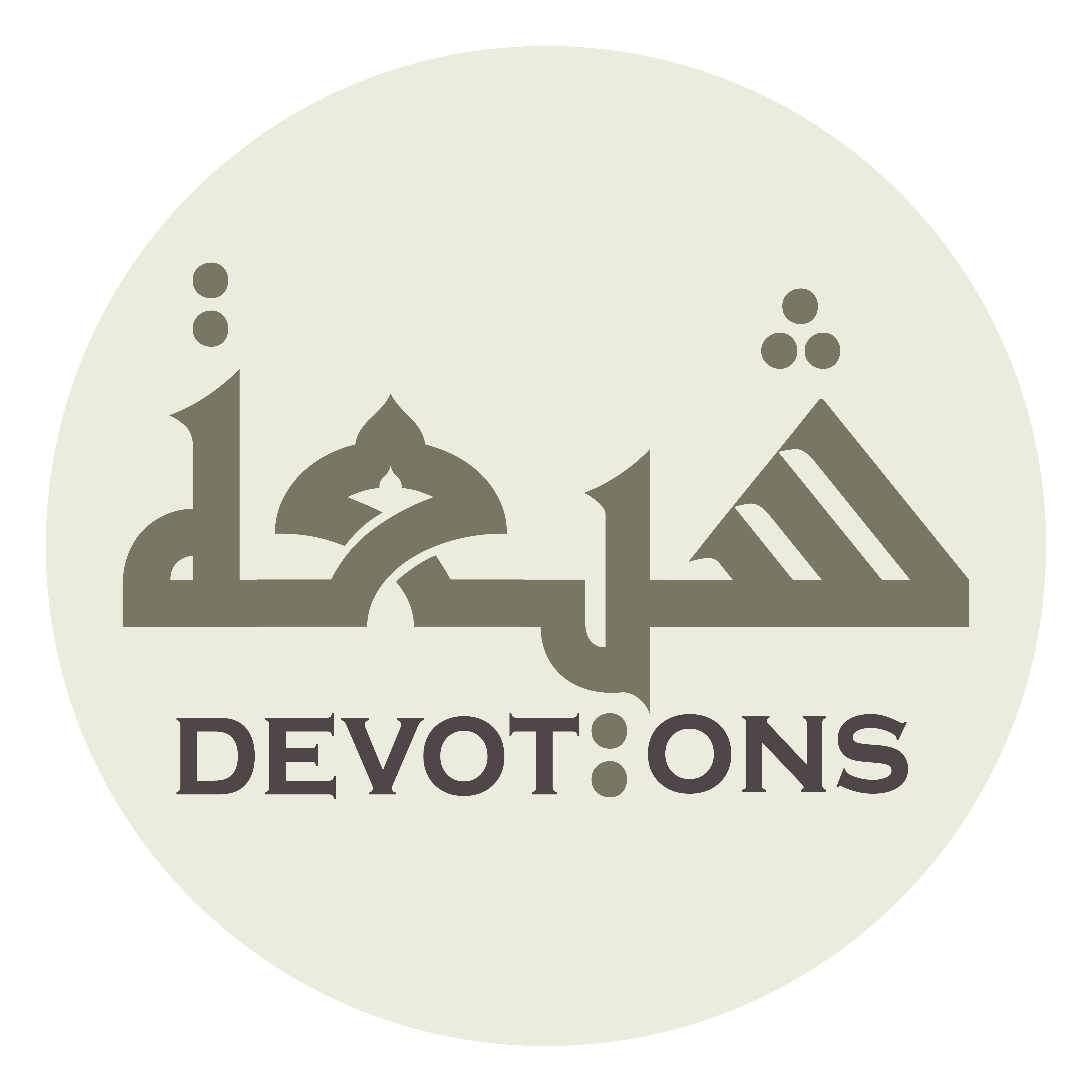 مُنْجَحِرًا فِيْ مَضِيقٍ

munjaḥiran fī maḍīq

hiding in a tight burrow
Dua Jawshan Sagheer
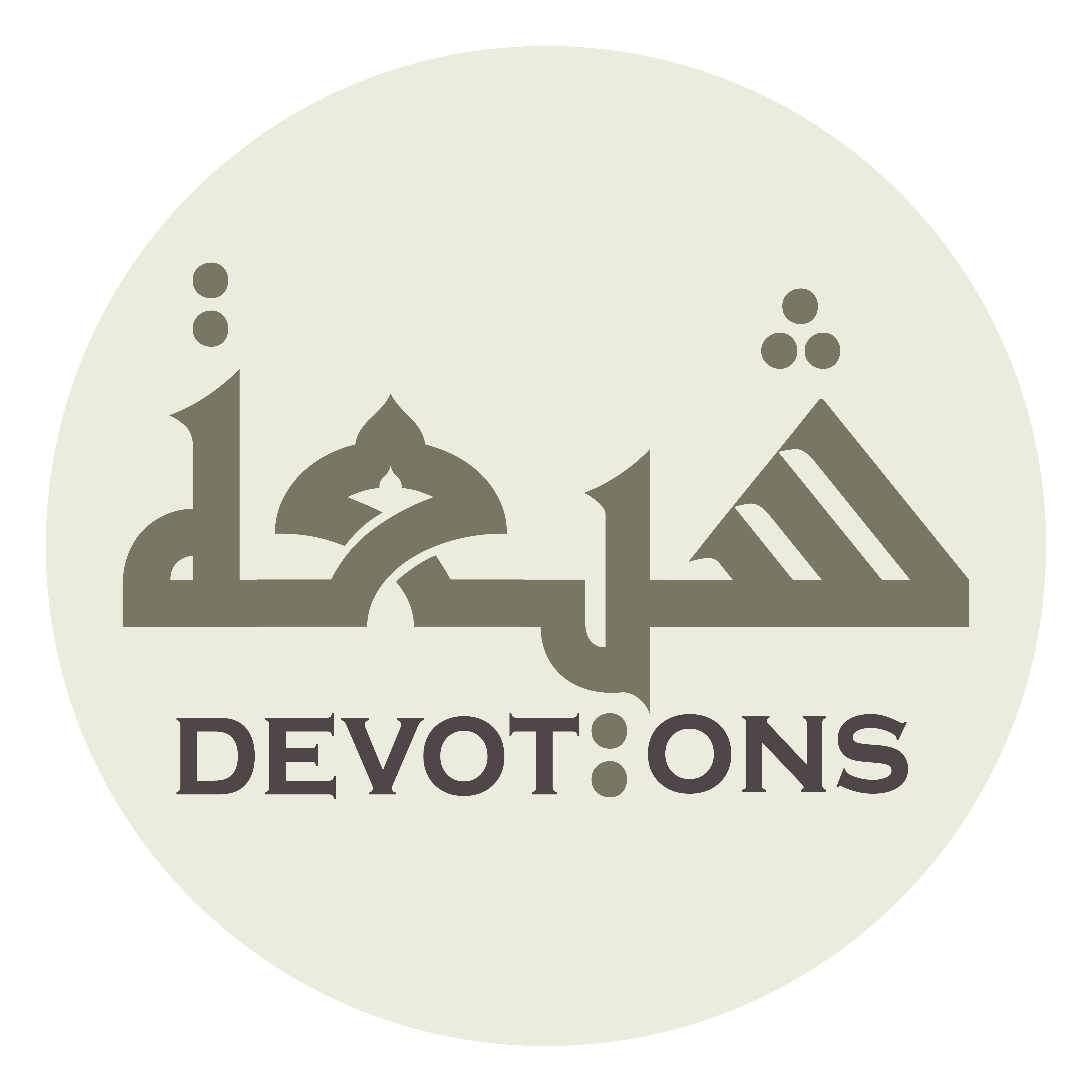 وَمَخْبَأَةٍ مِنَ الْمَخَابِيَ

wamakhba-atin minal makhābiy

or in an ordinary den;
Dua Jawshan Sagheer
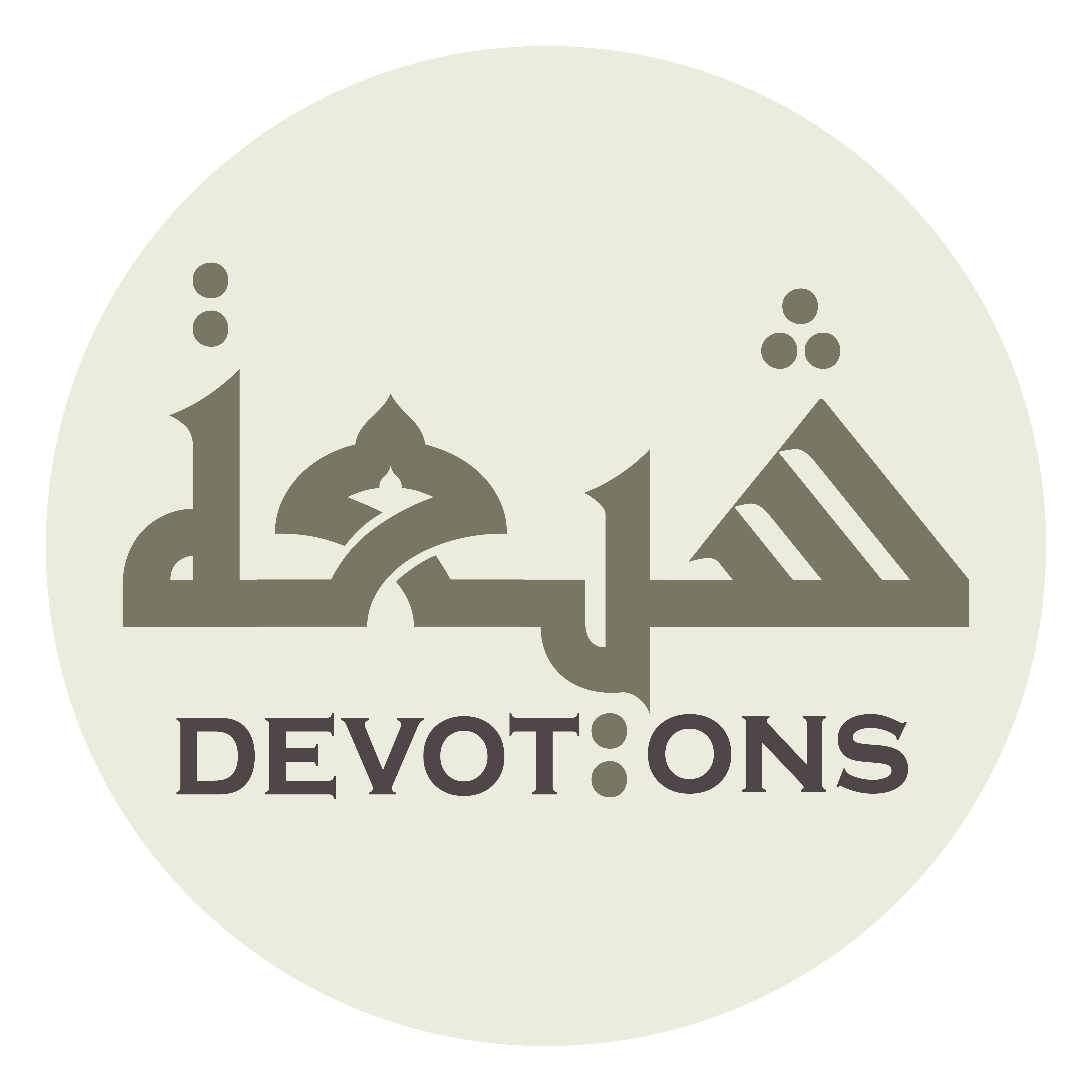 قَدْ ضَاقَتْ عَلَيْهِ الْأَرْضُ بِرُحْبِهَا

qad ḍāqat `alayhil ar-ḍu biruḥbihā

while the entire spacious earth has become too narrow to secure him a place.
Dua Jawshan Sagheer
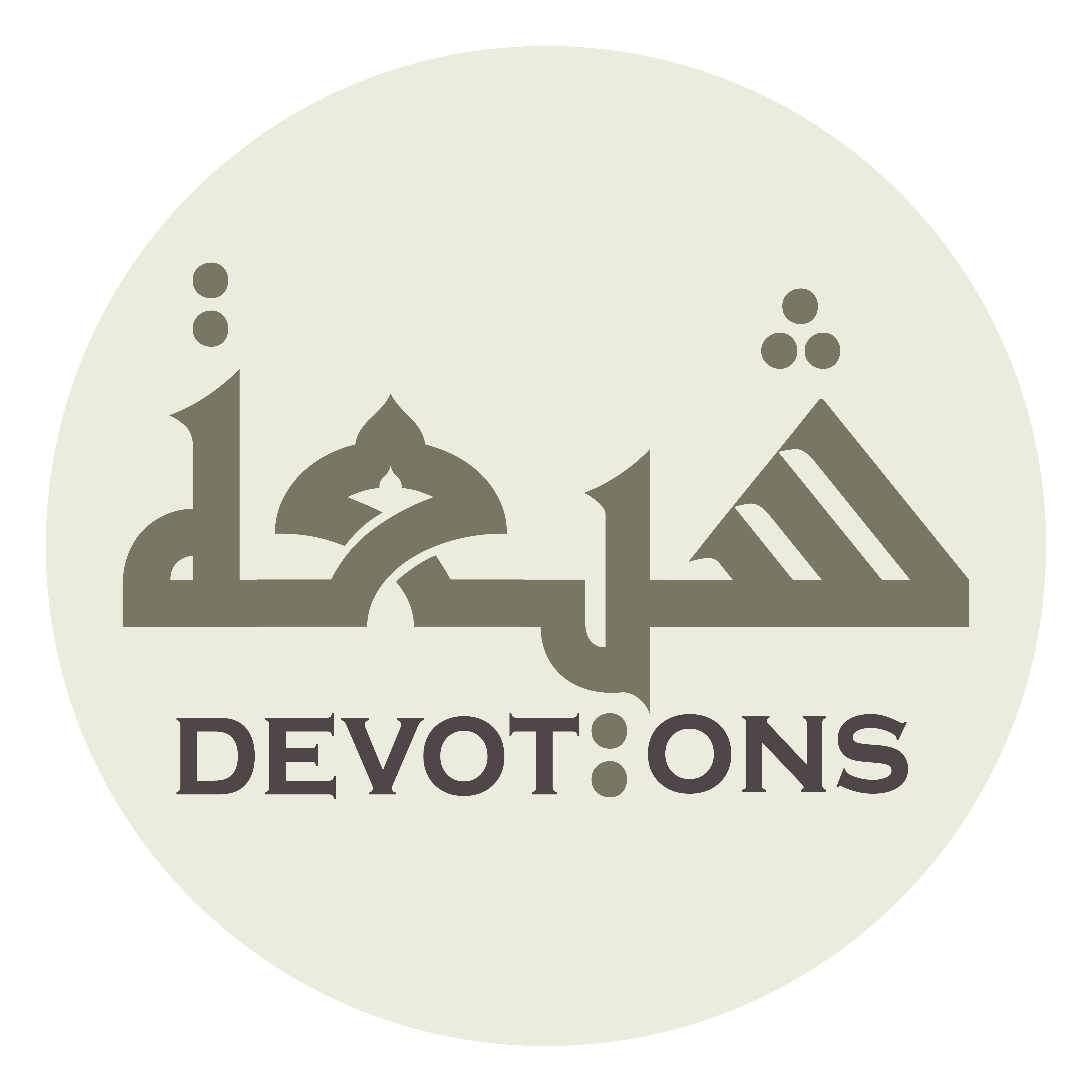 لَايَجِدُ حِيْلَةً

lāyajidu ḥīlah

He thus cannot devise any plan
Dua Jawshan Sagheer
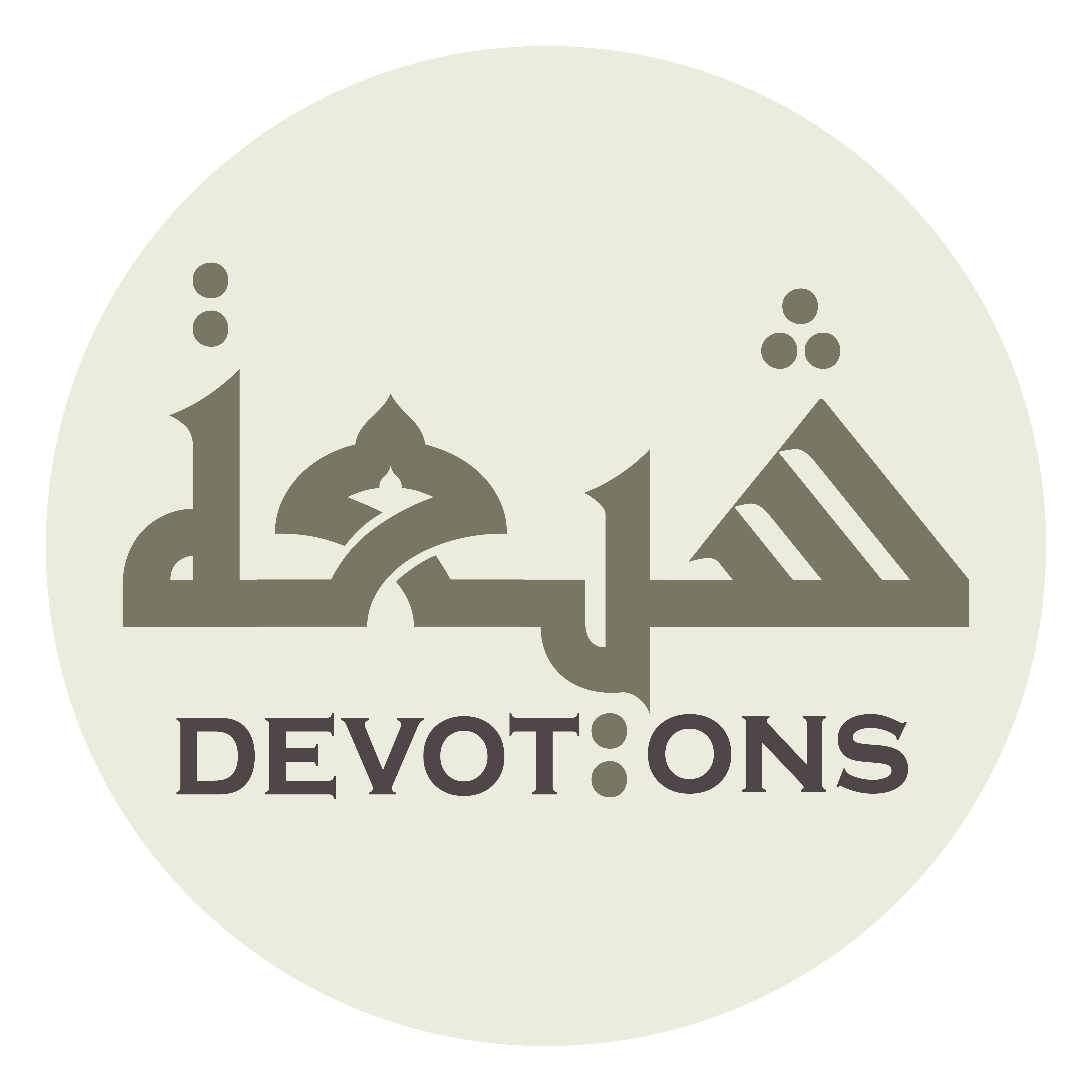 وَلَا مَنْجٰى وَلَا مَأْوٰى

walā manjā walā ma-wā

or find any shelter or retreat.
Dua Jawshan Sagheer
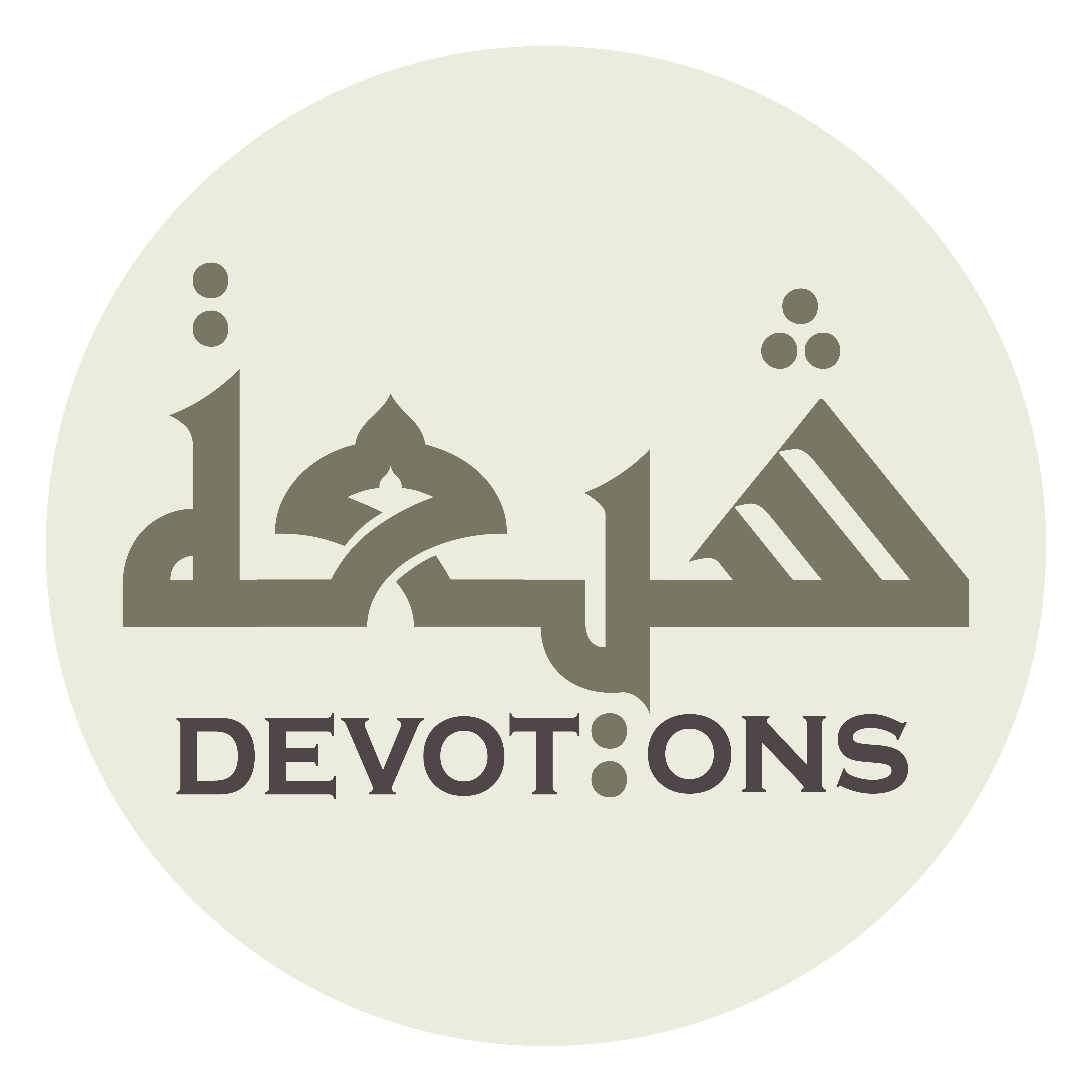 وَأَنَا فِيْ أَمْنٍ وَطُمَأْنِيْنَةٍ وَعَافِيَةٍ

wa-ana fī amnin waṭuma-nīnatin wa`āfiyah

While I am living in security, tranquility, and good health;
Dua Jawshan Sagheer
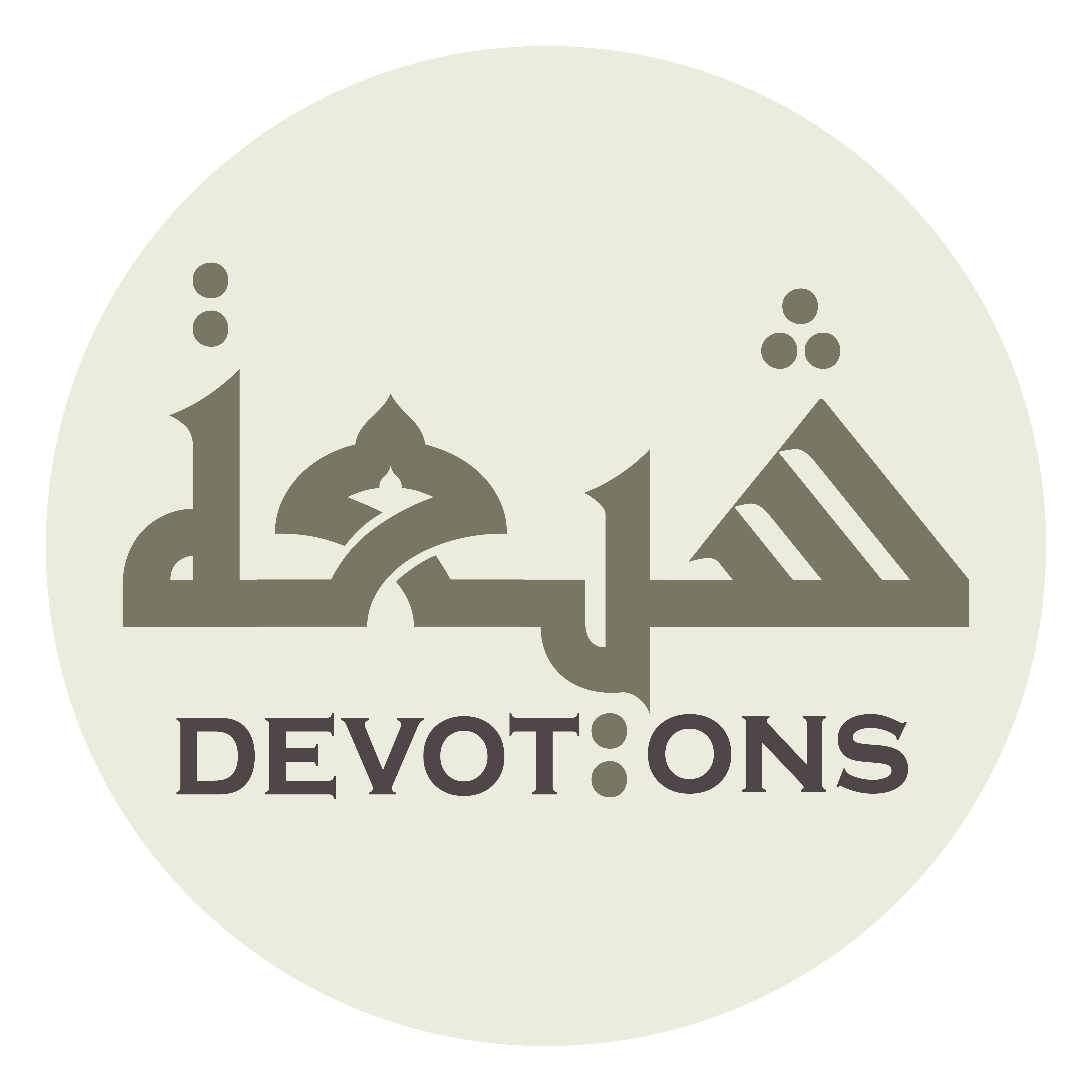 مِنْ ذٰلِكَ كُلِّهِ

min dhālika kullih

all of which is from You.
Dua Jawshan Sagheer
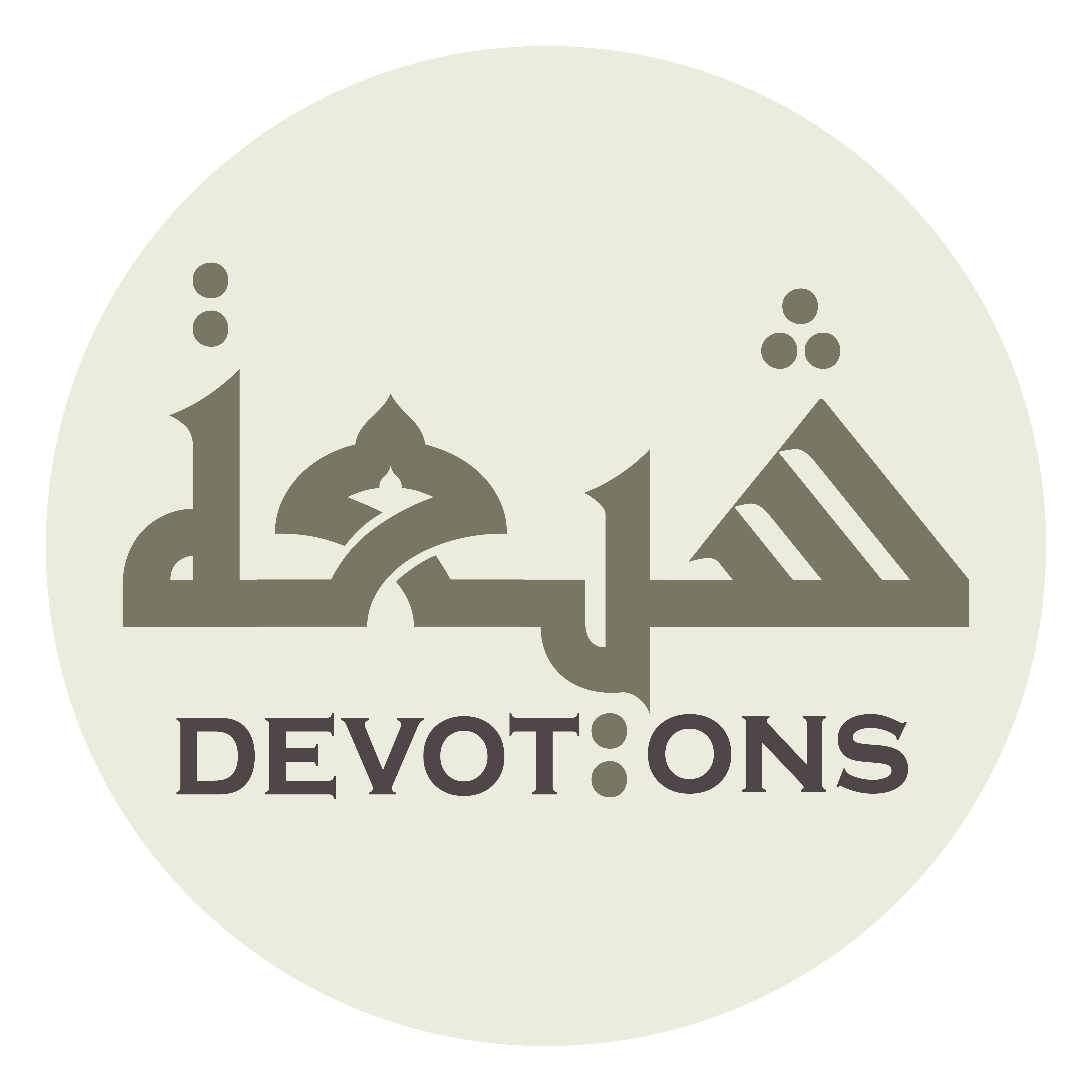 فَلَكَ الْحَمْدُ يَا رَبِّ

falakal ḥamdu yā rabb

So, all praise be to You, O Lord;
Dua Jawshan Sagheer
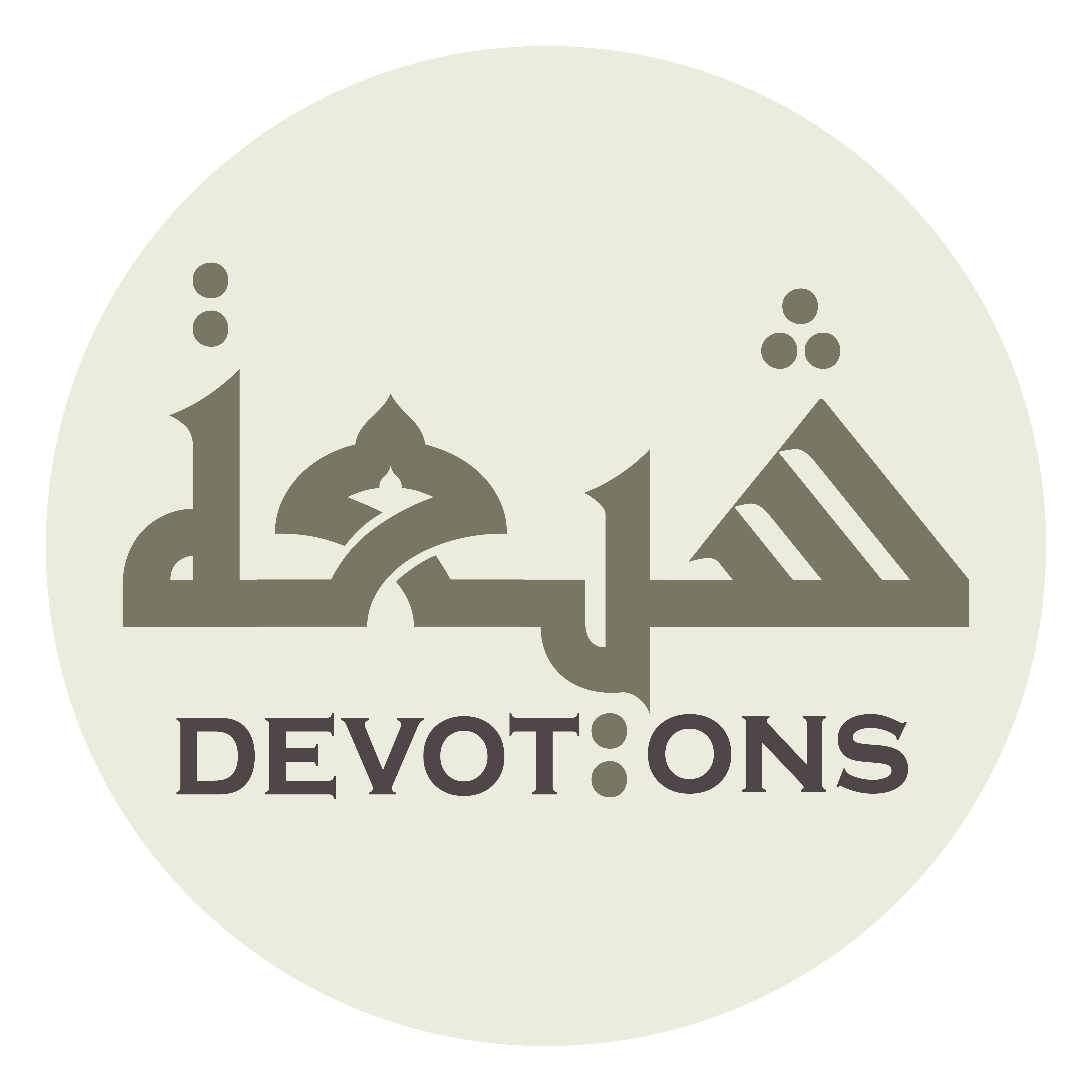 مِنْ مُقْتَدِرٍ لَا يُغْلَبُ

min muqtadirin lā yughlab

You are invulnerably Omnipotent
Dua Jawshan Sagheer
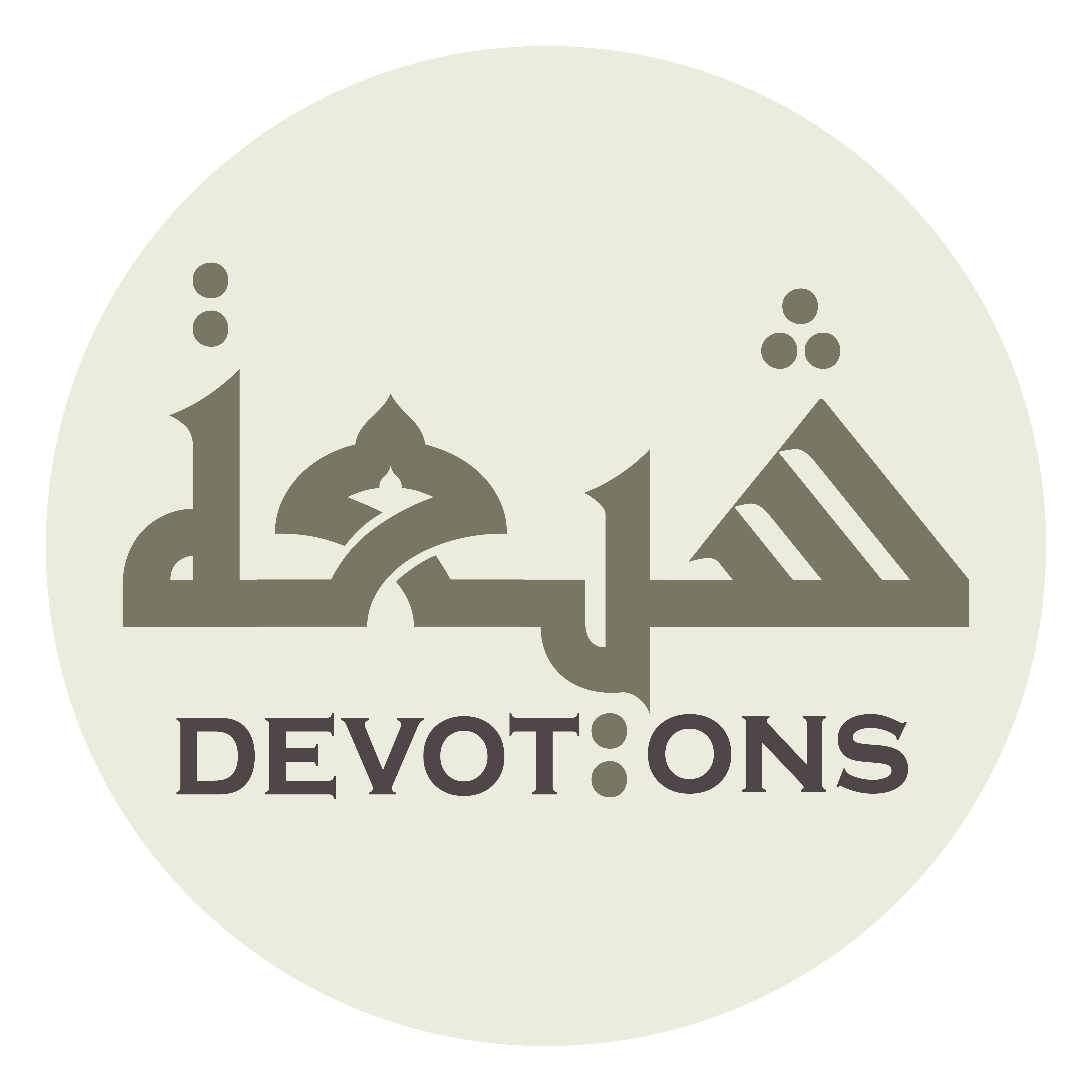 وَذِيْ أَنَاةٍ لَايَعْجَلُ

wadhī anātin lāya`jal

and prudently Forbearing.
Dua Jawshan Sagheer
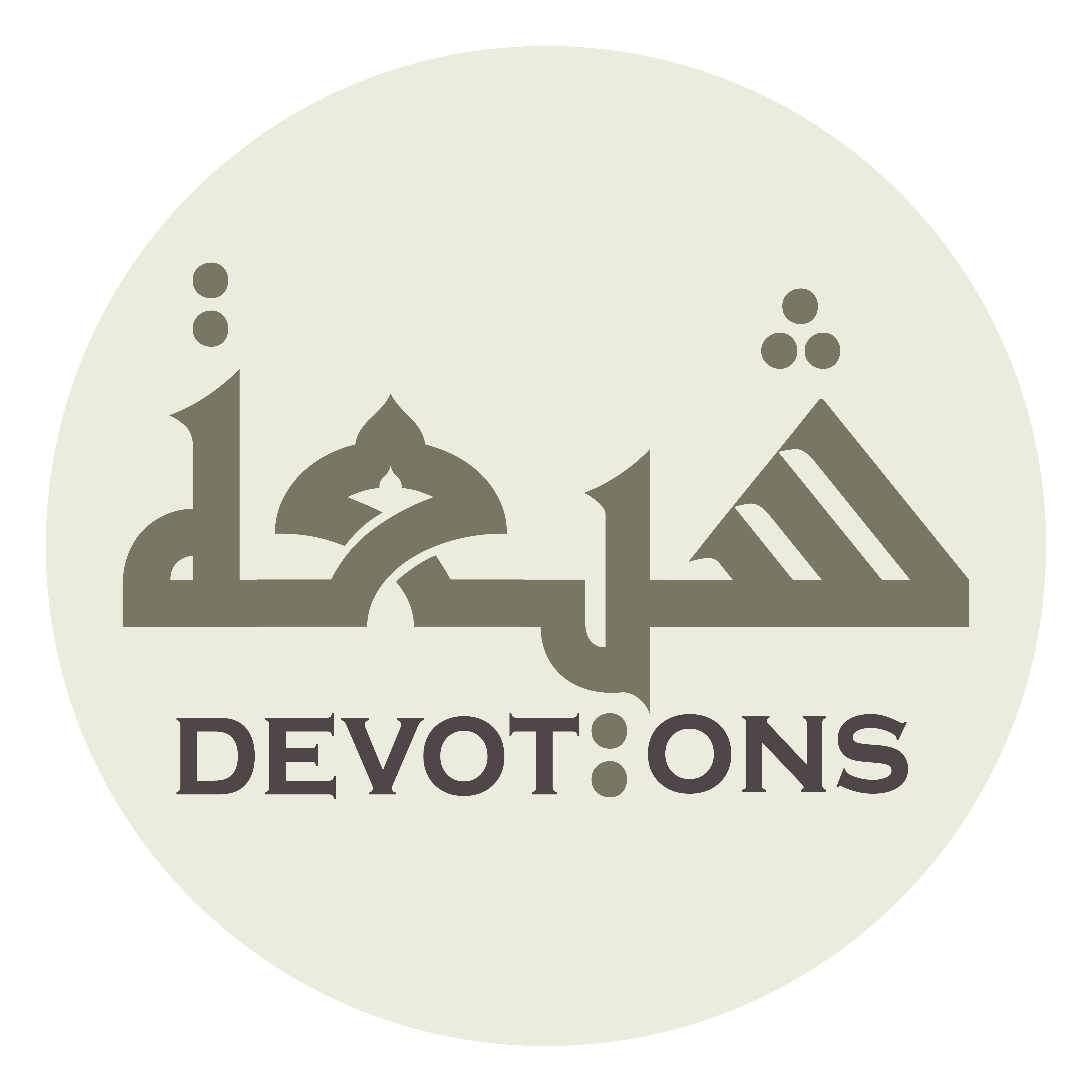 صَلِّ عَلَى مُحَمَّدٍ وَ آلِ مُحَمَّدٍ

ṣalli `alā muḥammadin wa āli muḥammad

Bless Muhammad and the Household of Muhammad
Dua Jawshan Sagheer
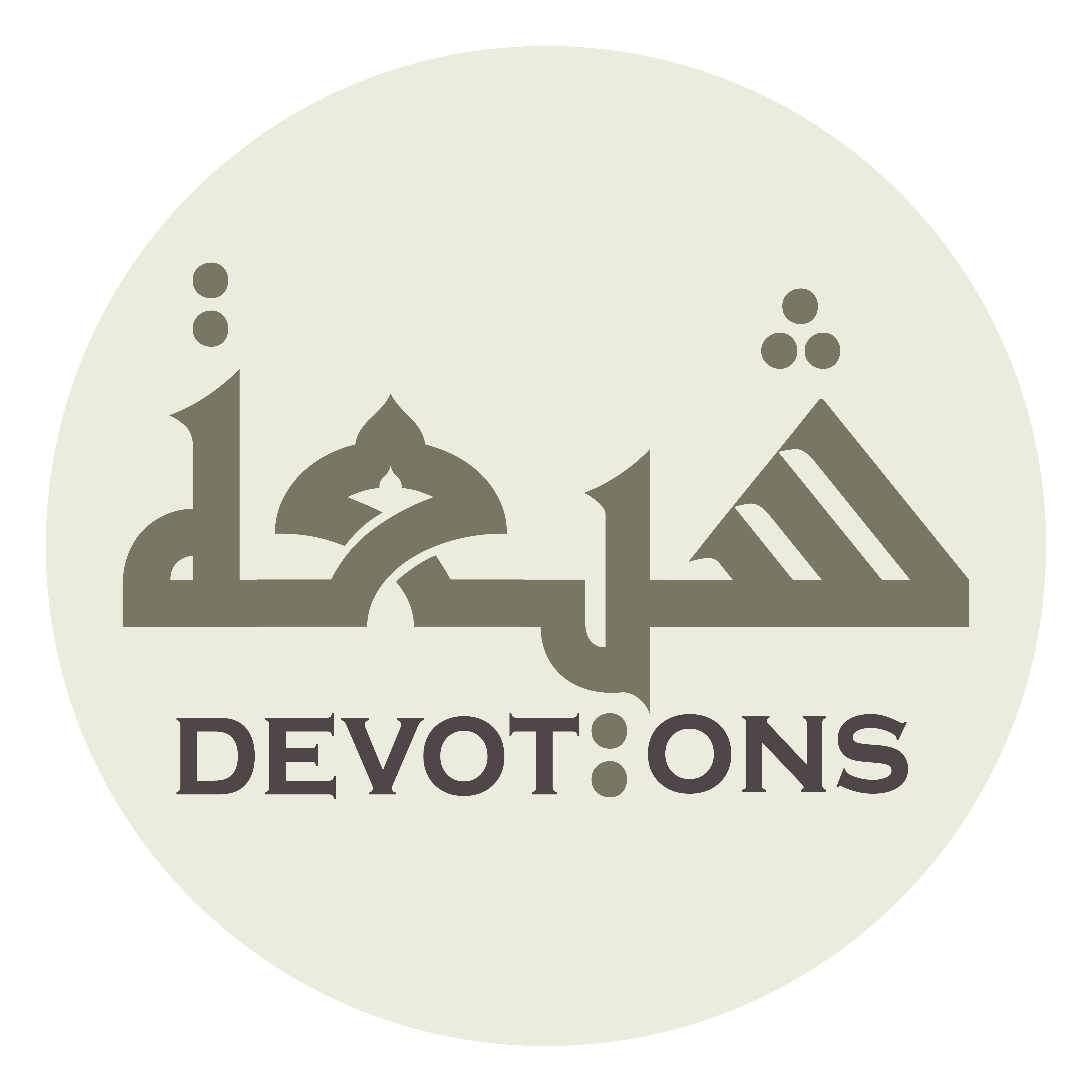 وَاجْعَلْنِيْ لِنَعْمَائِكَ مِنَ الشَّاكِرِينَ

waj`alnī lina`mā-ika minash shākirīn

and include me with those who are thankful for Your bounties
Dua Jawshan Sagheer
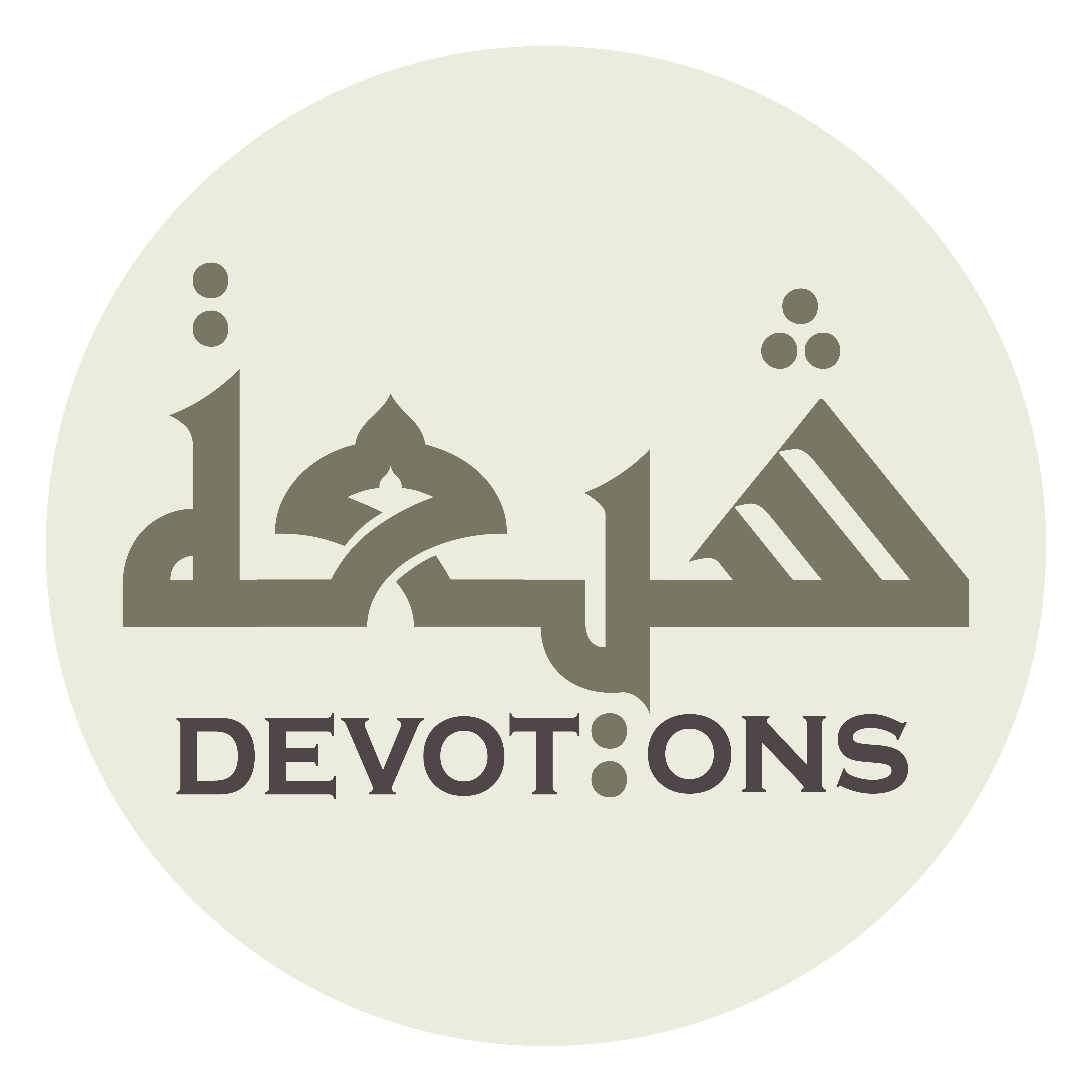 وَلِآلَائِكَ مِنَ الذَّاكِرِيْنَ

wali-ālā-ika minadh dhākirīn

and those who permanently mention Your graces.
Dua Jawshan Sagheer
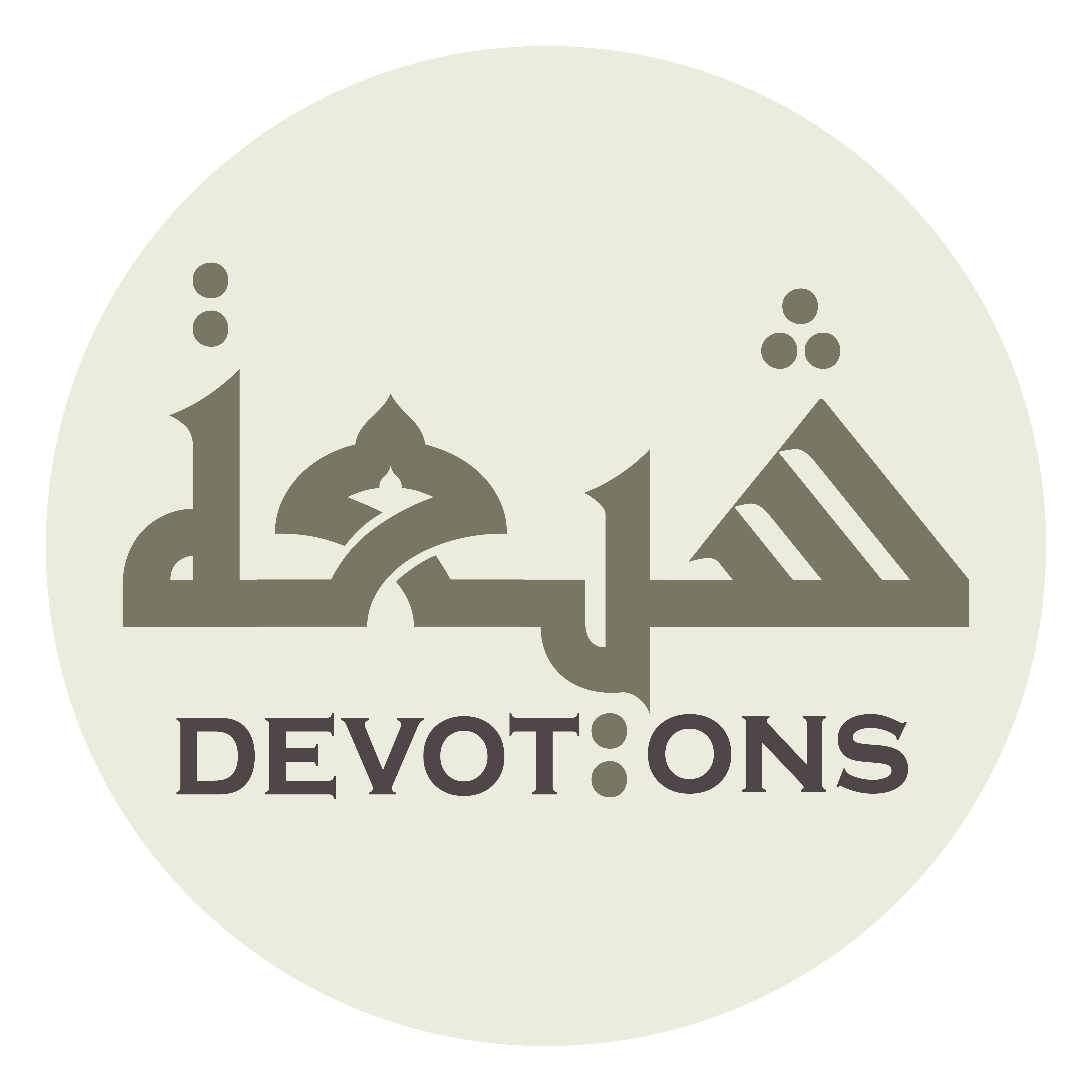 إِلٰهِيْ وَسَيِّدِيْ

ilāhī wasayyidī

O my God and Master,
Dua Jawshan Sagheer
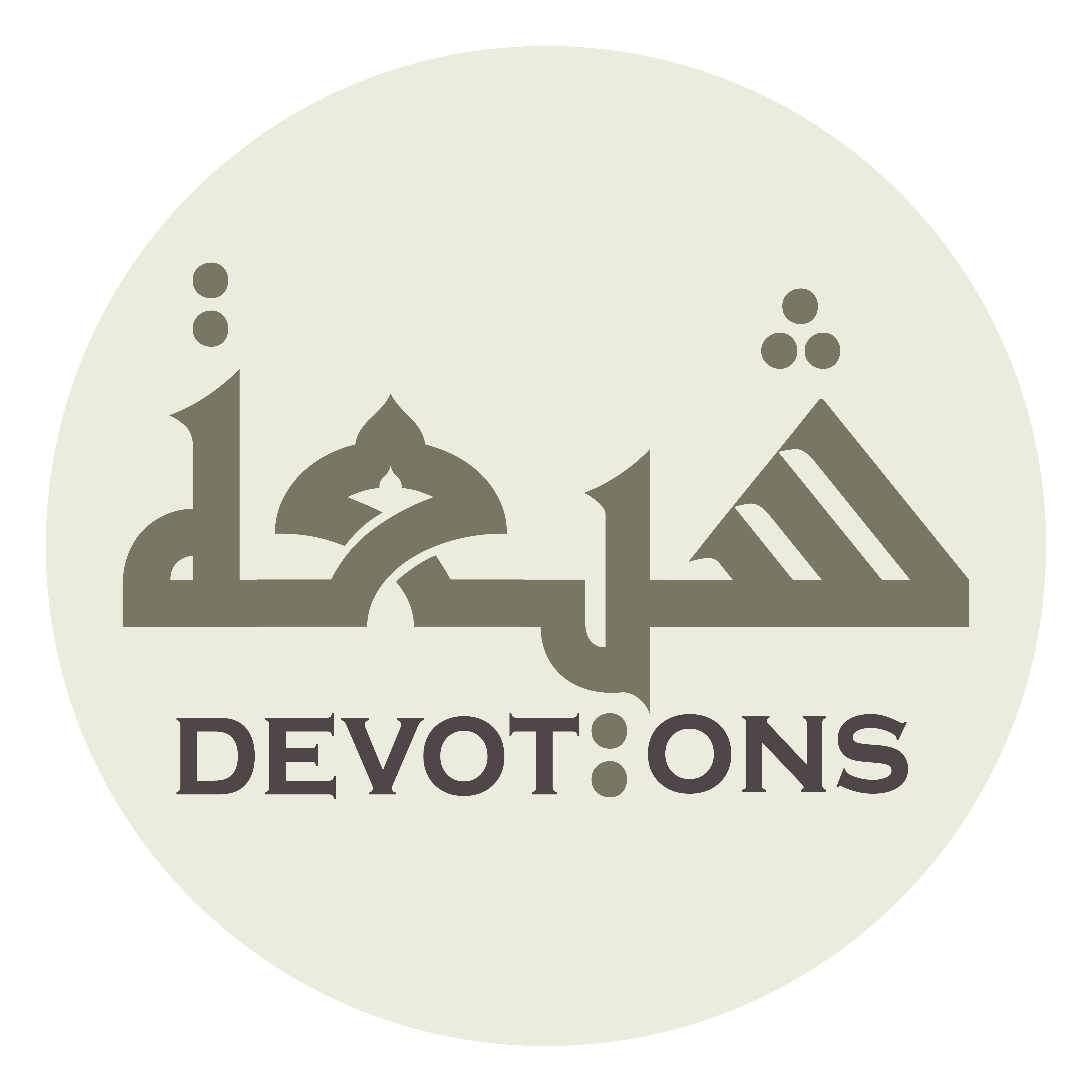 وَكَمْ مِنْ عَبْدٍ

wakam min `abd

many a servant [of You]
Dua Jawshan Sagheer
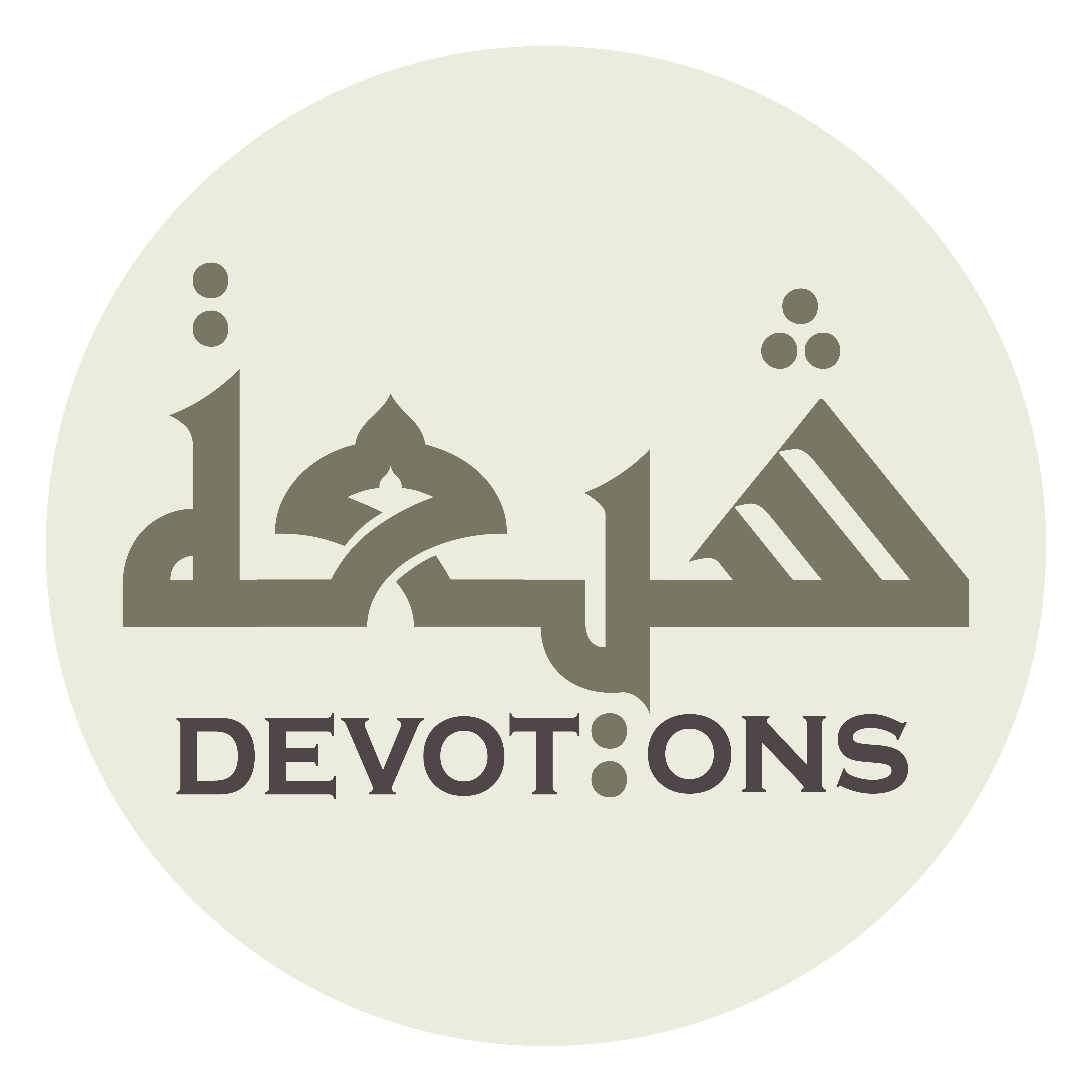 أَمْسٰى وَأَصْبَحَ مَغْلُوْلًا

amsā wa-aṣbaḥa maghlūlā

is in eves and morns enchained
Dua Jawshan Sagheer
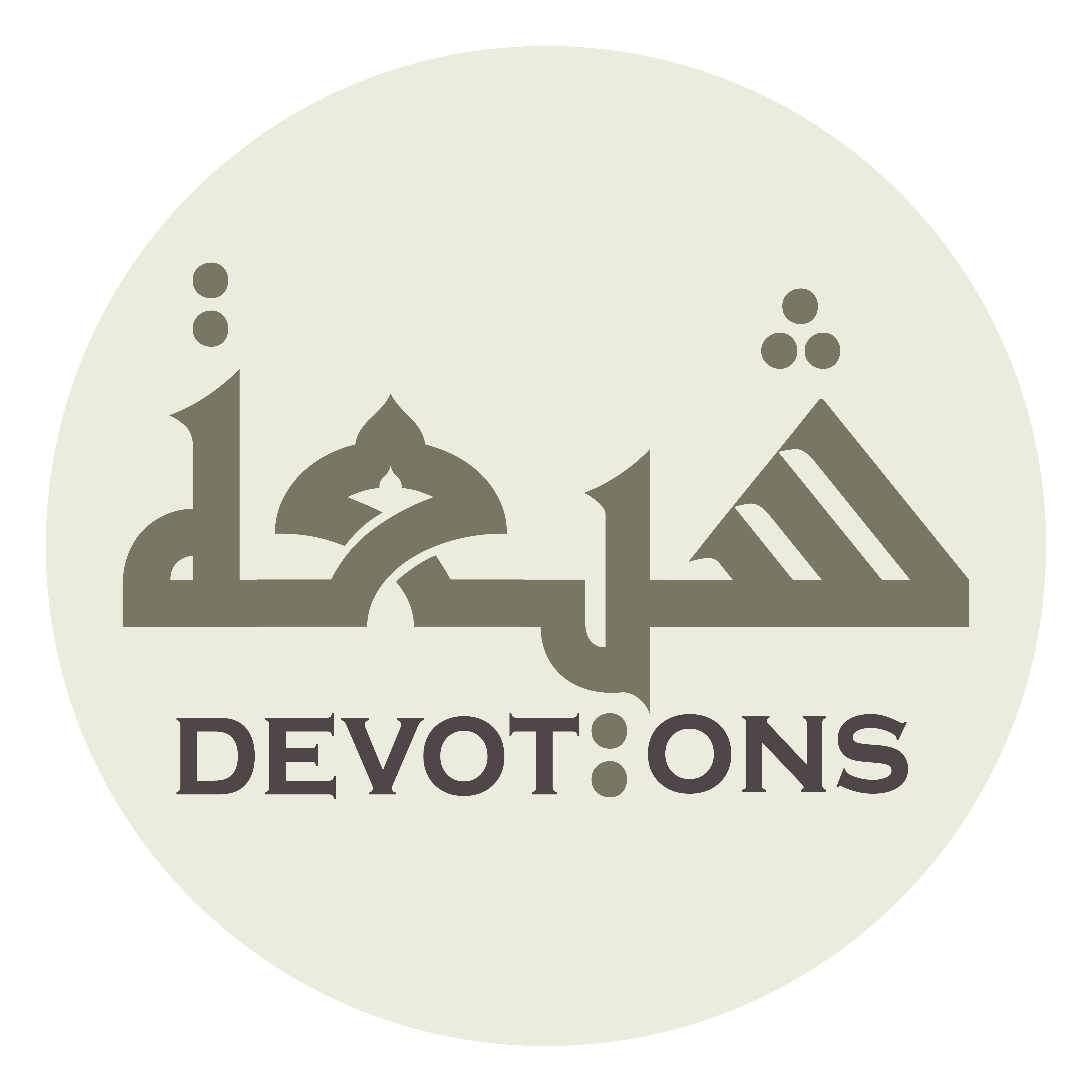 مُكَبَّلًا فِيْ الْحَدِيْدِ

mukabbalan fil ḥadīd

and shackled in iron shackles
Dua Jawshan Sagheer
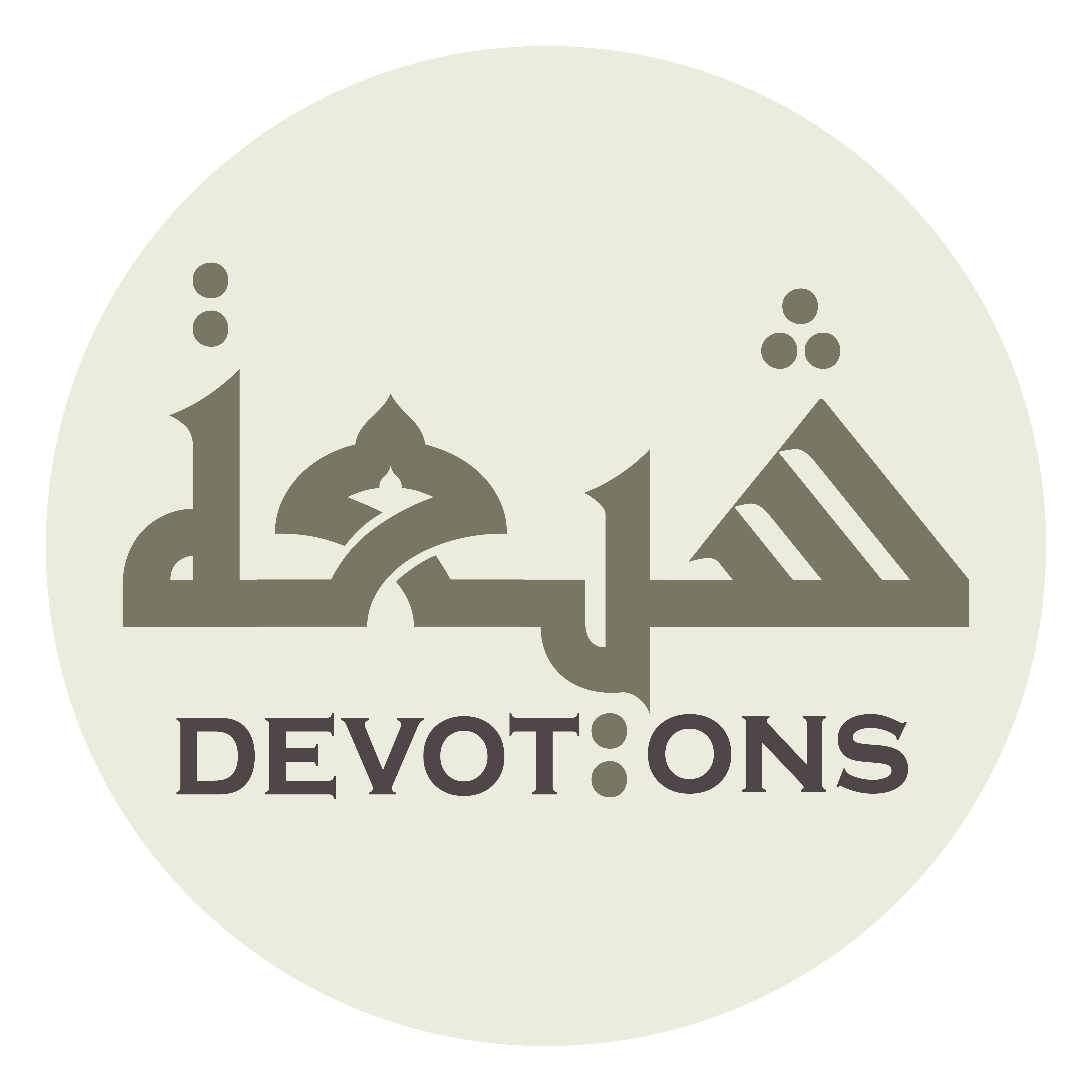 بِأَيْدِيْ الْعُدَاةِ لَايَرْحَمُوْنَهُ

bi-aydil `udāti lāyar-ḥamūnah

in the hands of his enemies whom show him no mercy;
Dua Jawshan Sagheer
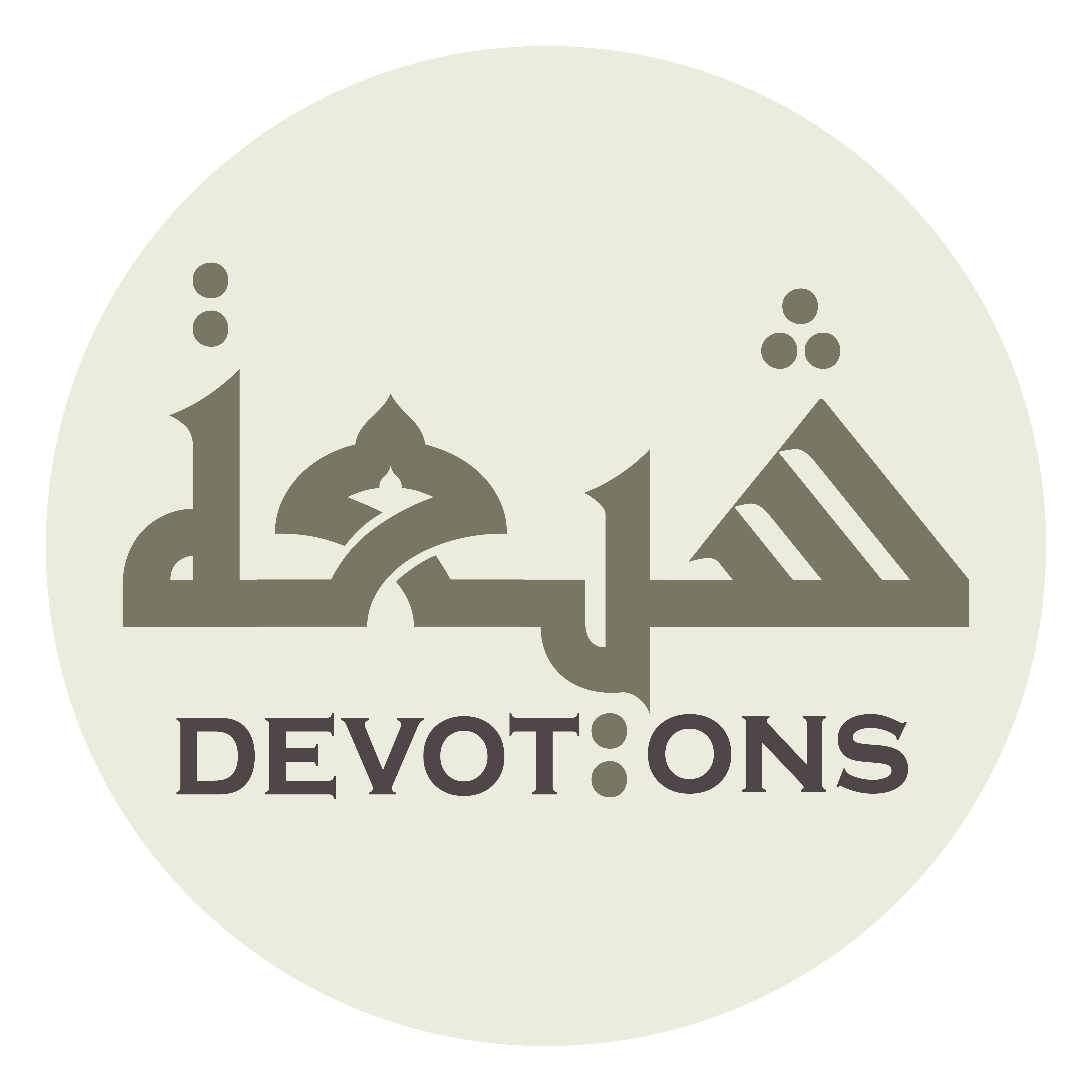 فَقِيْدًا مِنْ أَهْلِهِ وَوَلَدِهِ

faqīdan min ahlihi wawaladih

[and he is] separated from his family members and children
Dua Jawshan Sagheer
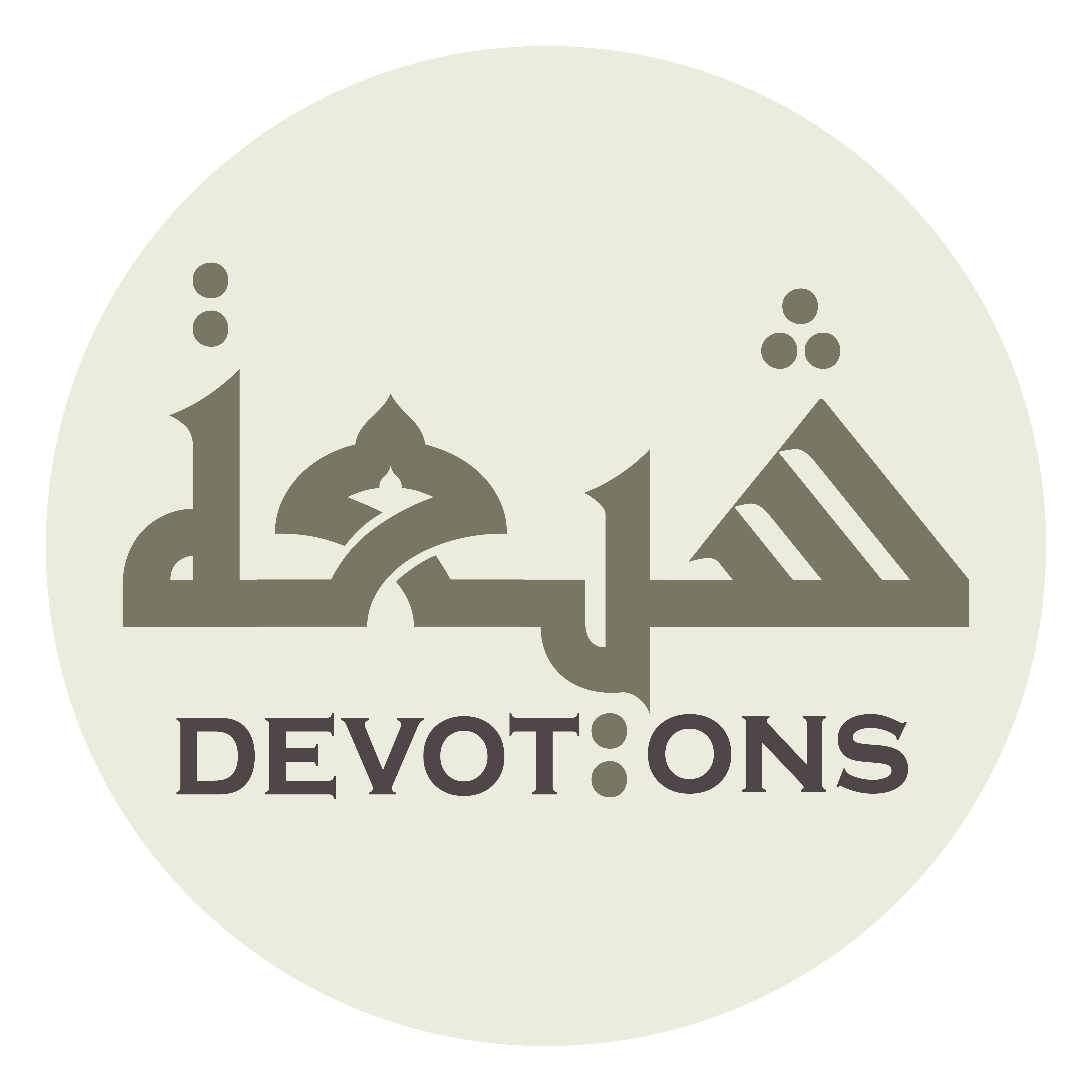 مُنْقَطِعًا عَنْ إِخْوَانِهِ وَبَلَدِهِ

munqaṭi`an `an ikhwānihi wabaladih

and detached from his friends and country;
Dua Jawshan Sagheer
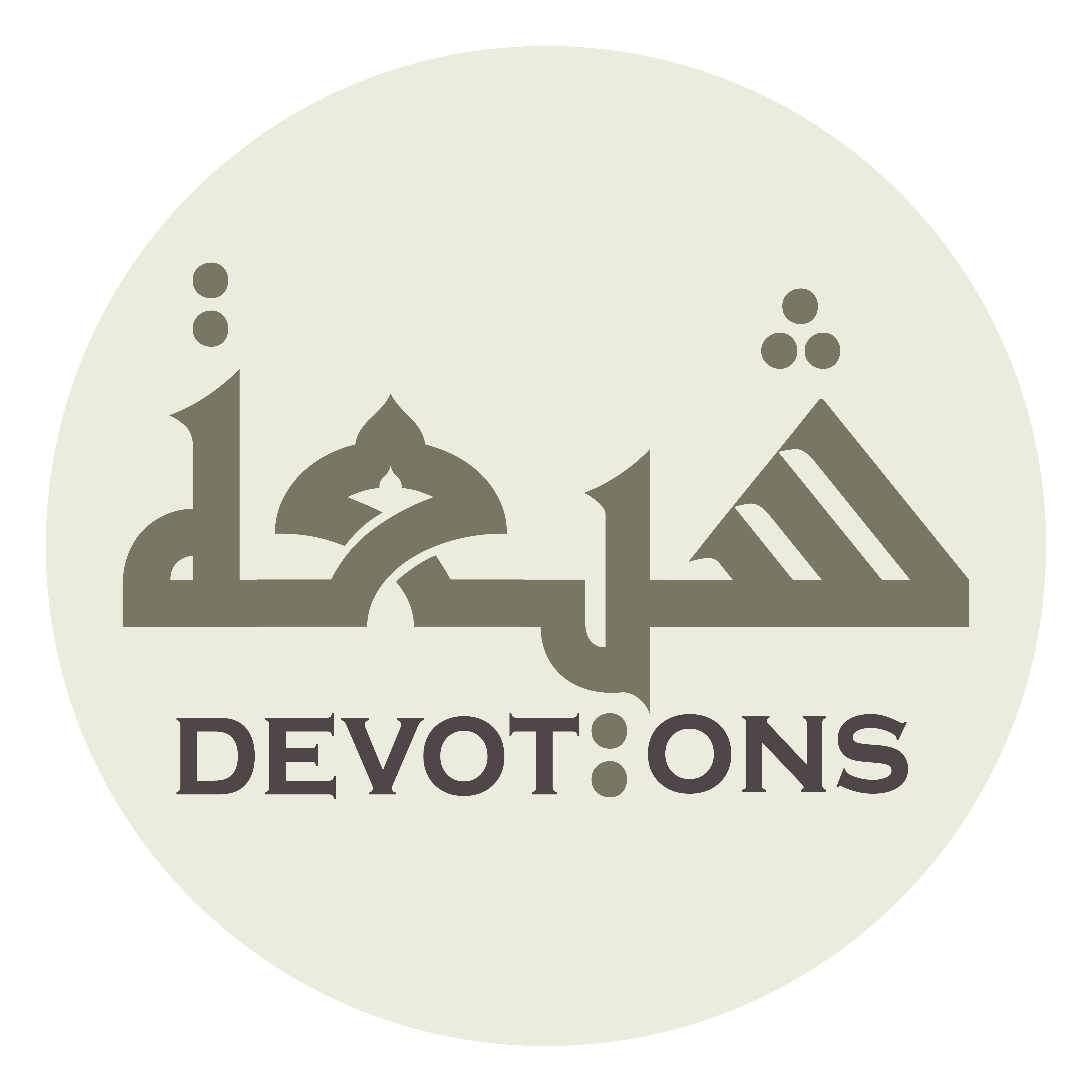 يَتَوَقَّعُ كُلَّ سَاعَةٍ بِأَيِّ قِتْلَةٍ يُقْتَلُ

yatawaqqa`u kulla sā`atin bi-ayyi qitlatin yuqtal

each hour, he wonders what kind of killing he will be killed
Dua Jawshan Sagheer
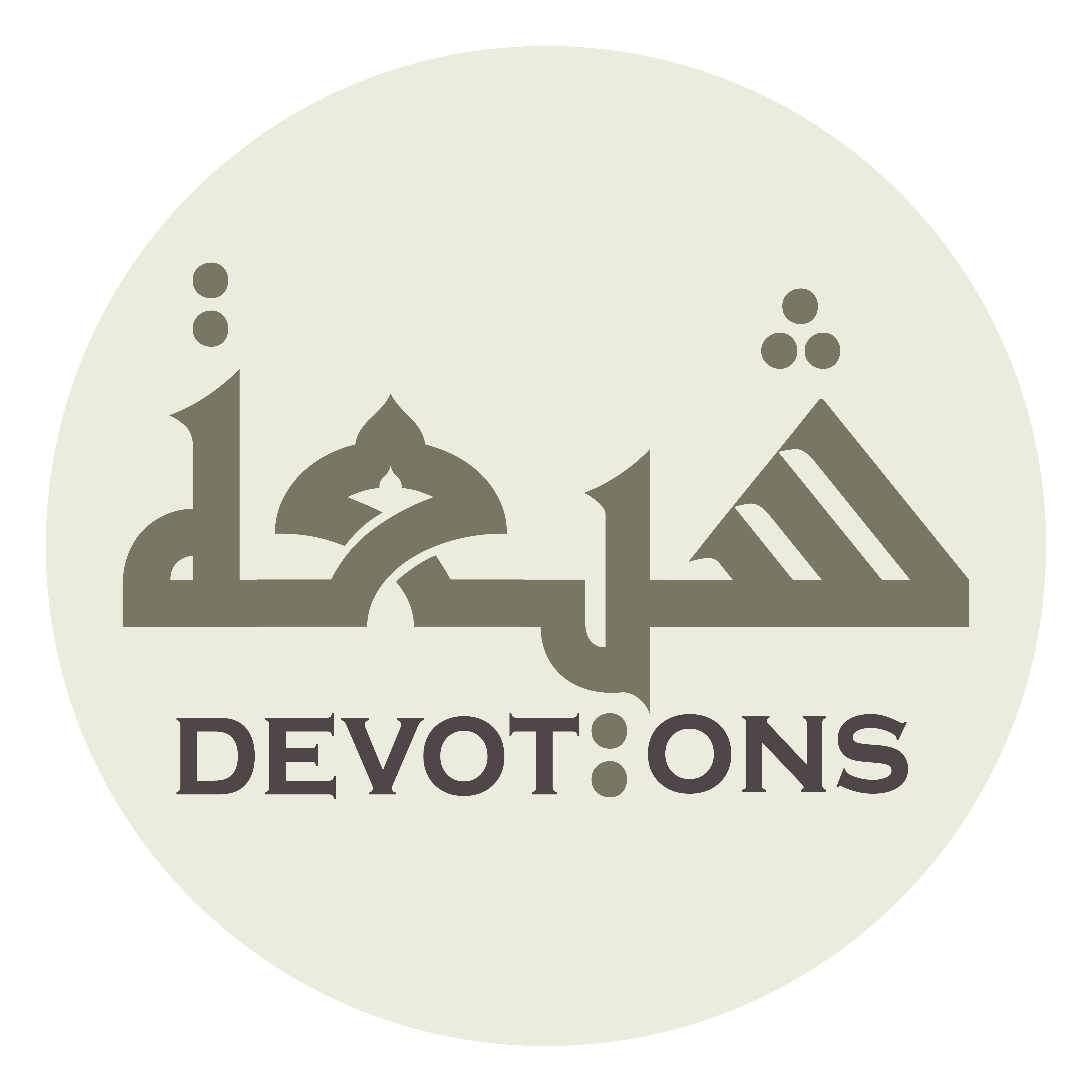 وَبِأَيِّ مُثْلَةٍ يُمَثَّلُ بِهِ

wabi-ayyi muthlatin yumathhalu bih

and what kind of mutilation he will be mutilated.
Dua Jawshan Sagheer
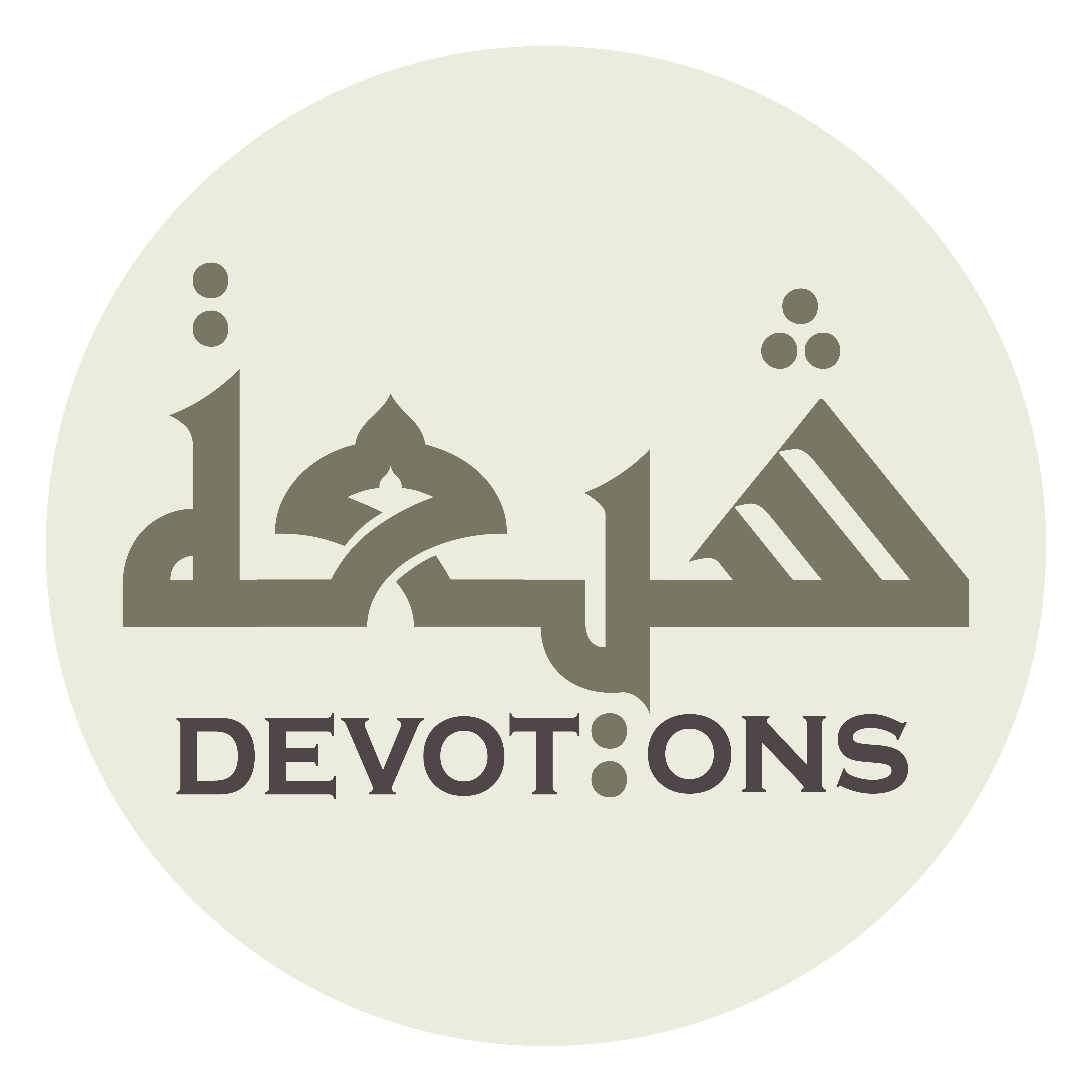 وَأَنَا فِيْ عَافِيَةٍ مِنْ ذٰلِكَ كُلِّهِ

wa-ana fī `āfiyatin min dhālika kullih

But I am safe from all this.
Dua Jawshan Sagheer
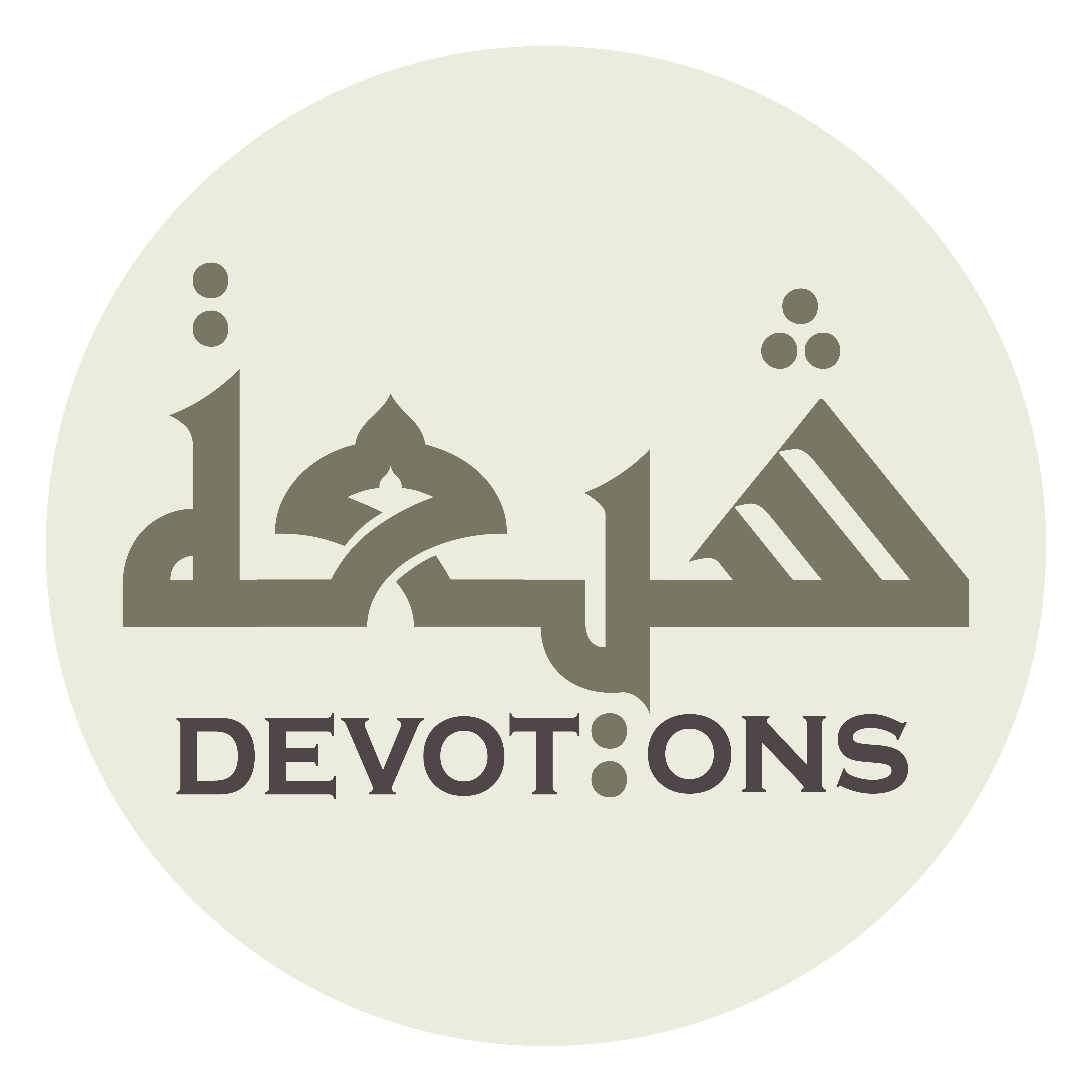 فَلَكَ الْحَمْدُ يَا رَبِّ

falakal ḥamdu yā rabb

So, all praise be to You, O Lord;
Dua Jawshan Sagheer
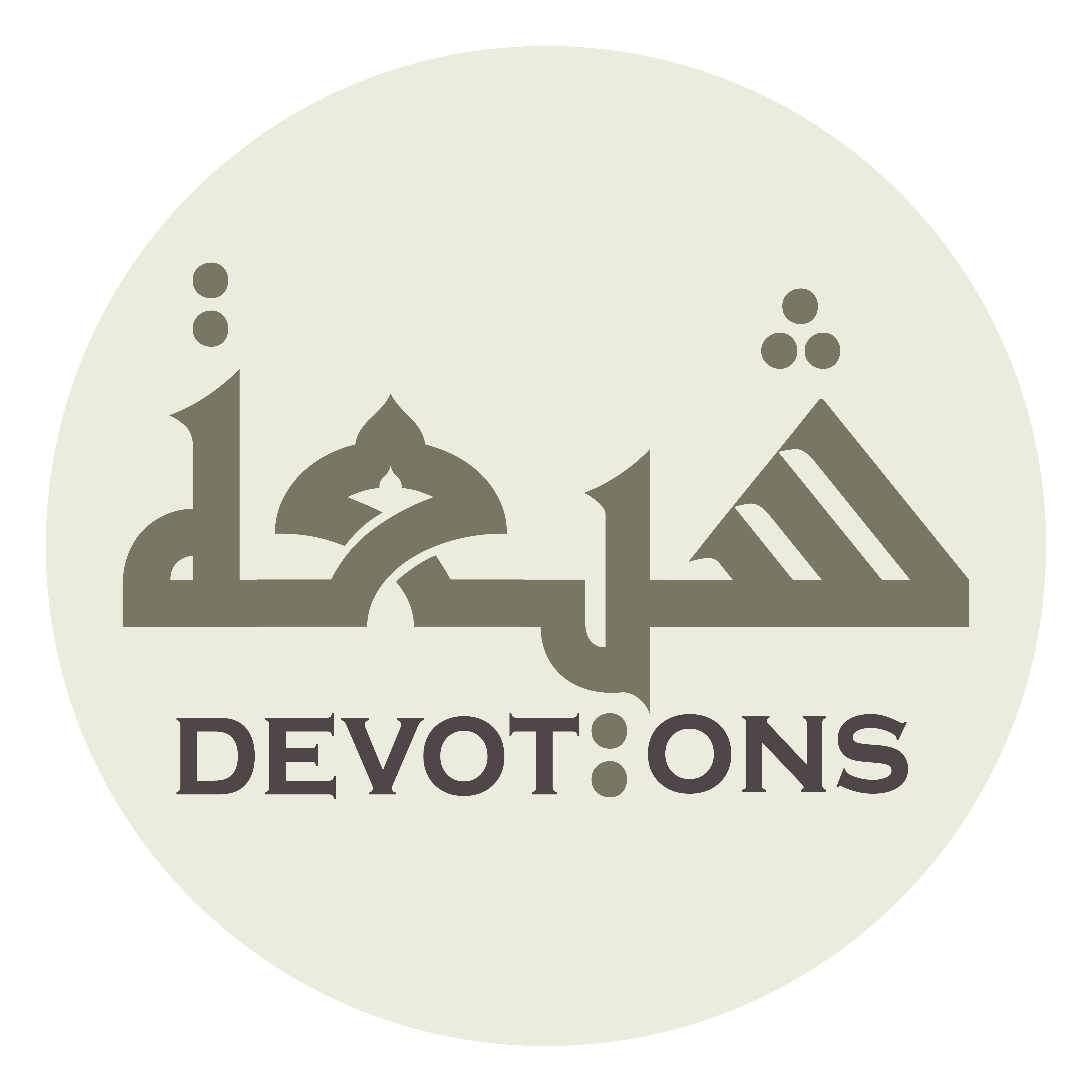 مِنْ مُقْتَدِرٍ لَايُغْلَبُ

min muqtadirin lāyughlab

You are invulnerably Omnipotent
Dua Jawshan Sagheer
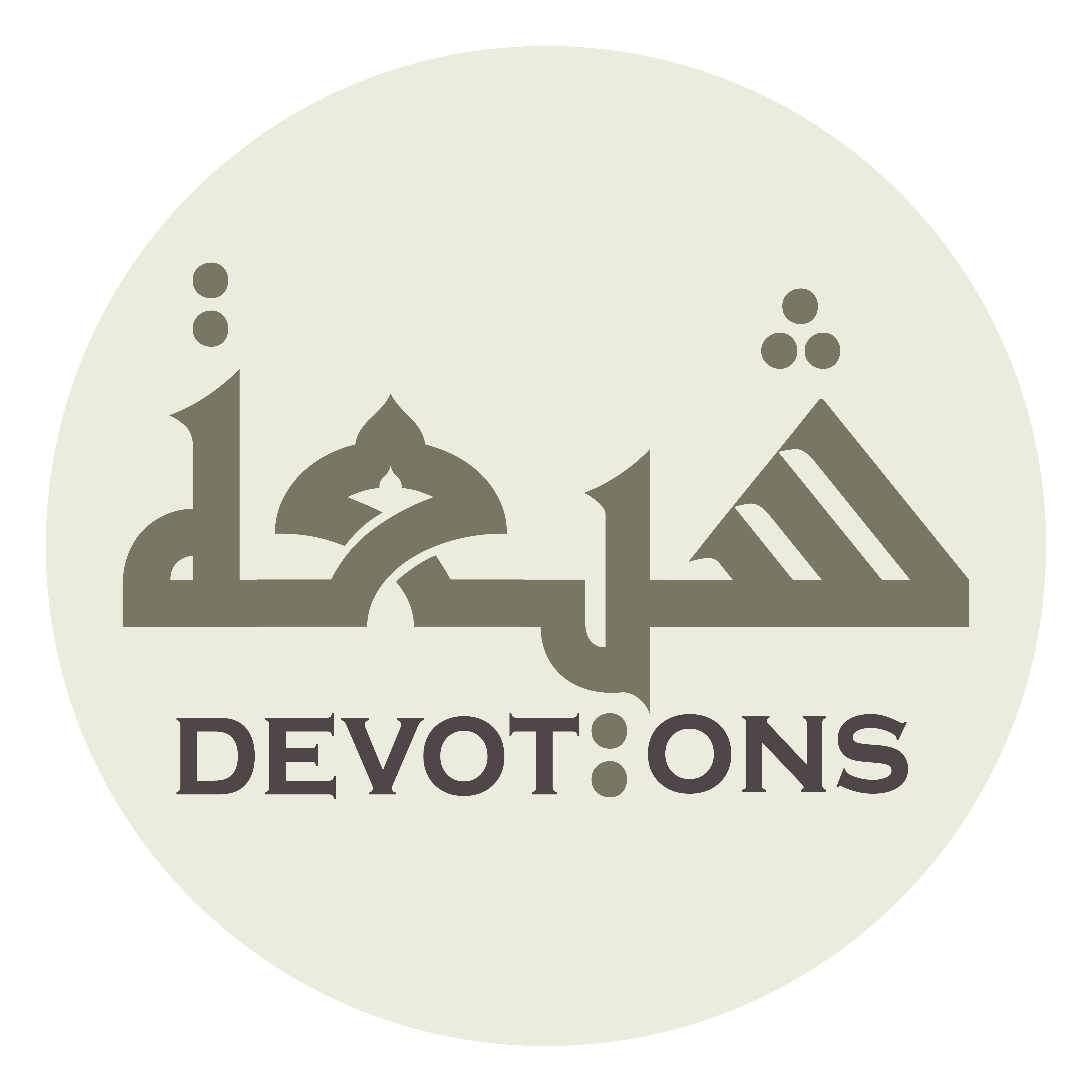 وَذِيْ أَنَاةٍ لَايَعْجَلُ

wadhī anātin lāya`jal

and prudently Forbearing.
Dua Jawshan Sagheer
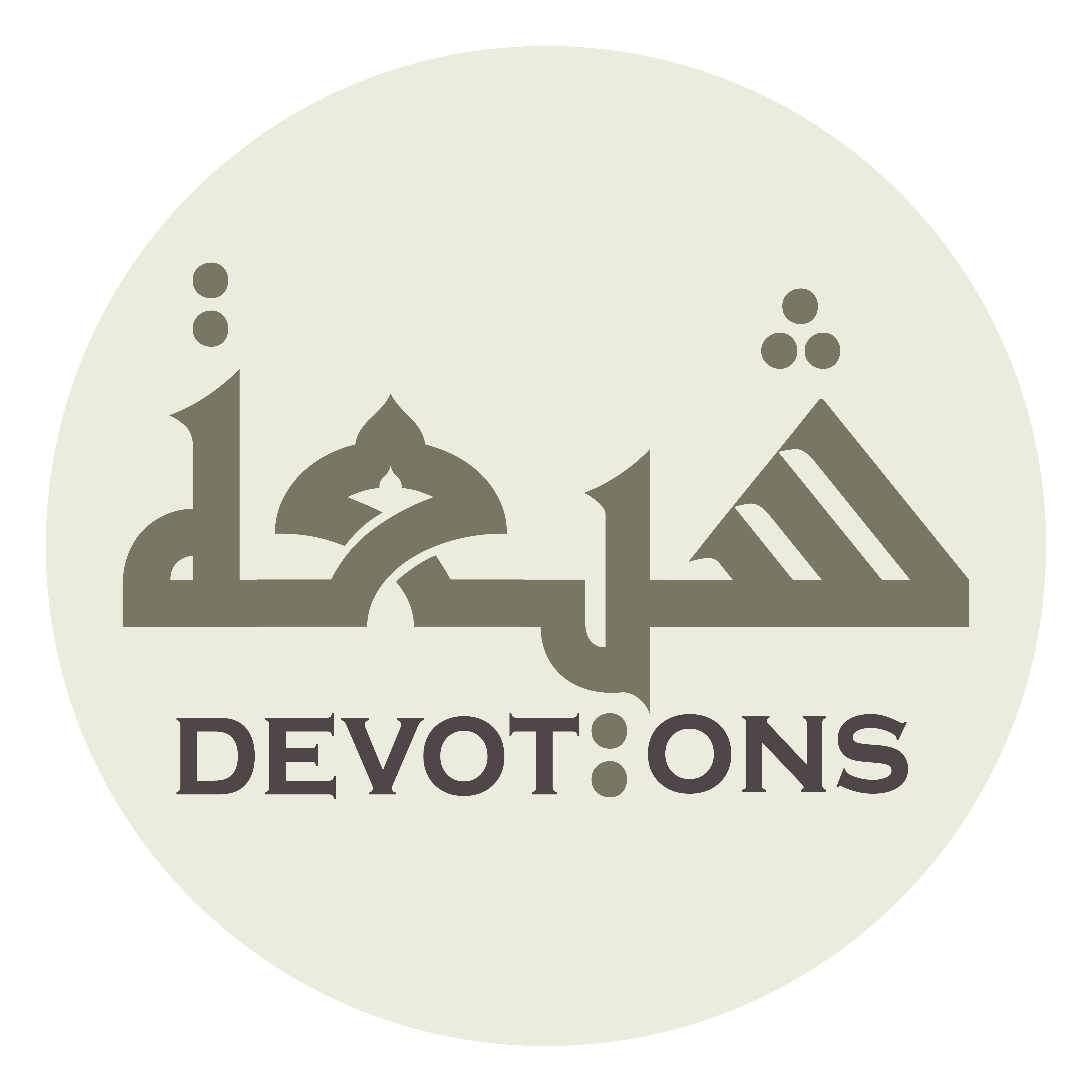 صَلِّ عَلَى مُحَمَّدٍ وَ آلِ مُحَمَّدٍ

ṣalli `alā muḥammadin wa āli muḥammad

Bless Muhammad and the Household of Muhammad
Dua Jawshan Sagheer
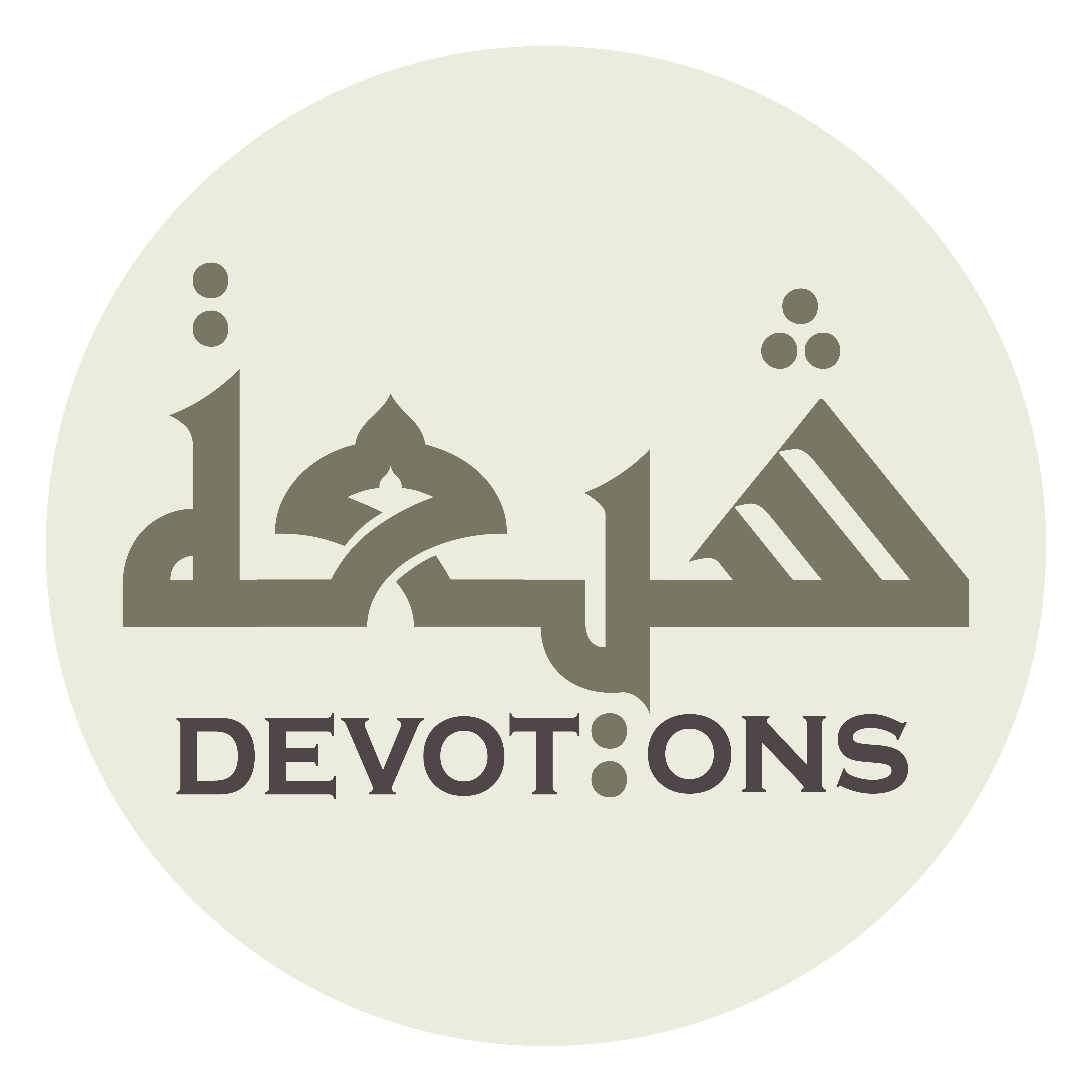 وَاجْعَلْنِيْ لِنَعْمَائِكَ مِنَ الشَّاكِرِينَ

waj`alnī lina`mā-ika minash shākirīn

and include me with those who are thankful for Your bounties
Dua Jawshan Sagheer
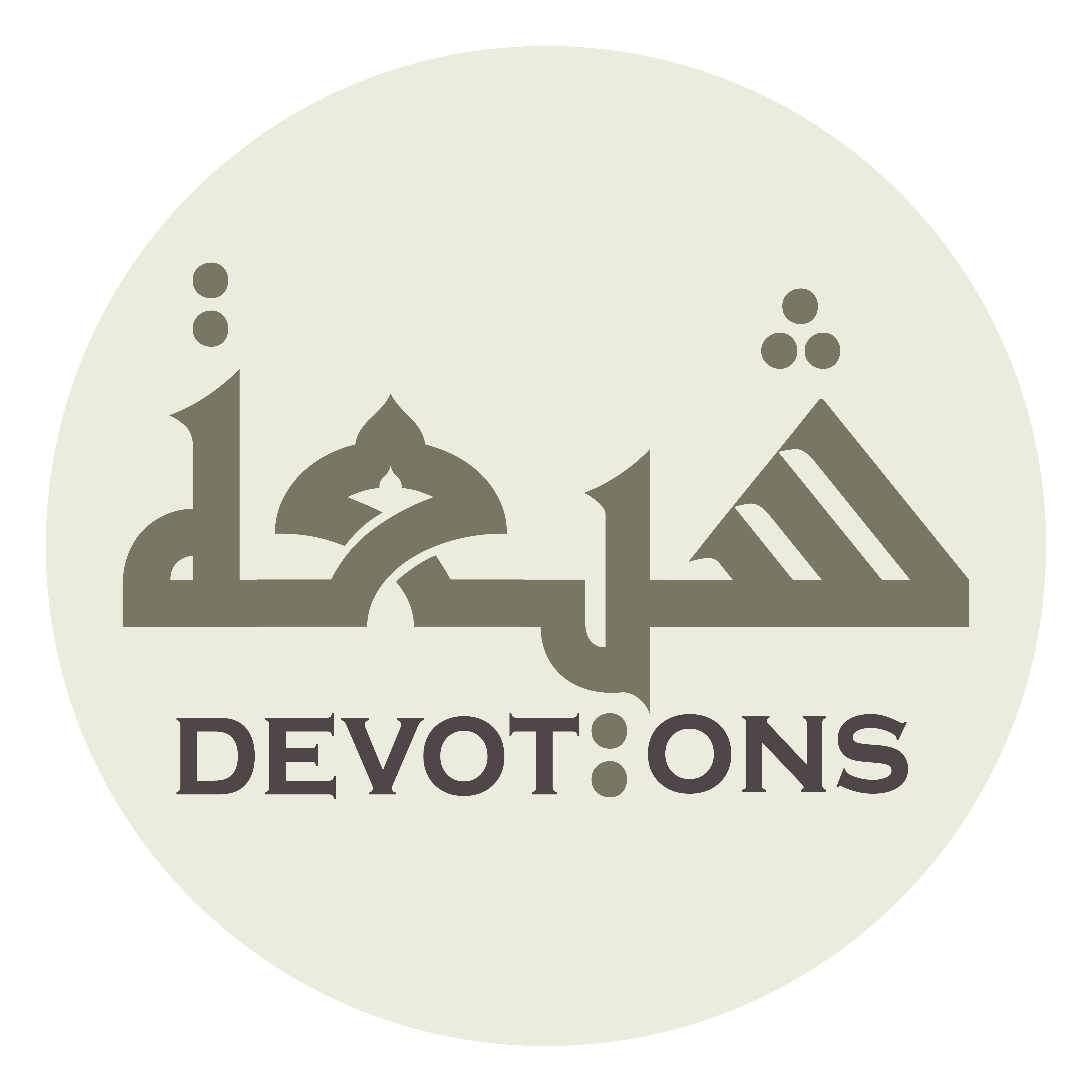 وَلِآلاَئِكَ مِنَ الذَّاكِرِينَ

wali-ālā-ika minadh dhākirīn

and those who permanently mention Your graces.
Dua Jawshan Sagheer
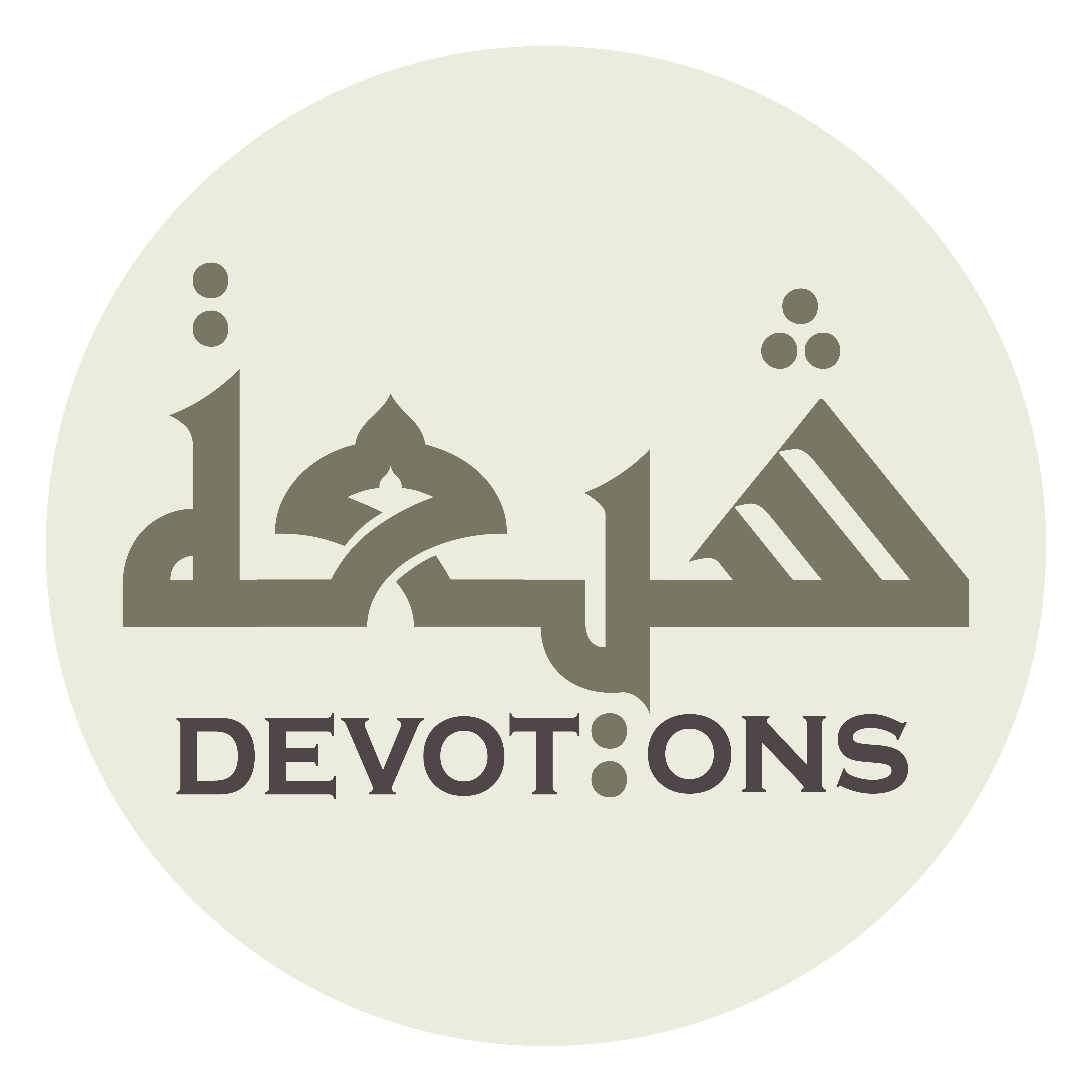 إِلٰهِيْ وَكَمْ مِنْ عَبْدٍ

ilāhī wakam min `abd

My God, many a servant [of You]
Dua Jawshan Sagheer
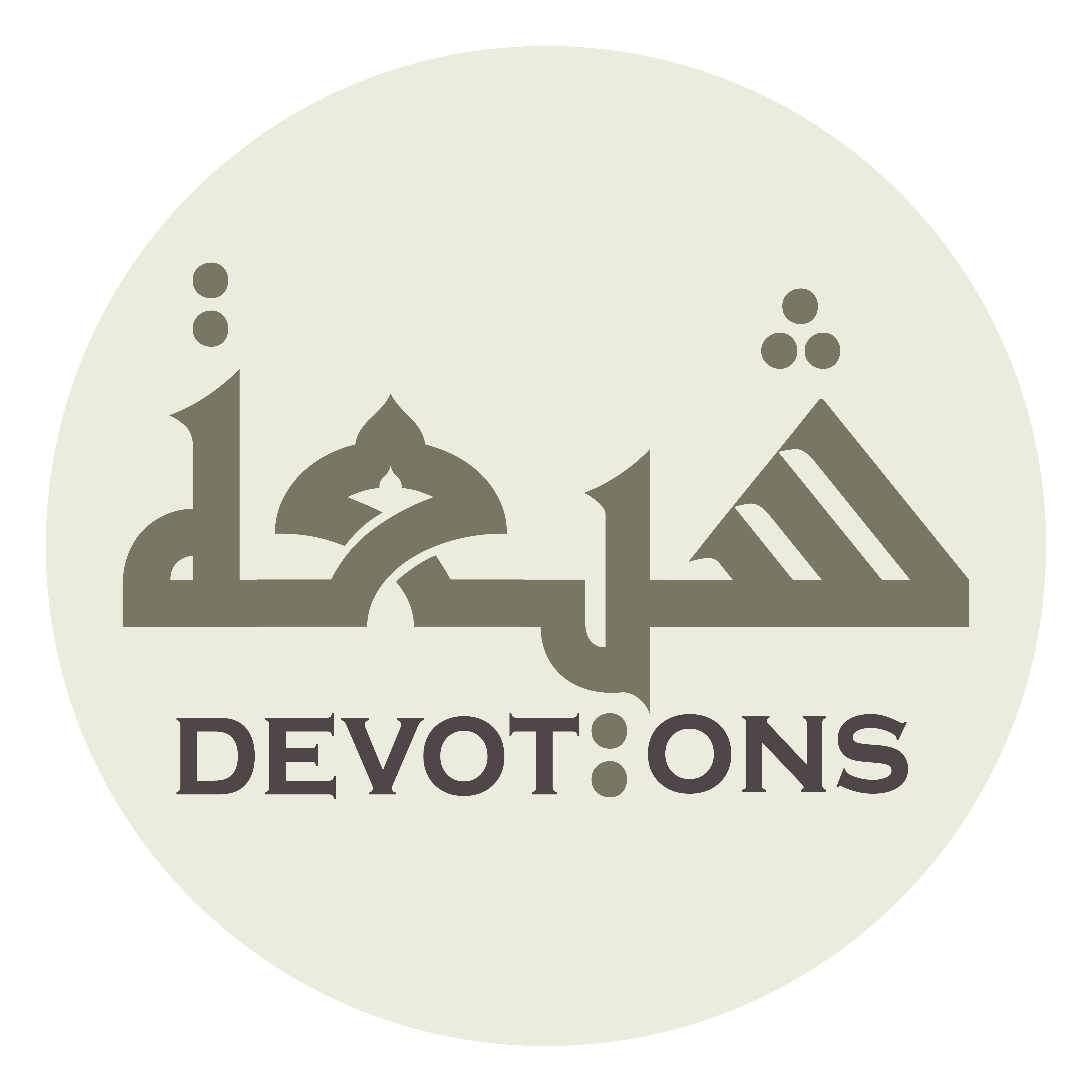 أَمْسٰى وَأَصْبَحَ يُقَاسِيْ الْحَرْبَ

amsā wa-aṣbaḥa yuqāsil ḥar-b

is in eves and morns contending in war,
Dua Jawshan Sagheer
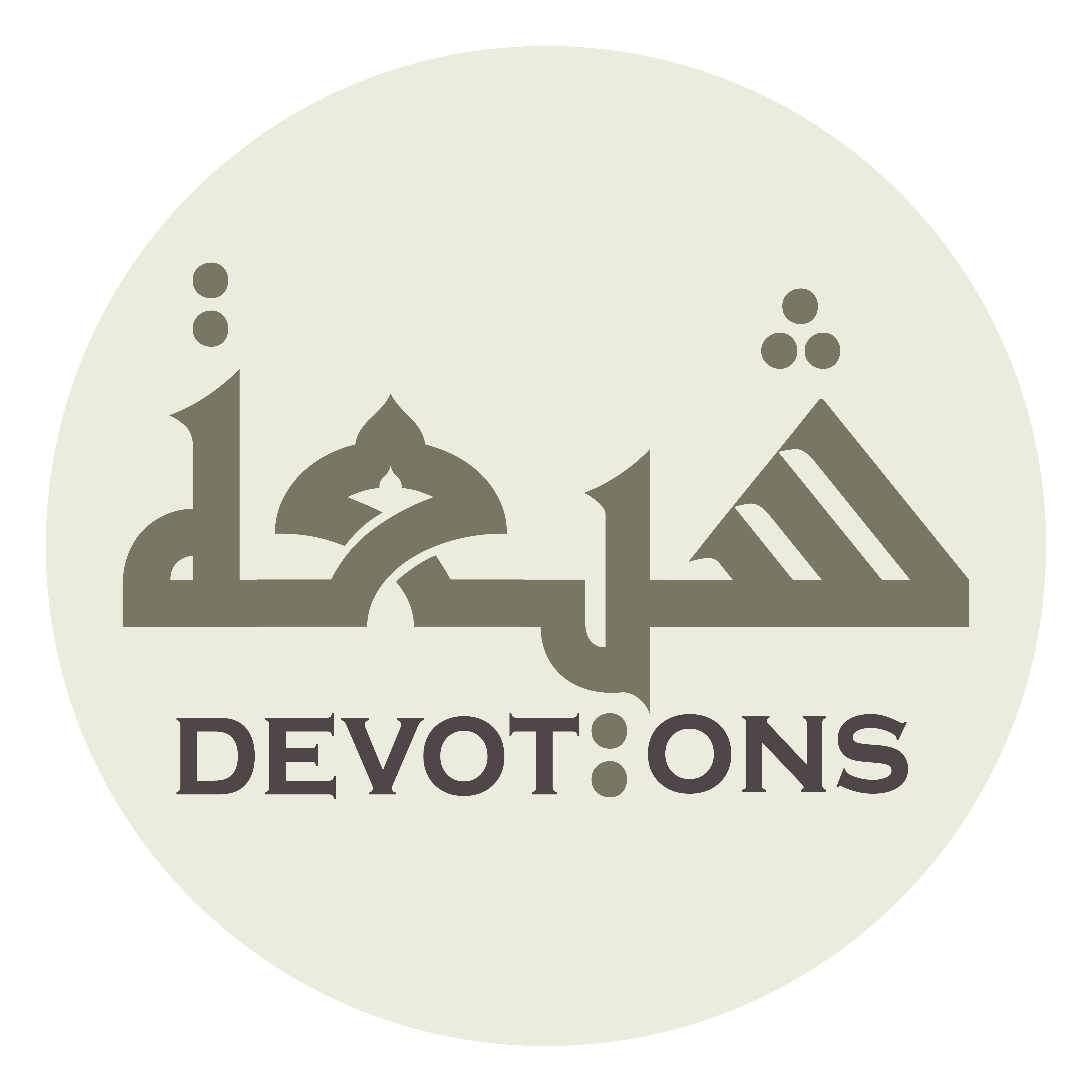 وَمُبَاشَرَةَ الْقِتَالِ بِنَفْسِهِ

wamubāsharatal qitāli binafsih

conducting the fighting by himself,
Dua Jawshan Sagheer
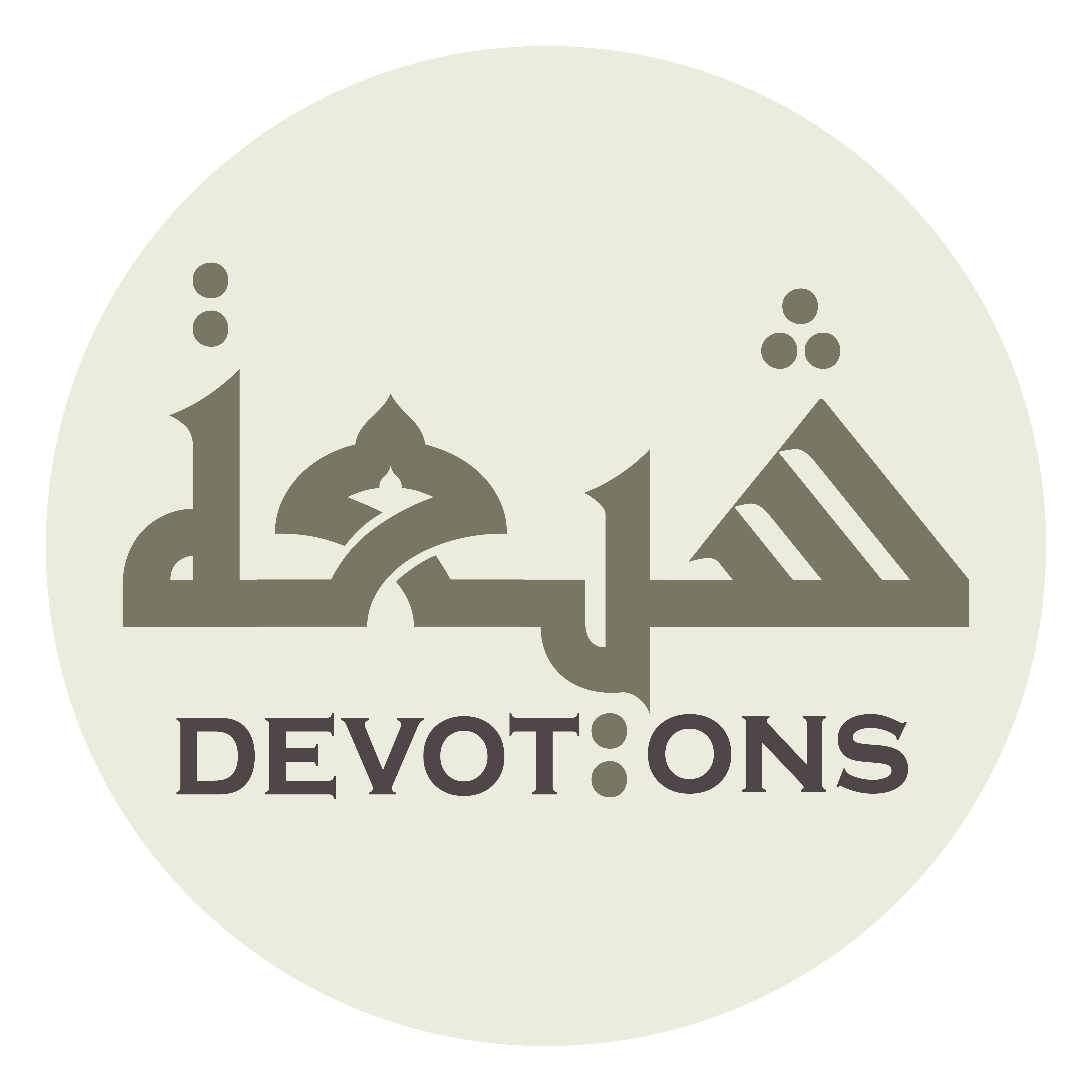 قَدْ غَشِيَتْهُ الْأَعْدَاءُ مِنْ كُلِّ جَانِبٍ

qad ghashiyat-hul a`dā-u min kulli jānib

and is surrounded by enemies from all sides
Dua Jawshan Sagheer
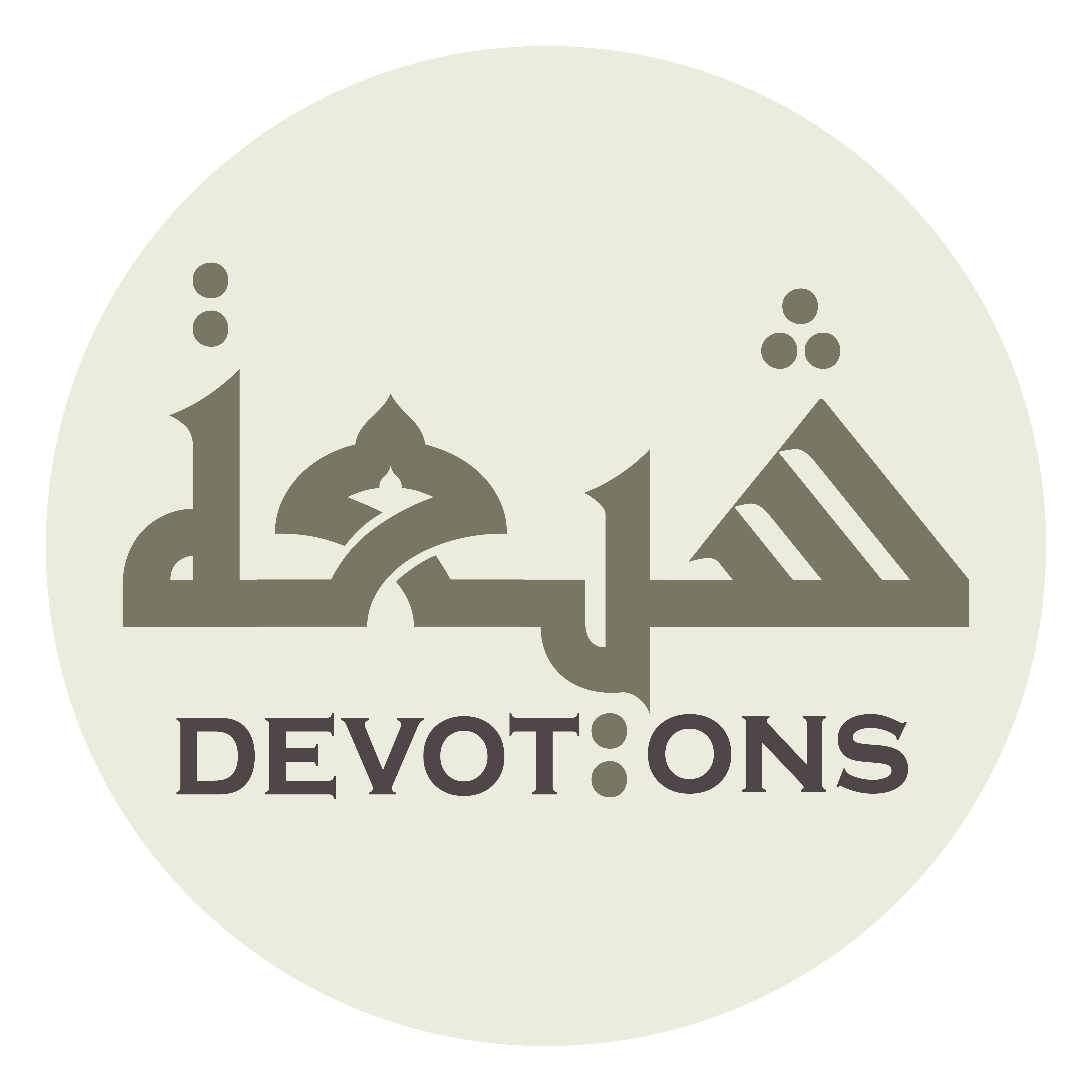 بِالسُّيُوفِ وَالرِّمَاحِ وَ آلَةِ الْحَرْبِ

bissuyūfi war rimāḥi wa ālatil ḥar-b

with swords, spears, and instruments of wars.
Dua Jawshan Sagheer
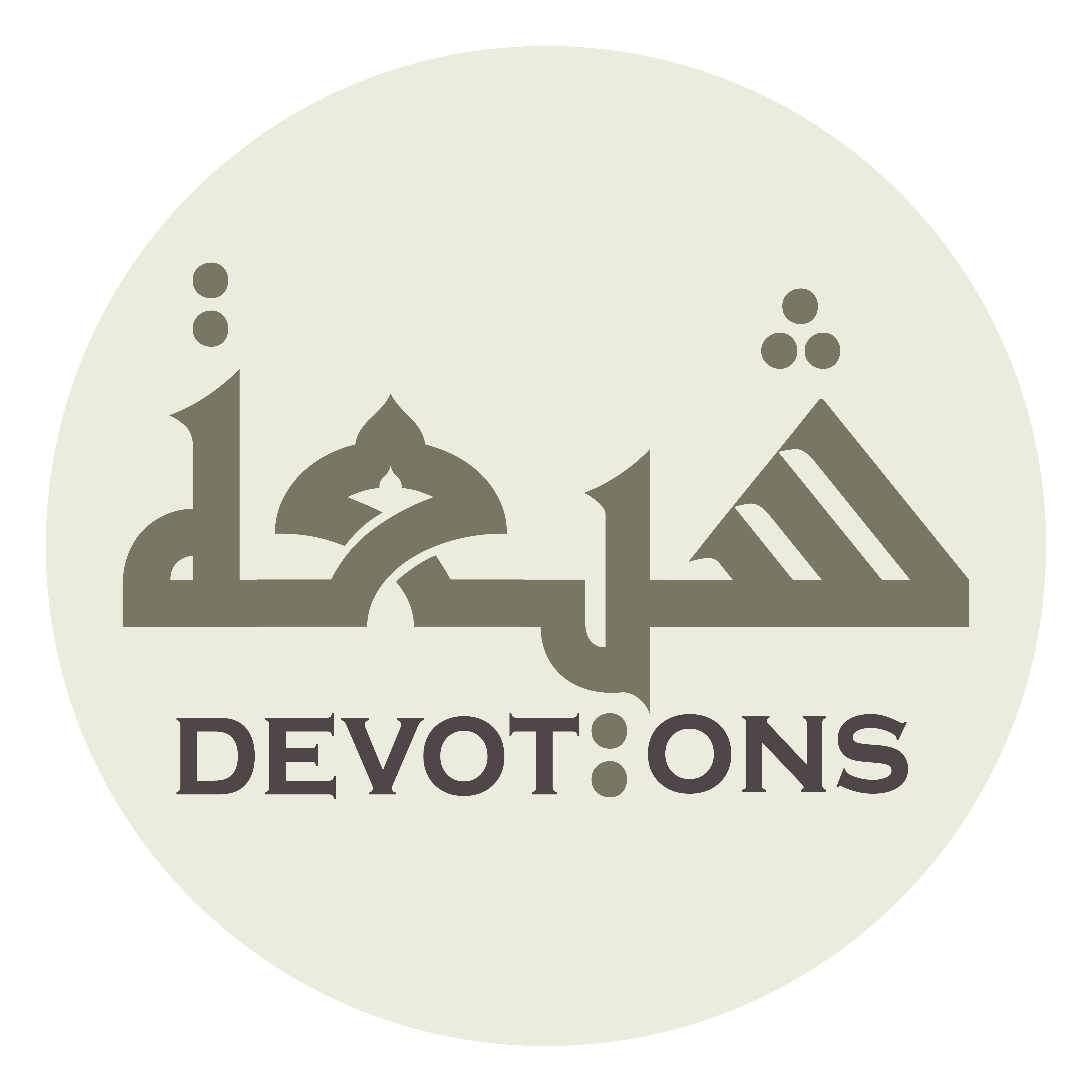 يَتَقَعْقَعُ فِيْ الْحَدِيْدِ

yataqa`qa`u fil ḥadīd

He is trembling inside iron [i.e. his armor],
Dua Jawshan Sagheer
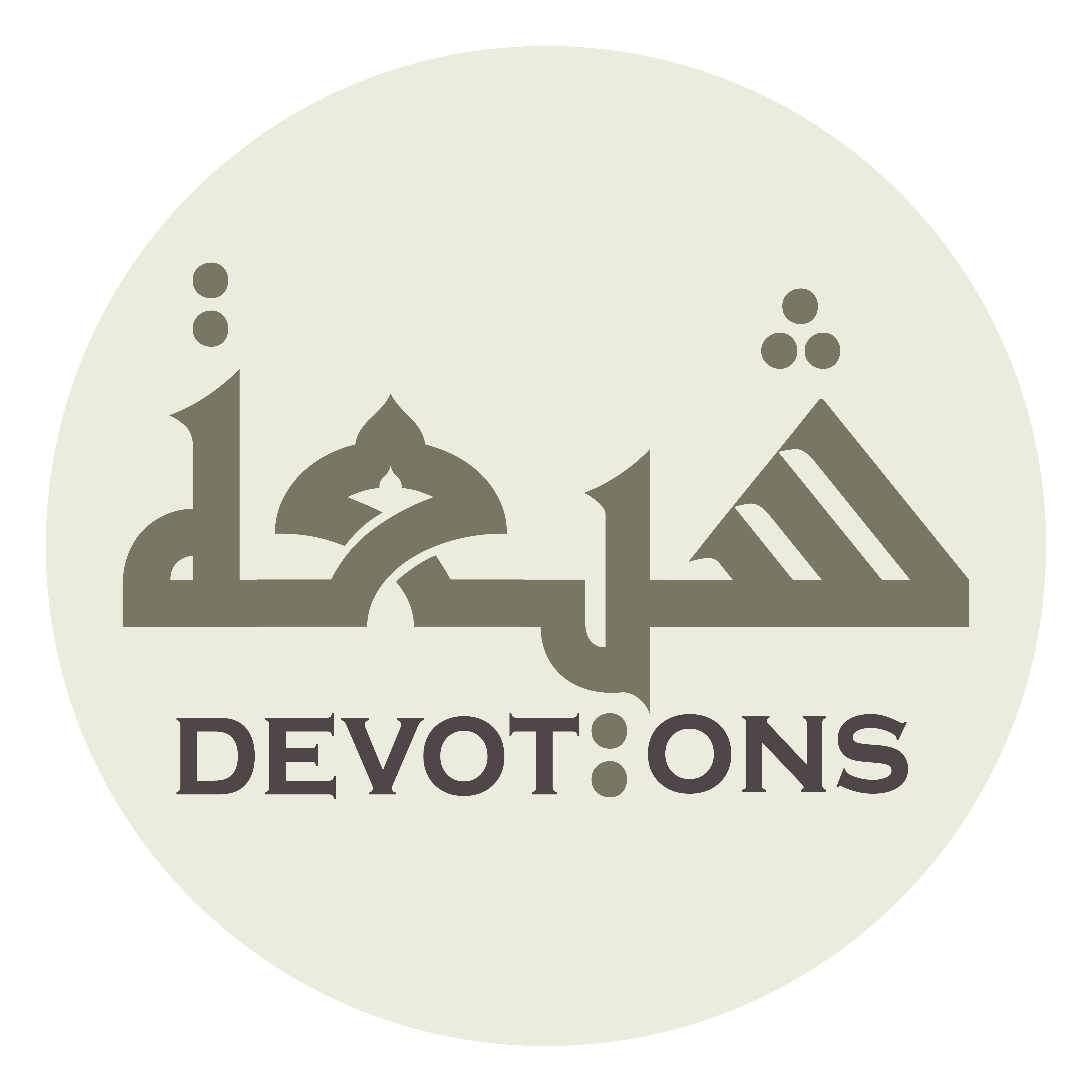 قَدْ بَلَغَ مَجْهُودَهُ

qad balagha majhūdah

and trying desperately to do everything possible.
Dua Jawshan Sagheer
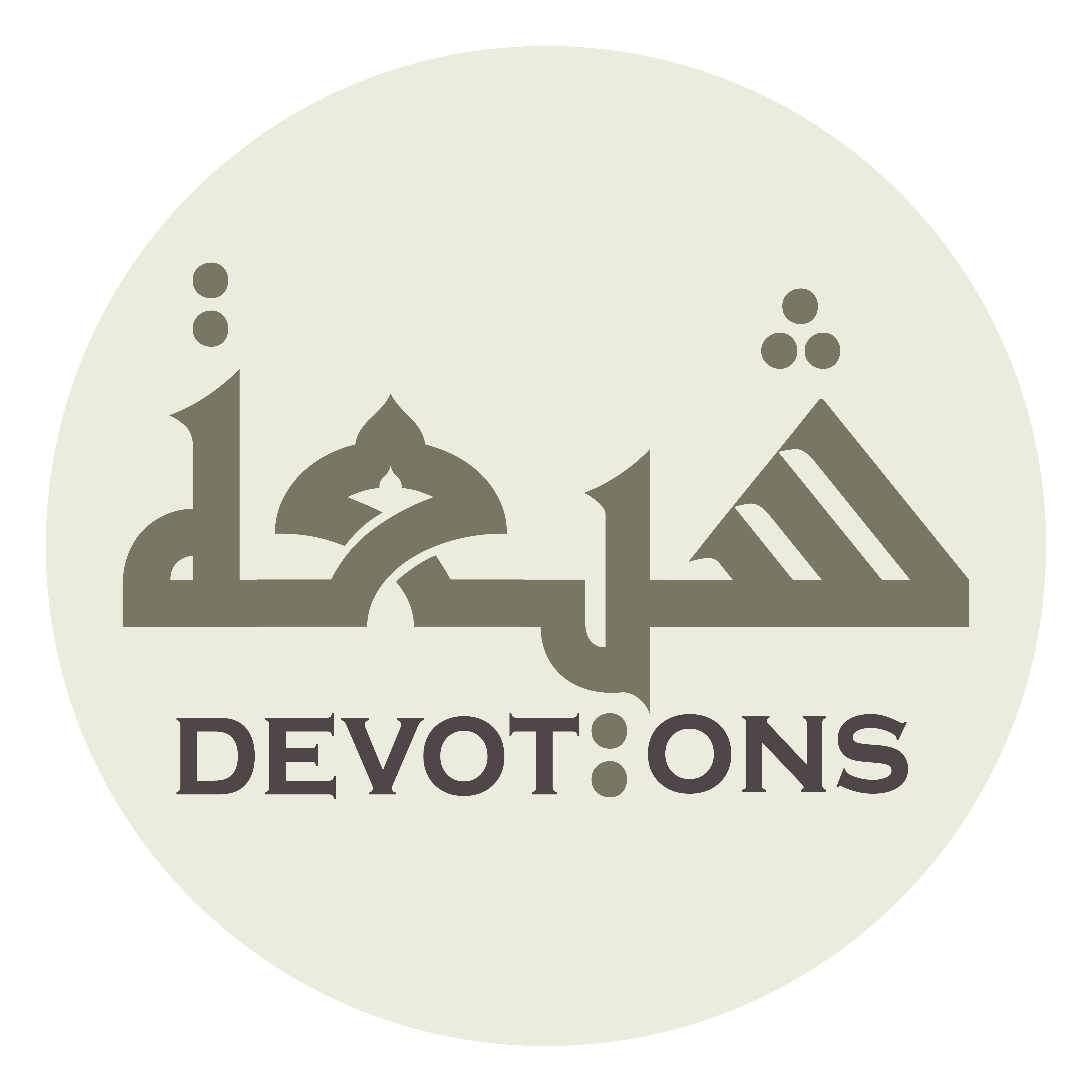 لَايَعْرِفُ حِيْلَةً

lāya`rifu ḥīlah

He cannot find any further means
Dua Jawshan Sagheer
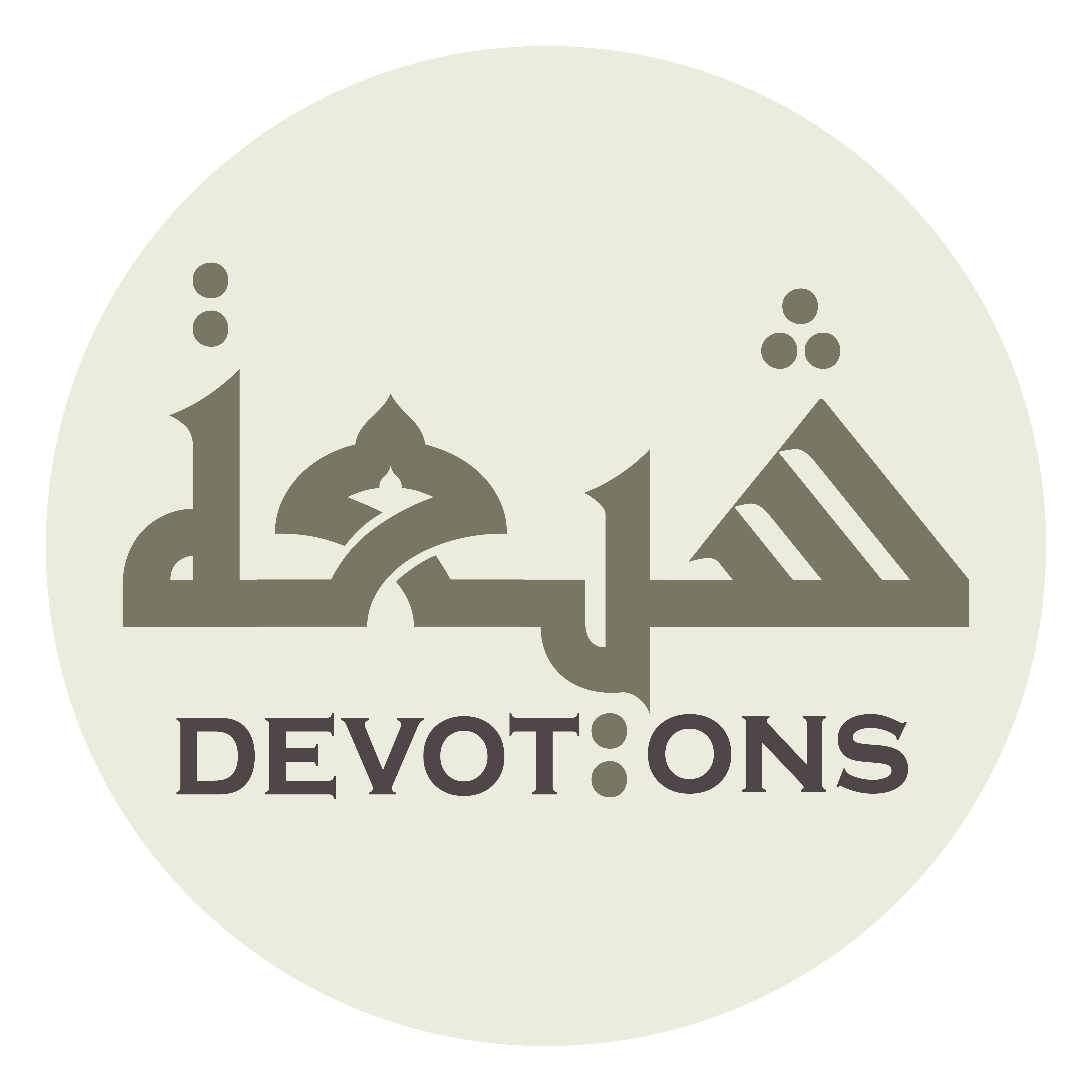 وَلَا يَجِدُ مَهْرَبًا

walā yajidu mahrabā

and cannot find any escape.
Dua Jawshan Sagheer
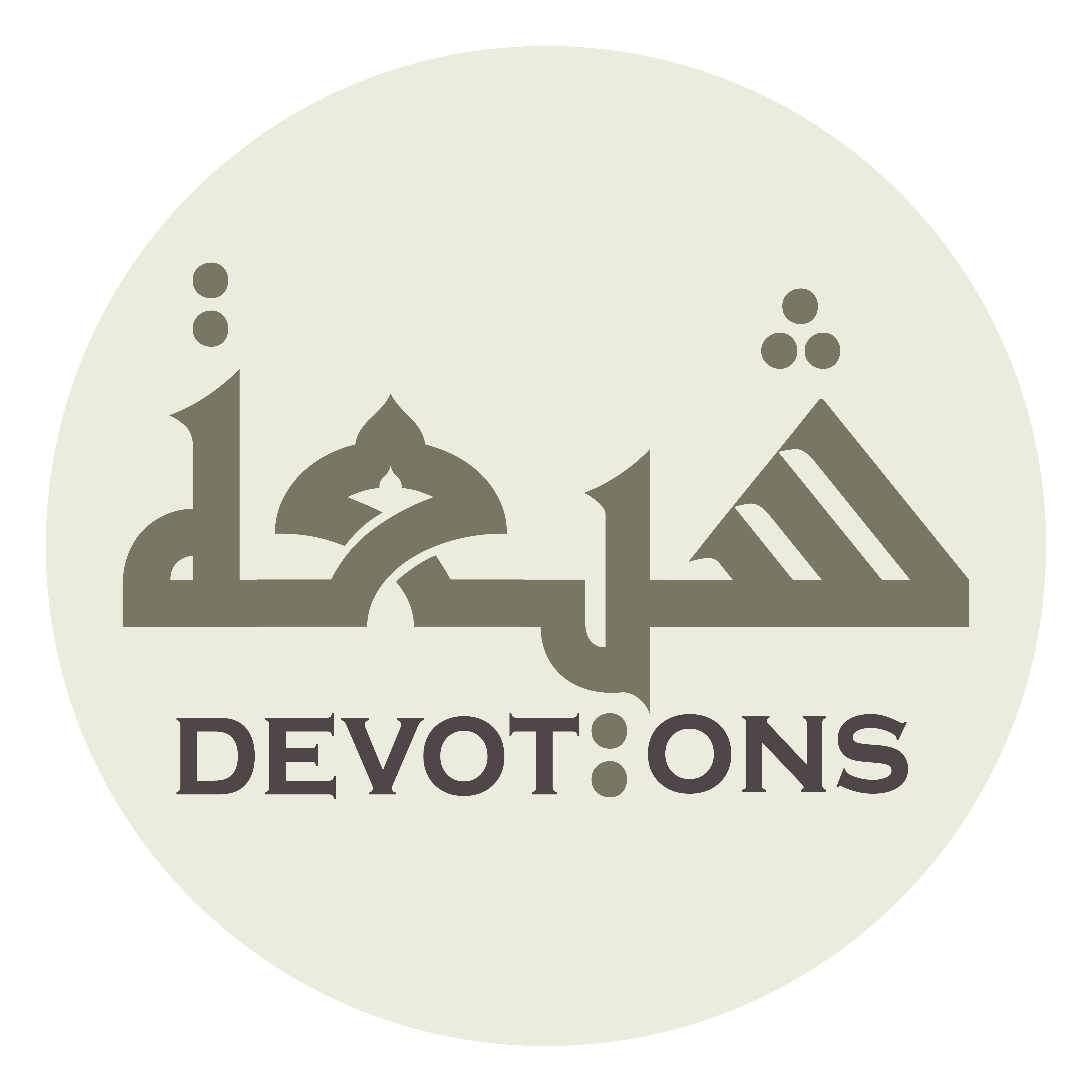 قَدْ أُدْنِفَ بِالْجِرَاحَاتِ

qad udnifa bil jirāḥāt

He is seriously experiencing wounds
Dua Jawshan Sagheer
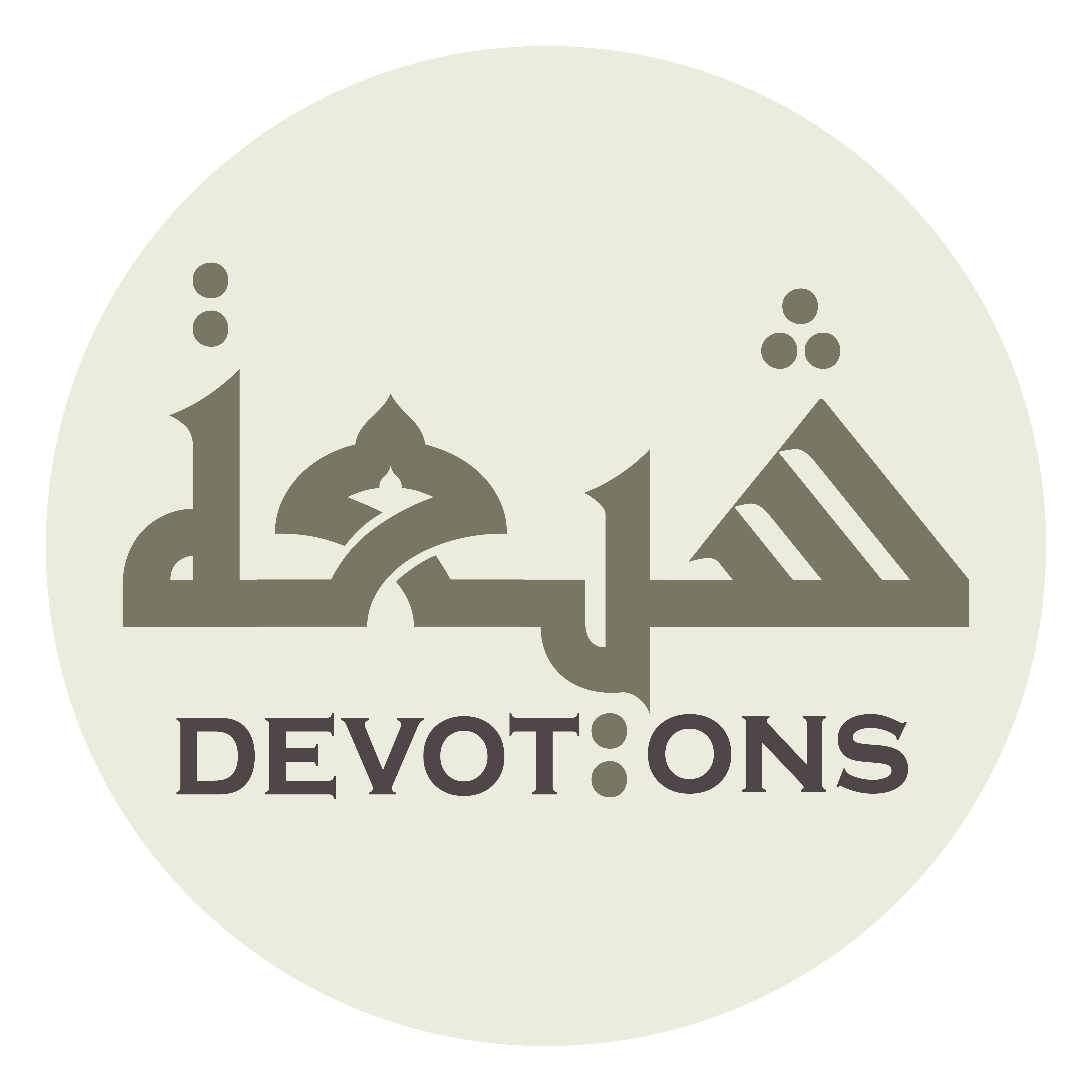 أَوْ مُتَشَحِّطًا بِدَمِهِ

aw mutashaḥḥiṭan bidamih

or is totally covered with his blood
Dua Jawshan Sagheer
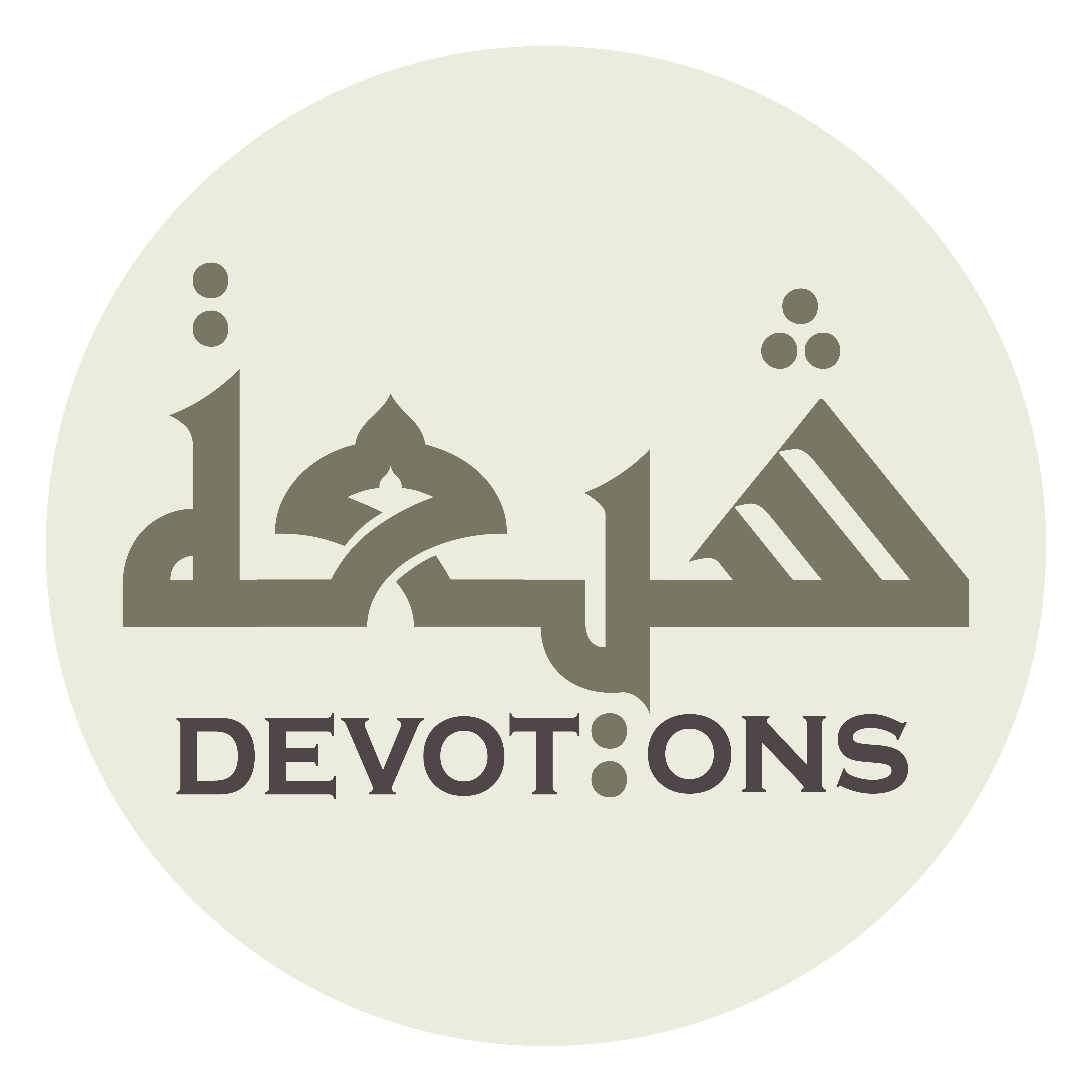 تَحْتَ السَّنَابِكِ وَالْأَرْجُلِ

taḥtas sanābiki wal-ar-jul

[struggling] under the toes of the hooves and under feet;
Dua Jawshan Sagheer
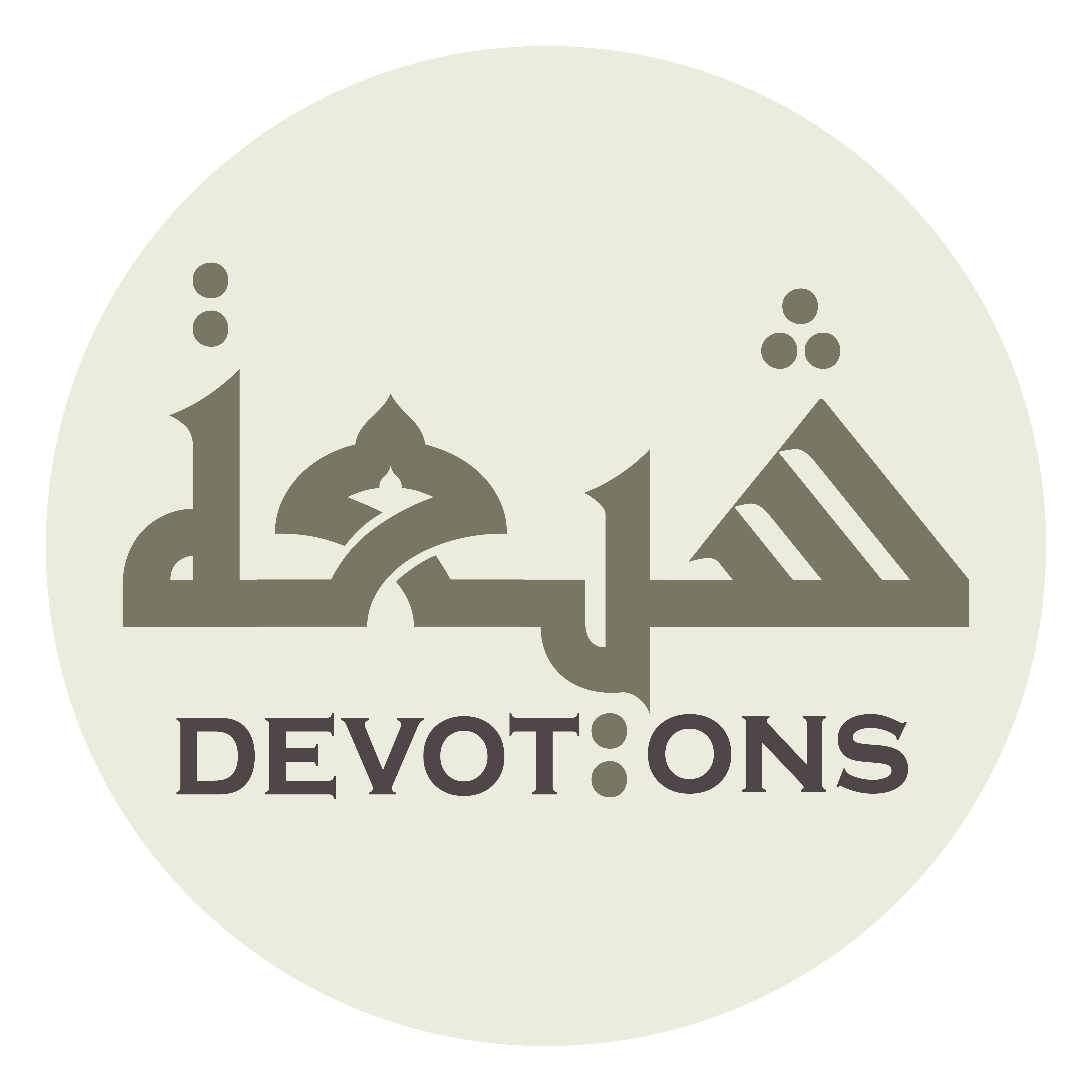 يَتَمَنَّىٰ شَرْبَةً مِنْ مَاءٍ

yatamannā shar-batan min ma

he desires a drink of water
Dua Jawshan Sagheer
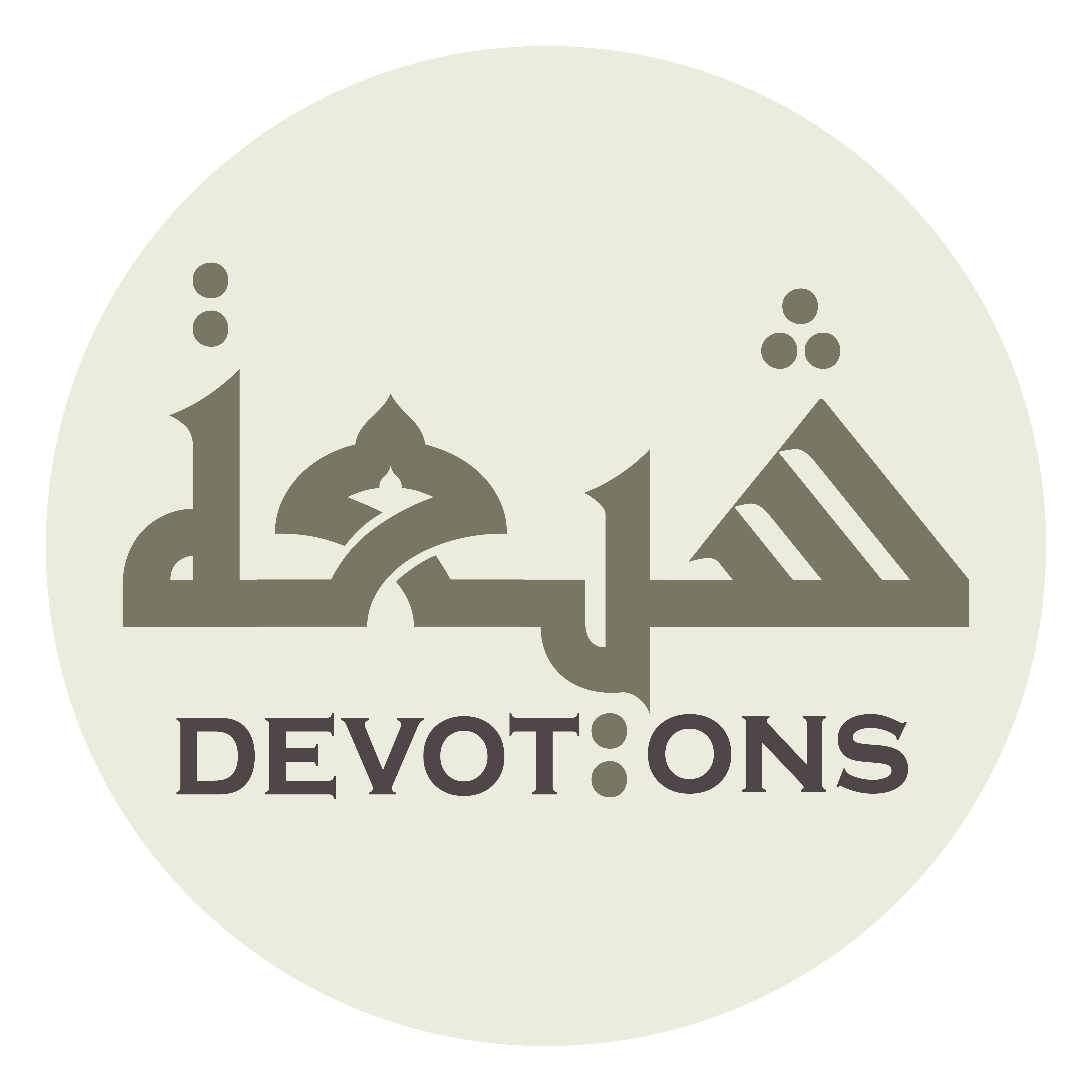 أَوْ نَظْرَةً إِلٰى أَهْلِهِ وَوَلَدِهِ

aw naẓratan ilā ahlihi wawaladih

or a look at his folk and children
Dua Jawshan Sagheer
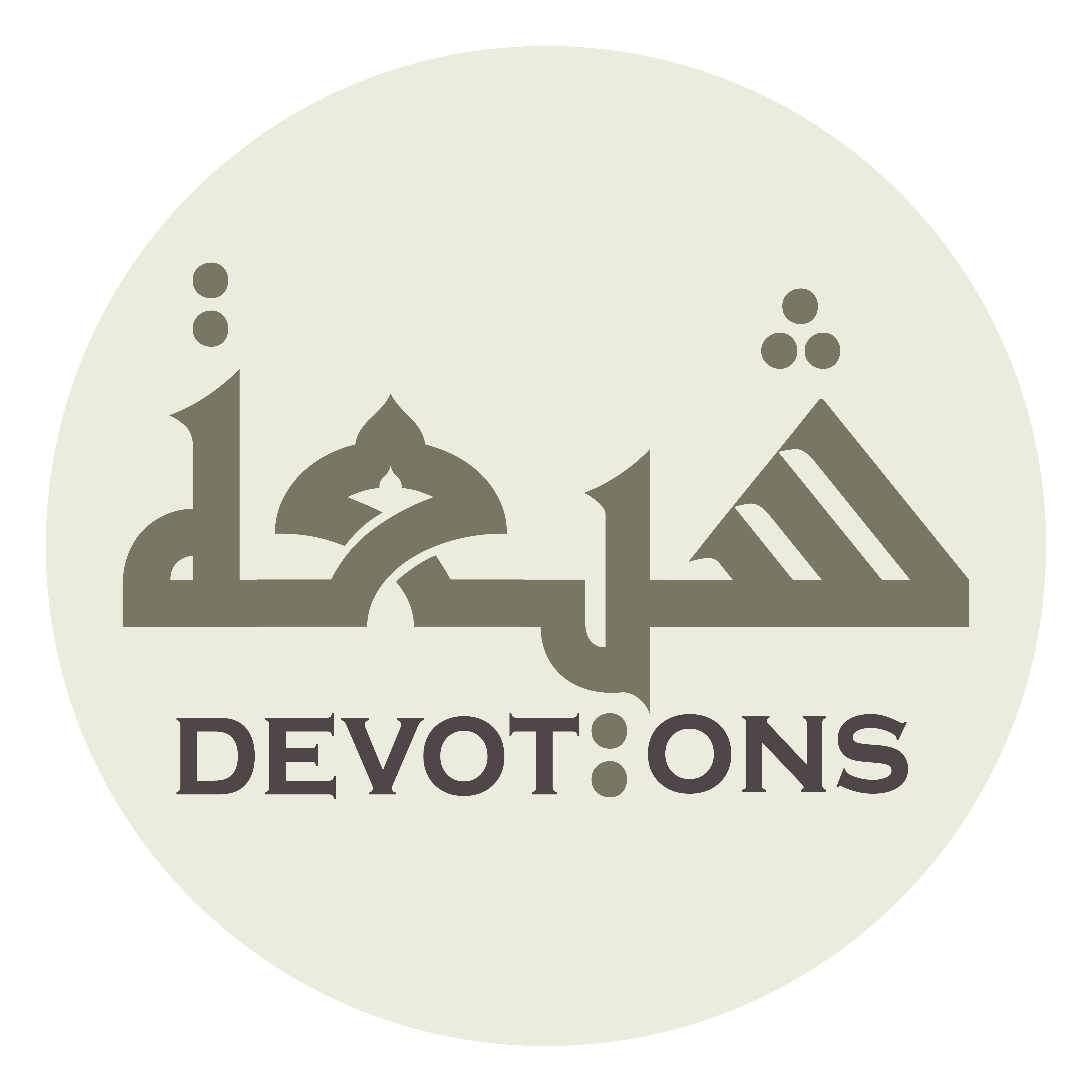 لَا يَقْدِرُ عَلَيْهَا

lā yaqdiru `alayhā

but he cannot get it.
Dua Jawshan Sagheer
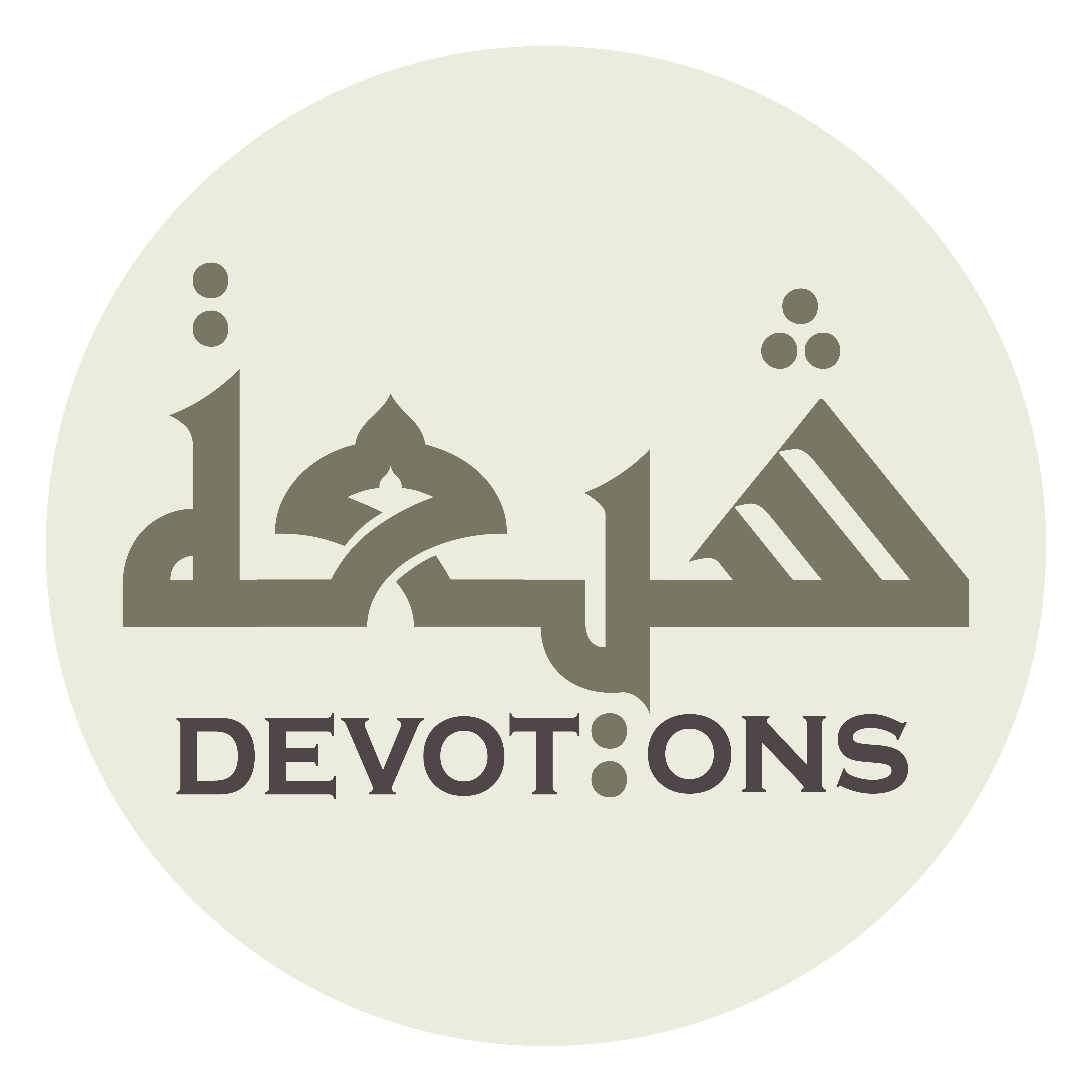 وَأَنَا فِيْ عَافِيَةٍ مِنْ ذٰلِكَ كُلِّهِ

wa-ana fī `āfiyatin min dhālika kullih

While I am safe from all that.
Dua Jawshan Sagheer
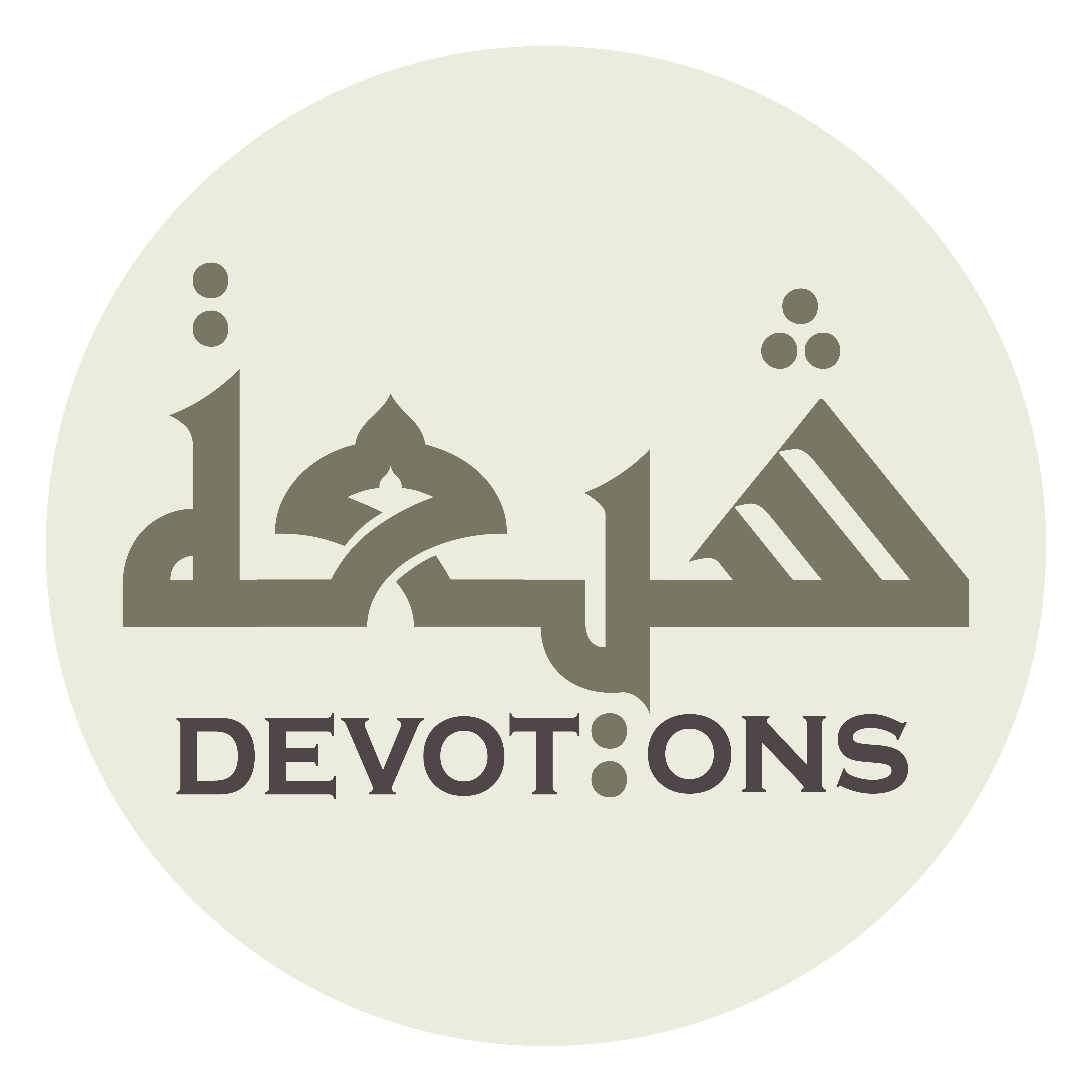 فَلَكَ الْحَمْدُ يَا رَبِّ

falakal ḥamdu yā rabb

So, all praise be to You, O Lord;
Dua Jawshan Sagheer
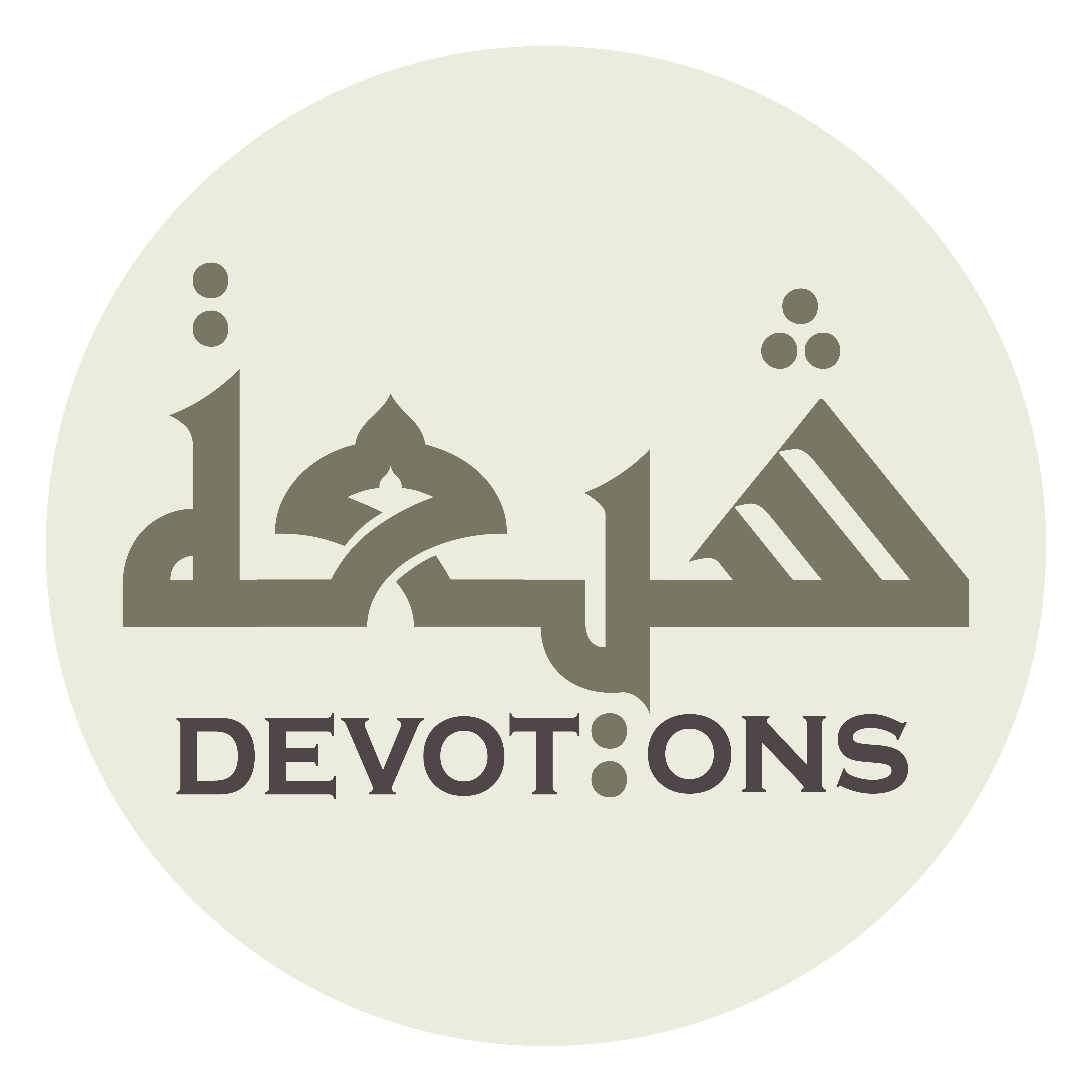 مِنْ مُقْتَدِرٍ لَايُغْلَبُ

min muqtadirin lāyughlab

You are invulnerably Omnipotent
Dua Jawshan Sagheer
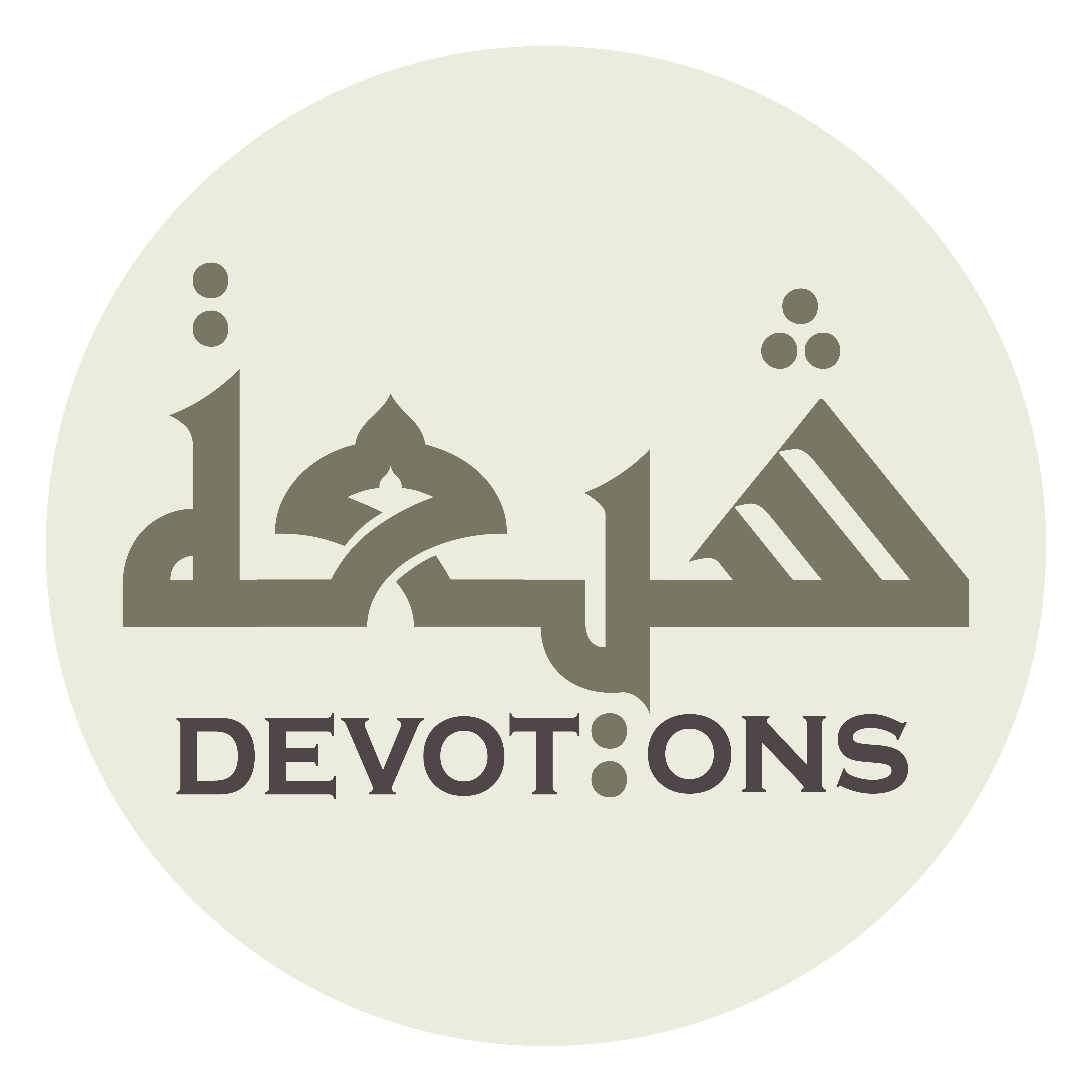 وَذِيْ أَنَاةٍ لَايَعْجَلُ

wadhī anātin lāya`jal

and prudently Forbearing.
Dua Jawshan Sagheer
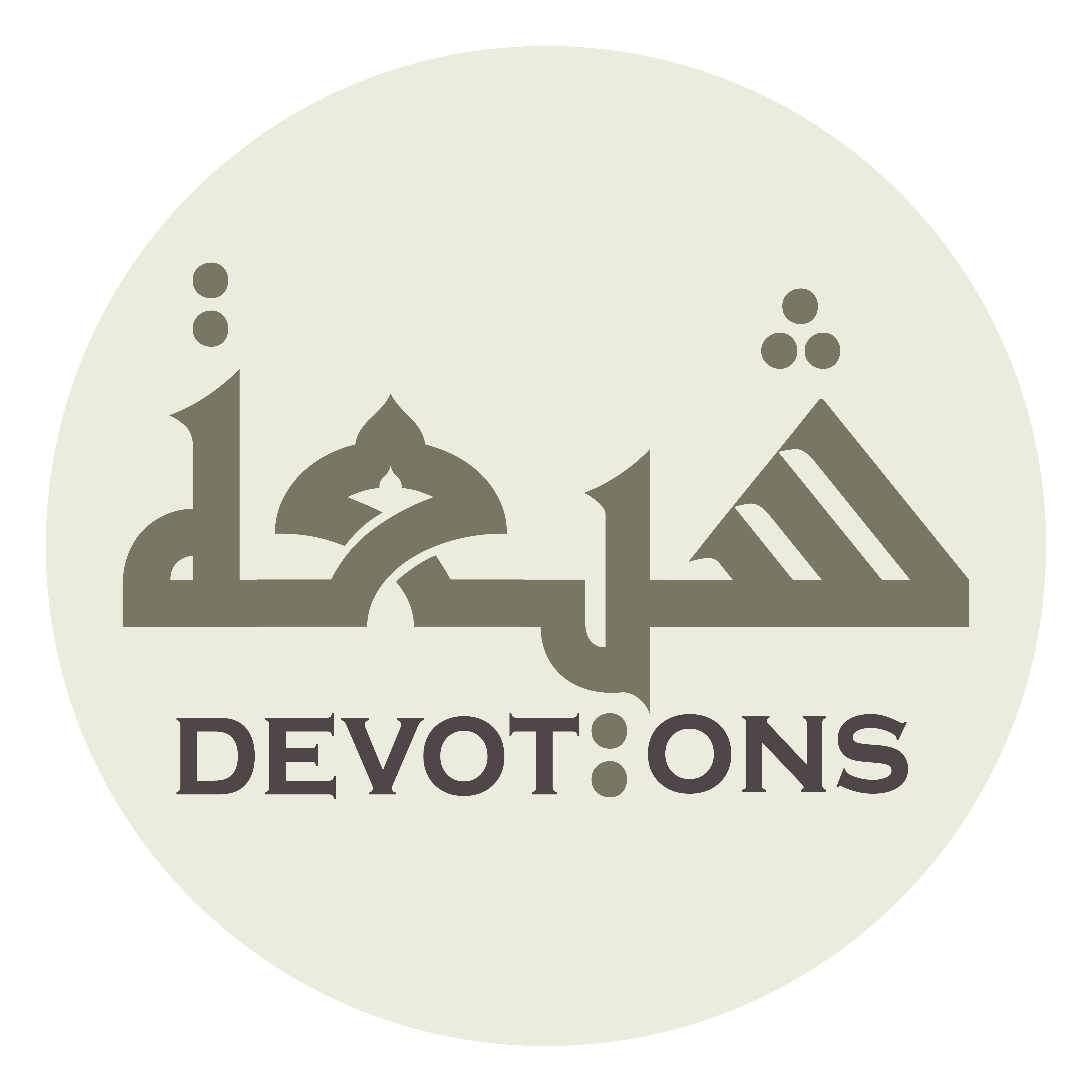 صَلِّ عَلَى مُحَمَّدٍ وَ آلِ مُحَمَّدٍ

ṣalli `alā muḥammadin wa āli muḥammad

Bless Muhammad and the Household of Muhammad
Dua Jawshan Sagheer
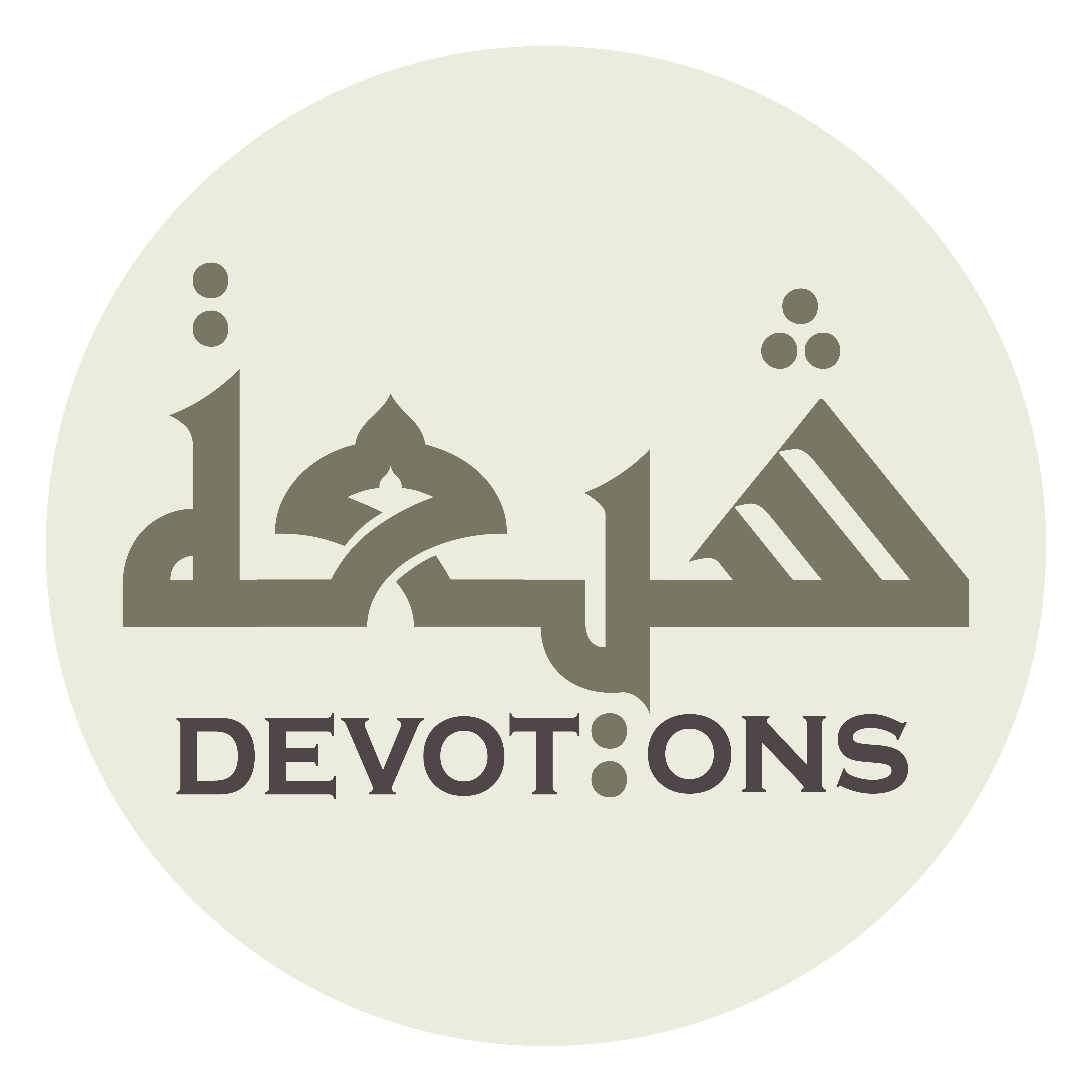 وَاجْعَلْنِيْ لِنَعْمَائِكَ مِنَ الشَّاكِرِينَ

waj`alnī lina`mā-ika minash shākirīn

and include me with those who are thankful for Your bounties
Dua Jawshan Sagheer
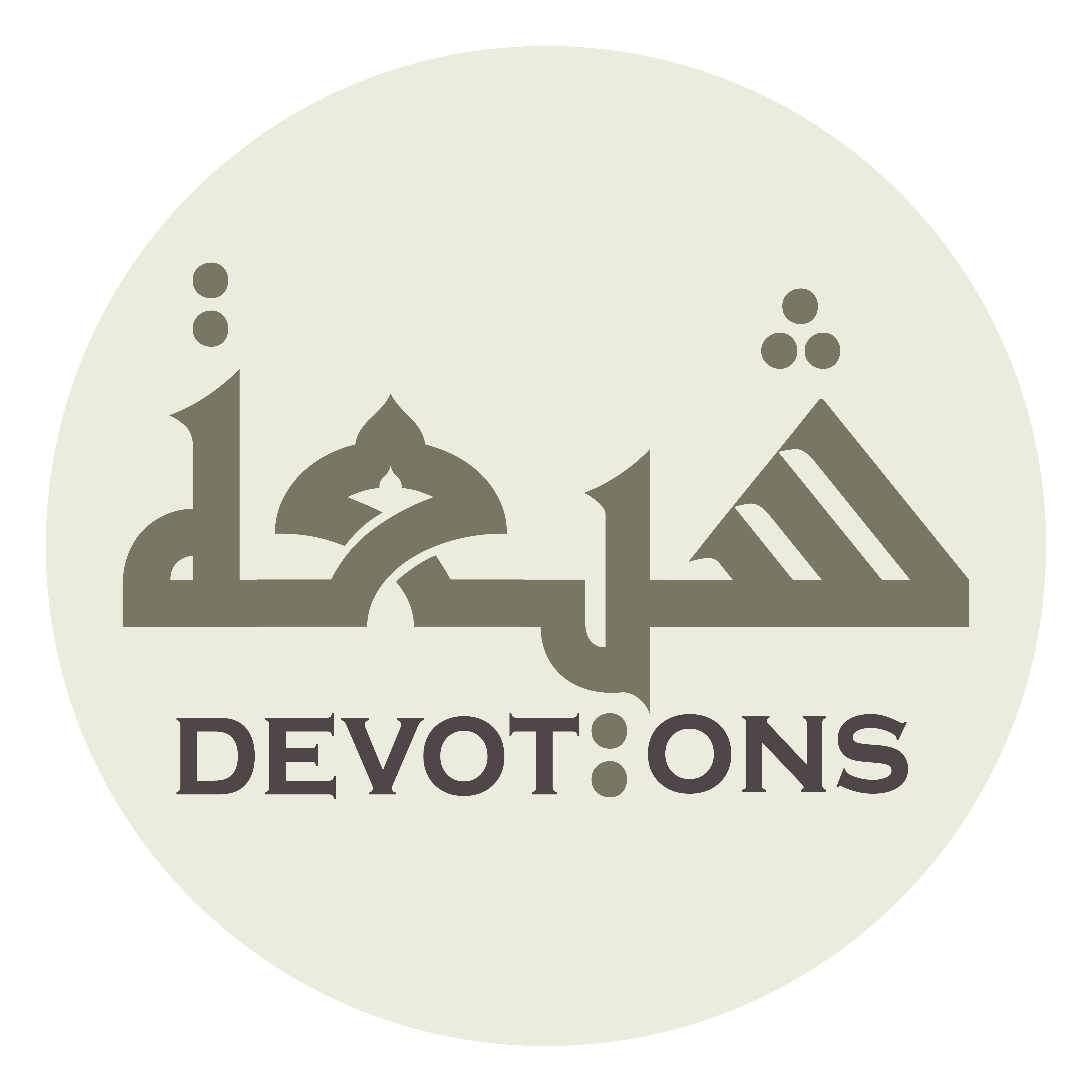 وَلِآلاَئِكَ مِنَ الذَّاكِرِينَ

wali-ālā-ika minadh dhākirīn

and those who permanently mention Your graces.
Dua Jawshan Sagheer
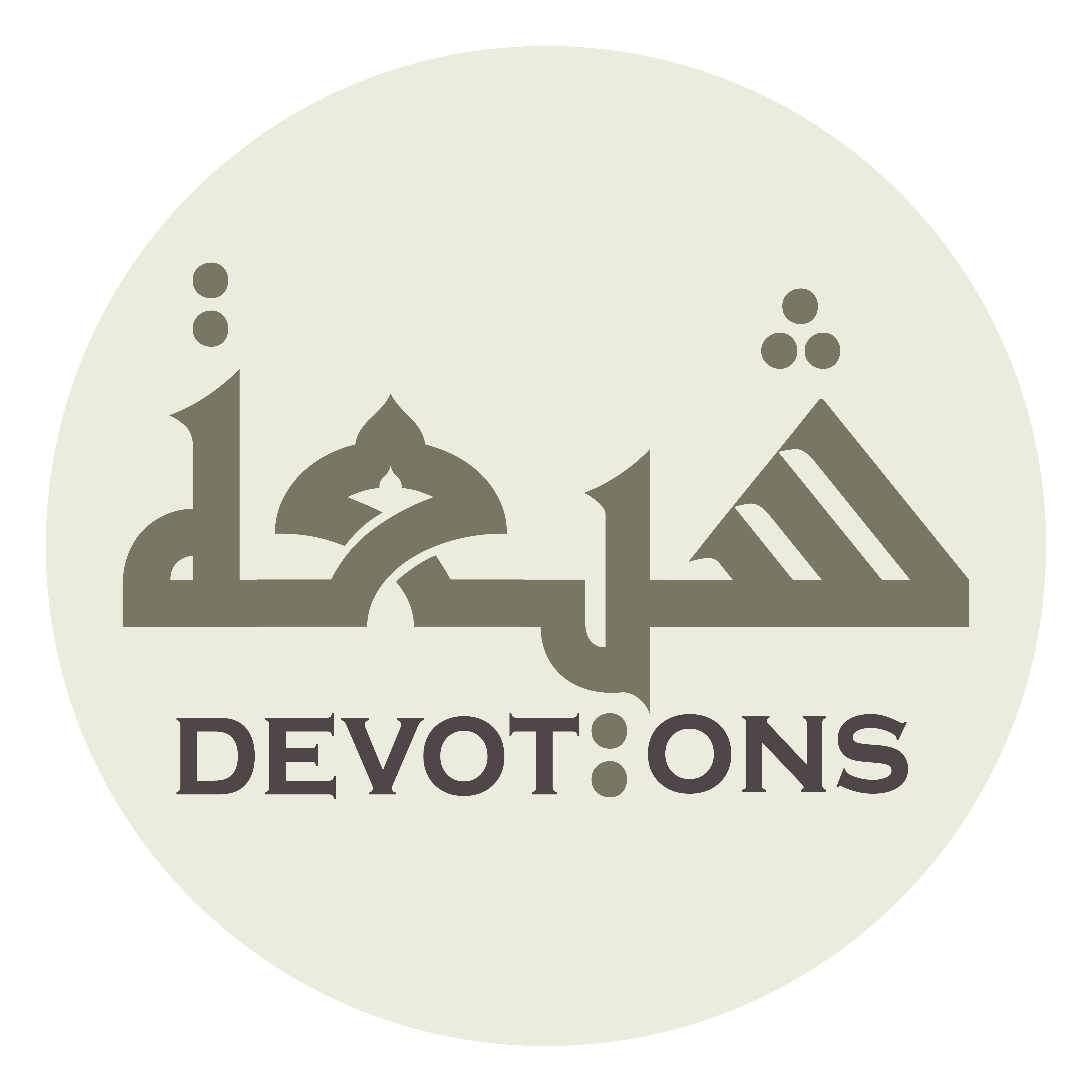 إِلٰهِيْ وَكَمْ مِنْ عَبْدٍ

ilāhī wakam min `abd

My God, many a servant [of You]
Dua Jawshan Sagheer
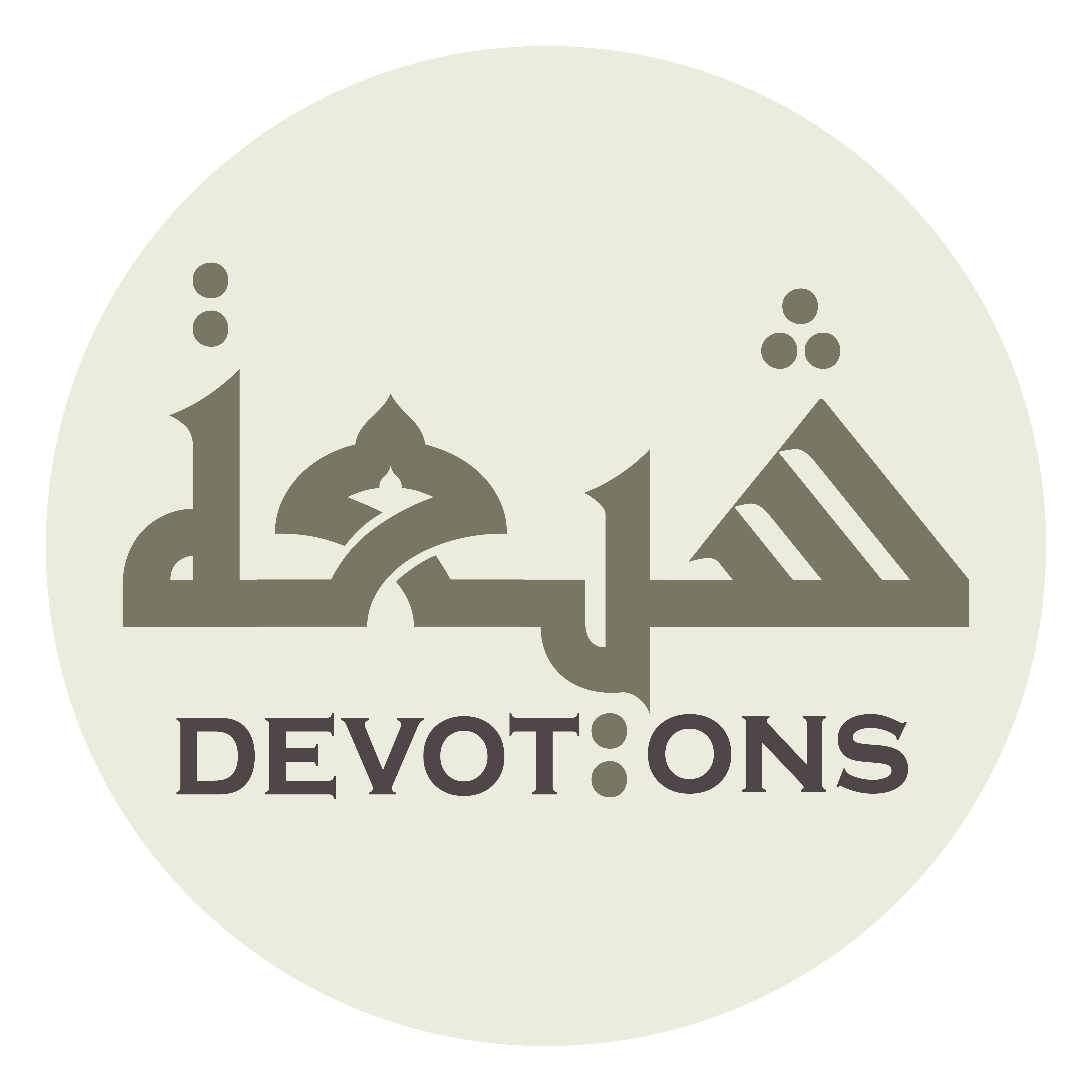 أَمْسٰى وَأَصْبَحَ فِيْ ظُلُمَاتِ الْبِحَارِ

amsā wa-aṣbaḥa fī ẓulumātil biḥār

is in eves and morns living in the darkness of seas,
Dua Jawshan Sagheer
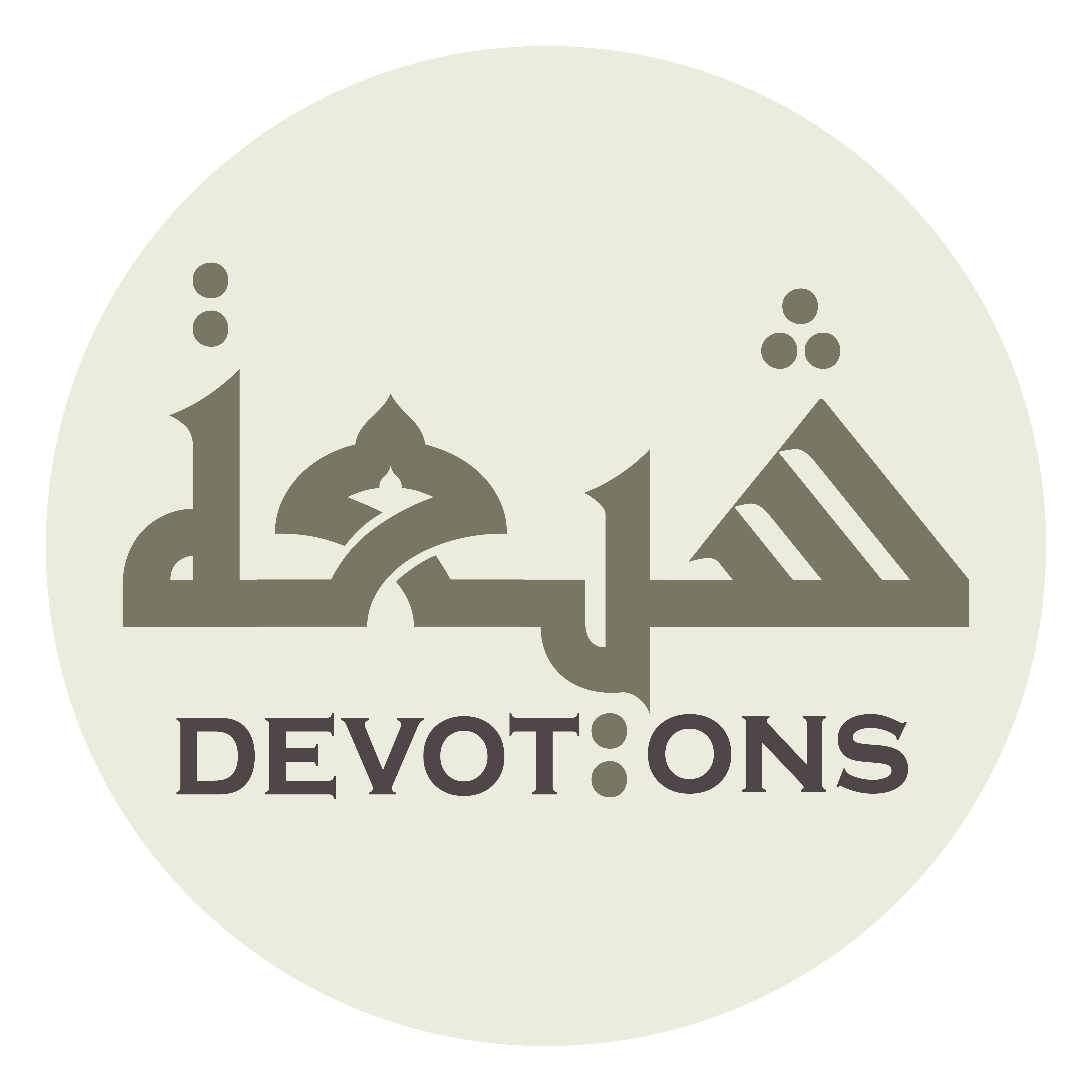 وَعَوَاصِفِ الرِّيَاحِ

wa`awāṣifir riyāḥ

in the storms of winds,
Dua Jawshan Sagheer
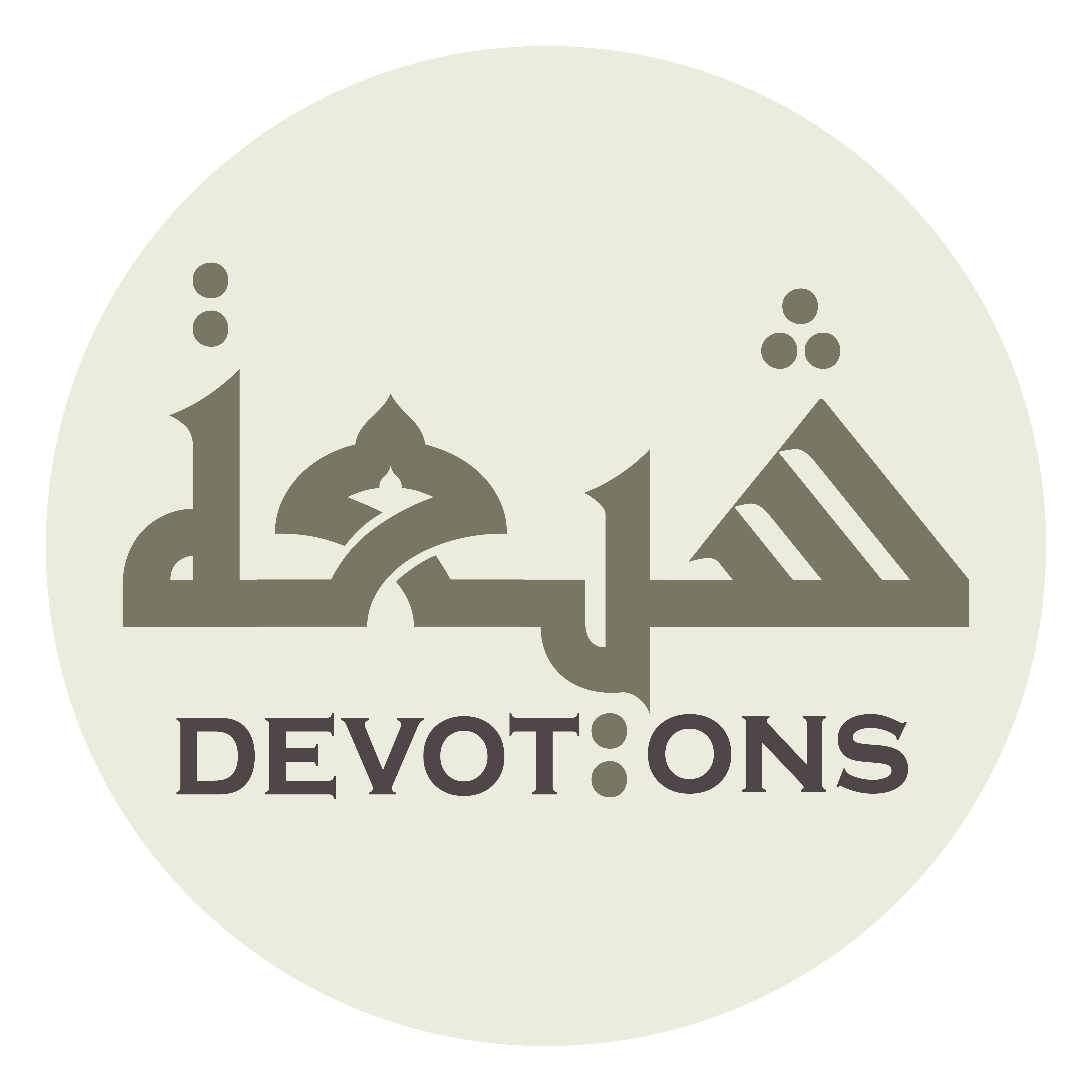 وَالْأَهْوَالِ وَالْأَمْوَاجِ

wal-ahwāli wal-amwāj

and in horrors and billows;
Dua Jawshan Sagheer
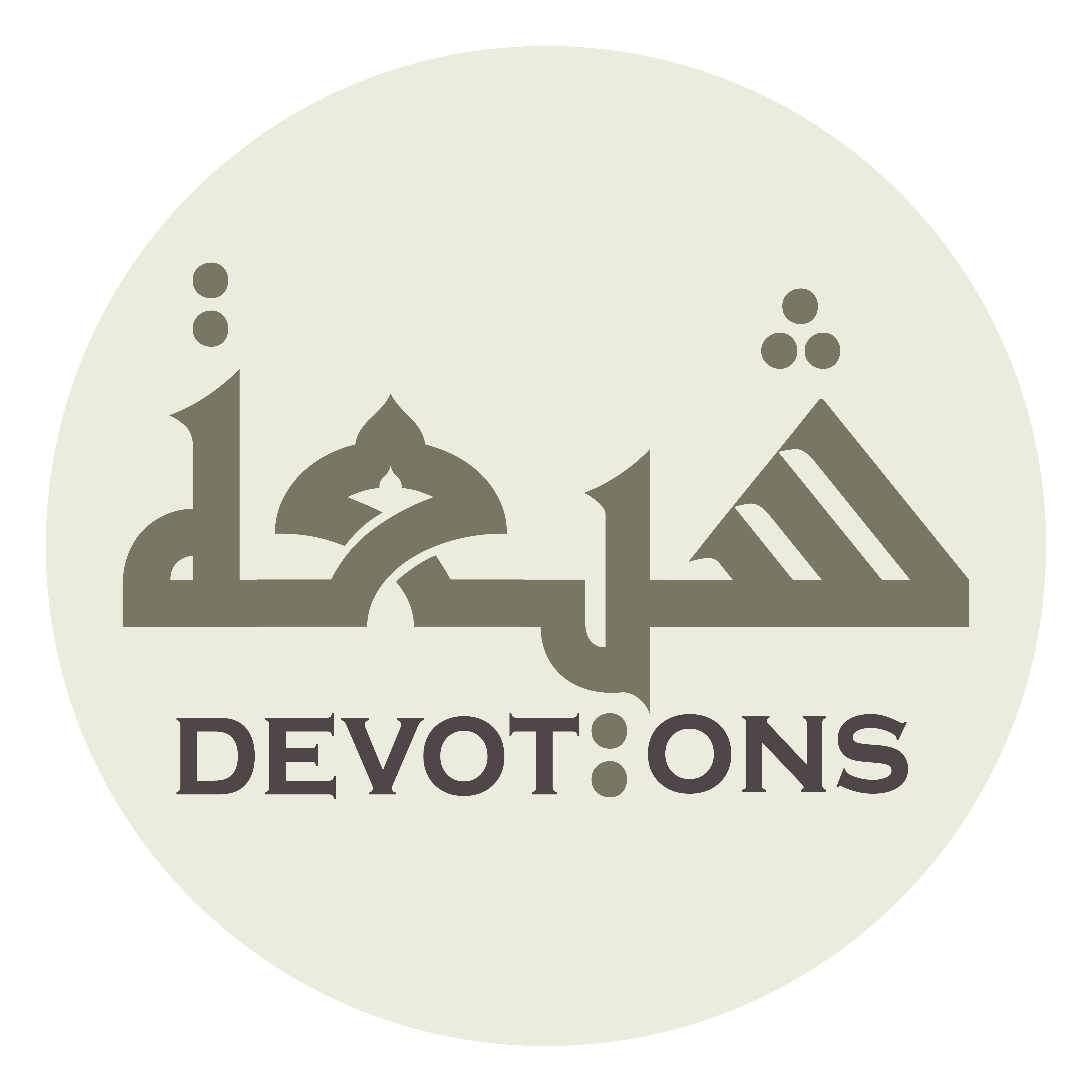 يَتَوَقَّعُ الْغَرَقَ وَالْهَلاكَ

yatawaqqa`ul gharaqa walhalāk

anticipating drowning and perdition;
Dua Jawshan Sagheer
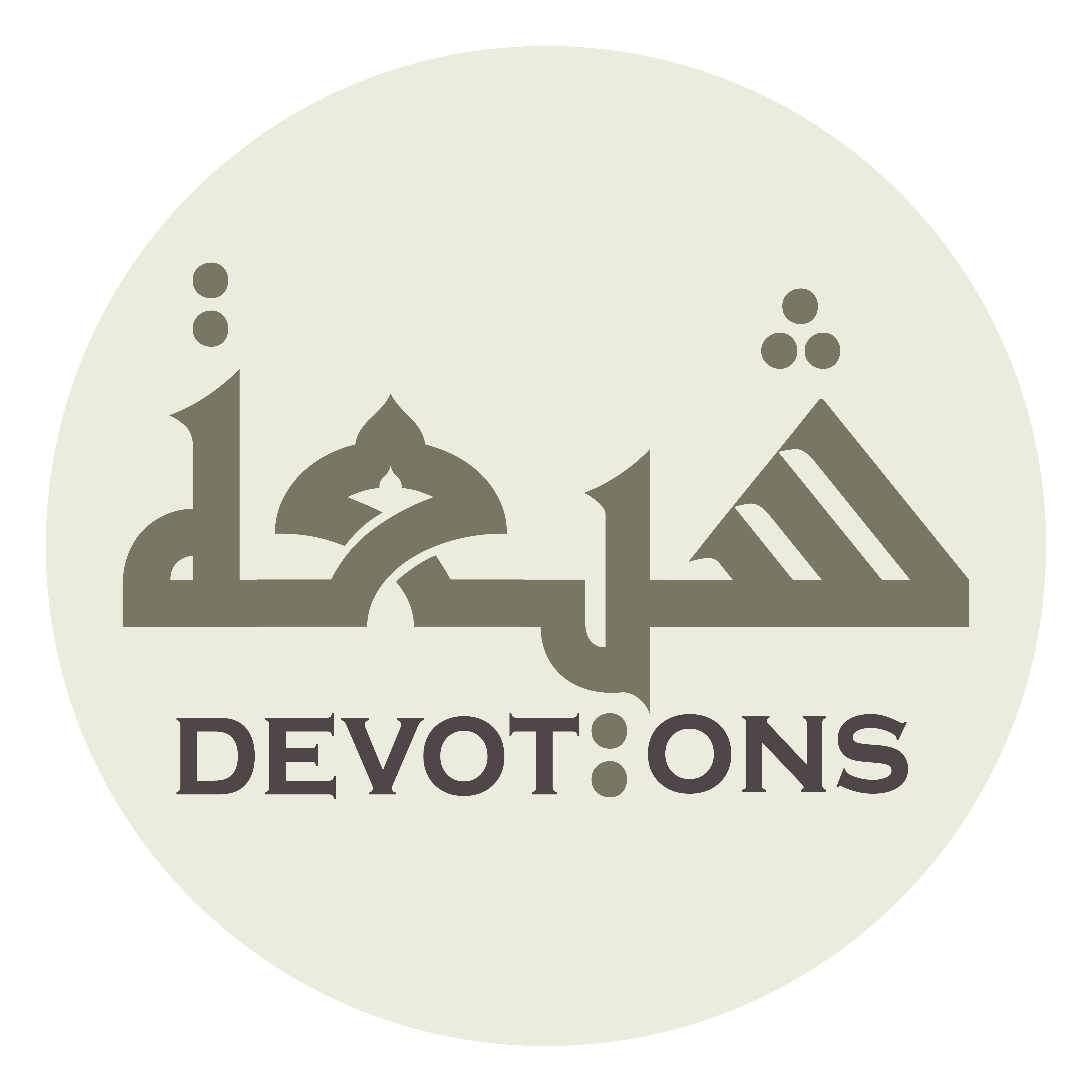 لَايَقْدِرُ عَلَى حِيْلَةٍ

lāyaqdiru `alā ḥīlah

he does not have any means in his power;
Dua Jawshan Sagheer
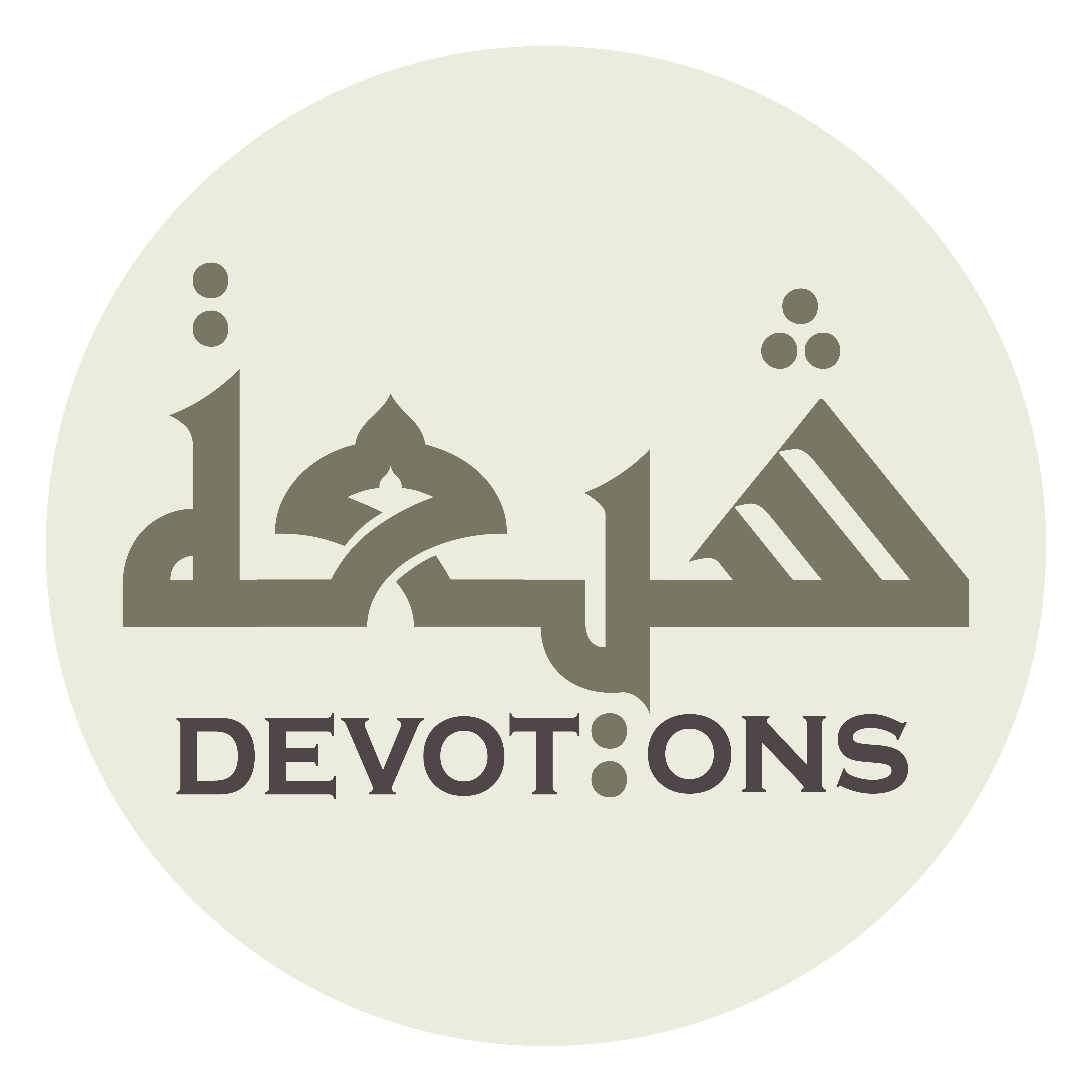 أَوْ مُبْتَلًى بِصَاعِقَةٍ

aw mubtalan biṣā`iqah

or is afflicted with a thunderbolt,
Dua Jawshan Sagheer
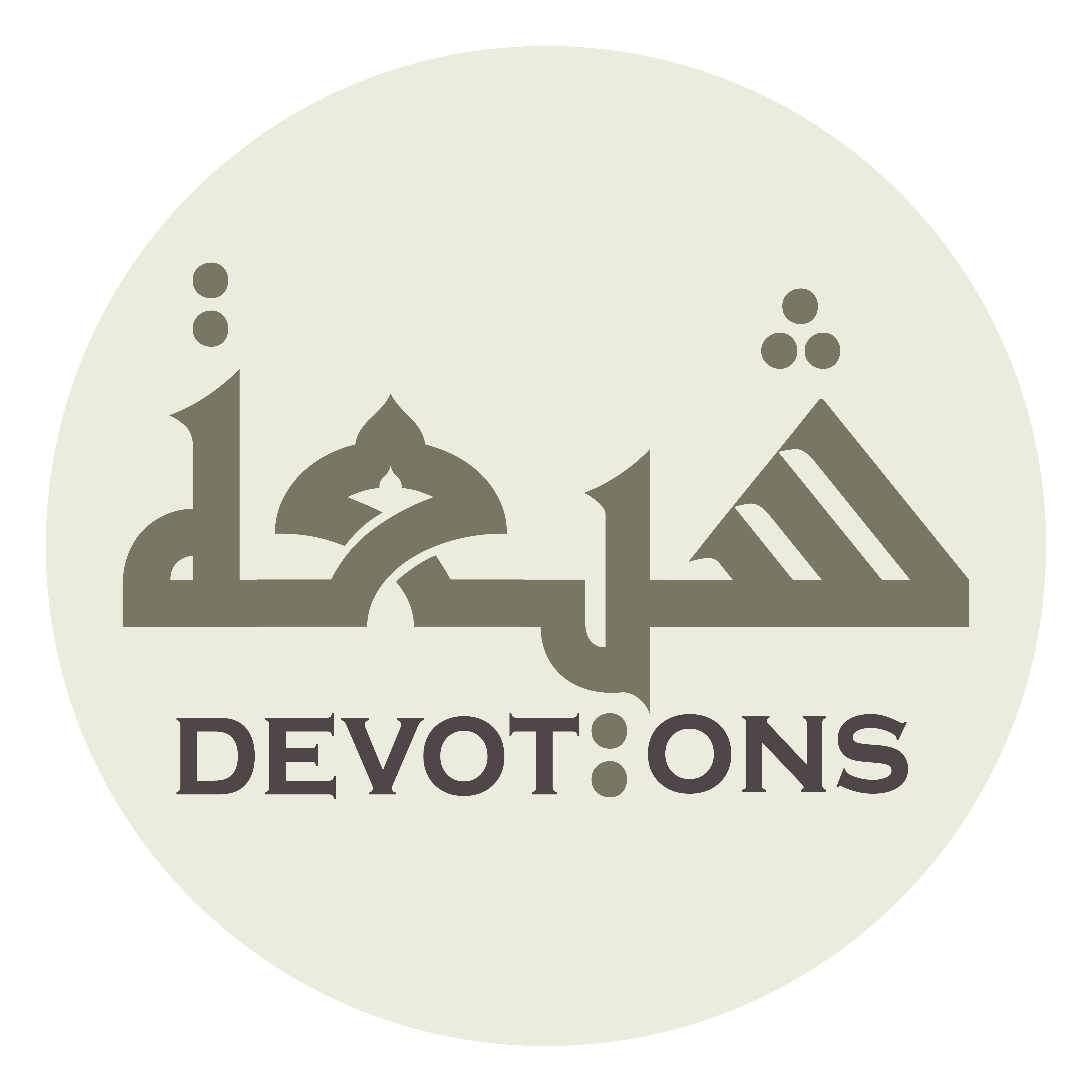 أَوْ هَدْمٍ أَوْ حَرْقٍ

aw hadmin aw ḥar-q

demolition, burning,
Dua Jawshan Sagheer
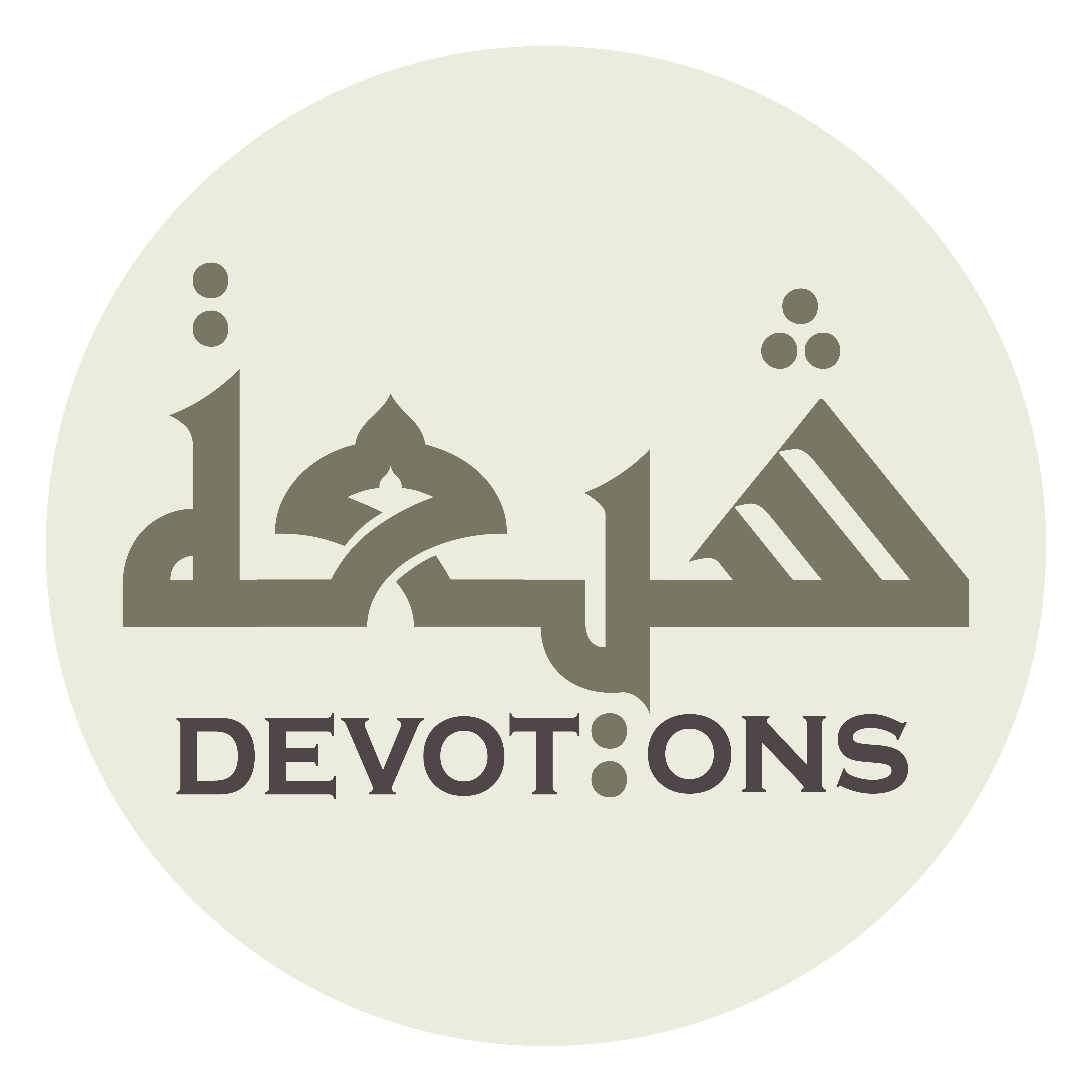 أَوْشَرْقٍ أَوْ خَسْفٍ

awshar-qin aw khasf

or choking, swallowing of the earth,
Dua Jawshan Sagheer
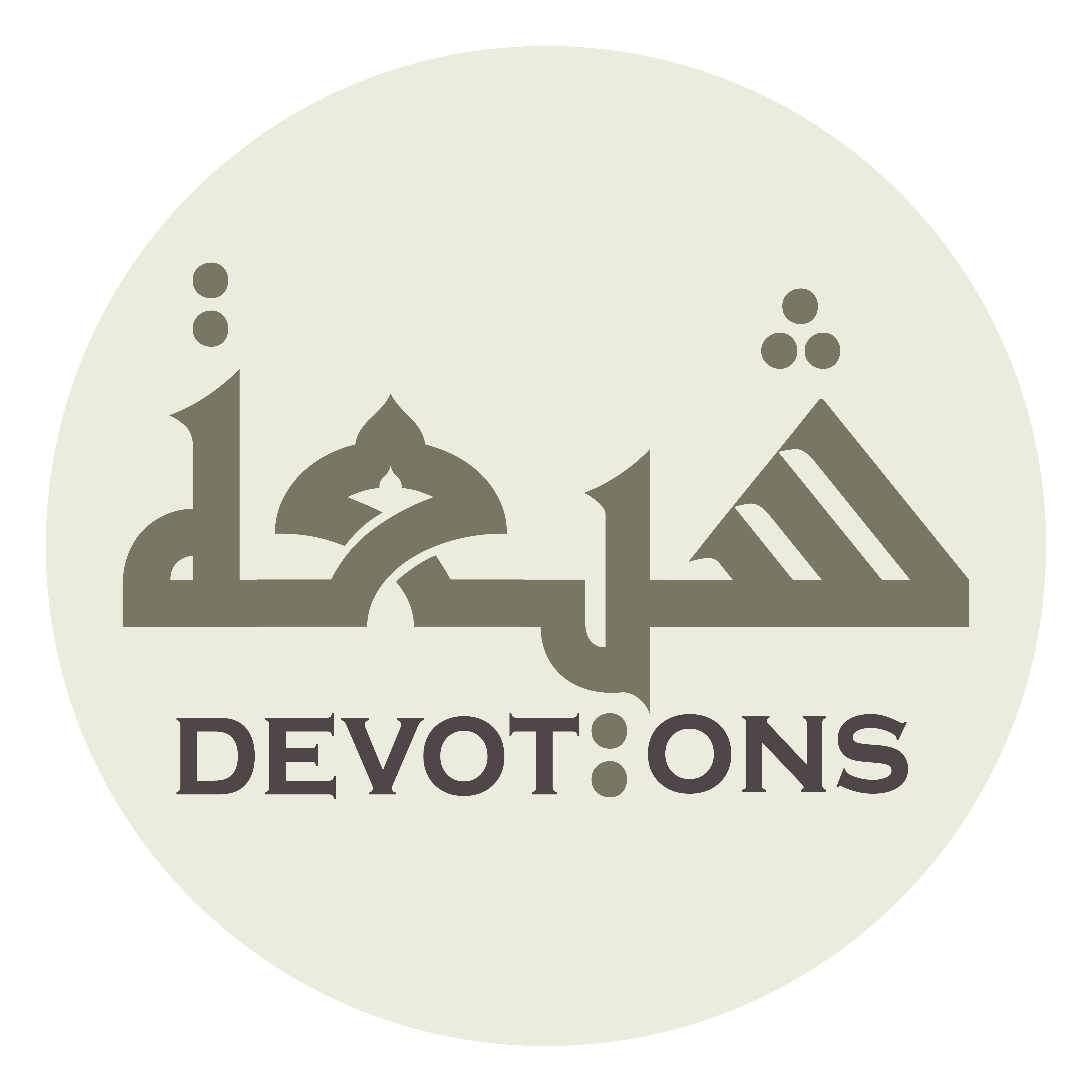 أَوْ مَسْخٍ أَوْ قَذْفٍ

aw maskhin aw qadhf

deformation, or striking.
Dua Jawshan Sagheer
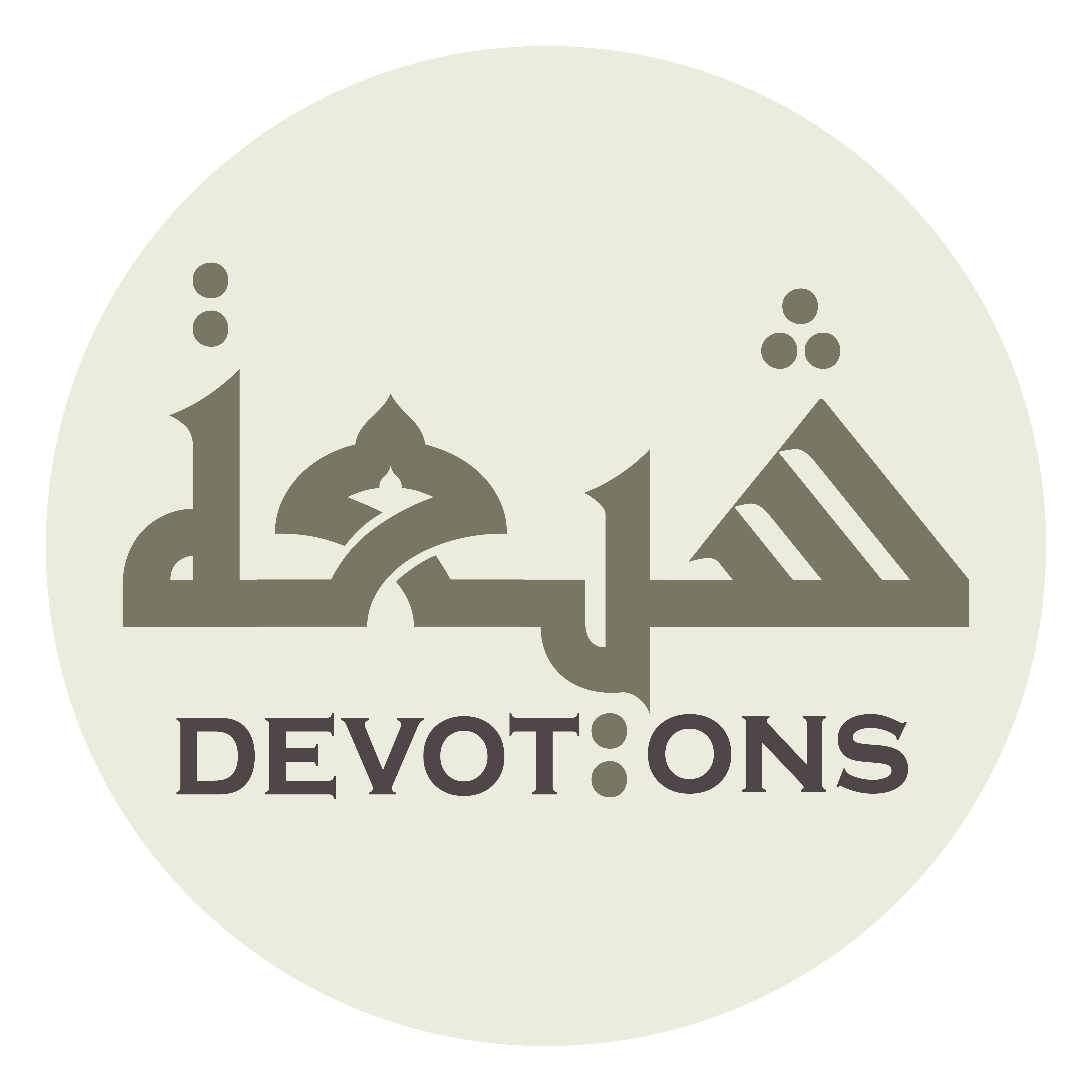 وَأَنَا فِيْ عَافِيَةٍ مِنْ ذٰلِكَ كُلِّهِ

wa-ana fī `āfiyatin min dhālika kullih

While I am safe from all that.
Dua Jawshan Sagheer
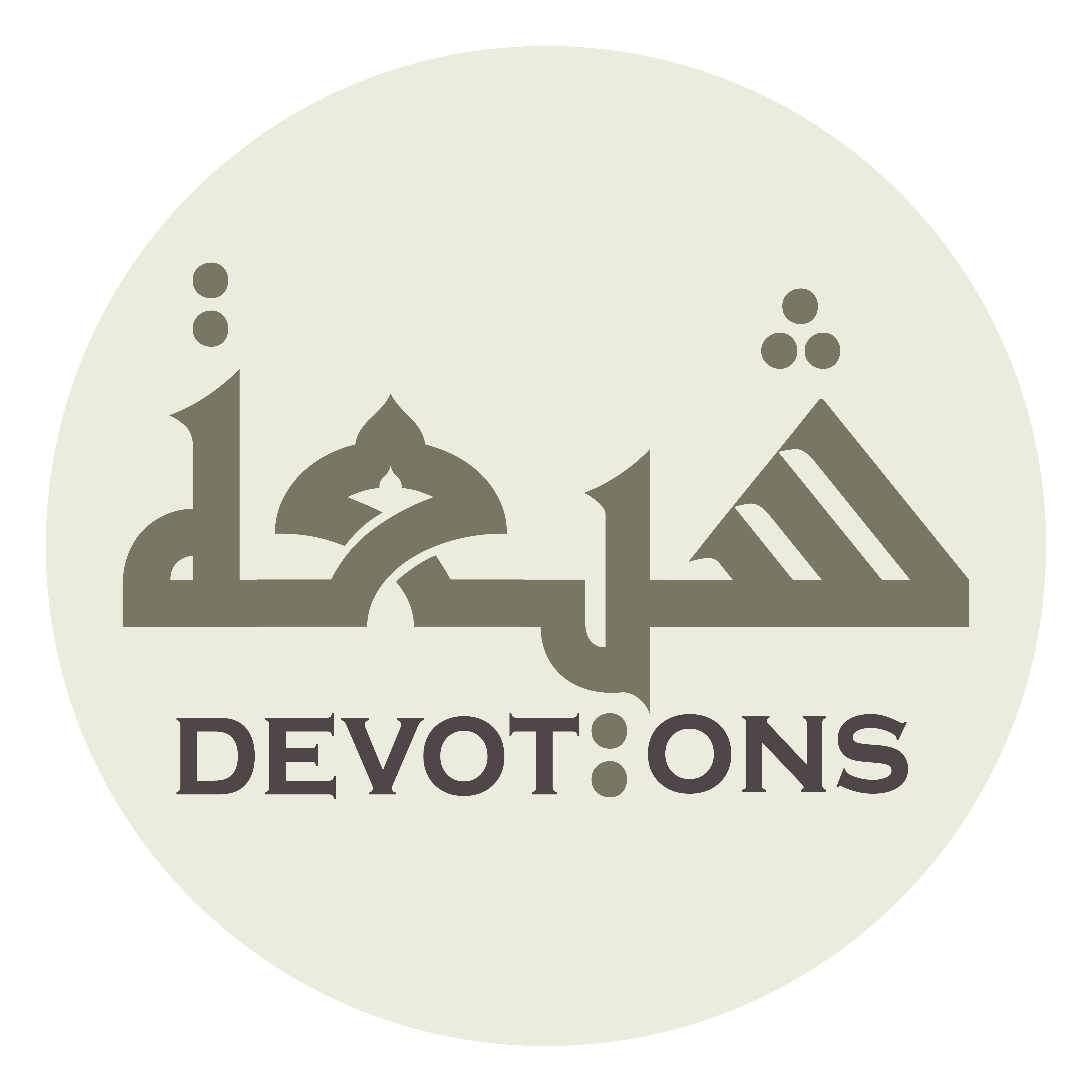 فَلَكَ الْحَمْدُ يَا رَبِّ

falakal ḥamdu yā rabb

So, all praise be to You, O Lord;
Dua Jawshan Sagheer
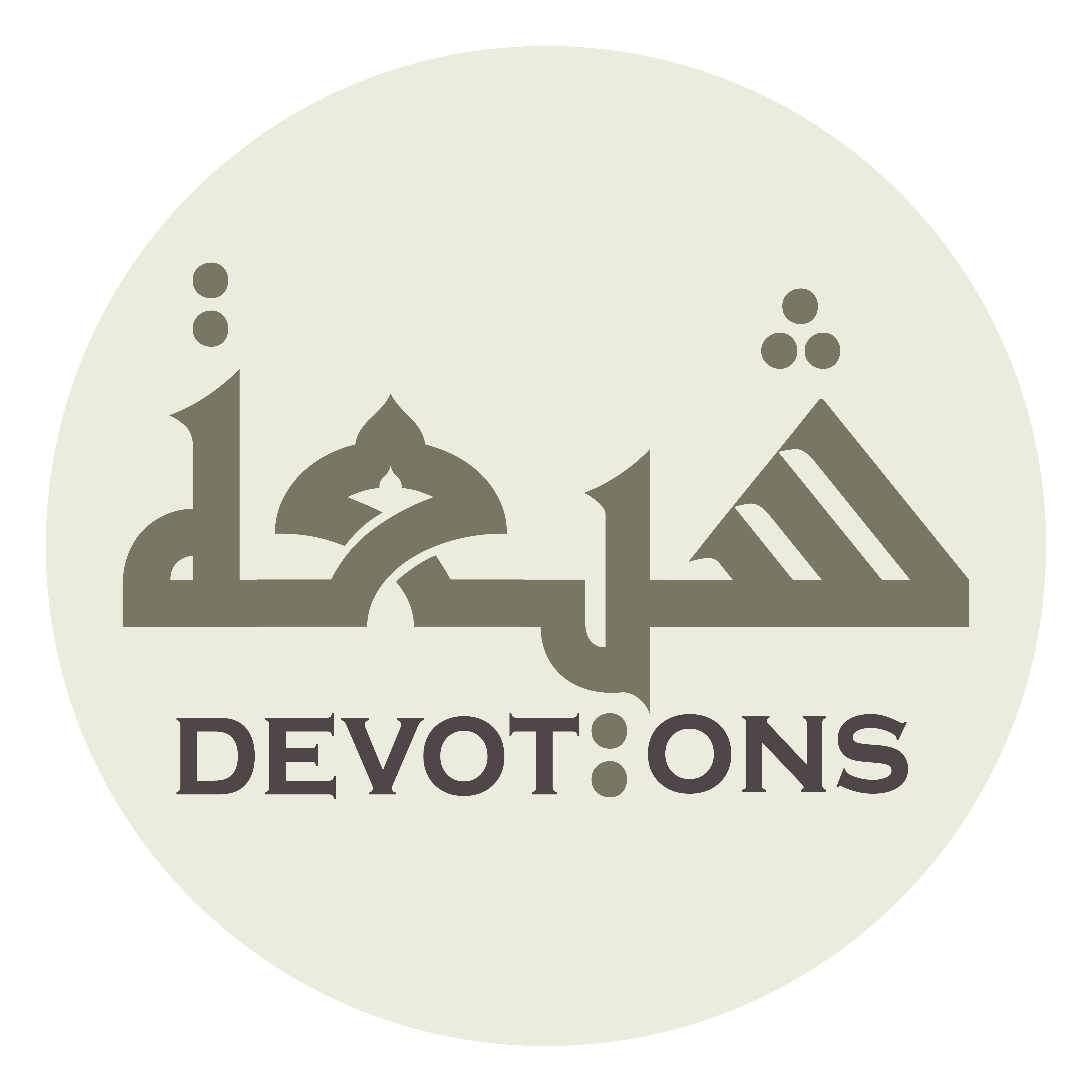 مِنْ مُقْتَدِرٍ لَايُغْلَبُ

min muqtadirin lāyughlab

You are invulnerably Omnipotent
Dua Jawshan Sagheer
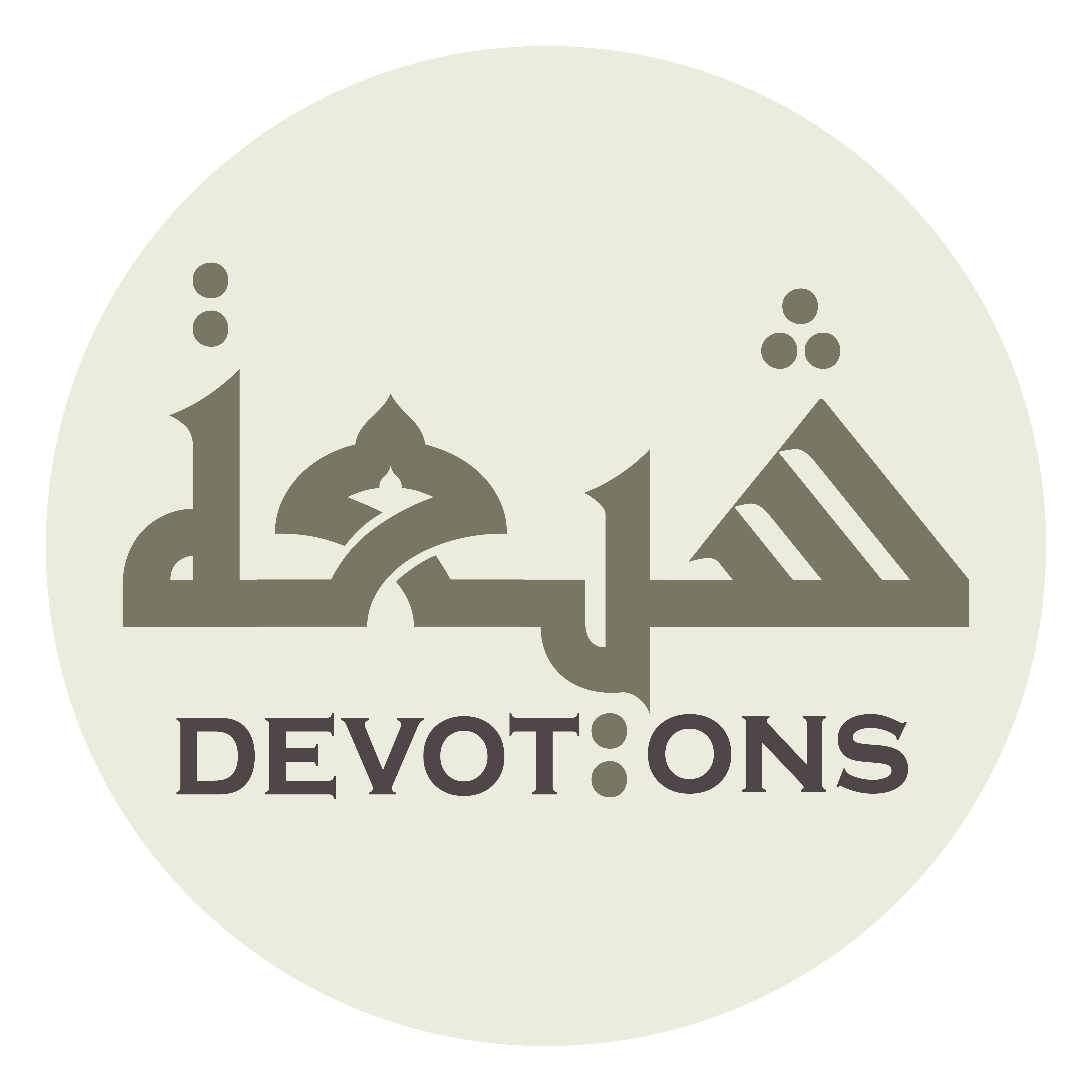 وَذِيْ أَنَاةٍ لَايَعْجَلُ

wadhī anātin lāya`jal

and prudently Forbearing.
Dua Jawshan Sagheer
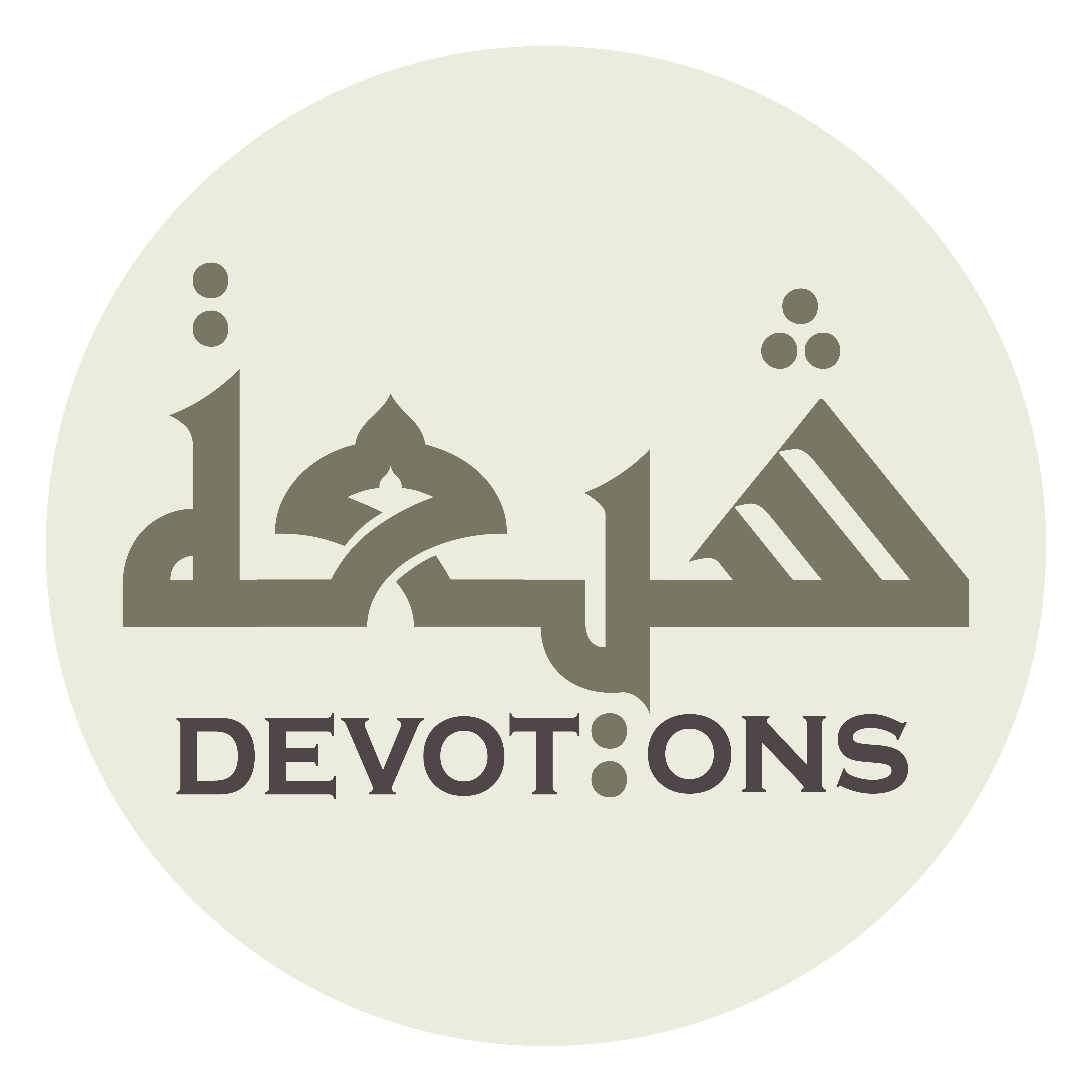 صَلِّ عَلَى مُحَمَّدٍ وَ آلِ مُحَمَّدٍ

ṣalli `alā muḥammadin wa āli muḥammad

Bless Muhammad and the Household of Muhammad
Dua Jawshan Sagheer
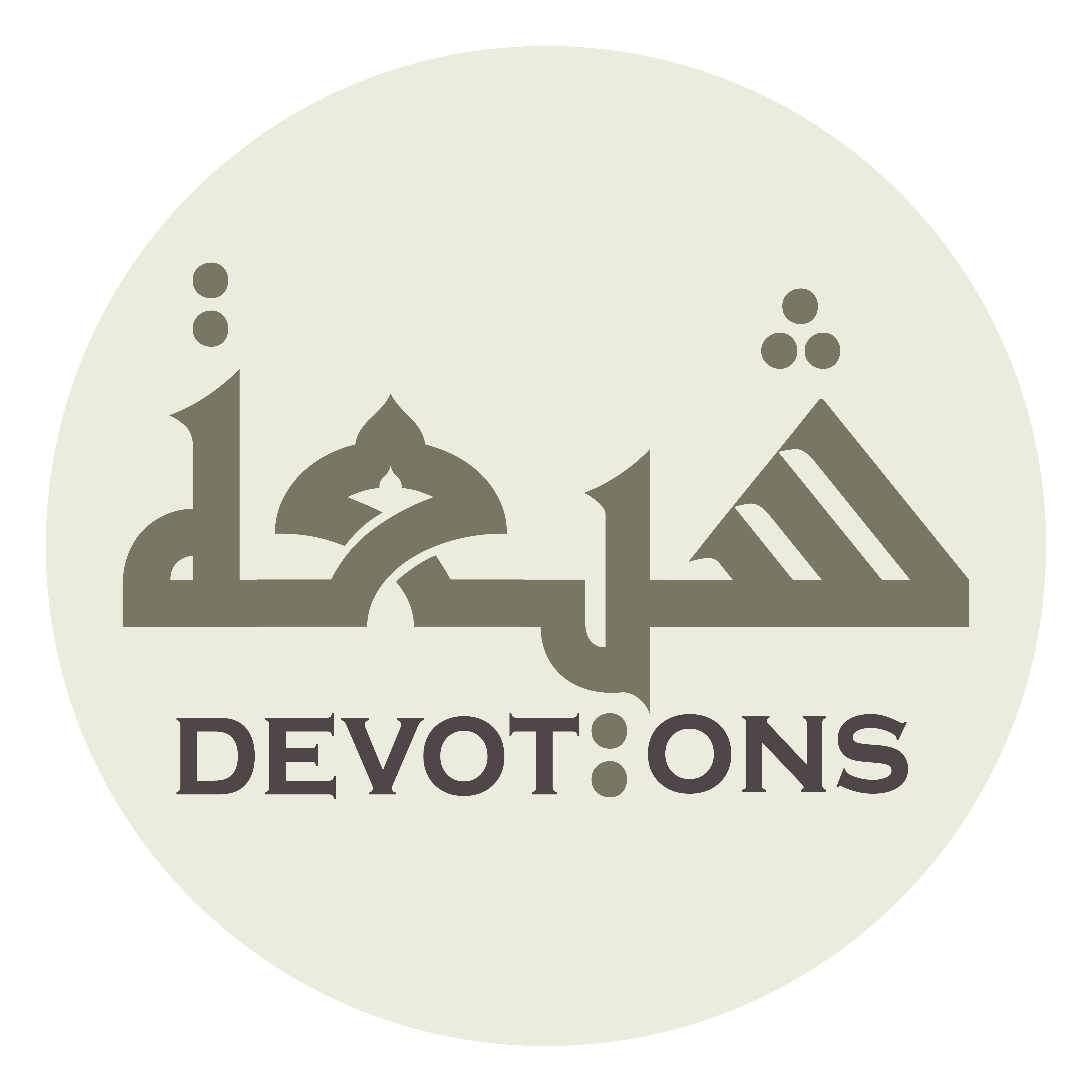 وَاجْعَلْنِيْ لِنَعْمَائِكَ مِنَ الشَّاكِرِينَ

waj`alnī lina`mā-ika minash shākirīn

and include me with those who are thankful for Your bounties
Dua Jawshan Sagheer
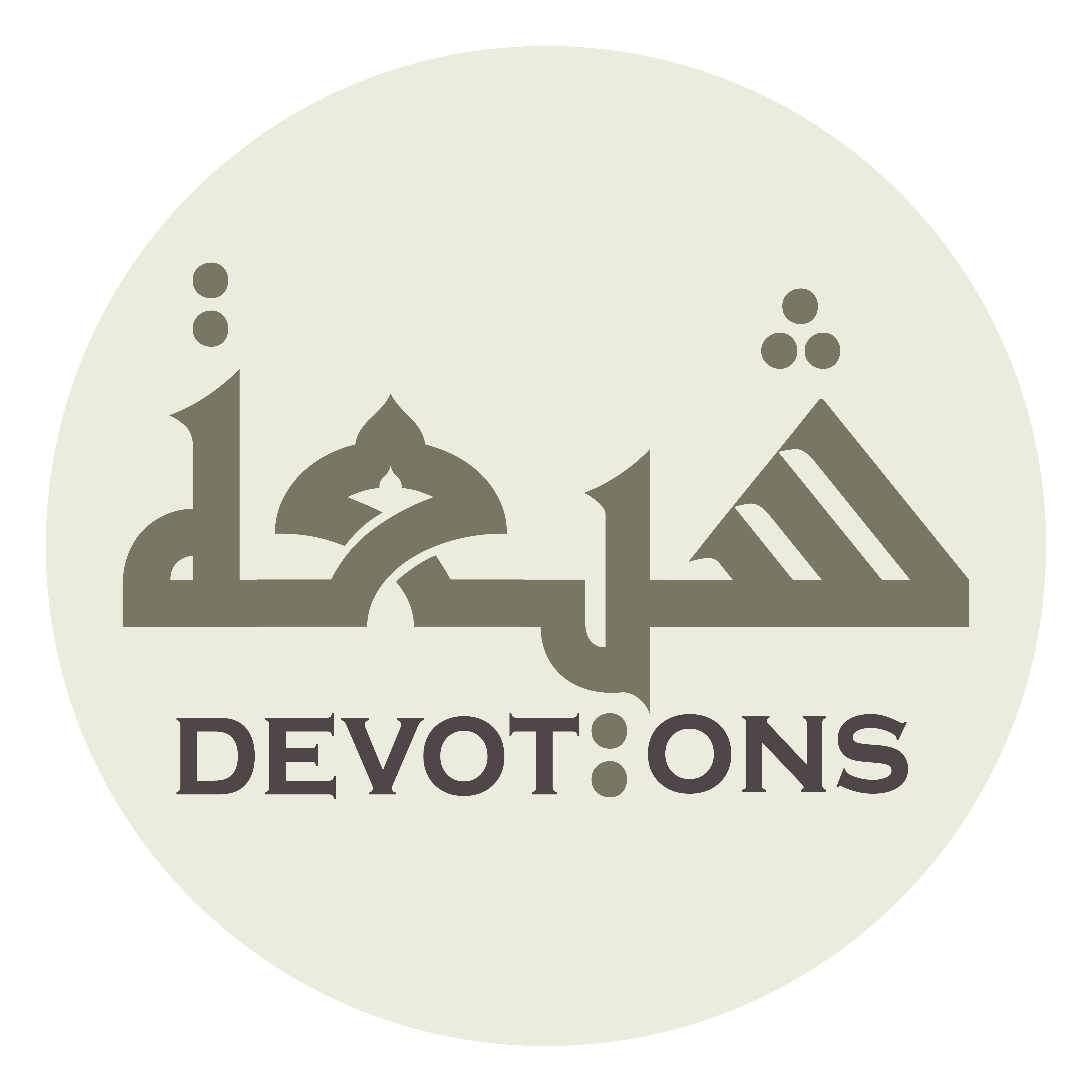 وَلِآلاَئِكَ مِنَ الذَّاكِرِينَ

wali-ālā-ika minadh dhākirīn

and those who permanently mention Your graces.
Dua Jawshan Sagheer
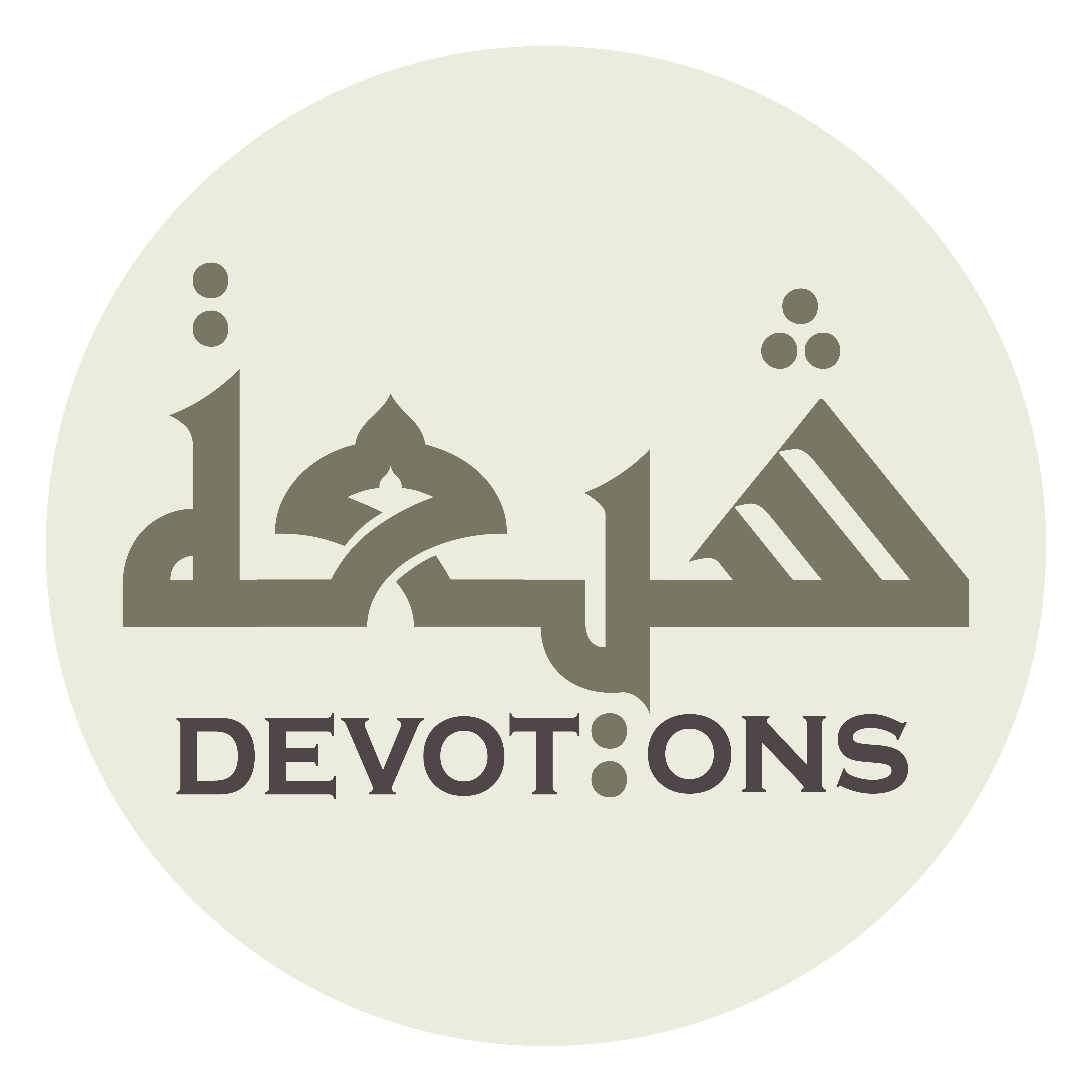 إِلٰهِيْ وَكَمْ مِنْ عَبْدٍ

ilāhī wakam min `abd

My God, many a servant [of You]
Dua Jawshan Sagheer
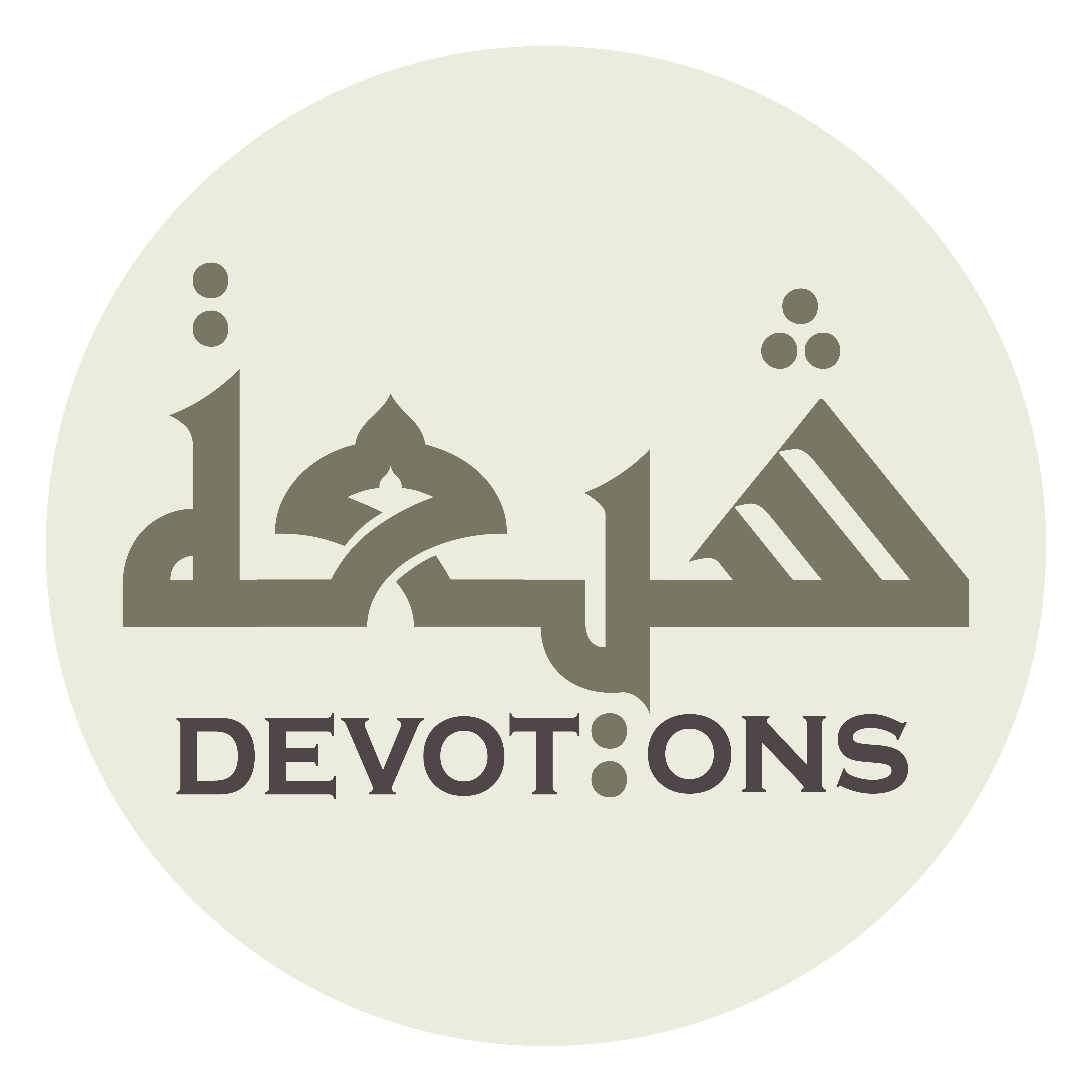 أَمْسٰى وَأَصْبَحَ مُسَافِرًا

amsā wa-aṣbaḥa musāfirā

is in eves and morns on journeys,
Dua Jawshan Sagheer
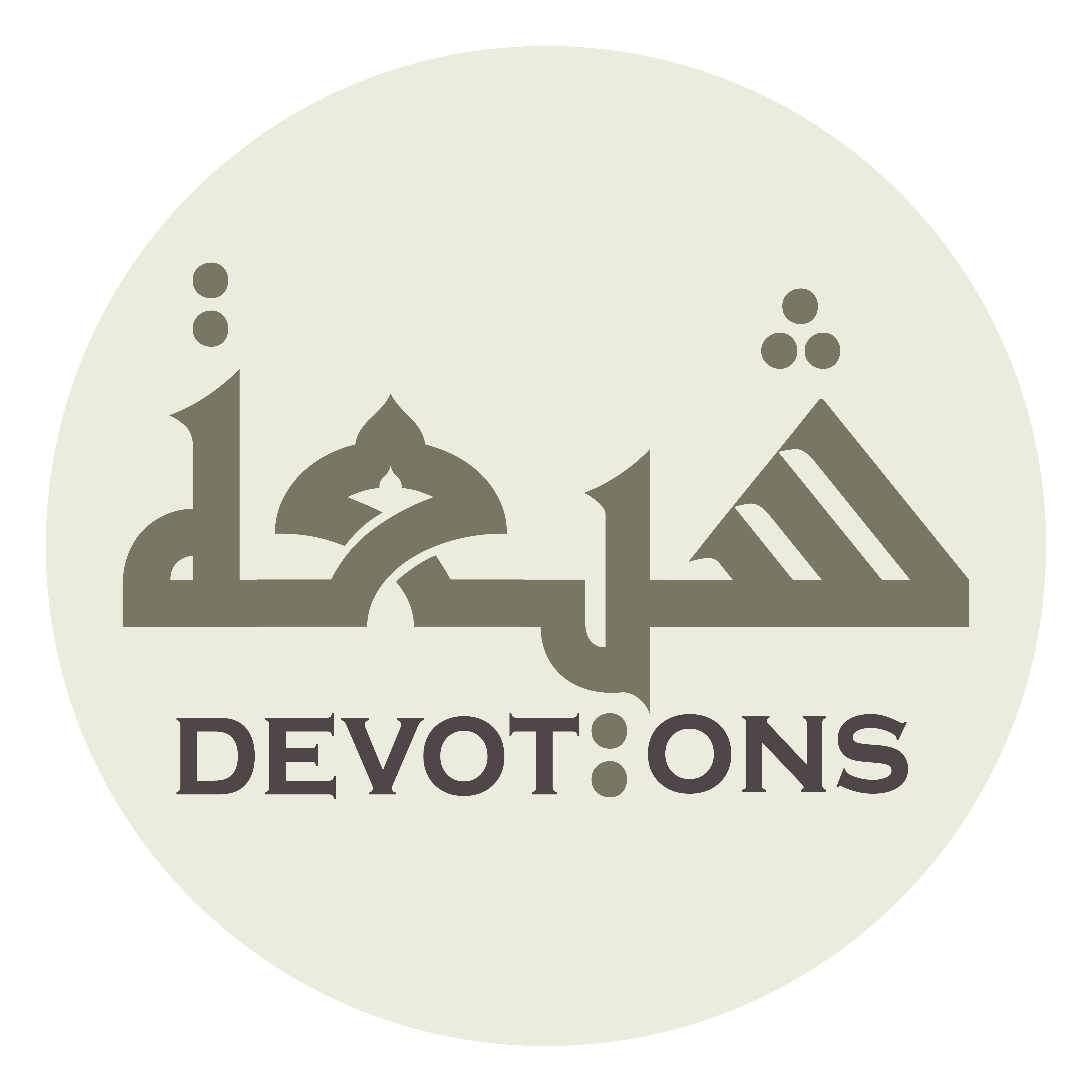 شَاخِصًا عَنْ أَهْلِهِ وَوَلَدِهِ

shākhiṣan `an ahlihi wawaladih

far away from his family members and sons,
Dua Jawshan Sagheer
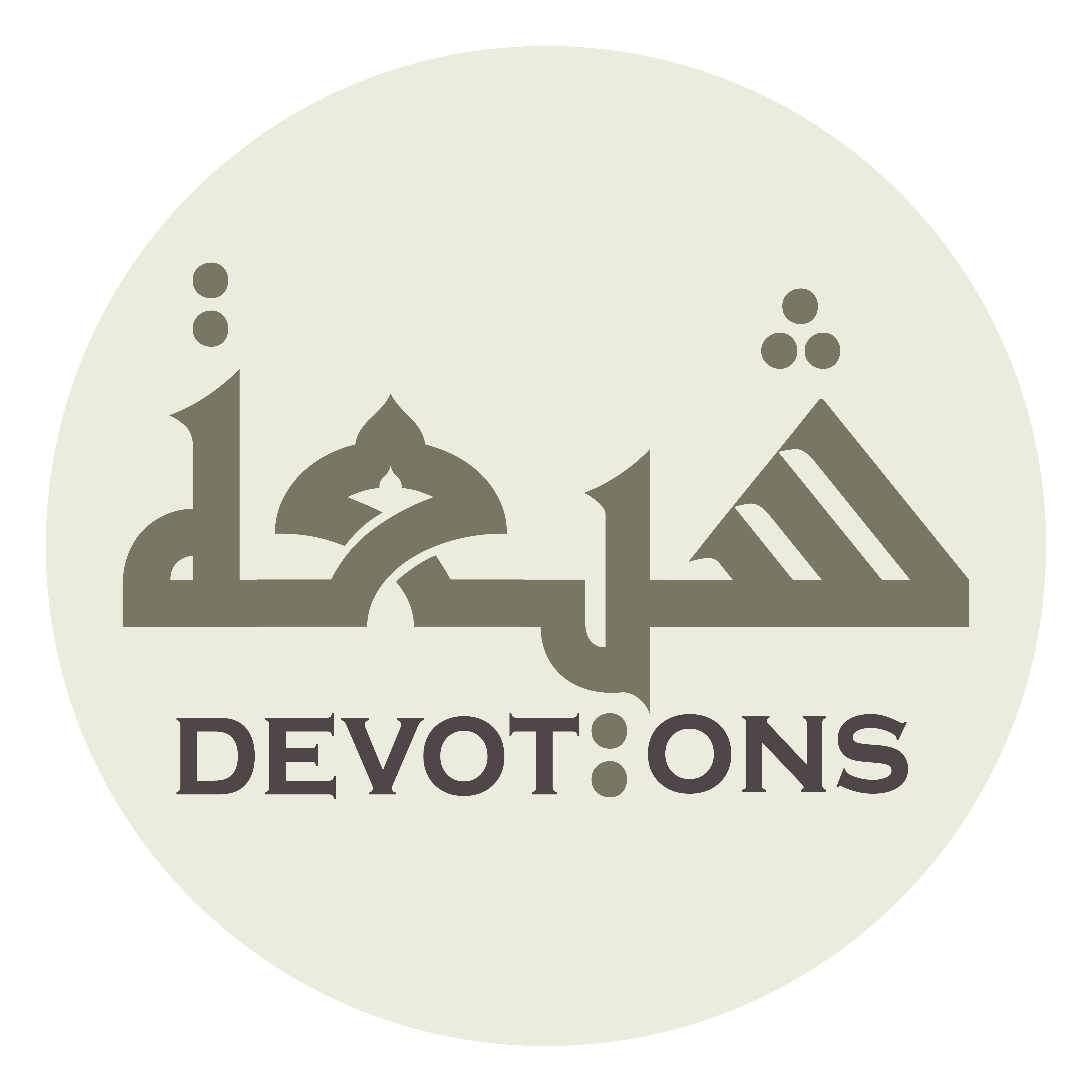 مُتَحَيِّرًا فِيْ الْمَفَاوِزِ

mutaḥayyiran fil mafāwiz

bewildered in deserts,
Dua Jawshan Sagheer
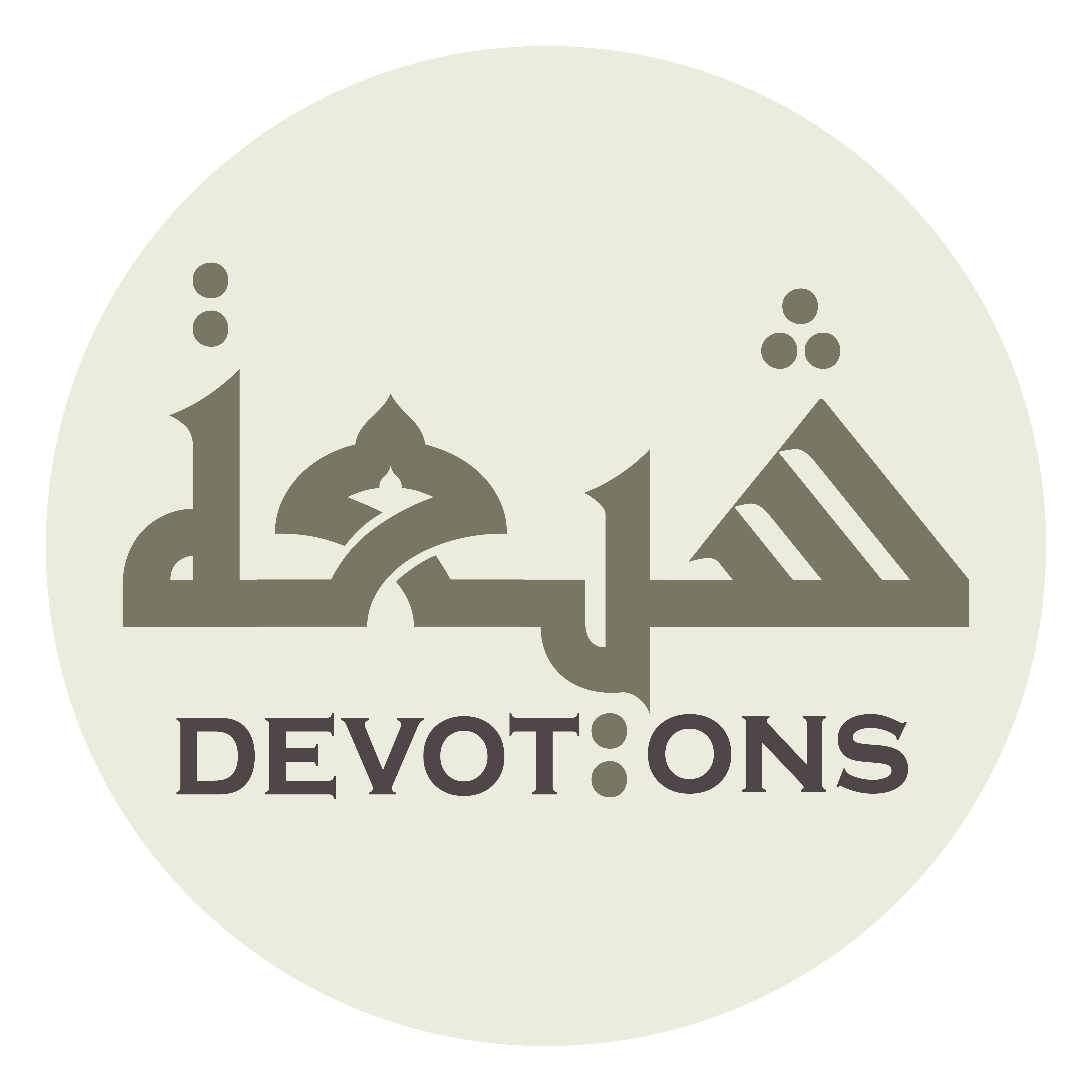 تَائِهًا مَعَ الْوُحُوشِ وَالْبَهَائِمِ وَالْهَوَامِّ

tā-ihan ma`al wuḥūshi walbahā-imi walhawamm

wandering with beasts, wild animals, and pests,
Dua Jawshan Sagheer
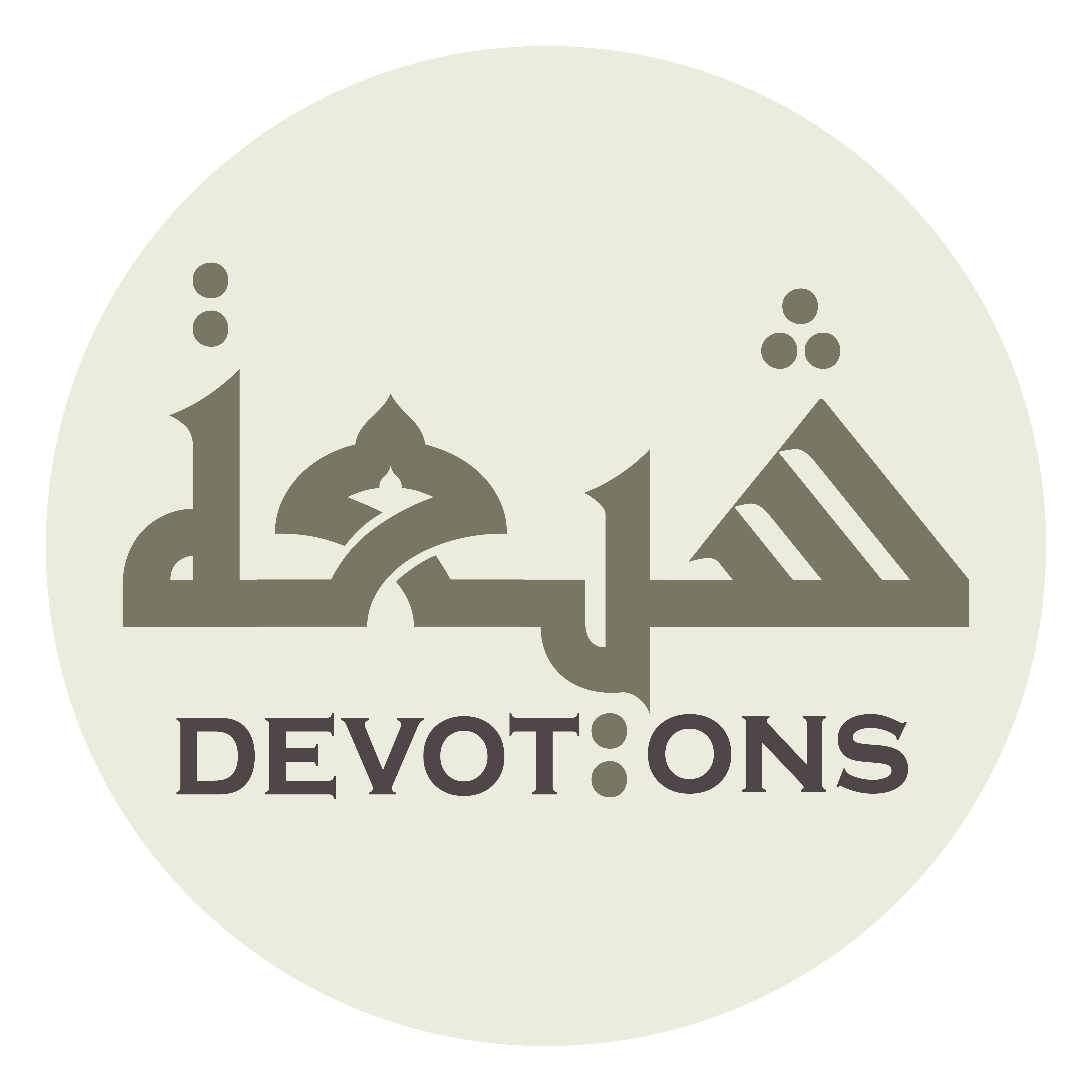 وَحِيدًا فَرِيدًا

waḥīdan farīdā

alone and forlorn;
Dua Jawshan Sagheer
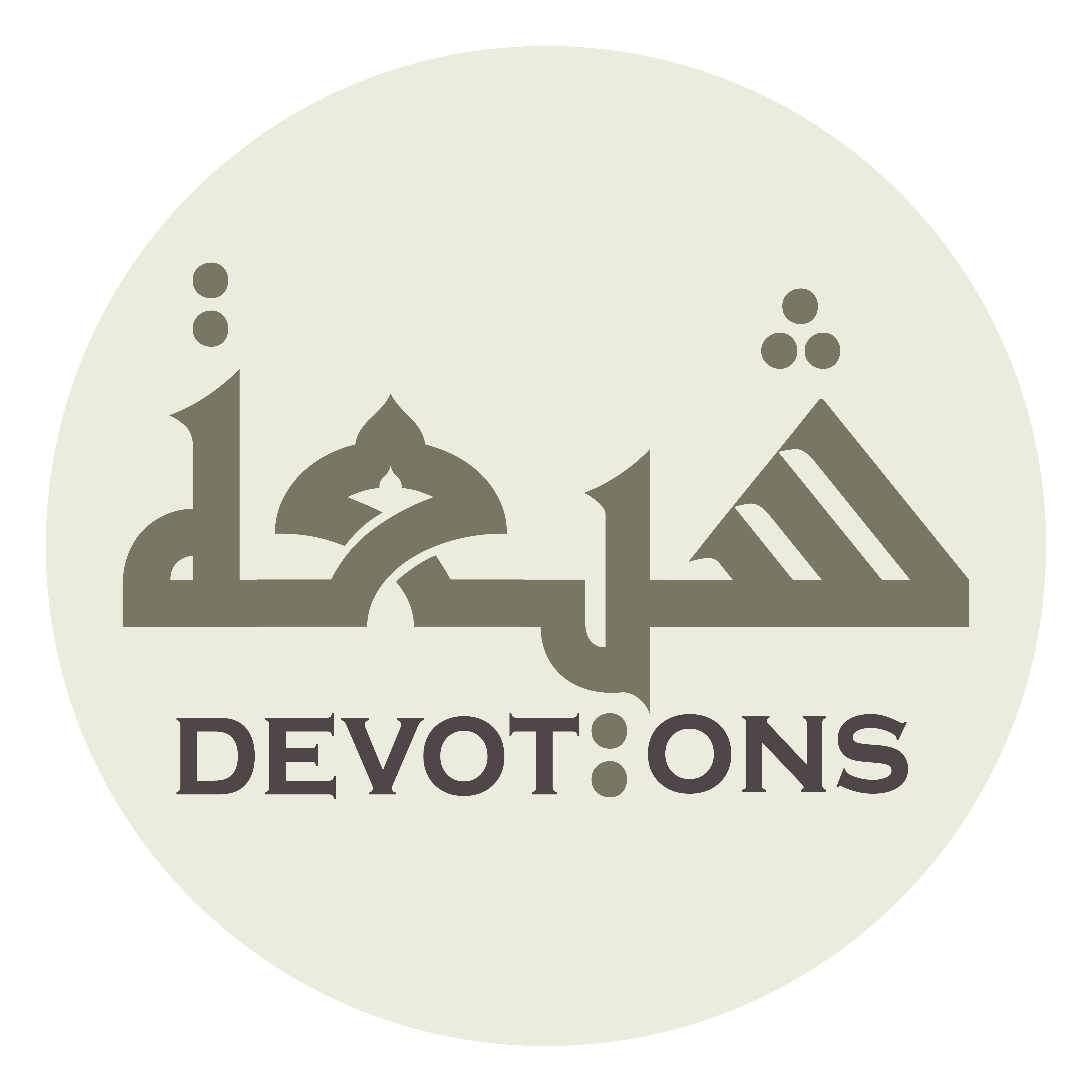 لَايَعْرِفُ حِيْلَةً

lāya`rifu ḥīlah

he can find no way out
Dua Jawshan Sagheer
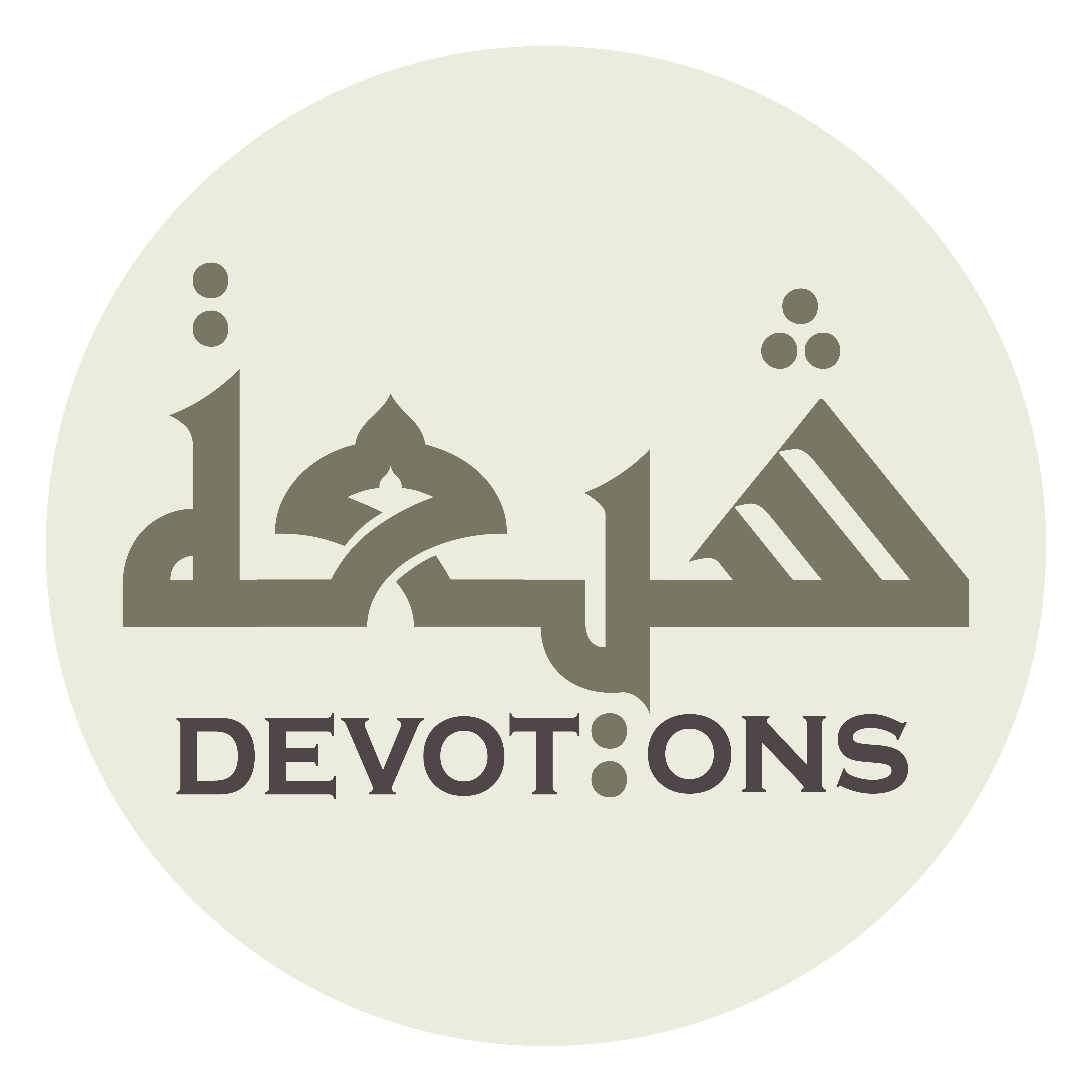 وَلَا يَهْتَدِيْ سَبِيلًا

walā yahtadī sabīlā

nor can he follow any right path;
Dua Jawshan Sagheer
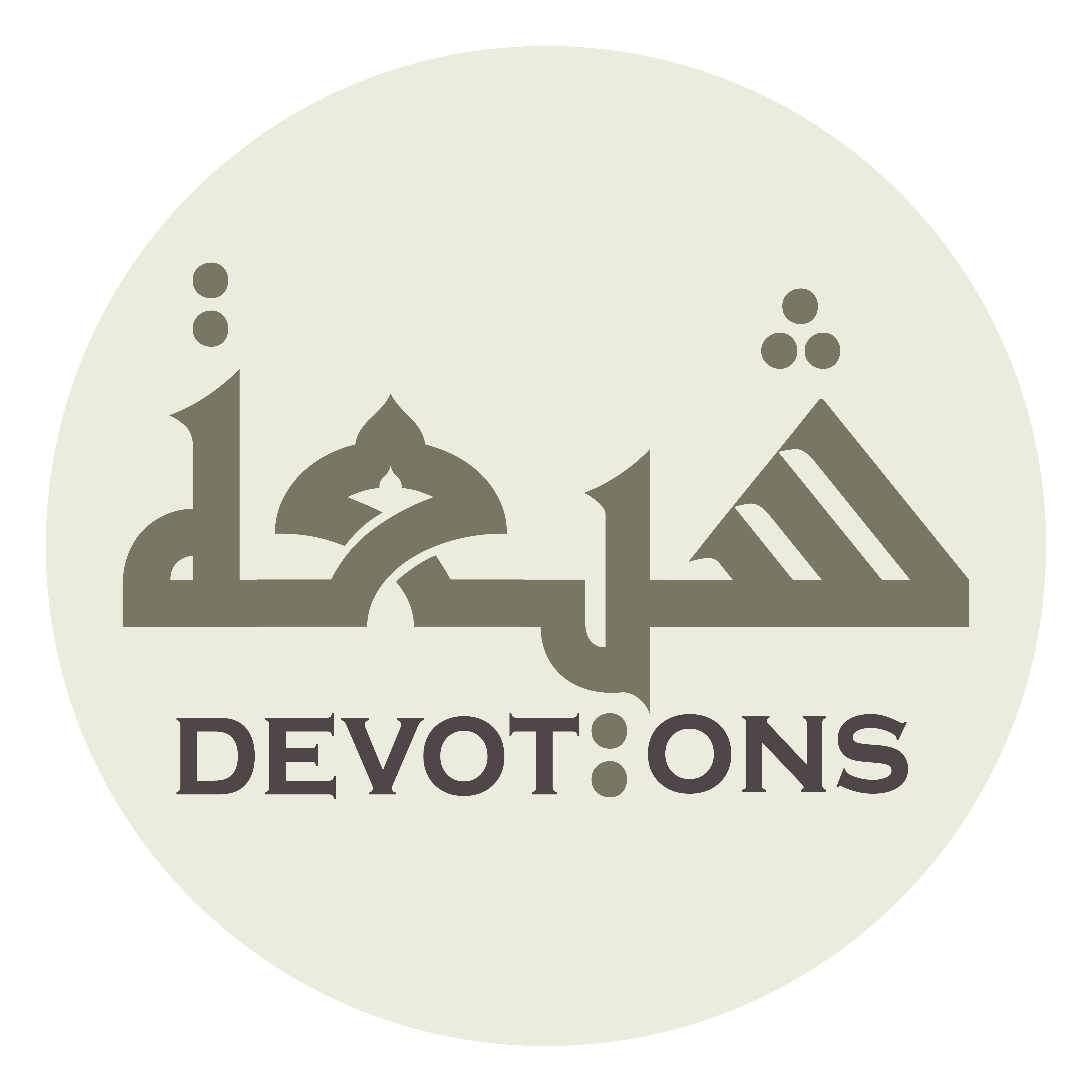 أَوْ مُتَأَذِّيًا بِبَرْدٍ أَوْ حَرٍّ

aw muta-adhhiyan bibar-din aw ḥarr

or is suffering cold, hot weather,
Dua Jawshan Sagheer
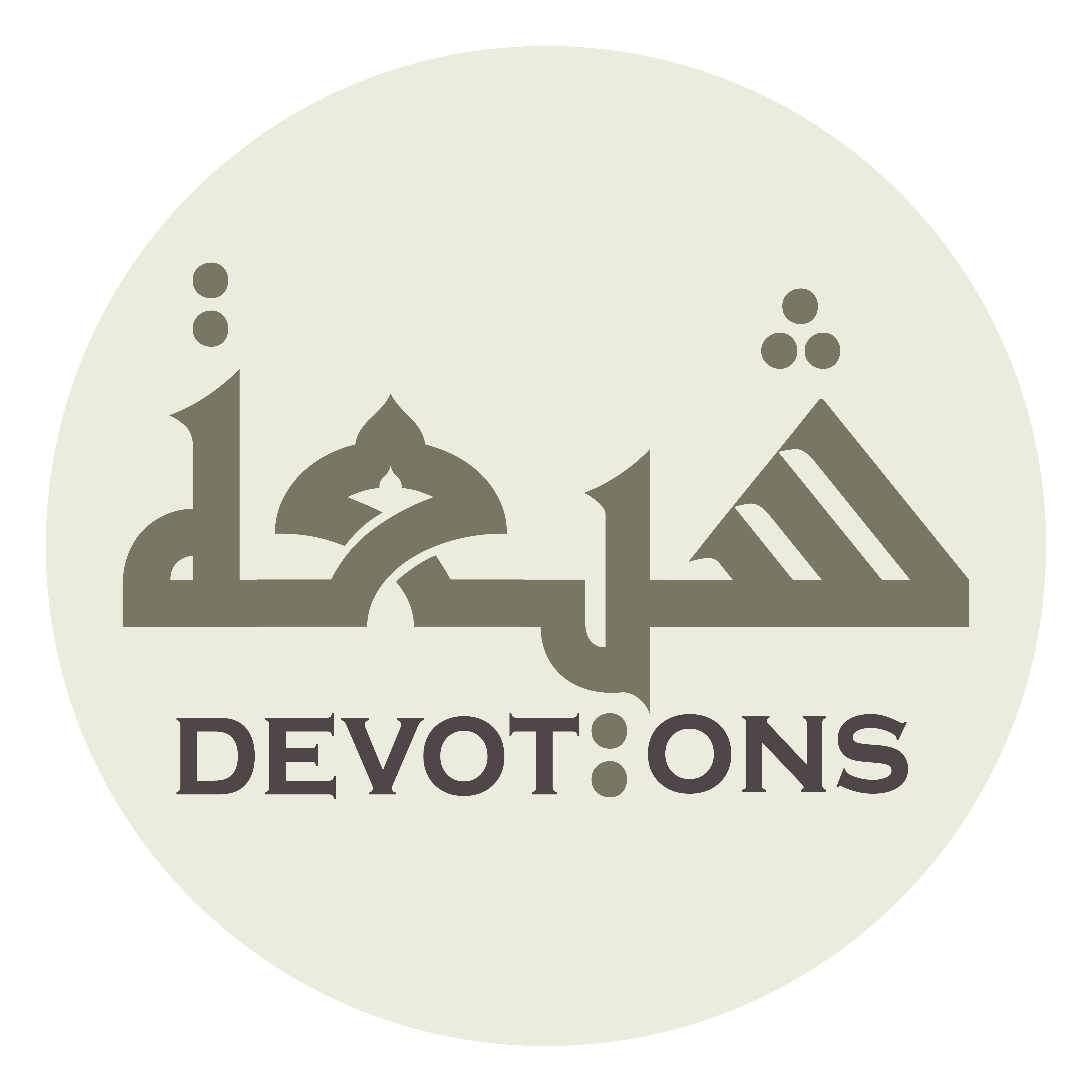 أَوْ جُوعٍ أَوْ عُرْيٍ

aw jū`in aw `ur-y

hunger, nudity,
Dua Jawshan Sagheer
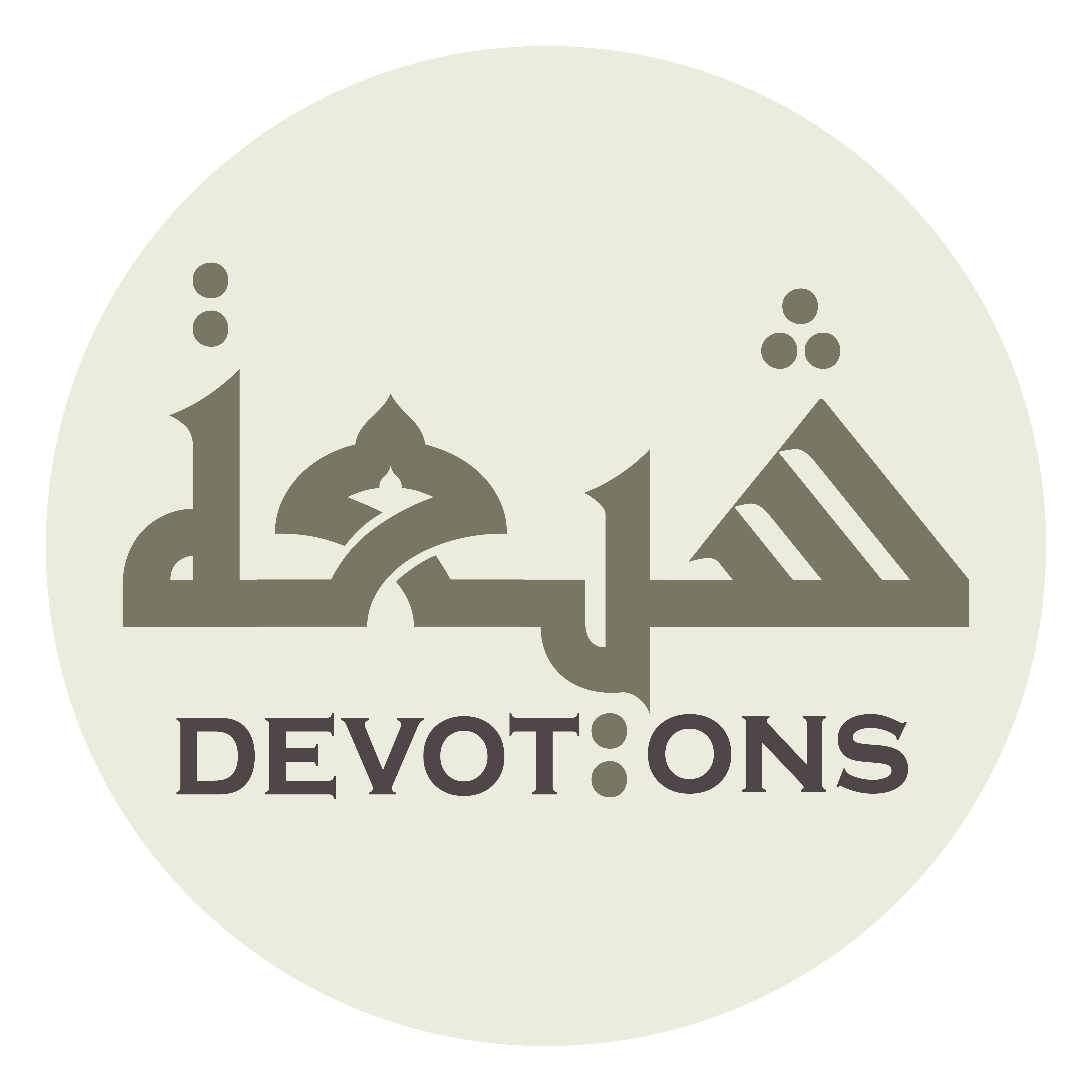 أَوْ غَيْرِهِ مِنَ الشَّدَائِدِ

aw ghayrihi minash shadā-id

or other sorts of tribulations
Dua Jawshan Sagheer
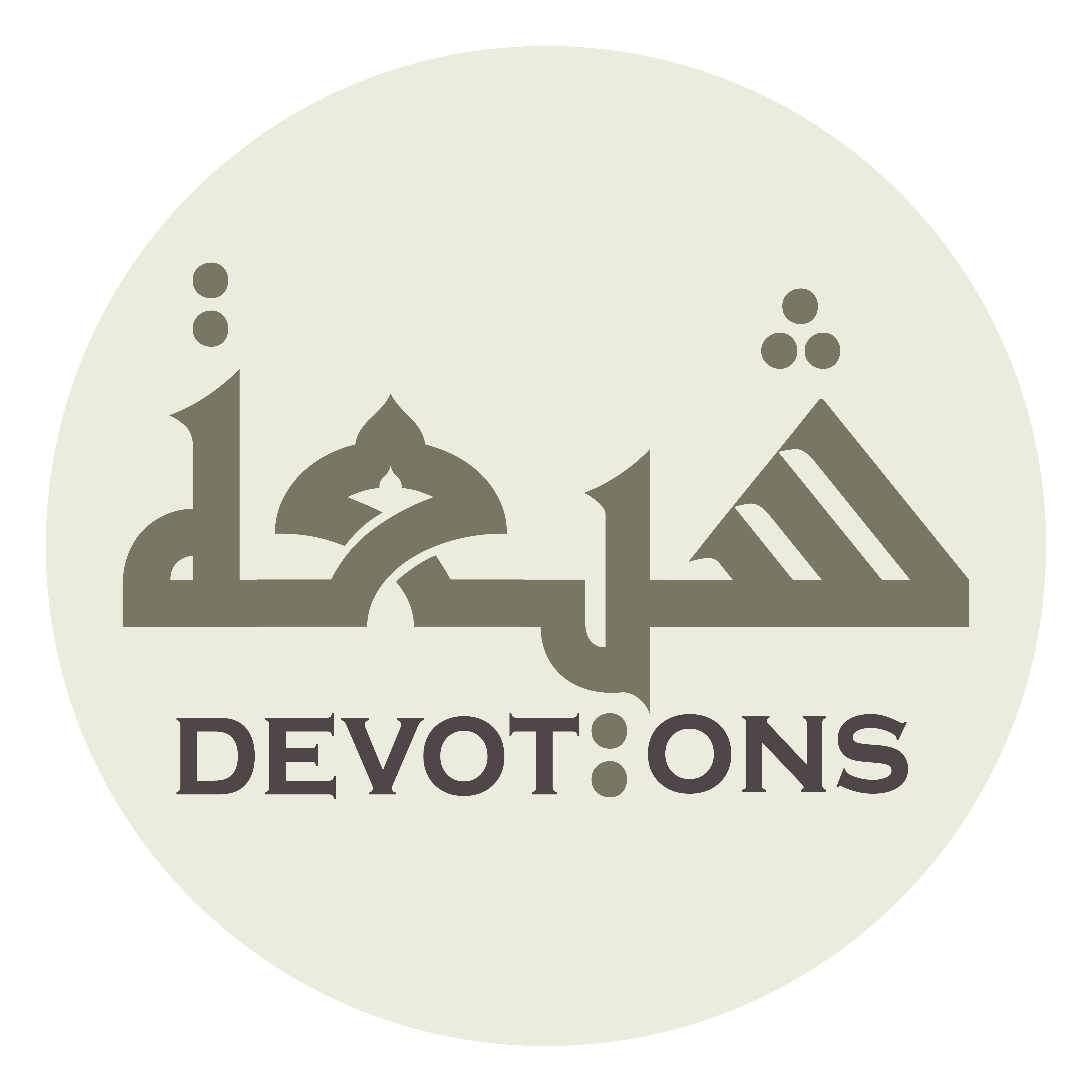 مِمَّا أَنَا مِنْهُ خِلْوٌ

mimmā ana minhu khilw

of which I am free;
Dua Jawshan Sagheer
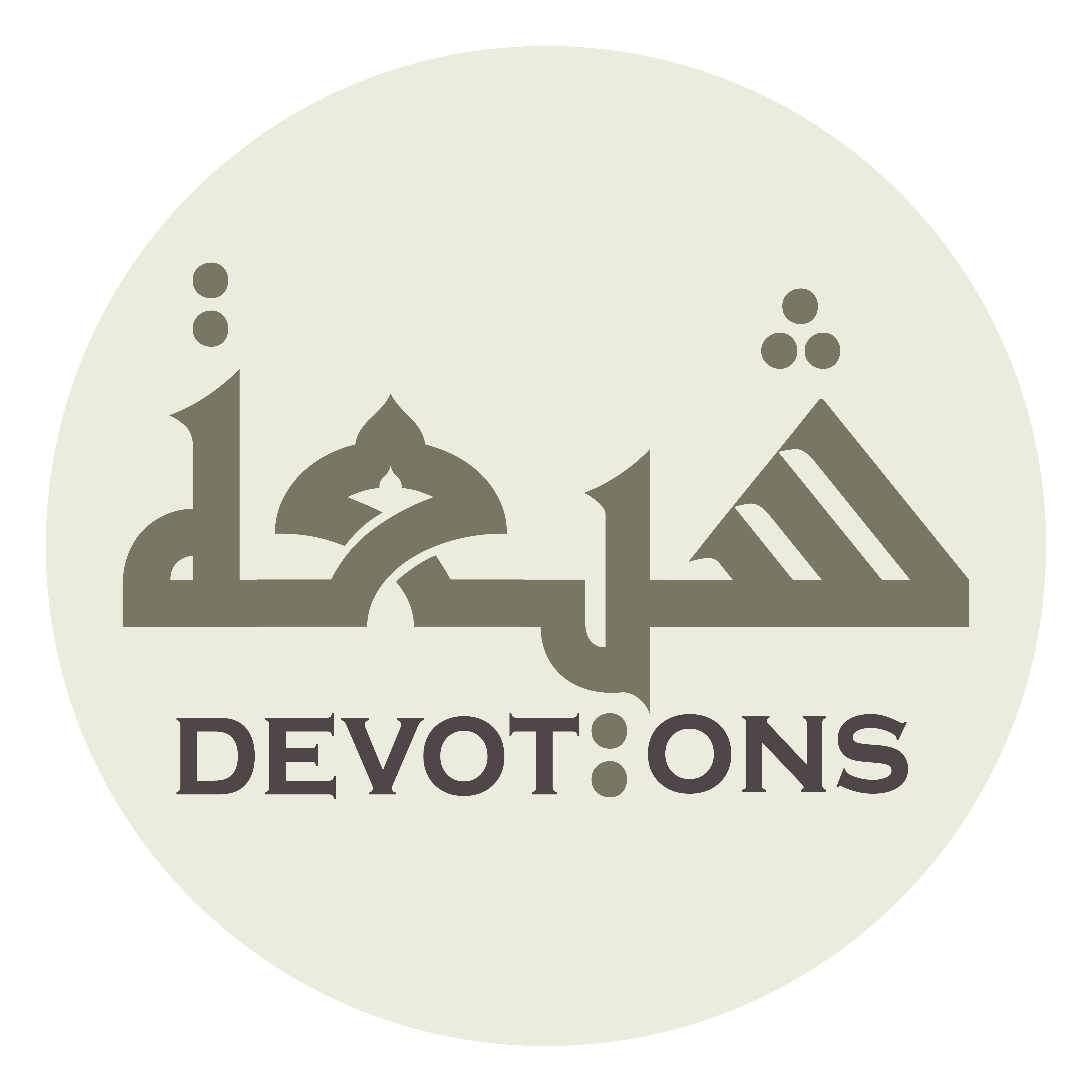 فِيْ عَافِيَةٍ مِنْ ذٰلِكَ كُلِّهِ

fī `āfiyatin min dhālika kullih

and I am released from all that.
Dua Jawshan Sagheer
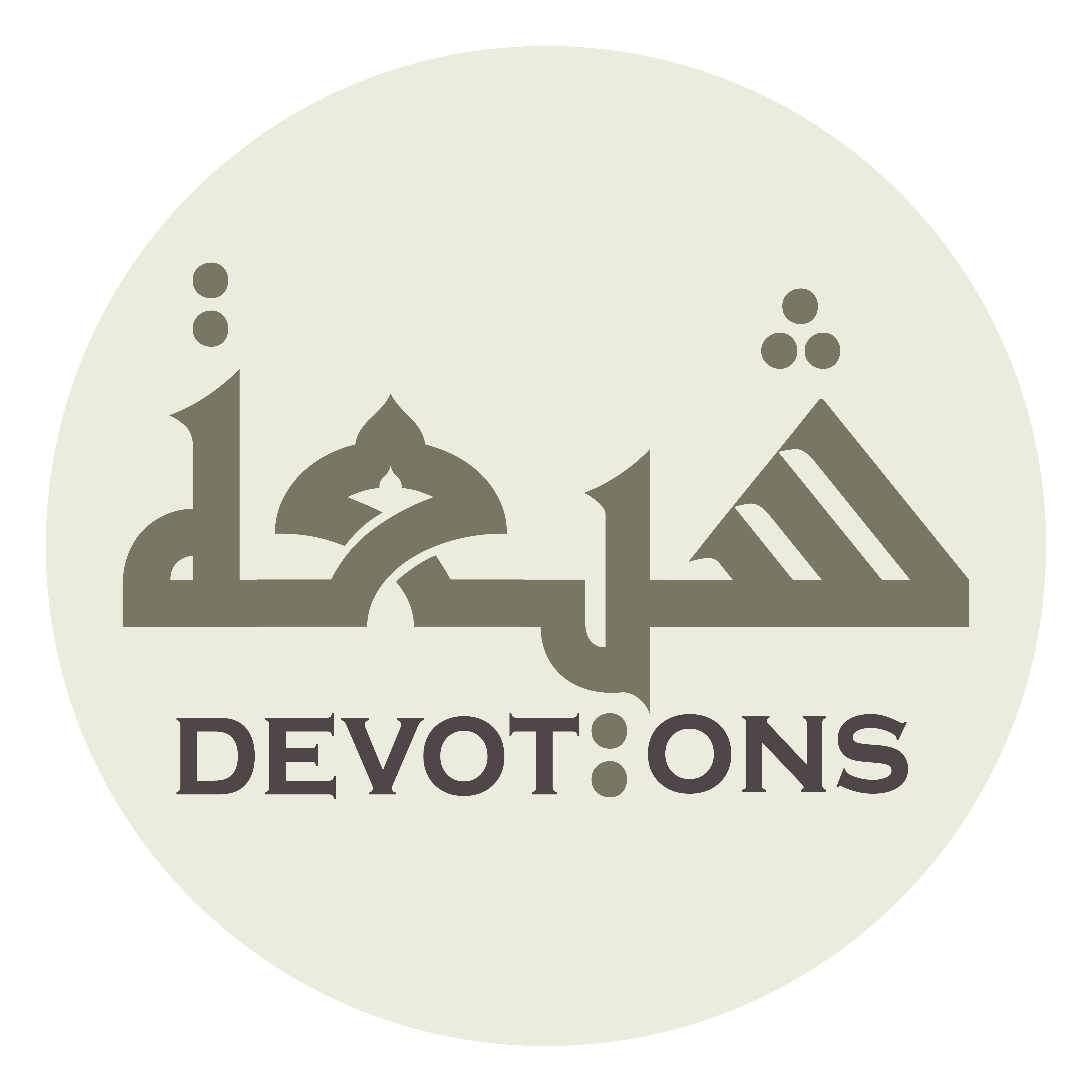 فَلَكَ الْحَمْدُ يَا رَبِّ

falakal ḥamdu yā rabb

So, all praise be to You, O Lord;
Dua Jawshan Sagheer
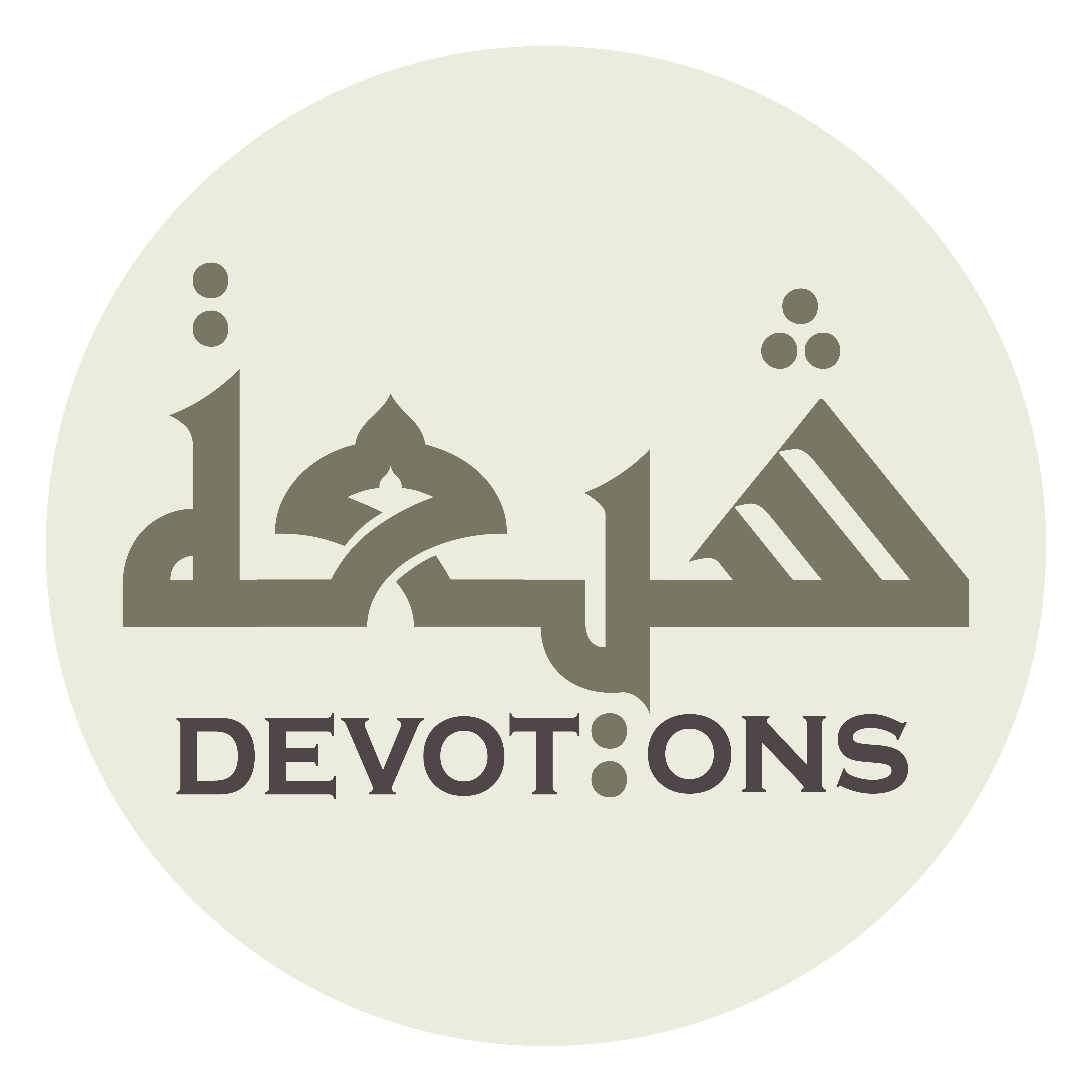 مِنْ مُقْتَدِرٍ لَايُغْلَبُ

min muqtadirin lāyughlab

You are invulnerably Omnipotent
Dua Jawshan Sagheer
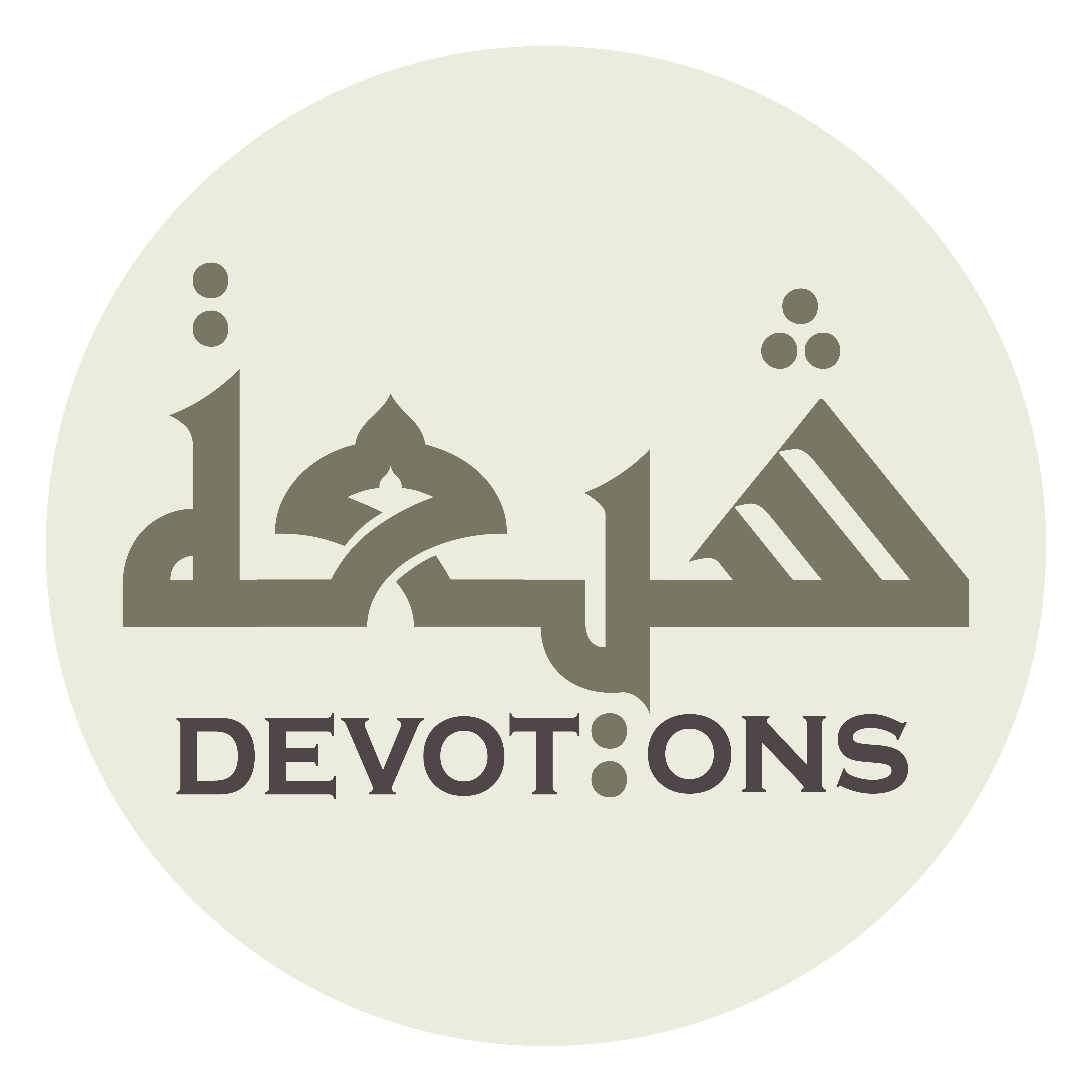 وَذِيْ أَنَاةٍ لَايَعْجَلُ

wadhī anātin lāya`jal

and prudently Forbearing.
Dua Jawshan Sagheer
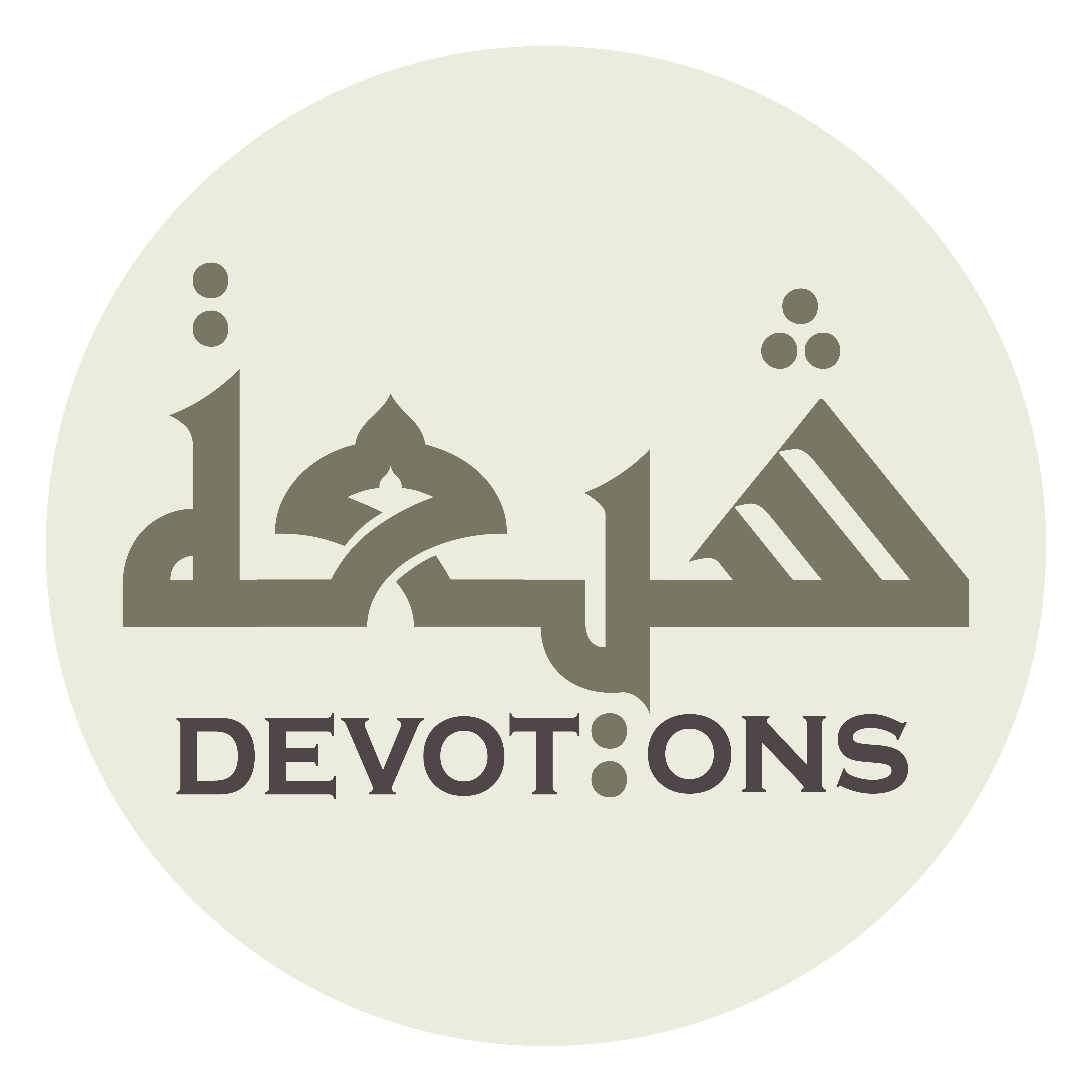 صَلِّ عَلَى مُحَمَّدٍ وَ آلِ مُحَمَّدٍ

ṣalli `alā muḥammadin wa āli muḥammad

Bless Muhammad and the Household of Muhammad
Dua Jawshan Sagheer
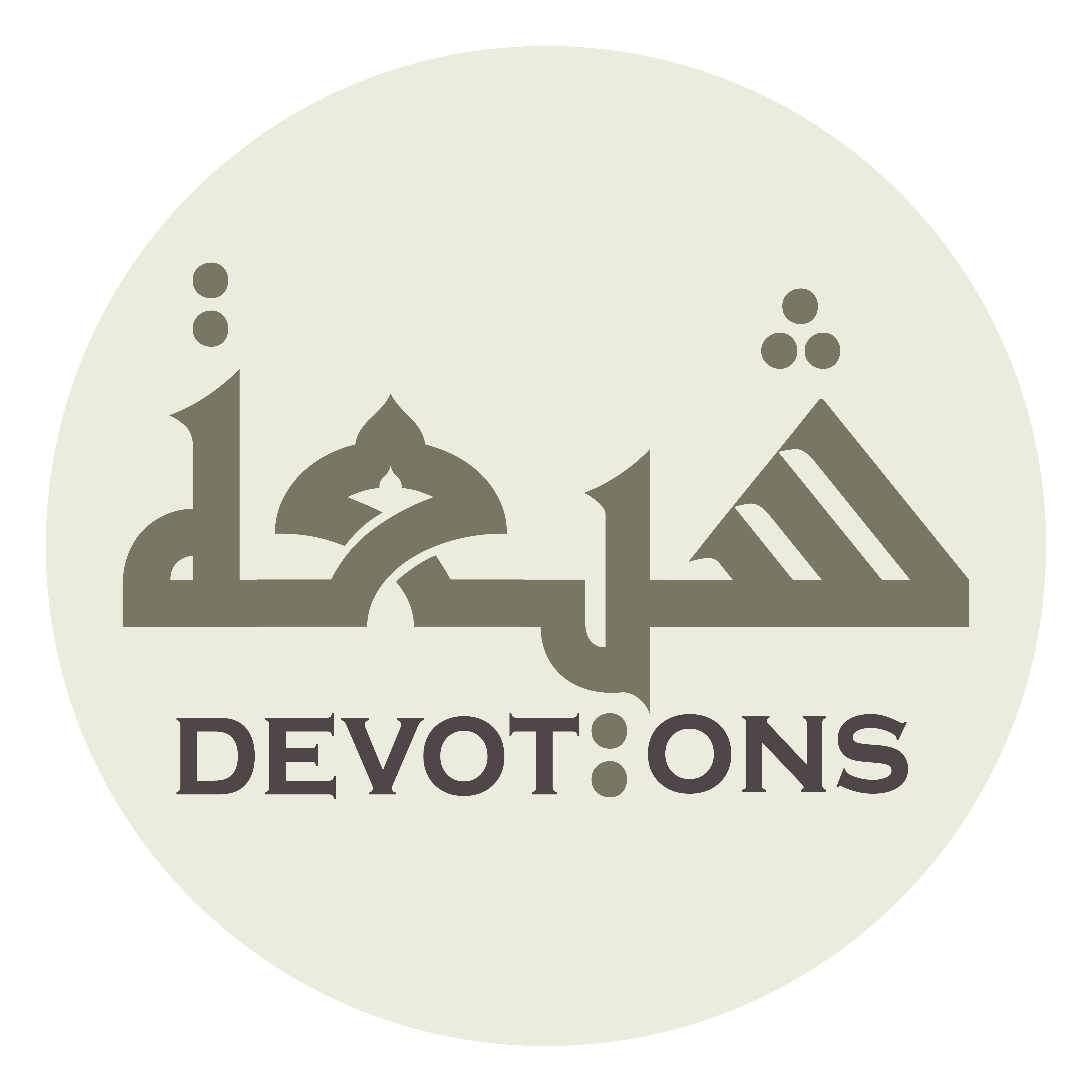 وَاجْعَلْنِيْ لِنَعْمَائِكَ مِنَ الشَّاكِرِينَ

waj`alnī lina`mā-ika minash shākirīn

and include me with those who are thankful for Your bounties
Dua Jawshan Sagheer
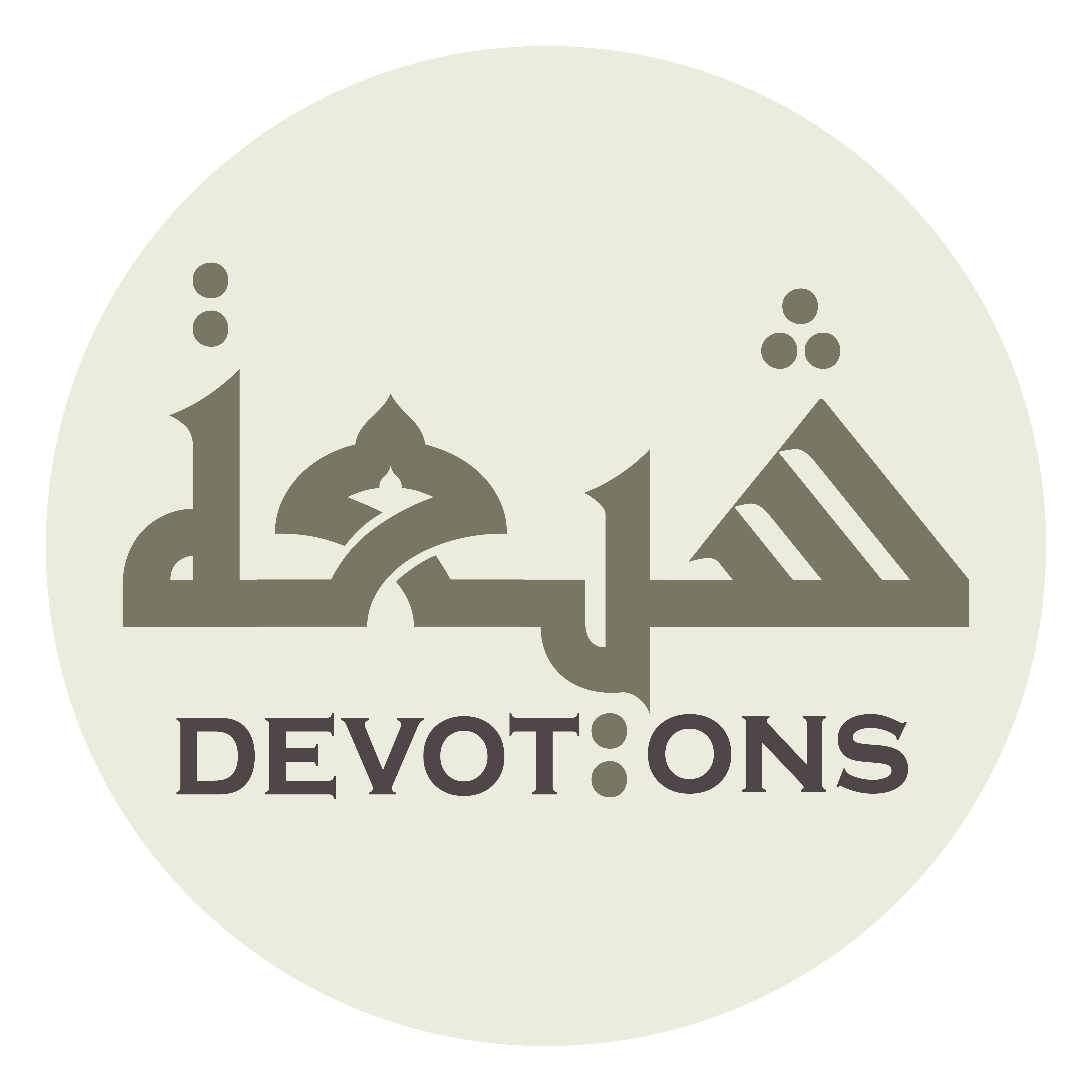 وَلِآلاَئِكَ مِنَ الذَّاكِرِينَ

wali-ālā-ika minadh dhākirīn

and those who permanently mention Your graces.
Dua Jawshan Sagheer
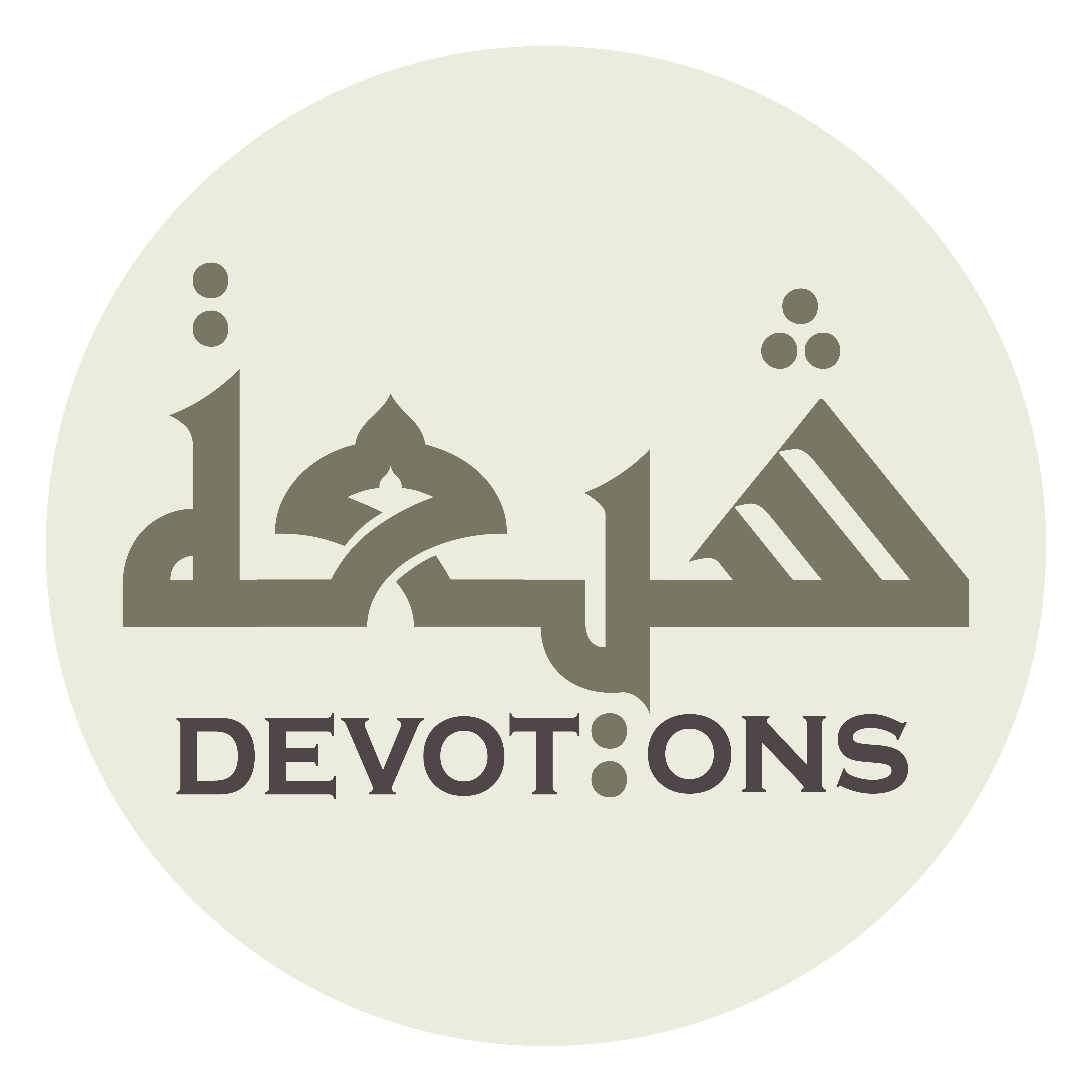 إِلٰهِيْ وَسَيِّدِيْ

ilāhī wasayyidī

My God, Master, and Lord,
Dua Jawshan Sagheer
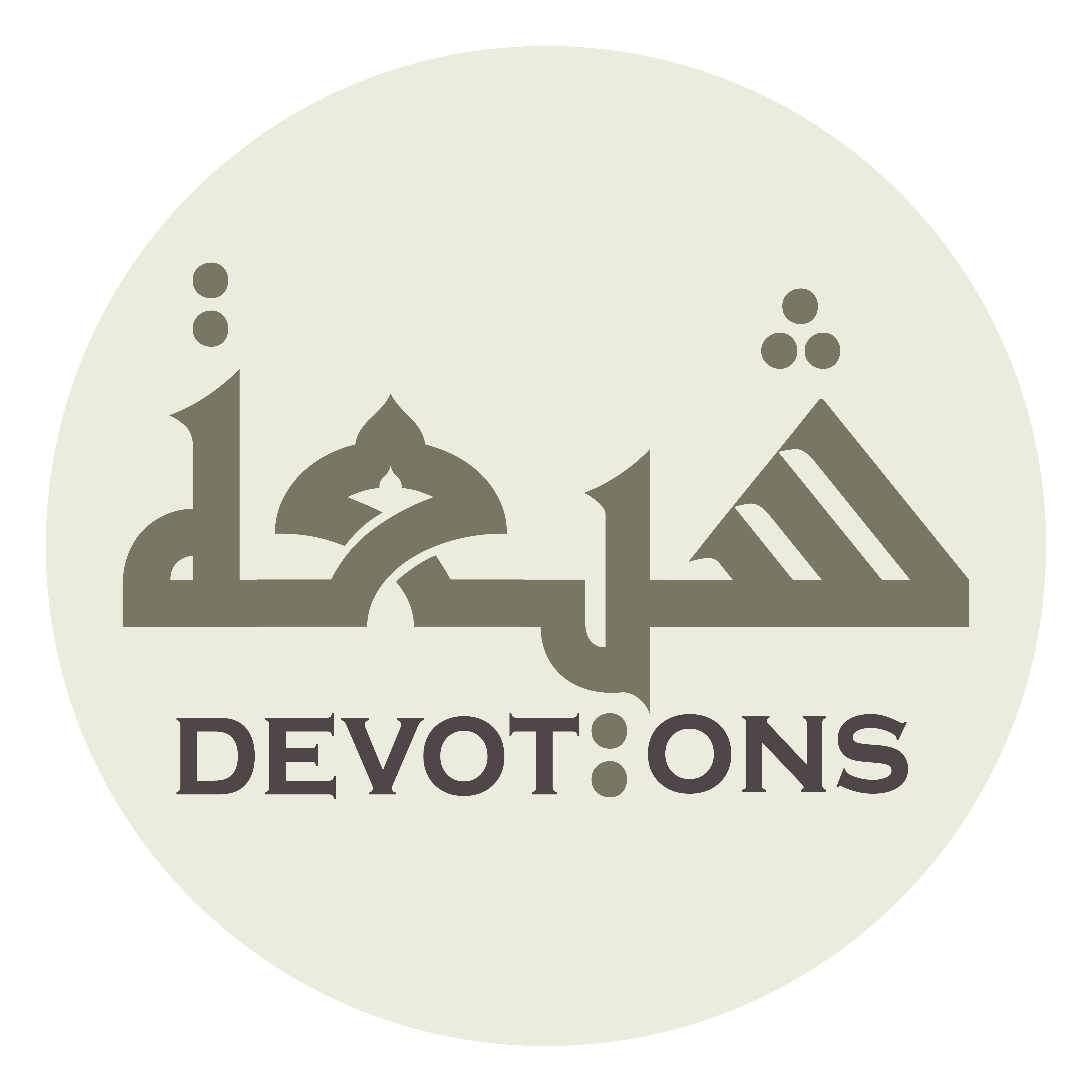 وَكَمْ مِنْ عَبْدٍ أَمْسٰى وَأَصْبَحَ

wakam min `abdin amsā wa-aṣbaḥ

many a servant [of You]
Dua Jawshan Sagheer
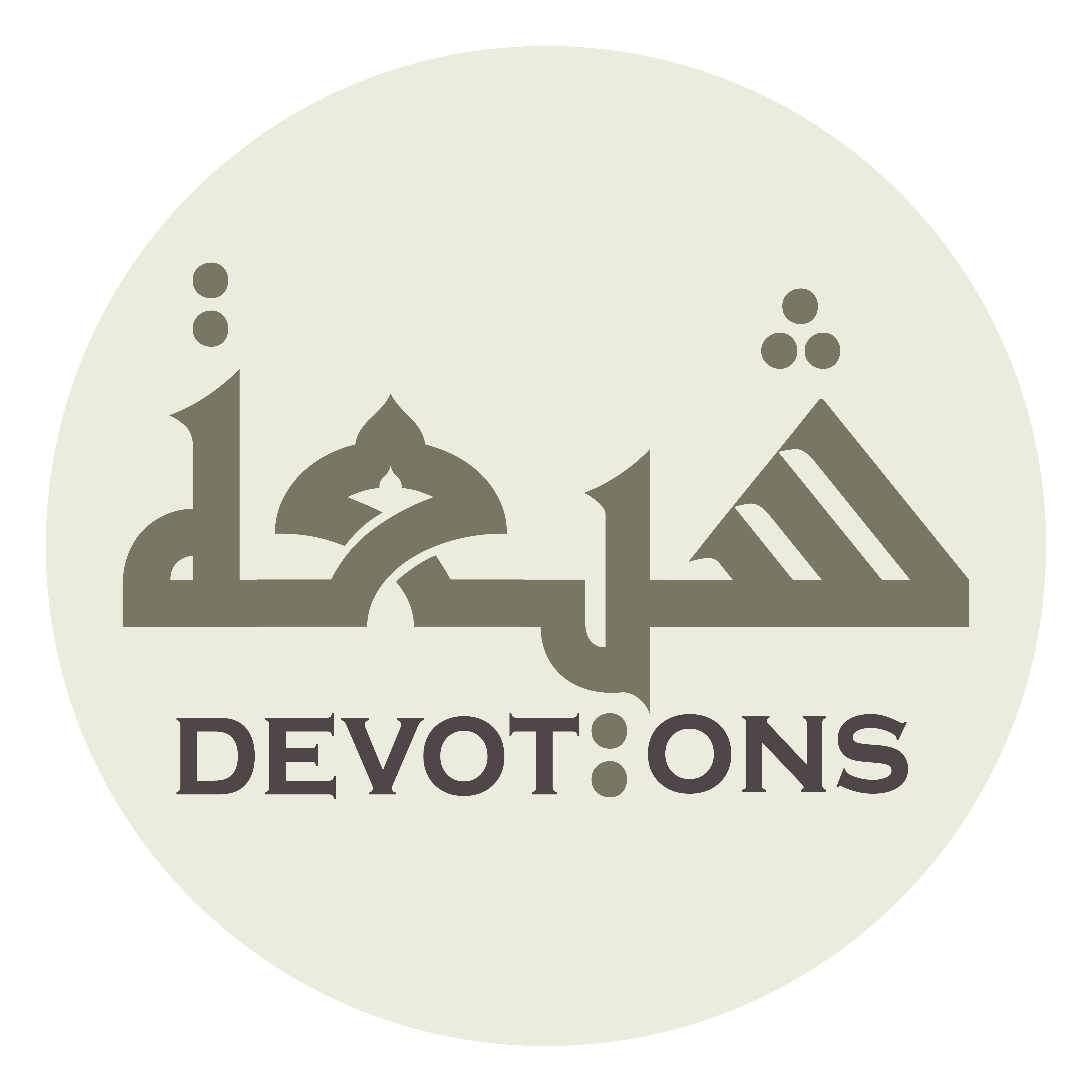 فَقِيرًا عَائِلًا

faqīran `ā-ilā

is in eves and morns poor, needy,
Dua Jawshan Sagheer
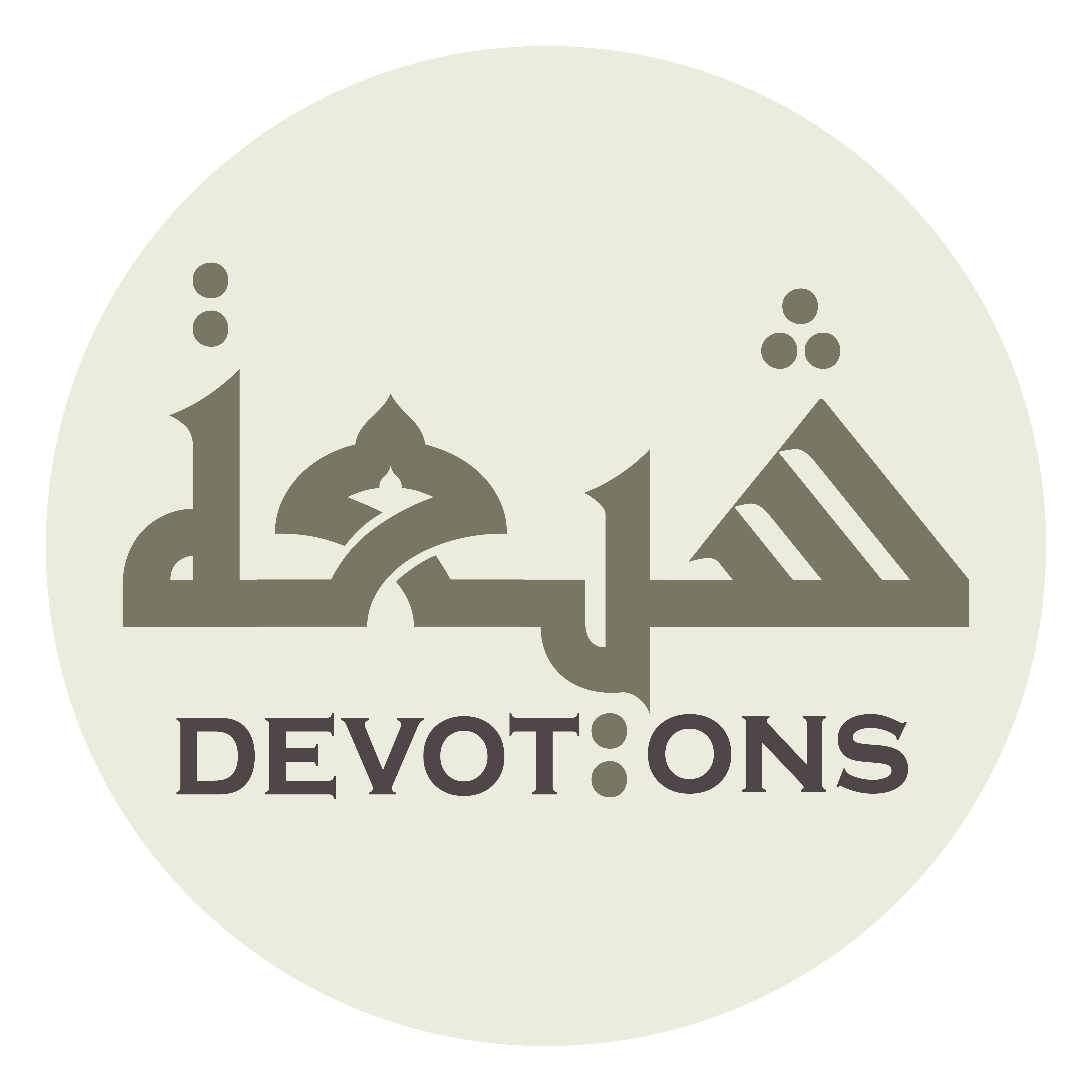 عَارِيًا مُمْلِقًا

`āriyan mumliqā

naked, deprived,
Dua Jawshan Sagheer
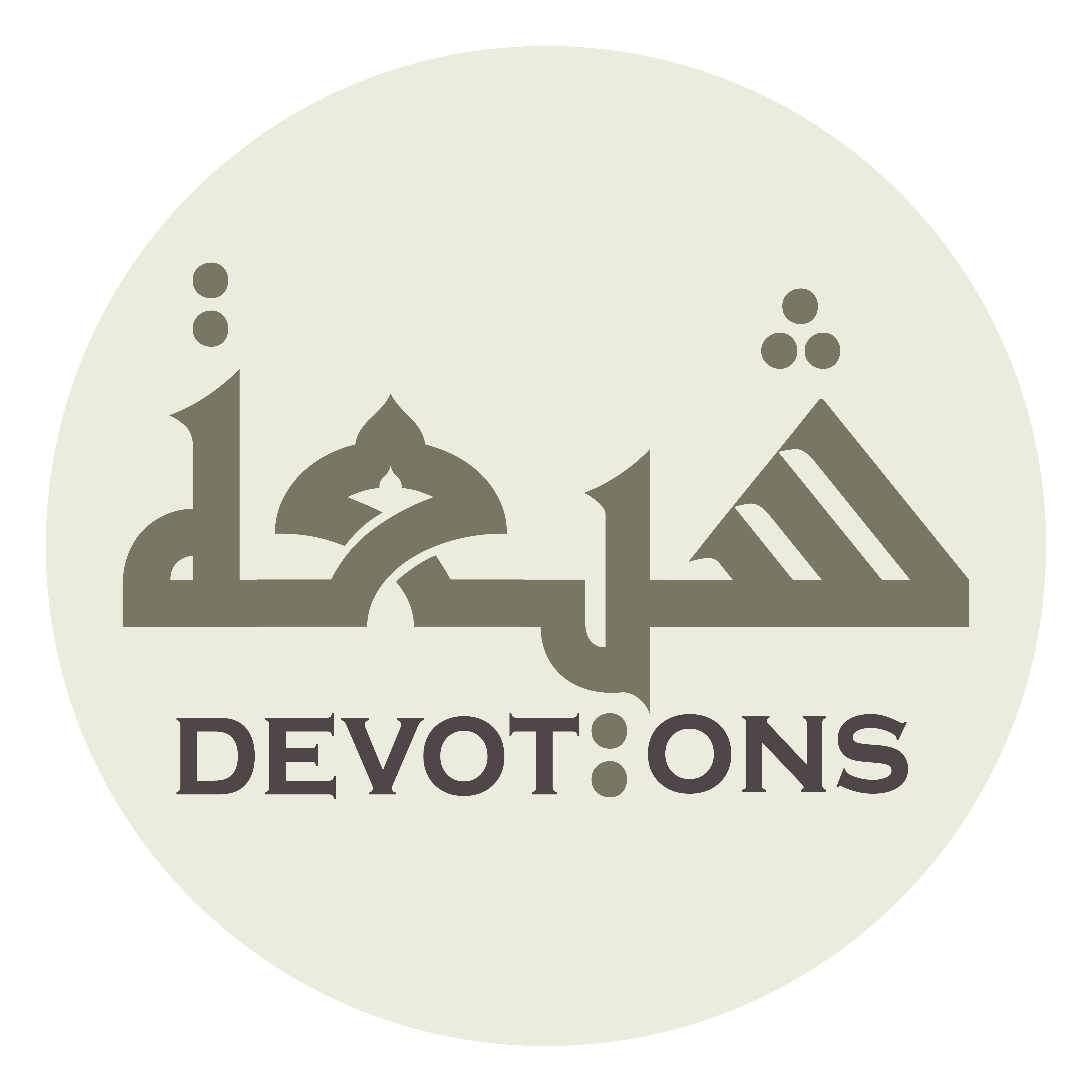 مُخْفِقًا مَهْجُورًا

mukhfiqan mahjūrā

abortive, abandoned,
Dua Jawshan Sagheer
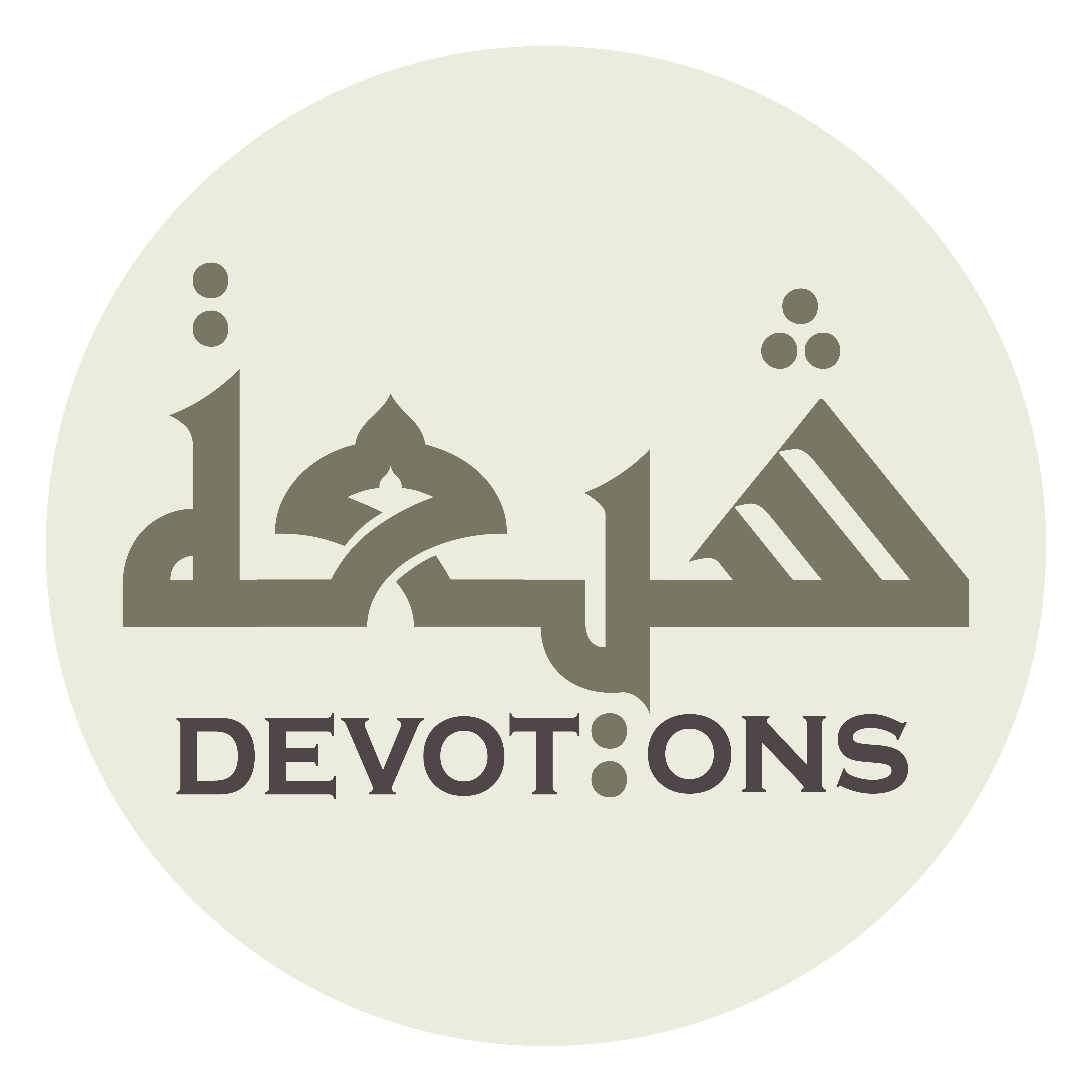 جَائِعًا ظَمْآنًا

jā-i`an ẓam-ānā

hungry, and thirsty;
Dua Jawshan Sagheer
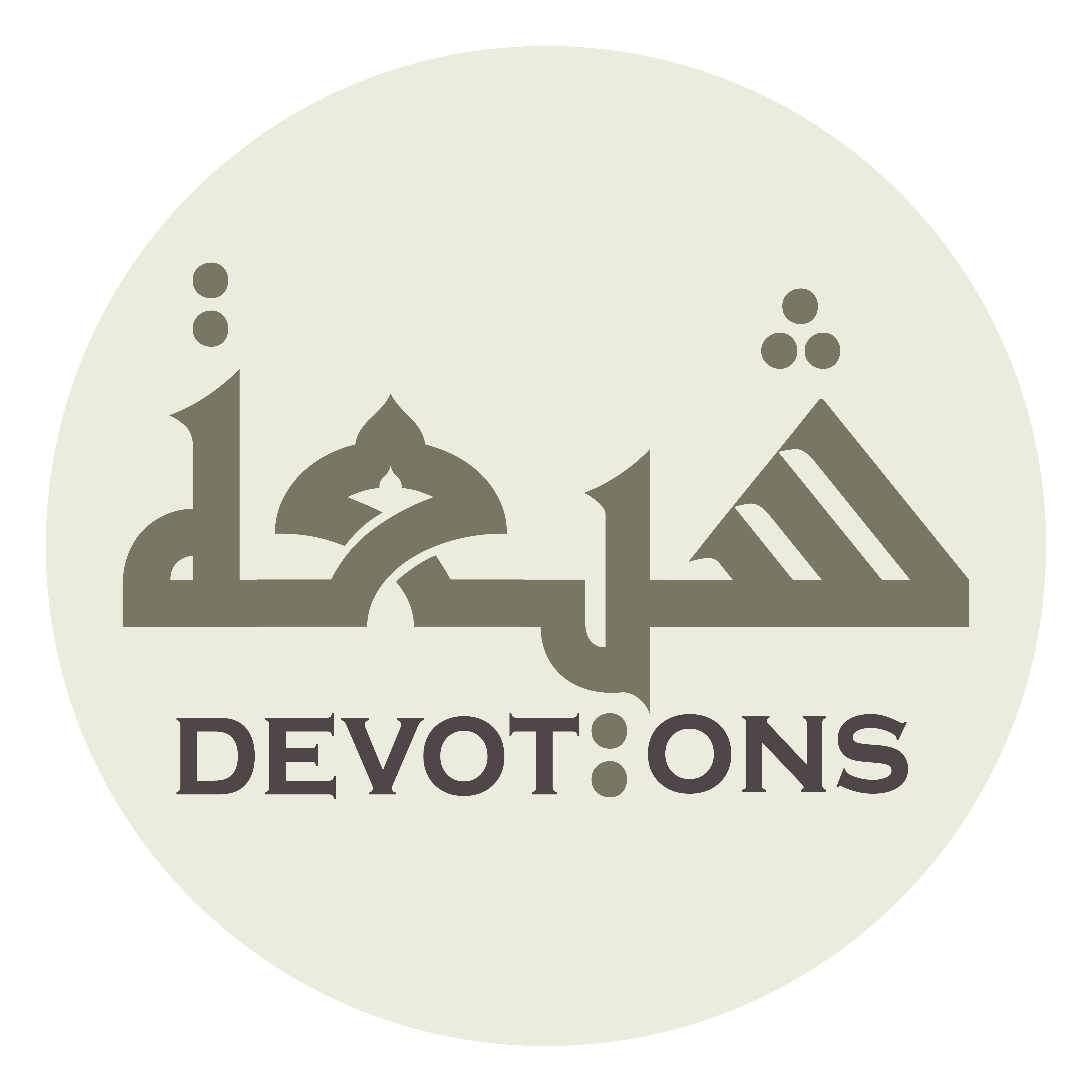 يَنْتَظِرُ مَنْ يَعُودُ عَلَيْهِ بِفَضْلٍ

yantaẓiru man ya`ūdu `alayhi bifaḍl

expecting someone to bestow a favor upon him;
Dua Jawshan Sagheer
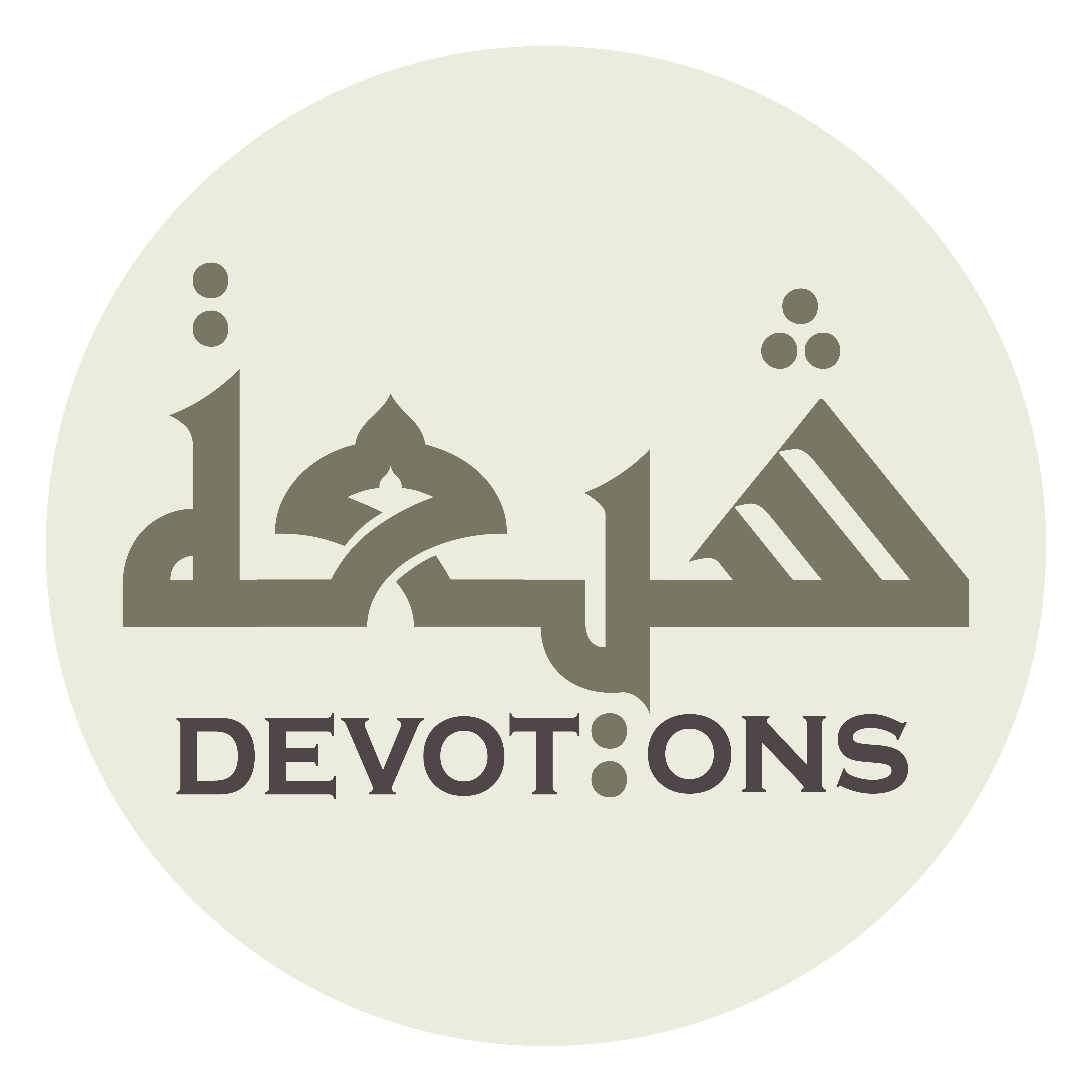 أَوْ عَبْدٍ وَجِيهٍ عِنْدَكَ

aw `abdin wajīhin `indak

or many a slave—who enjoys a high standing with You
Dua Jawshan Sagheer
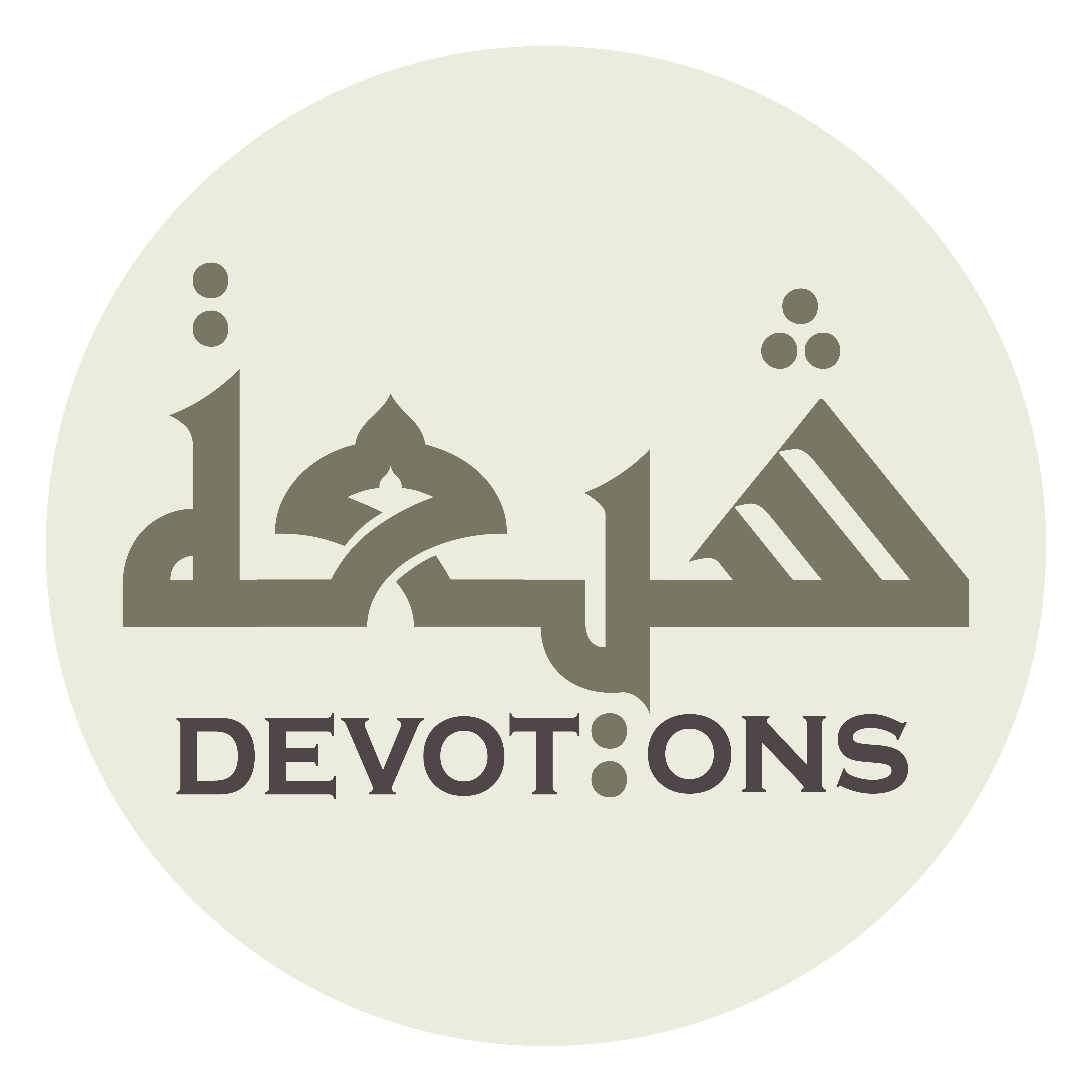 هُوَ أَوْجَهُ مِنِّي عِنْدَكَ

huwa awjahu minnī `indak

or who is superior in prominence than I am in Your view
Dua Jawshan Sagheer
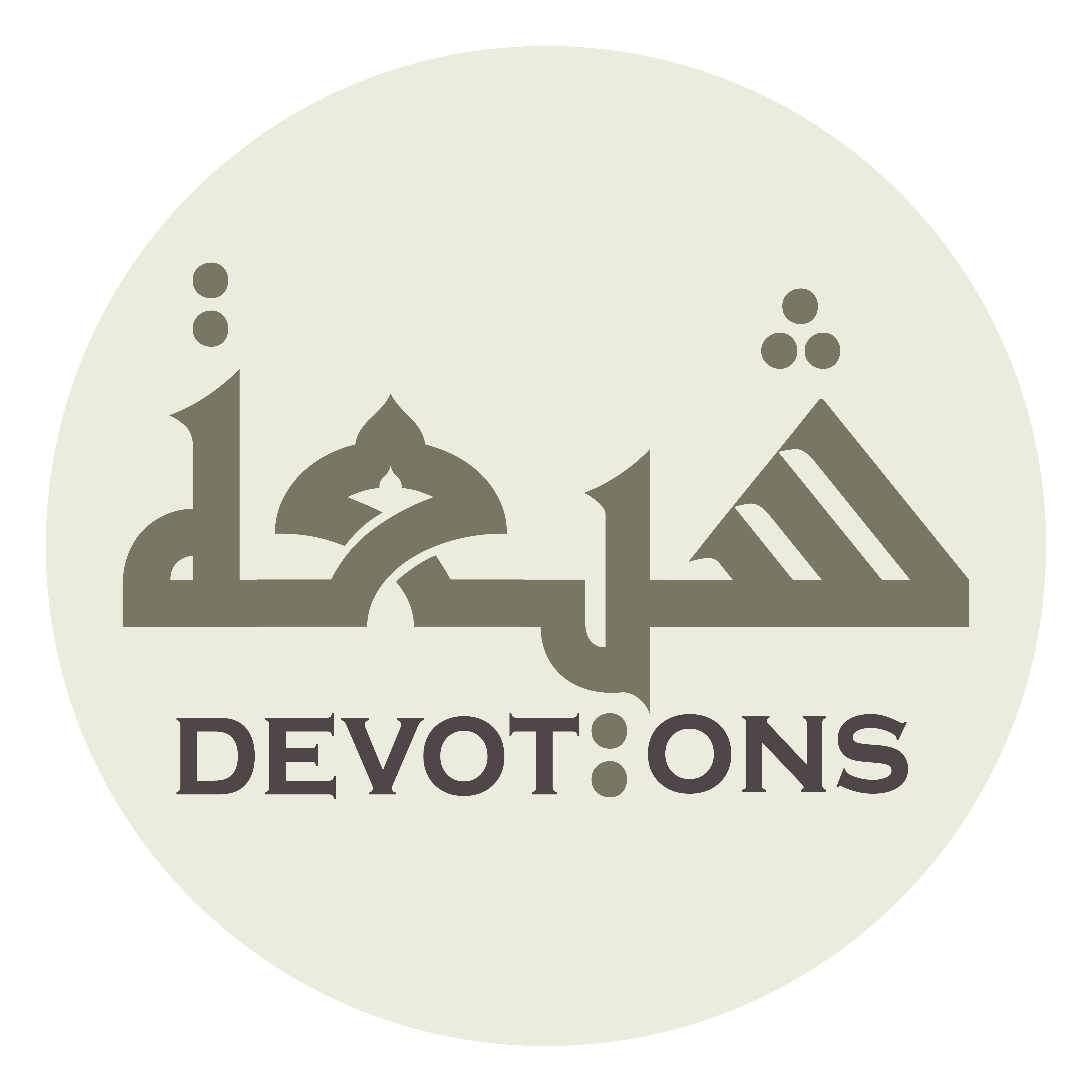 وَأَشَدُّ عِبَادَةً لَكَ

wa-ashaddu `ibādatan lak

and more worshipping for You than I am—
Dua Jawshan Sagheer
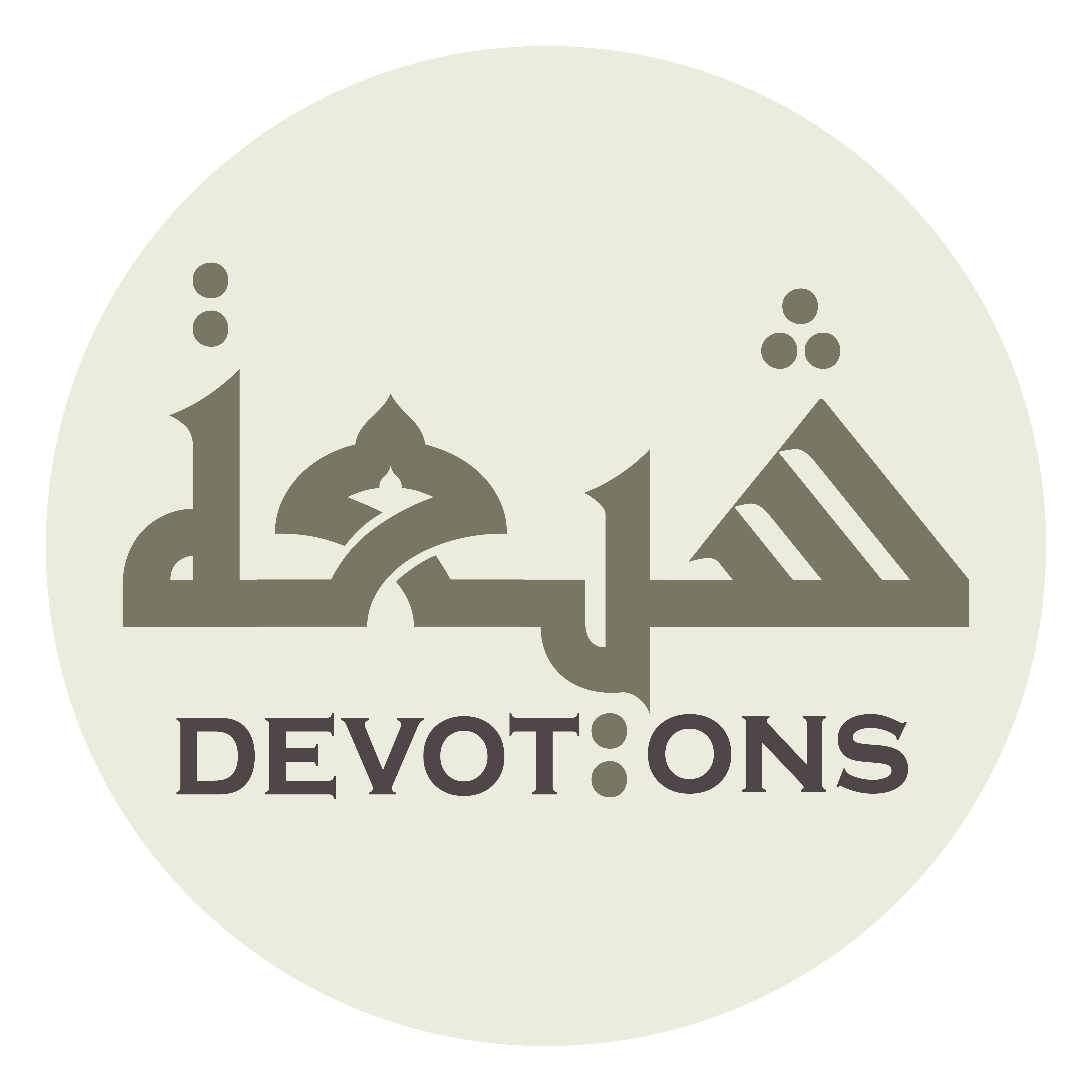 مَغْلُوْلًا مَقْهُورًا

maghlūlan maqhūrā

is chained and subdued;
Dua Jawshan Sagheer
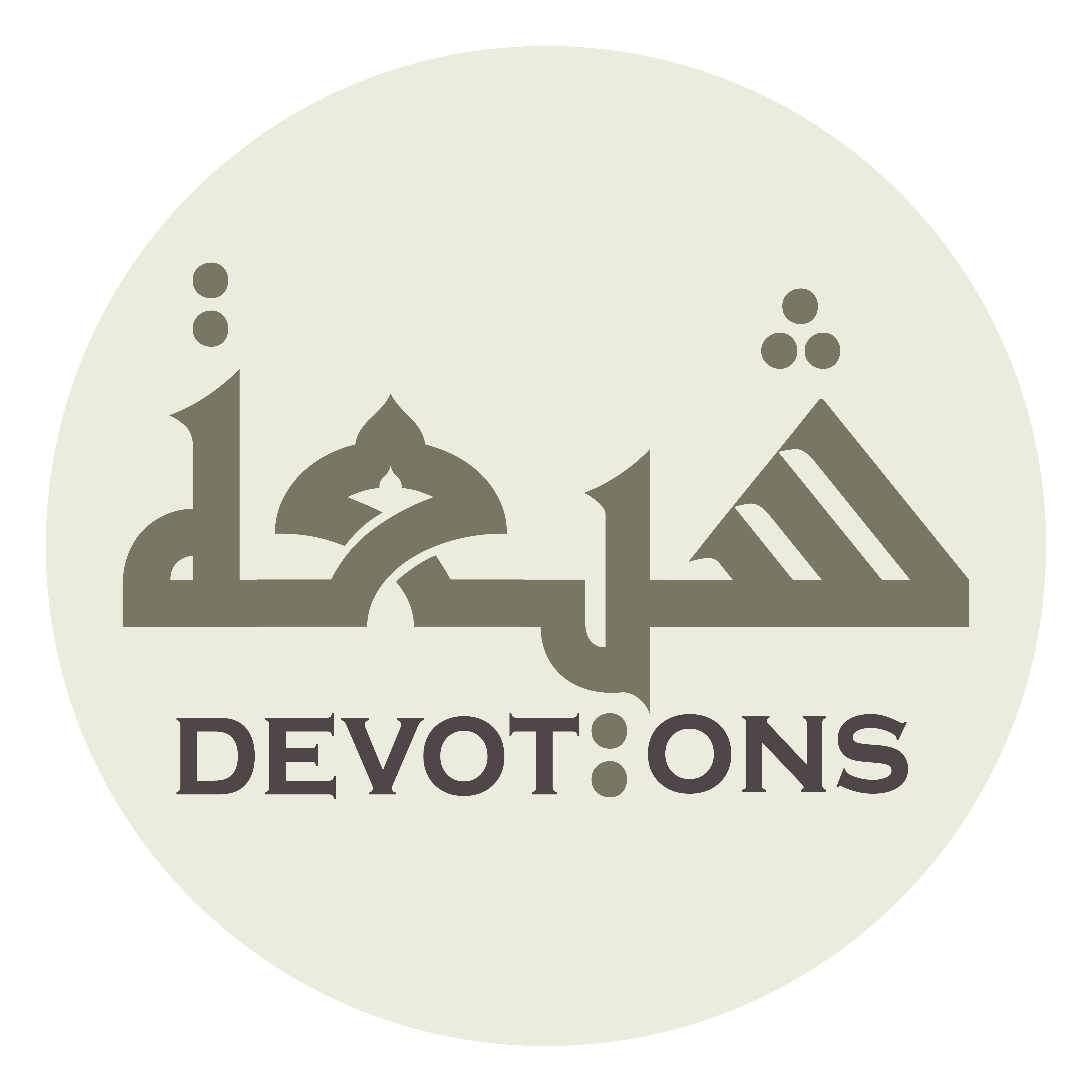 قَدْ حُمِّلَ ثِقْلًا مِنْ تَعَبِ الْعَنَاءِ

qad ḥummila thiqlan min ta`abil `anā

he has been overloaded with the exhaustion of pains,
Dua Jawshan Sagheer
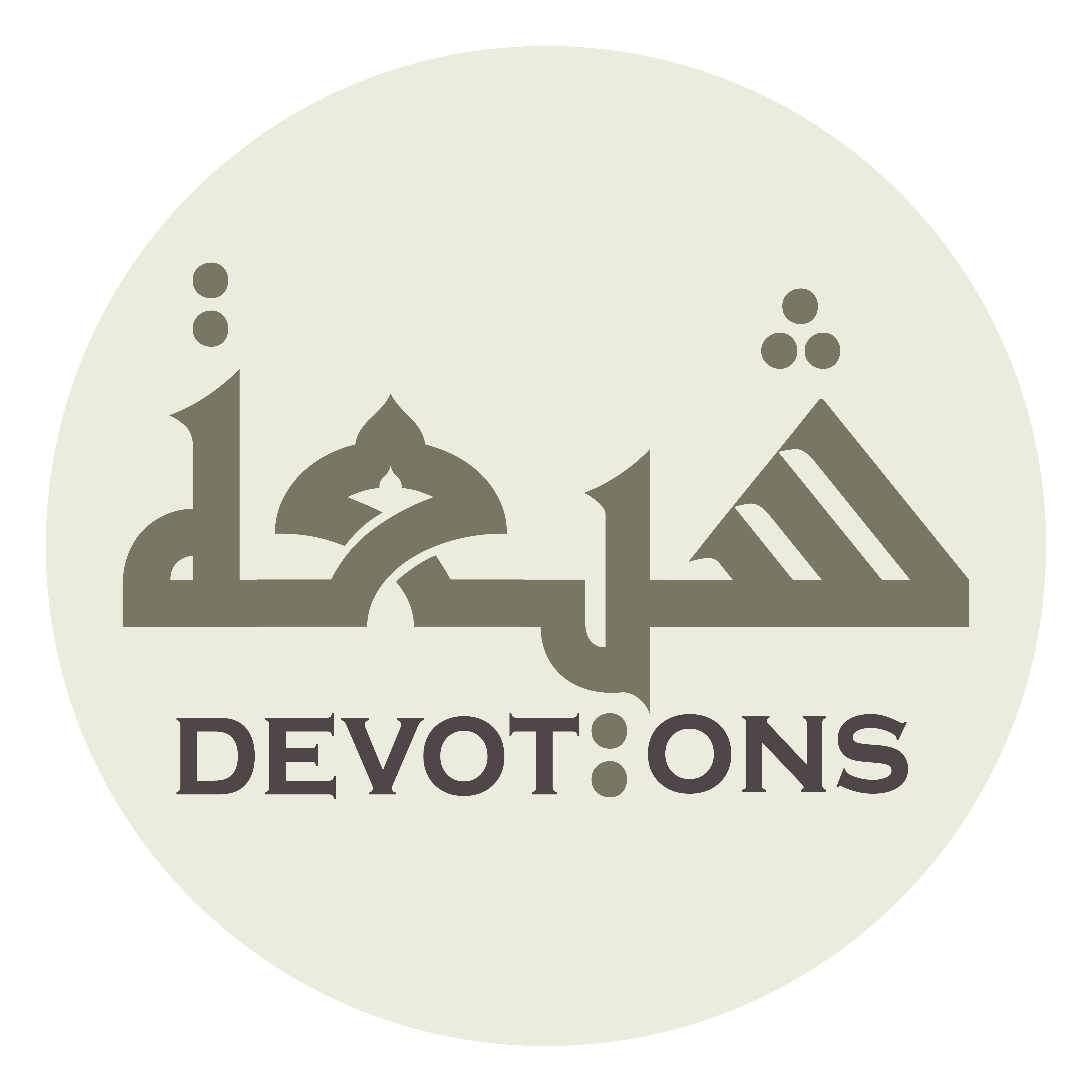 وَشِدَّةِ الْعُبُودِيَّةِ

washiddatil `ubūdiyyah

the hardship of slavery,
Dua Jawshan Sagheer
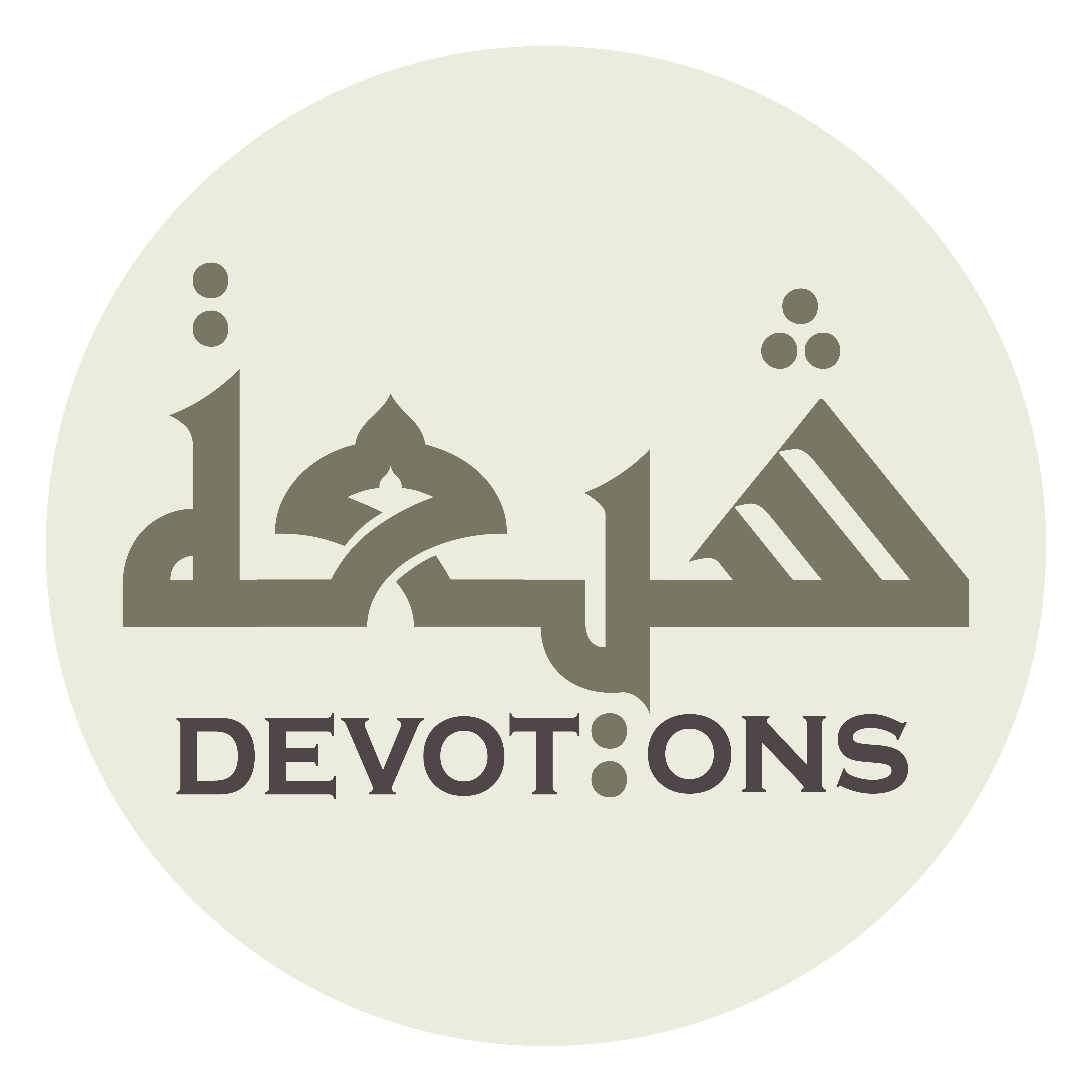 وَكُلْفَةِ الرِّقِّ

wakulfatir riqq

the encumbrance of serfdom,
Dua Jawshan Sagheer
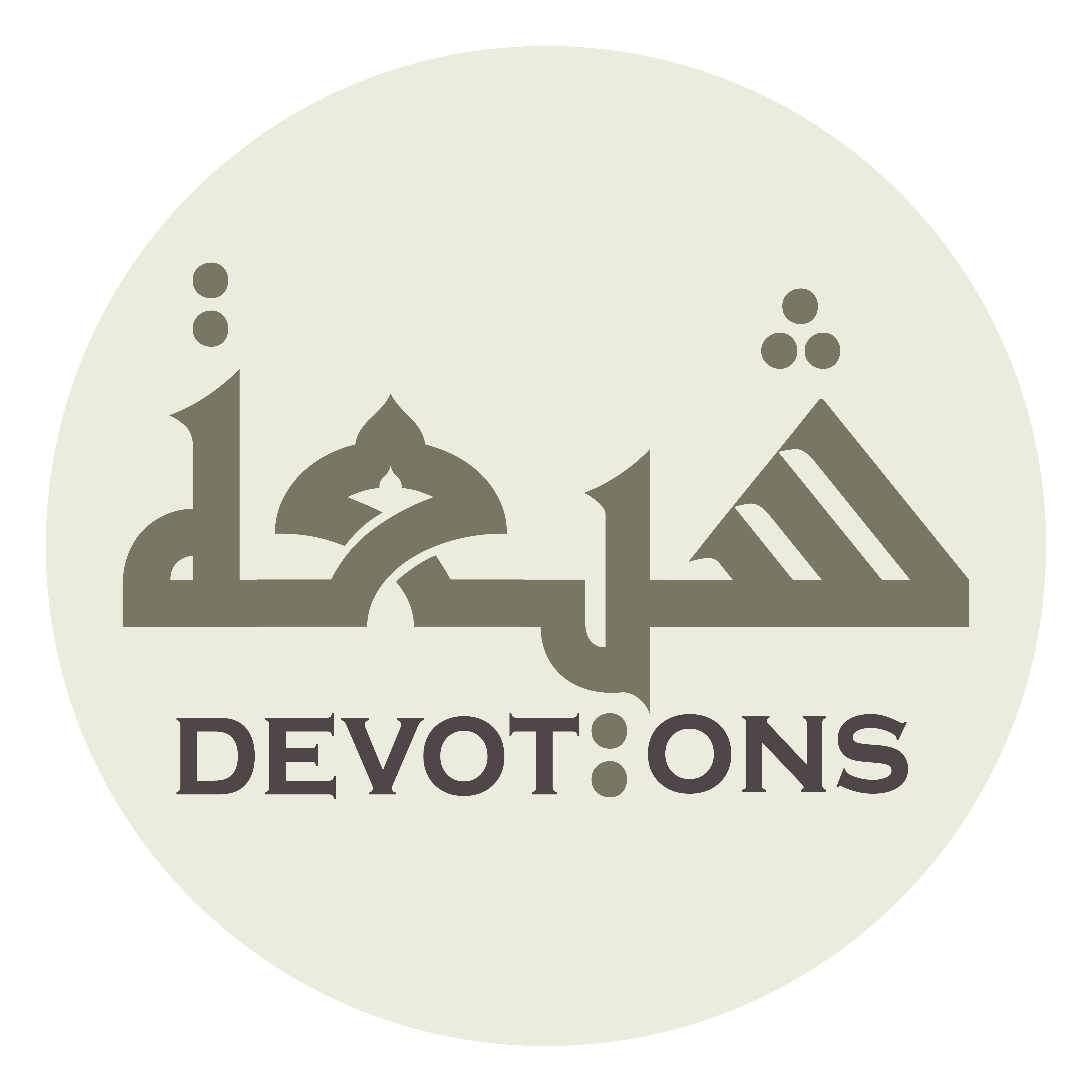 وَثِقْلِ الضَّرِيبَةِ

wathiqliḍ ḍarībah

and the burden of imposition;
Dua Jawshan Sagheer
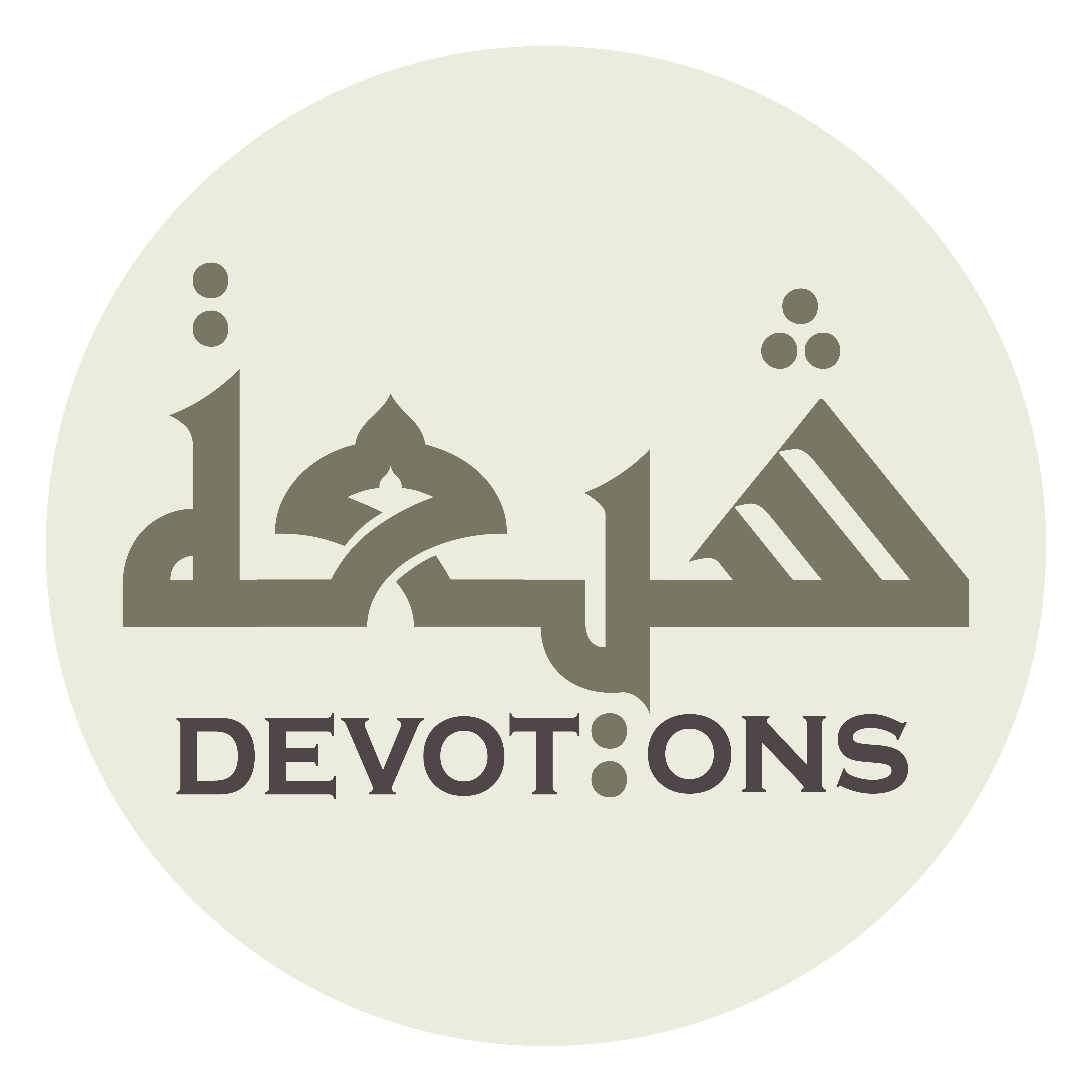 أَوْ مُبْتَلًى بِبَلاءٍ شَدِيدٍ

aw mubtalan bibalā-in shadīd

or is encountering a hard tribulation
Dua Jawshan Sagheer
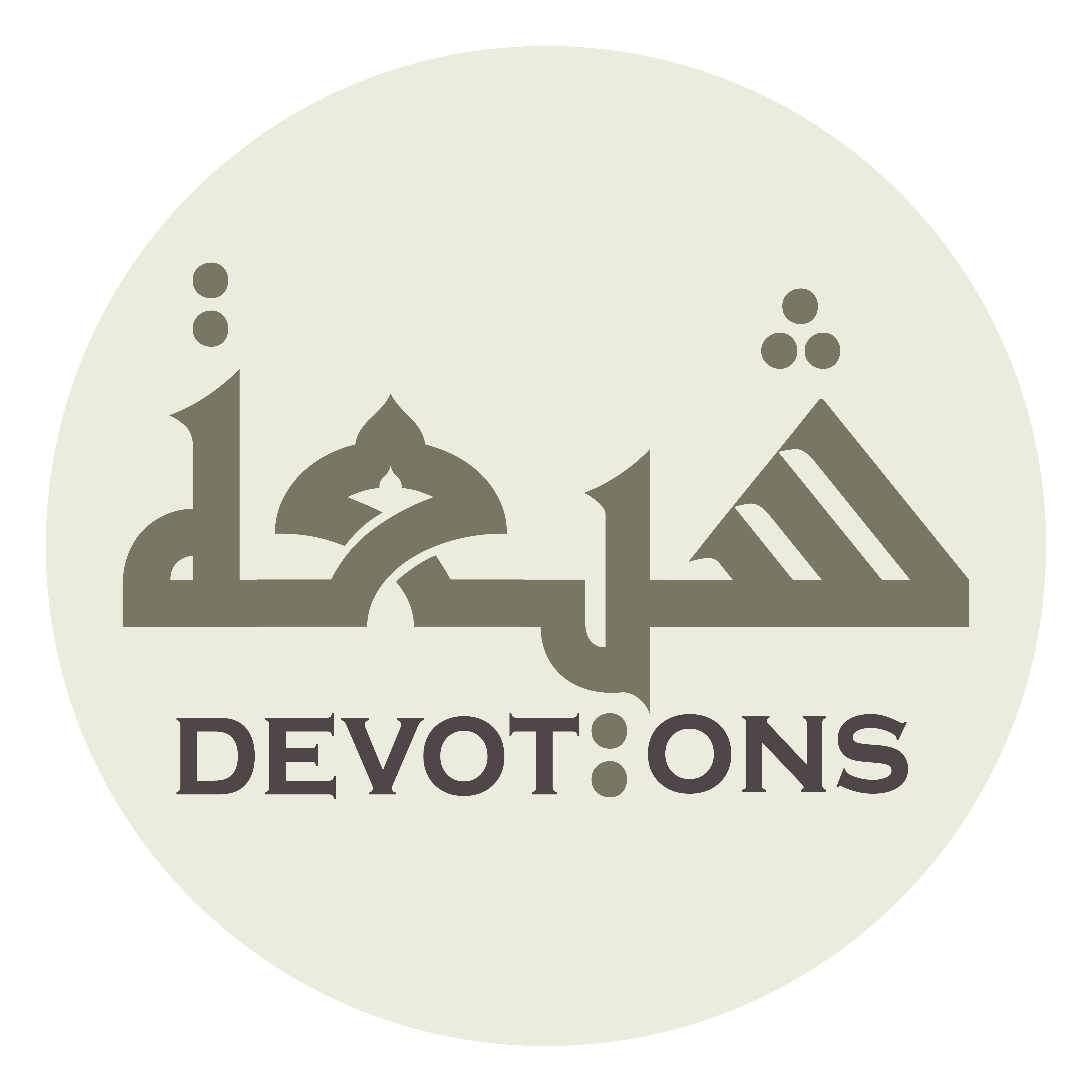 لَاقِبَلَ لَهُ إِلَّا بِمَنِّكَ عَلَيْهِ

lāqibala lahu illā bimannika `alayh

that he cannot stand except by a favor that You bestow upon him;
Dua Jawshan Sagheer
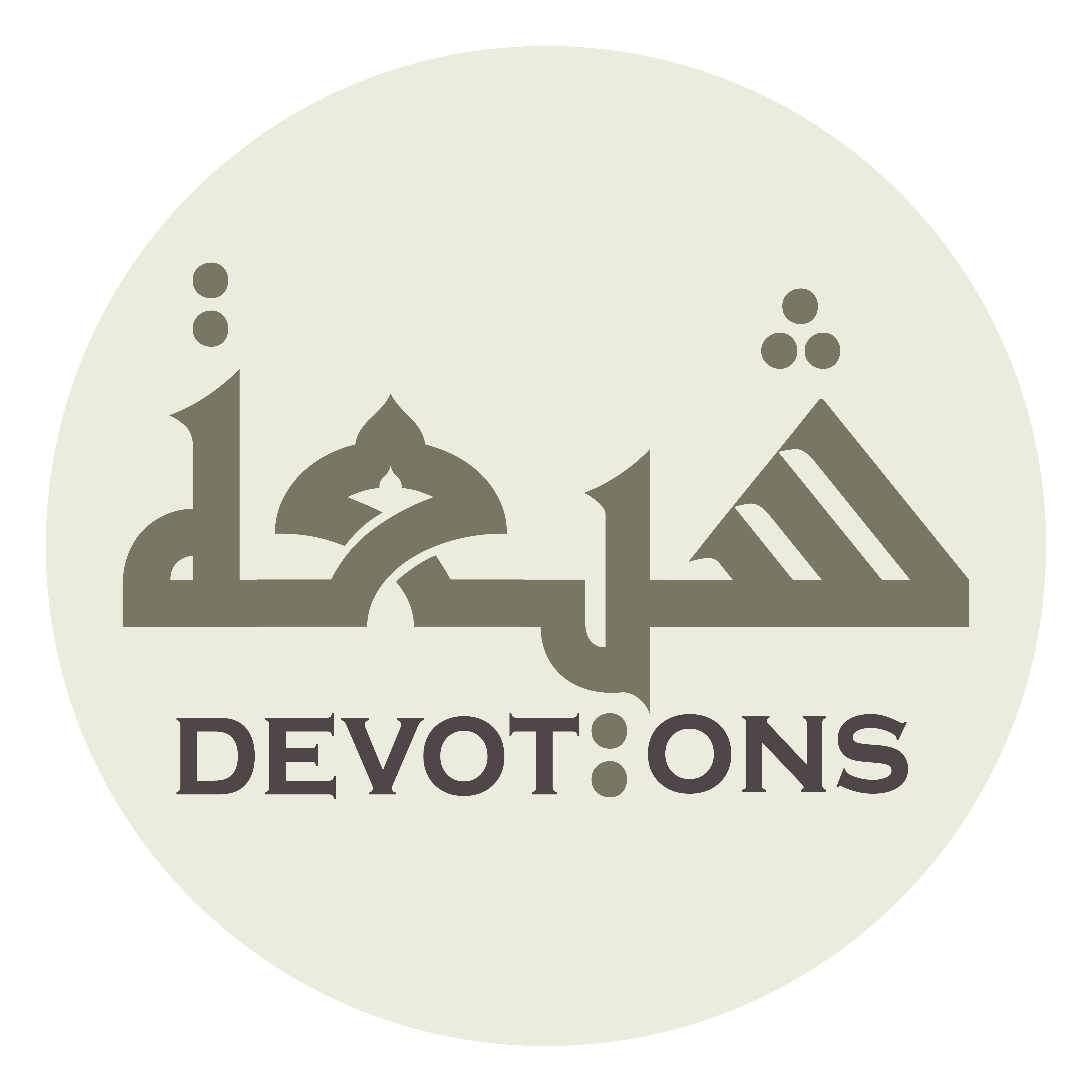 وَأَنَا الْمَخْدُومُ الْمُنَعَّمُ

wa-anal makhdūmul muna``am

while I am served, turning in bliss,
Dua Jawshan Sagheer
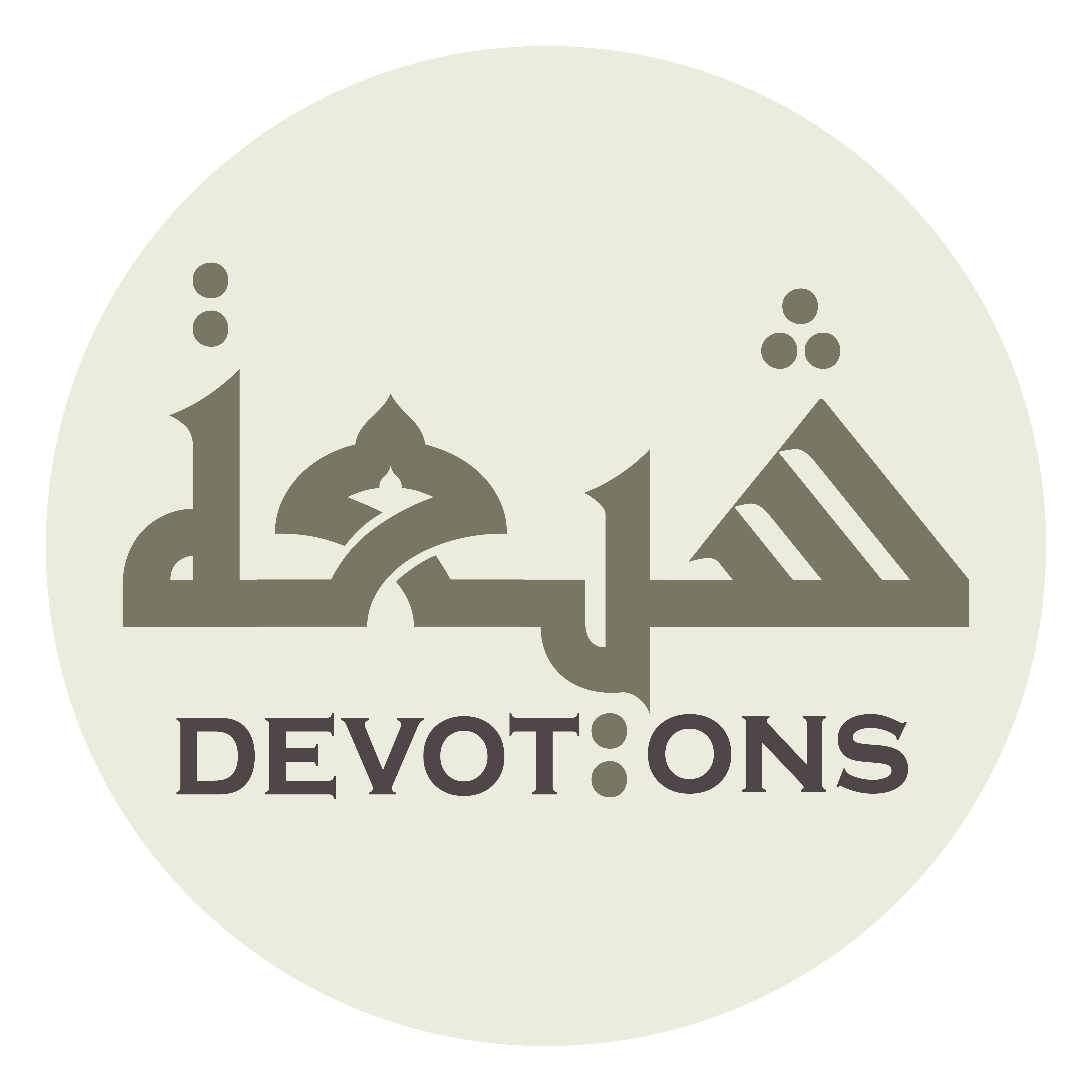 اَلْمُعَافَى الْمُكَرَّمُ

al mu`āfal mukarram

relieved from that, honored,
Dua Jawshan Sagheer
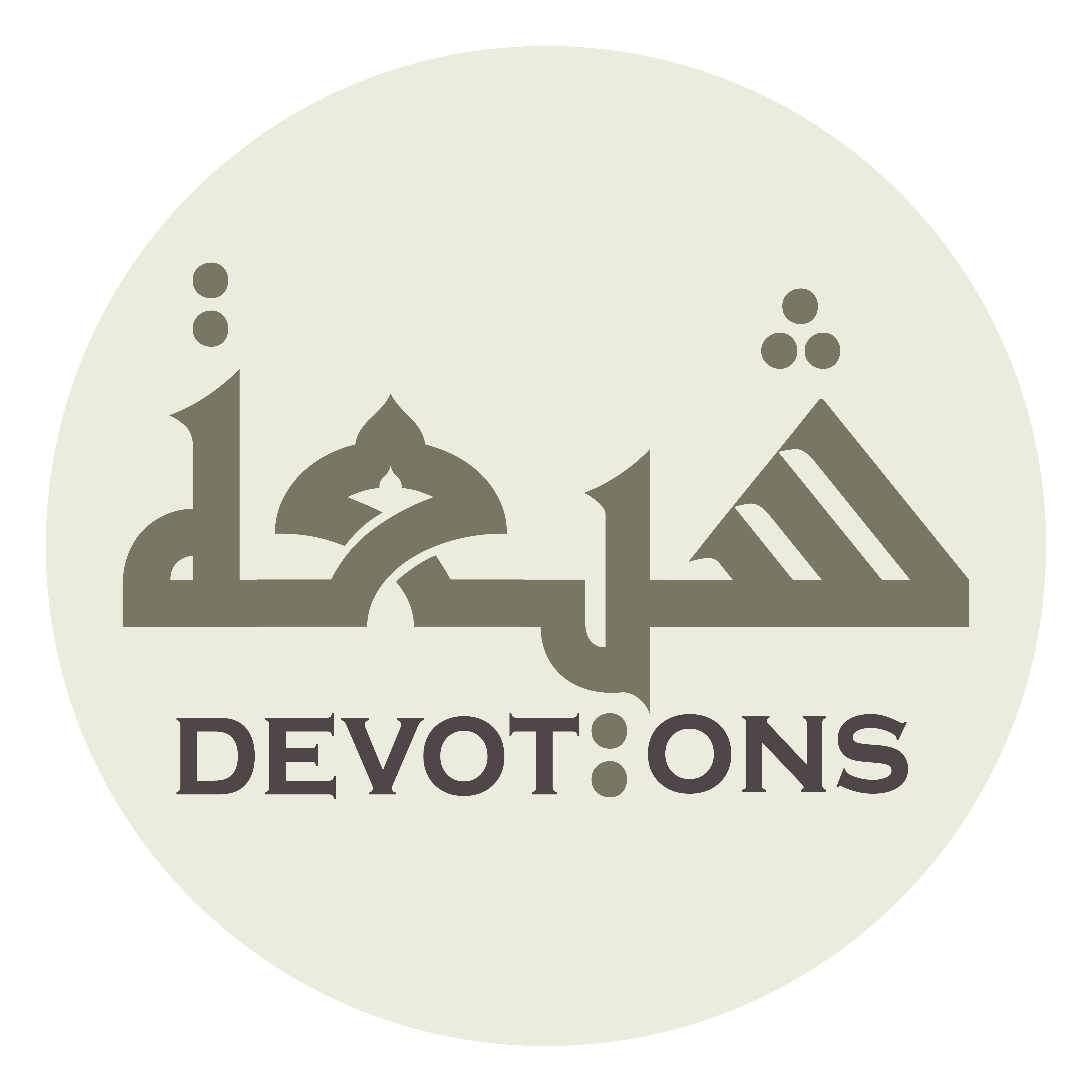 فِيْ عَافِيَةٍ مِمَّا هُوَ فِيهِ

fī `āfiyatin mimmā huwa fīh

and released from what that one suffers.
Dua Jawshan Sagheer
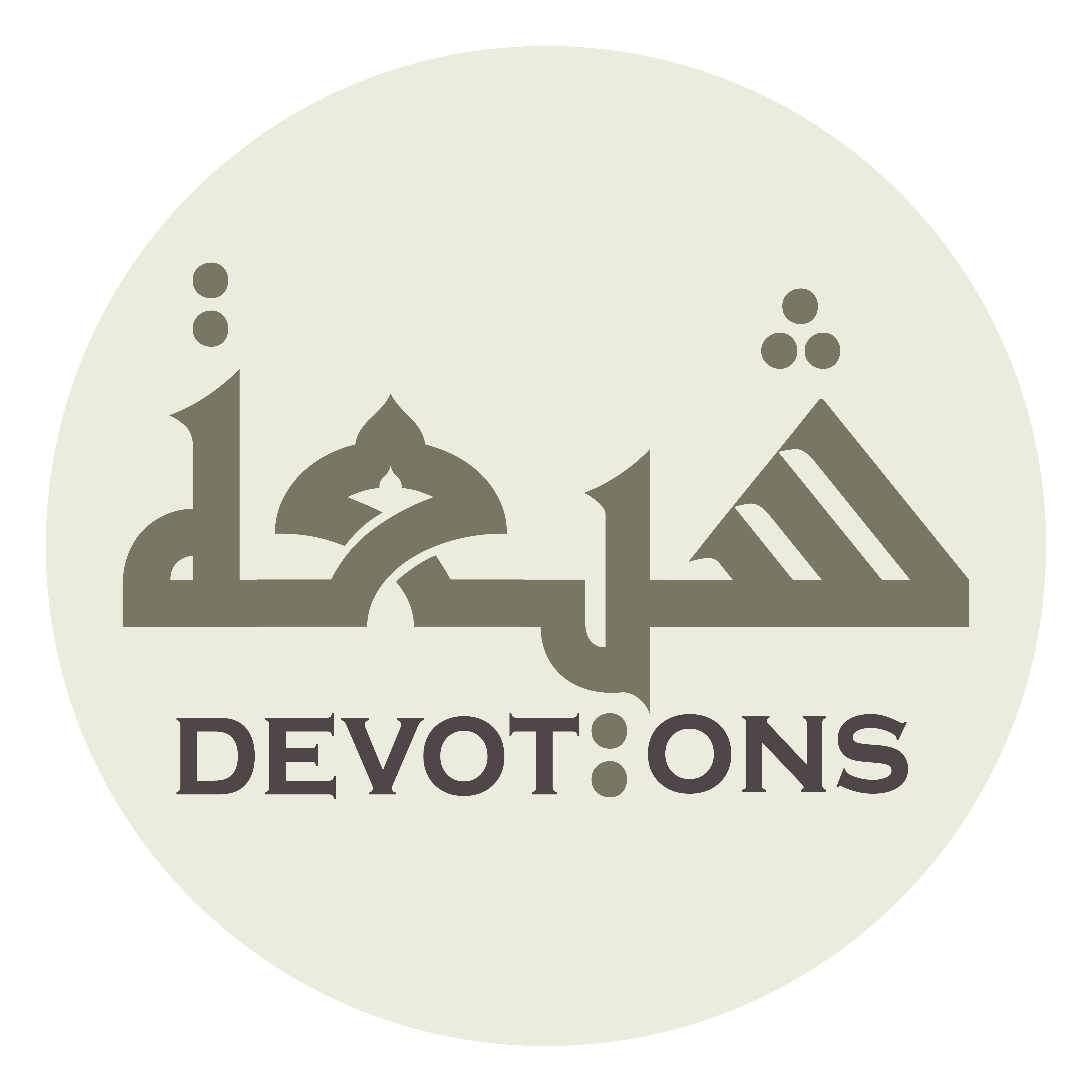 فَلَكَ الْحَمْدُ عَلَى ذٰلِكَ كُلِّهِ

falakal ḥamdu `alā dhālika kullih

So, all praise be to You, O Lord;
Dua Jawshan Sagheer
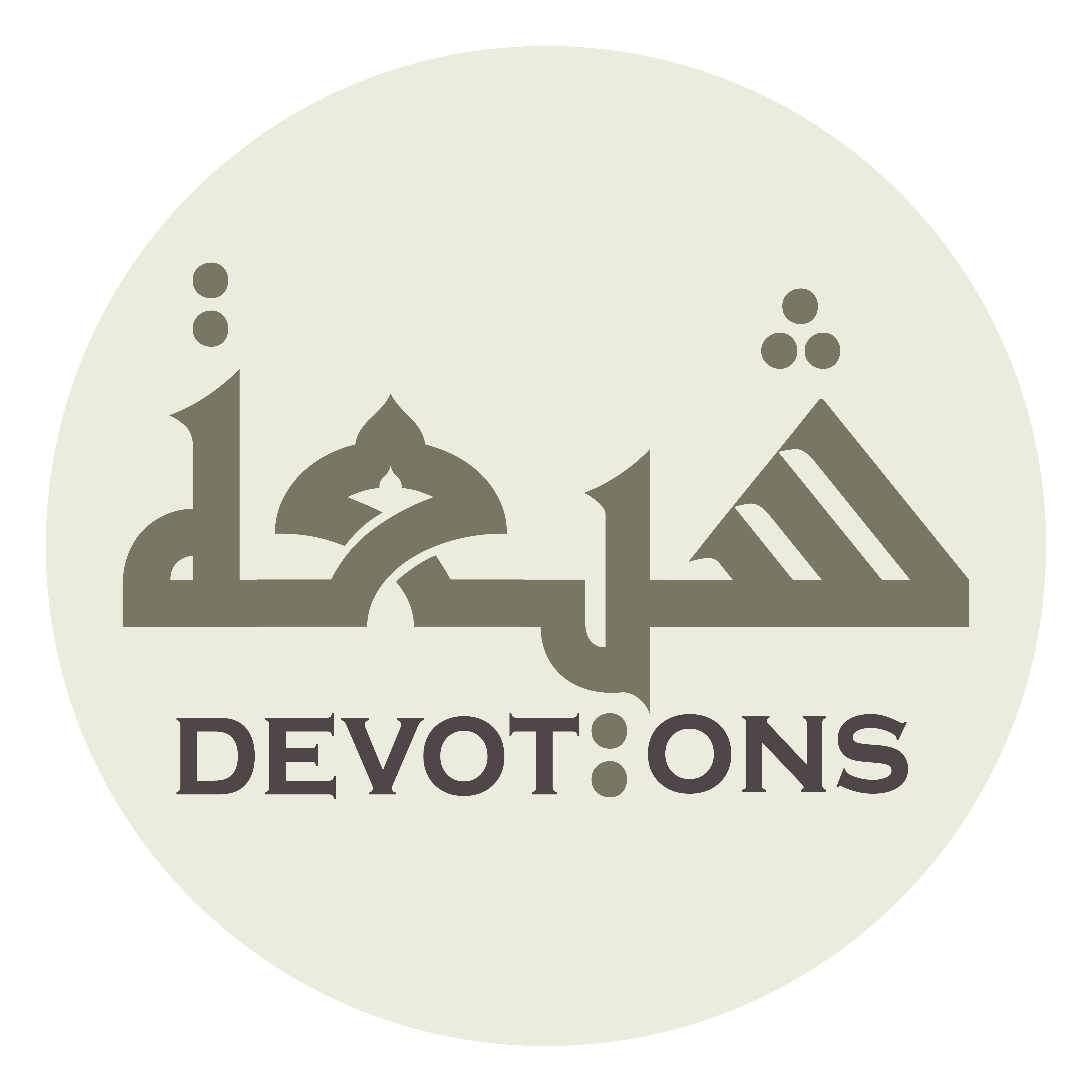 مِنْ مُقْتَدِرٍ لَايُغْلَبُ

min muqtadirin lāyughlab

You are invulnerably Omnipotent
Dua Jawshan Sagheer
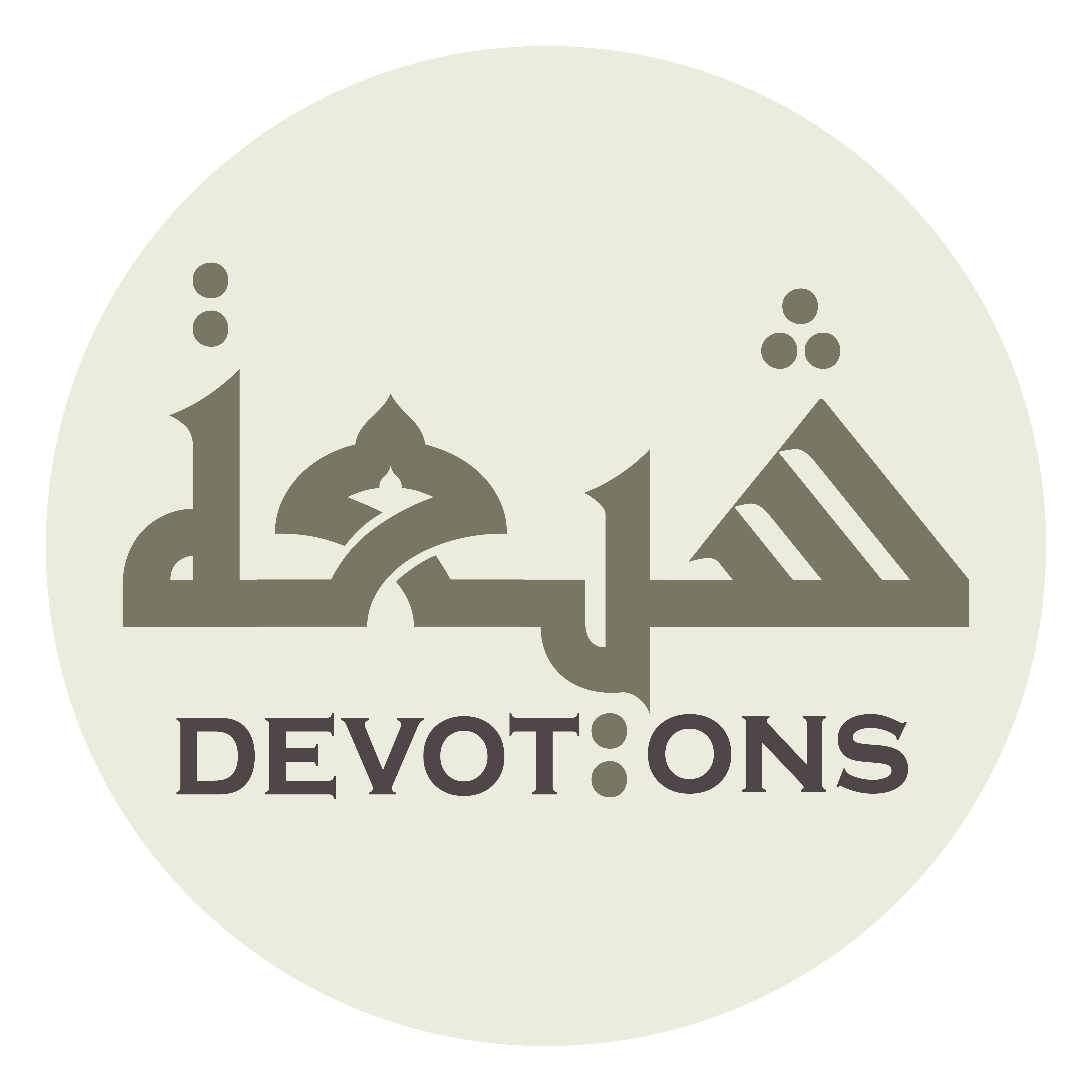 وَذِيْ أَنَاةٍ لَايَعْجَلُ

wadhī anātin lāya`jal

and prudently Forbearing.
Dua Jawshan Sagheer
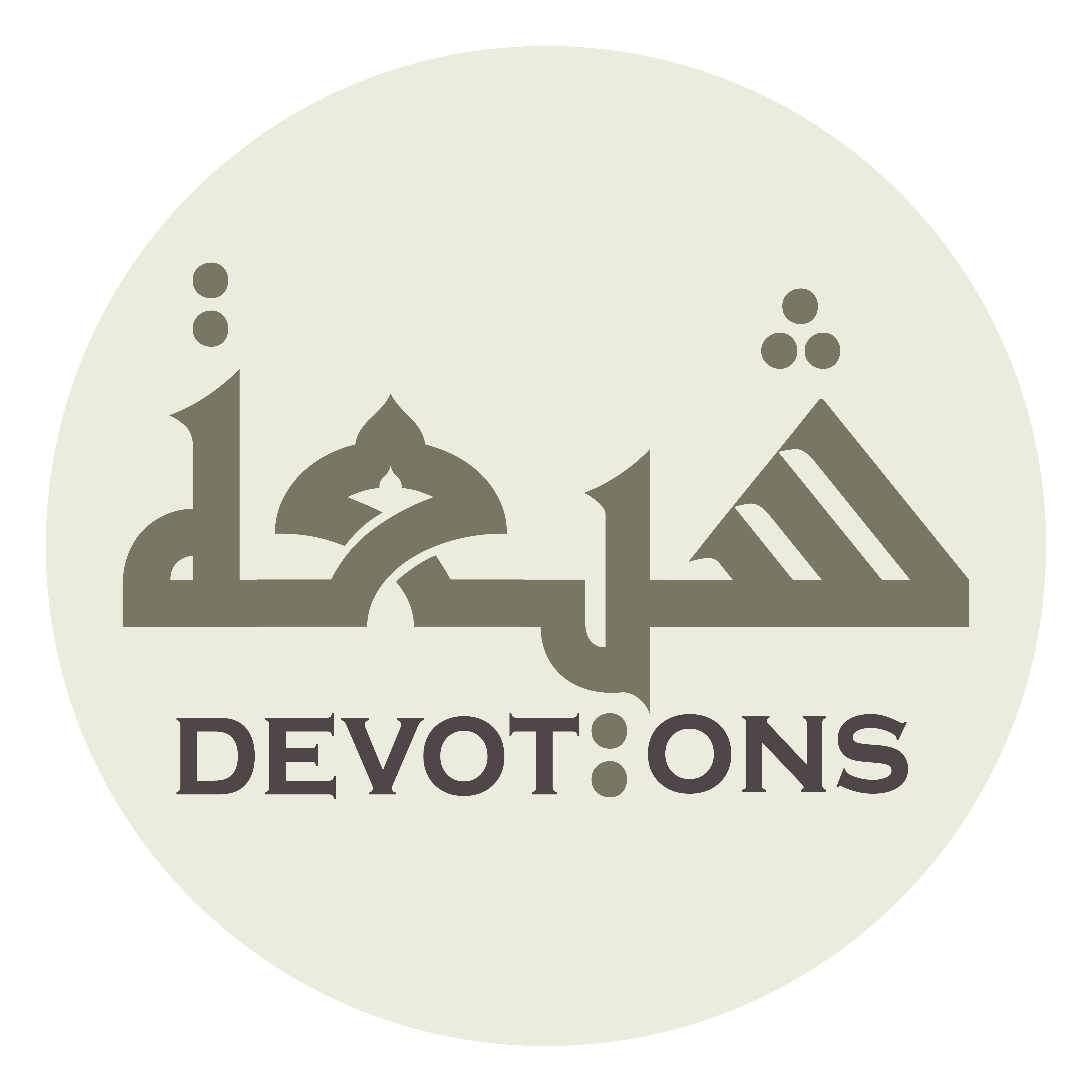 صَلِّ عَلَى مُحَمَّدٍ وَ آلِ مُحَمَّدٍ

ṣalli `alā muḥammadin wa āli muḥammad

Bless Muhammad and the Household of Muhammad
Dua Jawshan Sagheer
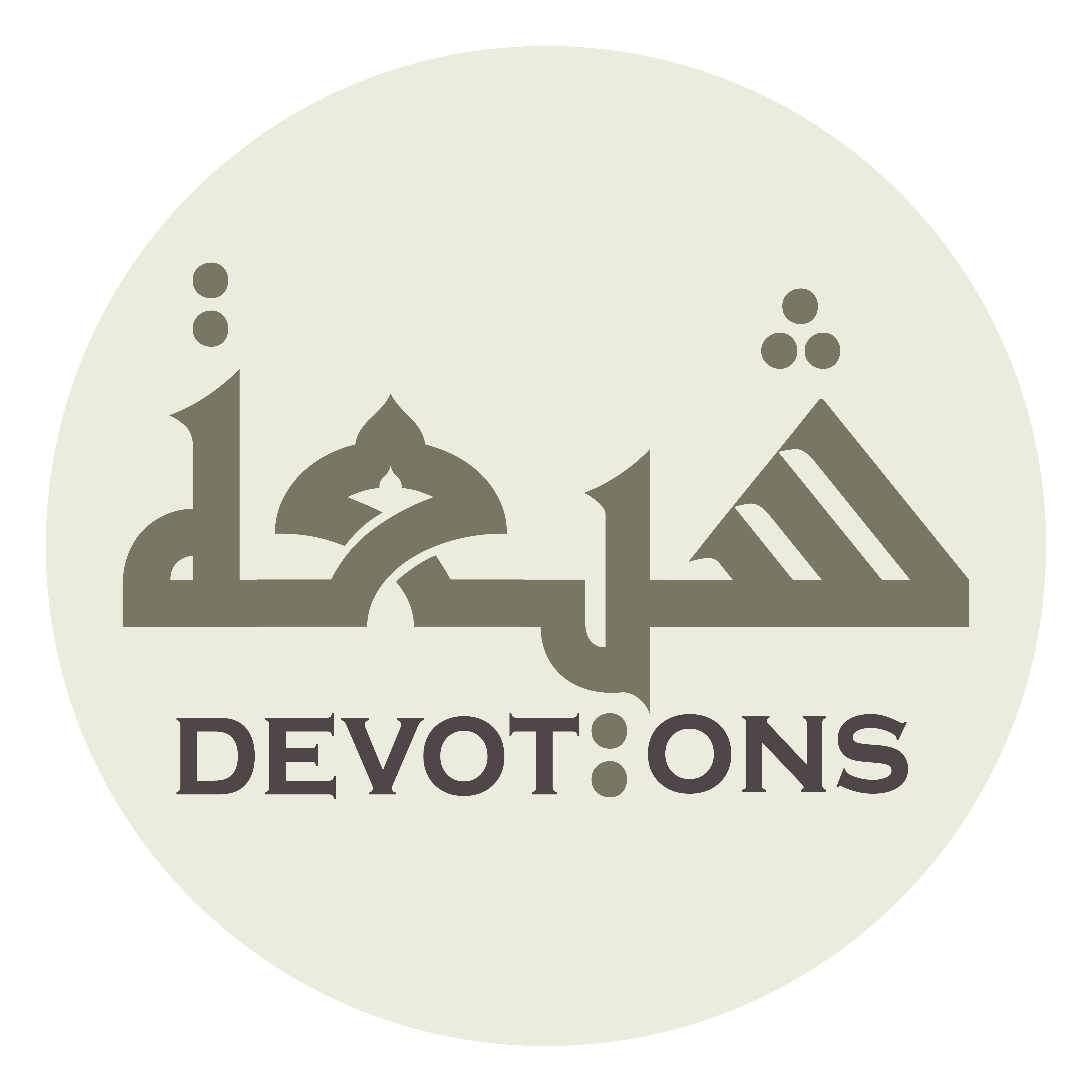 وَاجْعَلْنِيْ لِنَعْمَائِكَ مِنَ الشَّاكِرِينَ

waj`alnī lina`mā-ika minash shākirīn

and include me with those who are thankful for Your bounties
Dua Jawshan Sagheer
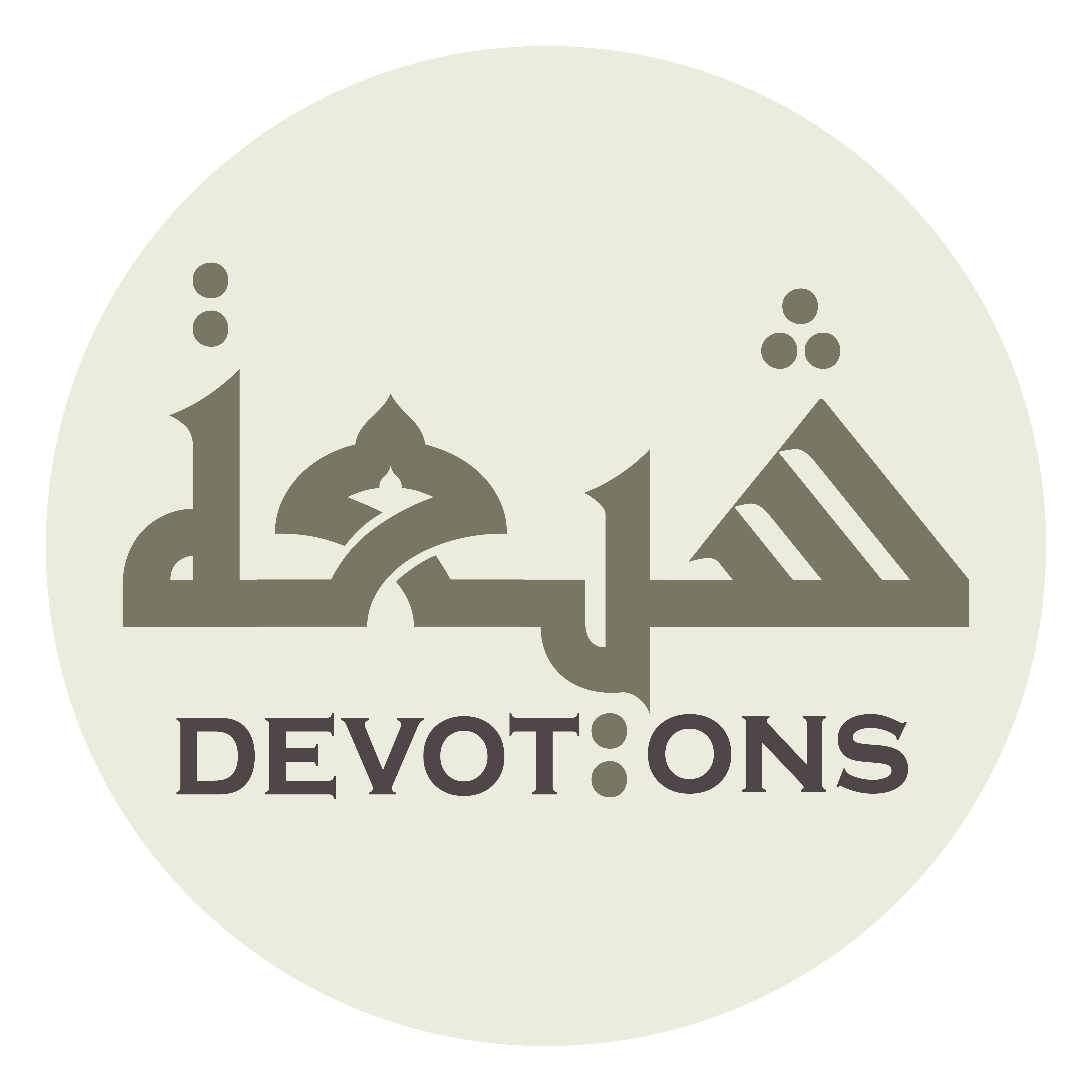 وَلِآلاَئِكَ مِنَ الذَّاكِرِينَ

wali-ālā-ika minadh dhākirīn

and those who permanently mention Your graces.
Dua Jawshan Sagheer
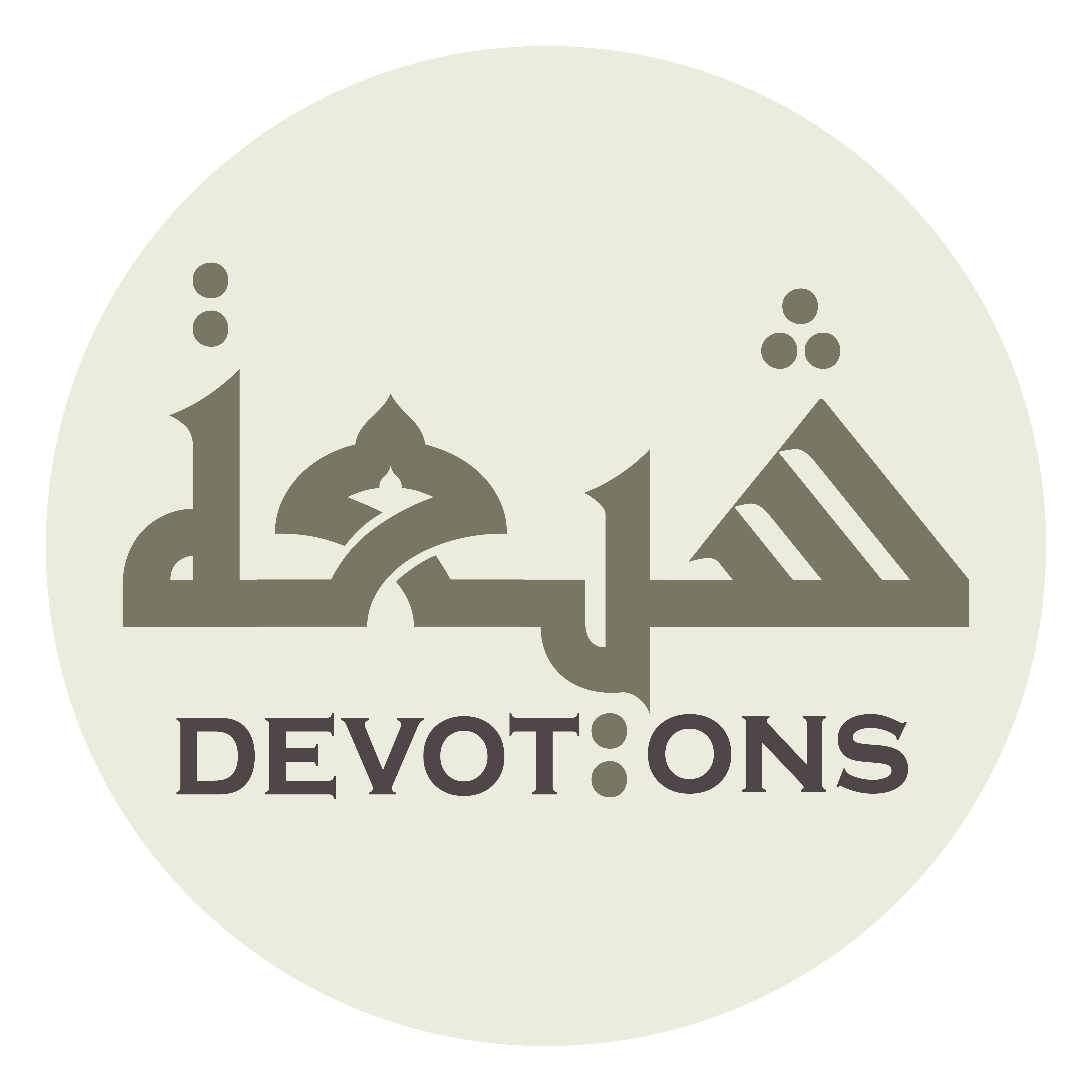 إِلٰهِيْ وَسَيِّدِيْ

ilāhī wasayyidī

My God and Master,
Dua Jawshan Sagheer
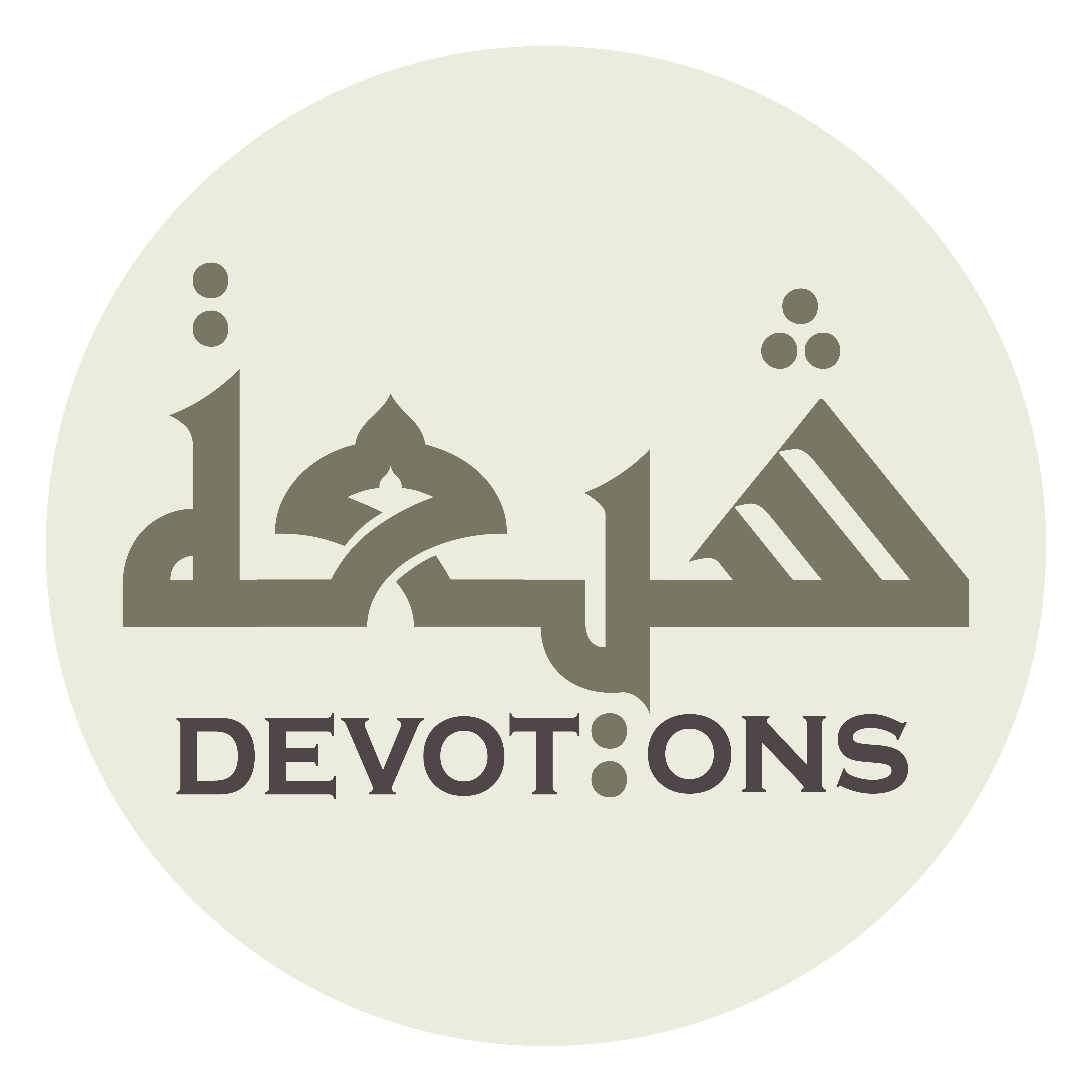 وَكَمْ مِنْ عَبْدٍ أَمْسٰى وَأَصْبَحَ

wakam min `abdin amsā wa-aṣbaḥ

many a servant [of You] is in eves and morns
Dua Jawshan Sagheer
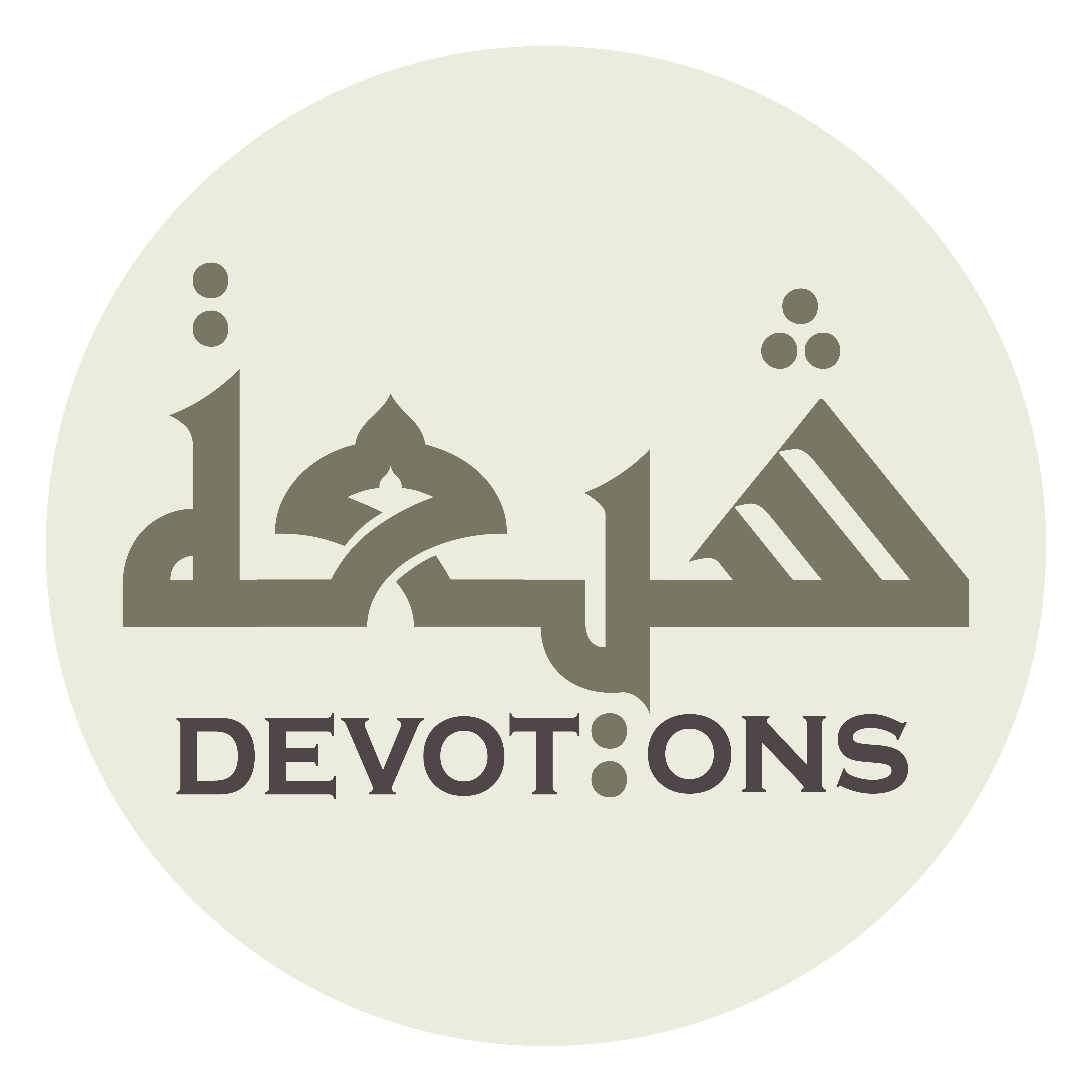 عَلِيْلًا مَرِيضًا

`alīlan marīḍā

ailing, ill,
Dua Jawshan Sagheer
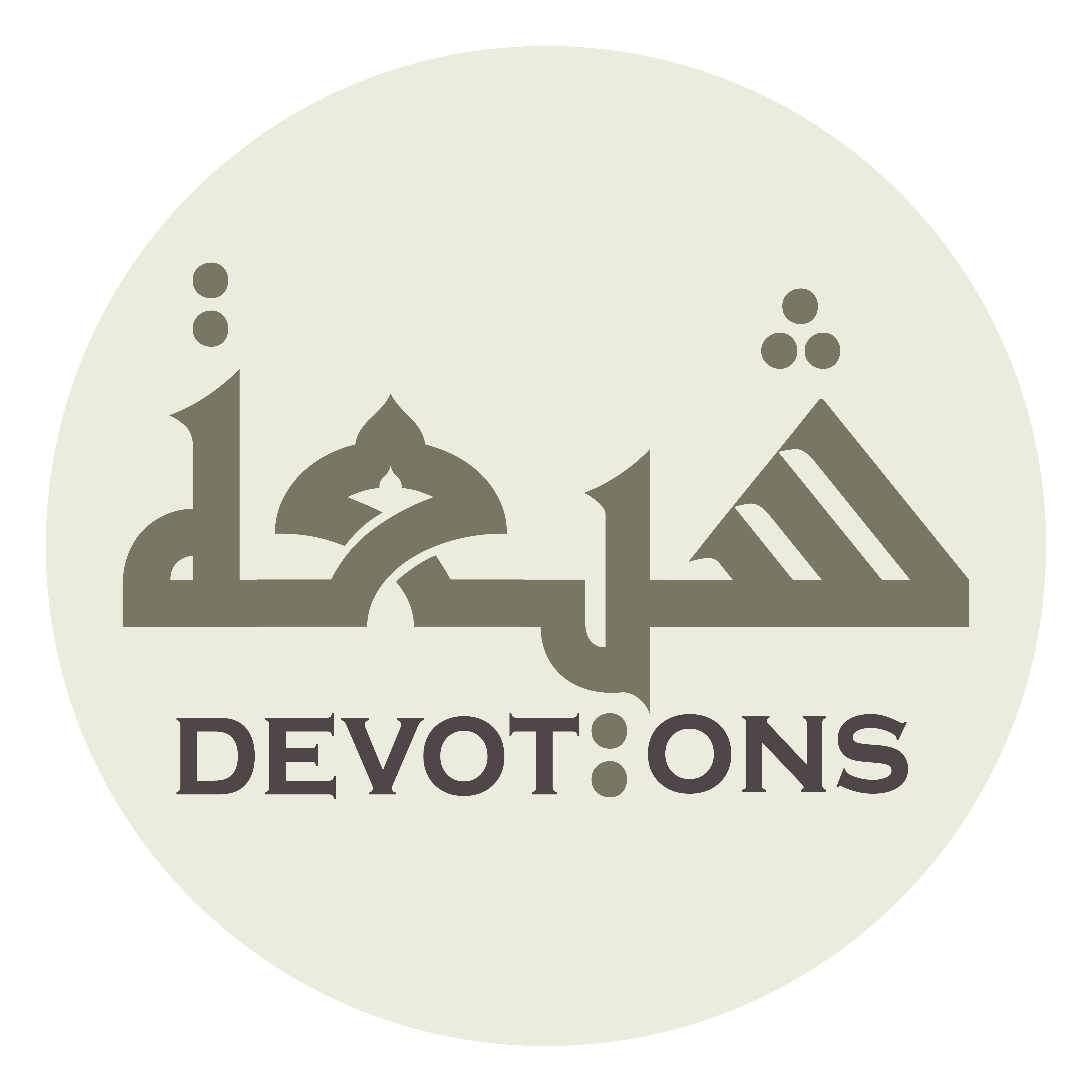 سَقِيْمًا مُدْنِفًا

saqīman mudnifā

sick, and seriously unwell;
Dua Jawshan Sagheer
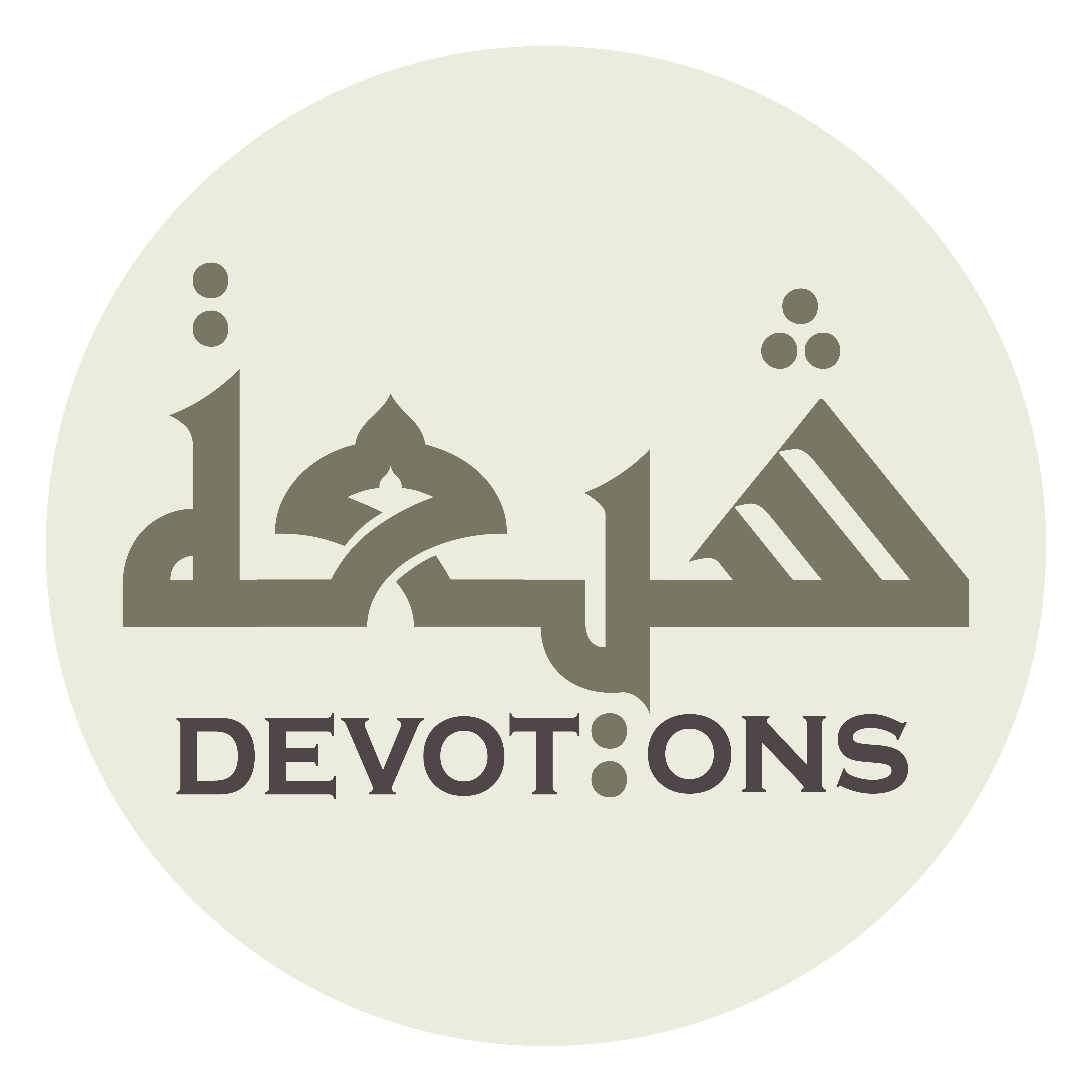 عَلَى فُرُشِ الْعِلَّةِ وَفِيْ لِبَاسِهَا

`alā furushil `illati wafī libāsihā

[laid] on the bed of ailment and dressed with it;
Dua Jawshan Sagheer
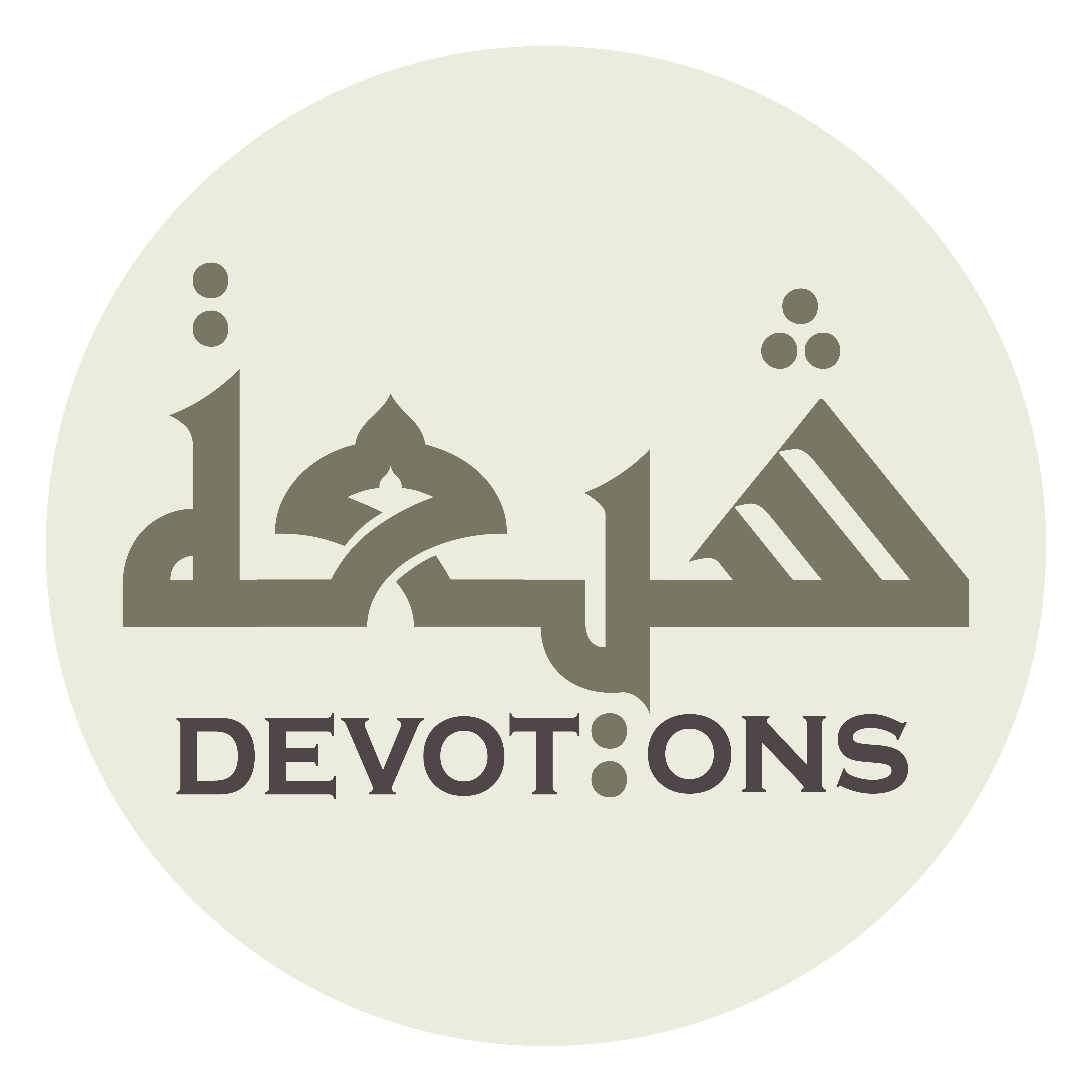 يَتَقَلَّبُ يَمِينًا وَشِمَالًا

yataqallabu yamīnan washimālā

he turns right and left [unrestfully]
Dua Jawshan Sagheer
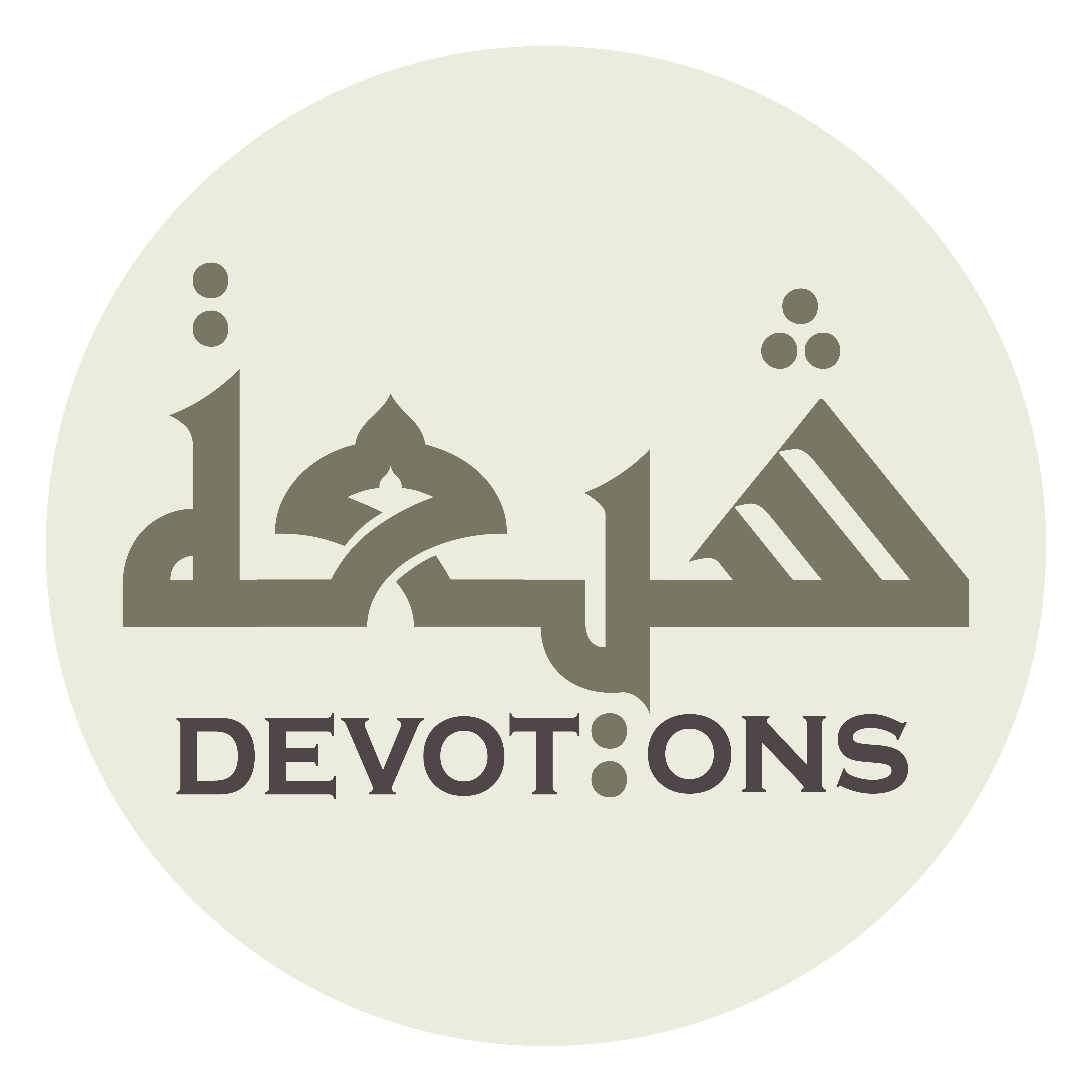 لَايَعْرِفُ شَيْئًا مِنْ لَذَّةِ الطَّعَامِ

lāya`rifu shay-an min ladhhatiṭ ṭa`ām

and cannot find the good taste of food
Dua Jawshan Sagheer
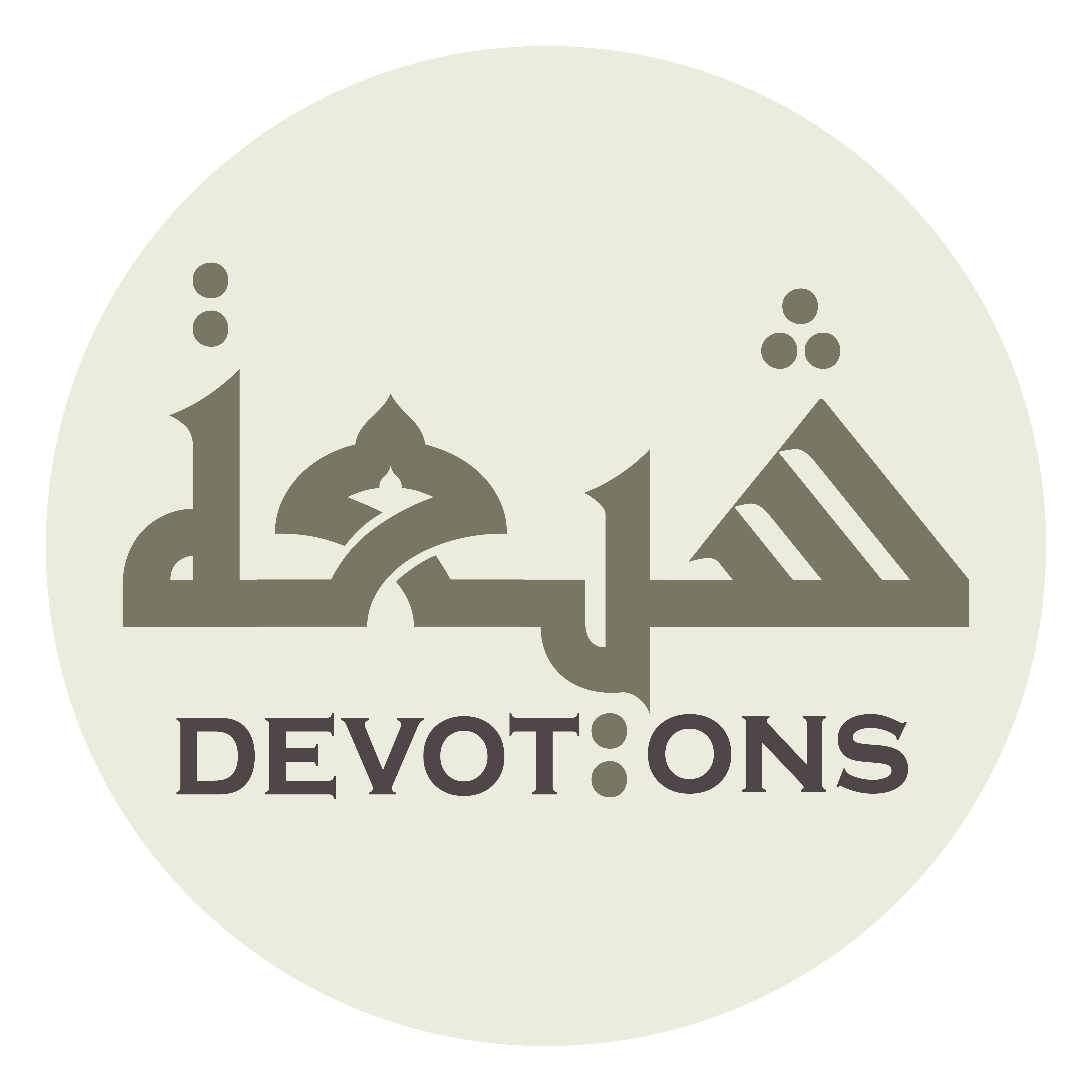 وَلَا مِنْ لَذَّةِ الشَّرَابِ

walā min ladhhatish sharāb

or the good taste of drink;
Dua Jawshan Sagheer
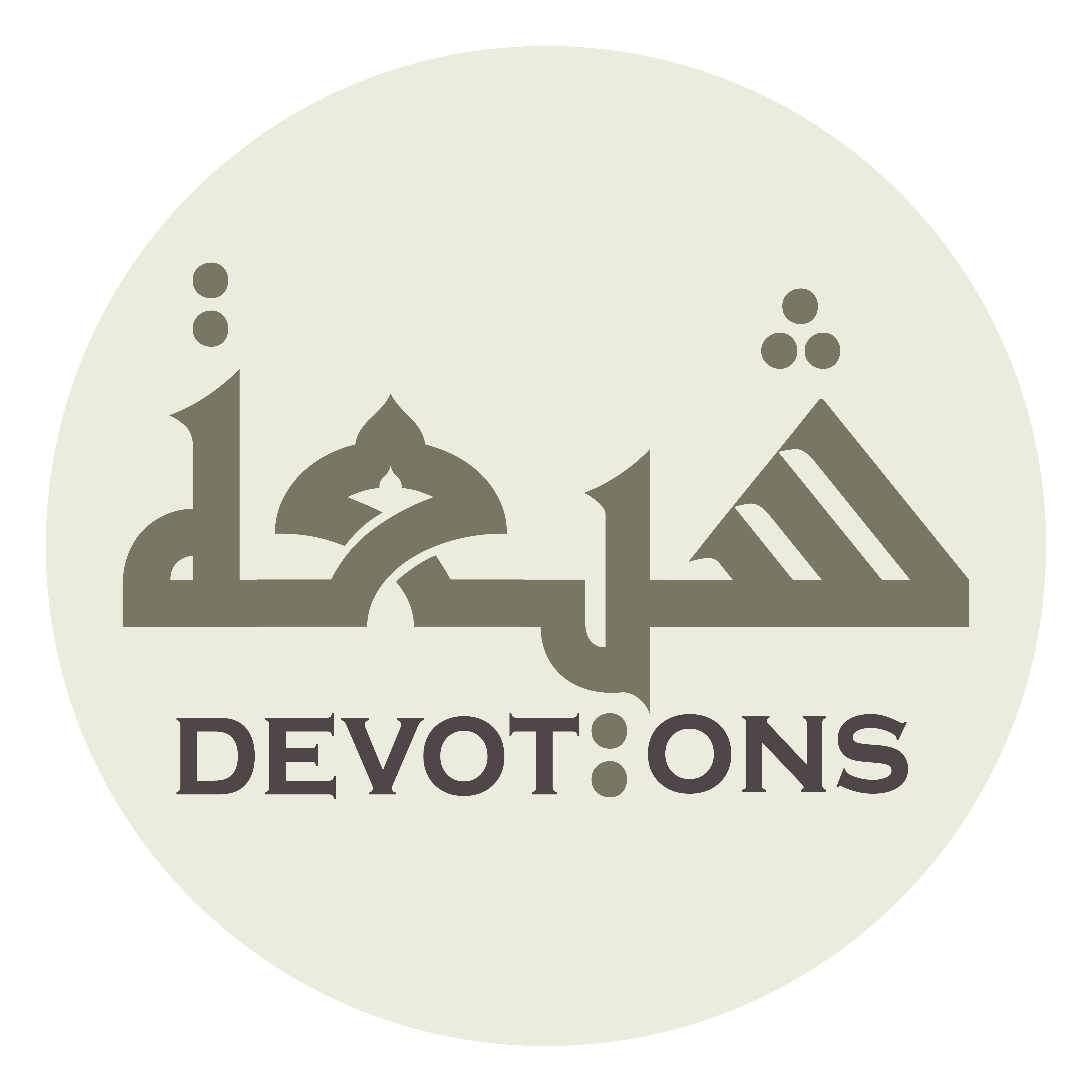 يَنْظُرُ إِلٰى نَفْسِهِ حَسْرَةً

yanẓuru ilā nafsihi ḥasrah

he looks at himself with grief
Dua Jawshan Sagheer
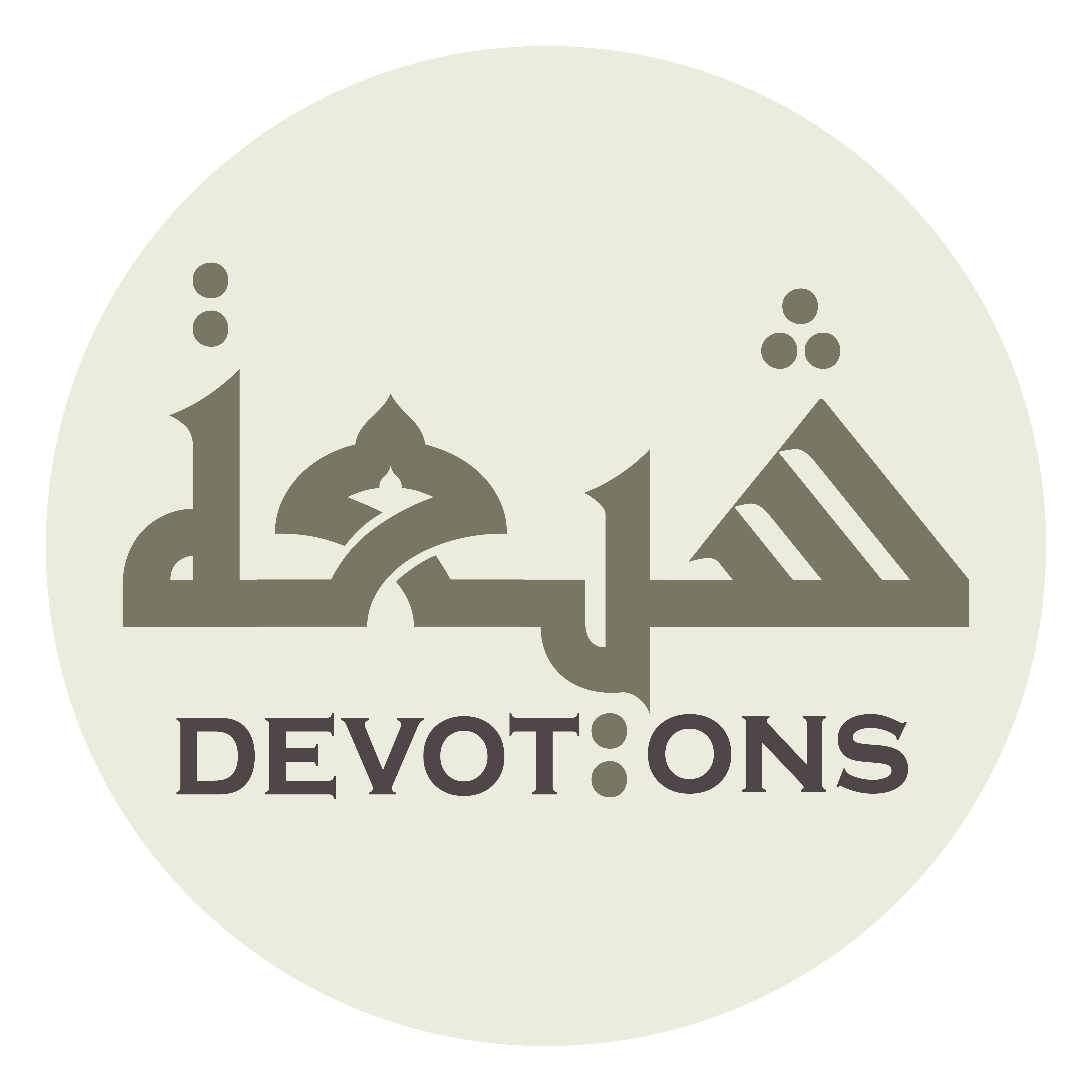 لَايَسْتَطِيعُ لَهَا ضَرًّا وَلَا نَفْعًا

lāyastaṭī`u lahā ḍarran walā naf`ā

because he cannot make any harm or benefit to himself.
Dua Jawshan Sagheer
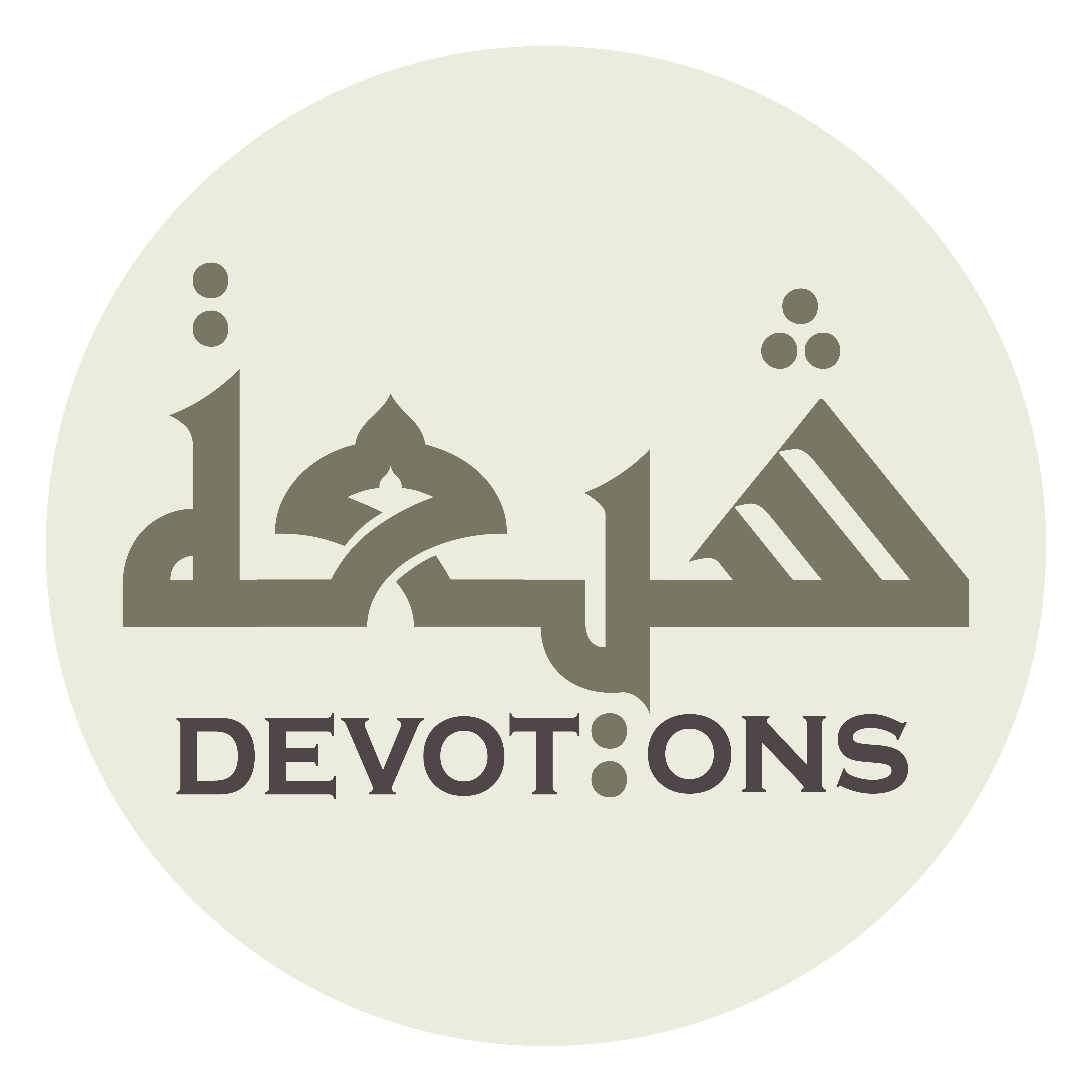 وَأَنَا خِلْوٌ مِنْ ذٰلِكَ كُلِّهِ

wa-ana khilwun min dhālika kullih

While I am free from all that
Dua Jawshan Sagheer
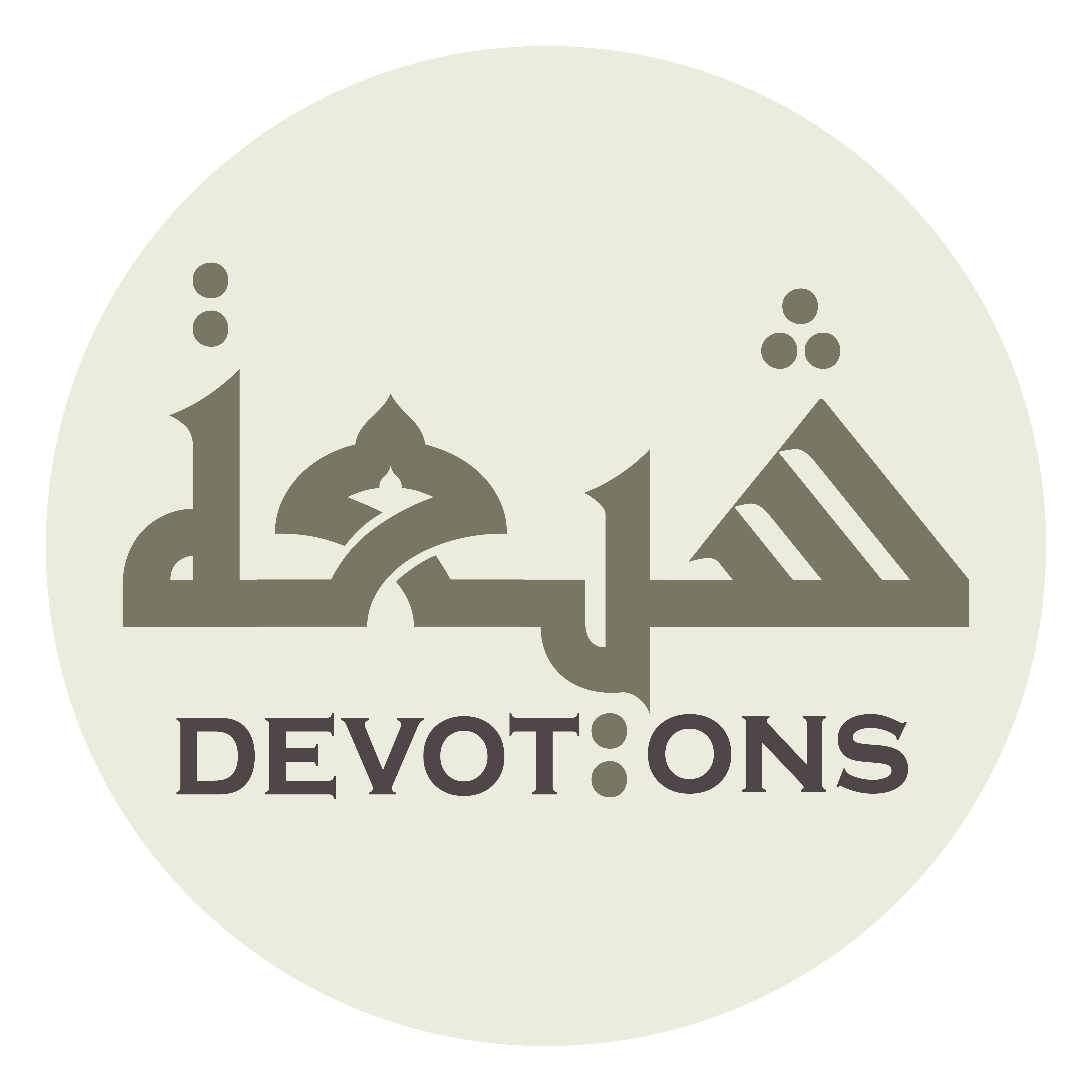 بِجُودِكَ وَكَرَمِكَ

bijūdika wakaramik

on account of Your magnanimity and generosity.
Dua Jawshan Sagheer
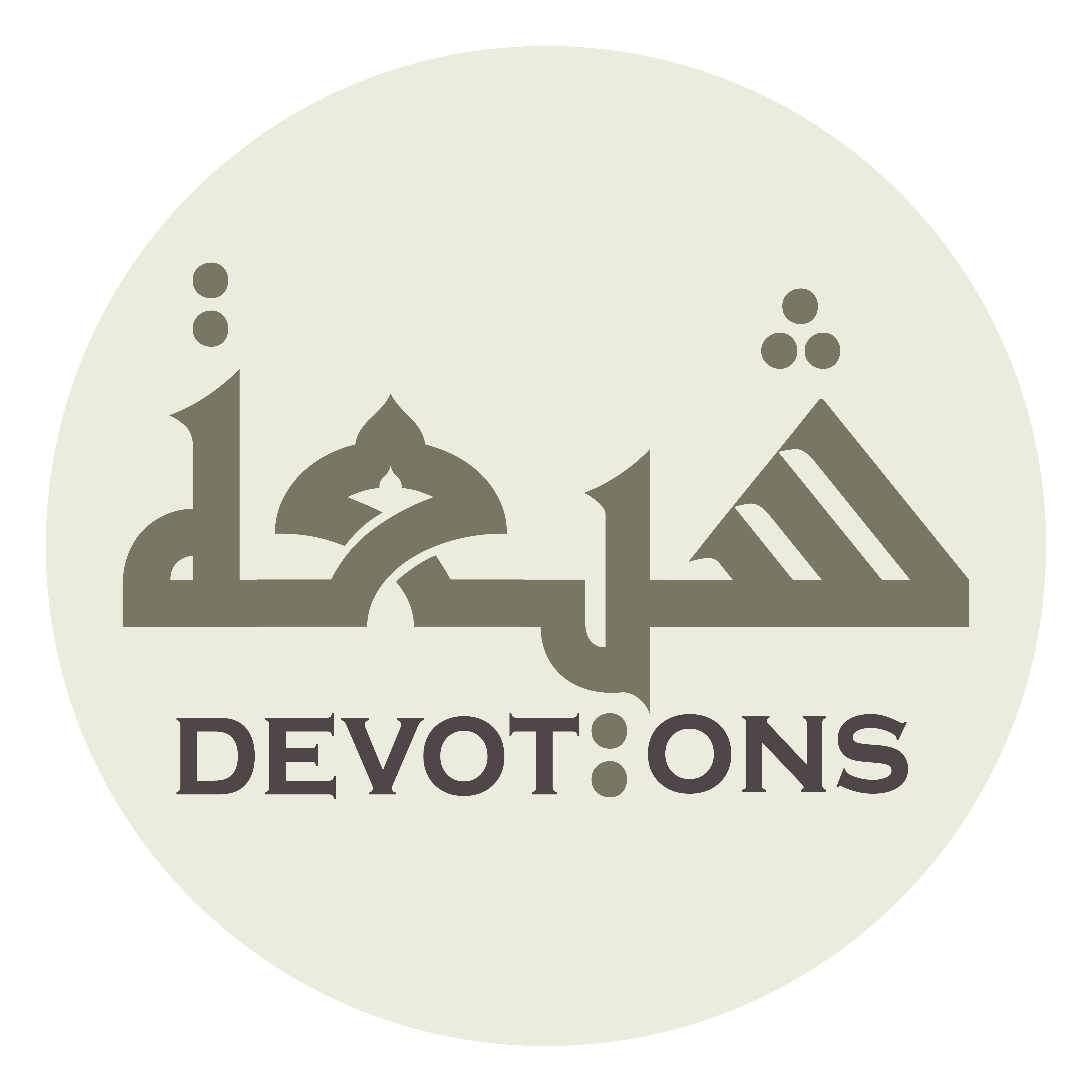 فَلَا إِلٰهَ إِلَّا أَنْتَ سُبْحَانَكَ

falā ilāha illā anta subḥānak

So, there is no god save You. All glory be to You;
Dua Jawshan Sagheer
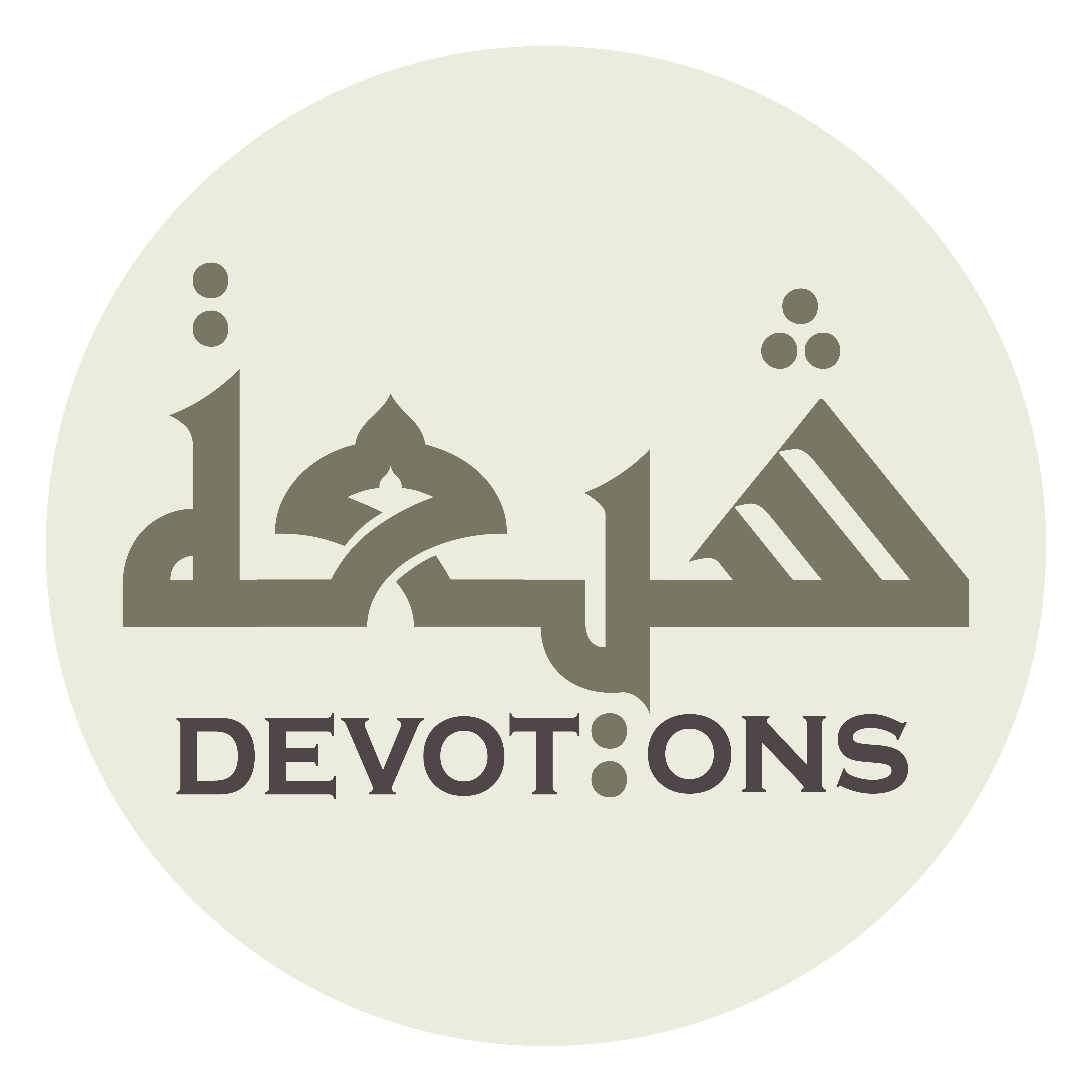 مِنْ مُقْتَدِرٍ لَايُغْلَبُ

min muqtadirin lāyughlab

You are invulnerably Omnipotent
Dua Jawshan Sagheer
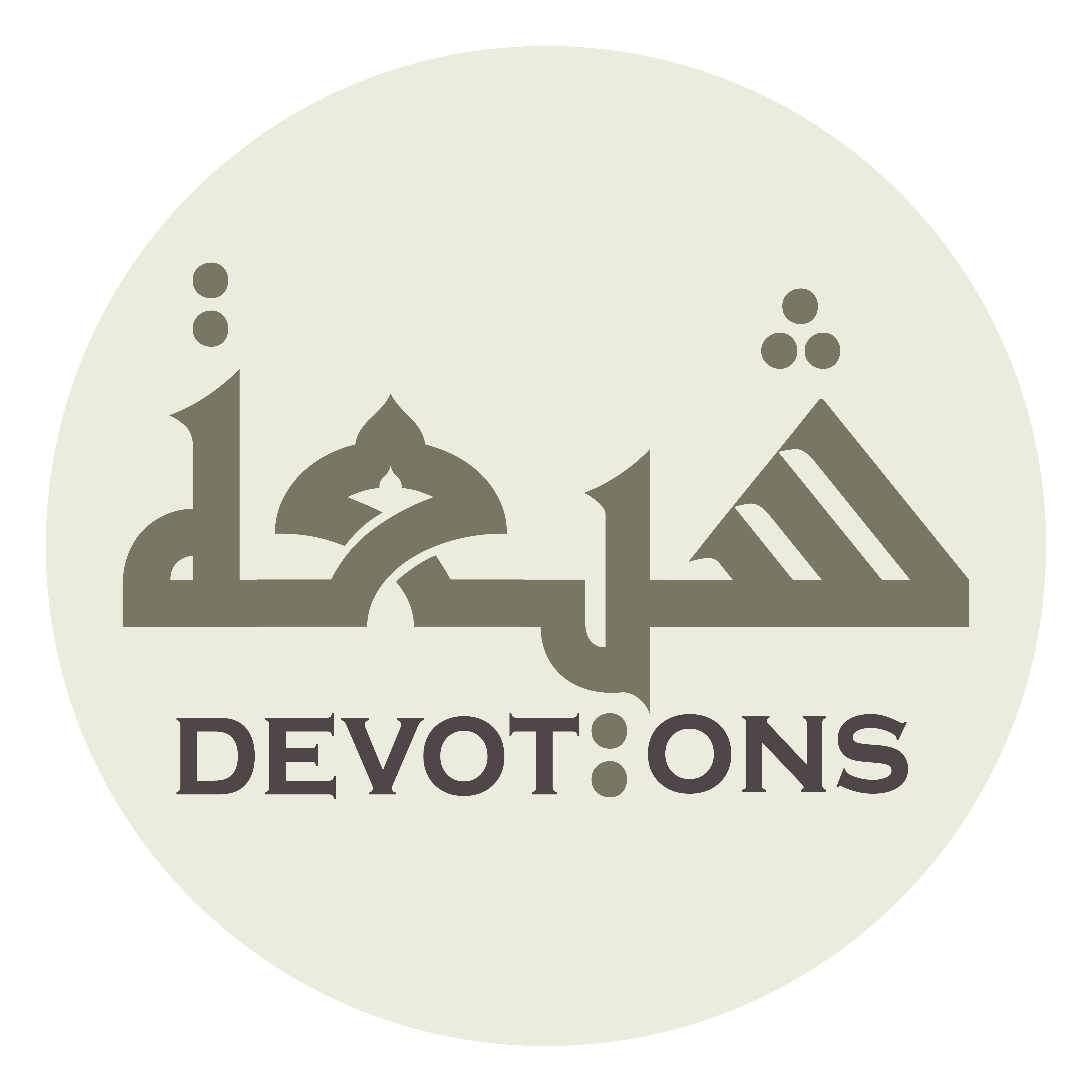 وَذِيْ أَنَاةٍ لَايَعْجَلُ

wadhī anātin lāya`jal

and prudently Forbearing.
Dua Jawshan Sagheer
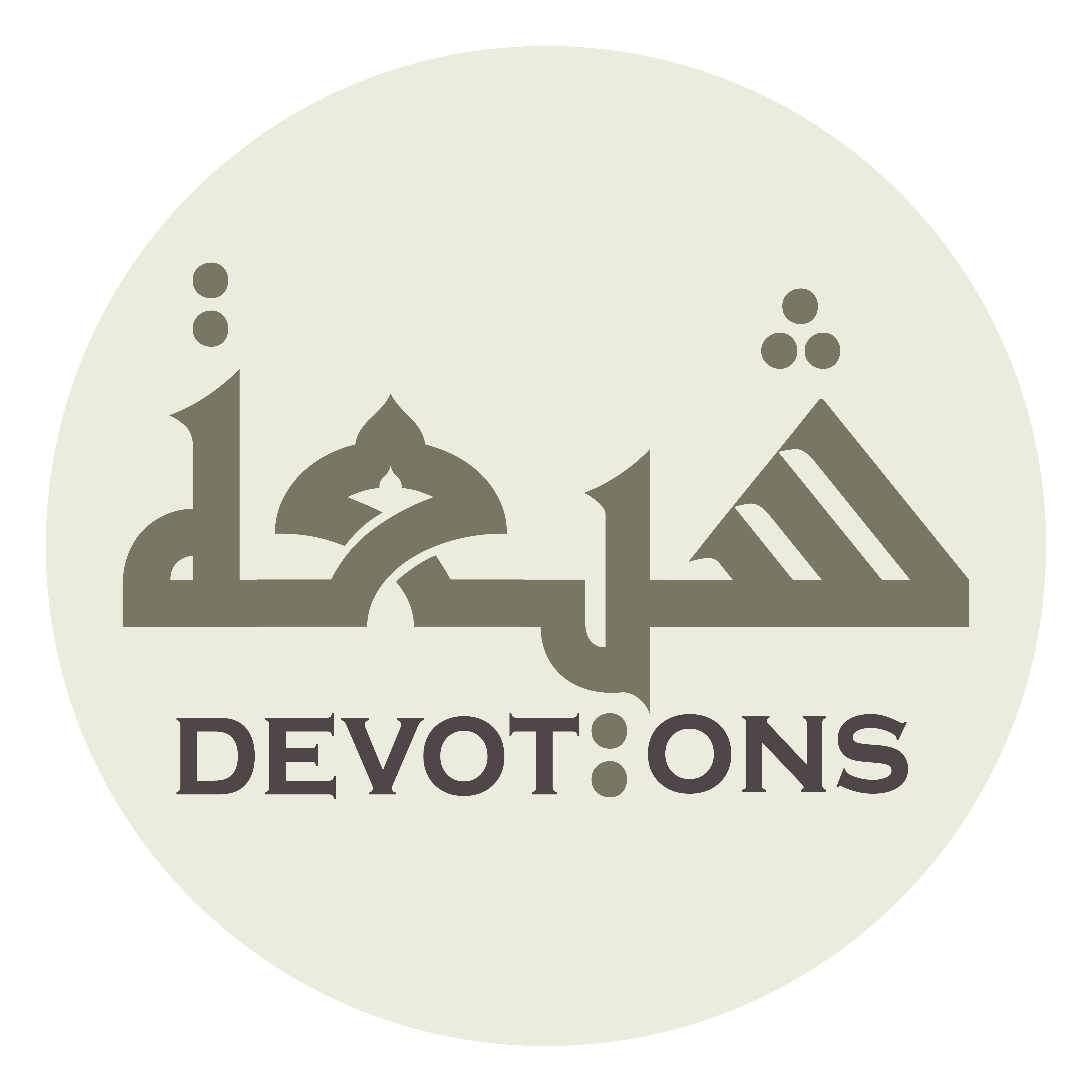 صَلِّ عَلَى مُحَمَّدٍ وَ آلِ مُحَمَّدٍ

ṣalli `alā muḥammadin wa āli muḥammad

Bless Muhammad and the Household of Muhammad
Dua Jawshan Sagheer
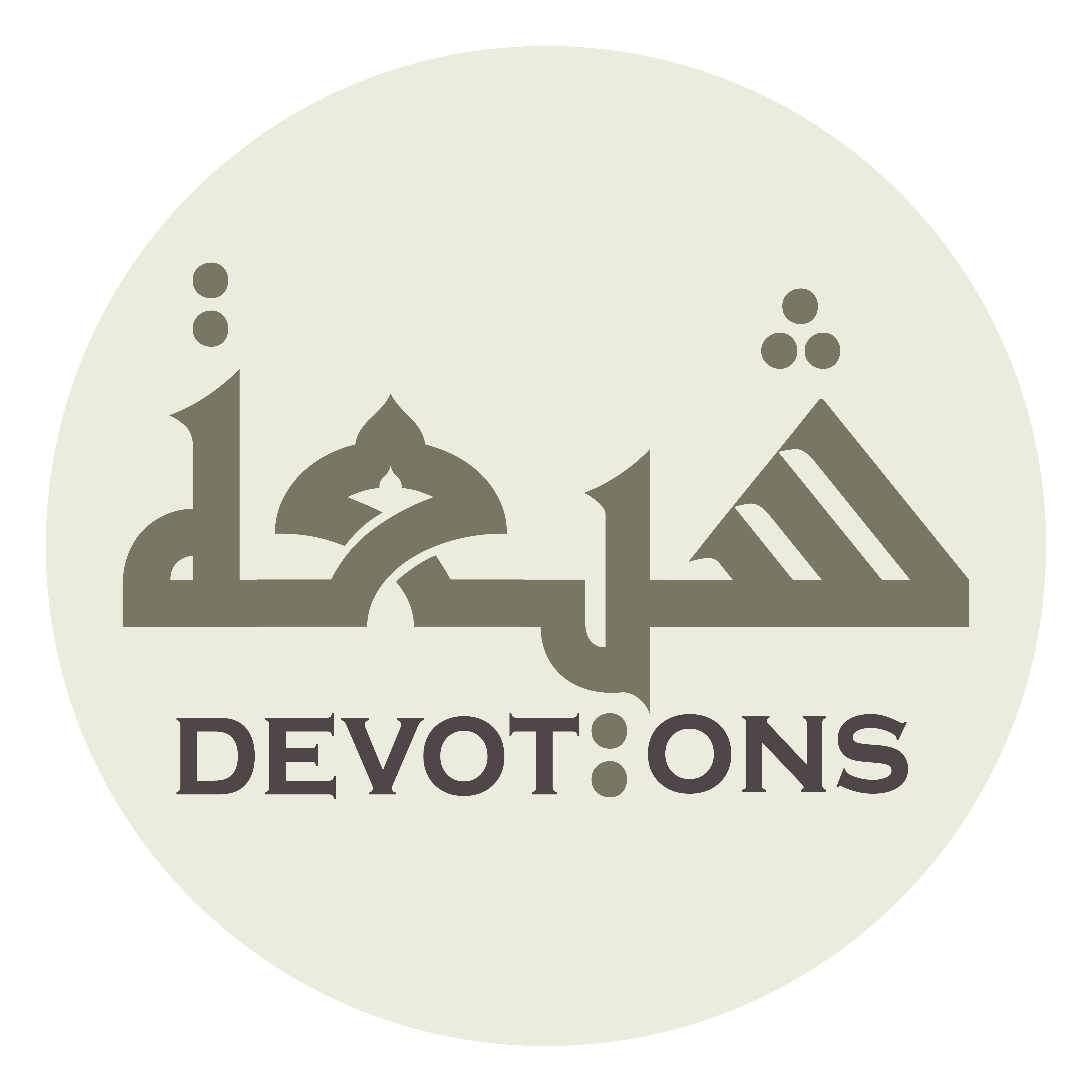 وَاجْعَلْنِيْ لَكَ مِنَ الْعَابِدِيْنَ

waj`alnī laka minal `ābidīn

and include me with the worshippers of You,
Dua Jawshan Sagheer
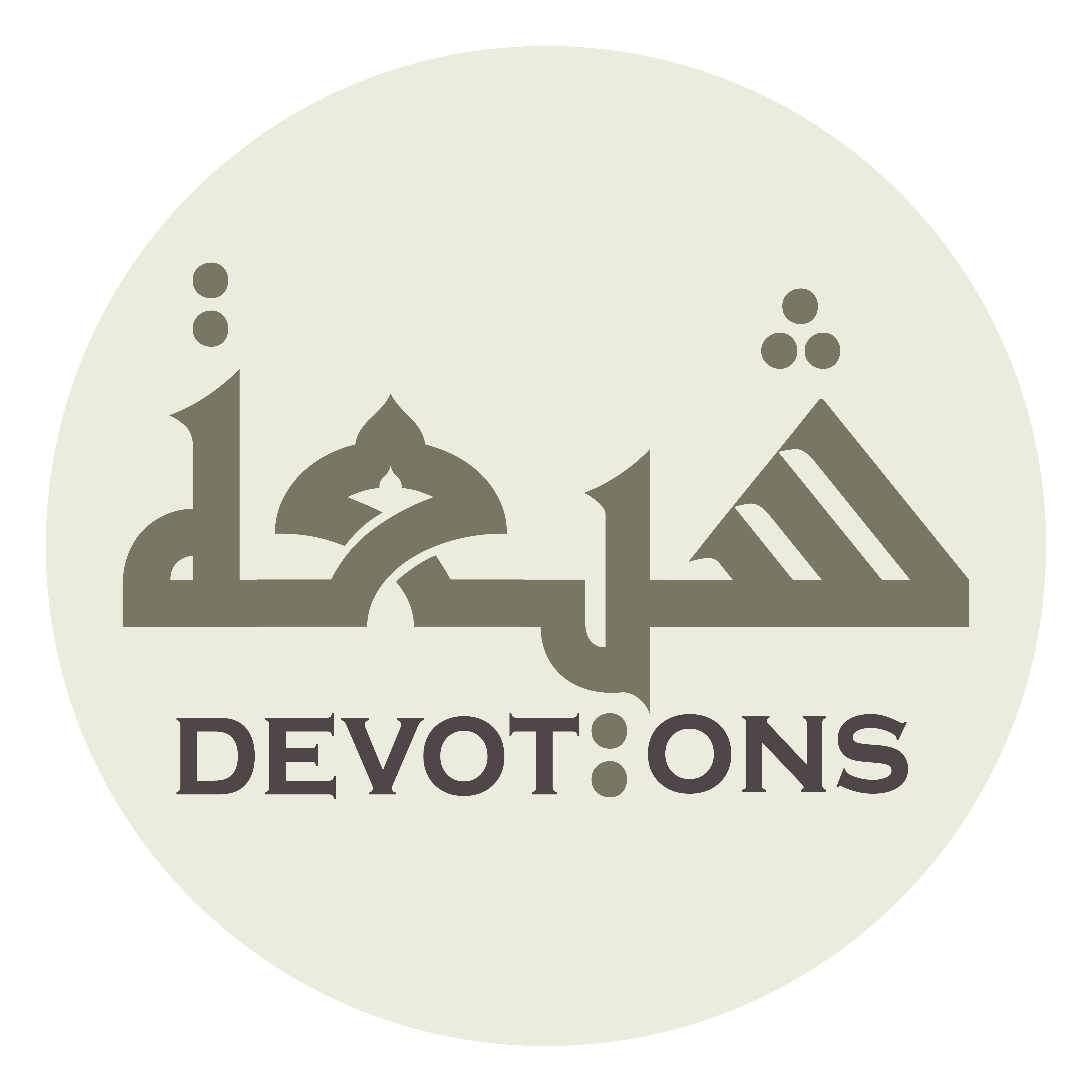 وَلِنَعْمَائِكَ مِنَ الشَّاكِرِينَ

walina`mā-ika minash shākirīn

those who are thankful for Your bounties,
Dua Jawshan Sagheer
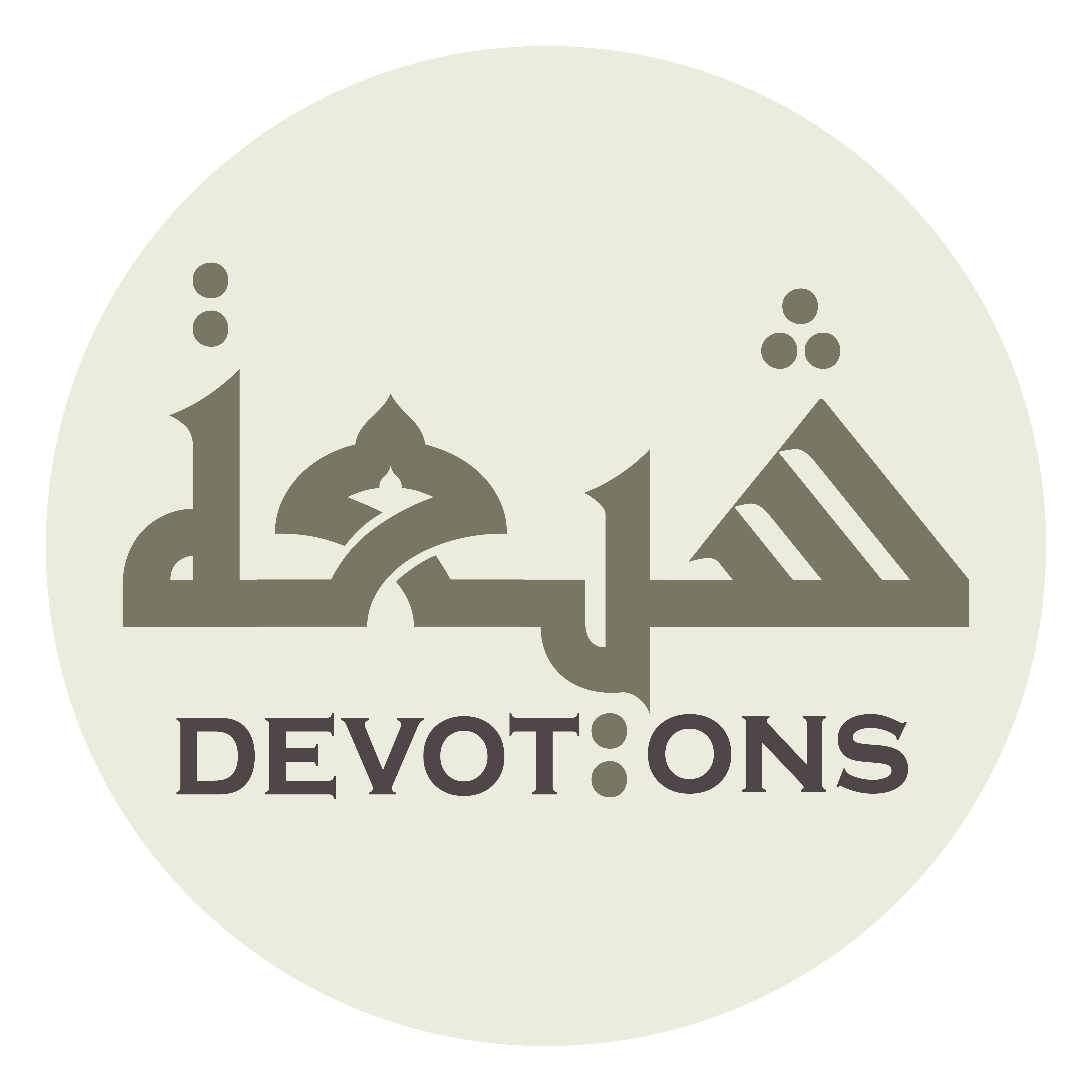 وَلِآلاَئِكَ مِنَ الذَّاكِرِينَ

wali-ālā-ika minadh dhākirīn

and those who permanently mention Your graces;
Dua Jawshan Sagheer
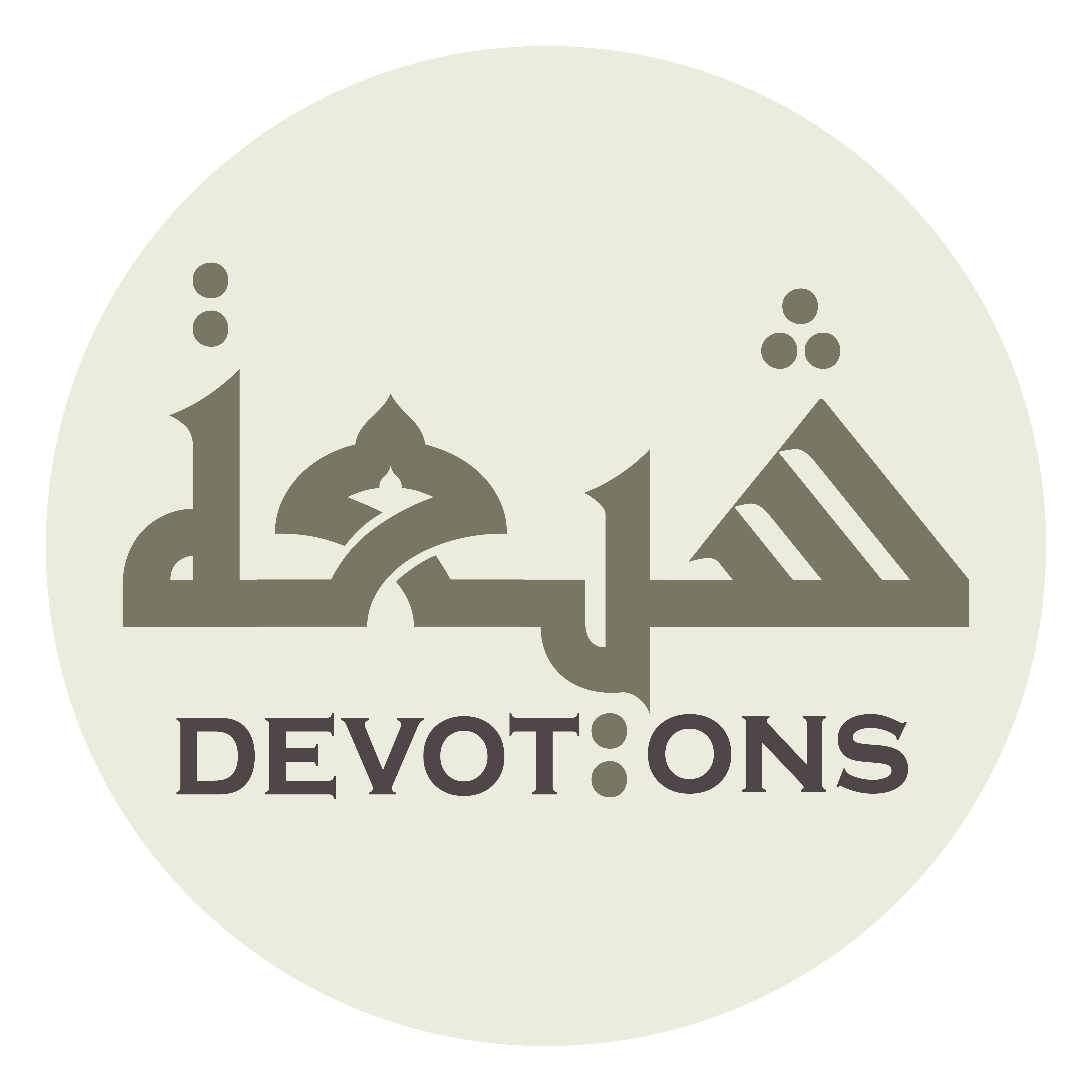 وَارْحَمْنِيْ بِرَحْمَتِكَ

war-ḥamnī biraḥmatik

and have mercy upon me, by Your mercy;
Dua Jawshan Sagheer
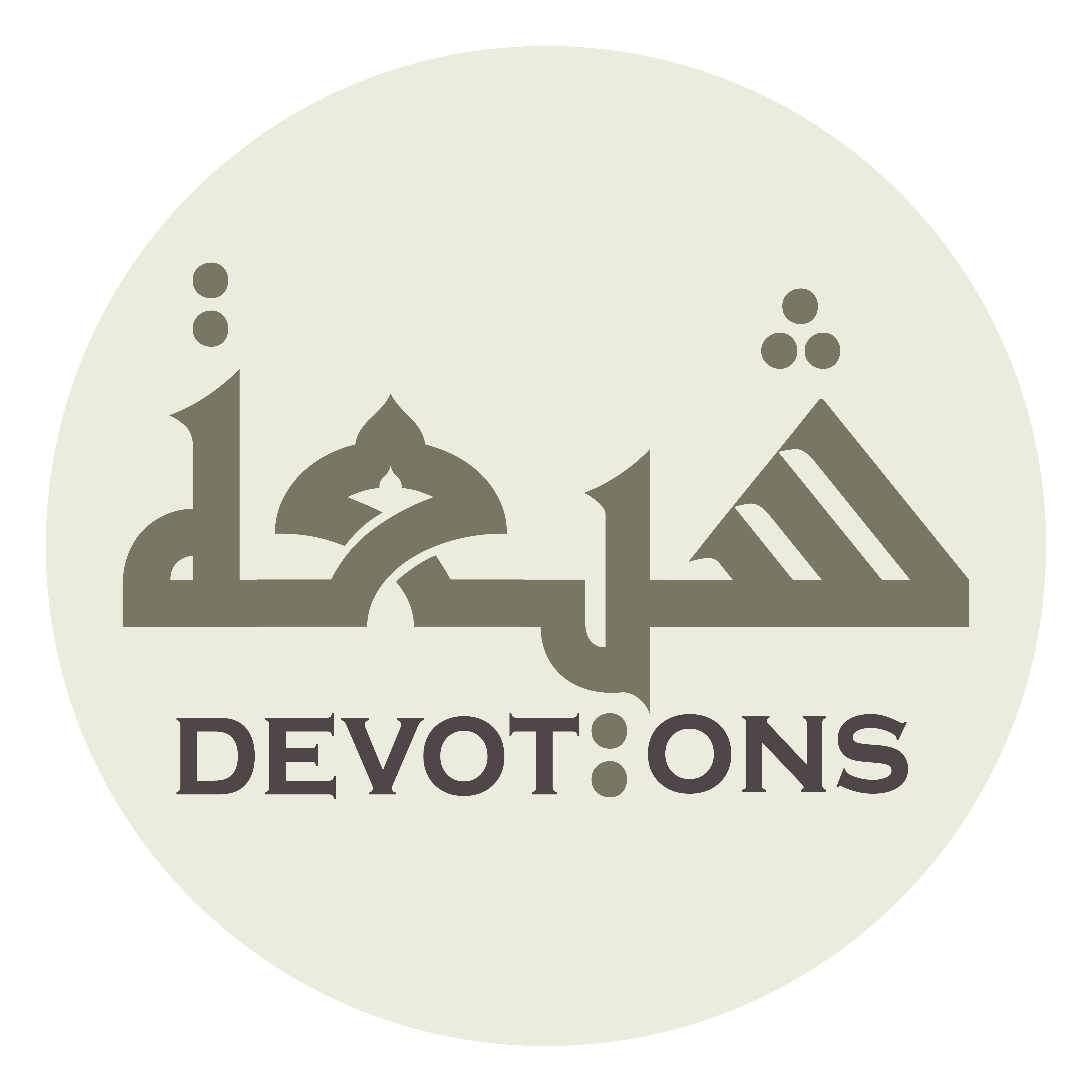 يَا أَرْحَمَ الرَّاحِمِيْنَ

yā ar-ḥamar rāḥimīn

O most Merciful of all those who show mercy.
Dua Jawshan Sagheer
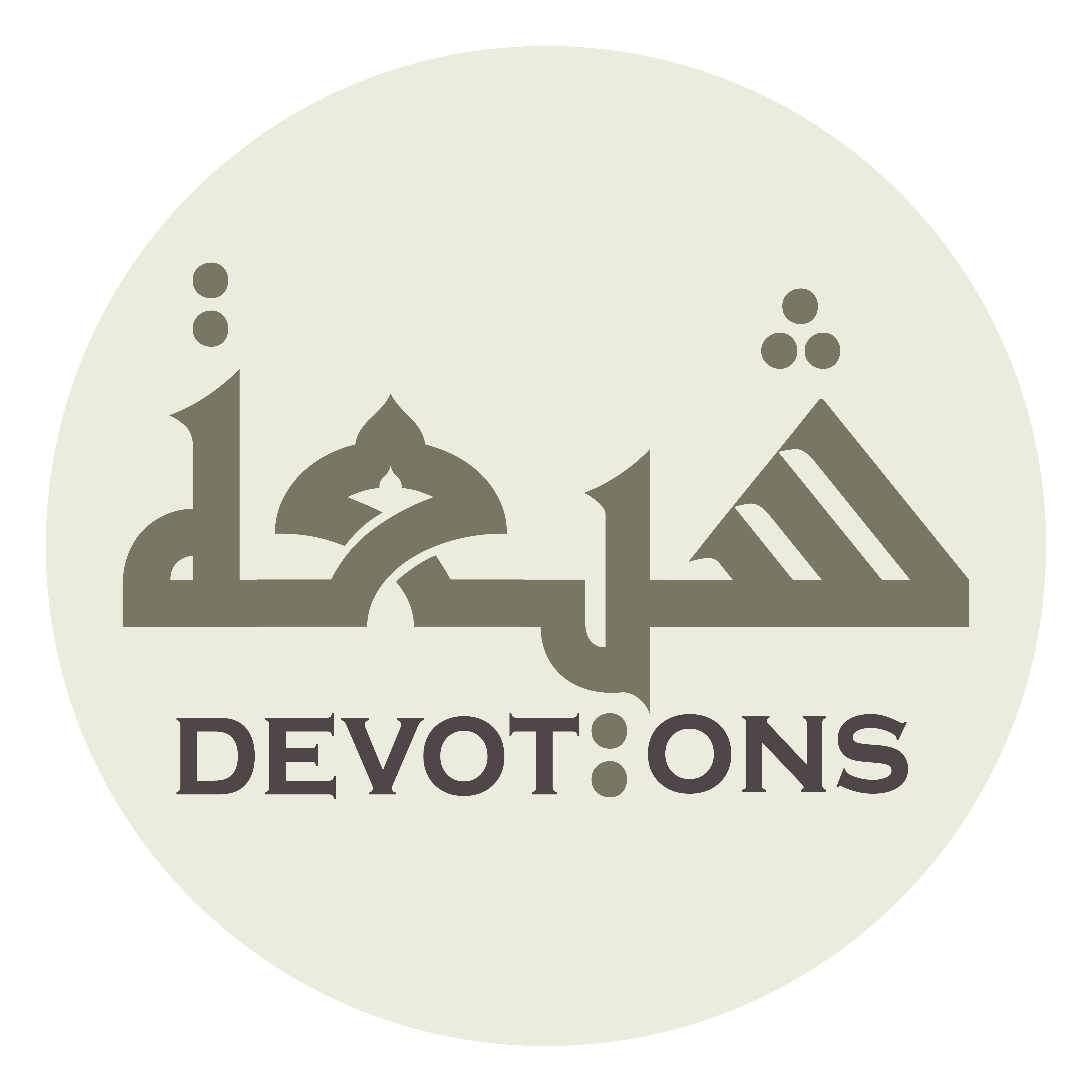 مَوْلاَيَ وَسَيِّدِيْ

mawlāya wasayyidī

My Lord and Master,
Dua Jawshan Sagheer
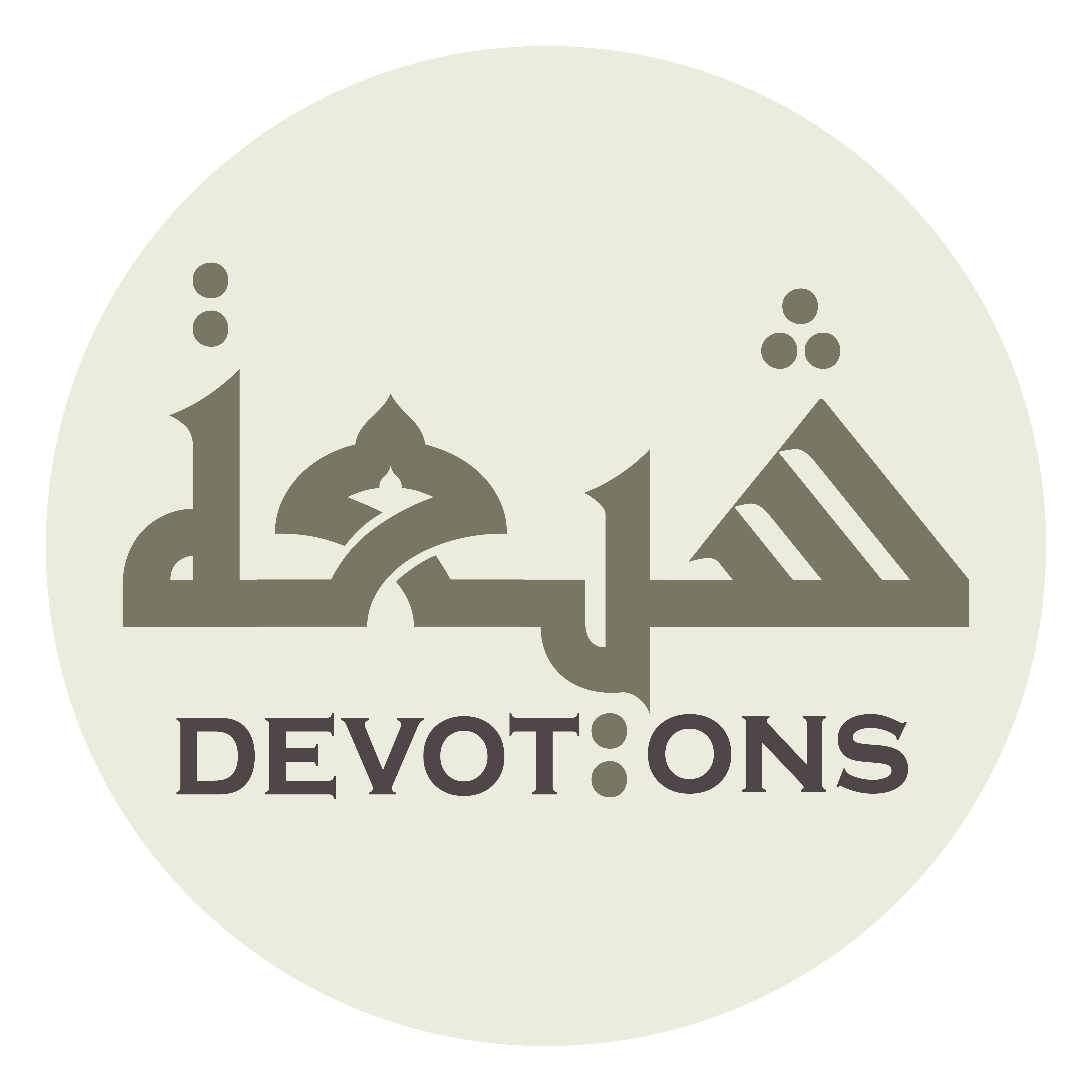 وَكَمْ مِنْ عَبْدٍ أَمْسٰى وَأَصْبَحَ

wakam min `abdin amsā wa-aṣbaḥ

many a servant [of You] is in eves and morns
Dua Jawshan Sagheer
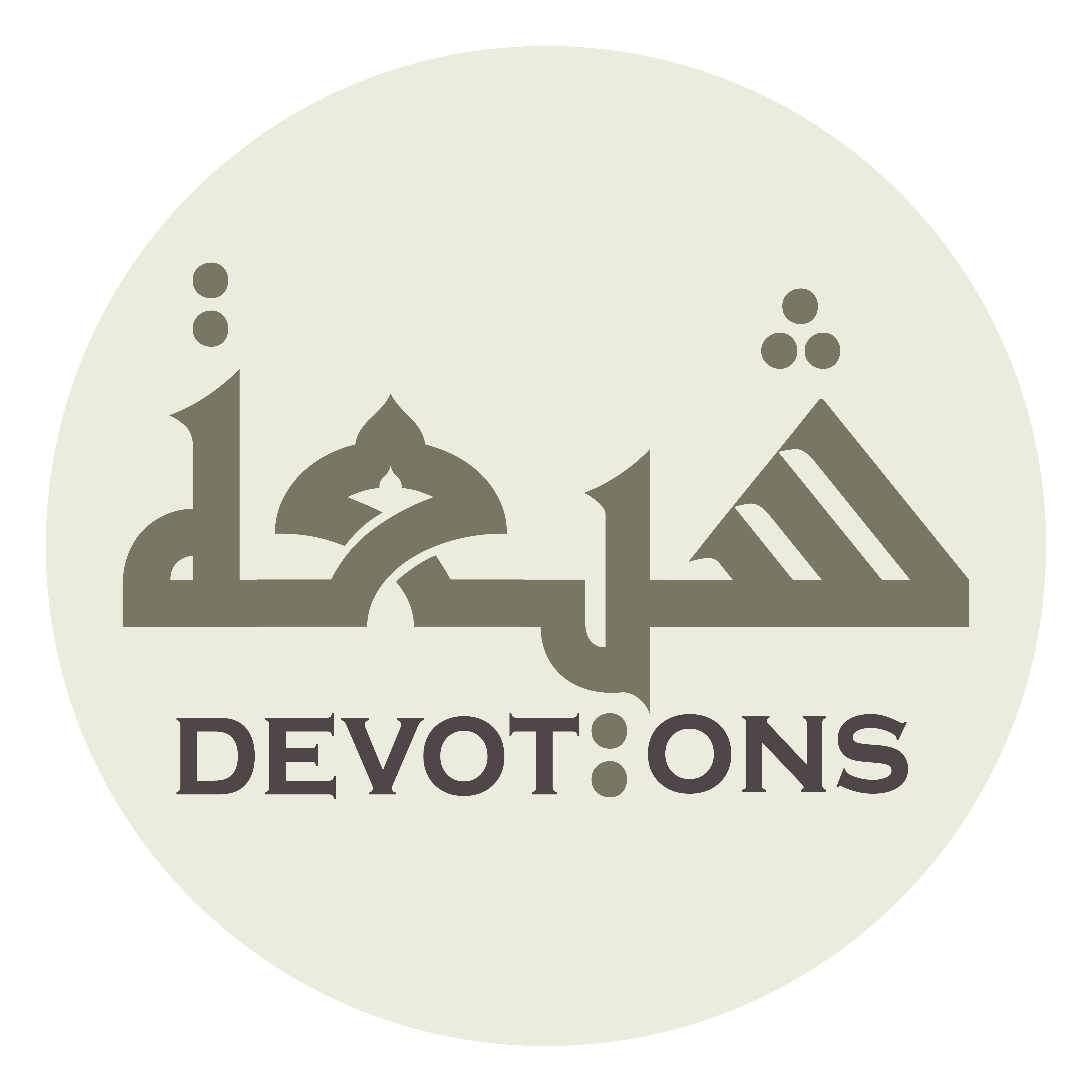 وَقَدْ دَنَا يَوْمُهُ مِنْ حَتْفِهِ

waqad danā yawmuhu min ḥatfih

receiving the day of his death;
Dua Jawshan Sagheer
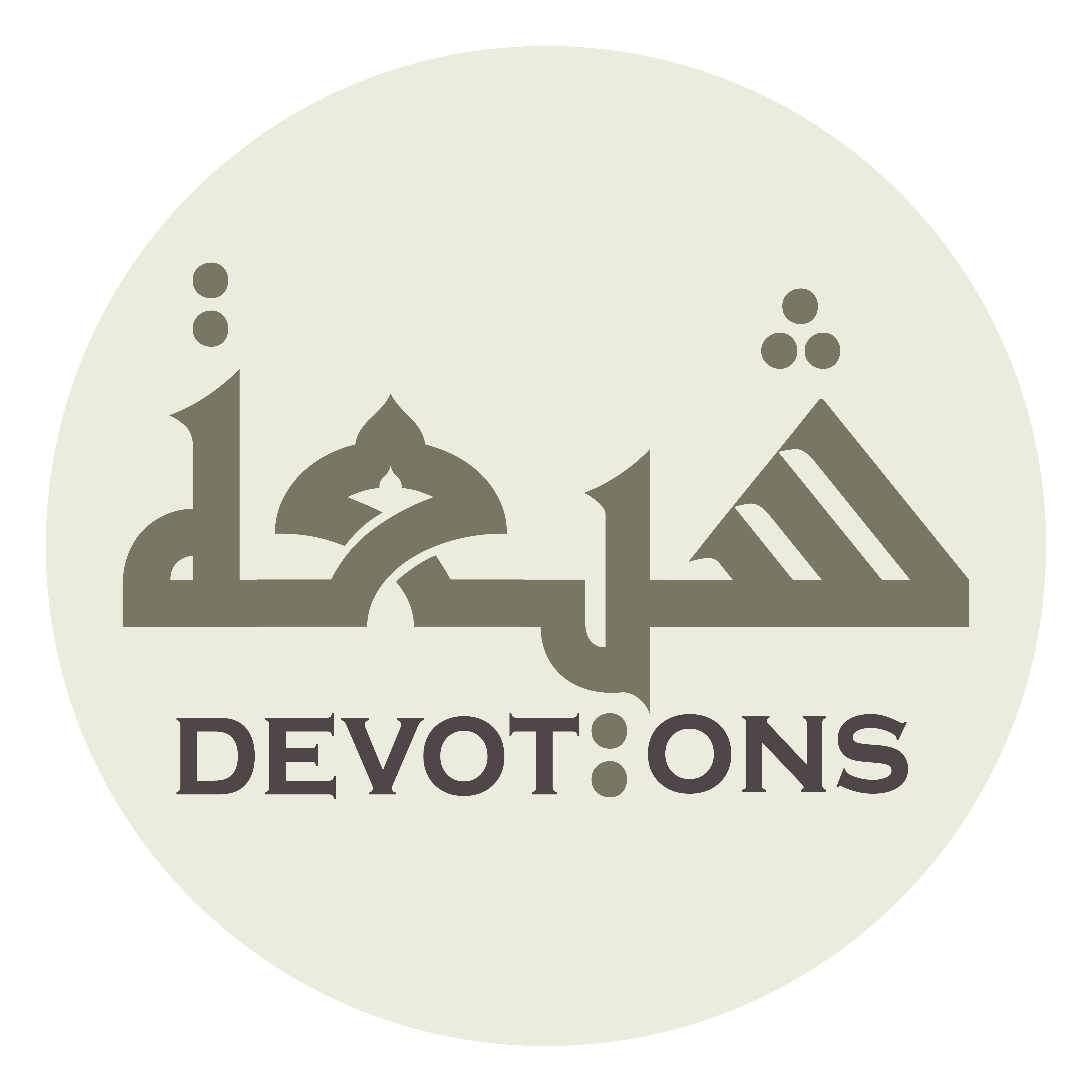 وَأَحْدَقَ بِهِ مَلَكُ الْمَوْتِ فِيْ أَعْوَانِهِ

wa-aḥdaqa bihi malakul mawti fī a`wānih

and the Angel of Death and his assistants are gazing at him;
Dua Jawshan Sagheer
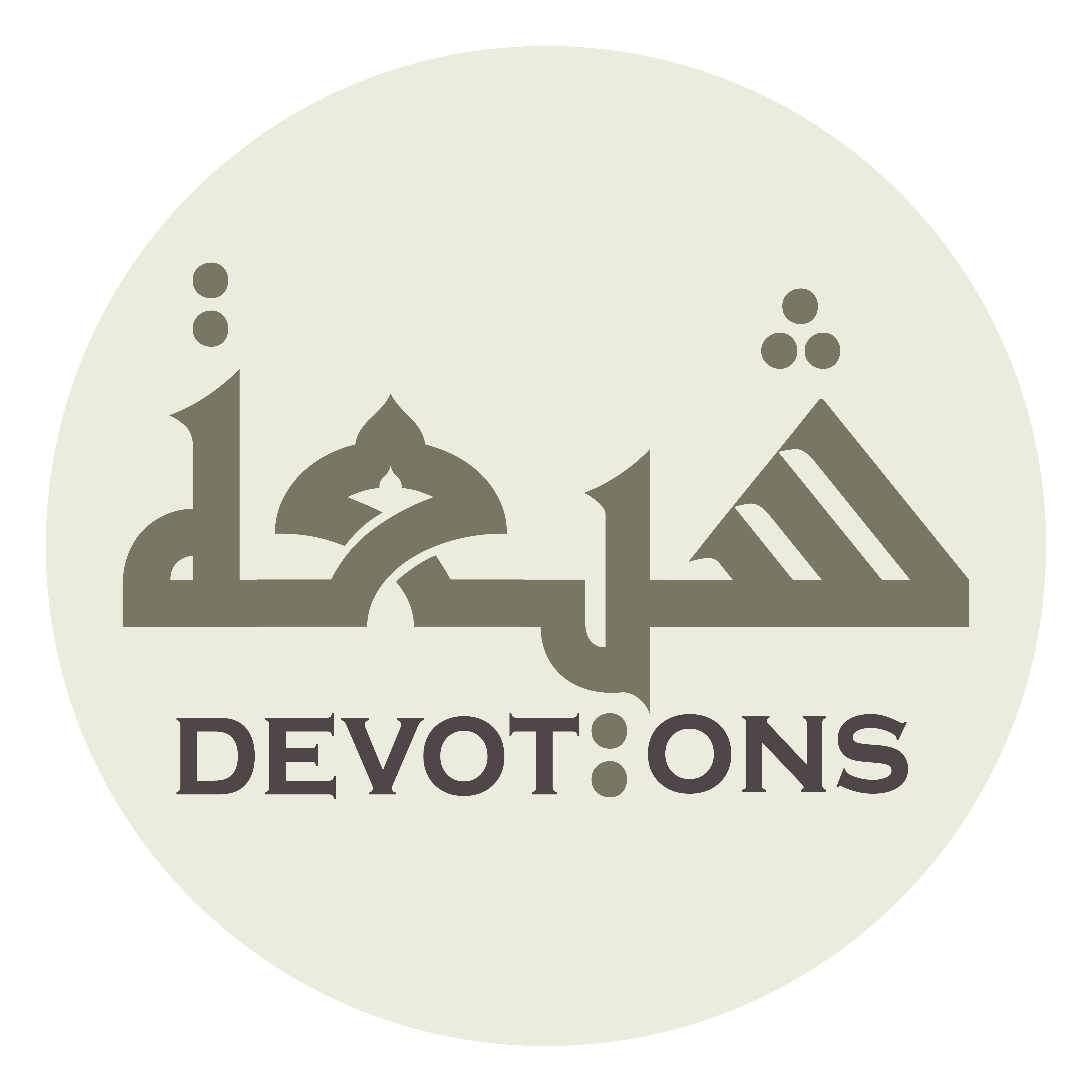 يُعَالِجُ سَكَرَاتِ الْمَوْتِ وَحِيَاضَهُ

yu`āliju sakarātil mawti waḥiyāḍah

he is thus suffering the agonies and pains of death.
Dua Jawshan Sagheer
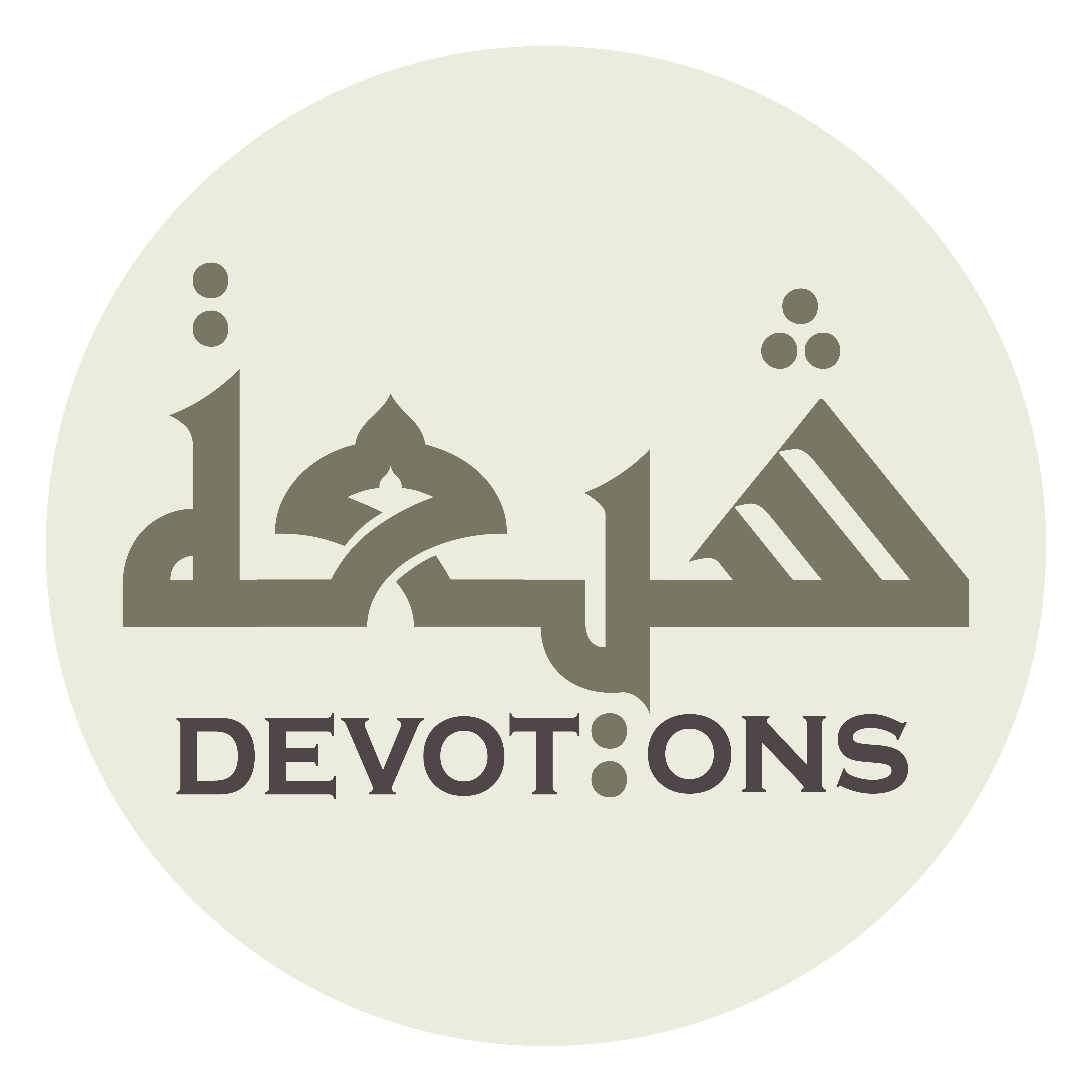 تَدُوْرُ عَيْنَاهُ يَمِينًا وَشِمَالًا

tadūru `aynāhu yamīnan washimālā

His eyes are turning right and left,
Dua Jawshan Sagheer
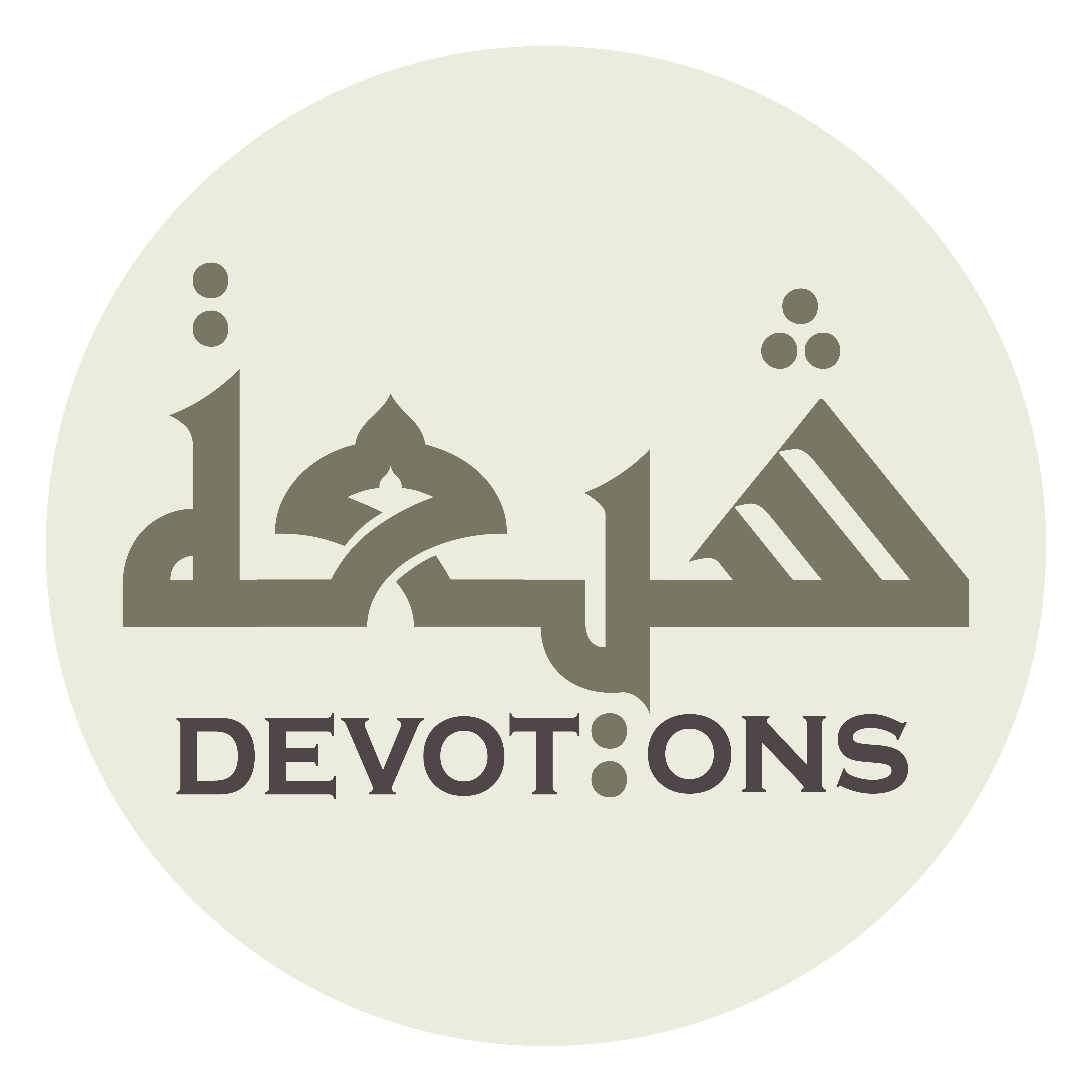 يَنْظُرُ إِلٰى أَحِبَّائِهِ وَأَوِدَّائِهِ وَأَخِلَّائِهِ

yanẓuru ilā aḥibbā-ihi wa-awiddā-ihi wa-akhillā-ih

looking at his dear, beloved, and intimate friends;
Dua Jawshan Sagheer
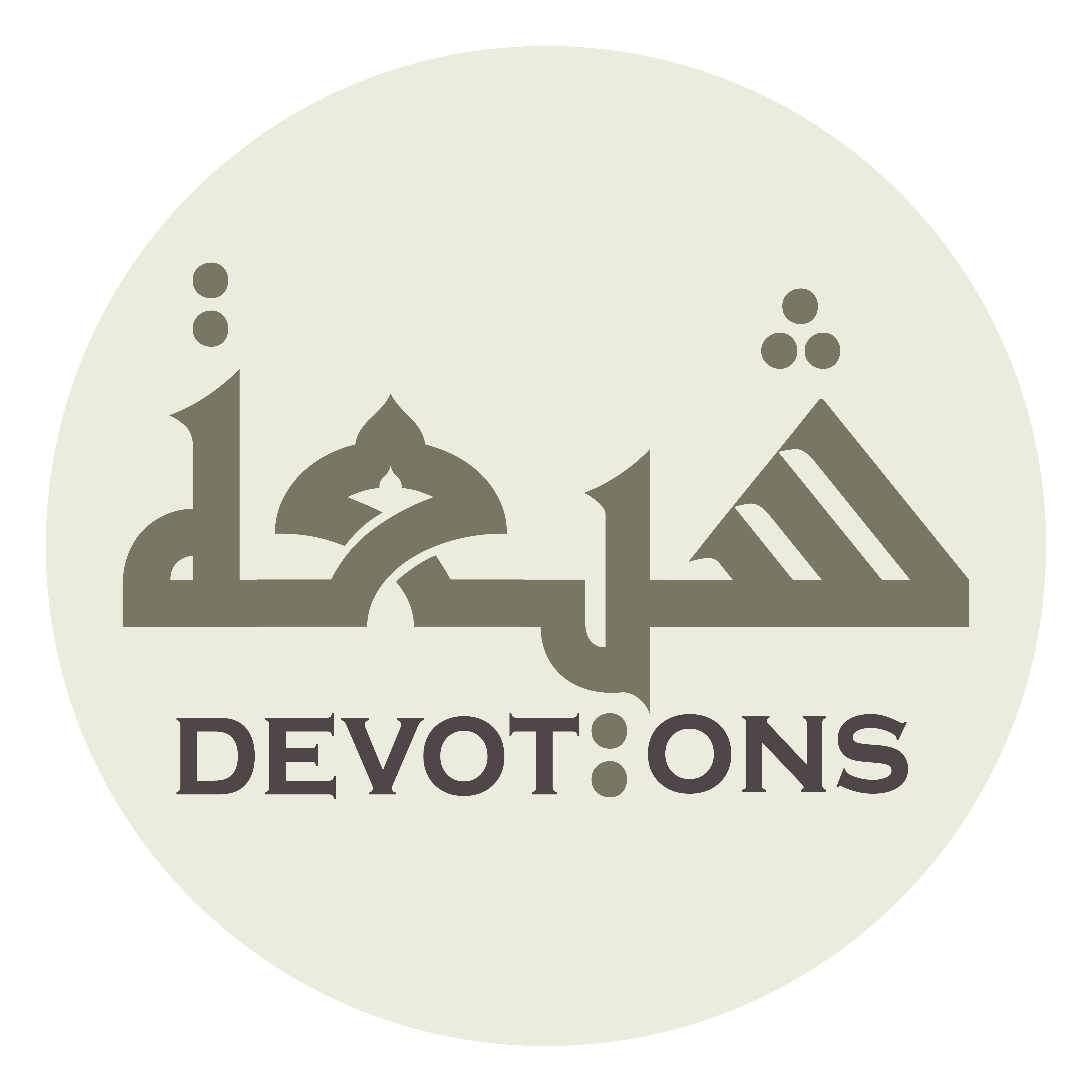 قَدْ مُنِعَ مِنَ الْكَلامِ

qad muni`a minal kalām

he is restrained from ability to talk
Dua Jawshan Sagheer
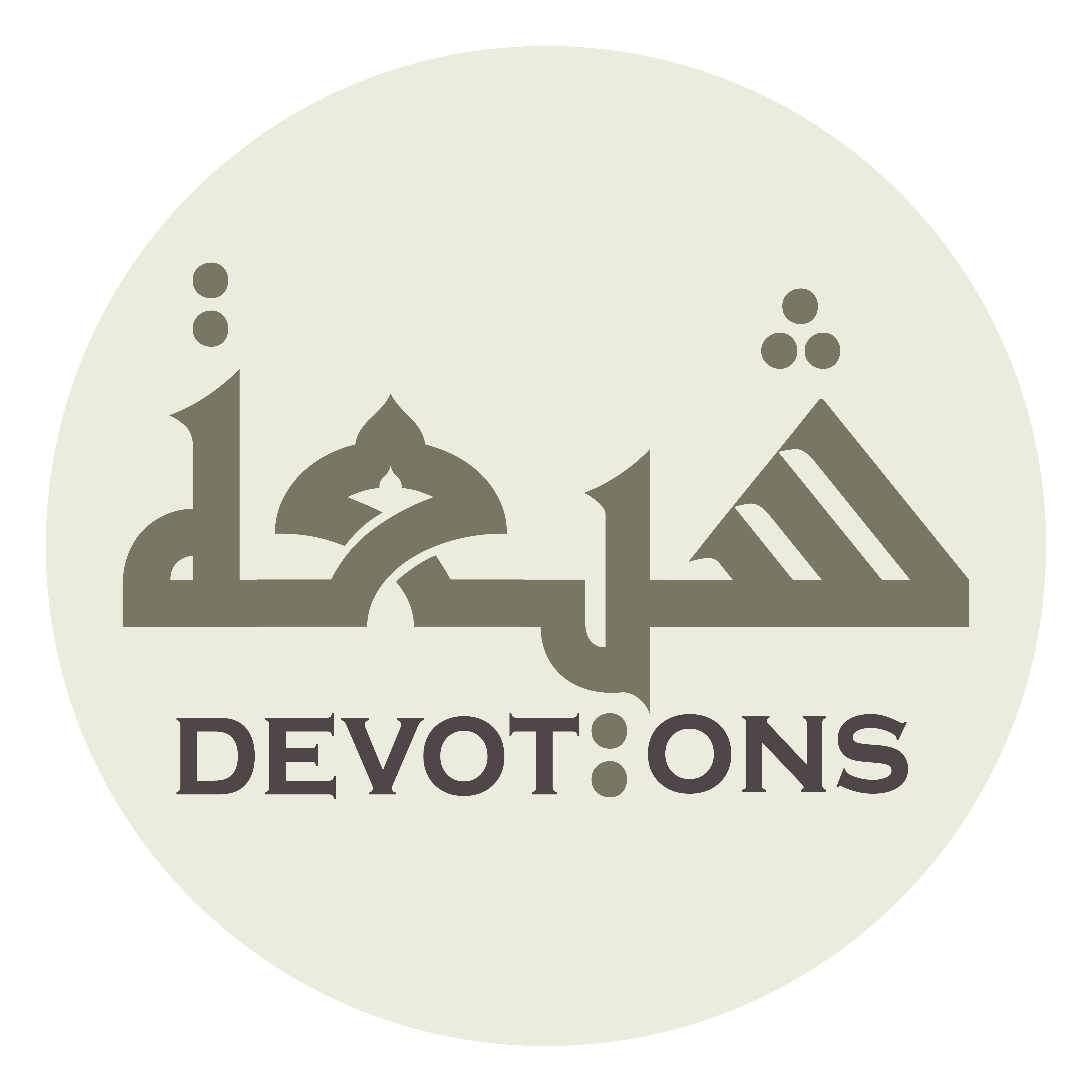 وَحُجِبَ عَنِ الْخِطَابِ

waḥujiba `anil khiṭāb

and withheld from speaking.
Dua Jawshan Sagheer
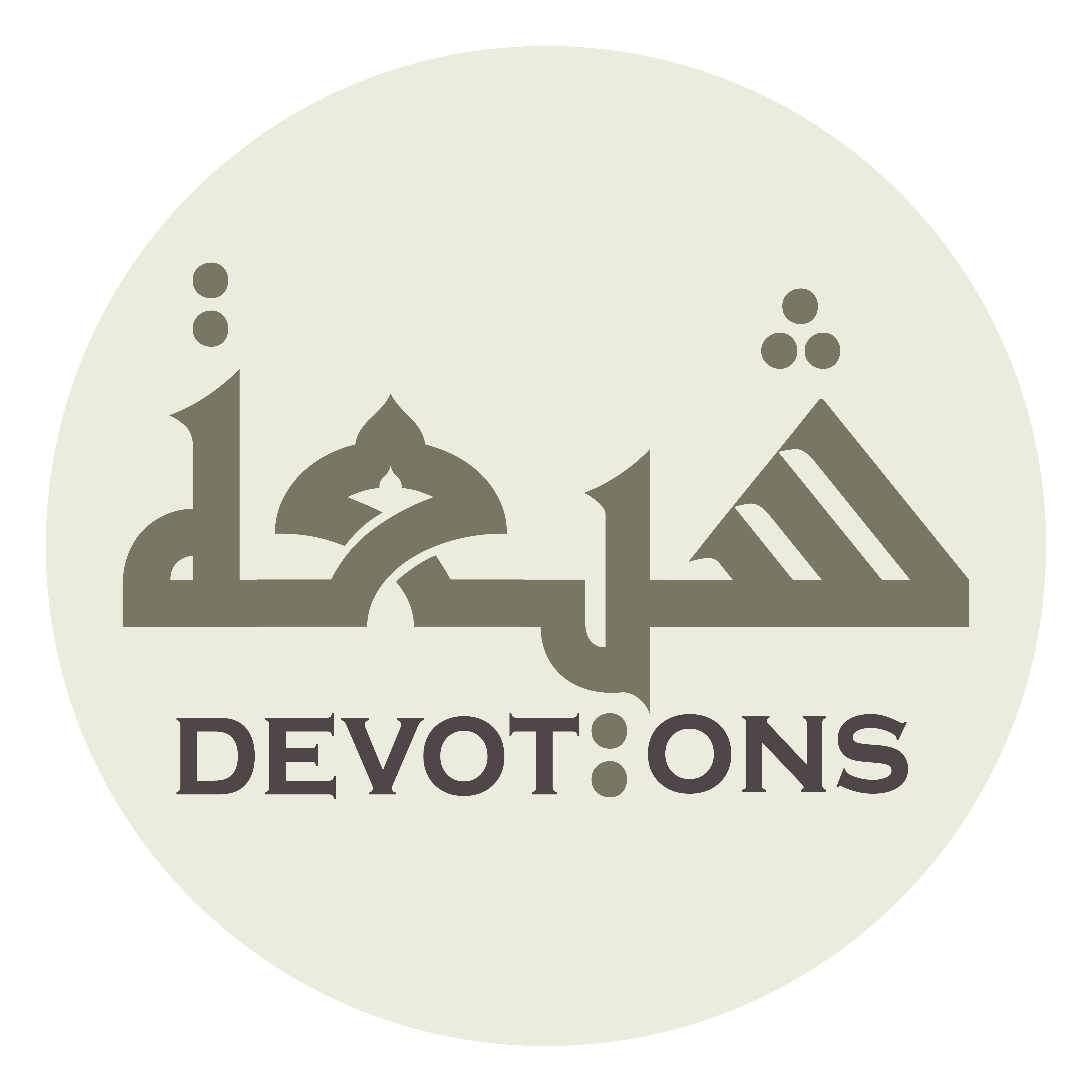 يَنْظُرُ إِلٰى نَفْسِهِ حَسْرَةً

yanẓuru ilā nafsihi ḥasrah

He looks at himself with grief
Dua Jawshan Sagheer
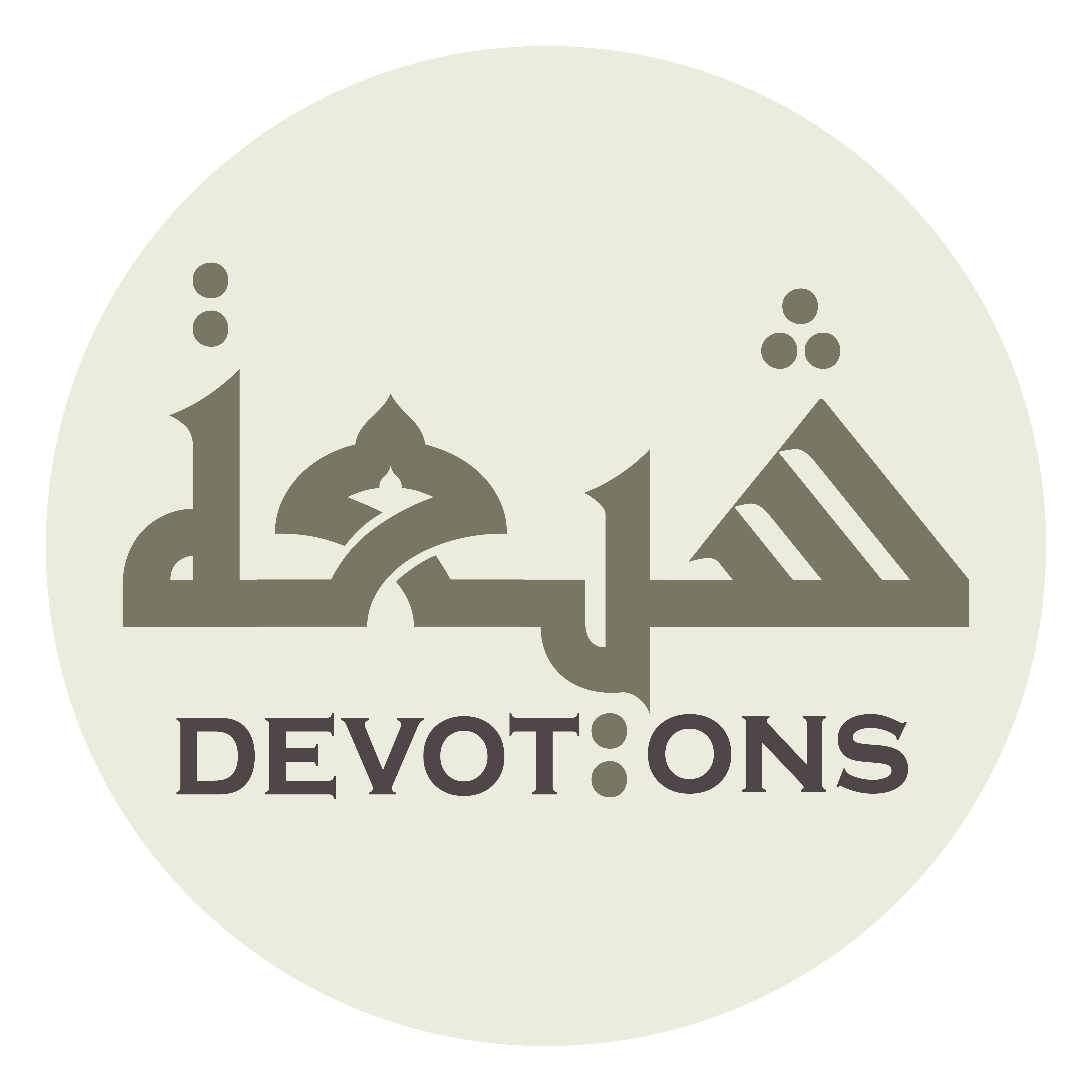 لَايَسْتَطِيعُ لَهَا ضَرًّا وَلَا نَفْعًا

lāyastaṭī`u lahā ḍarran walā naf`ā

because he cannot make any harm or benefit to himself;
Dua Jawshan Sagheer
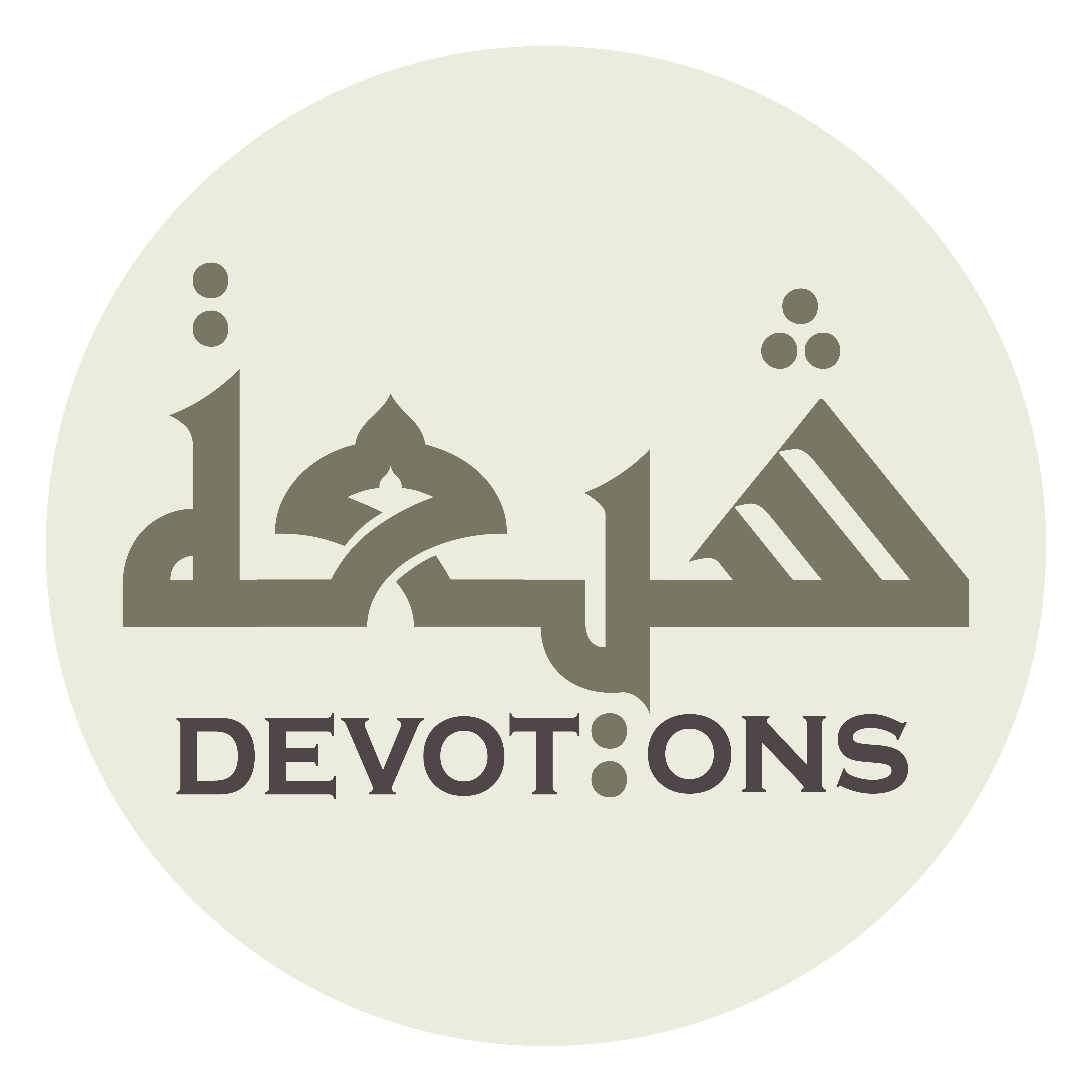 وَأَنَا خِلْوٌ مِنْ ذٰلِكَ كُلِّهِ

wa-ana khilwun min dhālika kullih

but I am free from all that
Dua Jawshan Sagheer
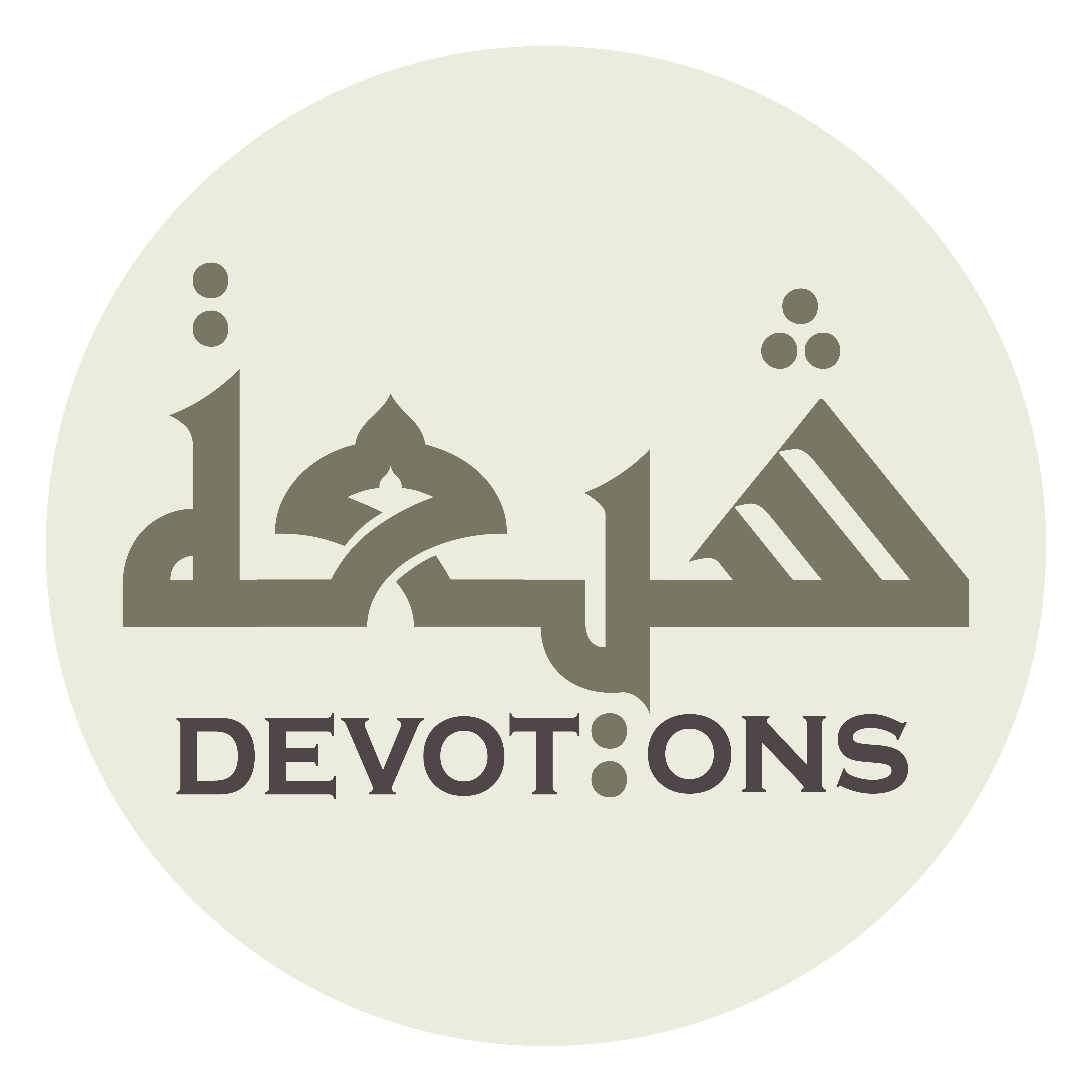 بِجُودِكَ وَكَرَمِكَ

bijūdika wakaramik

on account of Your magnanimity and generosity.
Dua Jawshan Sagheer
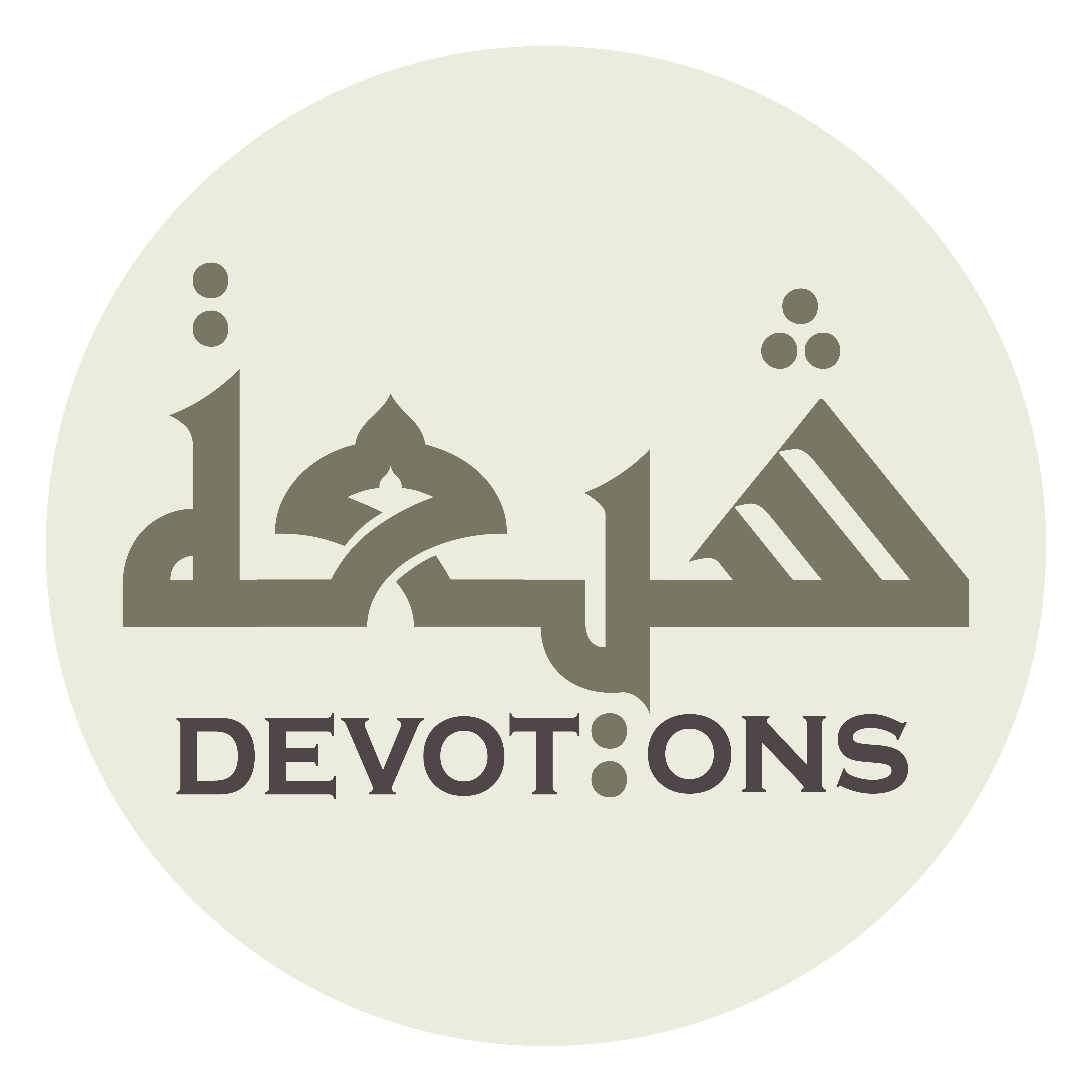 فَلَا إِلٰهَ إِلَّا أَنْتَ سُبْحَانَكَ

falā ilāha illā anta subḥānak

So, there is no god save You. All glory be to You;
Dua Jawshan Sagheer
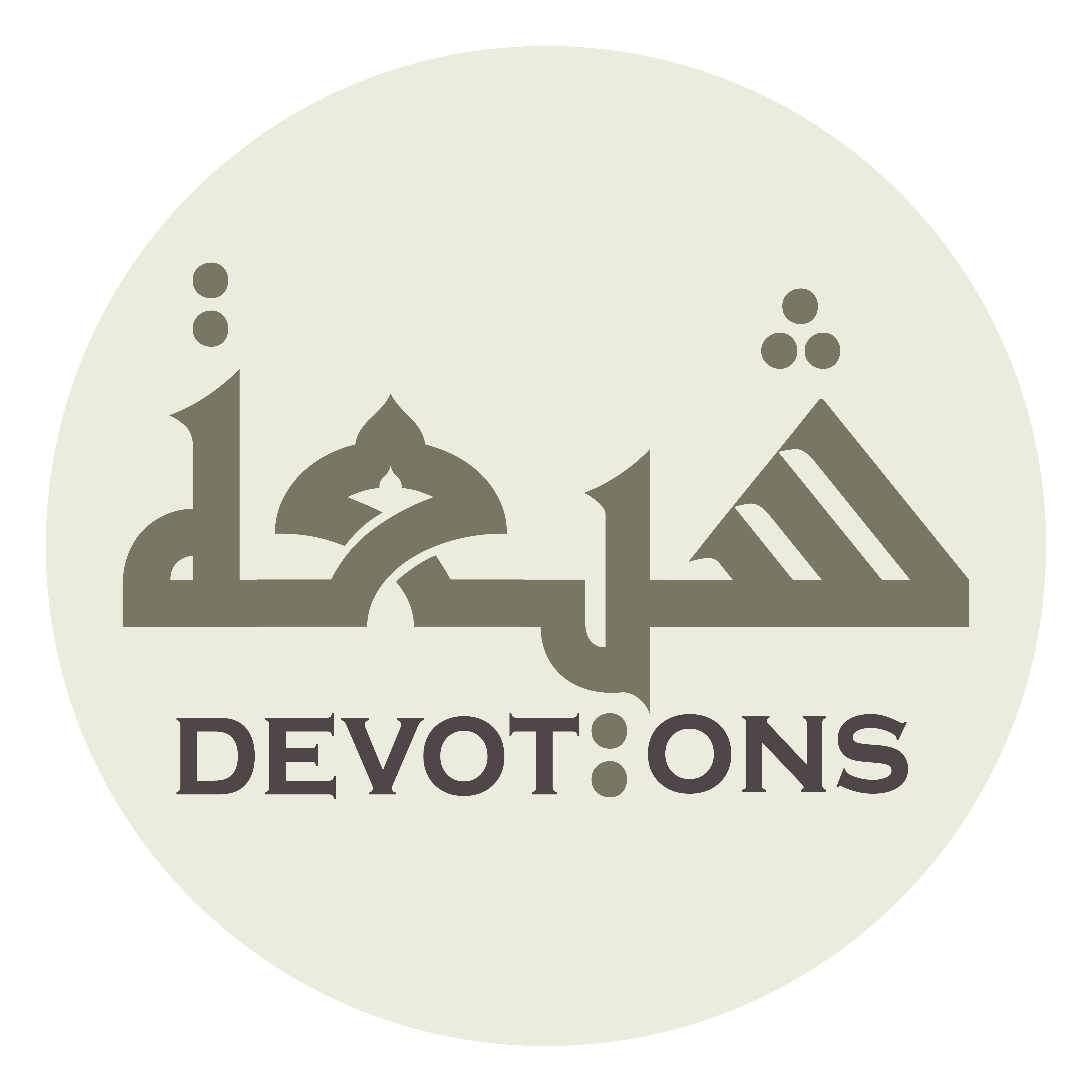 مِنْ مُقْتَدِرٍ لَايُغْلَبُ

min muqtadirin lāyughlab

You are invulnerably Omnipotent
Dua Jawshan Sagheer
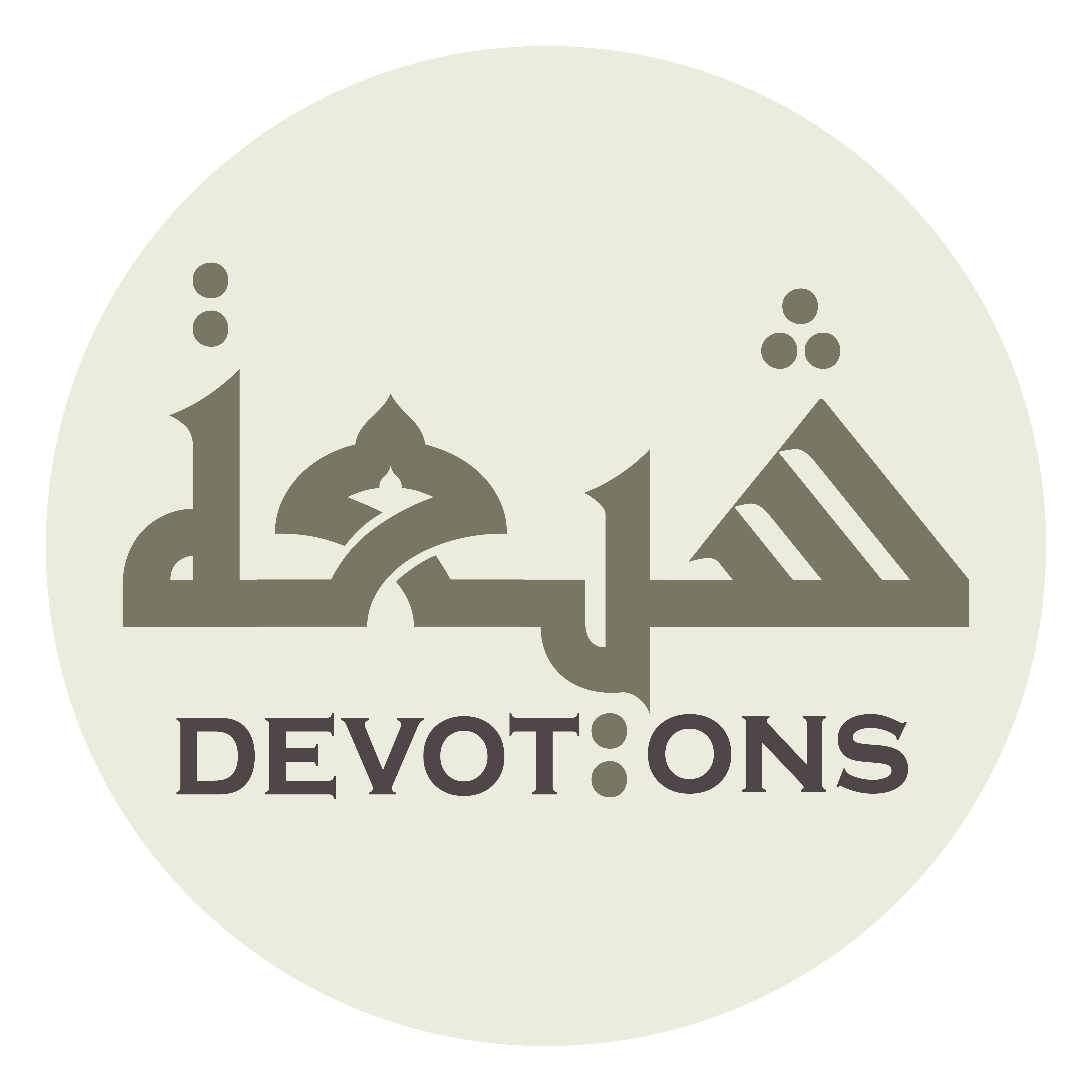 وَذِيْ أَنَاةٍ لَايَعْجَلُ

wadhī anātin lāya`jal

and prudently Forbearing.
Dua Jawshan Sagheer
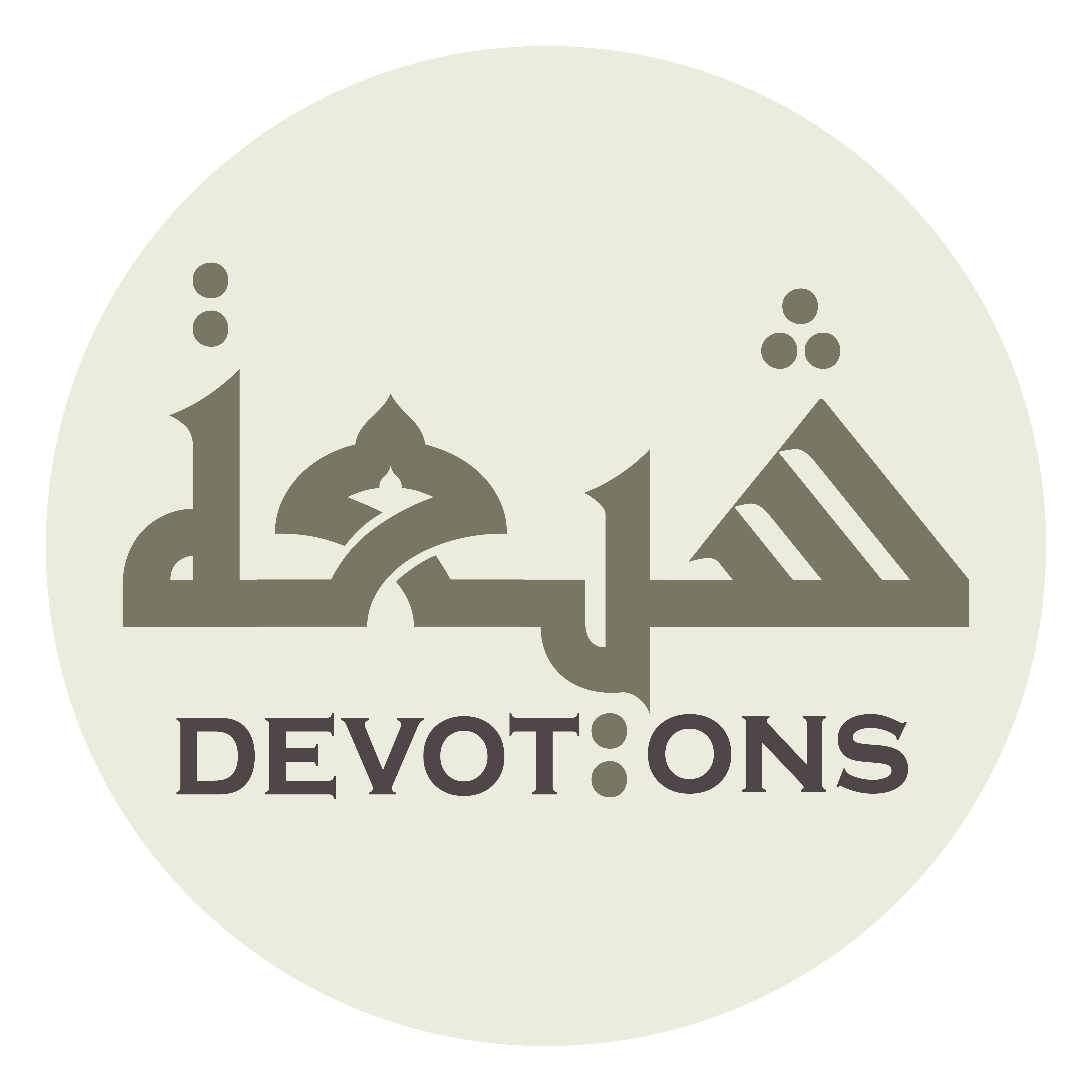 صَلِّ عَلَى مُحَمَّدٍ وَ آلِ مُحَمَّدٍ

ṣalli `alā muḥammadin wa āli muḥammad

Bless Muhammad and the Household of Muhammad
Dua Jawshan Sagheer
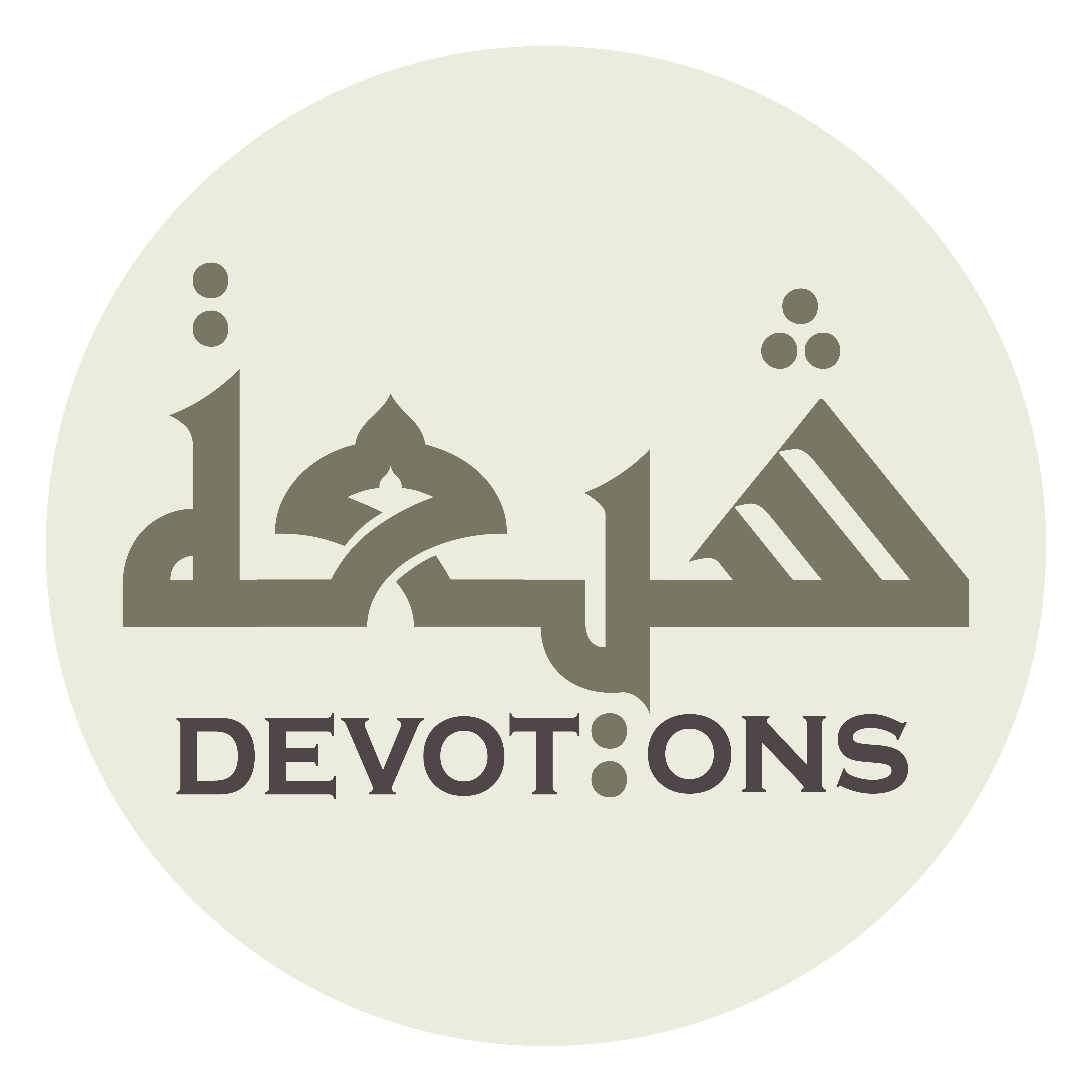 وَاجْعَلْنِيْ لِنَعْمَائِكَ مِنَ الشَّاكِرِينَ

waj`alnī lina`mā-ika minash shākirīn

and include me with those who are thankful for Your bounties
Dua Jawshan Sagheer
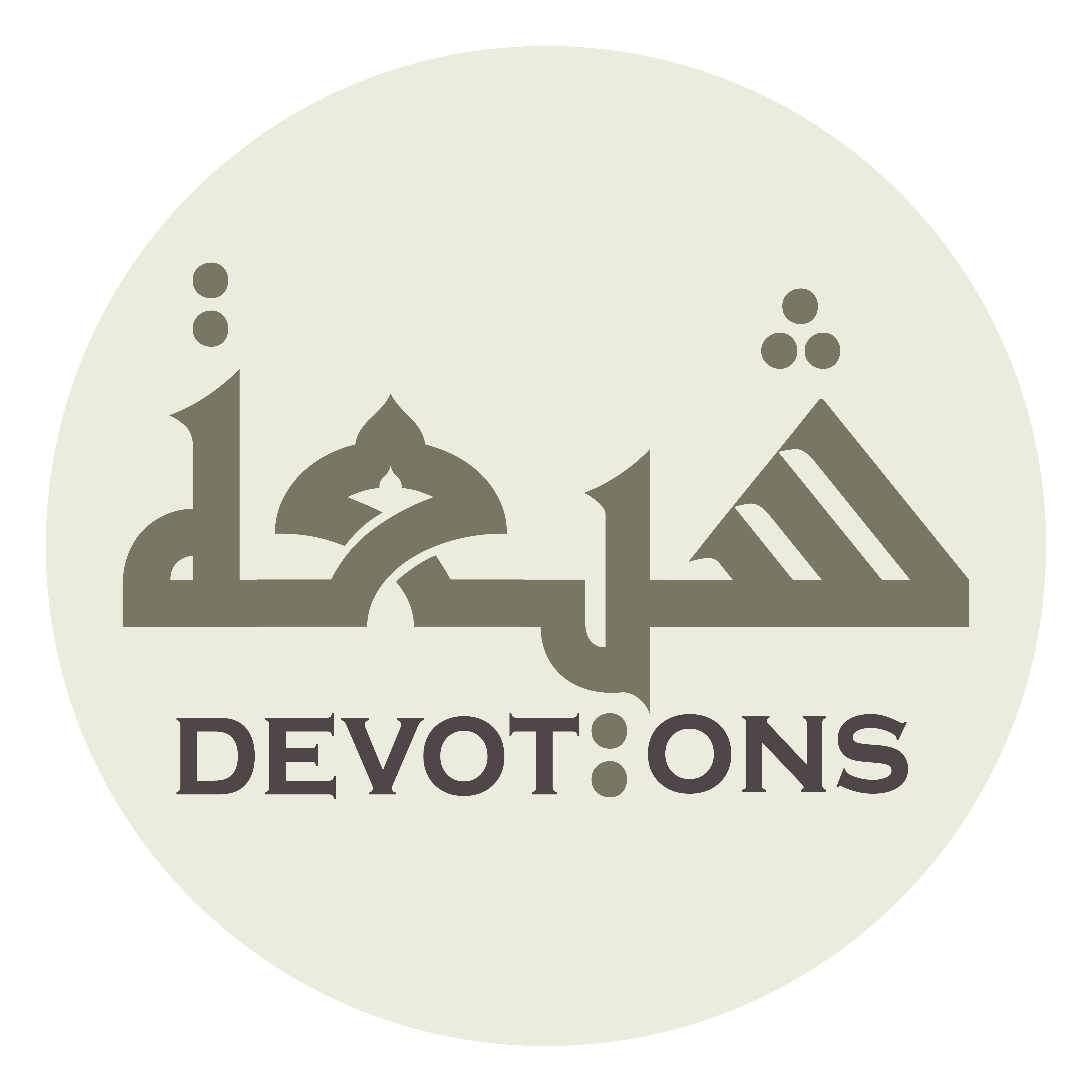 وَلِآلاَئِكَ مِنَ الذَّاكِرِينَ

wali-ālā-ika minadh dhākirīn

and those who permanently mention Your graces;
Dua Jawshan Sagheer
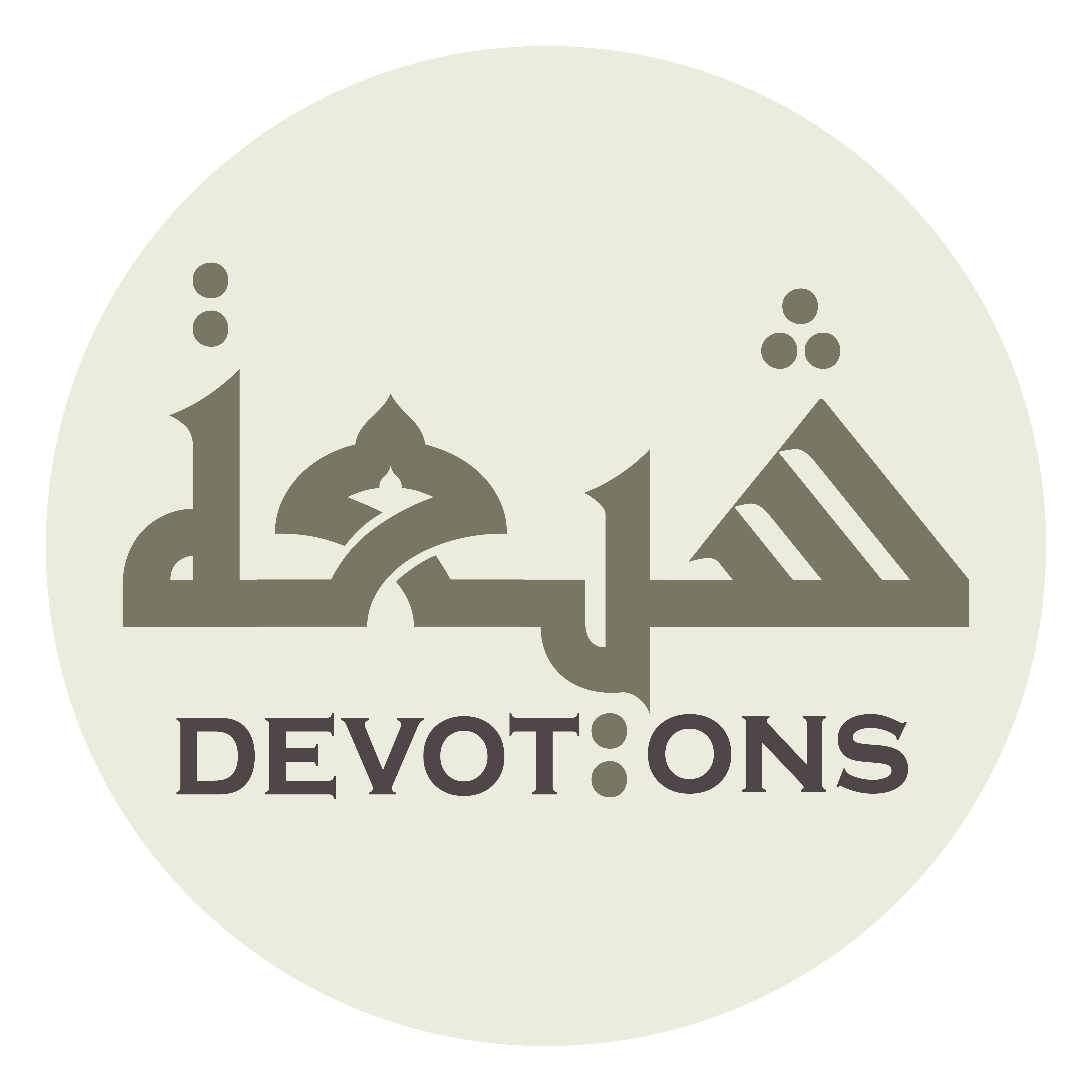 وَارْحَمْنِيْ بِرَحْمَتِكَ

war-ḥamnī biraḥmatik

and have mercy upon me, by Your mercy.
Dua Jawshan Sagheer
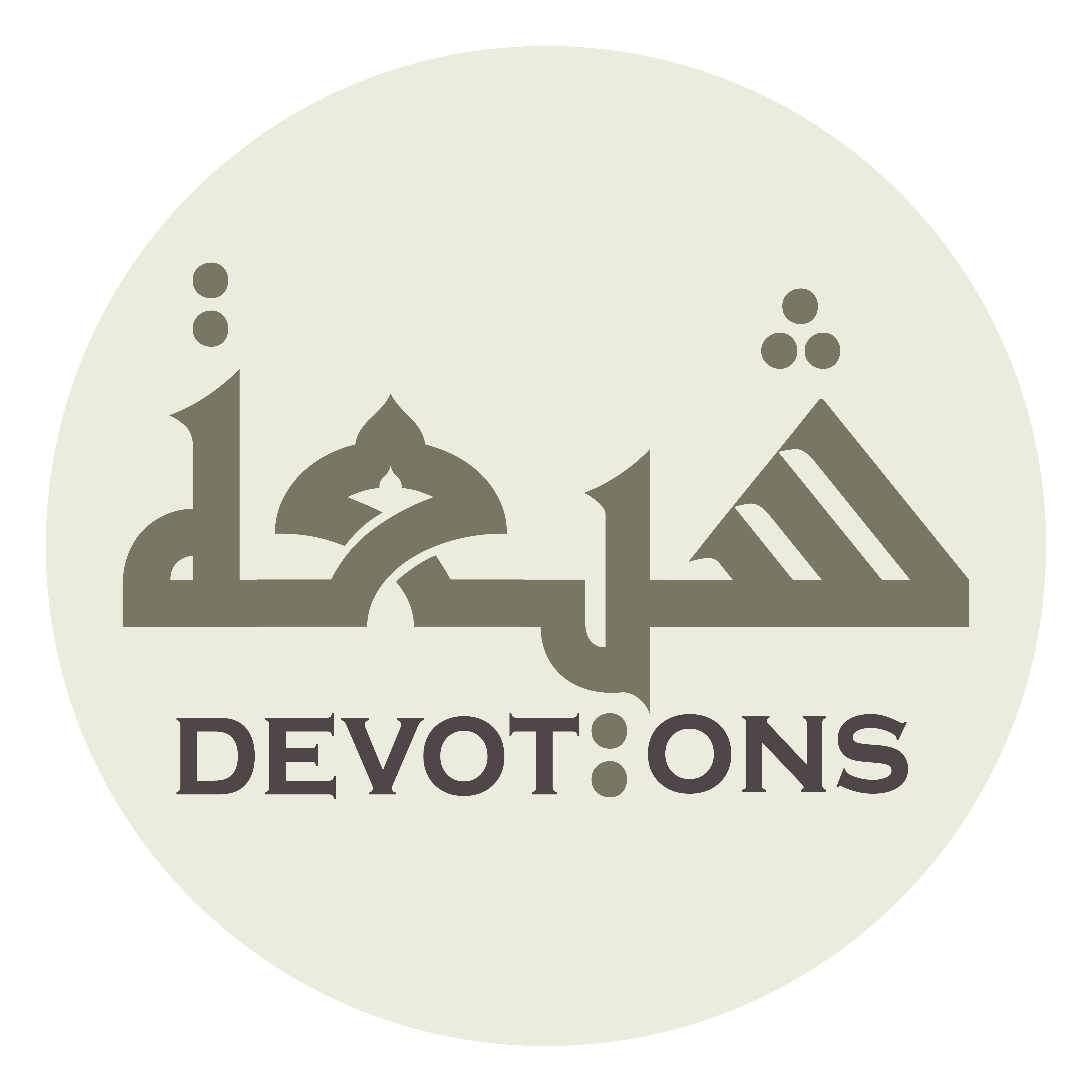 يَا أَرْحَمَ الرَّاحِمِيْنَ

yā ar-ḥamar rāḥimīn

O most Merciful of all those who show mercy!
Dua Jawshan Sagheer
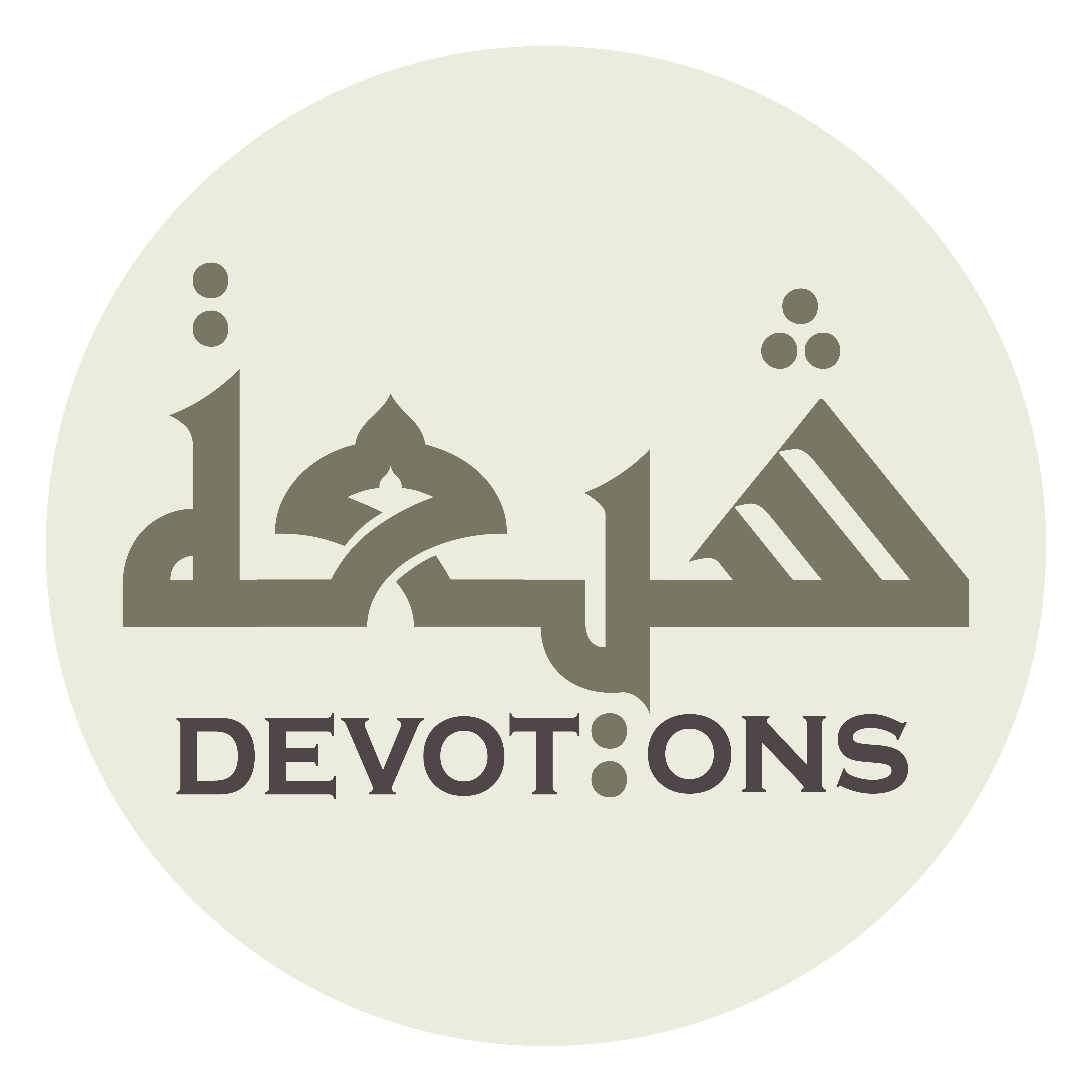 إِلٰهِيْ وَمَوْلَايَ وَسَيِّدِيْ

ilāhī wamawlāya wasayyidī

My God, Lord, and Master,
Dua Jawshan Sagheer
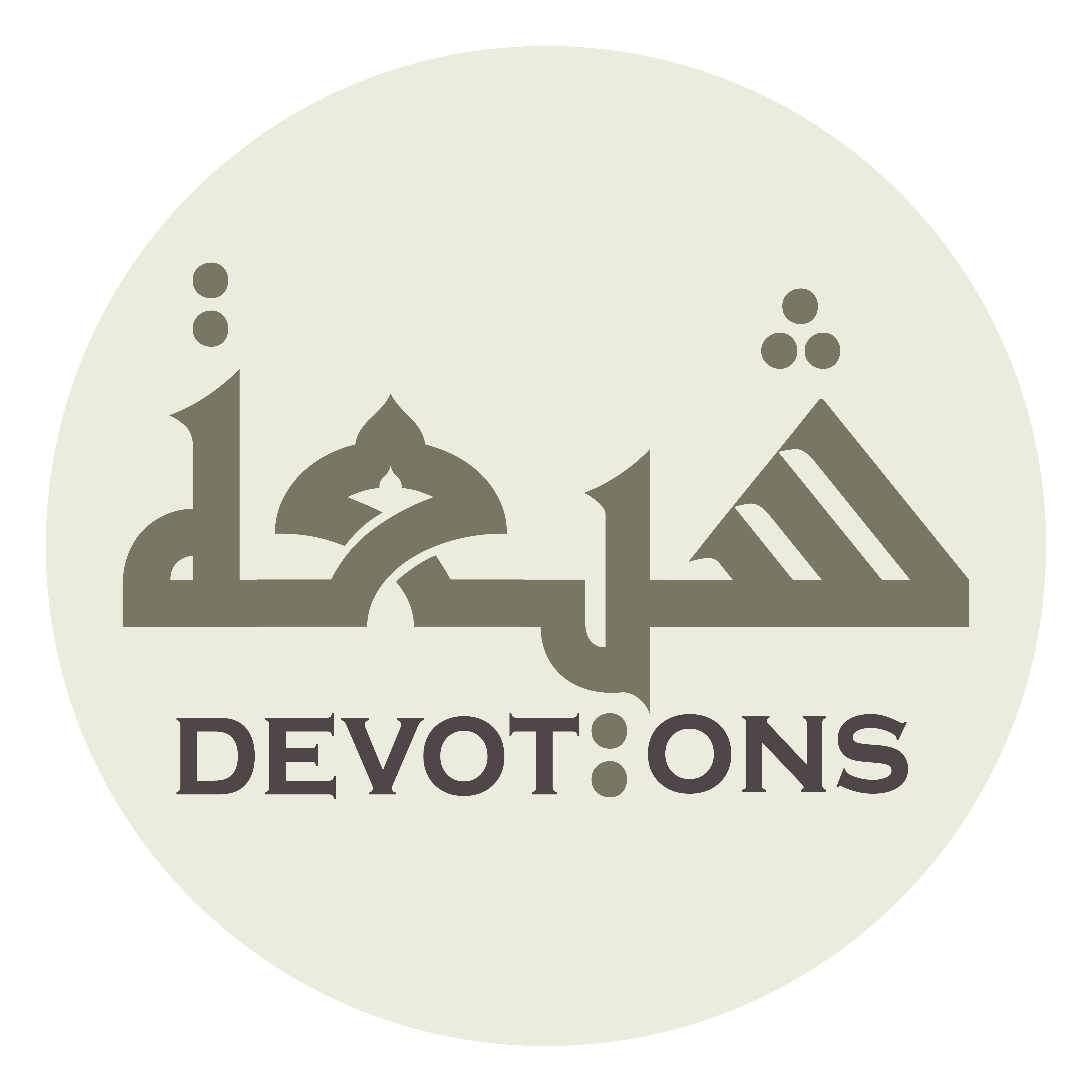 وَكَمْ مِنْ عَبْدٍ أَمْسٰى وَأَصْبَحَ

wakam min `abdin amsā wa-aṣbaḥ

many a servant [of You] is in eves and morns
Dua Jawshan Sagheer
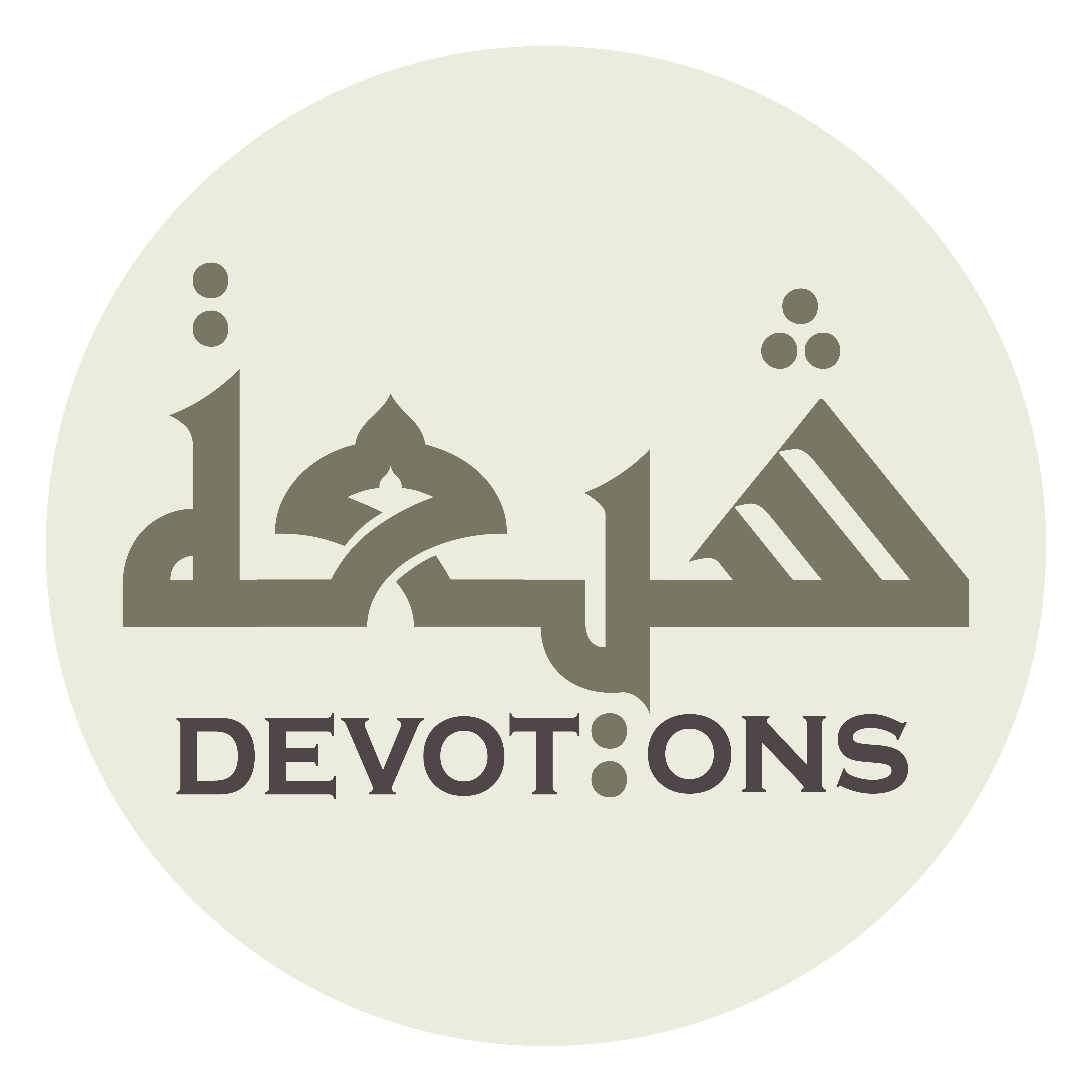 فِيْ مَضَائِقِ الْحُبُوسِ وَالسُّجُونِ

fī maḍā-iqil ḥubūsi was sujūn

in the straits of jails and prisons
Dua Jawshan Sagheer
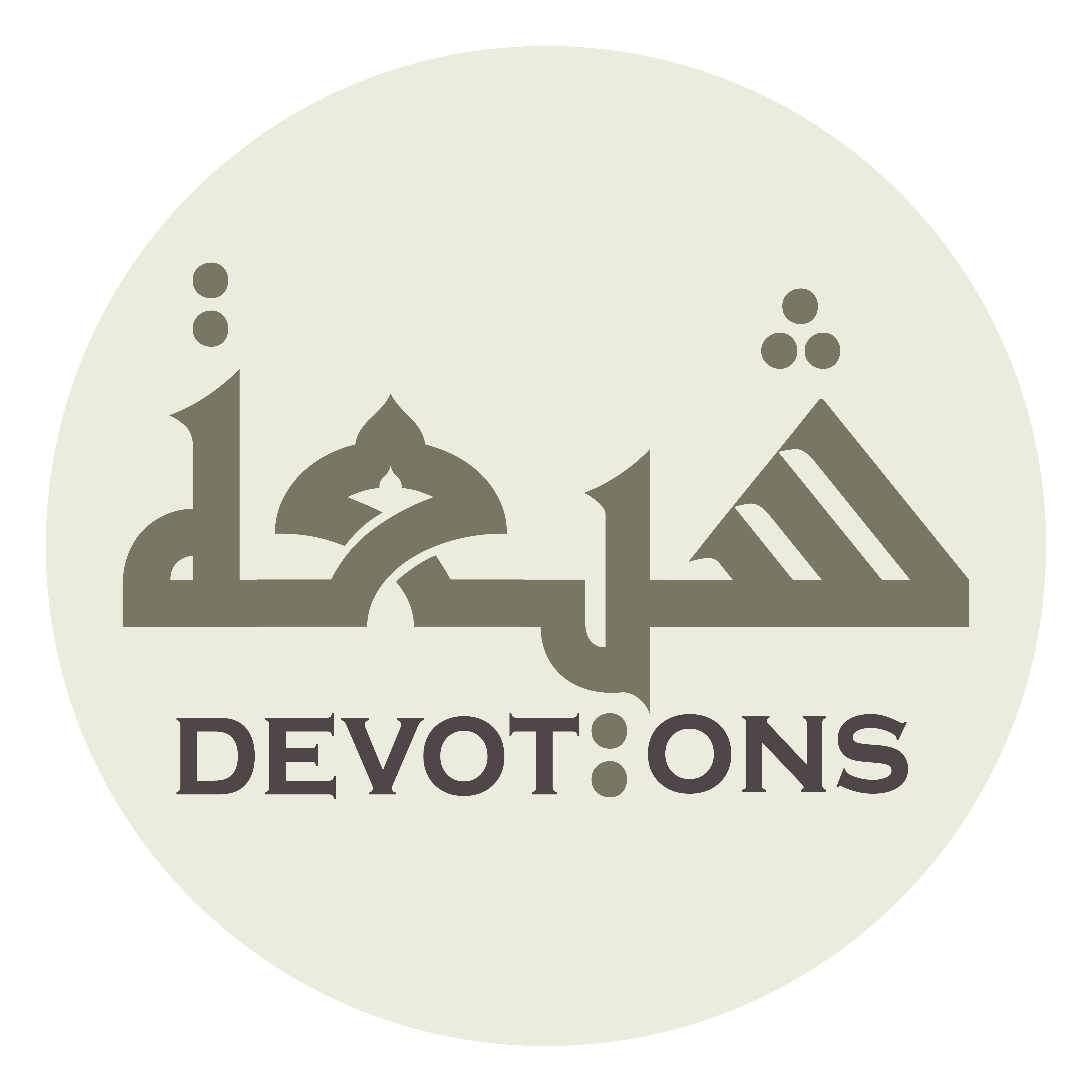 وَكُرَبِهَا وَذُلِّهَا وَحَدِيْدِهَا

wakurabihā wadhullihā waḥadīdihā

and in their agonies, humiliation, and iron;
Dua Jawshan Sagheer
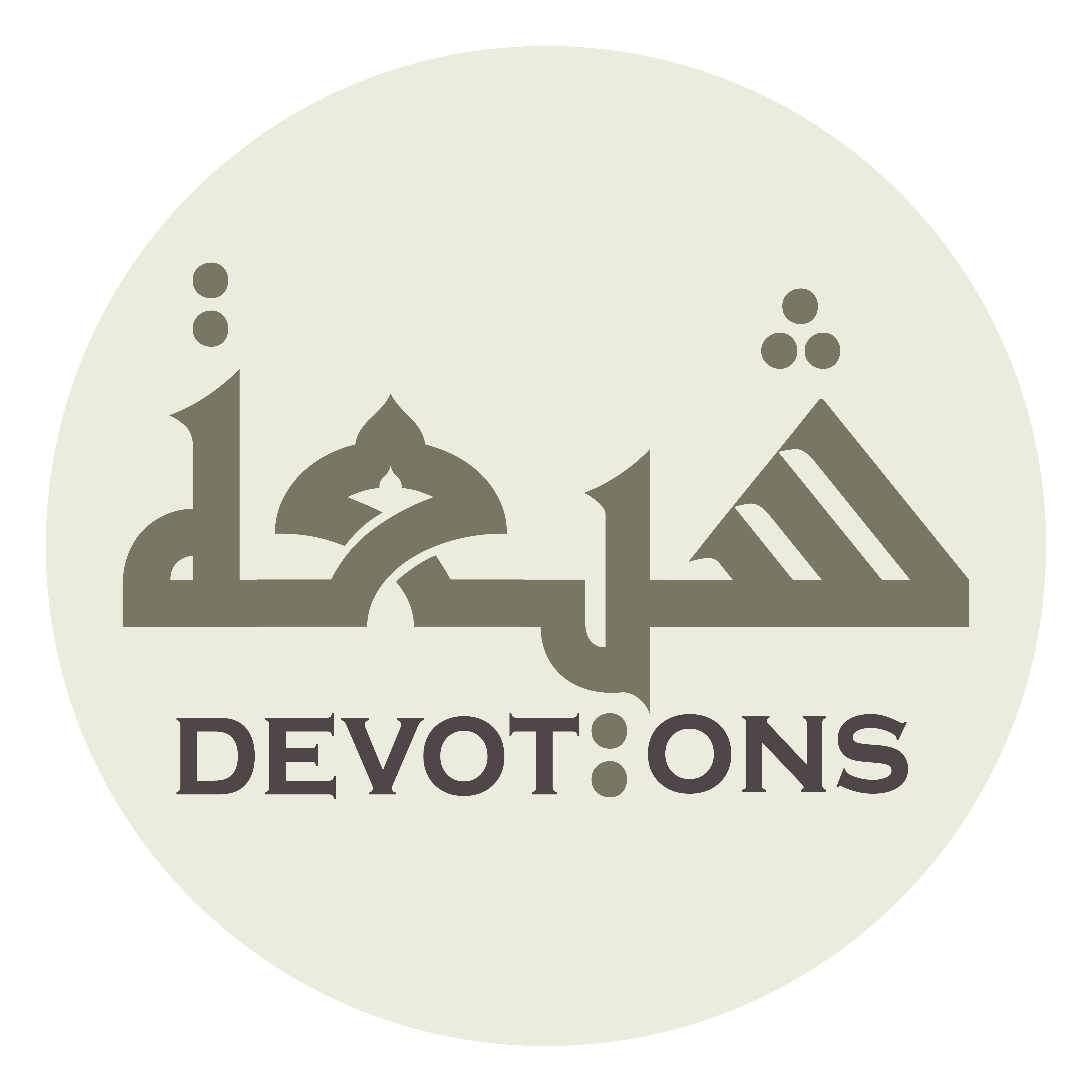 يَتَدَاوَلُهُ أَعْوَانُهَا وَزَبَانِيَتُهَا

yatadāwaluhu a`wānuhā wazabāniyatuhā

controlled by their keepers and guards;
Dua Jawshan Sagheer
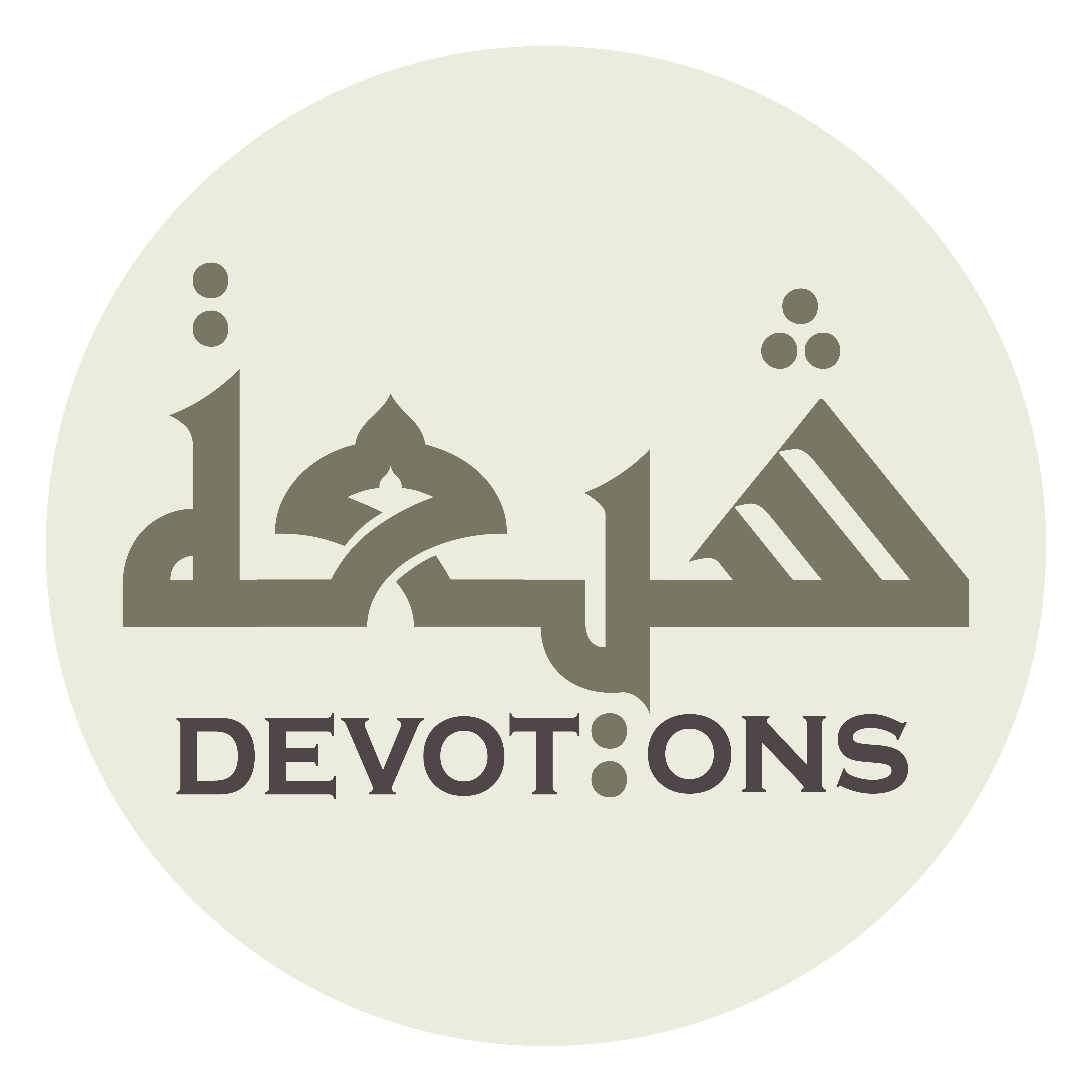 فَلَا يَدْرِيْ أَيُّ حَالٍ يُفْعَلُ بِهِ

falā yadrī ayyu ḥālin yuf`alu bih

so, he has no idea what will be done to him
Dua Jawshan Sagheer
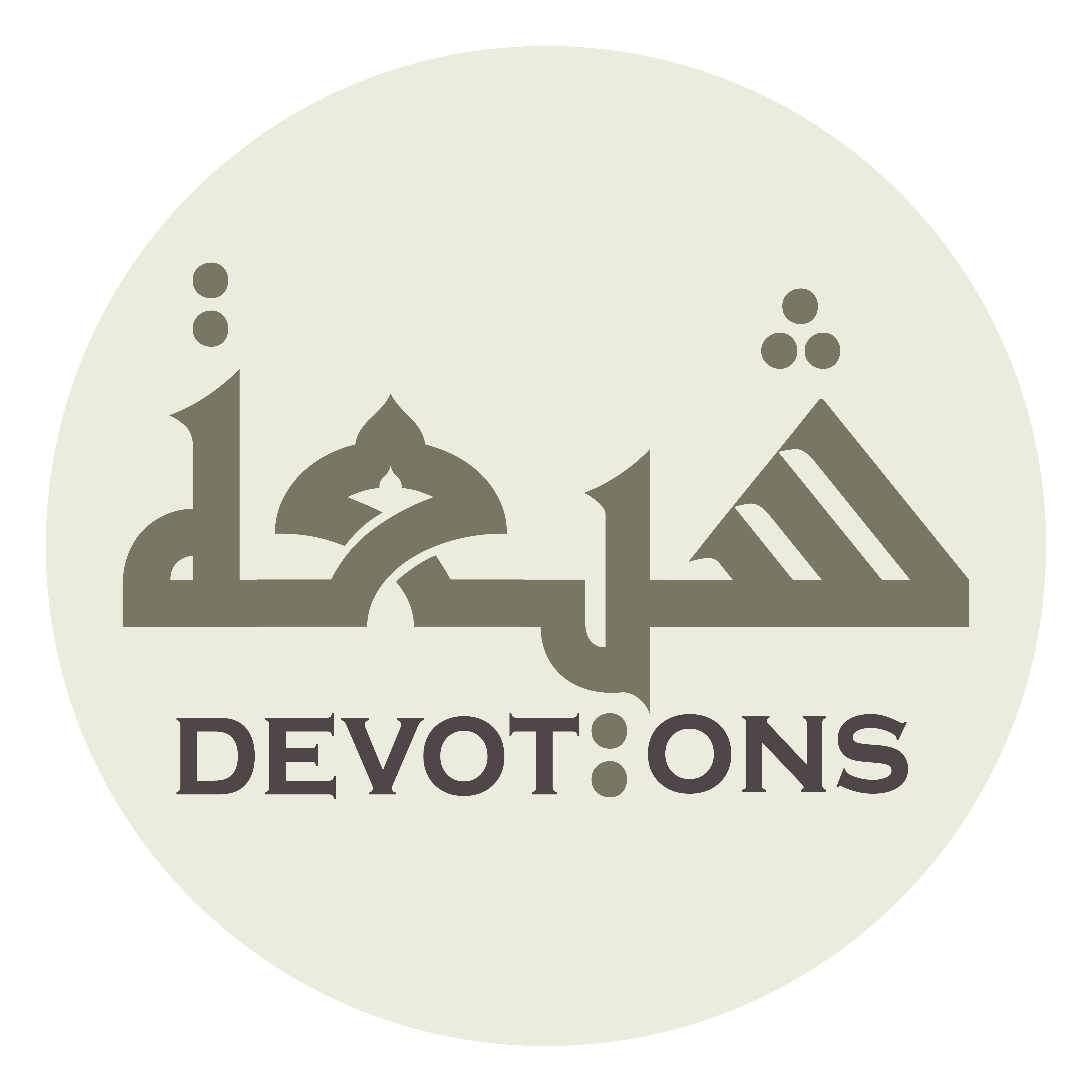 وَأَيُّ مُثْلَةٍ يُمَثَّلُ بِهِ

wa-ayyu muthlatin yumathhalu bih

and which punishment will be set upon him.
Dua Jawshan Sagheer
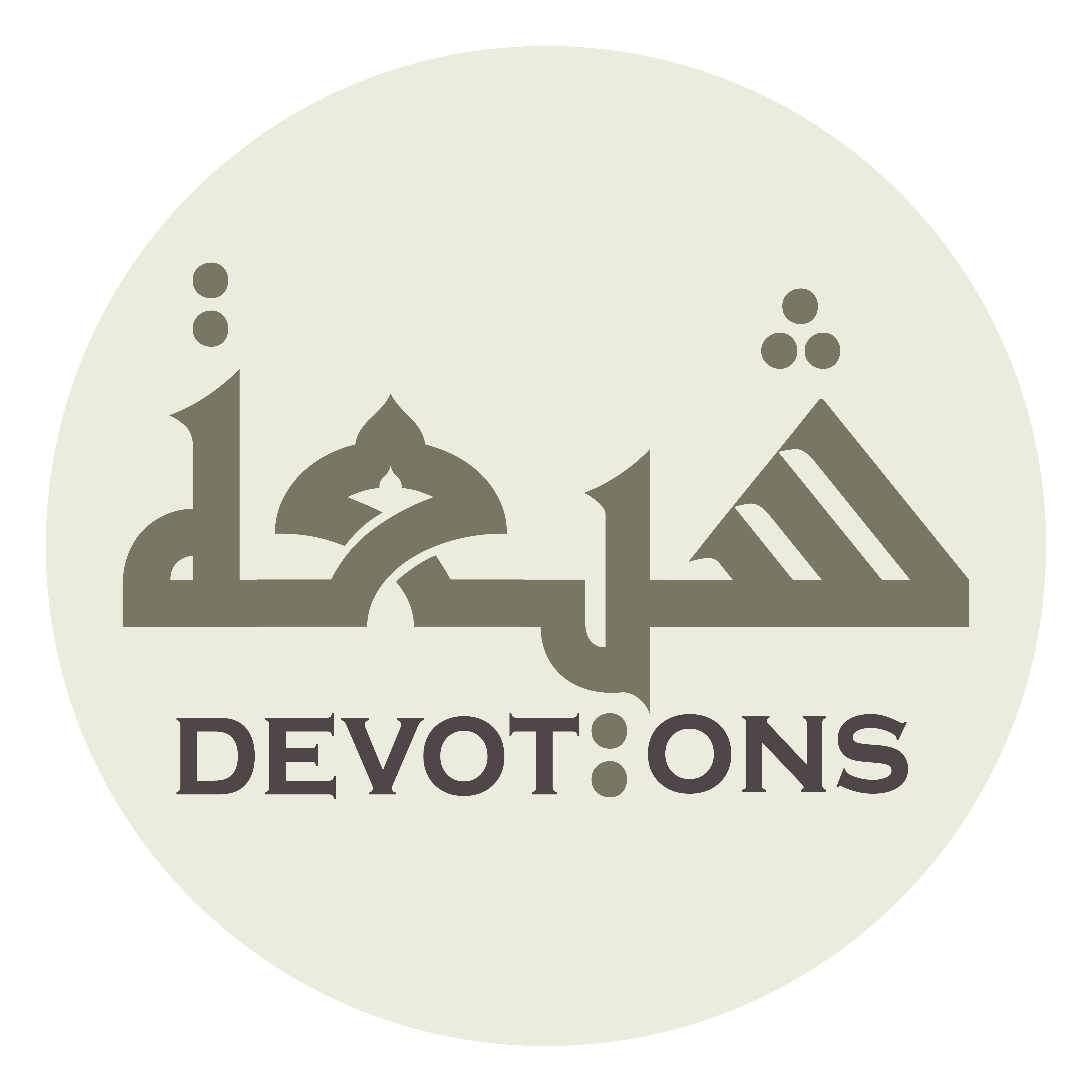 فَهُوَ فِيْ ضُرٍّ مِنَ الْعَيْشِ

fahuwa fī ḍurrin minal `aysh

He is suffering harsh living
Dua Jawshan Sagheer
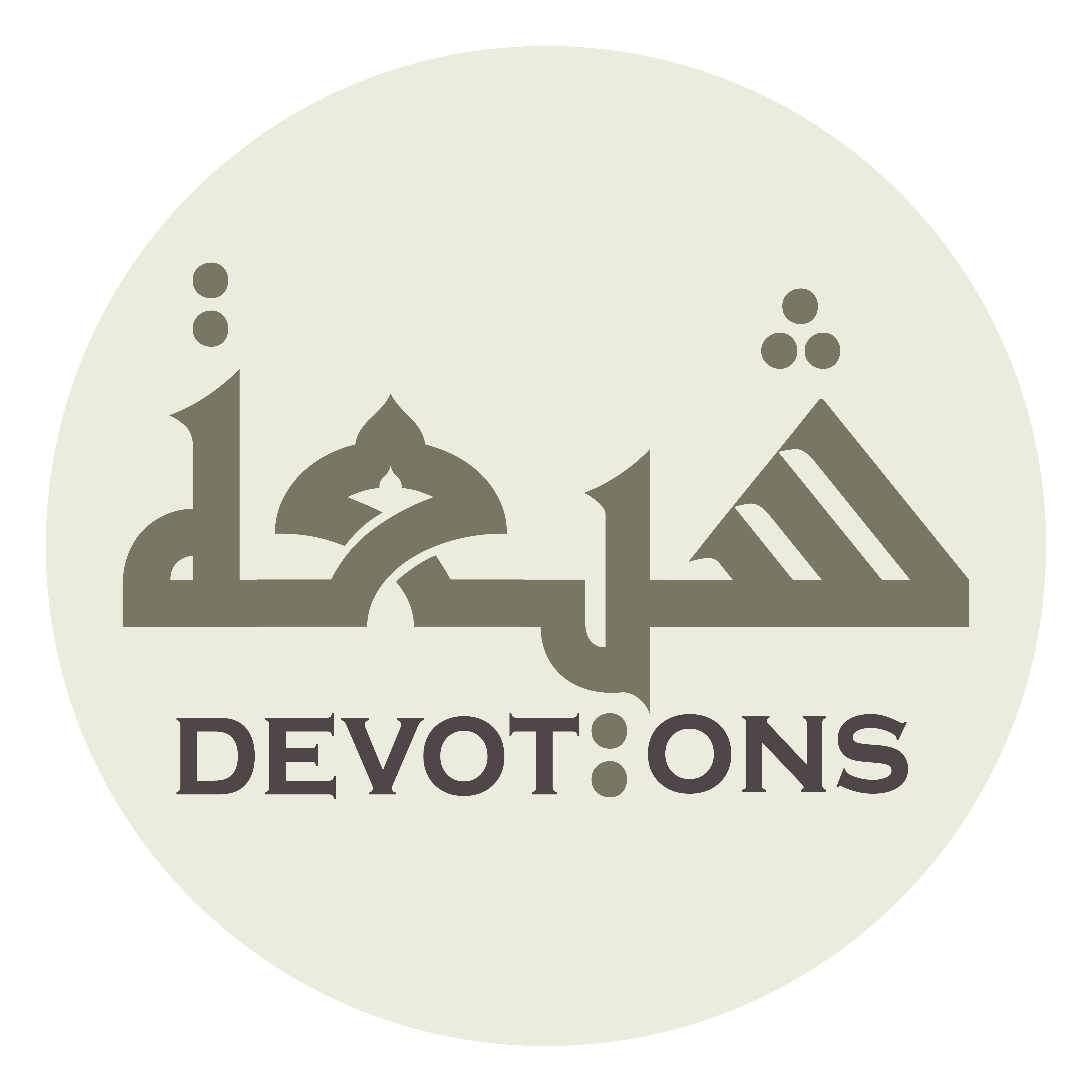 وَضَنْكٍ مِنَ الْحَيَاةِ

waḍankin minal ḥayāh

and barely sufficient manner of living.
Dua Jawshan Sagheer
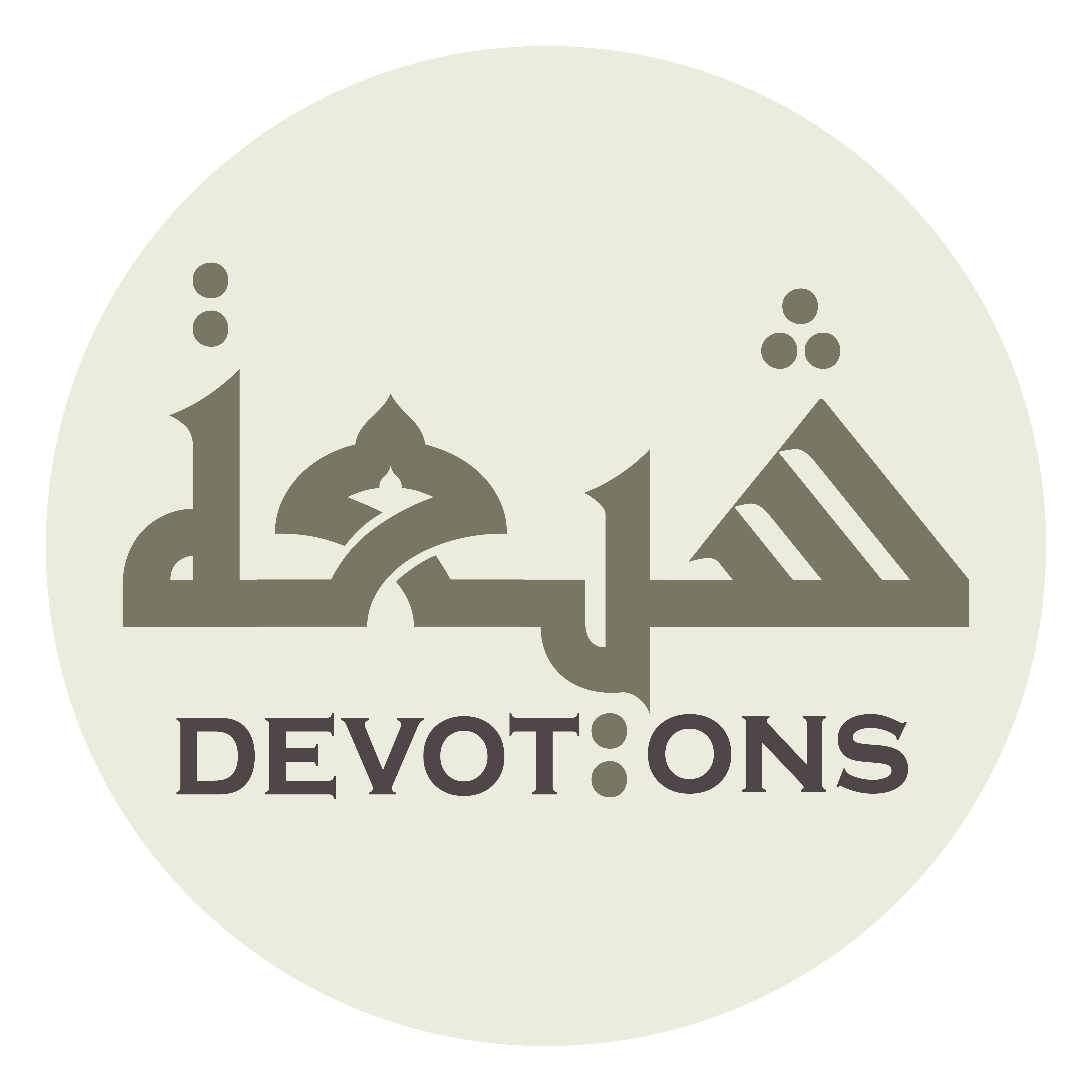 يَنْظُرُ إِلٰى نَفْسِهِ حَسْرَةً

yanẓuru ilā nafsihi ḥasrah

He looks at himself with grief
Dua Jawshan Sagheer
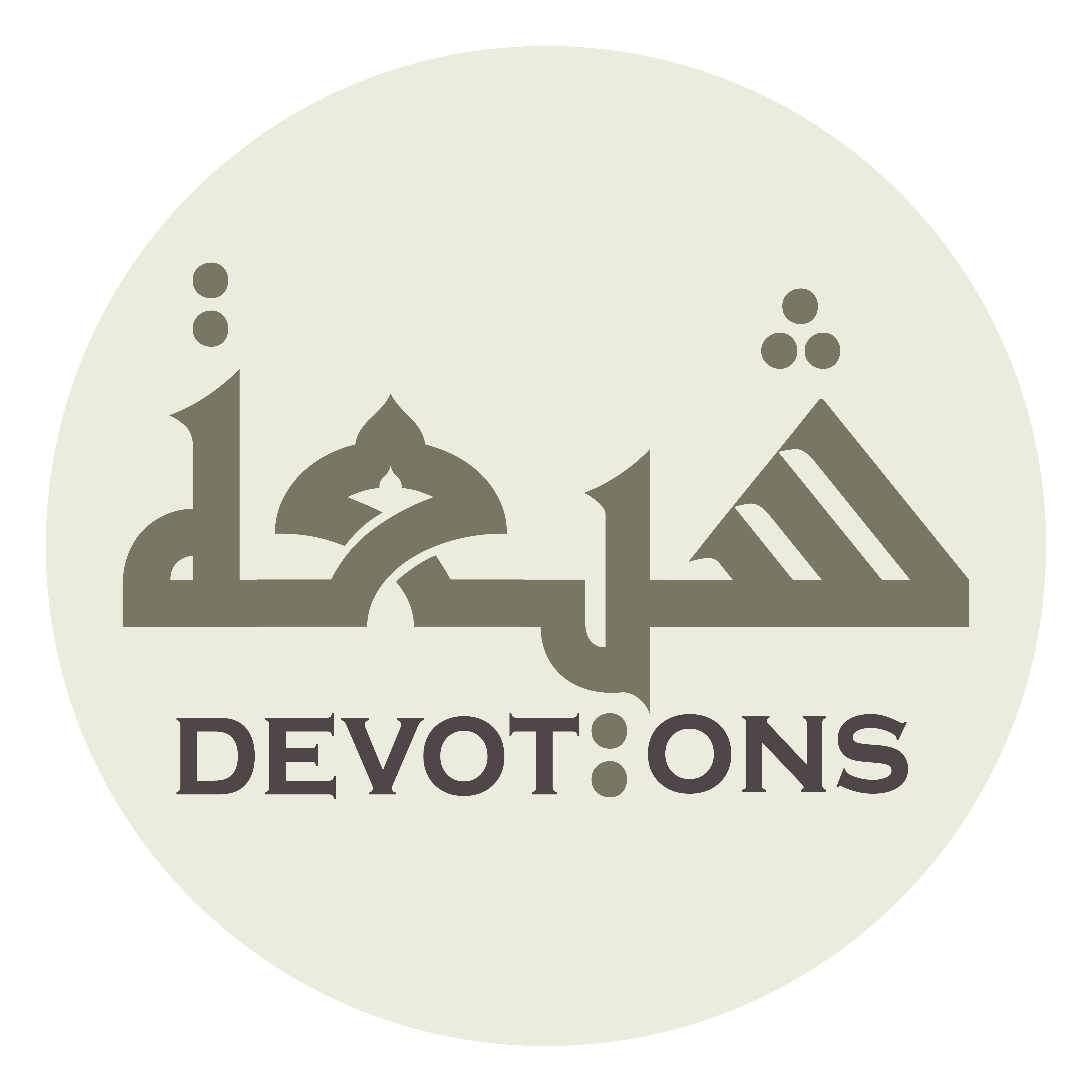 لَايَسْتَطِيعُ لَهَا ضَرًّا وَلَا نَفْعًا

lāyastaṭī`u lahā ḍarran walā naf`ā

because he cannot make any harm or benefit to himself;
Dua Jawshan Sagheer
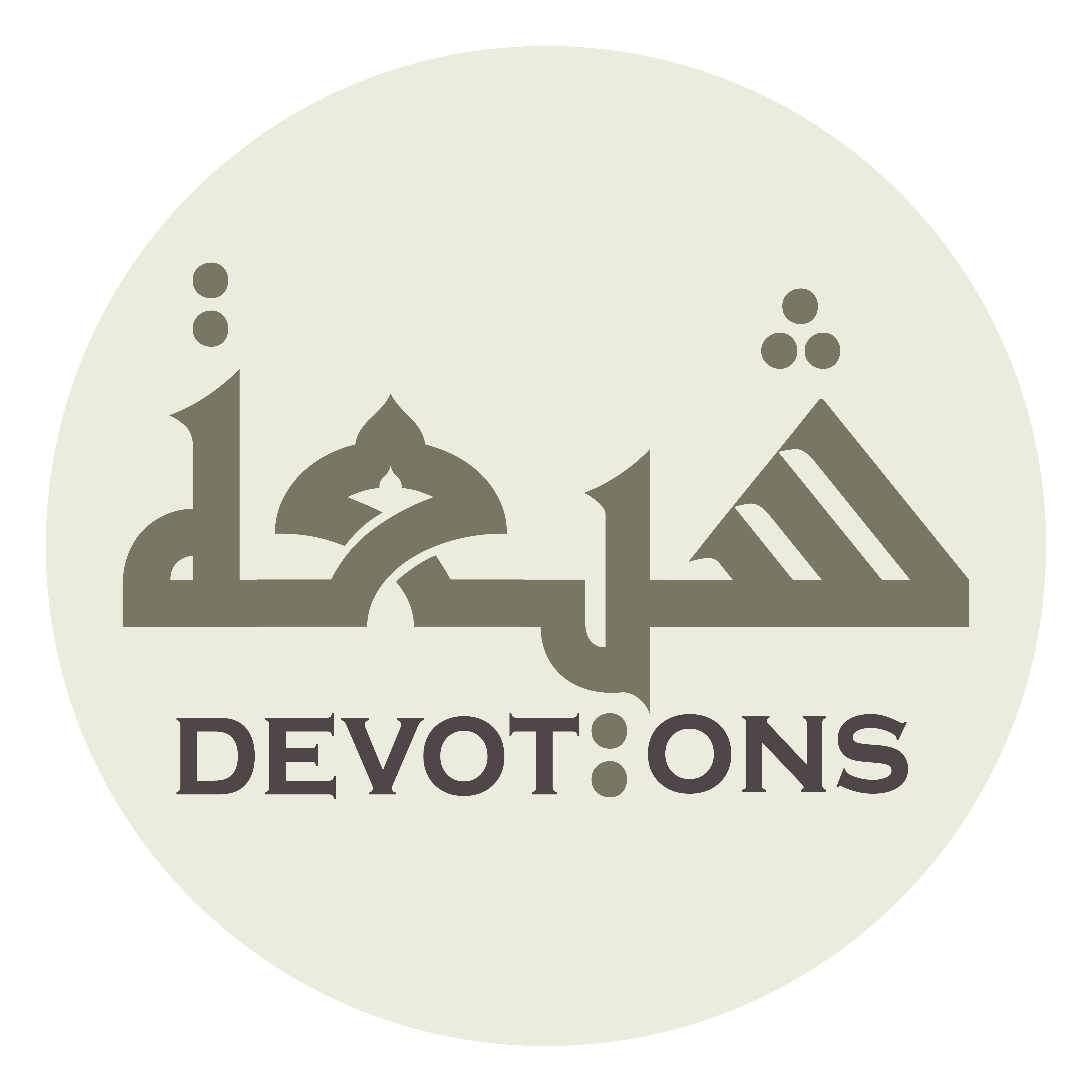 وَأَنَا خِلْوٌ مِنْ ذٰلِكَ كُلِّهِ

wa-ana khilwun min dhālika kullih

but I am free from all that
Dua Jawshan Sagheer
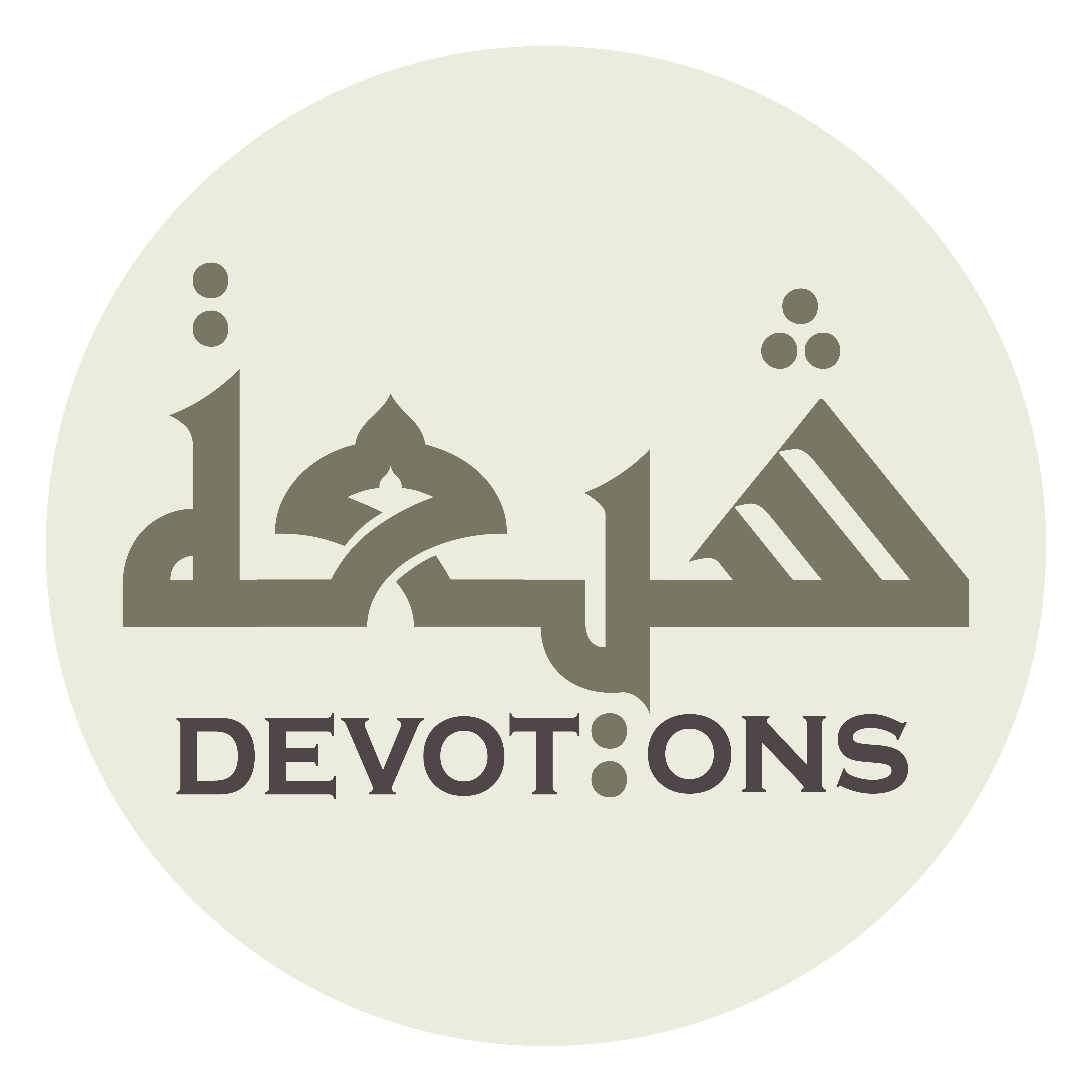 بِجُودِكَ وَكَرمِكَ

bijūdika wakarmik

on account of Your magnanimity and generosity.
Dua Jawshan Sagheer
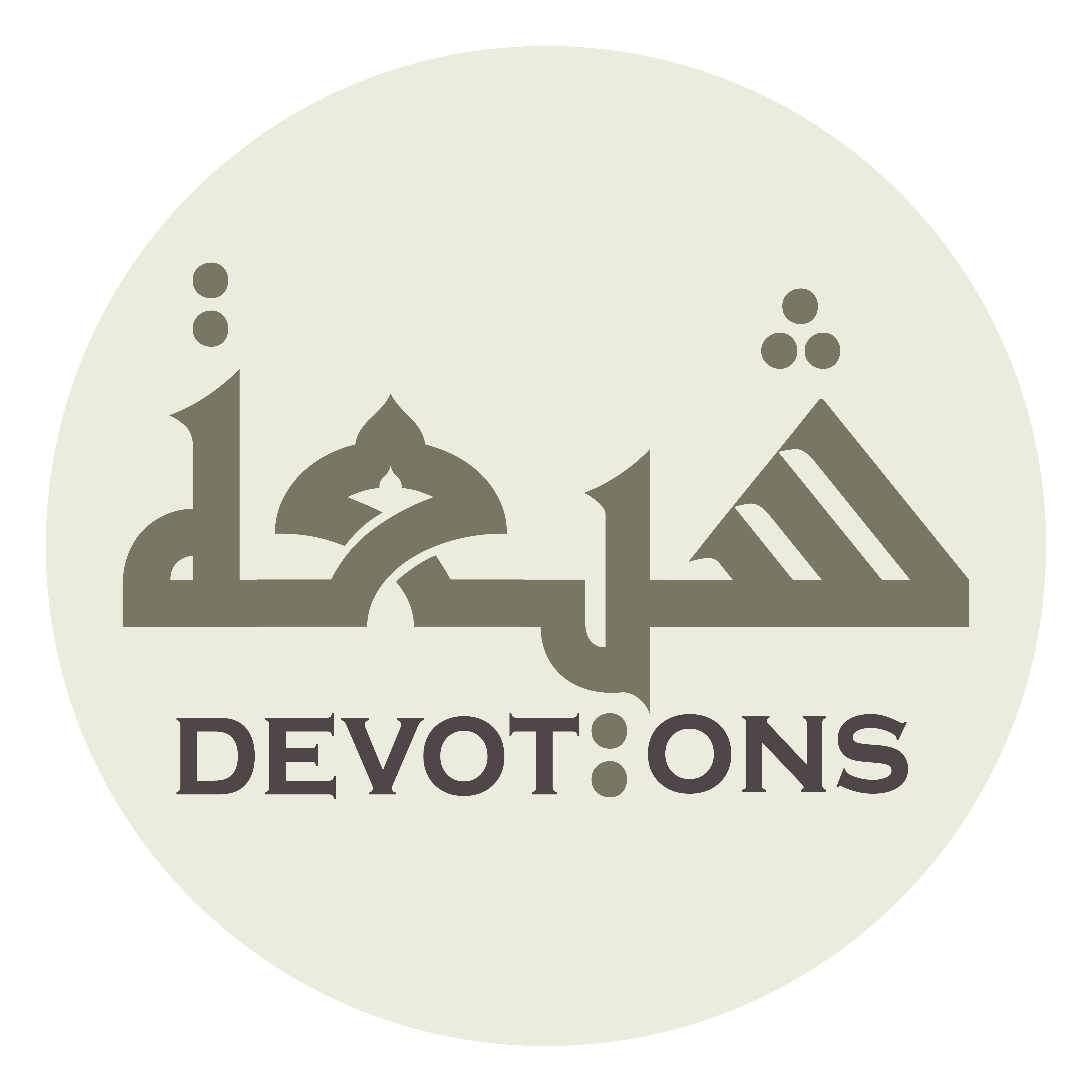 فَلَا إِلٰهَ إِلَّا أَنْتَ سُبْحَانَكَ

falā ilāha illā anta subḥānak

So, there is no god save You. All glory be to You;
Dua Jawshan Sagheer
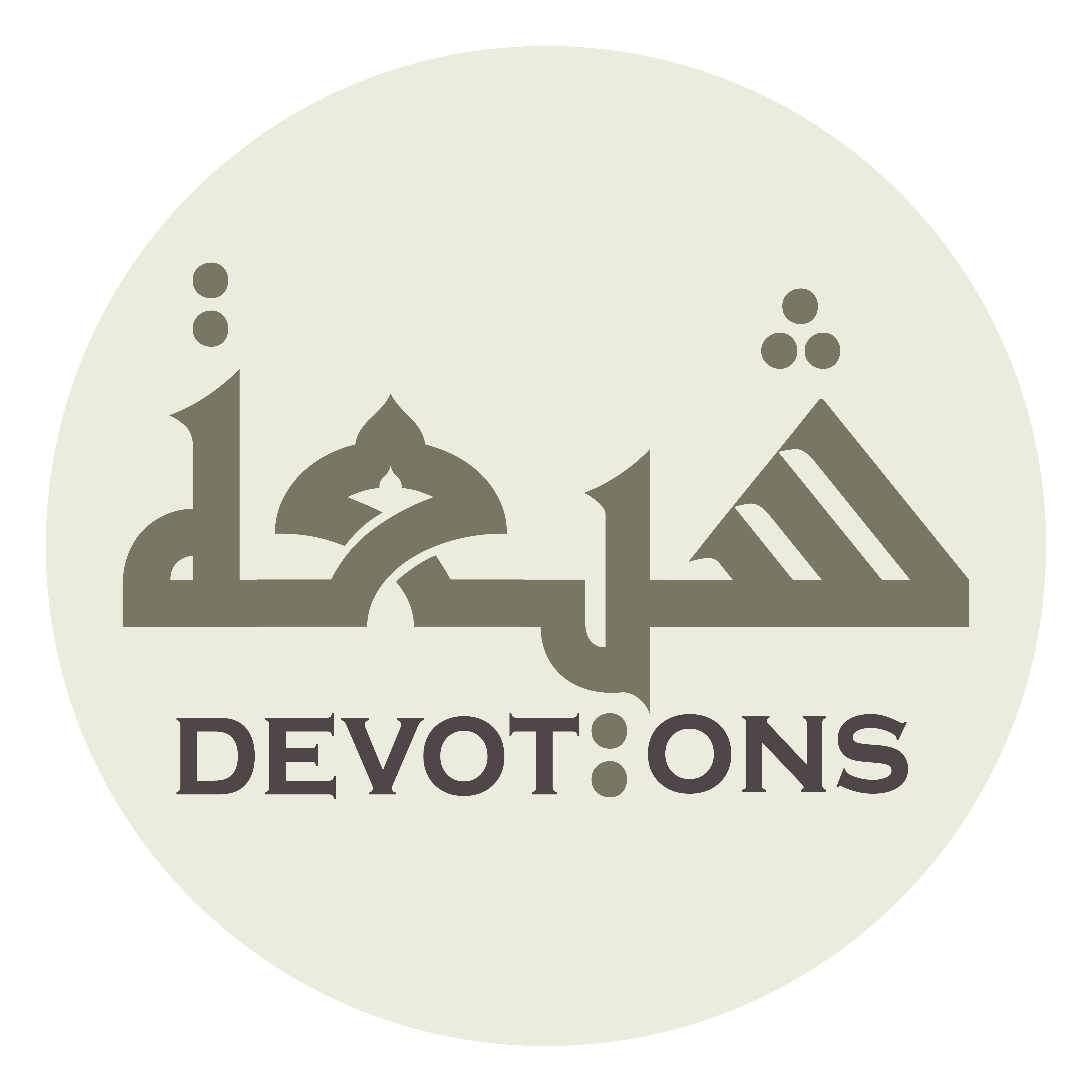 مِنْ مُقْتَدِرٍ لَايُغْلَبُ

min muqtadirin lāyughlab

You are invulnerably Omnipotent
Dua Jawshan Sagheer
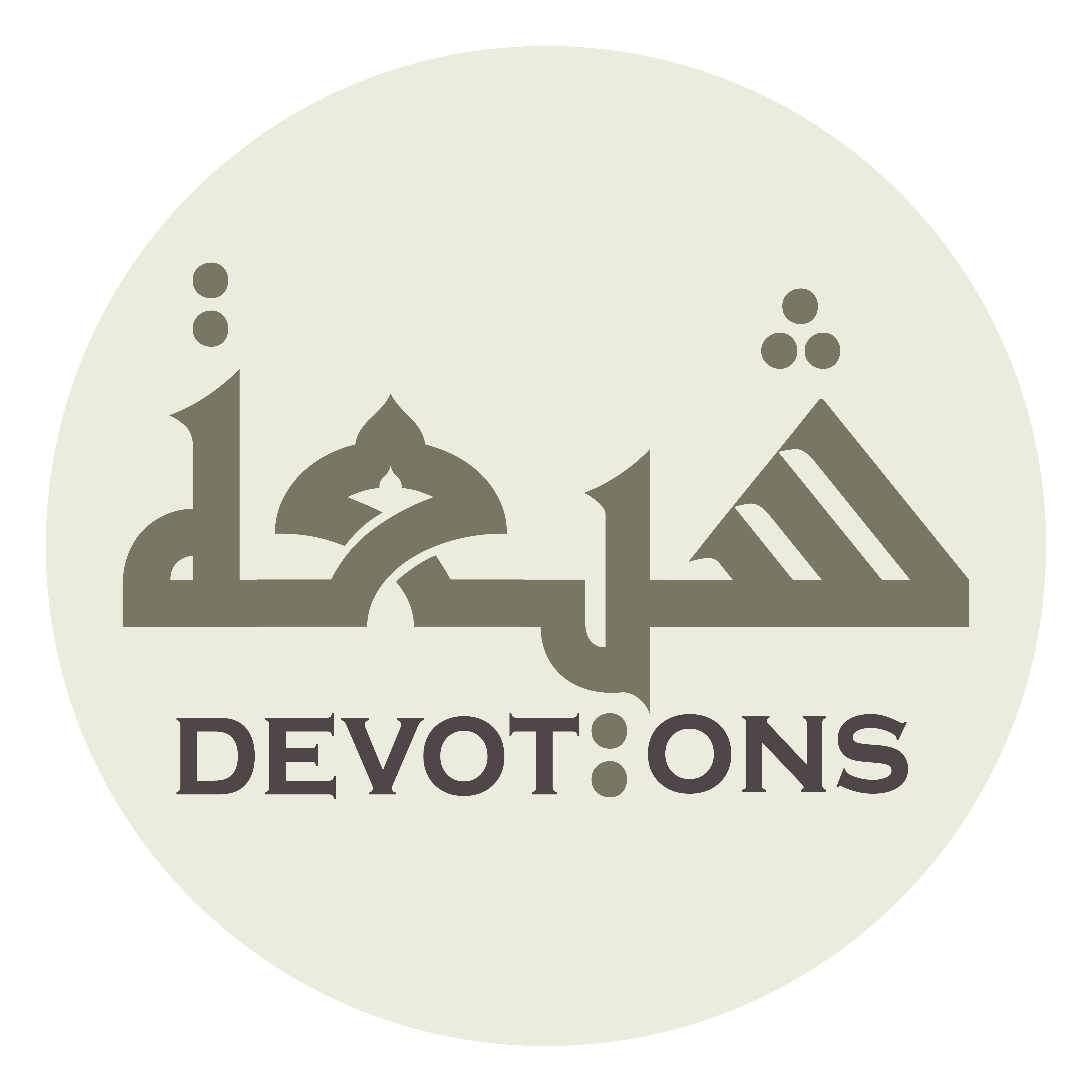 وَذِيْ أَنَاةٍ لَا يَعْجَلُ

wadhī anātin lā ya`jal

and prudently Forbearing.
Dua Jawshan Sagheer
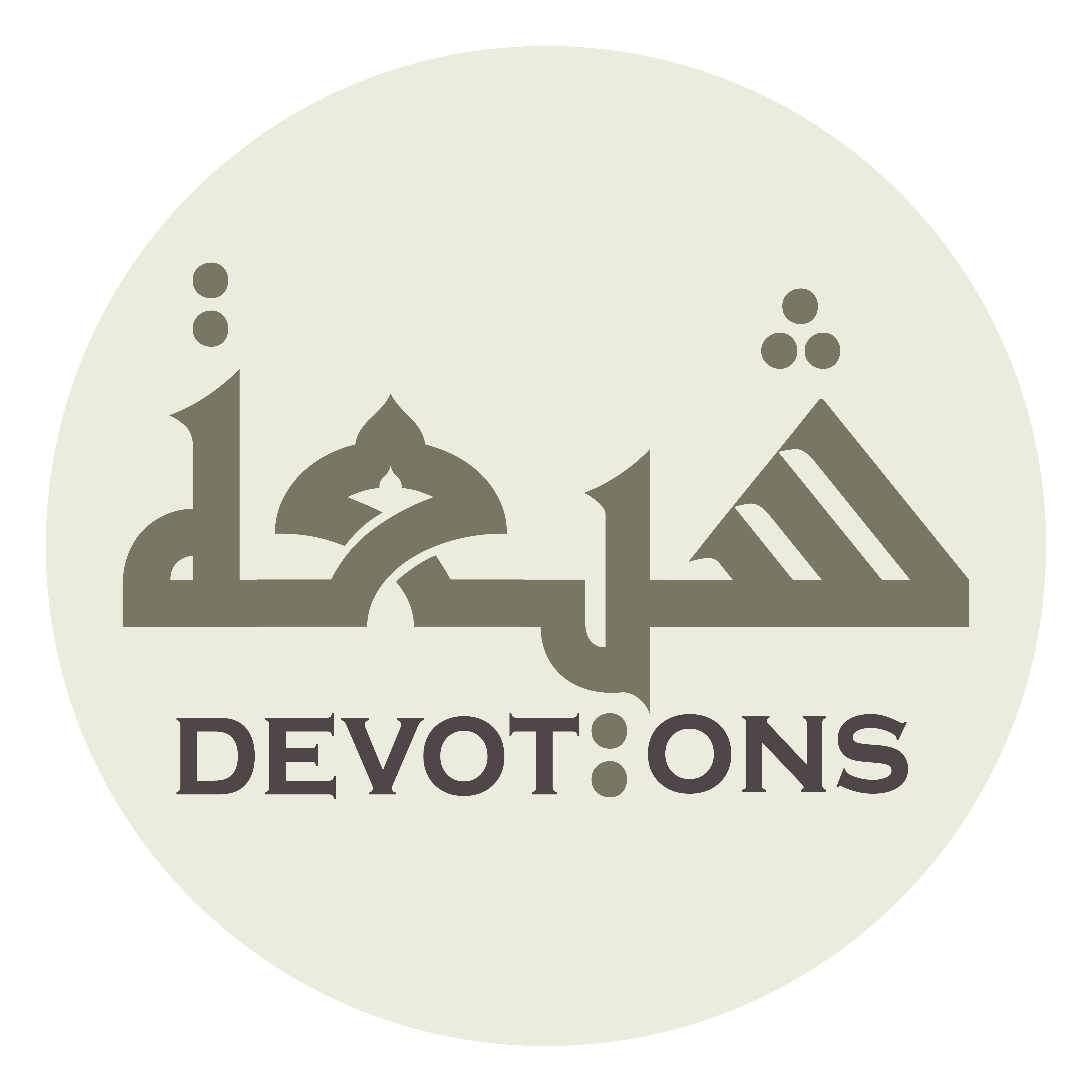 صَلِّ عَلَى مُحَمَّدٍ وَ آلِ مُحَمَّدٍ

ṣalli `alā muḥammadin wa āli muḥammad

Bless Muhammad and the Household of Muhammad
Dua Jawshan Sagheer
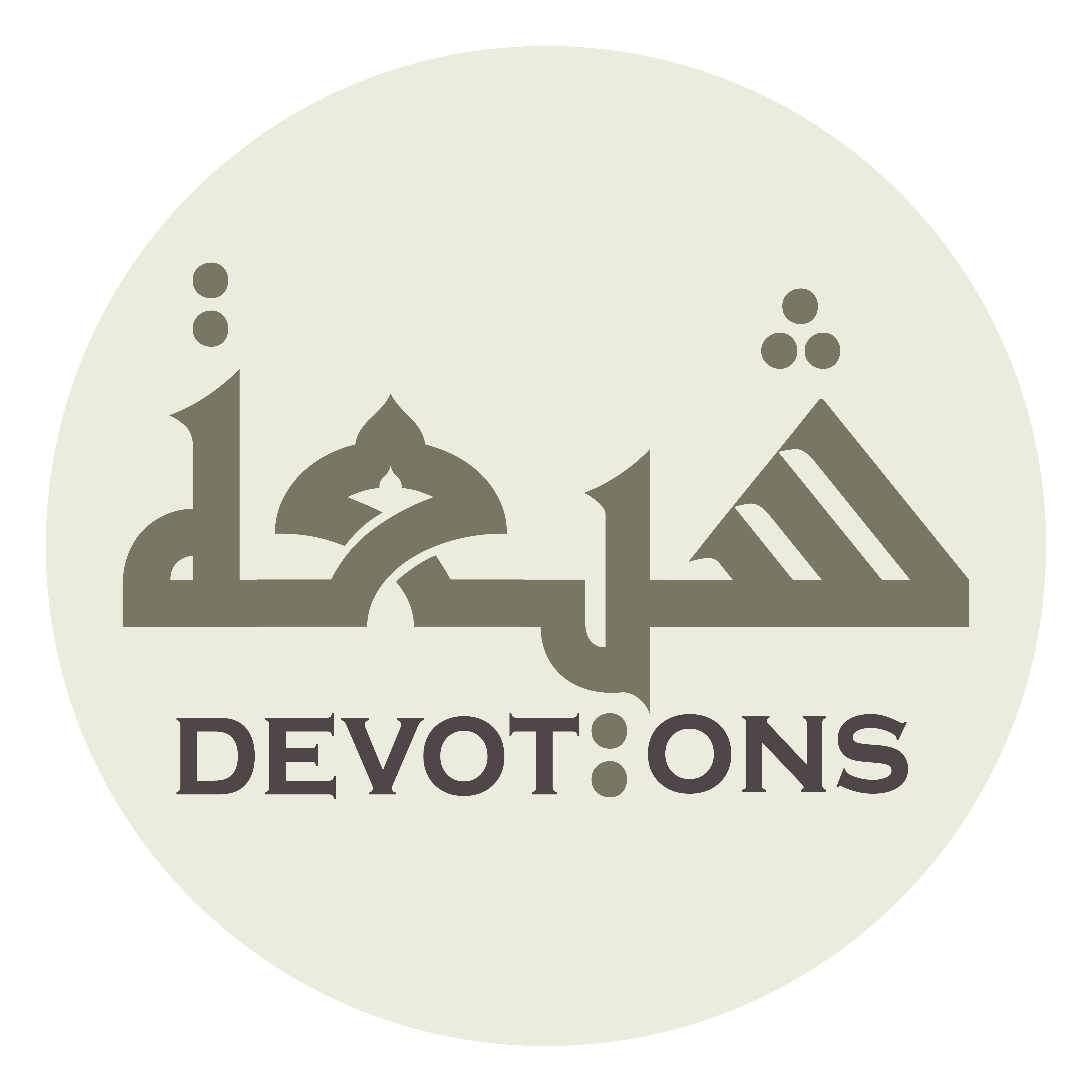 وَاجْعَلْنِيْ لَكَ مِنَ الْعَابِدِيْنَ

waj`alnī laka minal `ābidīn

and include me with the worshippers of You,
Dua Jawshan Sagheer
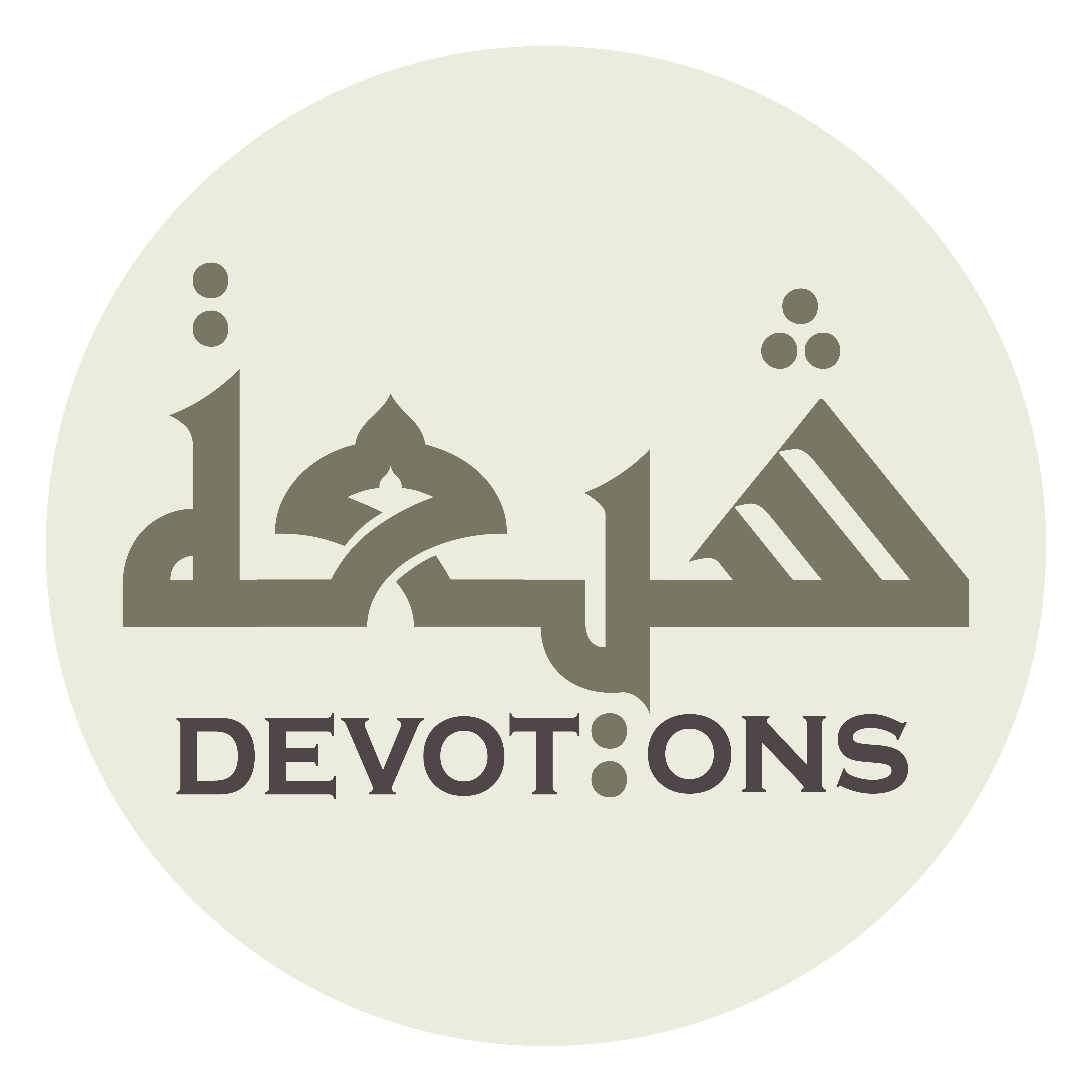 وَلِنَعْمَائِكَ مِنَ الشَّاكِرِينَ

walina`mā-ika minash shākirīn

those who are thankful for Your bounties,
Dua Jawshan Sagheer
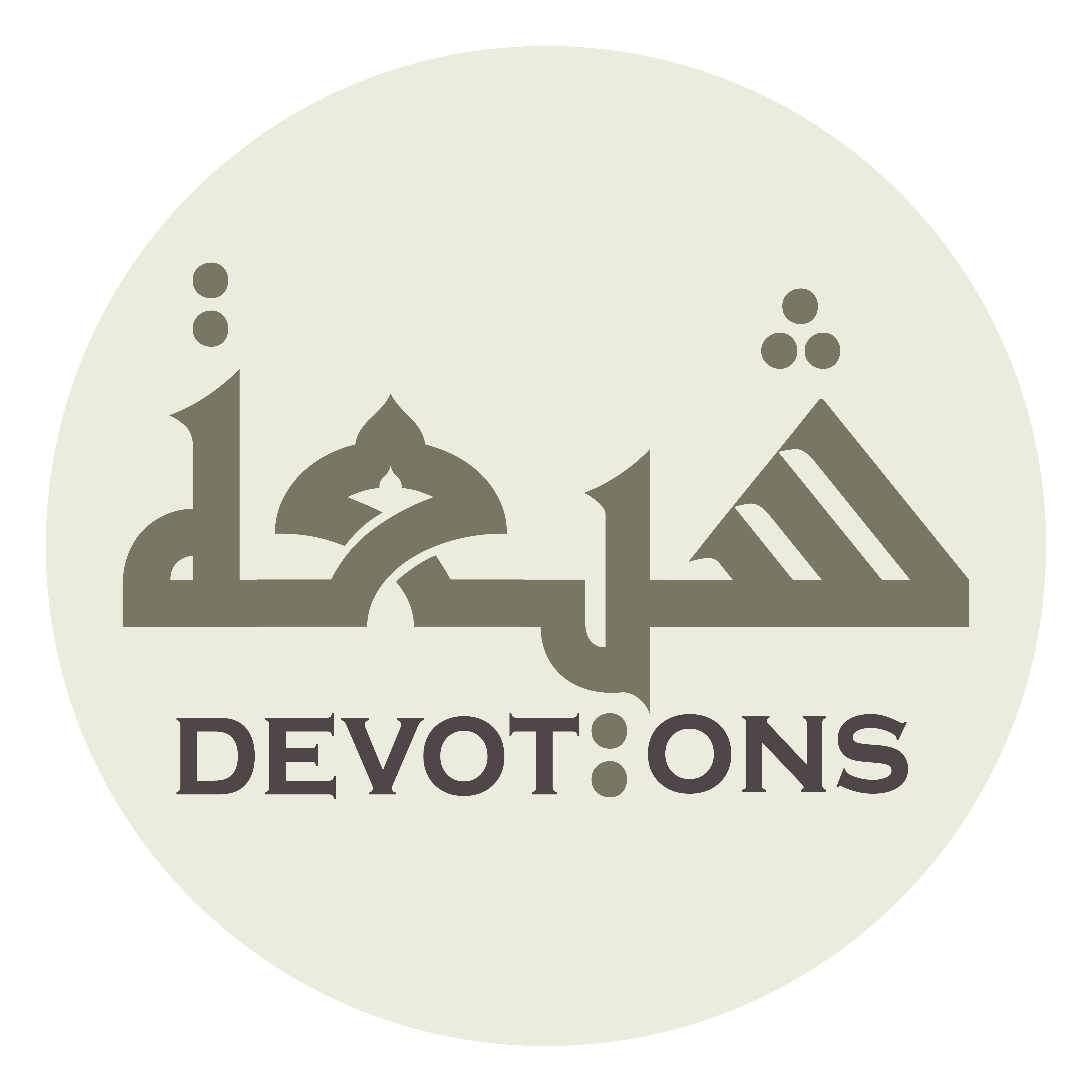 وَلِآلاَئِكَ مِنَ الذَّاكِرِينَ

wali-ālā-ika minadh dhākirīn

and those who permanently mention Your graces;
Dua Jawshan Sagheer
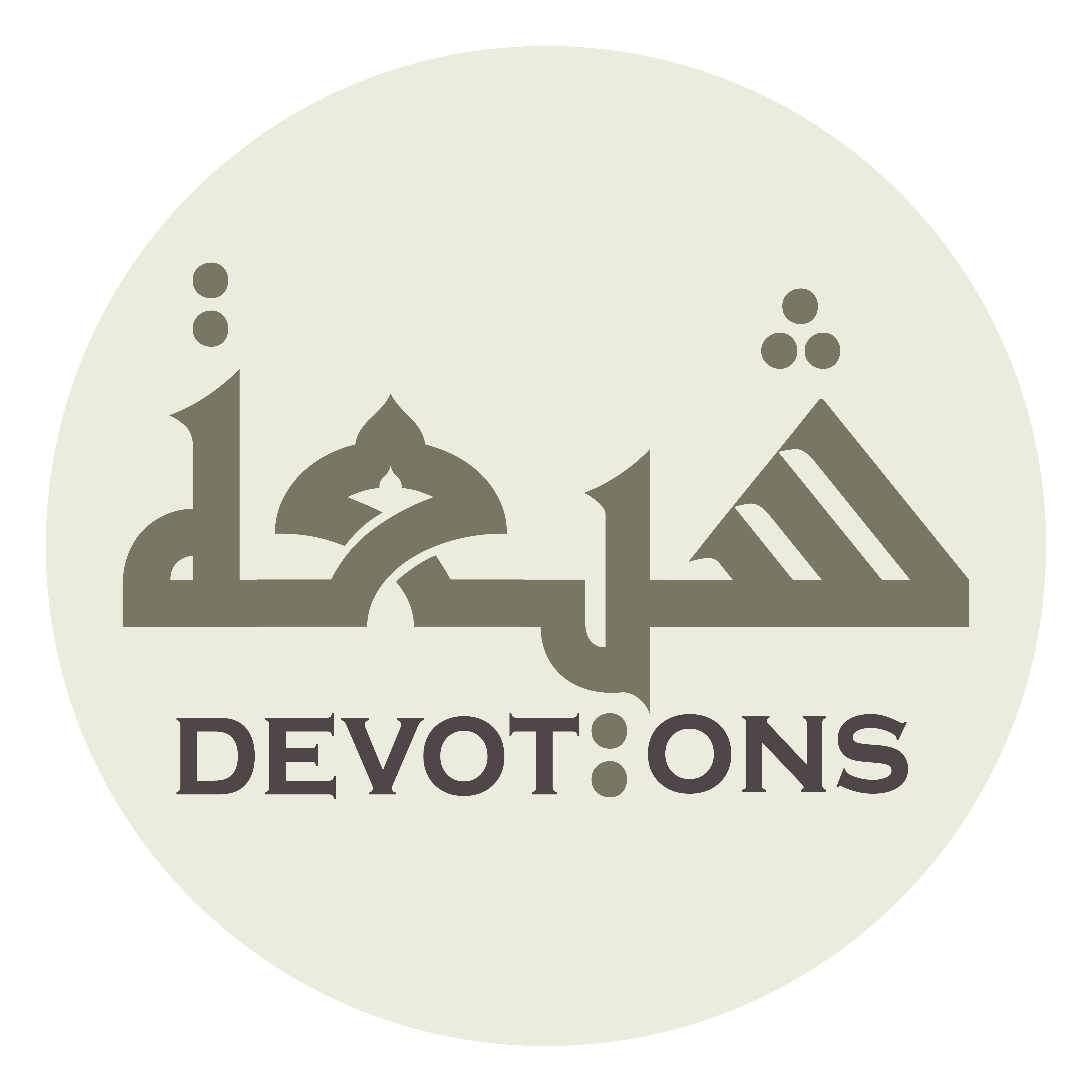 وَارْحَمْنِيْ بِرَحْمَتِكَ

war-ḥamnī biraḥmatik

and have mercy upon me, by Your mercy,
Dua Jawshan Sagheer
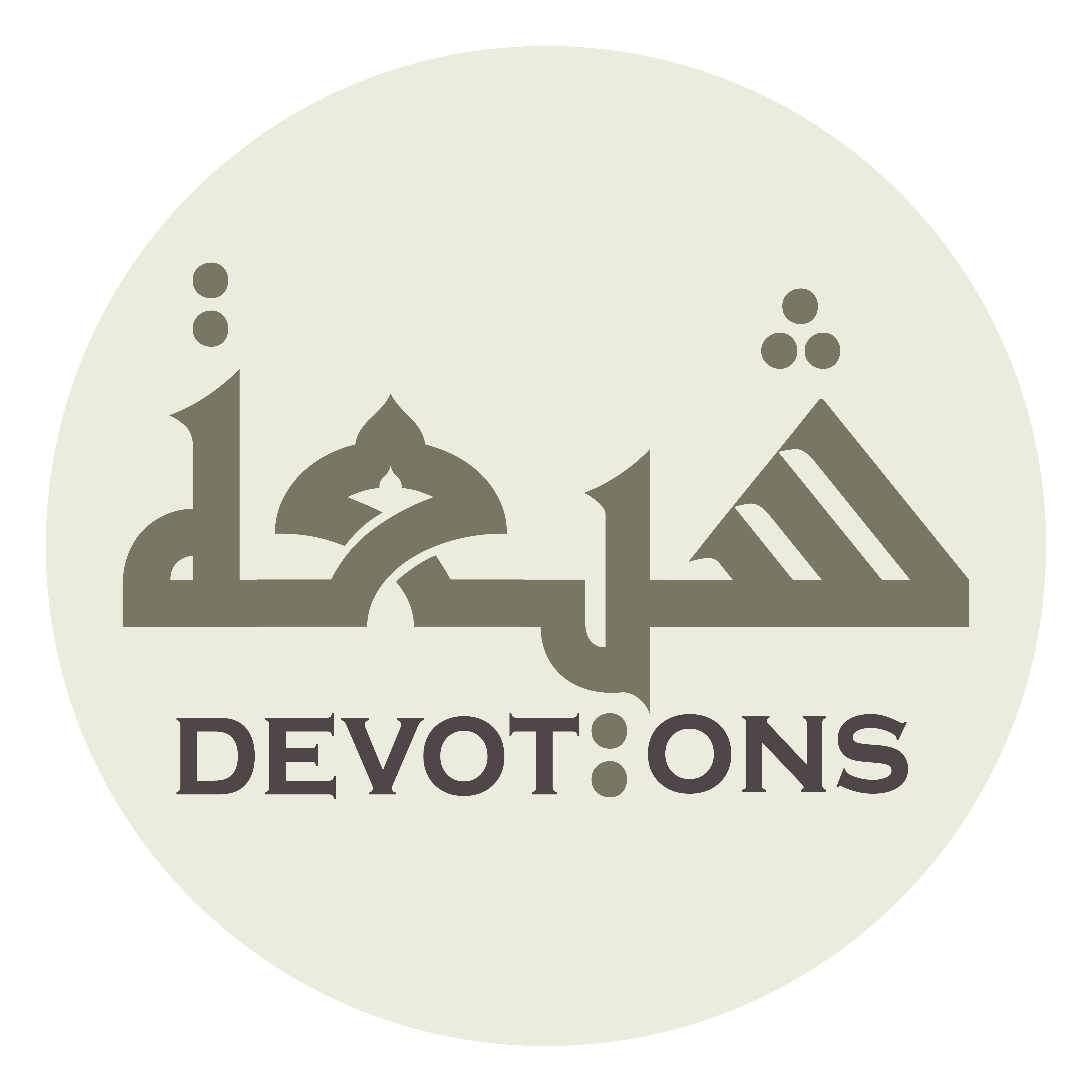 يَا أَرْحَمَ الرَّاحِمِيْنَ

yā ar-ḥamar rāḥimīn

O most Merciful of all those who show mercy.
Dua Jawshan Sagheer
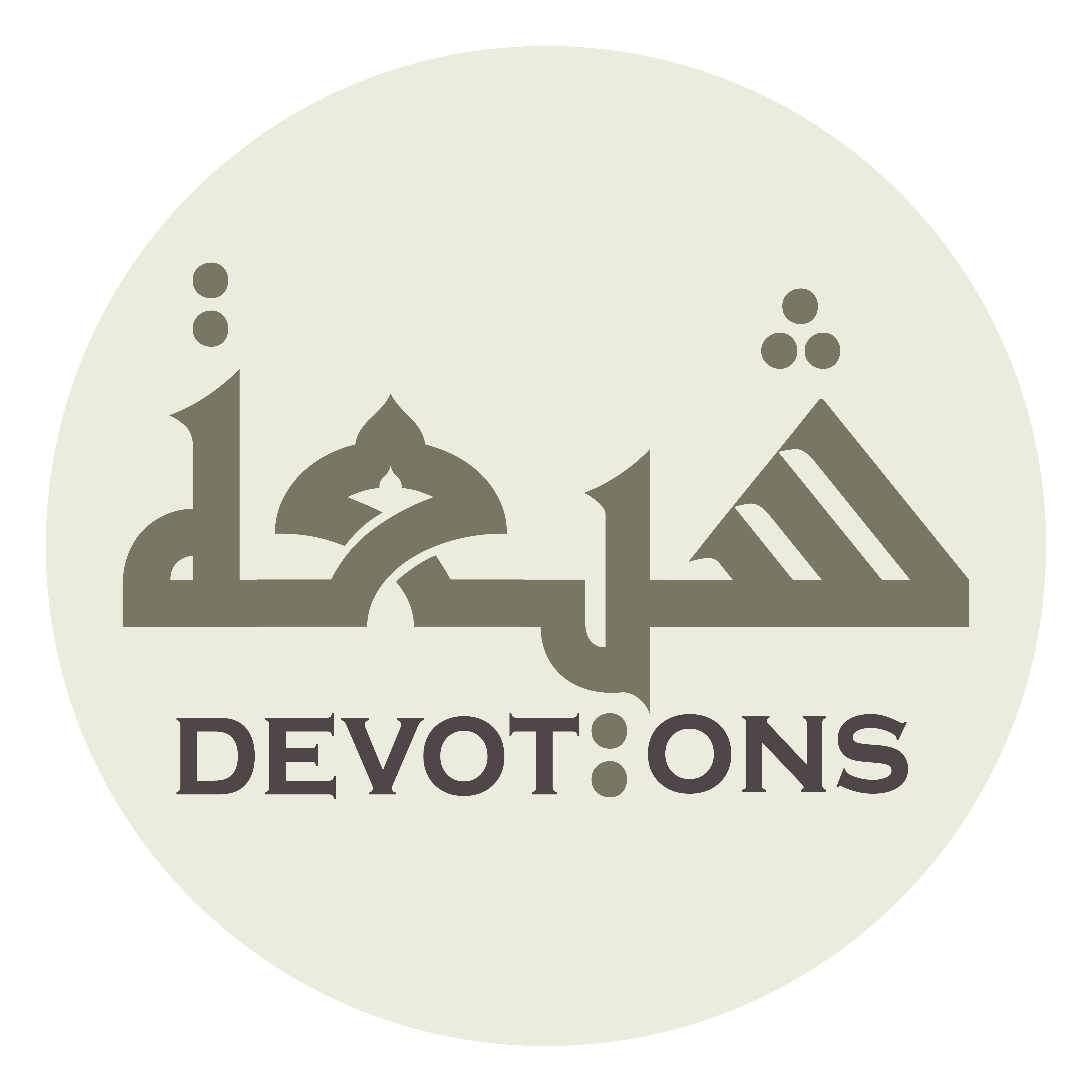 سَيِّدِيْ وَمَوْلَايَ

sayyidī wamawlāy

My God, Lord, and Master,
Dua Jawshan Sagheer
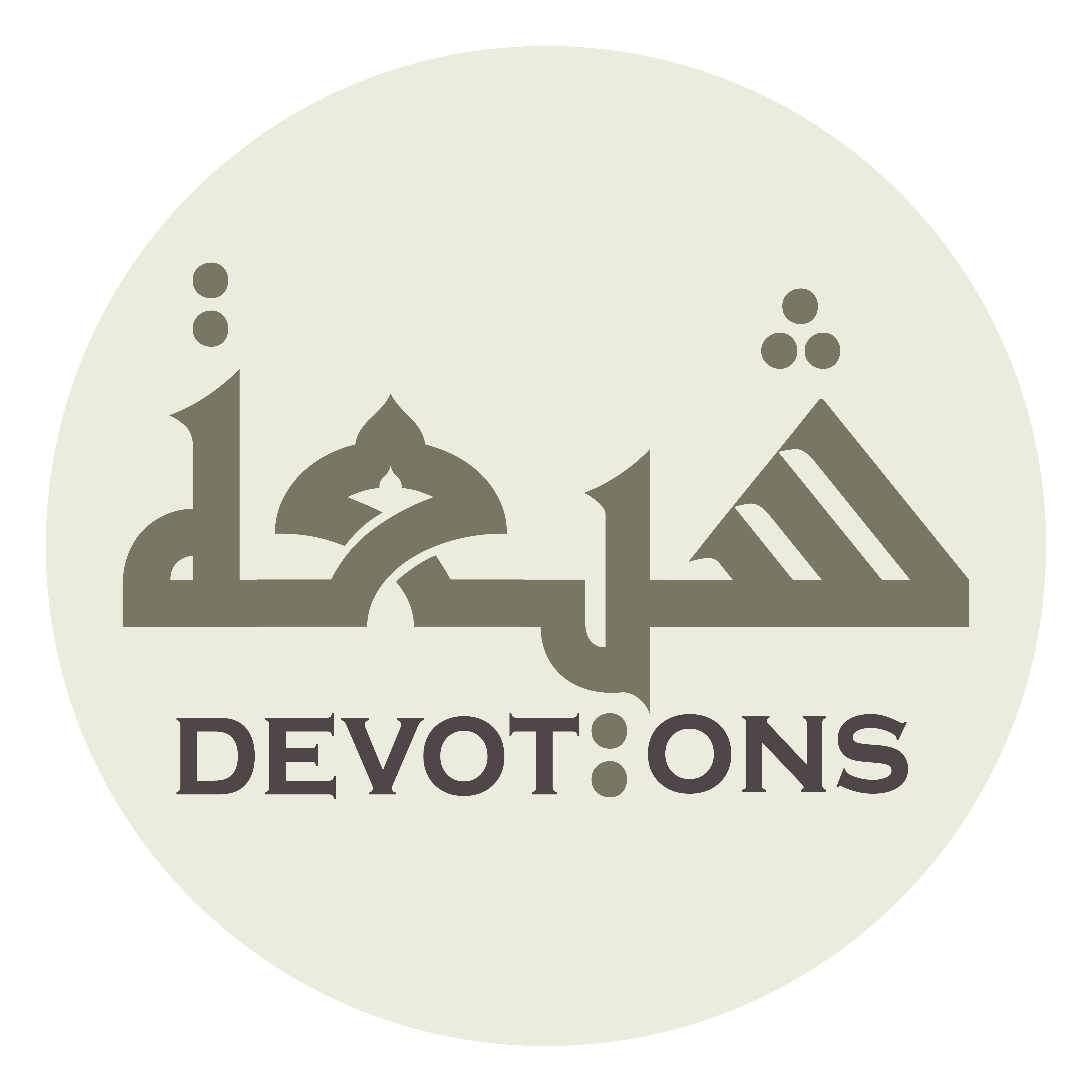 وَكَمْ مِنْ عَبْدٍ أَمْسٰى وَأَصْبَحَ

wakam min `abdin amsā wa-aṣbaḥ

many a servant [of You] is in eves and morns
Dua Jawshan Sagheer
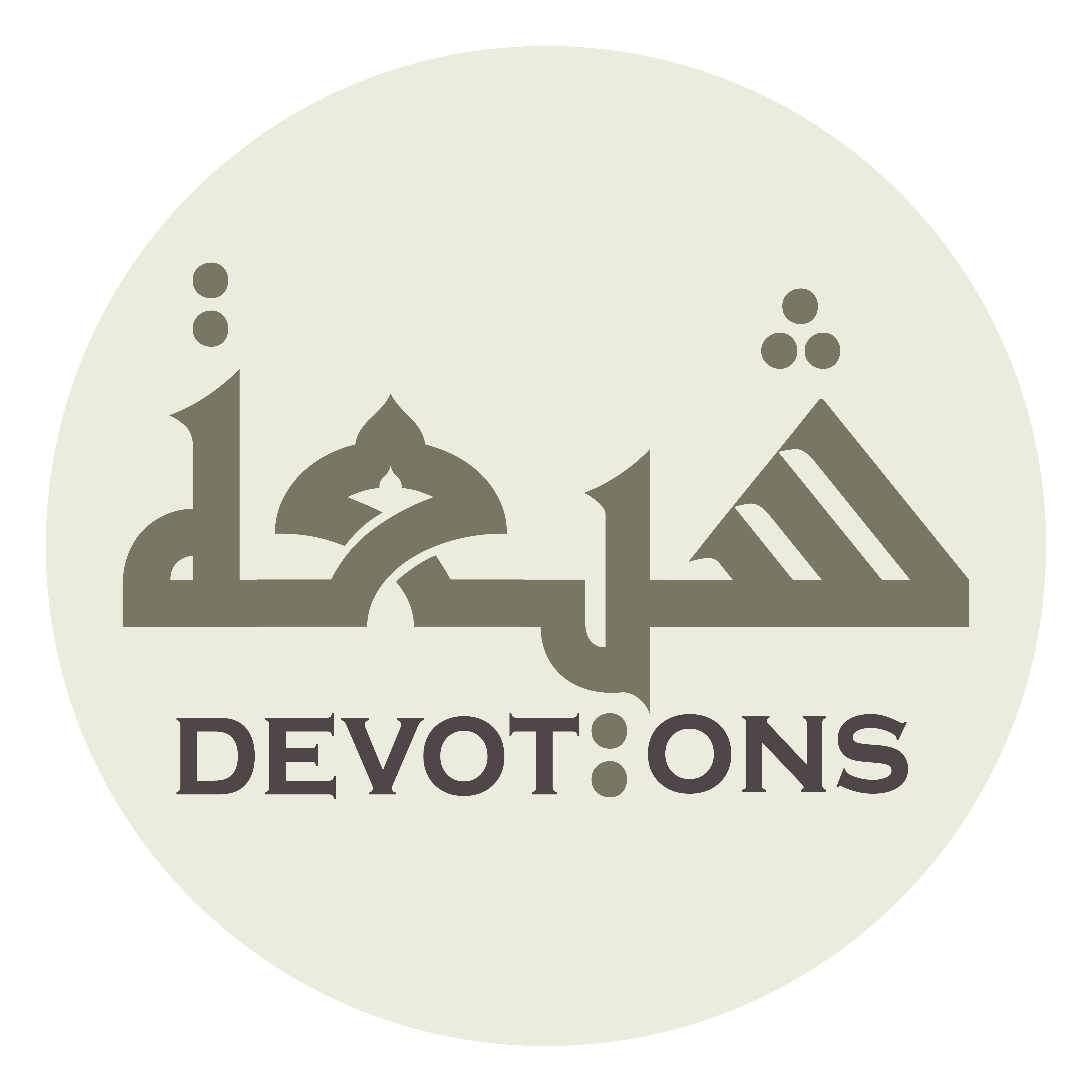 قَدِ اسْتَمَرَّ عَلَيْهِ الْقَضَاءُ

qadistamarra `alayhil qaḍā

permanently suffering under the vicissitudes of time,
Dua Jawshan Sagheer
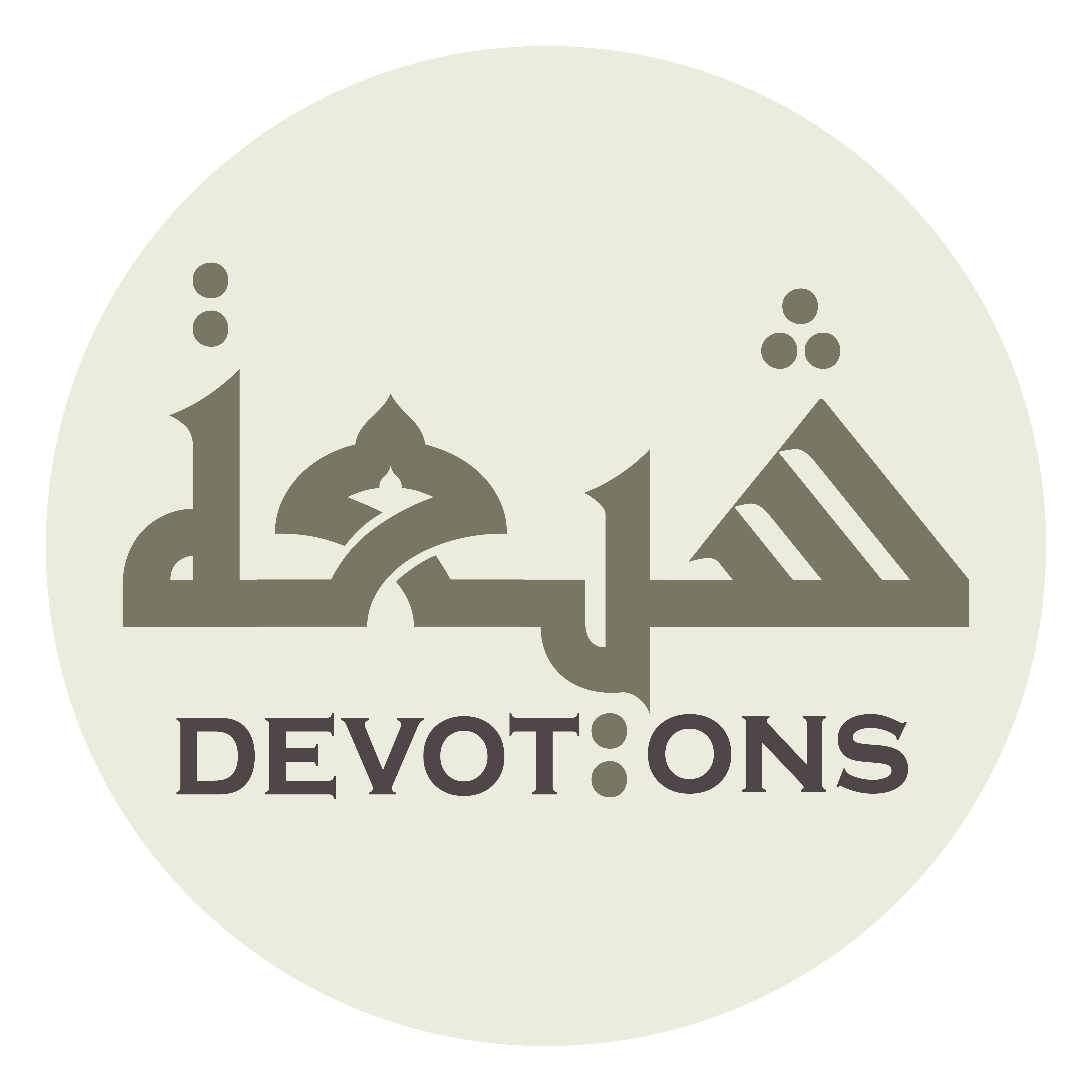 وَأَحْدَقَ بِهِ الْبَلاءُ

wa-aḥdaqa bihil balā

surrounded by hardships,
Dua Jawshan Sagheer
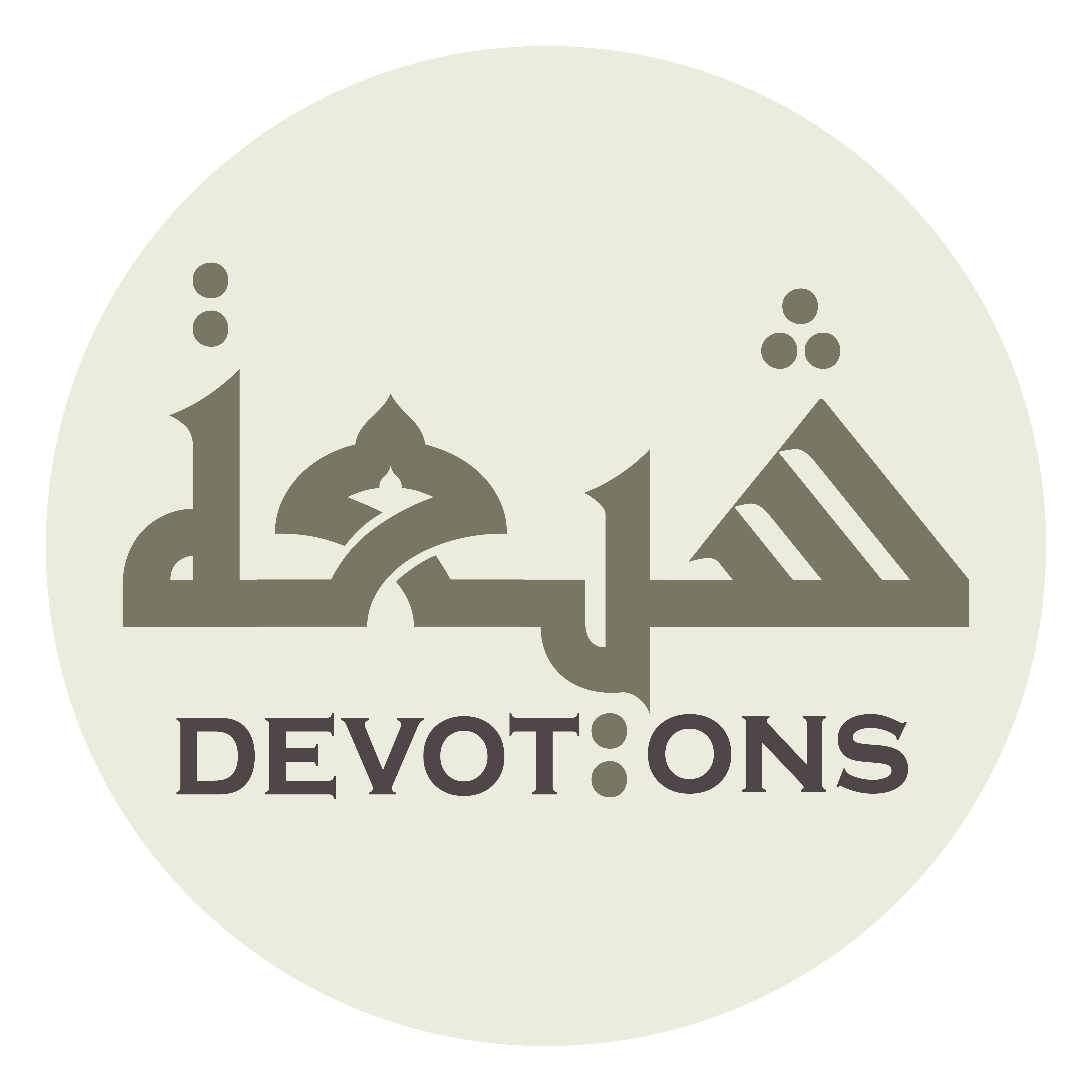 وَفَارَقَ أَوِدَّاءَهُ وَأَحِبَّاءَهُ وَأَخِلَّاءَهُ

wafāraqa awiddā-ahu wa-aḥibbā-ahu wa-akhillā-ah

departing his dear, beloved, and intimate friends,
Dua Jawshan Sagheer
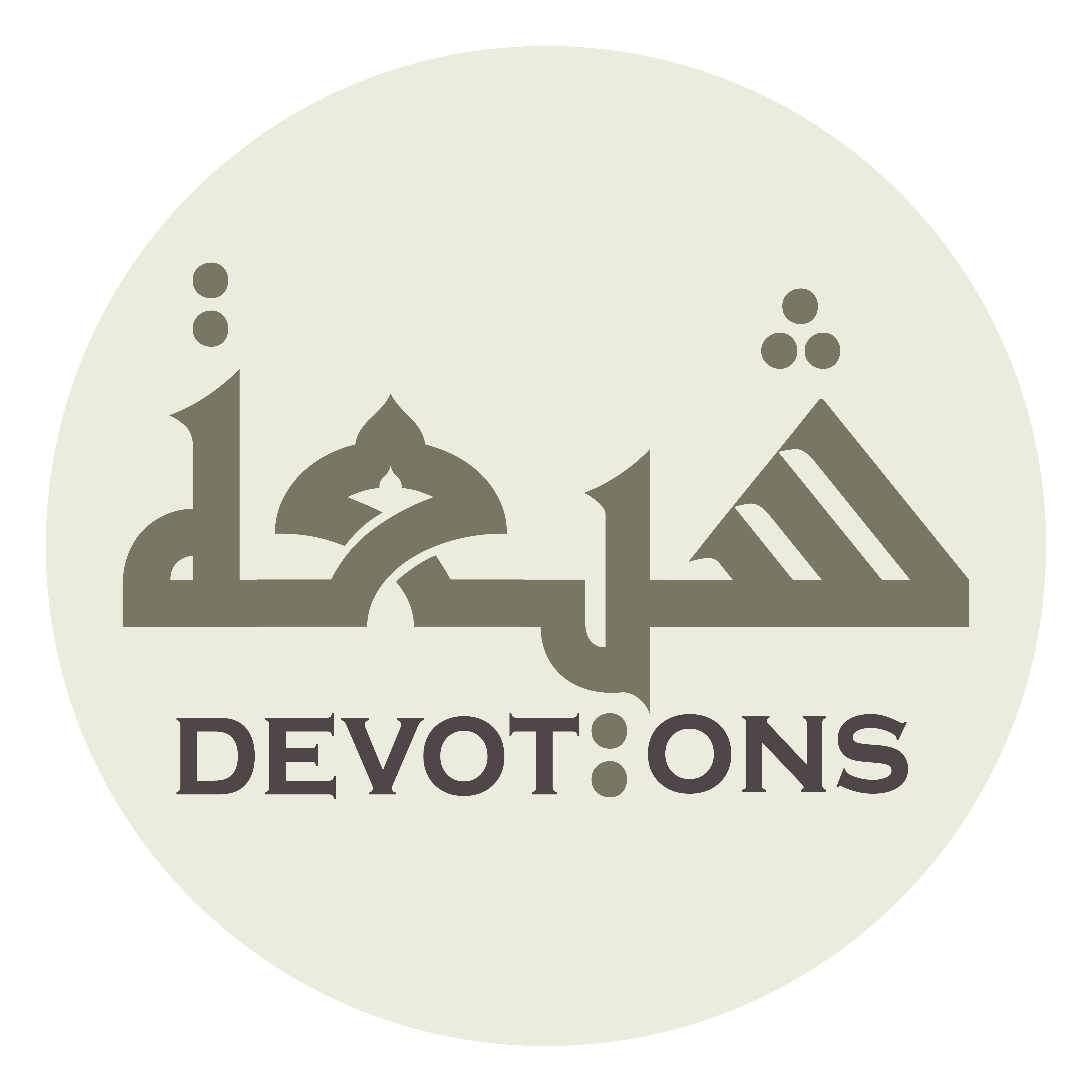 وَأَمْسٰى أَسِيرًا حَقِيرًا ذَلِيْلًا

wa-amsā asīran ḥaqīran dhalīlā

receiving the evenings while he is imprisoned, humiliated, and lowly,
Dua Jawshan Sagheer
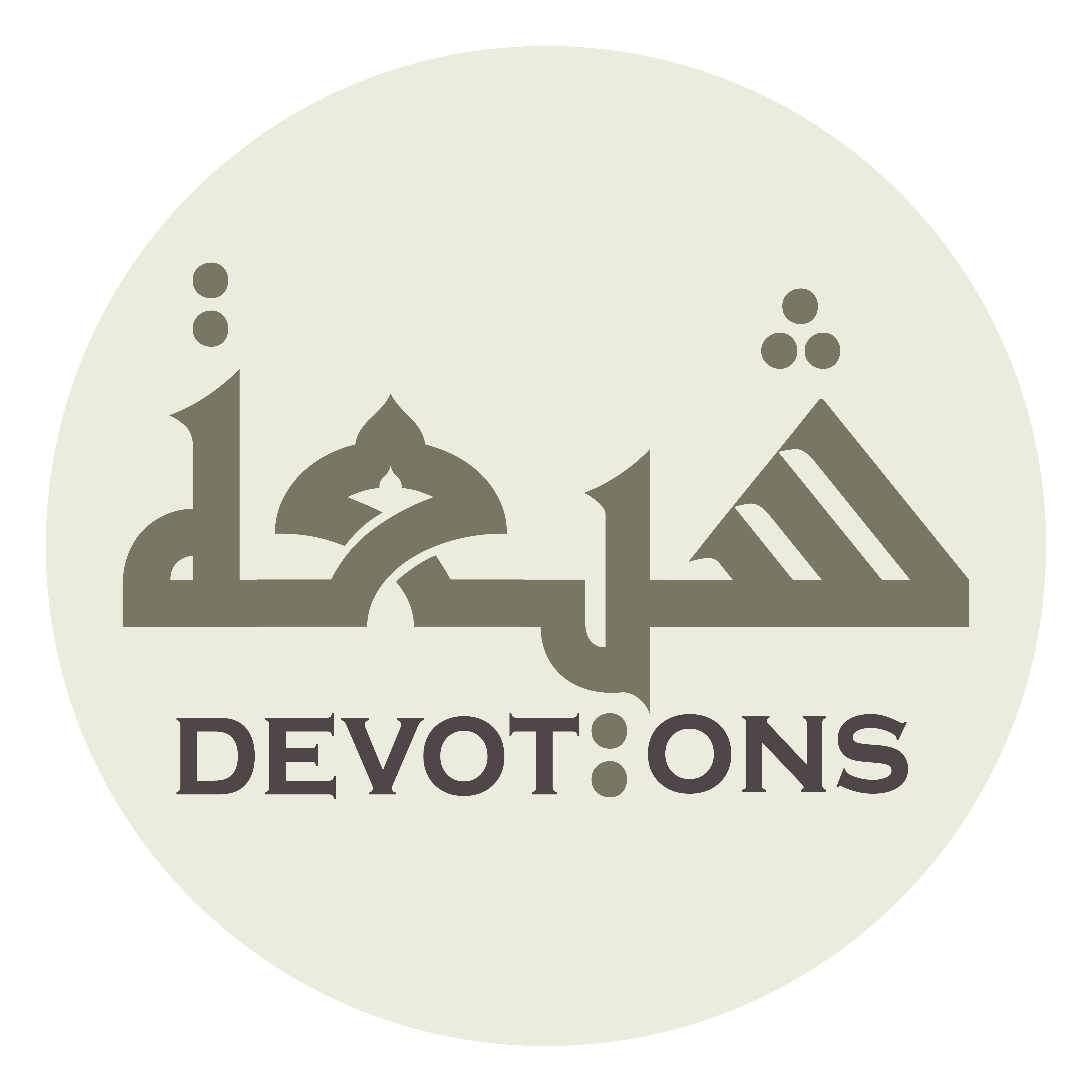 فِيْ أَيْدِيْ الْكُفَّارِ وَالْأَعْدَاءِ

fī aydil kuffāri wal-a`dā

in the hands of the unbelievers and the enemies
Dua Jawshan Sagheer
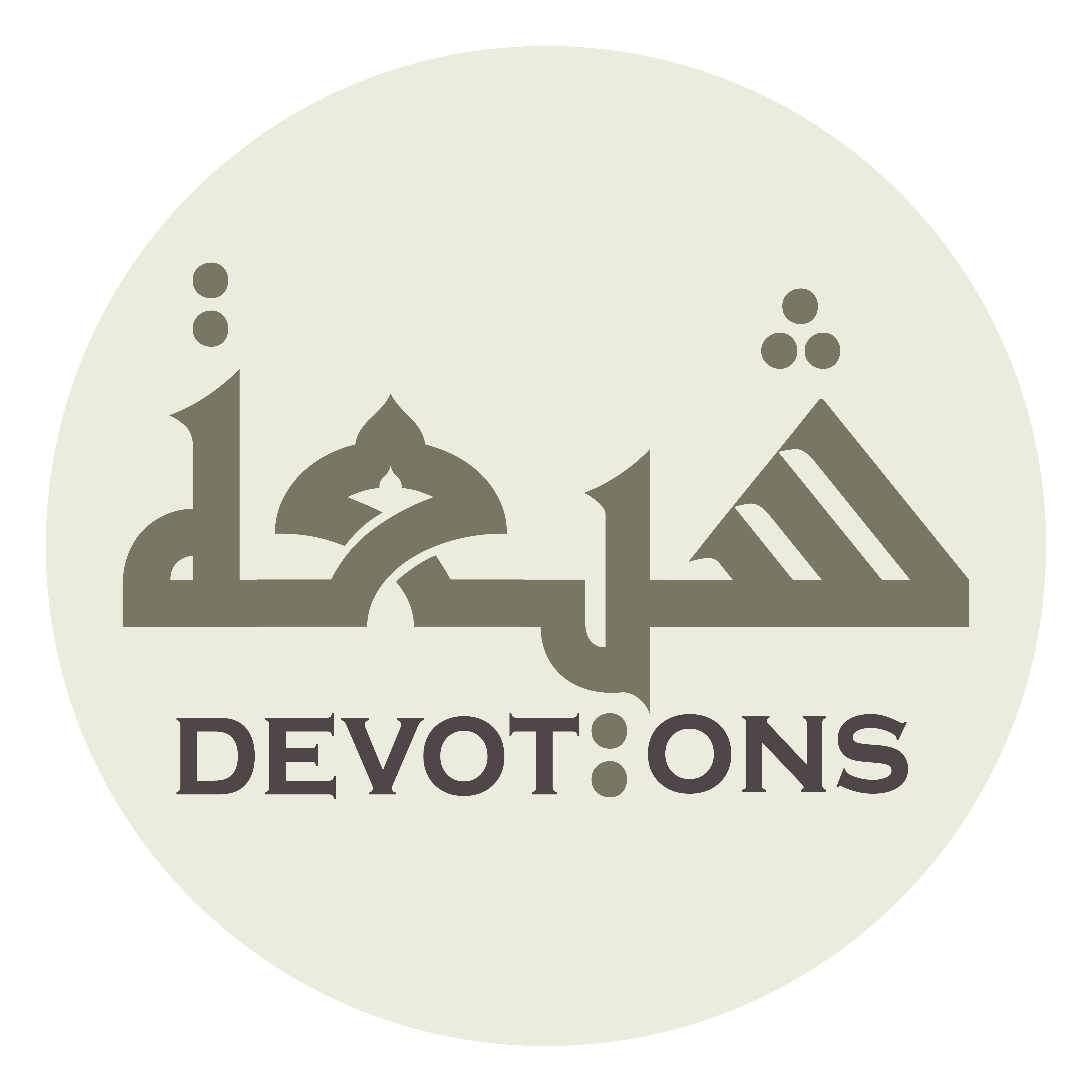 يَتَدَاوَلُونَهُ يَمِينًا وَشِمَالًا

yatadāwalūnahu yamīnan washimālā

who dominate him from the right and the left;
Dua Jawshan Sagheer
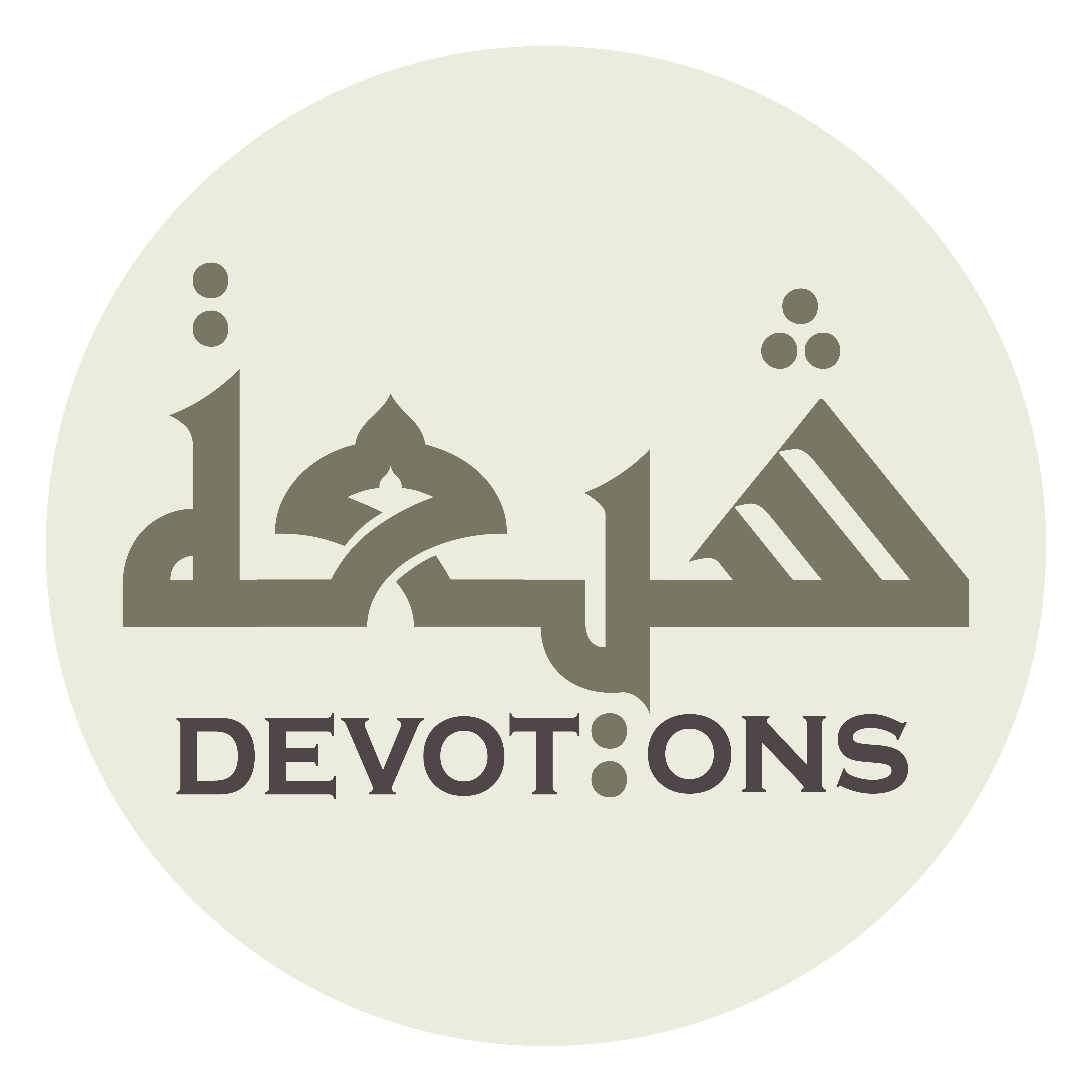 قَدْ حُصِرَ فِيْ الْمَطَامِيرِ

qad ḥuṣira fil maṭāmīr

he has been locked up in cellars
Dua Jawshan Sagheer
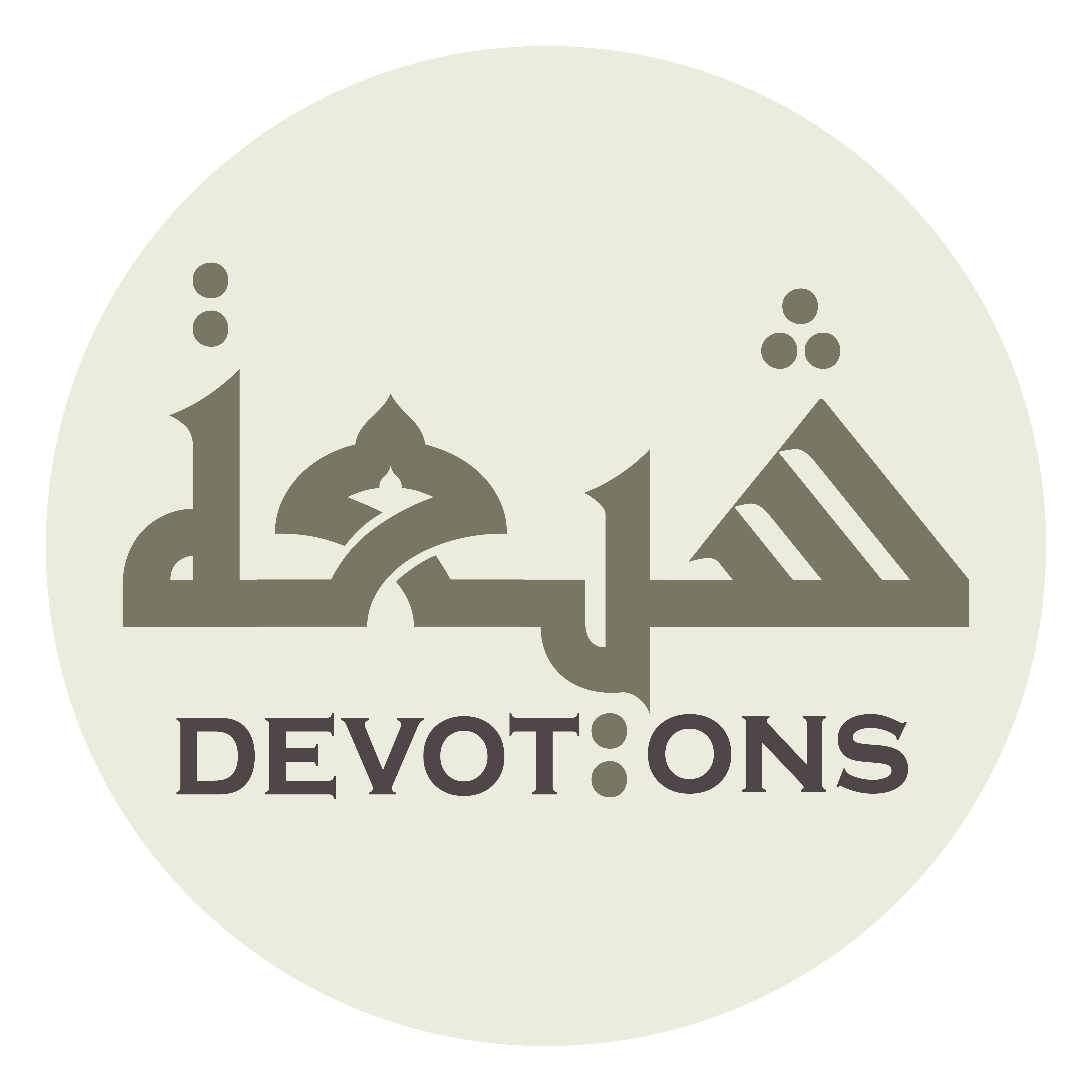 وَثُقِّلَ بِالْحَدِيْدِ

wathuqqila bil ḥadīd

and overloaded with iron (shackles);
Dua Jawshan Sagheer
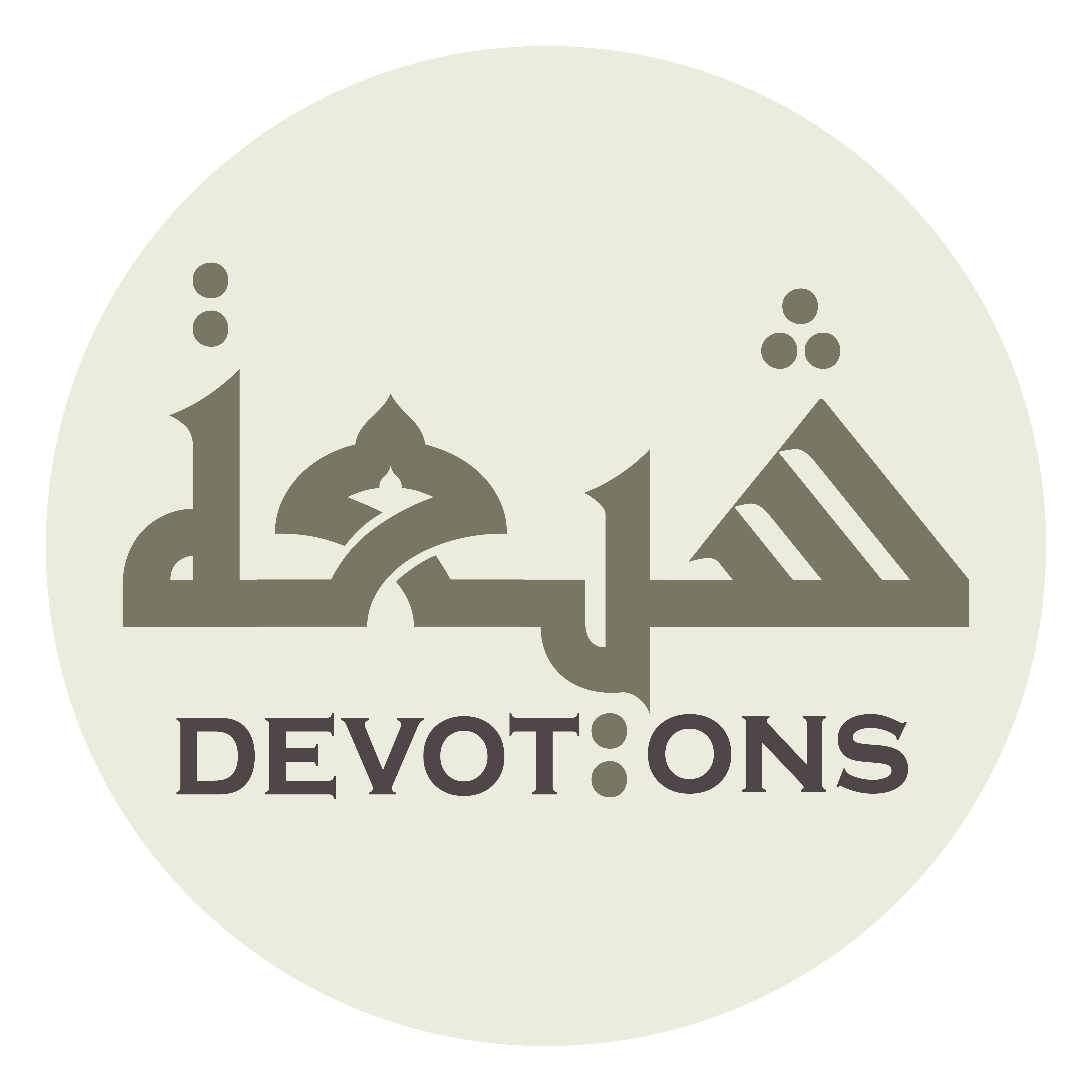 لَايَرىٰ شَيْئًا مِنْ ضِيَاءِ الدُّنْيَا

lāyarā shay-an min ḍiyā-id dunyā

he cannot see any of the light of the world
Dua Jawshan Sagheer
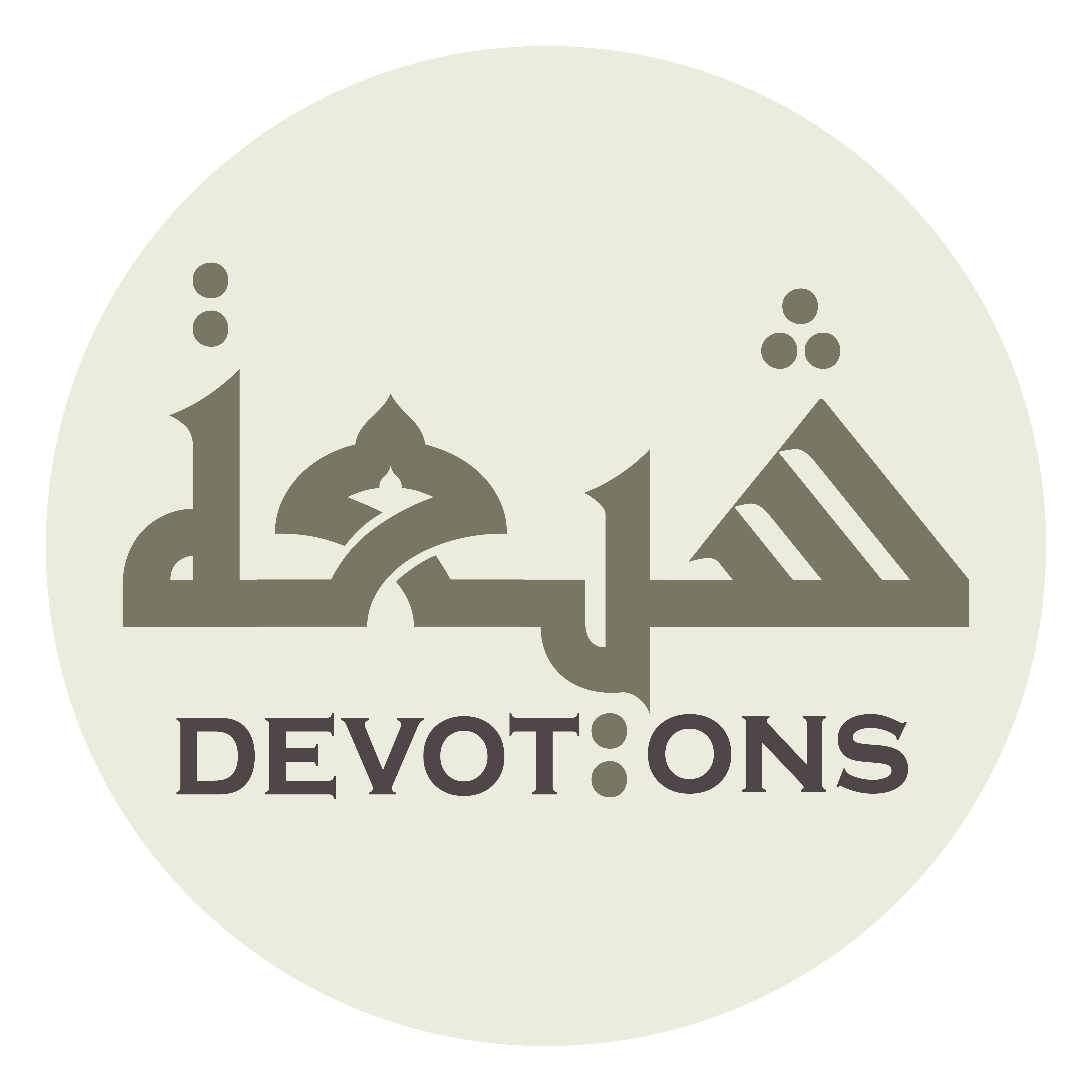 وَلَا مِنْ رَوْحِهَا

walā min rawḥihā

nor any of its rest;
Dua Jawshan Sagheer
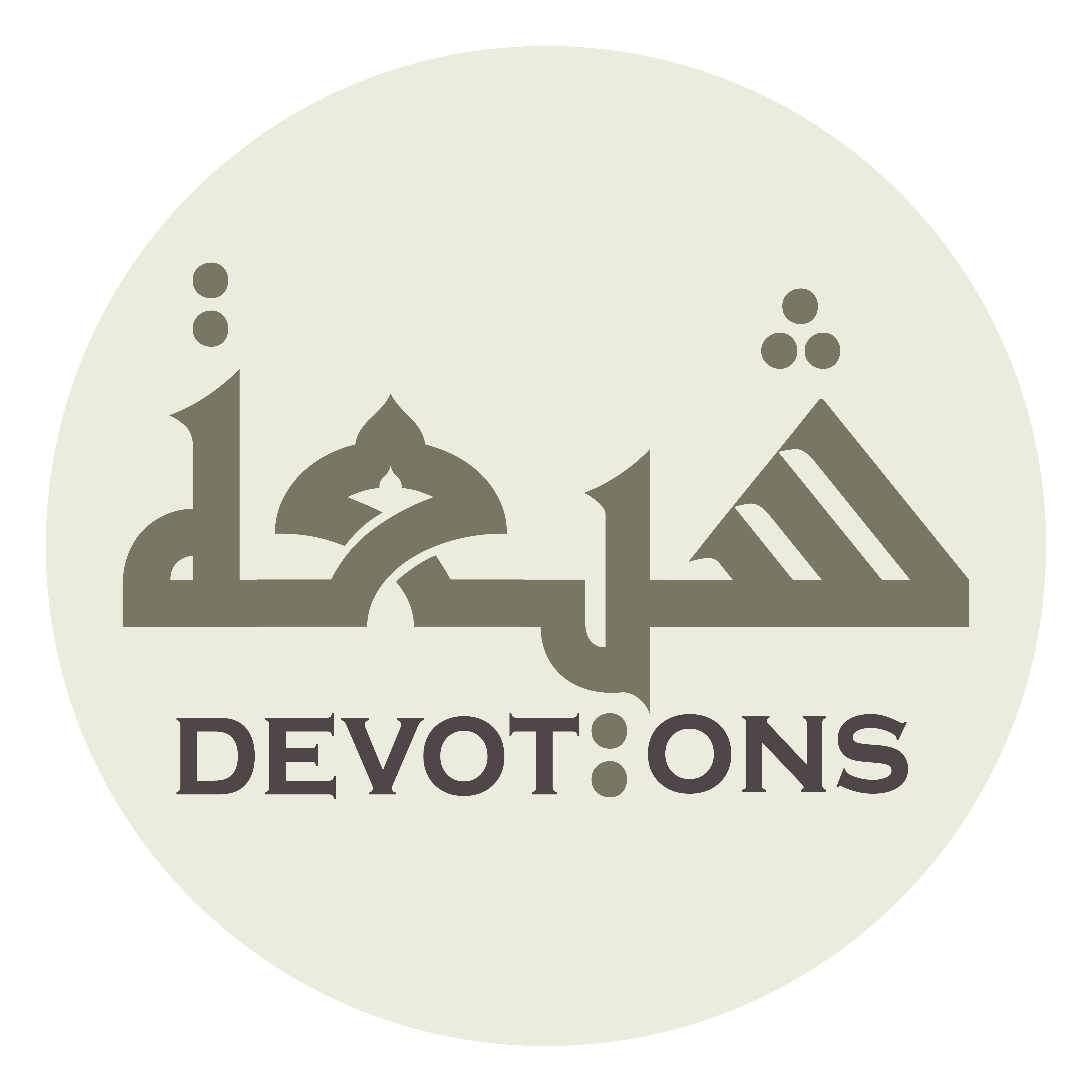 يَنْظُرُ إِلٰى نَفْسِهِ حَسْرَةً

yanẓuru ilā nafsihi ḥasrah

he looks at himself with grief
Dua Jawshan Sagheer
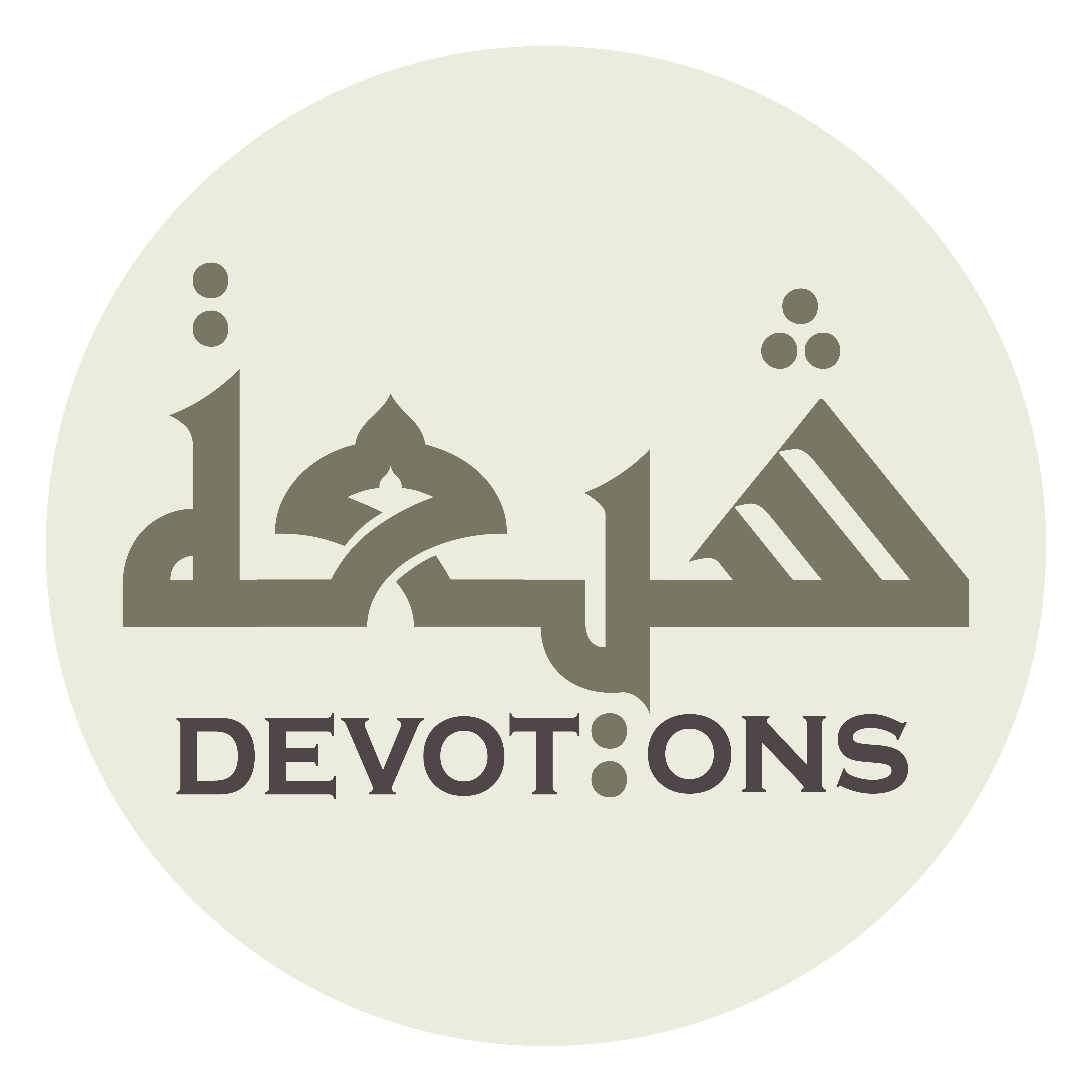 لَا يَسْتَطِيعُ لَهَا ضَرًّا وَلَا نَفْعًا

lā yastaṭī`u lahā ḍarran walā naf`ā

because he cannot make any harm or benefit to himself;
Dua Jawshan Sagheer
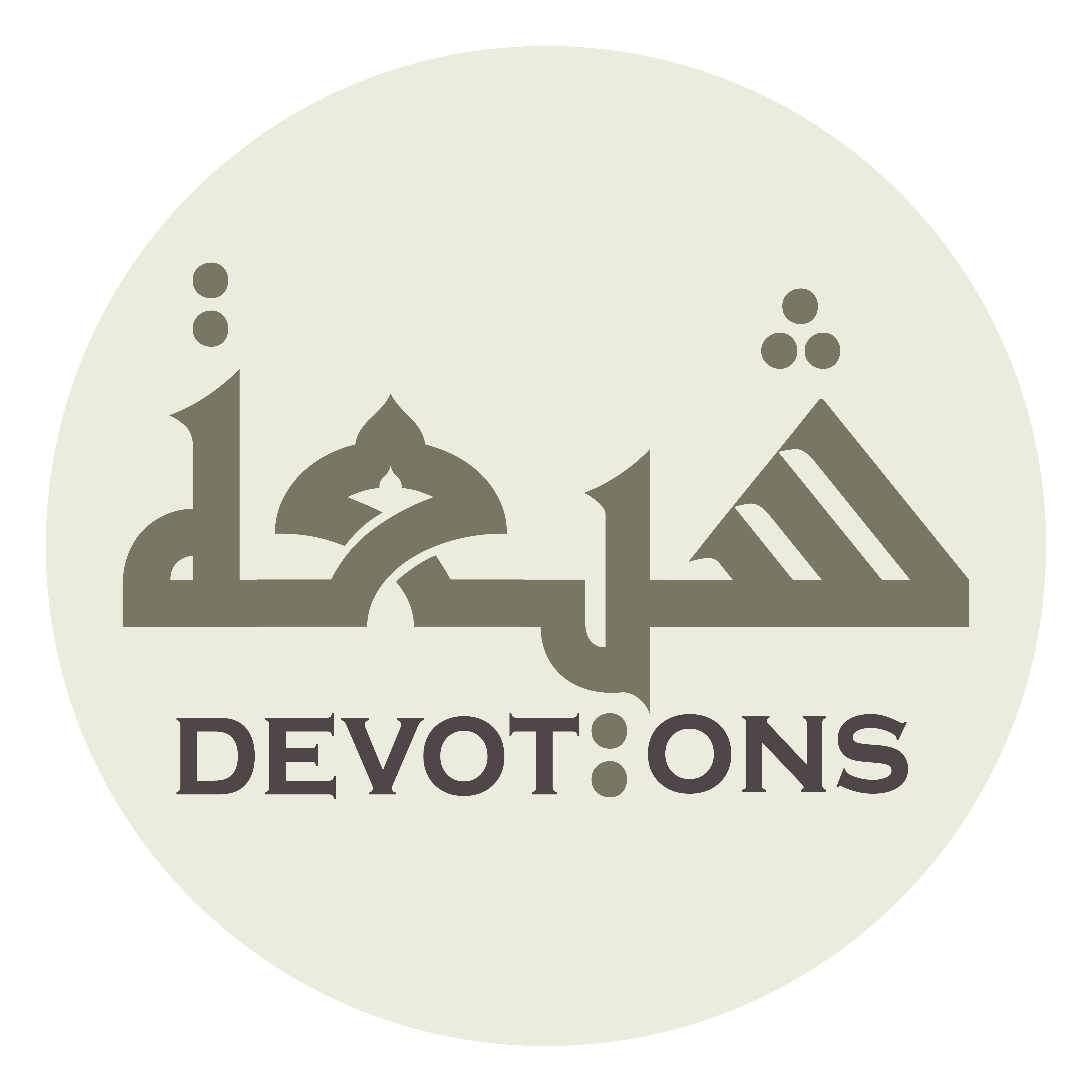 وَأَنَا خِلْوٌ مِنْ ذٰلِكَ كُلِّهِ

wa-ana khilwun min dhālika kullih

but I am free from all that
Dua Jawshan Sagheer
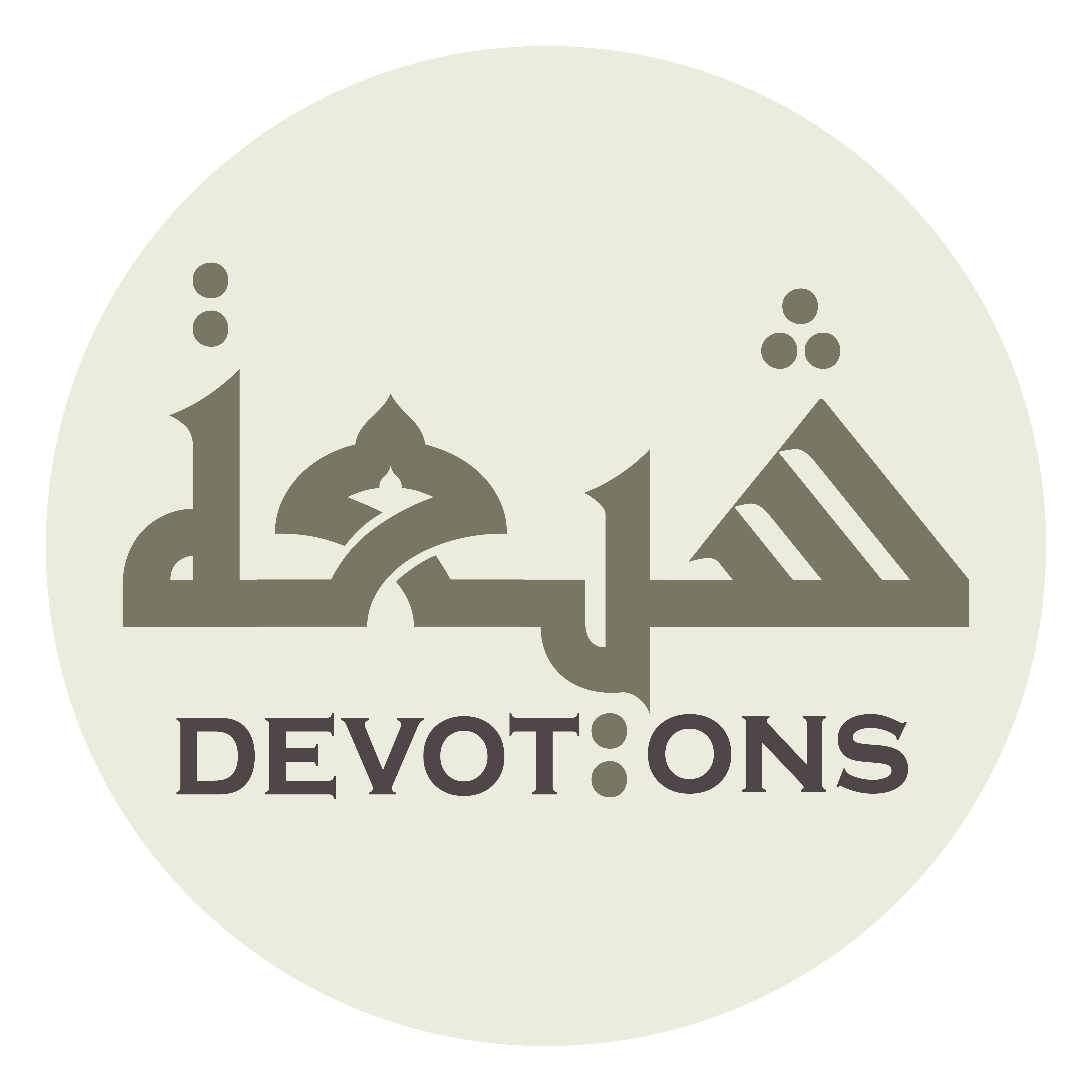 بِجُودِكَ وَكَرمِكَ

bijūdika wakarmik

on account of Your magnanimity and generosity.
Dua Jawshan Sagheer
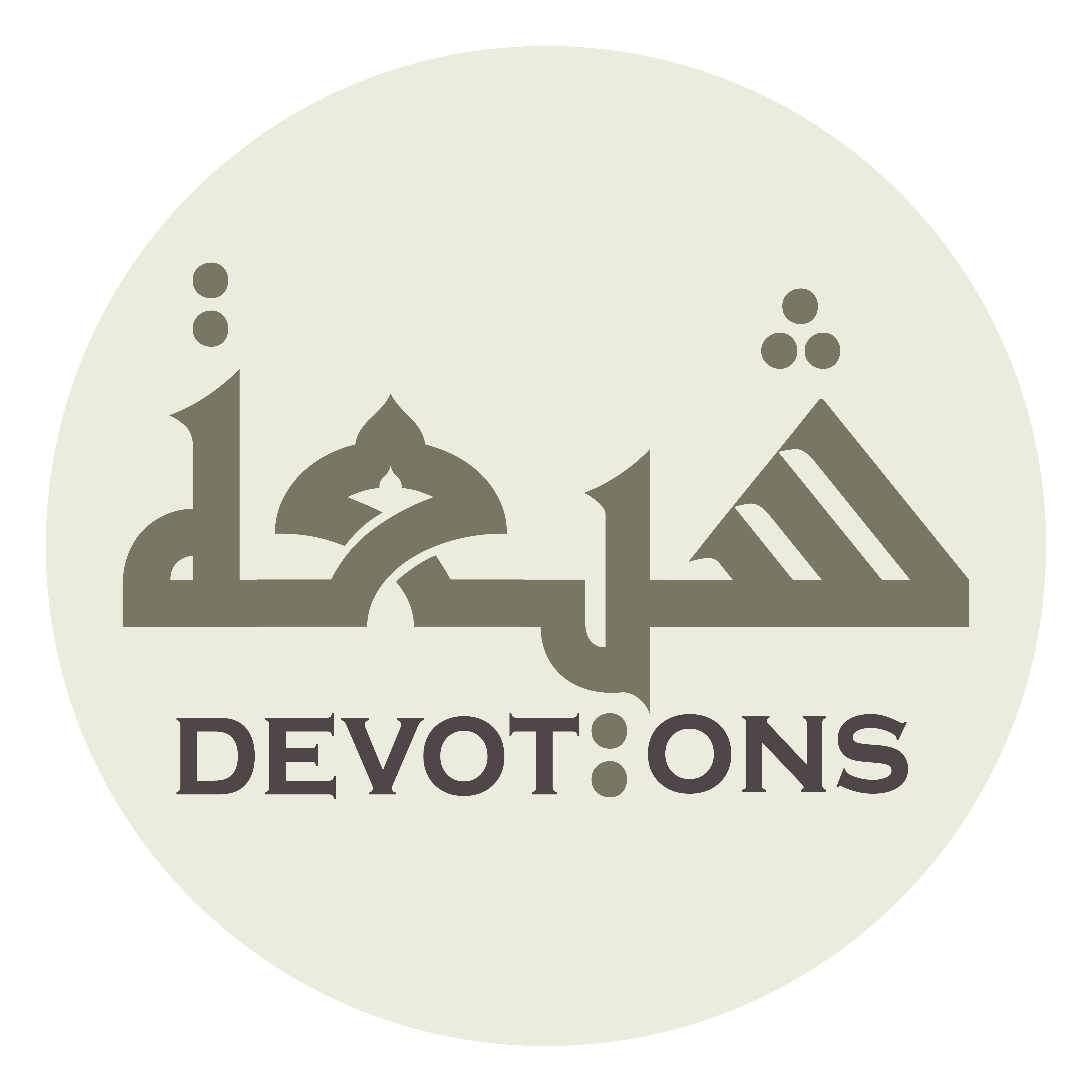 فَلَا إِلٰهَ إِلَّا أَنْتَ

falā ilāha illā ant

So, there is no god save You. All glory be to You;
Dua Jawshan Sagheer
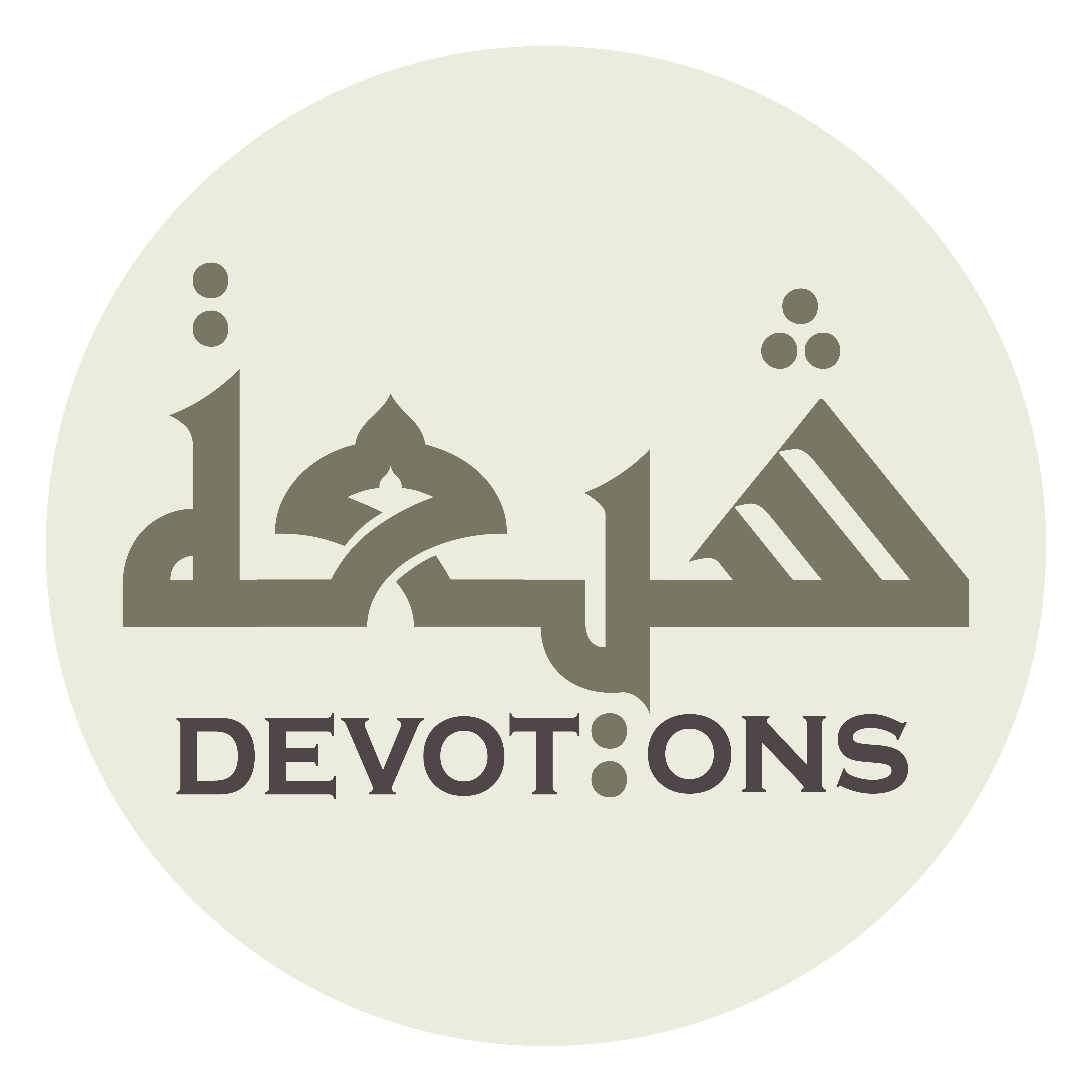 سُبْحَانَكَ مِنْ مُقْتَدِرٍ لَايُغْلَبُ

subḥānaka min muqtadirin lāyughlab

You are invulnerably Omnipotent
Dua Jawshan Sagheer
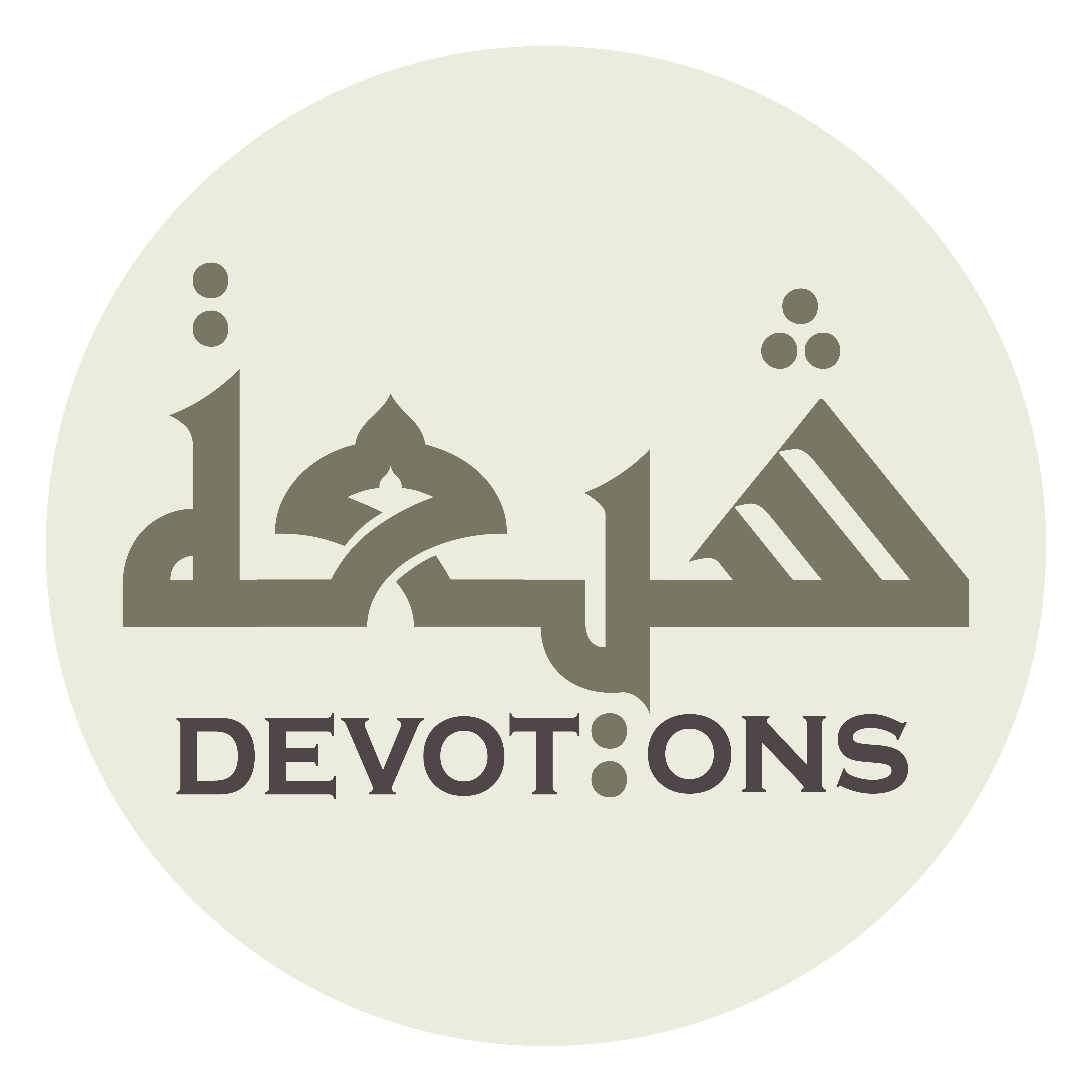 وَذِيْ أَنَاةٍ لَايَعْجَلُ

wadhī anātin lāya`jal

and prudently Forbearing.
Dua Jawshan Sagheer
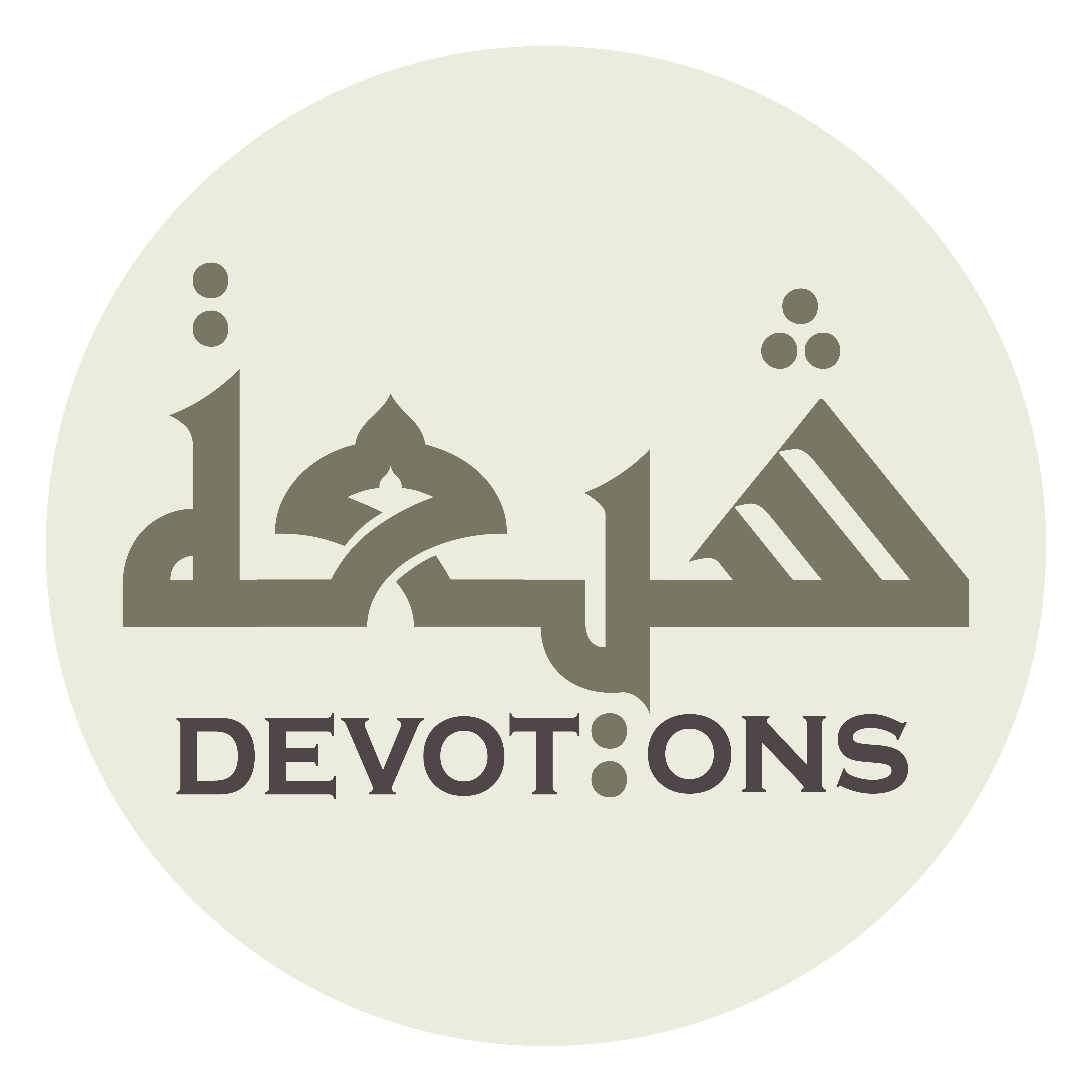 صَلِّ عَلَى مُحَمَّدٍ وَ آلِ مُحَمَّدٍ

ṣalli `alā muḥammadin wa āli muḥammad

Bless Muhammad and the Household of Muhammad
Dua Jawshan Sagheer
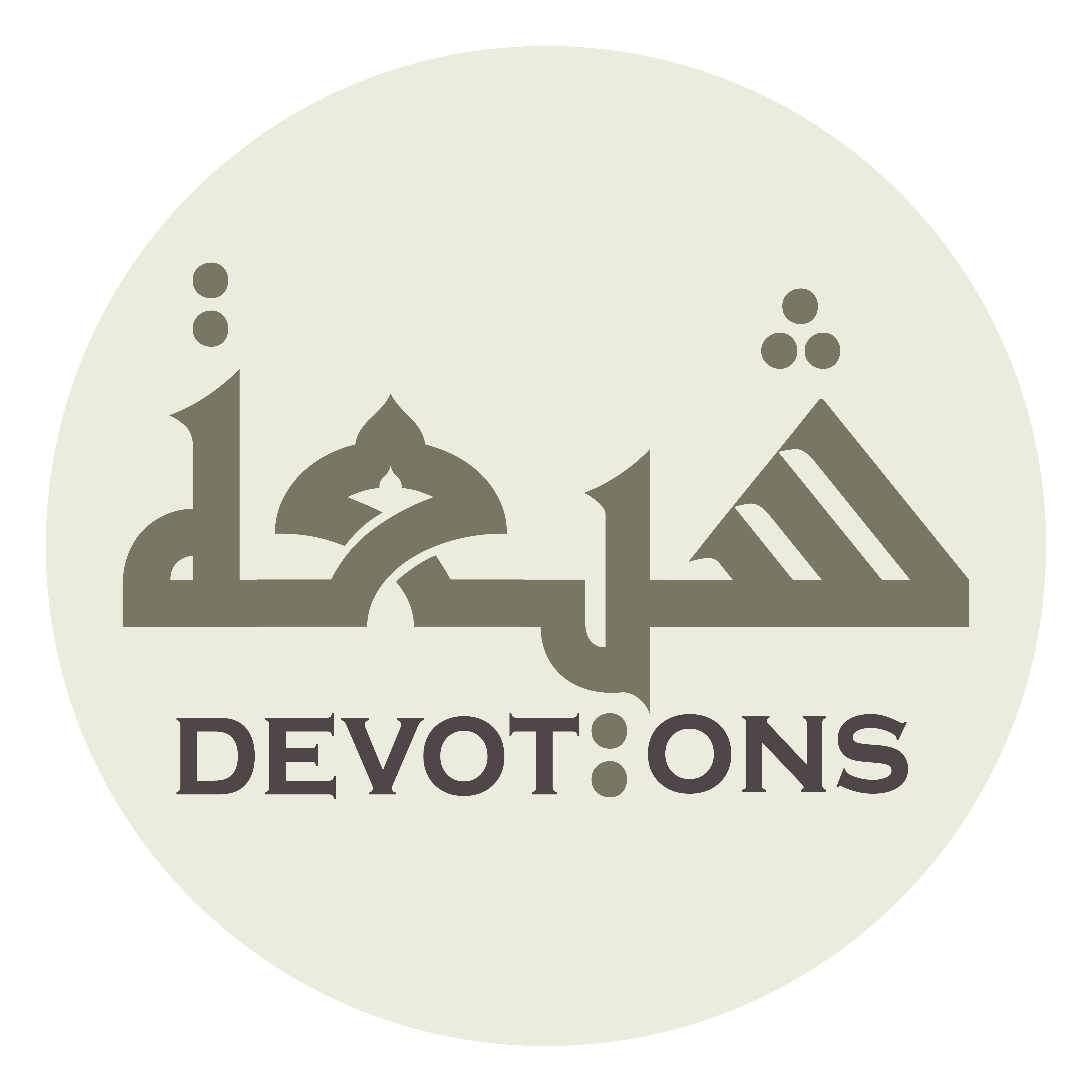 وَاجْعَلْنِيْ لَكَ مِنَ الْعَابِدِيْنَ

waj`alnī laka minal `ābidīn

and include me with the worshippers of You,
Dua Jawshan Sagheer
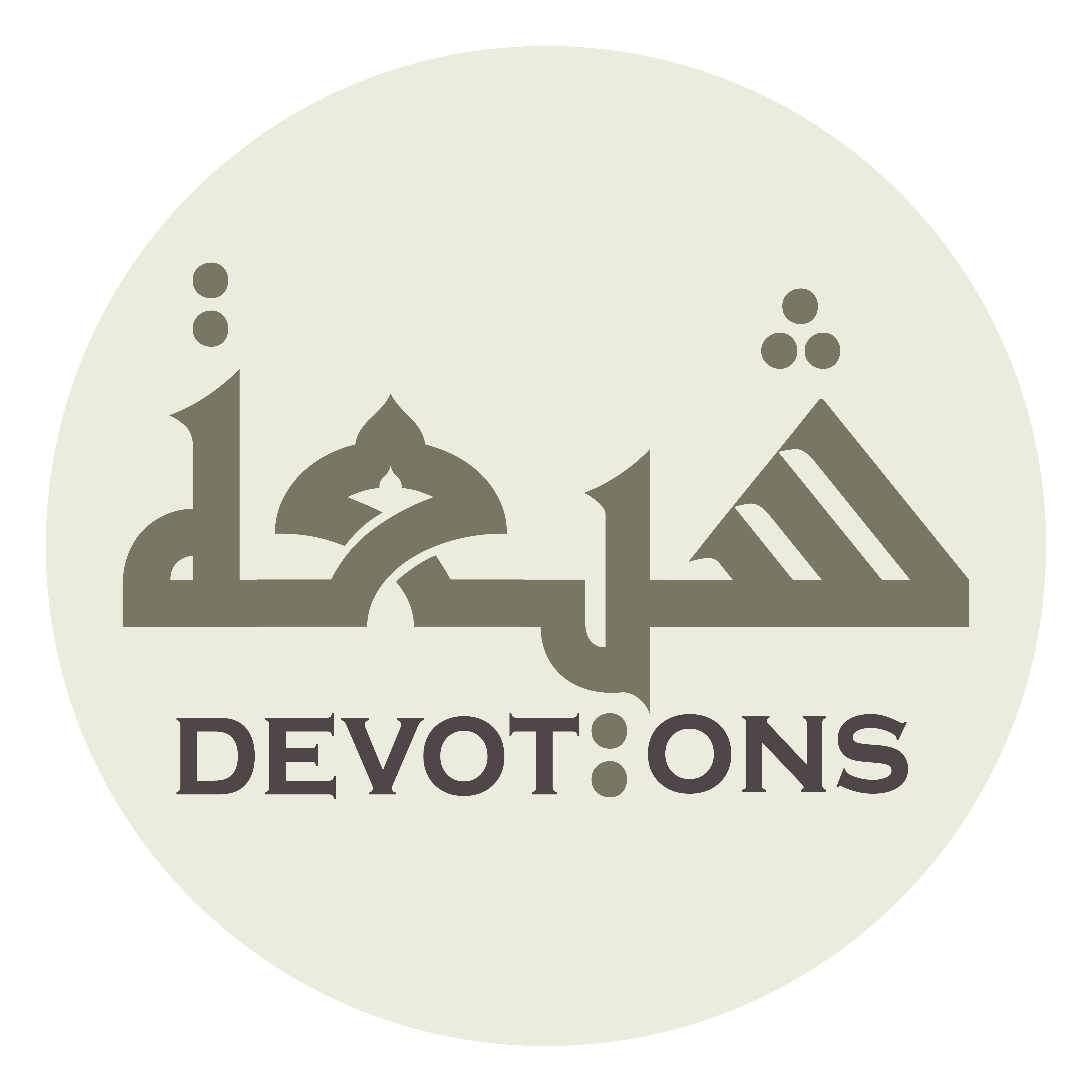 وَلِنَعْمَائِكَ مِنَ الشَّاكِرِينَ

walina`mā-ika minash shākirīn

those who are thankful for Your bounties,
Dua Jawshan Sagheer
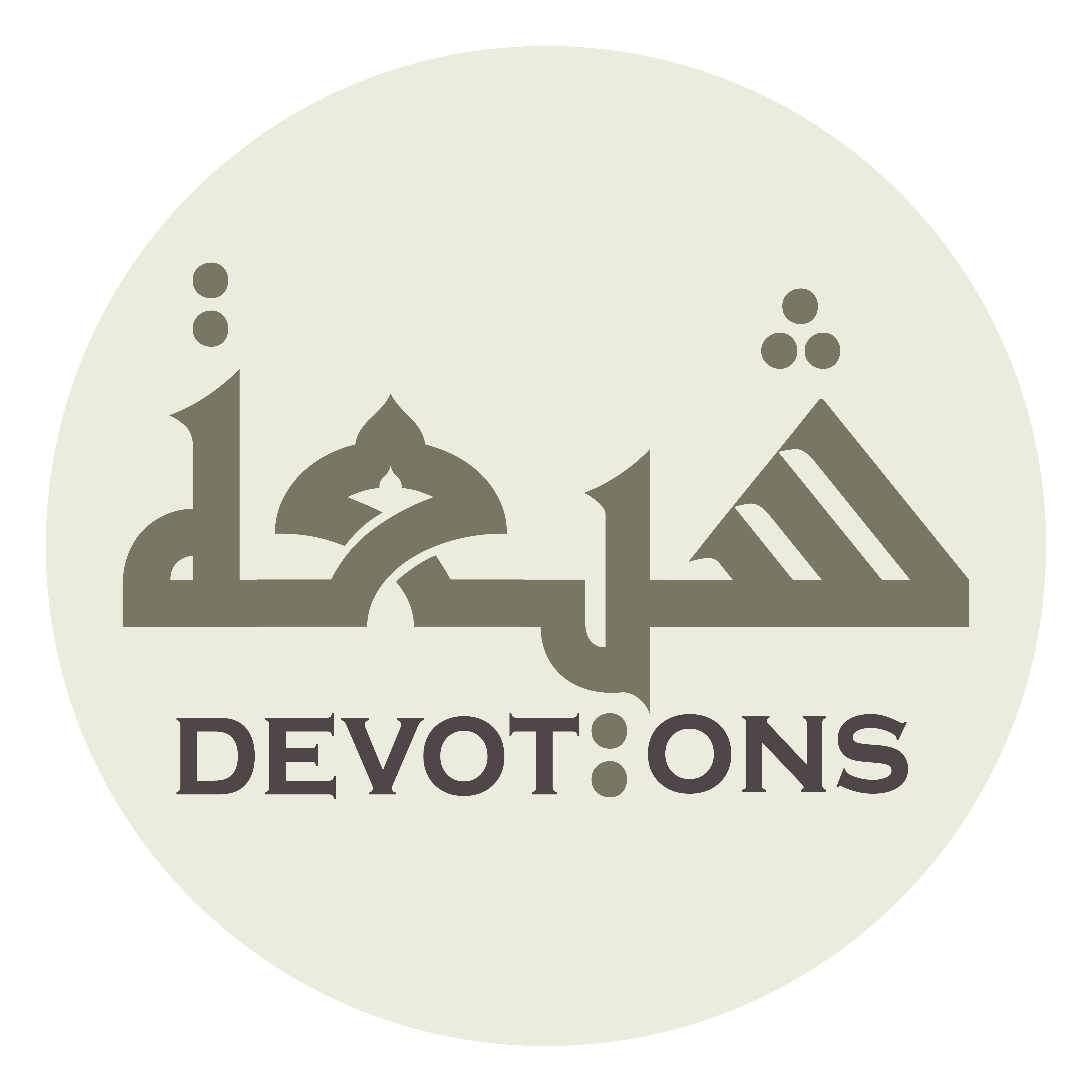 وَلِآلاَئِكَ مِنَ الذَّاكِرِينَ

wali-ālā-ika minadh dhākirīn

and those who permanently mention Your graces;
Dua Jawshan Sagheer
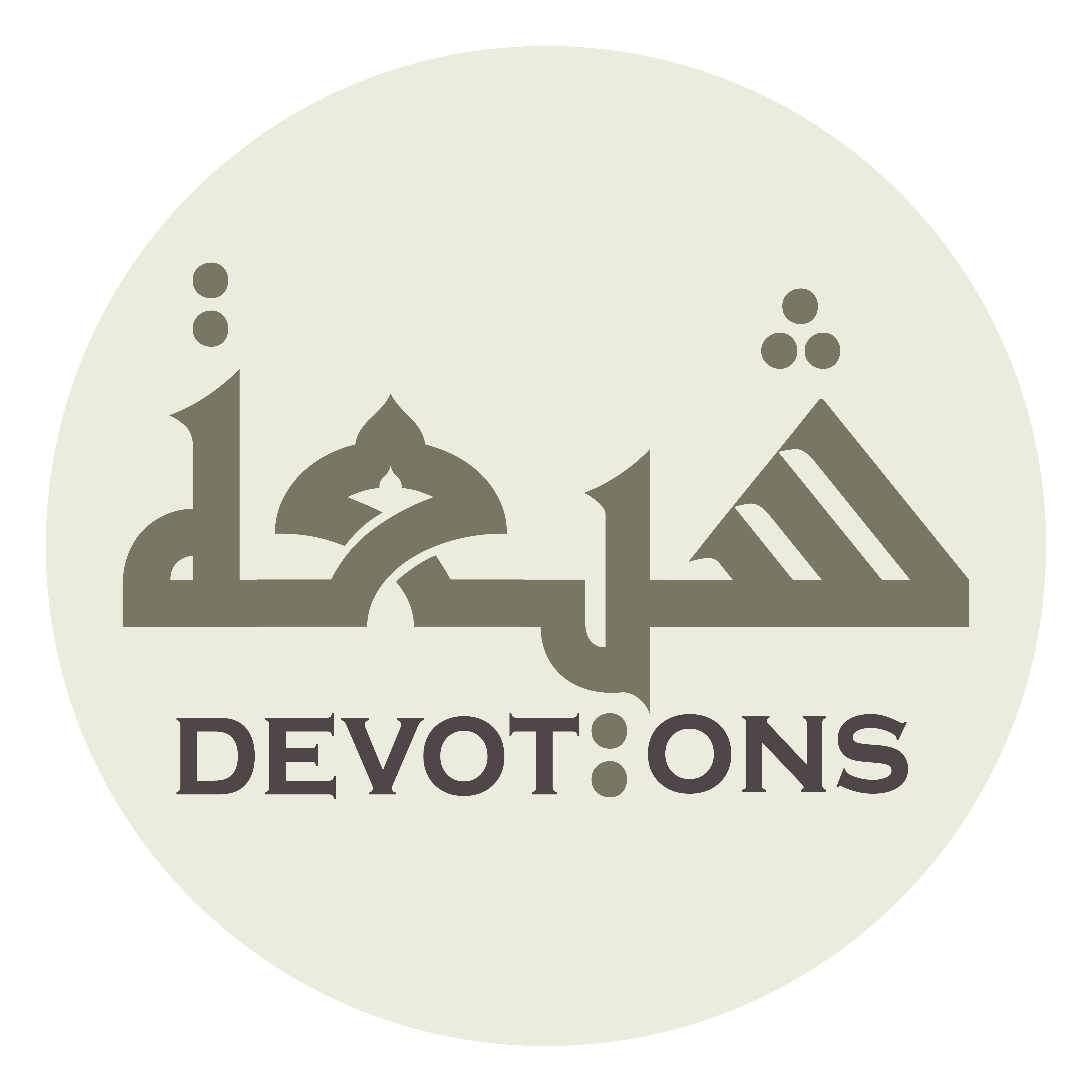 وَارْحَمْنِيْ بِرَحْمَتِكَ

war-ḥamnī biraḥmatik

and have mercy upon me, by Your mercy,
Dua Jawshan Sagheer
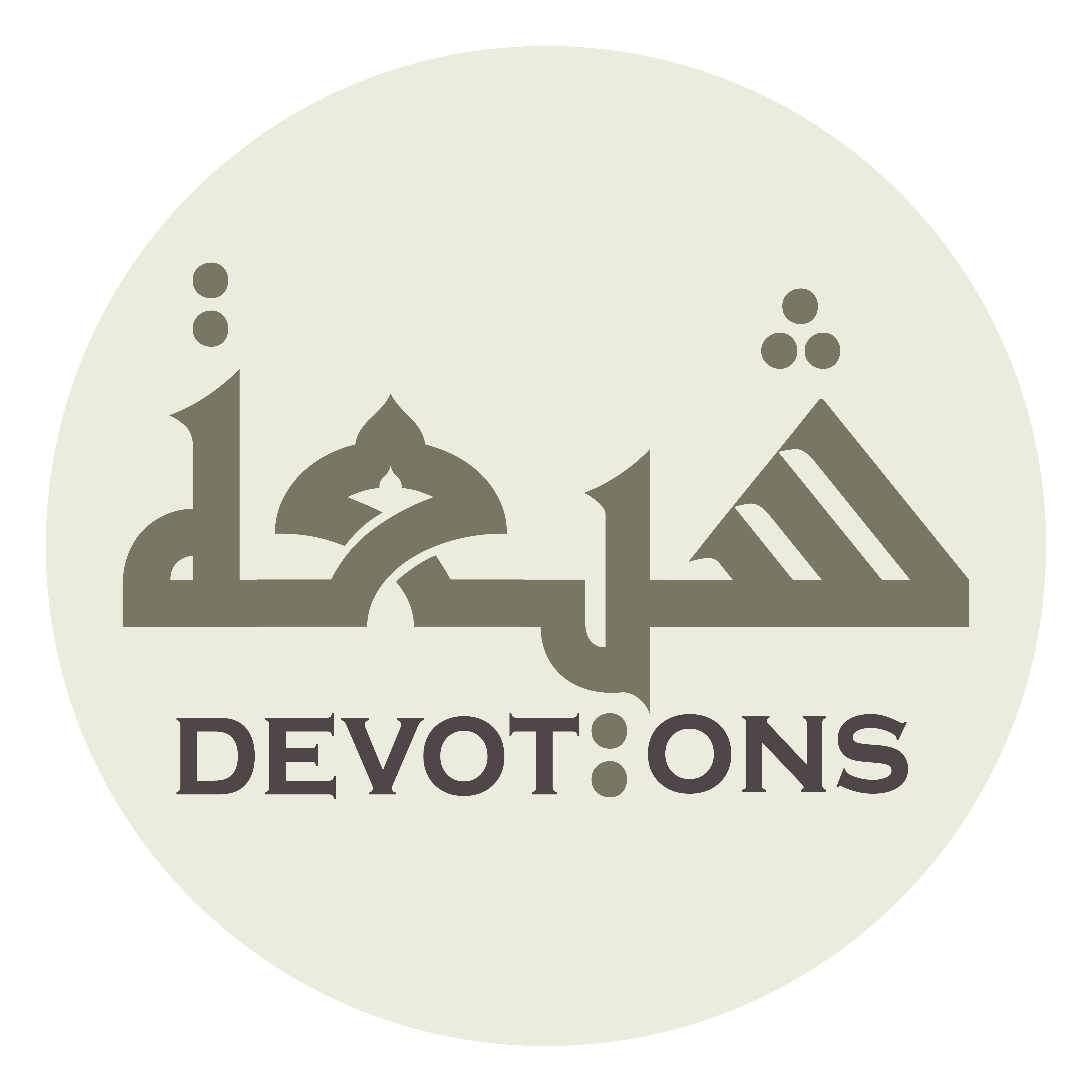 يَا أَرْحَمَ الرَّاحِمِيْنَ

yā ar-ḥamar rāḥimīn

O most Merciful of all those who show mercy.
Dua Jawshan Sagheer
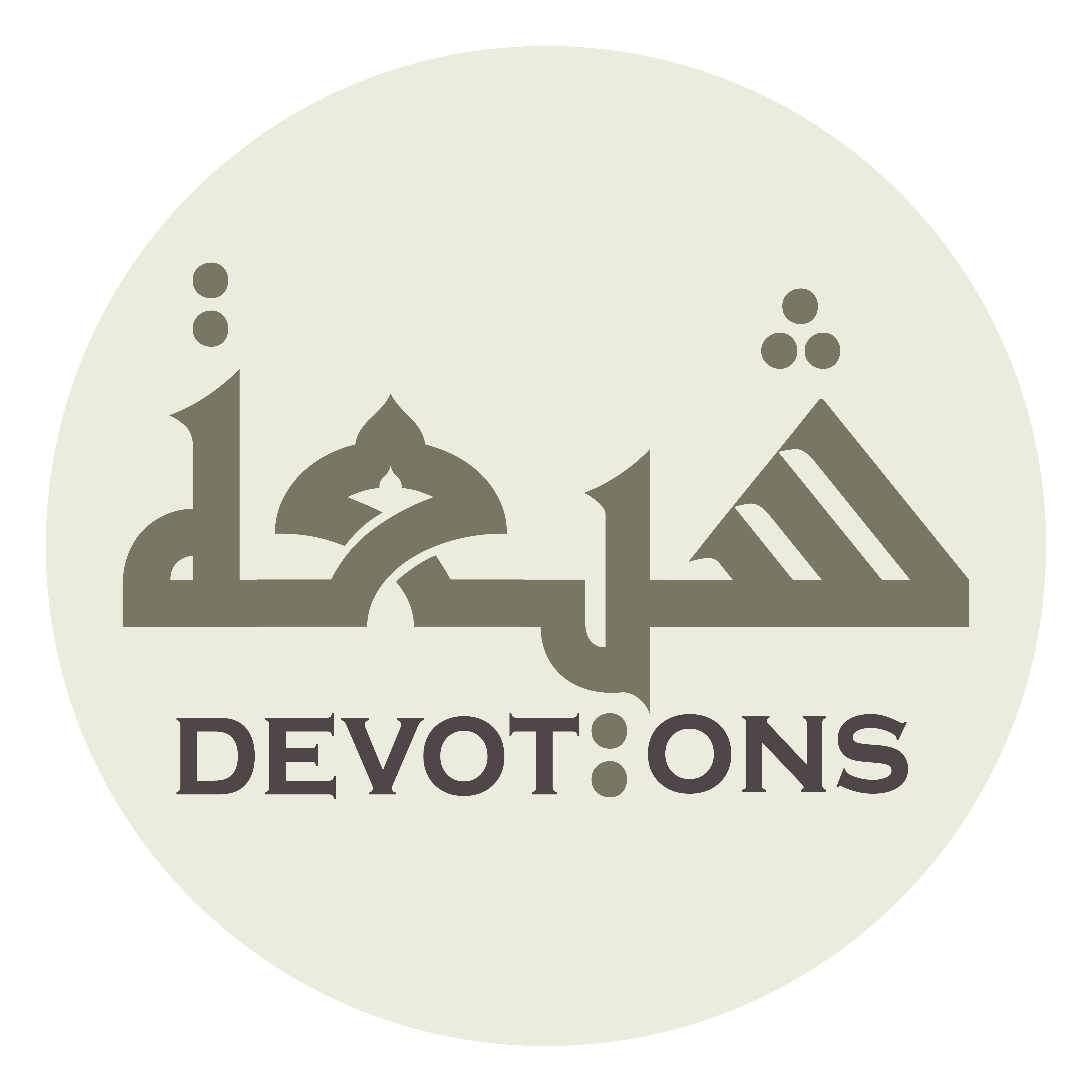 وَعِزَّتِكَ يَا كَرِيمُ

wa`izzatika yā karīm

and by Your might; O All-generous.
Dua Jawshan Sagheer
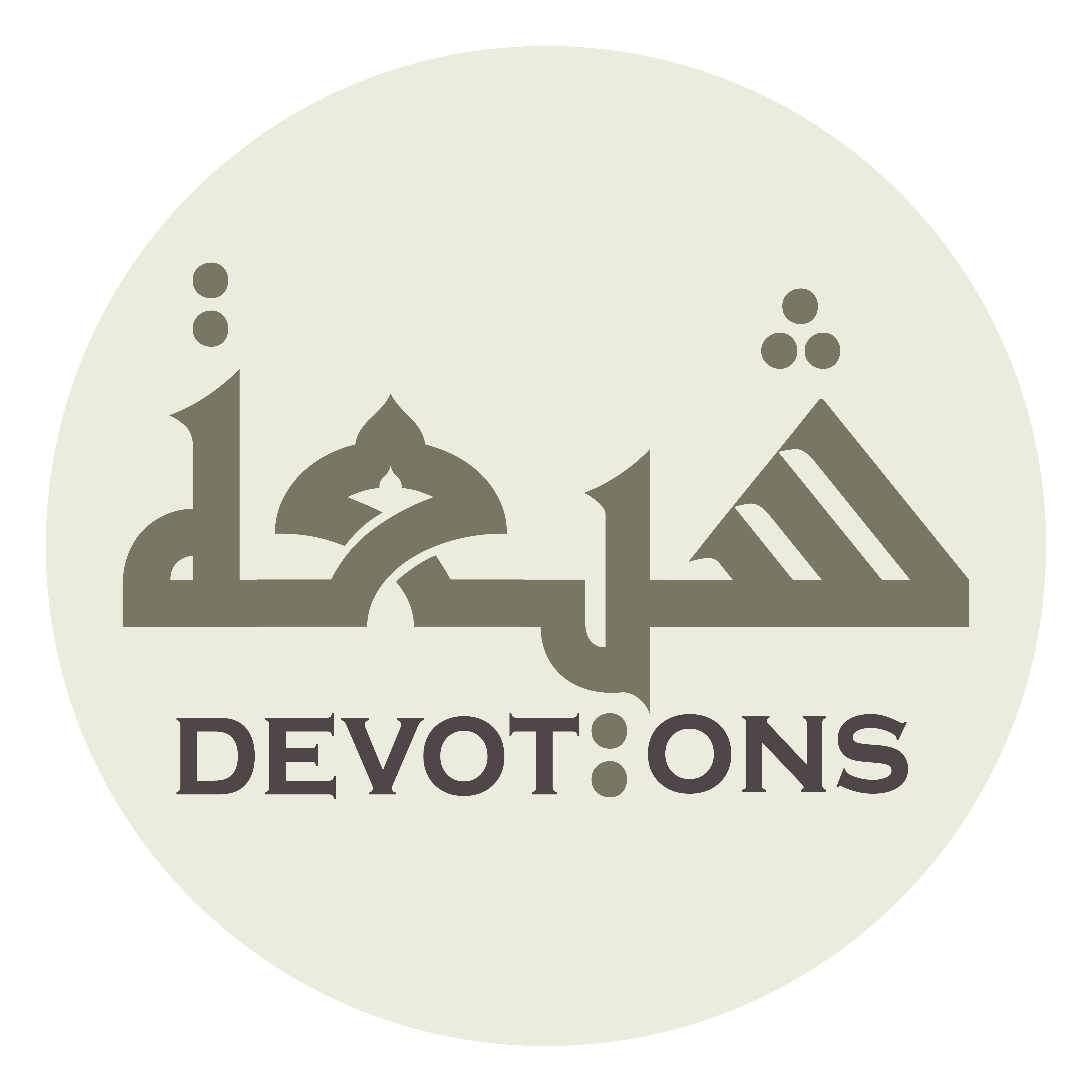 لَأَطْلُبَنَّ مِمَّا لَدَيْكَ

la-aṭlubanna mimmā ladayk

I will insistently ask for that which is with You,
Dua Jawshan Sagheer
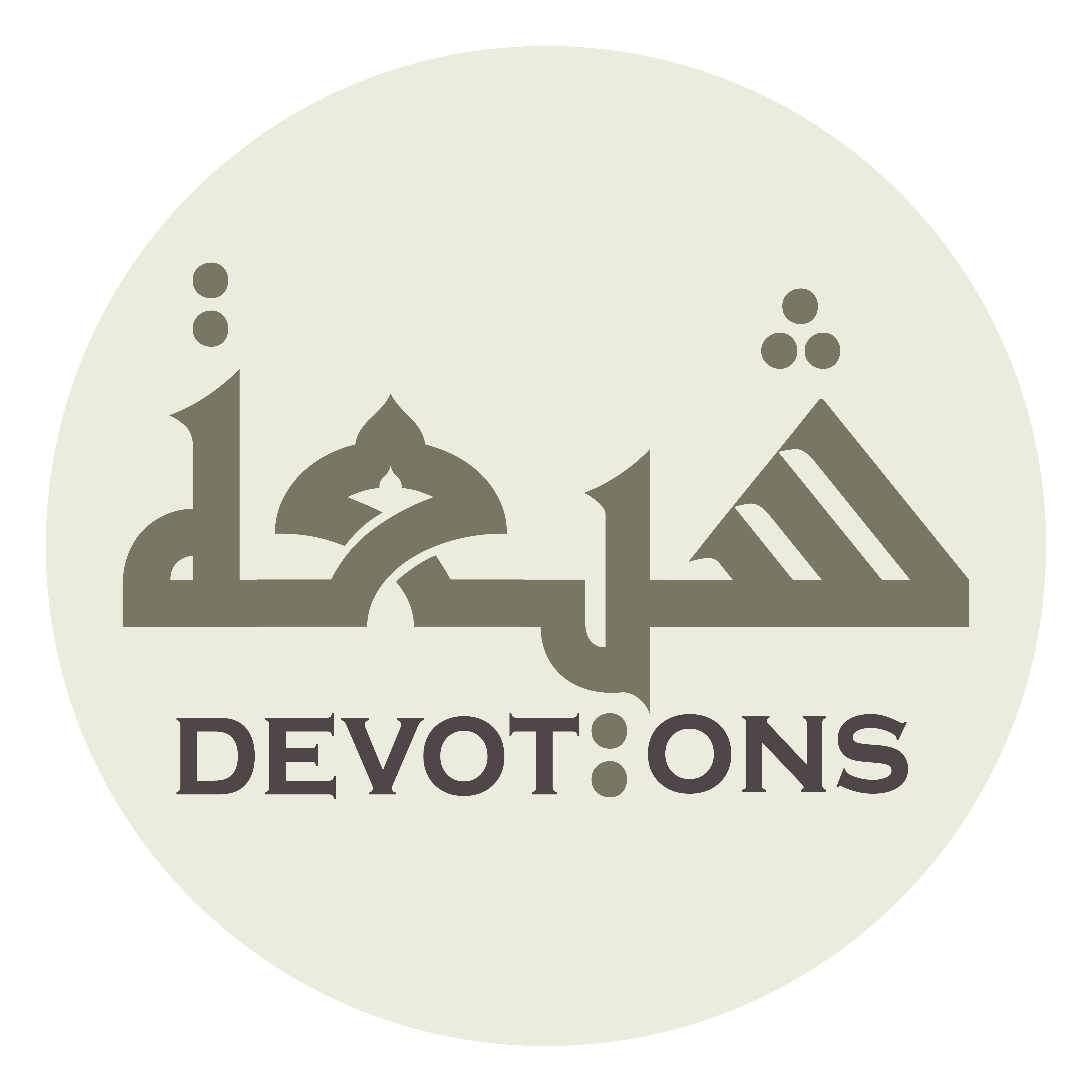 وَلَأُلِحَّنَّ عَلَيْكَ

wala-uliḥḥanna `alayk

persist on You,
Dua Jawshan Sagheer
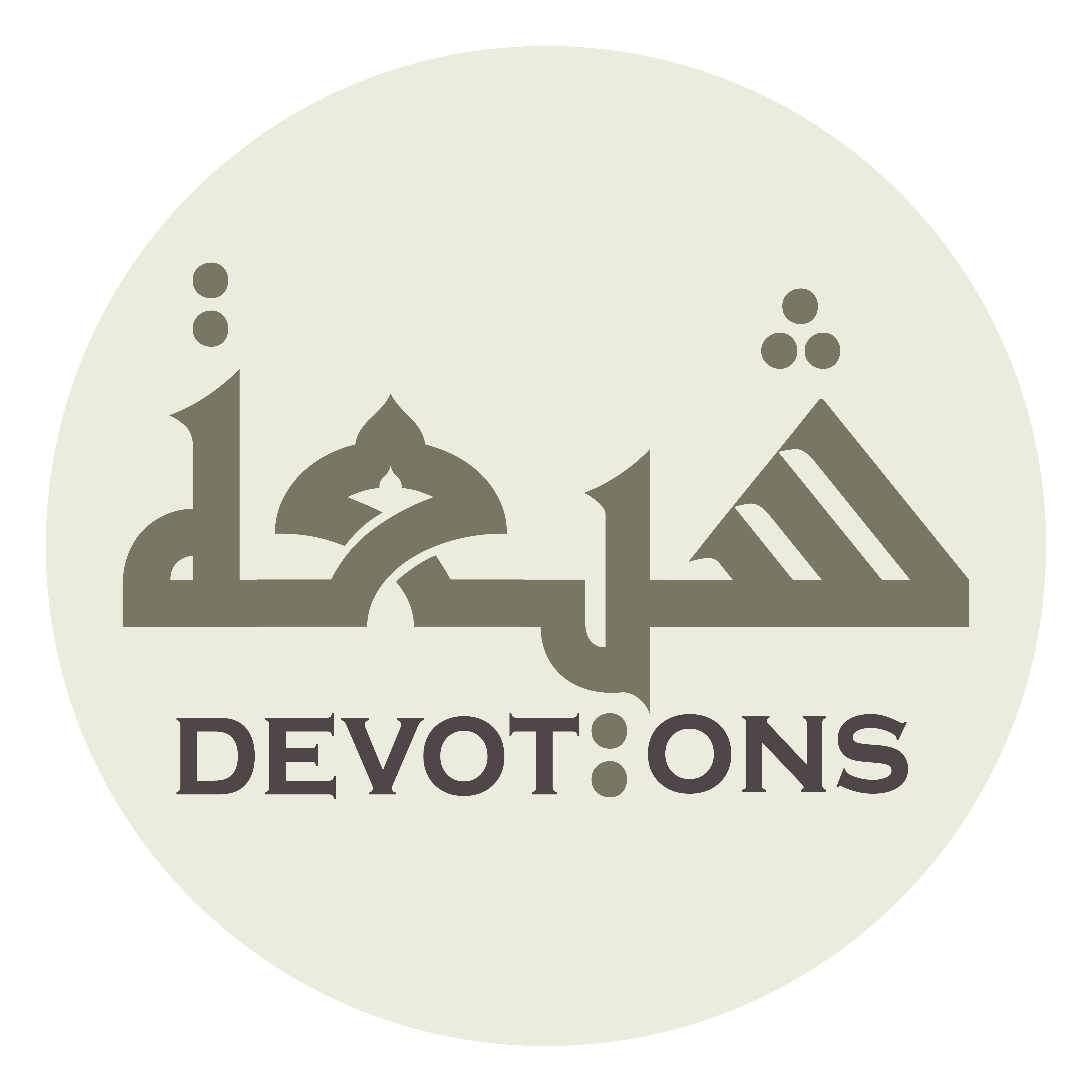 وَلَأَمُدَّنَّ يَدِيْ نَحْوَكَ

wala-amuddanna yadī naḥwak

and extend my hand towards You,
Dua Jawshan Sagheer
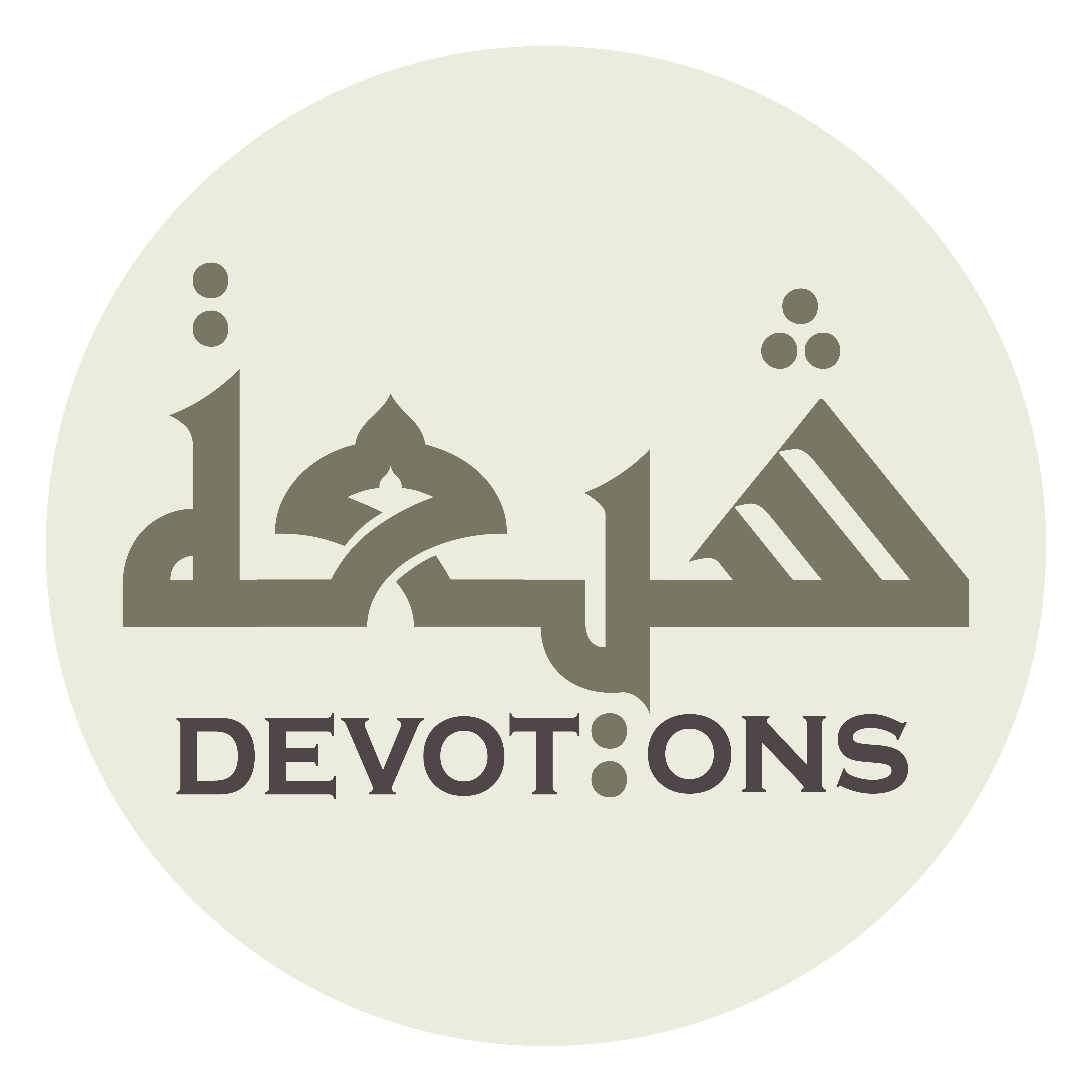 مَعَ جُرْمِهَا إِلَيْكَ

ma`a jur-mihā ilayk

although it has committed offenses against You.
Dua Jawshan Sagheer
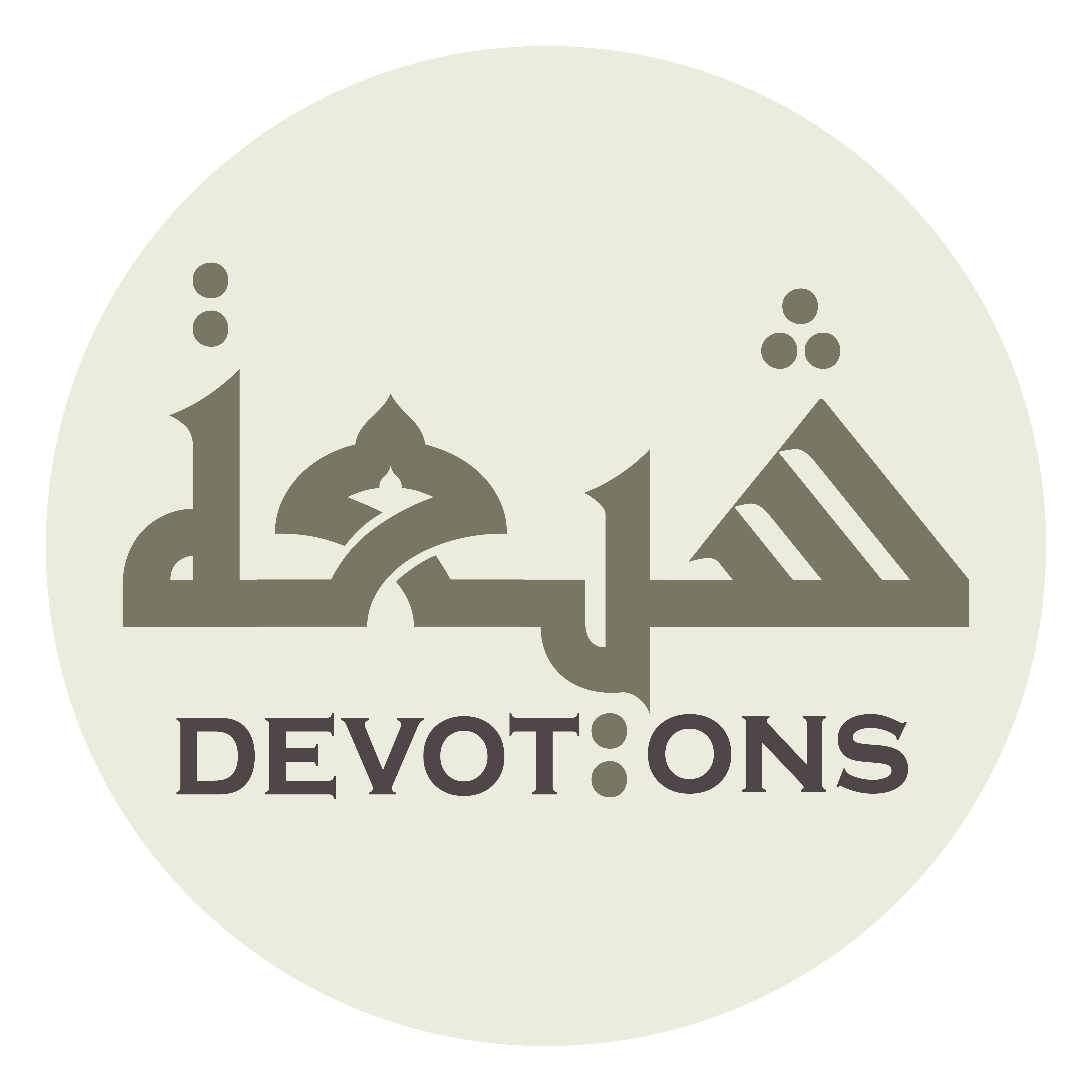 يَا رَبِّ فَبِمَنْ أَعُوذُ

yā rabbi fabiman a`ūdh

O my Lord, whose protection should I seek
Dua Jawshan Sagheer
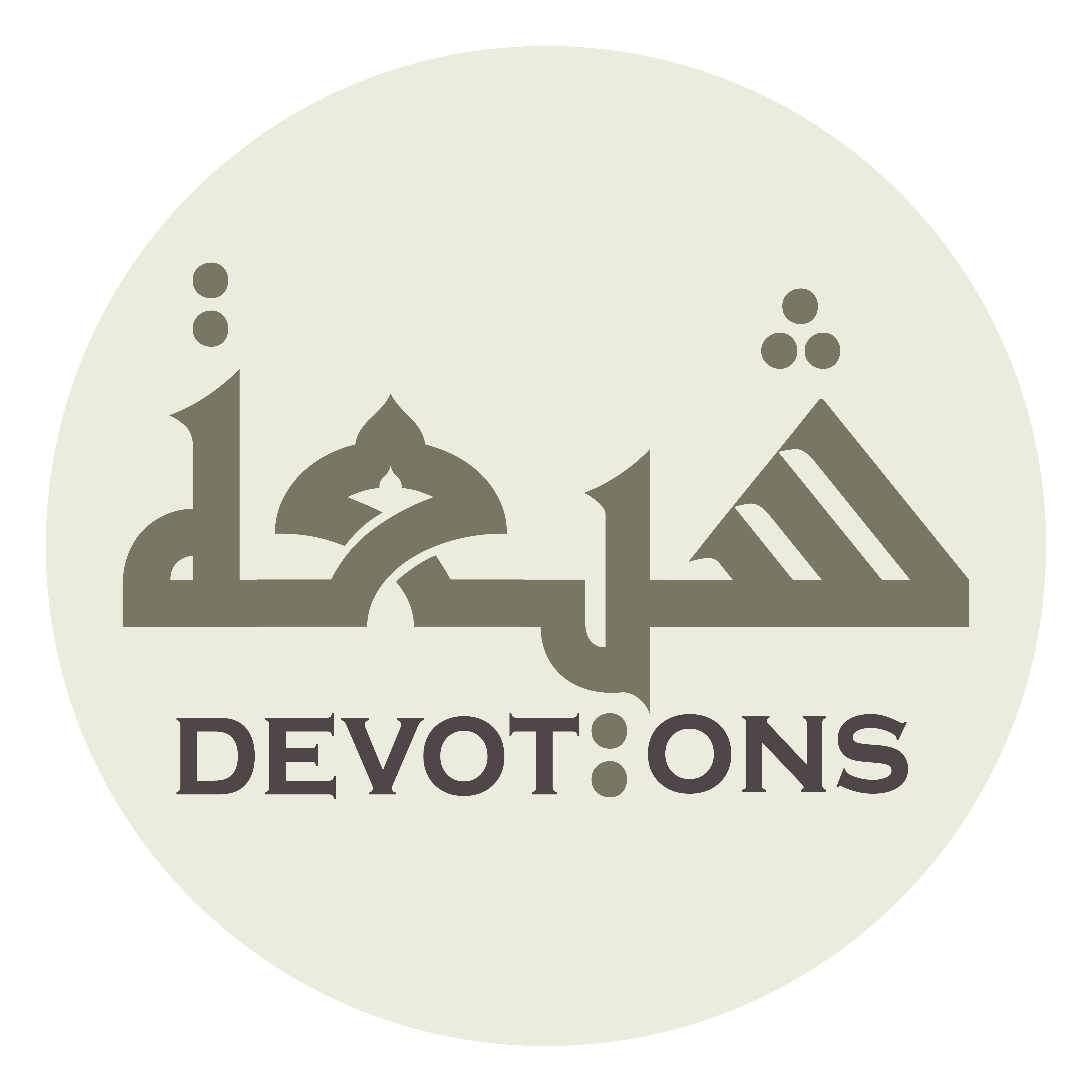 وَبِمَنْ أَلُوذُ

wabiman alūdh

and whose refuge should I take?
Dua Jawshan Sagheer
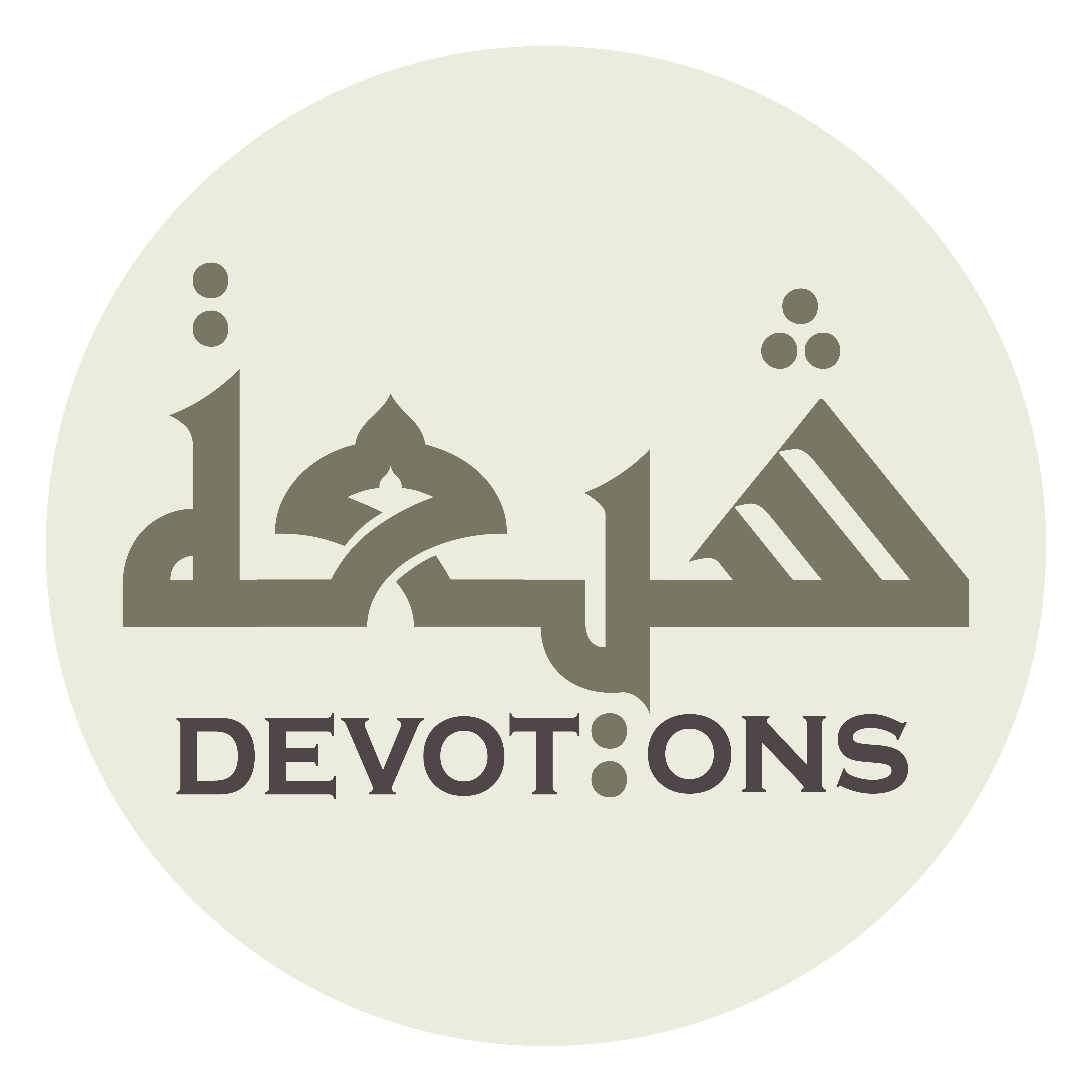 لَاأَحَدَ لِيْ إِلَّا أَنْتَ

lā-aḥada lī illā ant

None can stand for me save You.
Dua Jawshan Sagheer
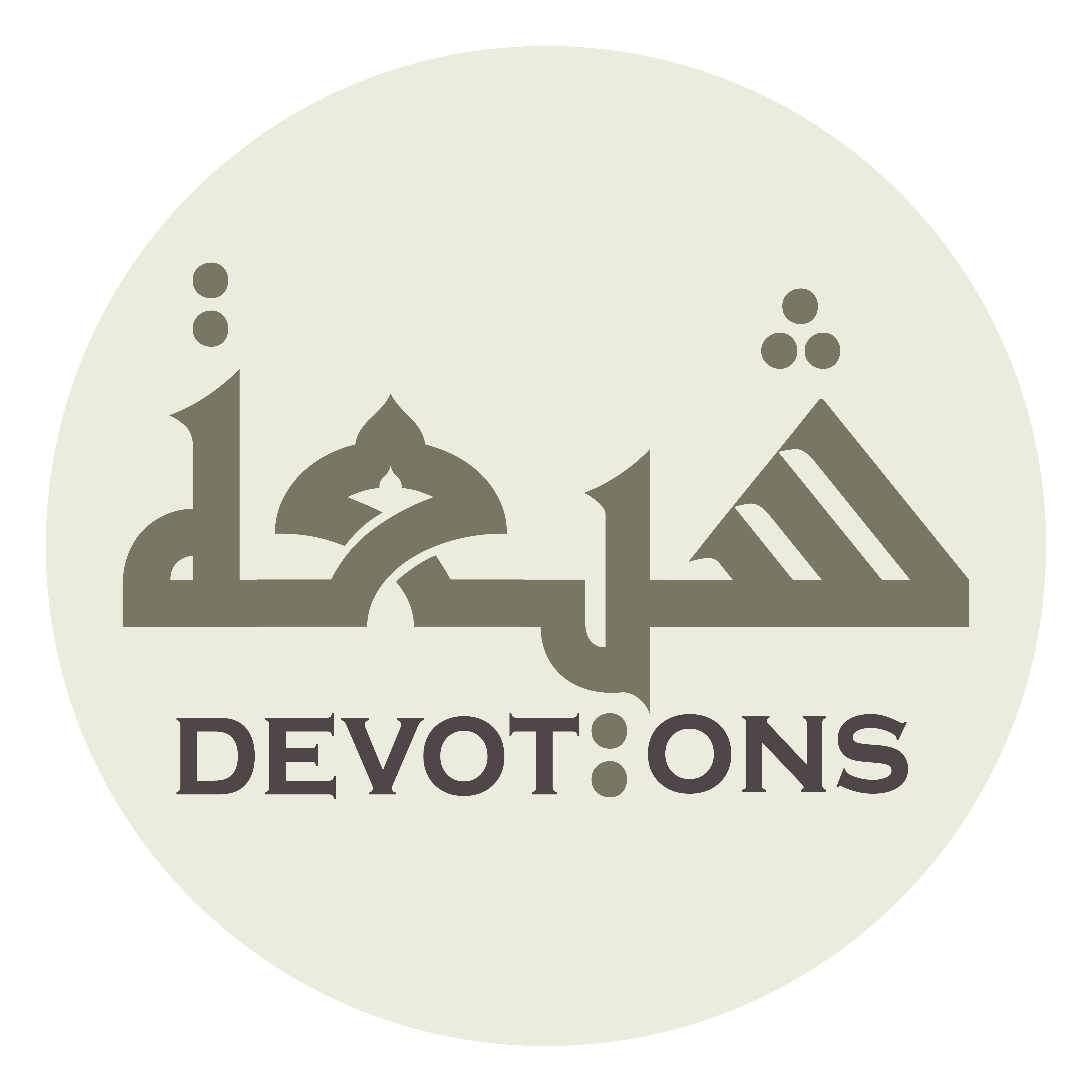 أَفَتَرُدَّنِيْ وَأَنْتَ مُعَوَّلِيْ

afataruddanī wa-anta mu`awwalī

Will You reject me while You are my one and only confidence
Dua Jawshan Sagheer
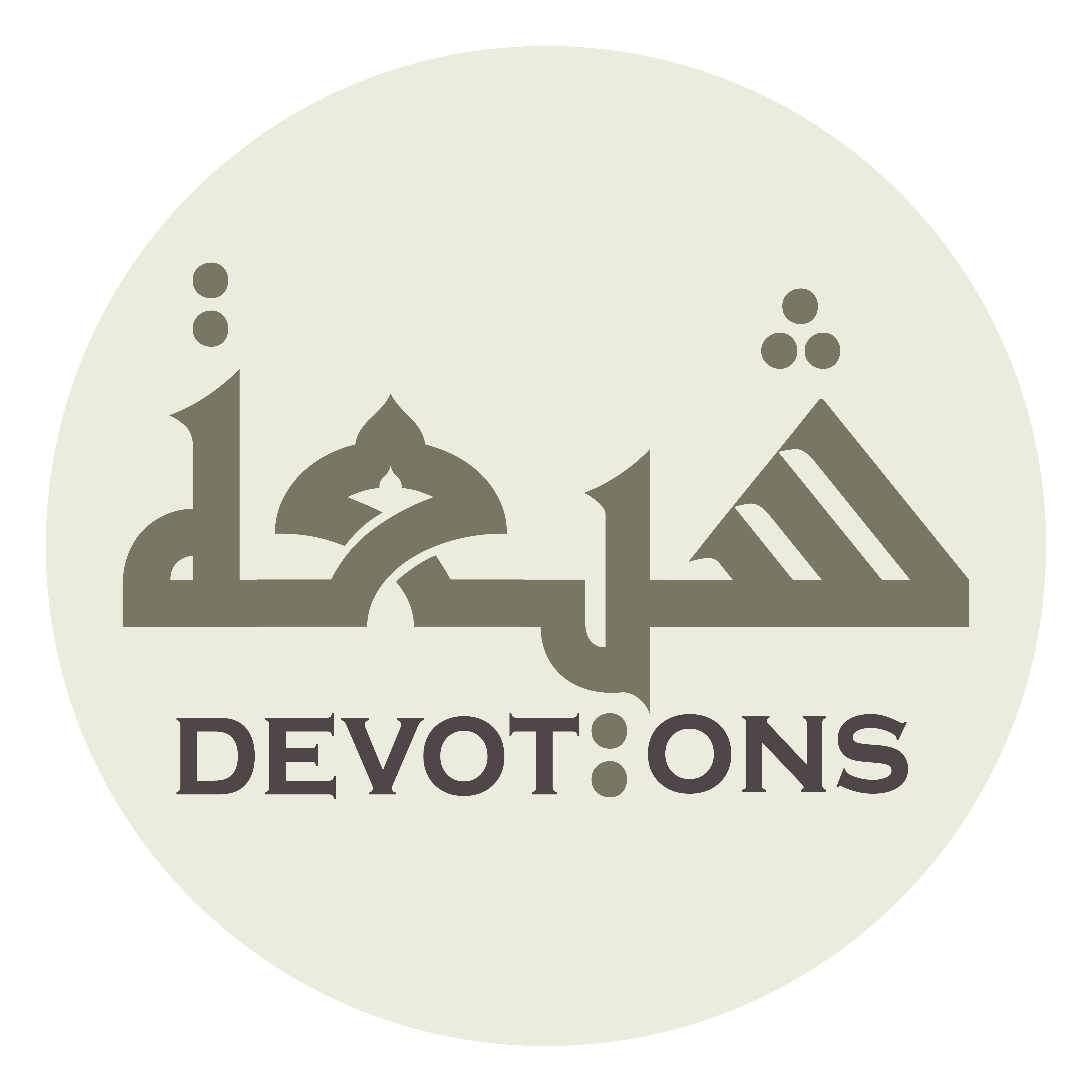 وَعَلَيْكَ مُتَّكَلِيْ

wa`alayka muttakalī

and upon You alone do I rely?
Dua Jawshan Sagheer
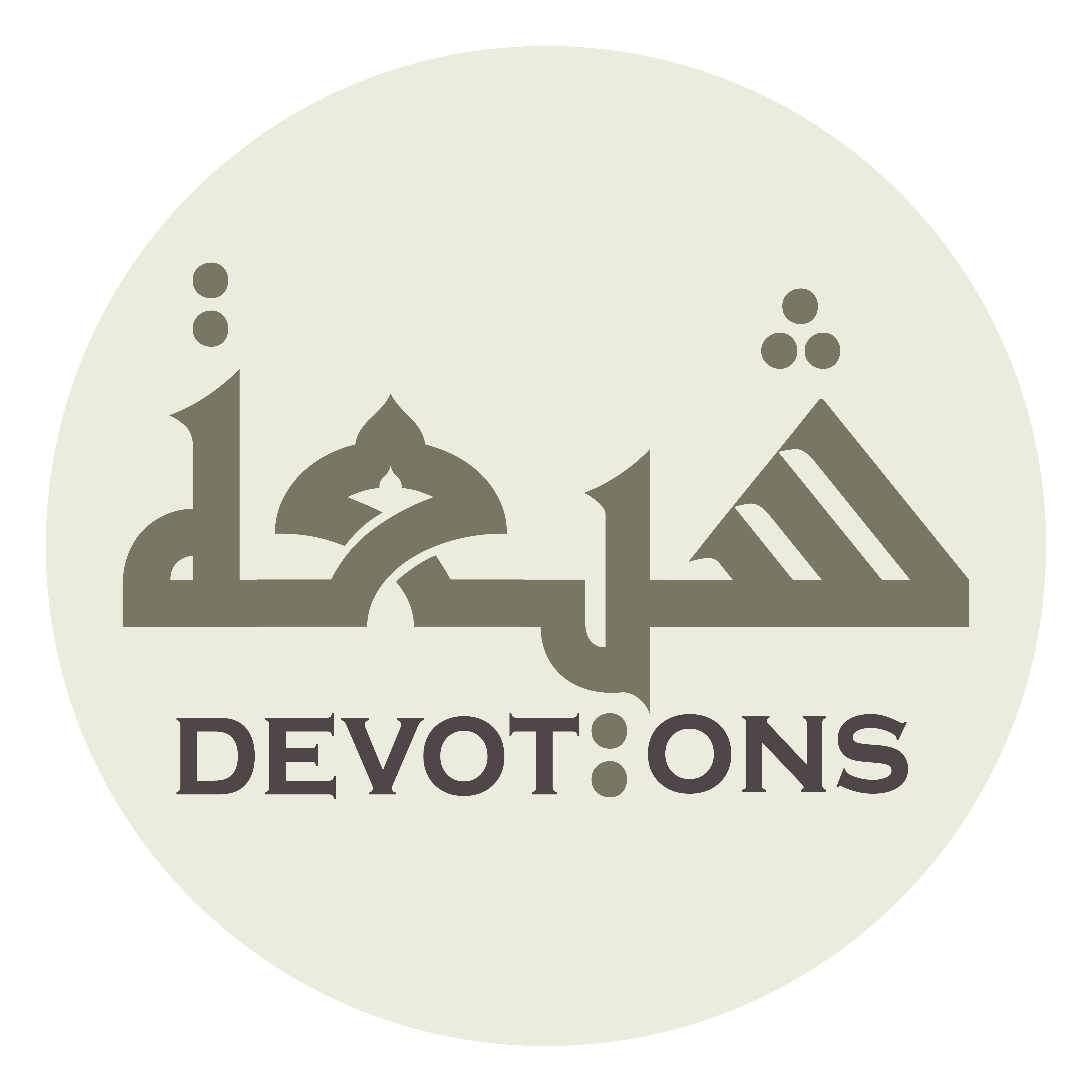 أَسْأَلُكَ بِاسْمِكَ الَّذِيْ وَضَعْتَهُ عَلَى السَّمَاءِ فَاسْتَقَلَّتْ

as-aluka bismikal ladhī waḍa`tahu `alas samā-i fastaqallat

I thus beseech You in the name of Your Name that when You put it on the heavens, they raised,
Dua Jawshan Sagheer
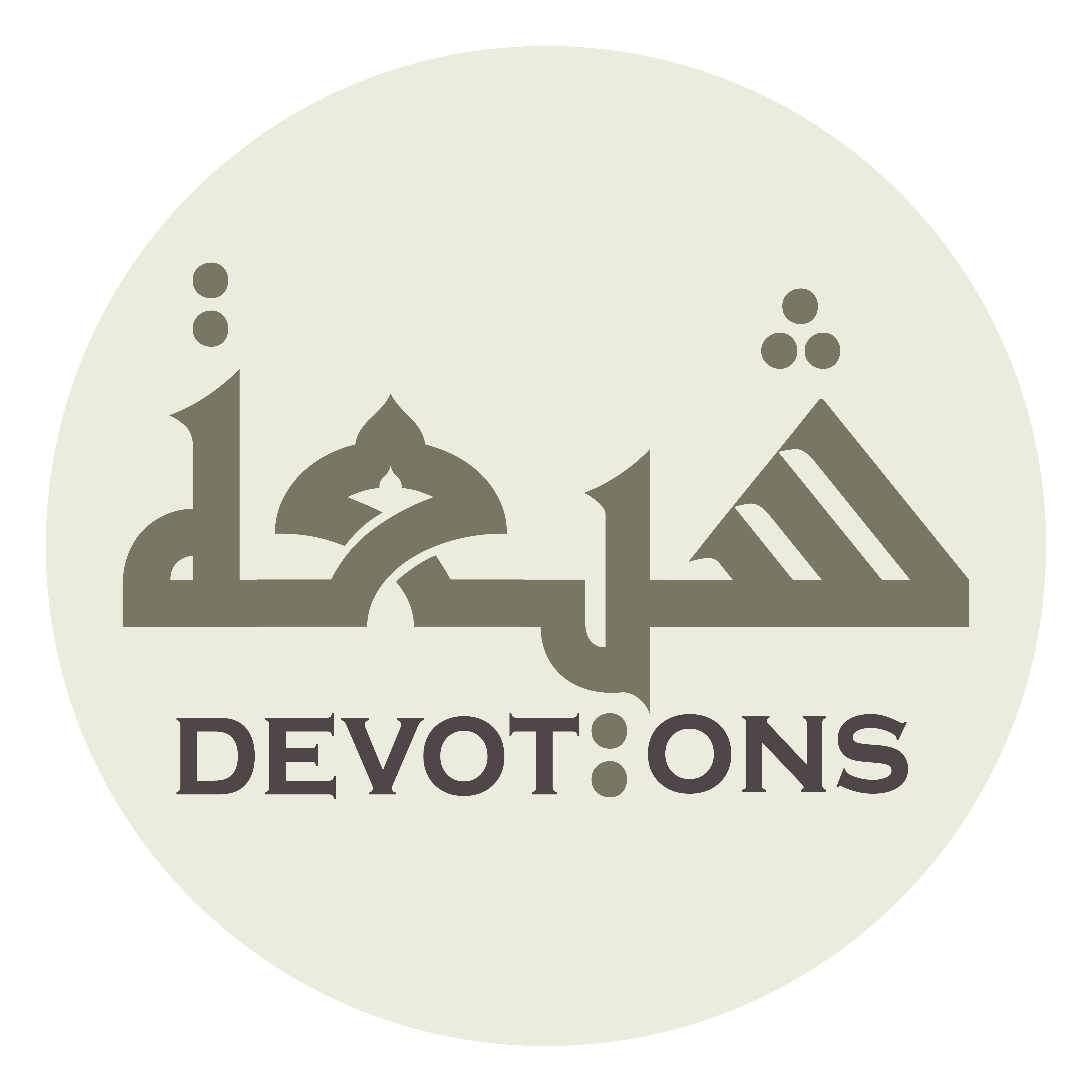 وَعَلَى الْأَرْضِ فَاسْتَقَرَّتْ

wa`alal ar-ḍi fastaqarrat

when You put it on the earth, it settled down,
Dua Jawshan Sagheer
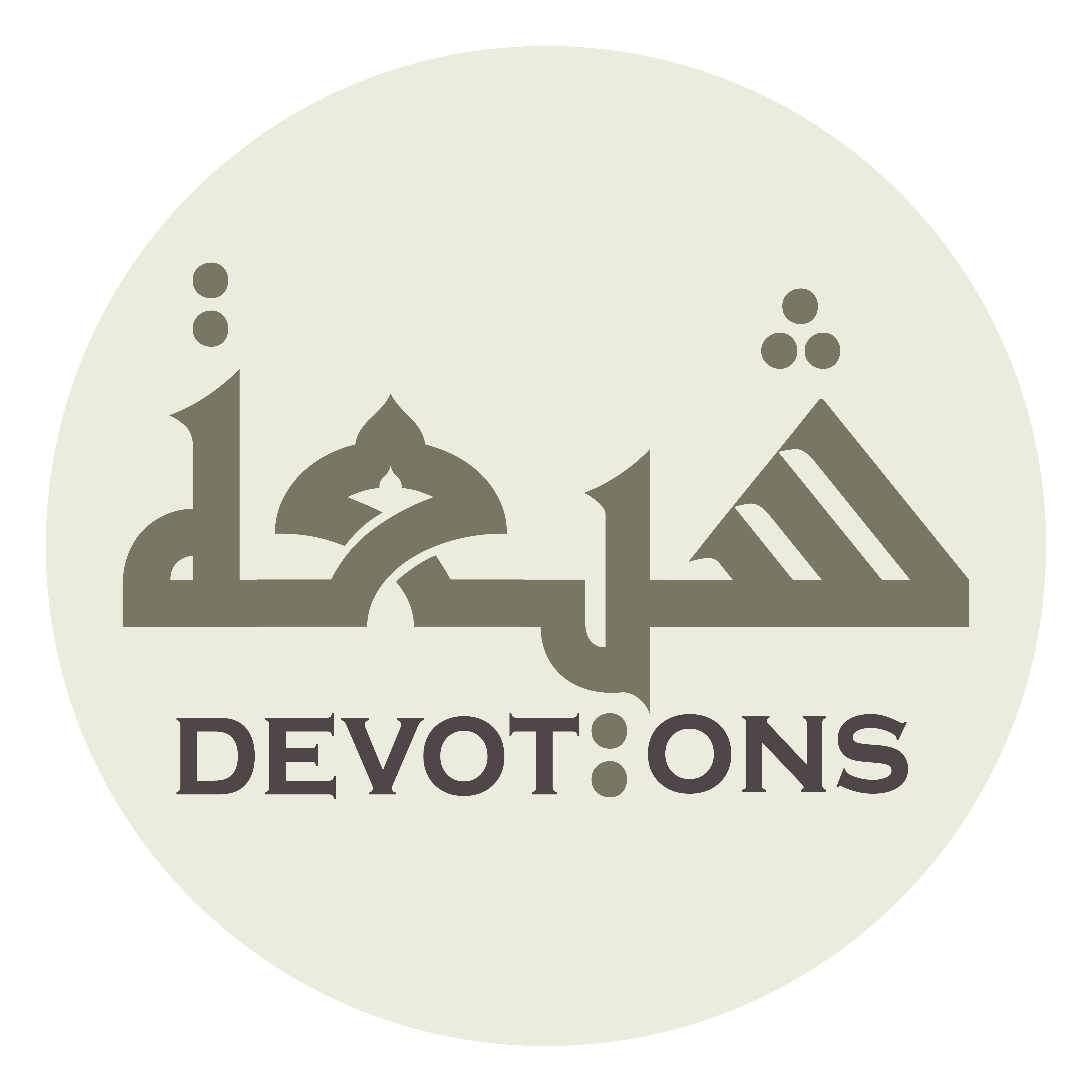 وَعَلَى الْجِبَالِ فَرَسَتْ

wa`alal jibāli farasat

when You put it on the mountains, they became firm,
Dua Jawshan Sagheer
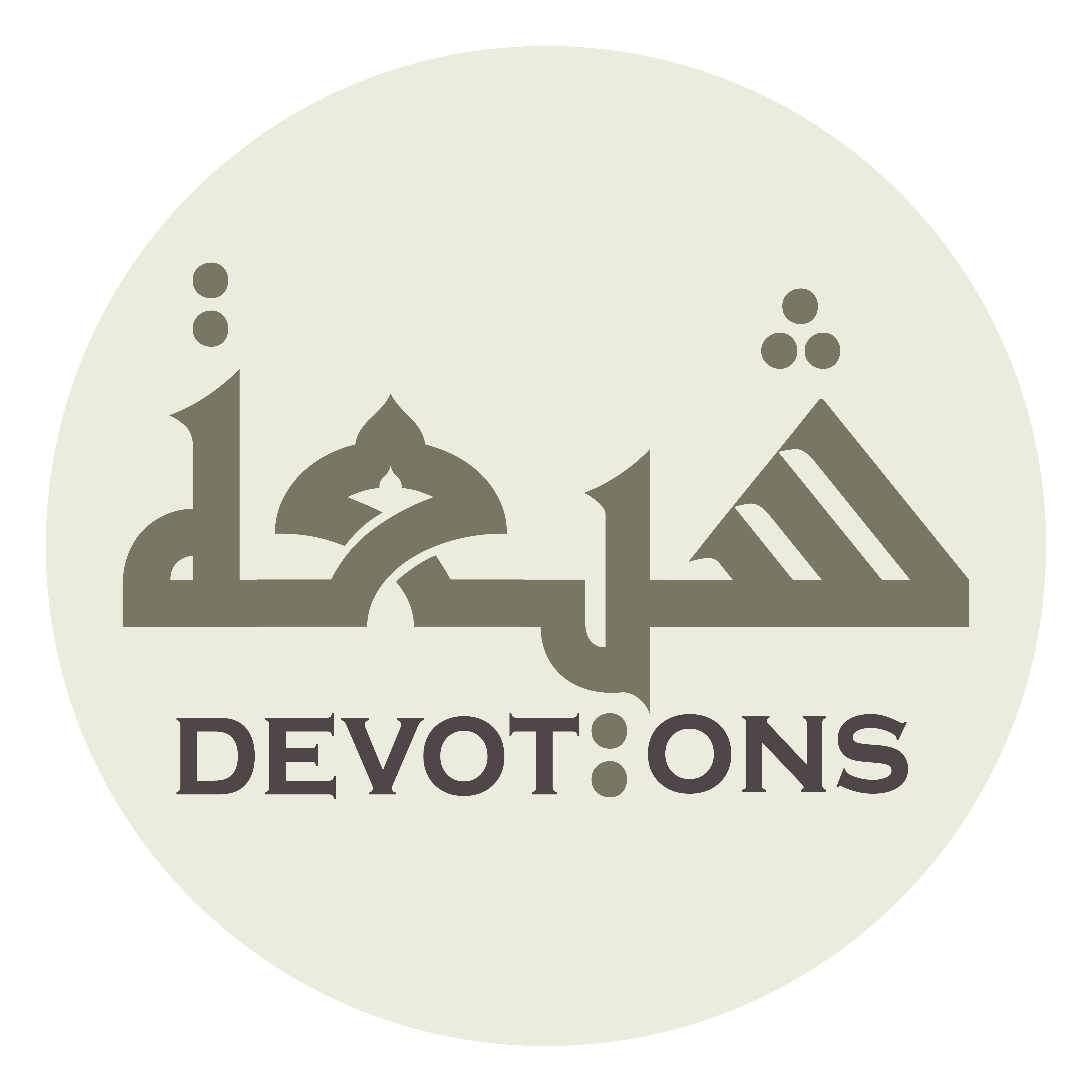 وَعَلَى اللَّيْلِ فَأَظْلَمَ

wa`alal layli fa-aẓlam

when You put it on the night, it darkled,
Dua Jawshan Sagheer
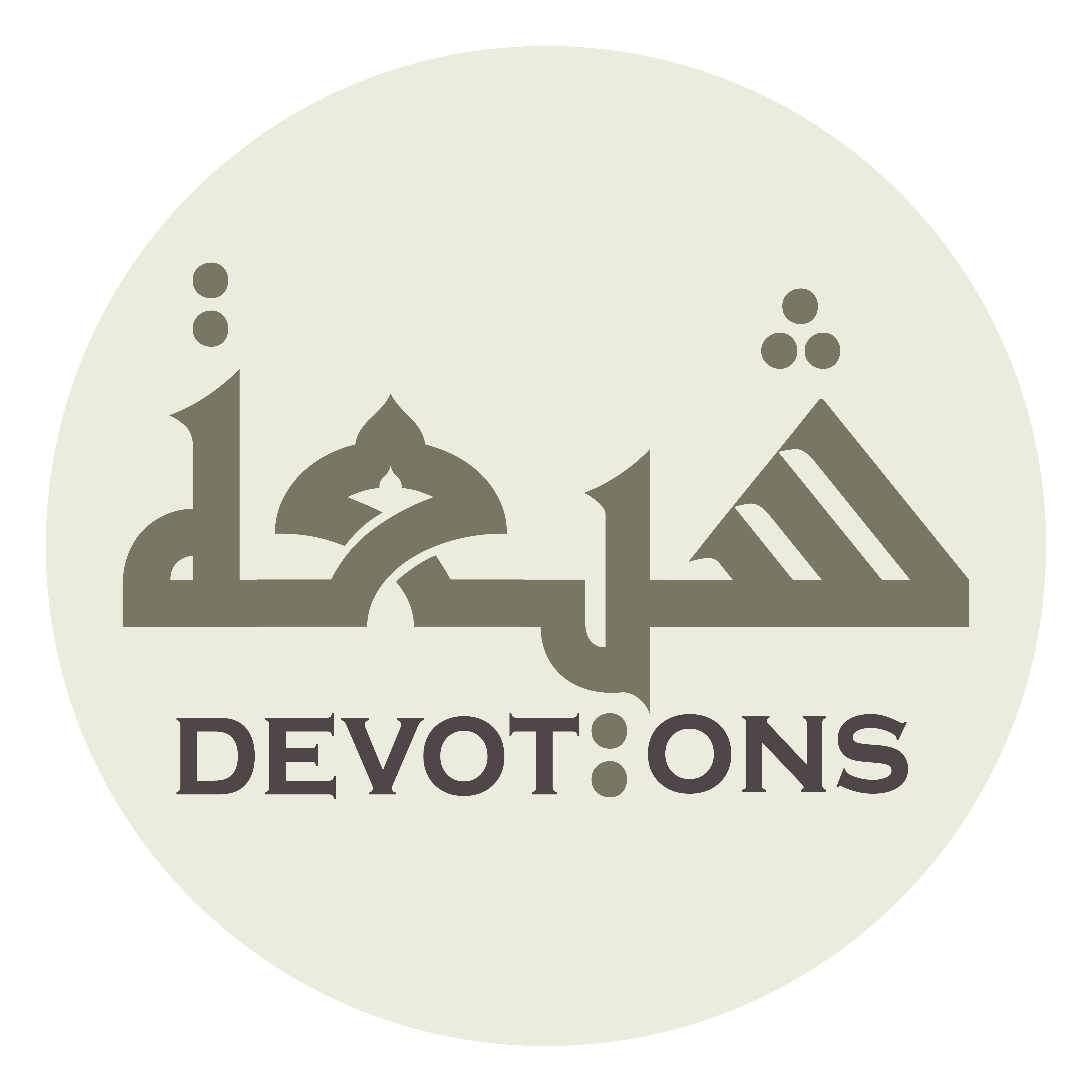 وَعَلَى النَّهَارِ فَاسْتَنَارَ

wa`alan nahāri fastanār

and when You put it on the daylight, it lit up,
Dua Jawshan Sagheer
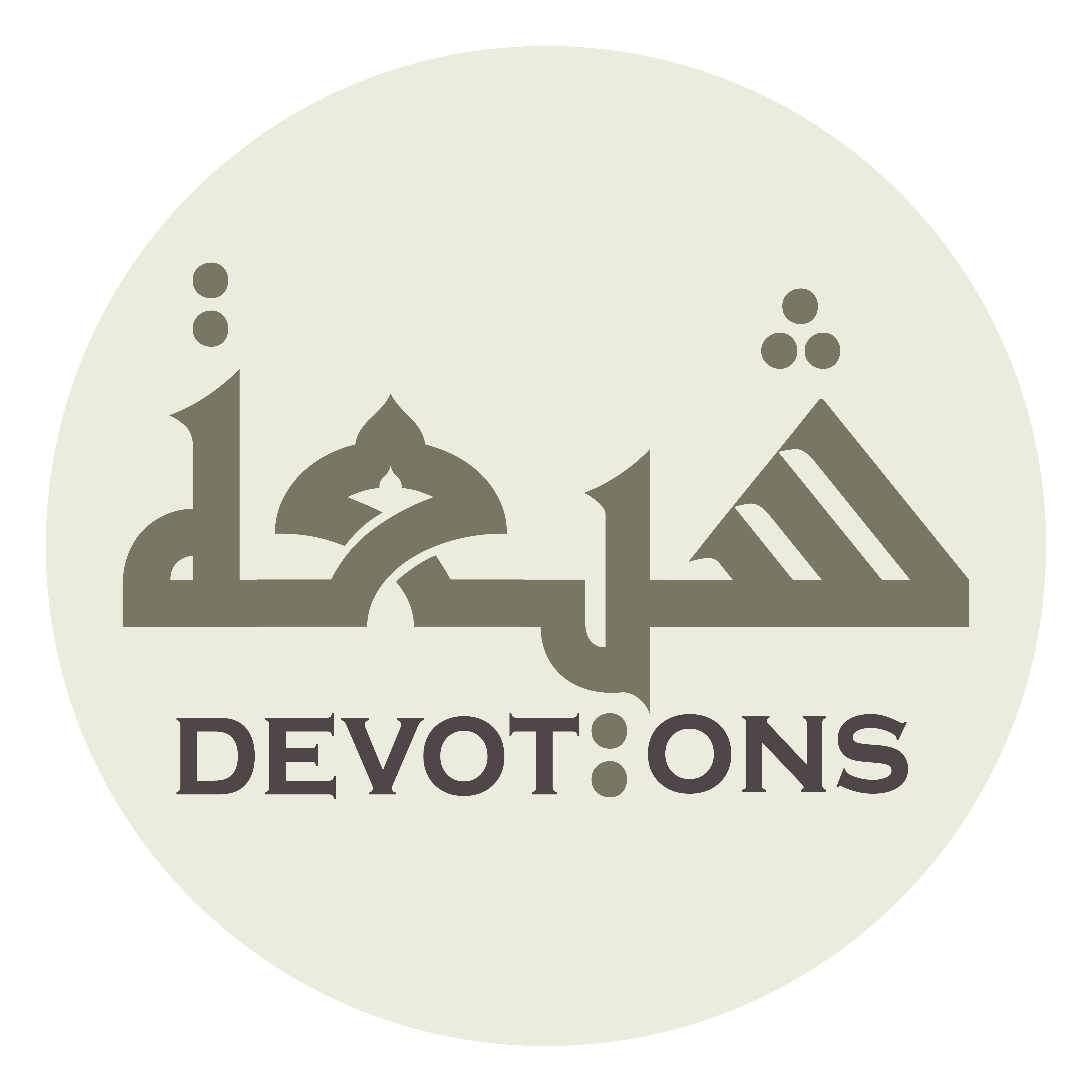 أَنْ تُصَلِّيَ عَلَى مُحَمَّدٍ وَ آلِ مُحَمَّدٍ

an tuṣalliya `alā muḥammadin wa āli muḥammad

[I beseech You] to bless Muhammad and the Household of Muhammad,
Dua Jawshan Sagheer
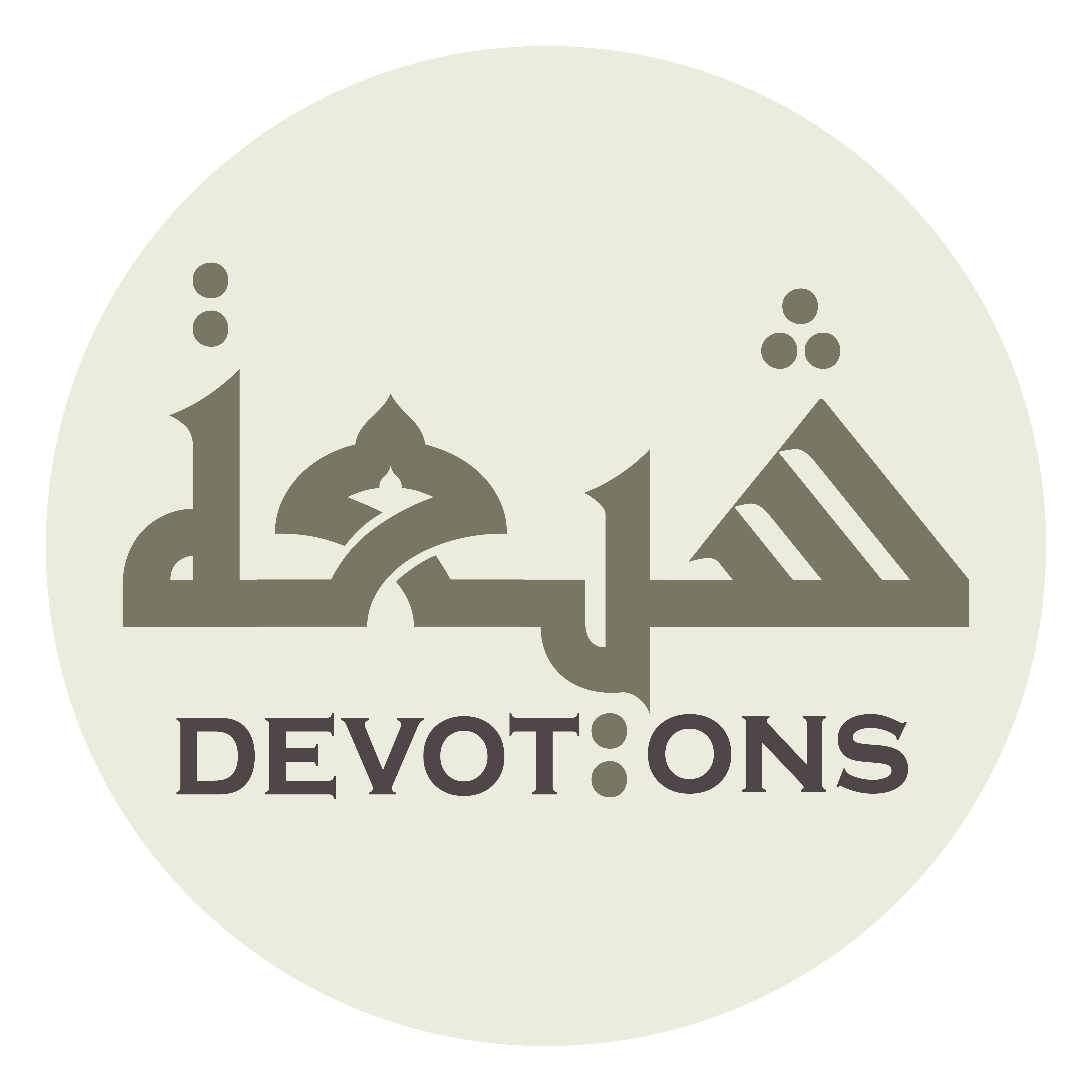 وَأَنْ تَقْضِيَ لِيْ حَوَائِجِيْ كُلَّهَا

wa-an taqḍiya lī ḥawā-ijī kullahā

satisfy all my wants,
Dua Jawshan Sagheer
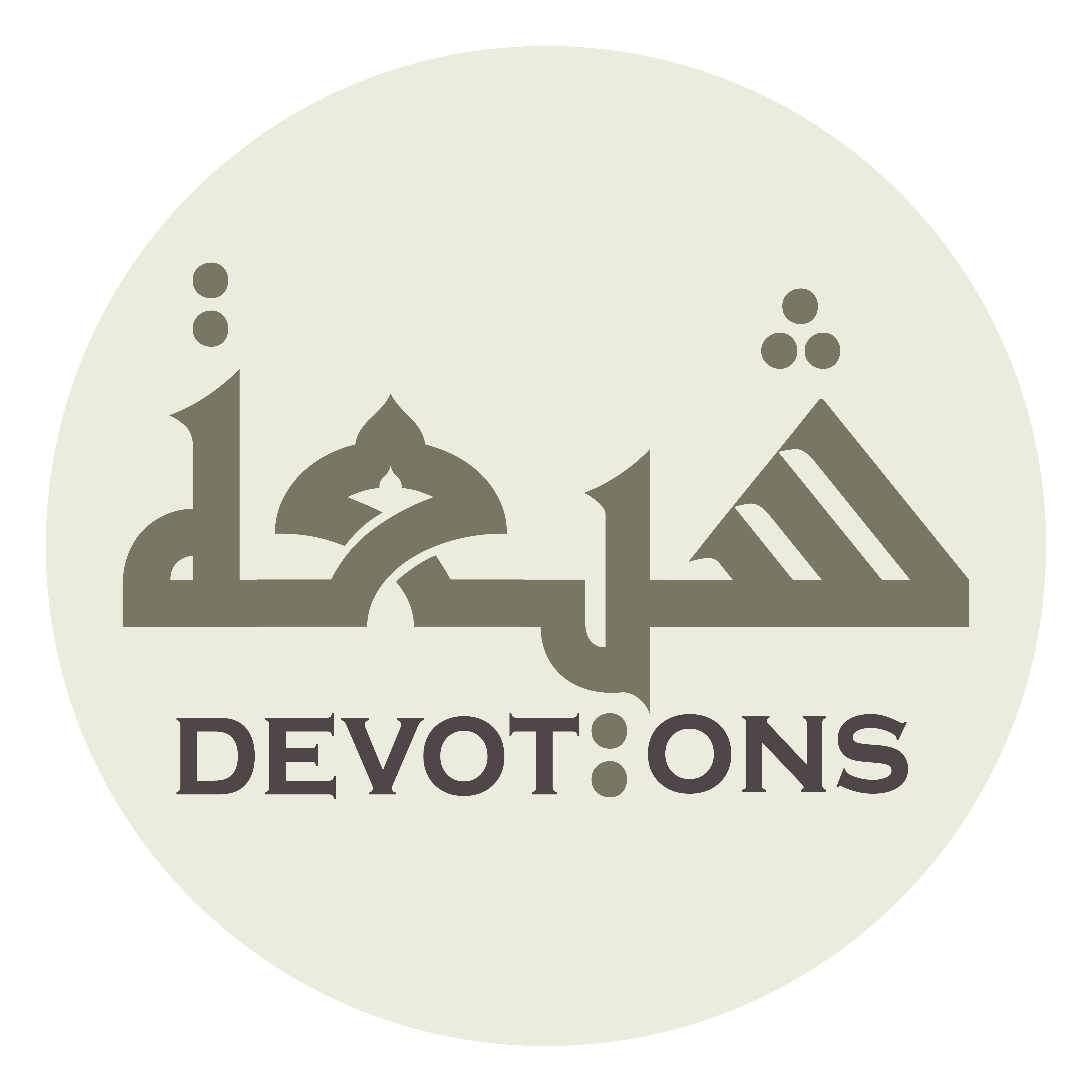 وَتَغْفِرَ لِيْ ذُنُوبِىْ كُلَّهَا

wataghfira lī dhunūbī kullahā

forgive all my sins,
Dua Jawshan Sagheer
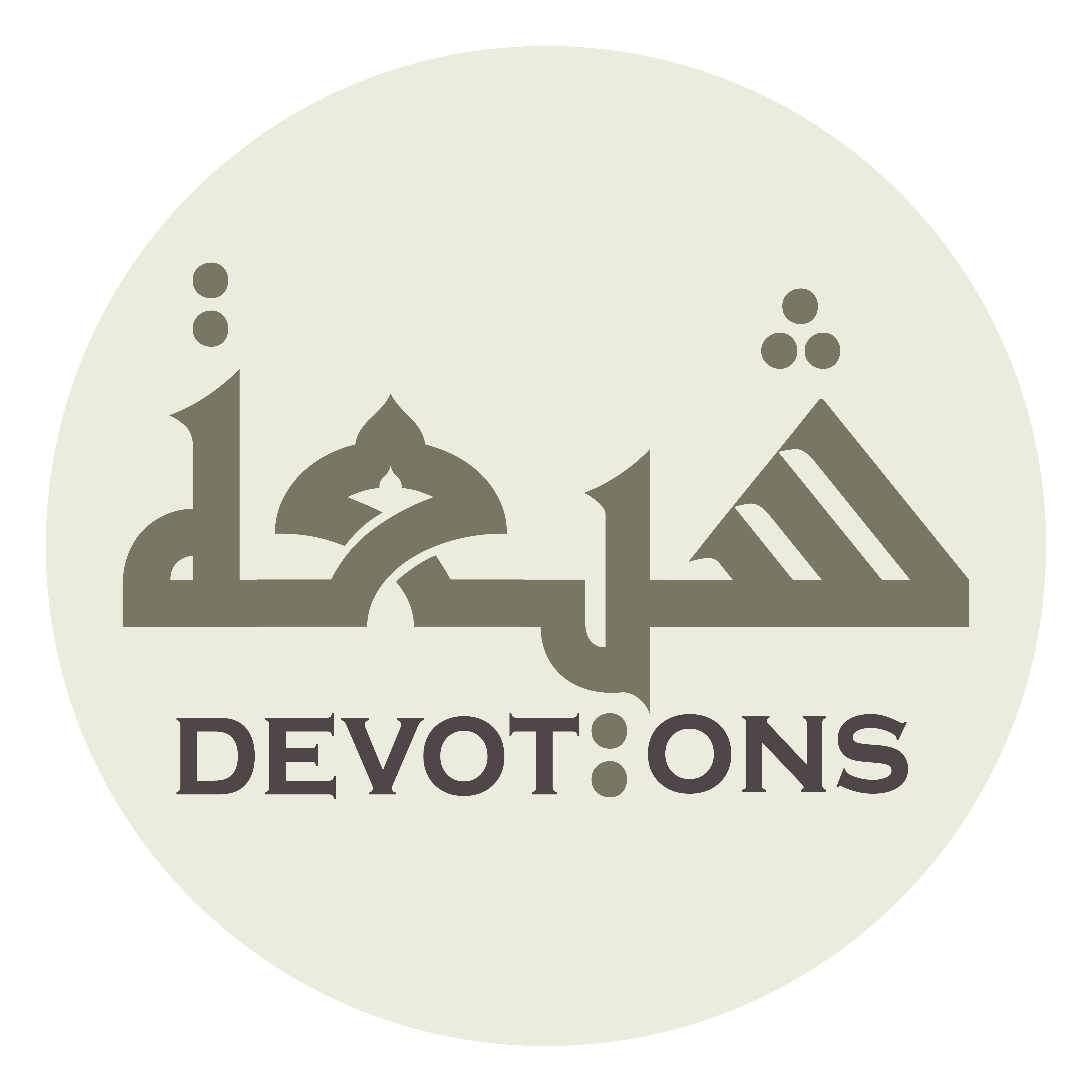 صَغِيرَهَا وَكَبِيرَهَا

ṣaghīrahā wakabīrahā

the trivial and the significant,
Dua Jawshan Sagheer
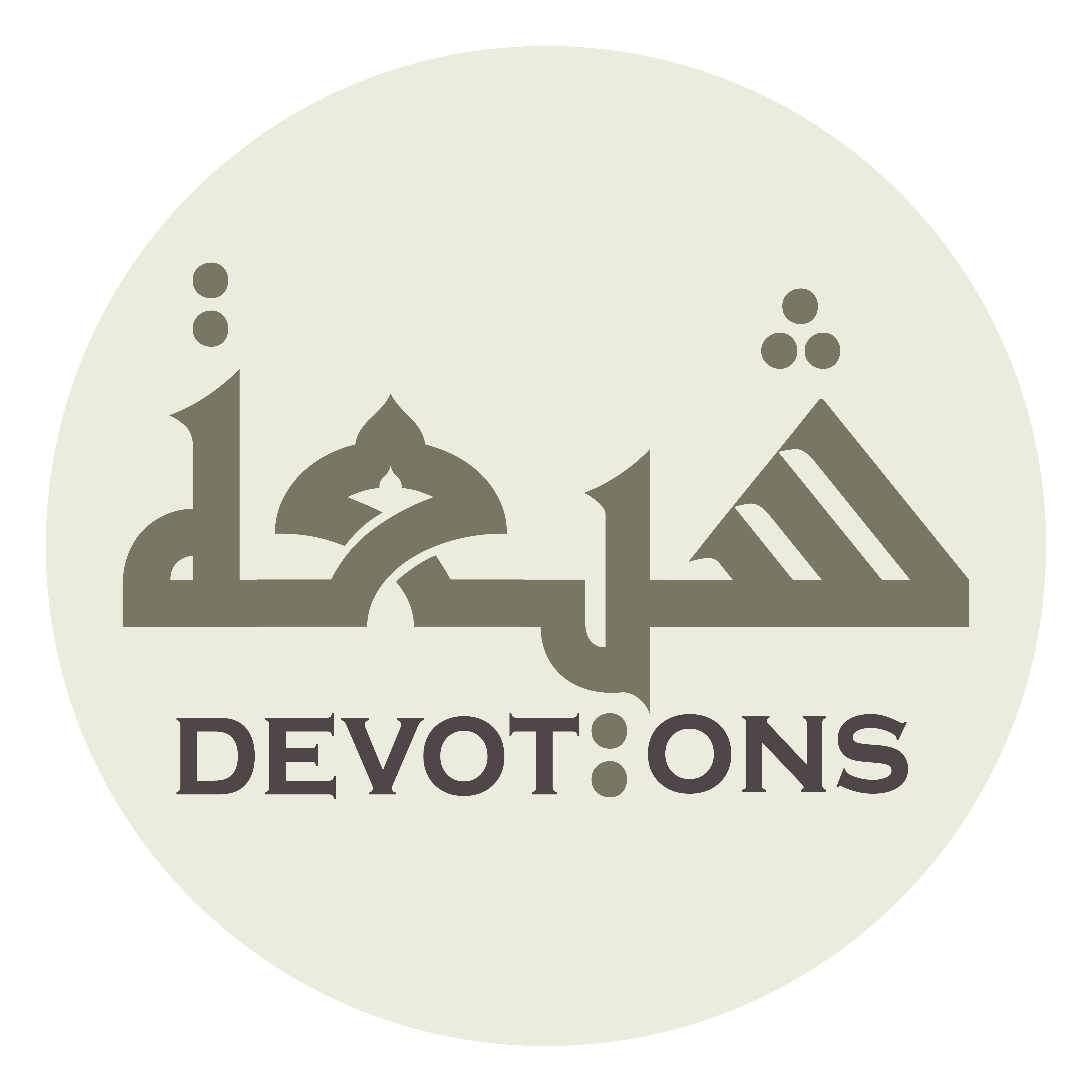 وَتُوَسِّعَ عَلَيَّ مِنَ الرِّزْقِ

watuwassi`a `alayya minar rizq

and expand my sustenance
Dua Jawshan Sagheer
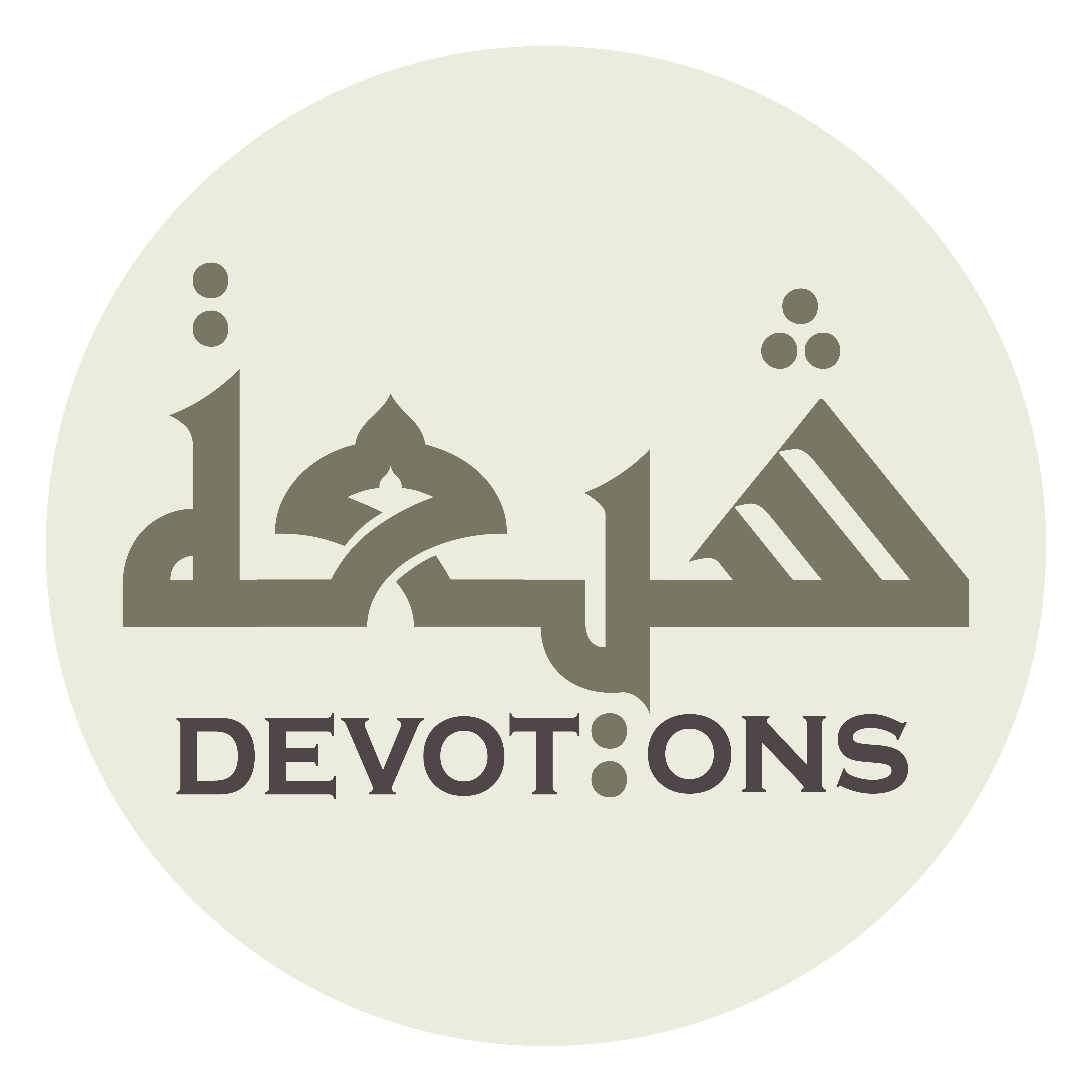 مَا تُبَلِّغُنِيْ بِهِ شَرَفَ الدُّنْيَا وَالْآخِرَةِ

mā tuballighunī bihi sharafad dunyā wal-ākhirah

to the scope that I can attain the honor of this world and the Hereafter.
Dua Jawshan Sagheer
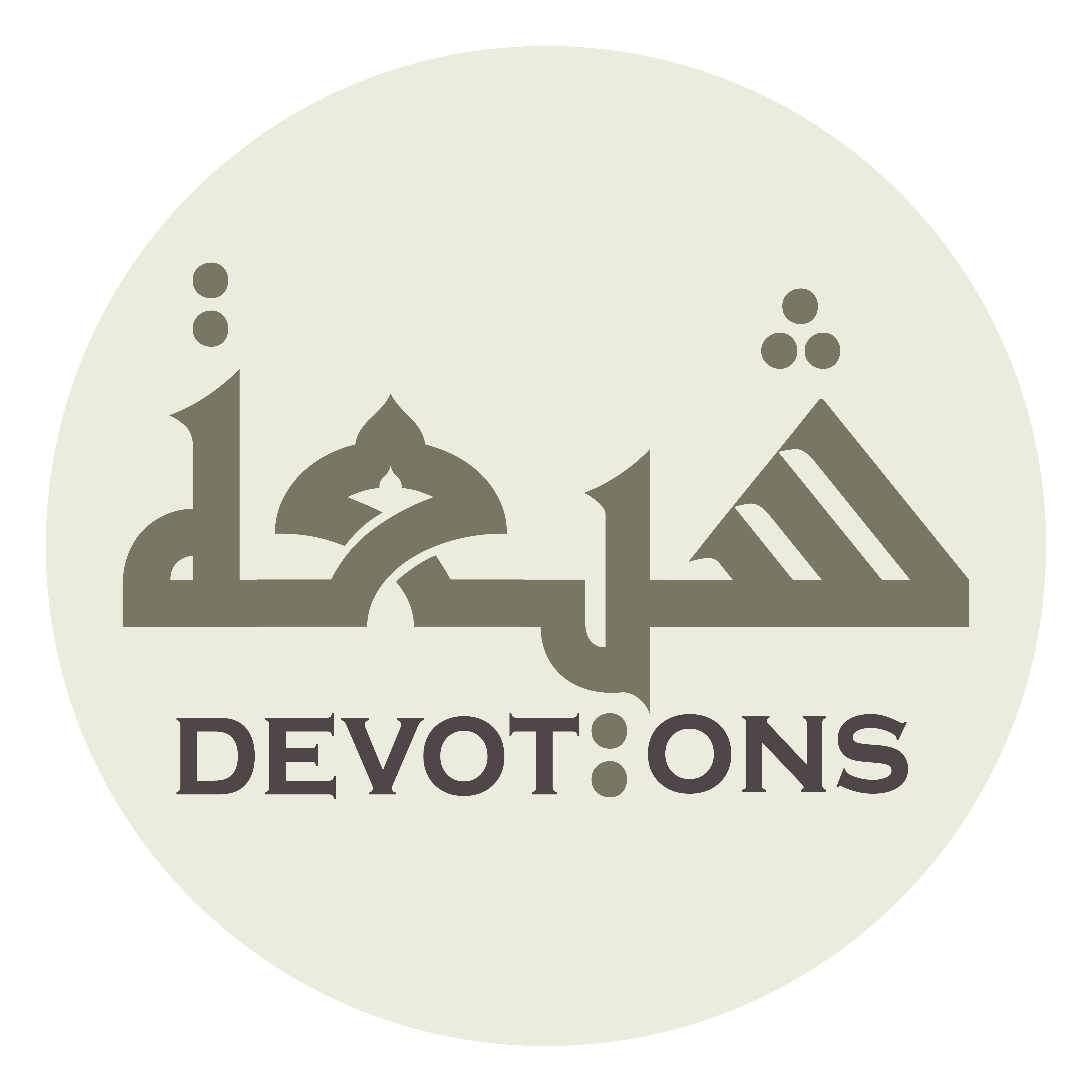 يَا أَرْحَمَ الرَّاحِمِيْنَ

yā ar-ḥamar rāḥimīn

O most Merciful of all those who show mercy!
Dua Jawshan Sagheer
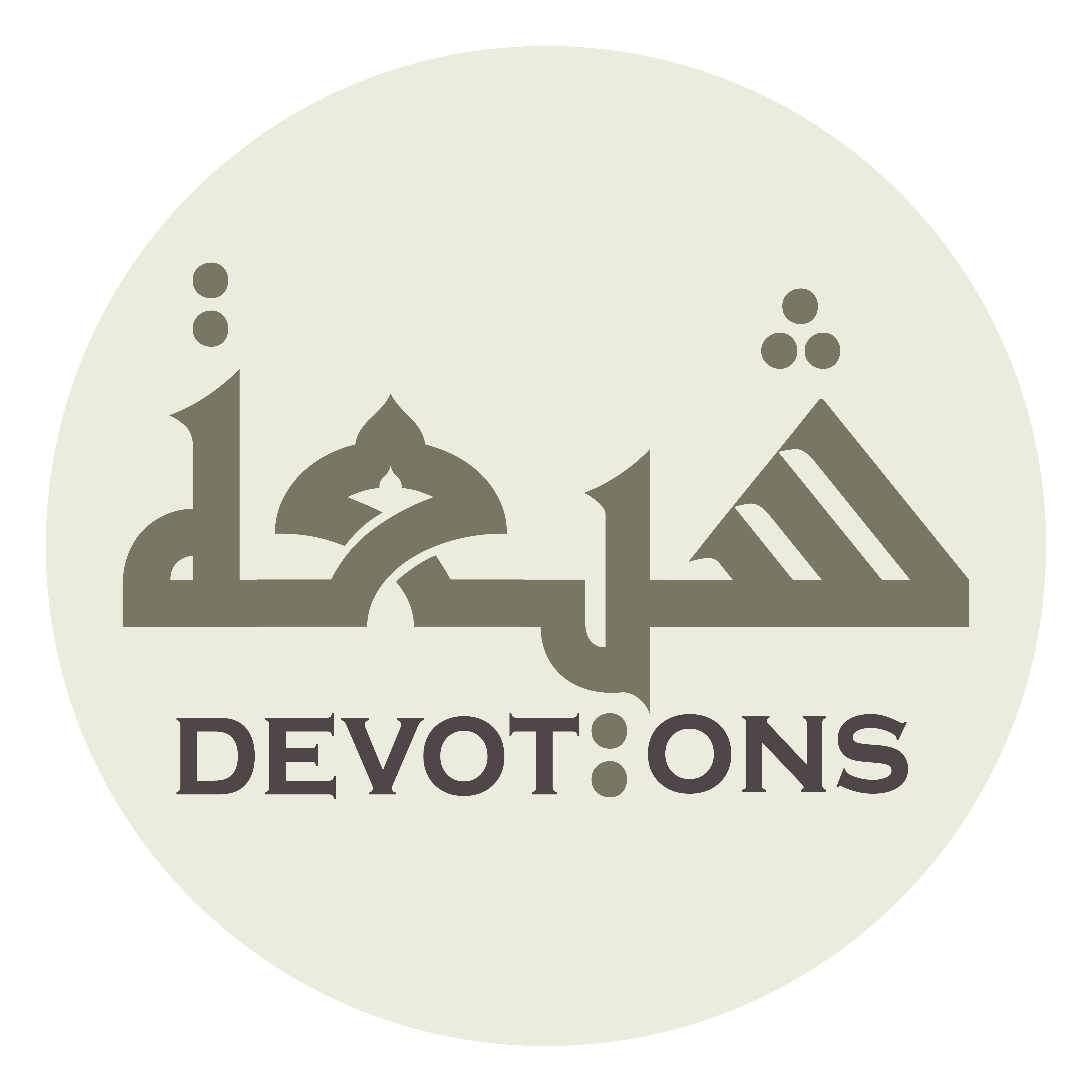 مَوْلاَيَ بِكَ اسْتَعَنْتُ

mawlāya bikasta`ant

My Master, Your help do I seek;
Dua Jawshan Sagheer
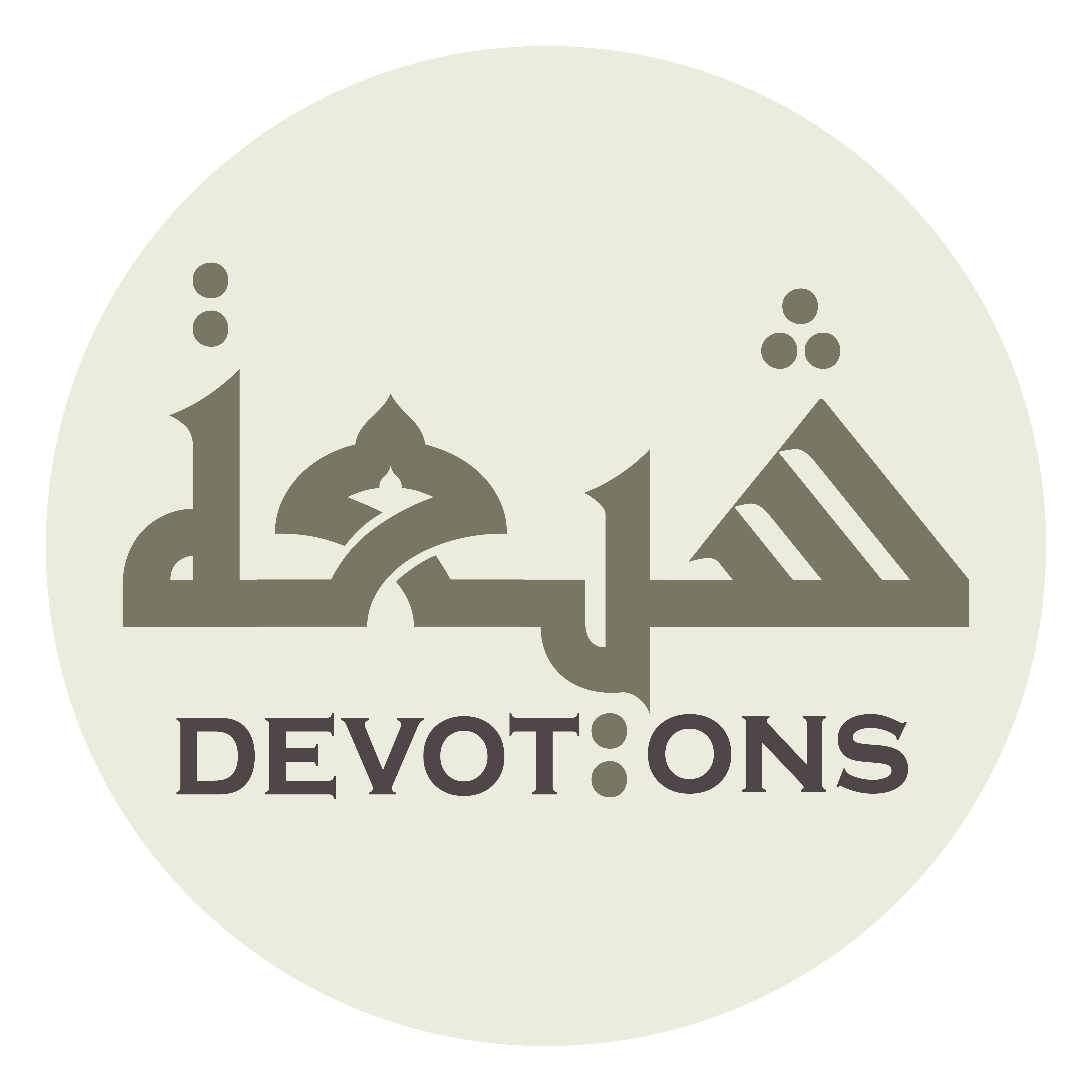 فَصَلِّ عَلَى مُحَمَّدٍ وَ آلِ مُحَمَّدٍ وَأَعِنِّي

faṣalli `alā muḥammadin wa āli muḥammadin wa-a`innī

so, bless Muhammad and the Household of Muhammad and help me!
Dua Jawshan Sagheer
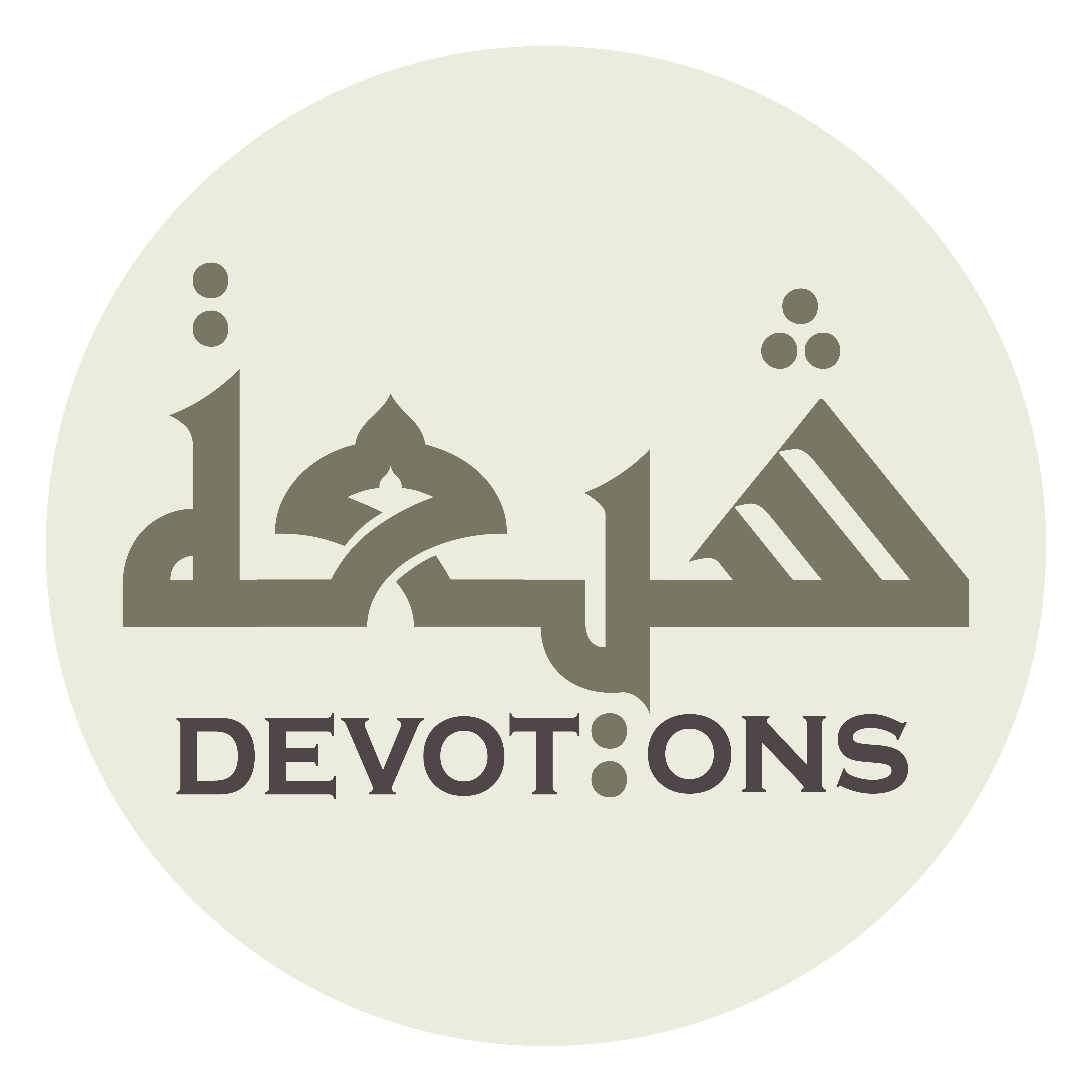 وَبِكَ اسْتَجَرْتُ فَأَجِرْنِي

wabikastajar-tu fa-ajir-nī

Your protection do I seek; so, (please) protect me.
Dua Jawshan Sagheer
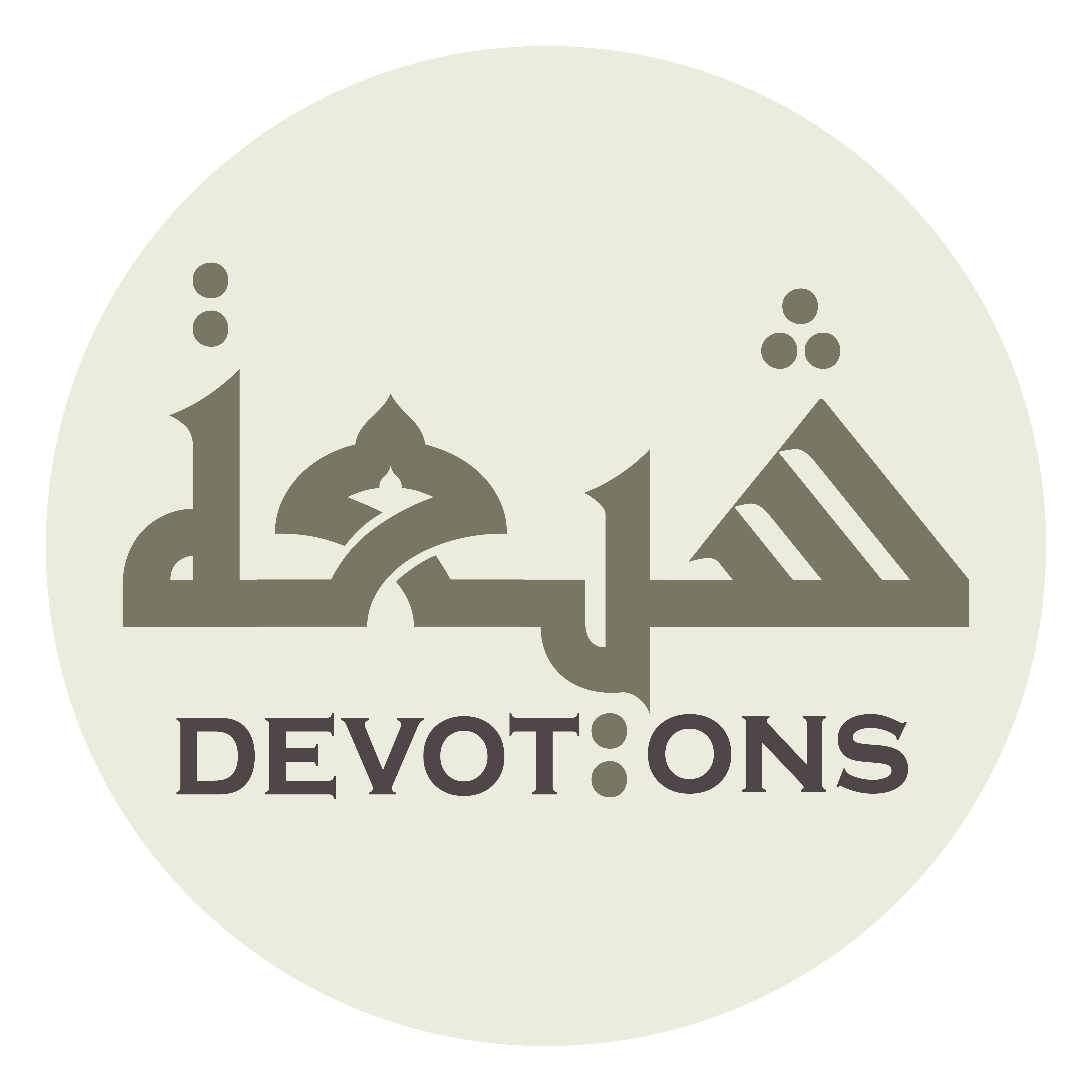 وَأَغْنِنِيْ بِطَاعَتِكَ عَنْ طَاعَةِ عِبَادِكَ

wa-aghninī biṭā`atika `an ṭā`ati `ibādik

Through my obedience to You, (please) suffice me from obedience to Your servants.
Dua Jawshan Sagheer
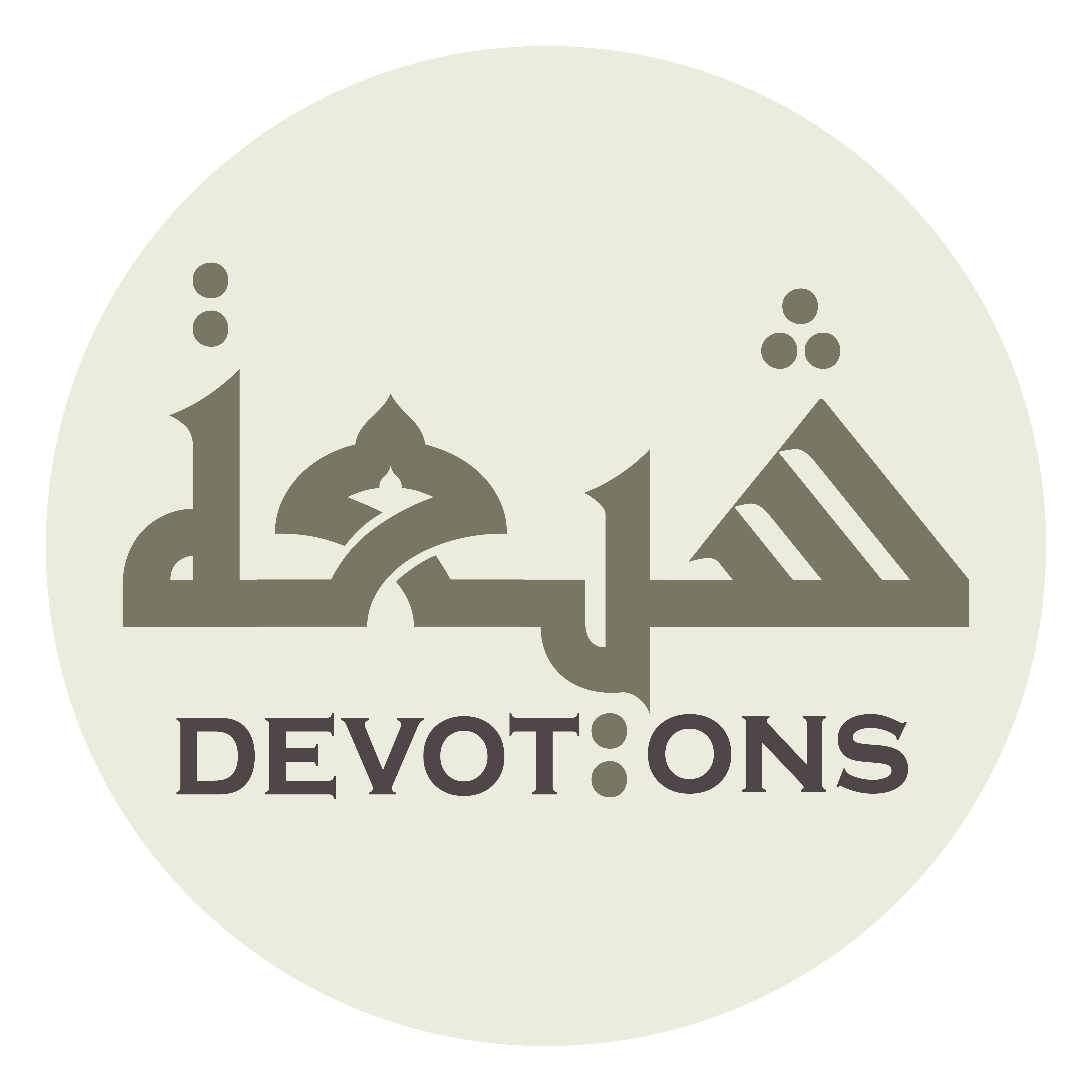 وَبِمَسْأَلَتِكَ عَنْ مَسْأَلَةِ خَلْقِكَ

wabimas-alatika `an mas-alati khalqik

Through my entreaty to You; (please) suffice me from beseeching Your creatures.
Dua Jawshan Sagheer
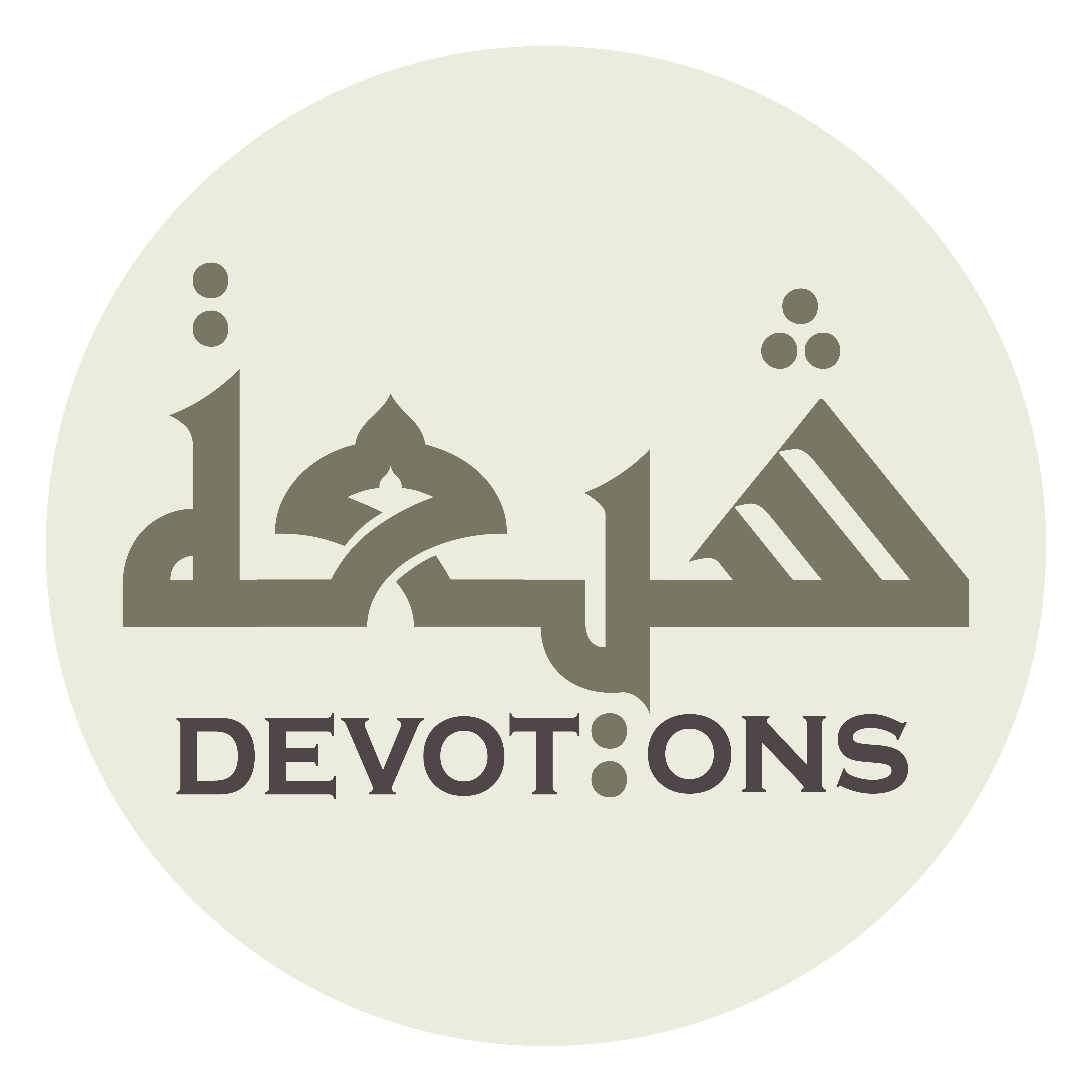 وَانْقُلْنِيْ مِنْ ذُلِّ الْفَقْرِ إِلٰى عِزِّ الْغِنىٰ

wanqulnī min dhullil faqri ilā `izzil ghinā

Transfer me from the humiliation of poverty to the honor of richness
Dua Jawshan Sagheer
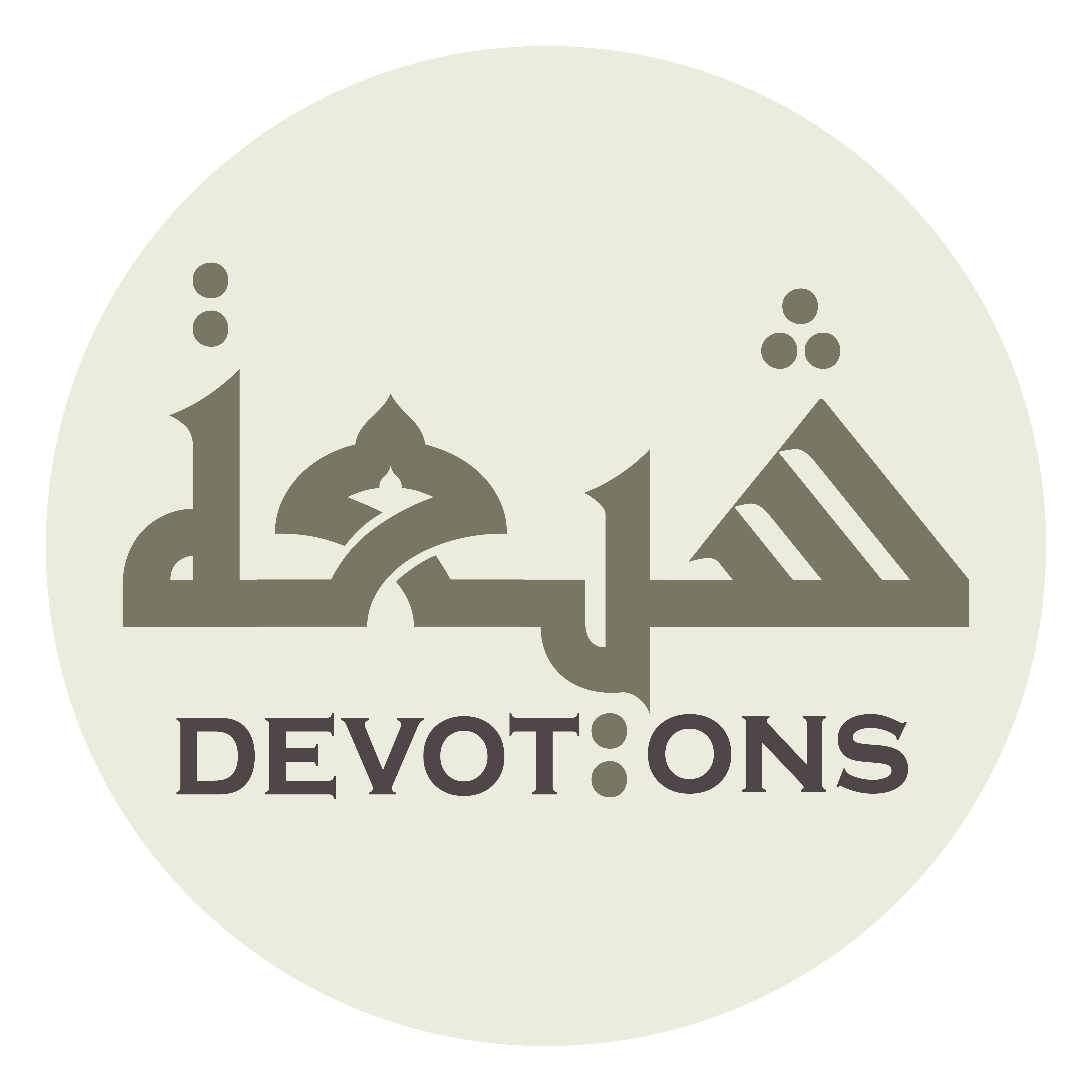 وَمِنْ ذُلِّ الْمَعَاصِيْ إِلٰى عِزِّ الطَّاعَةِ

wamin dhullil ma`āṣī ilā `izziṭ ṭā`ah

and from the humiliation of acts of disobedience to You to the honor of obedience to You.
Dua Jawshan Sagheer
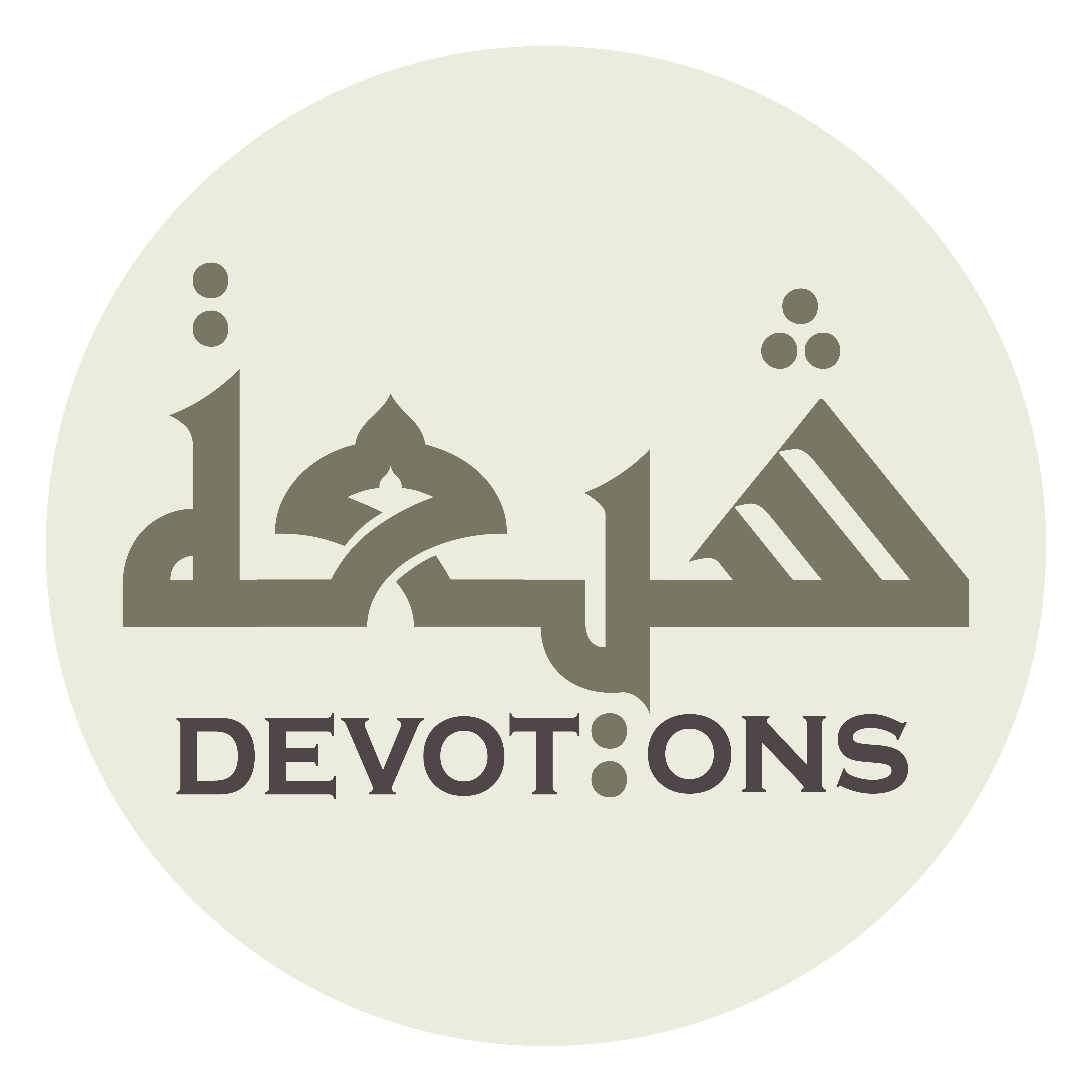 فَقَدْ فَضَّلْتَنِيْ عَلَى كَثِيرٍ مِنْ خَلْقِكَ

faqad faḍḍaltanī `alā kathīrin min khalqik

You have really given me preference over many of Your creatures
Dua Jawshan Sagheer
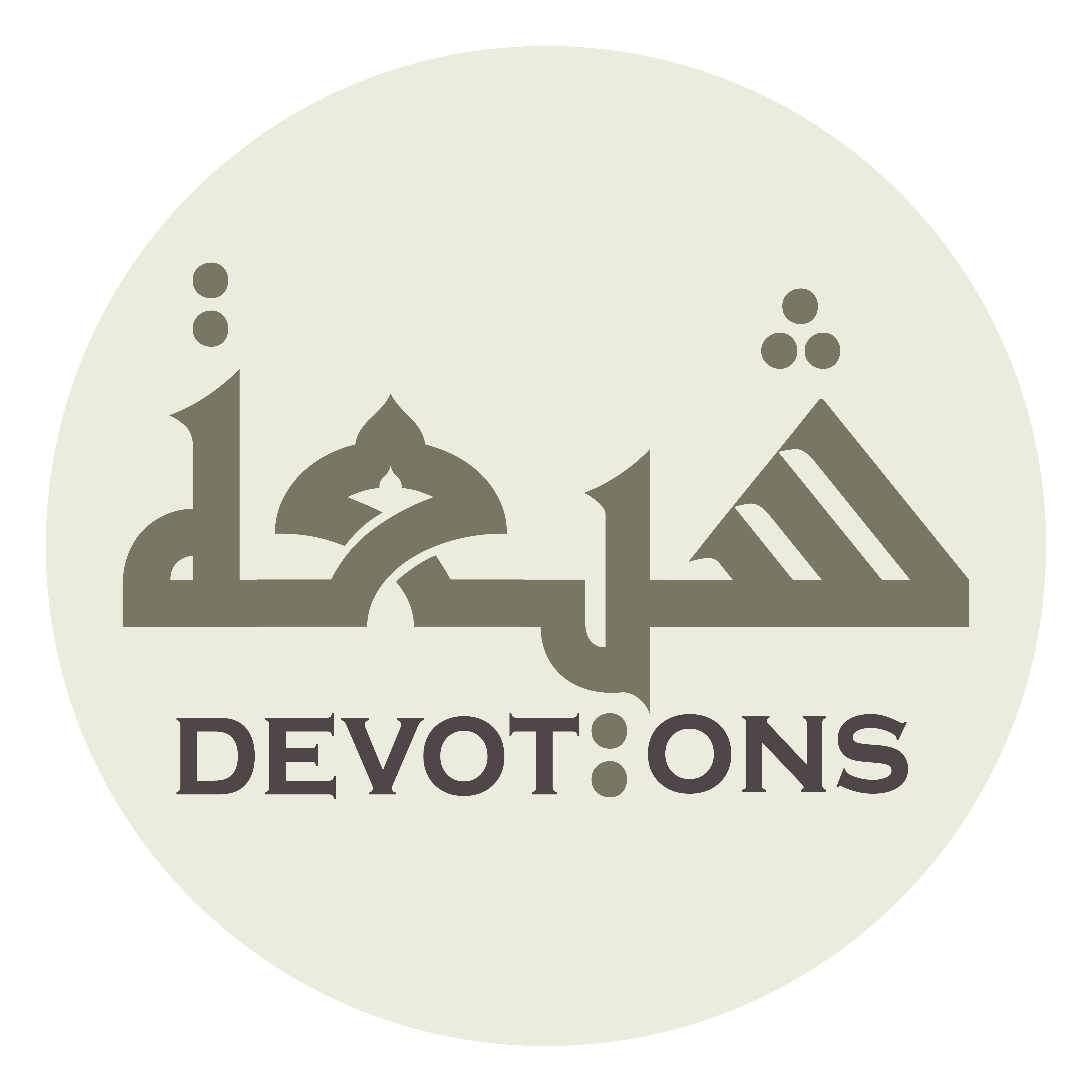 جُودًا مِنْكَ وَكَرَمًا

jūdan minka wakaramā

out of Your magnanimity and generosity,
Dua Jawshan Sagheer
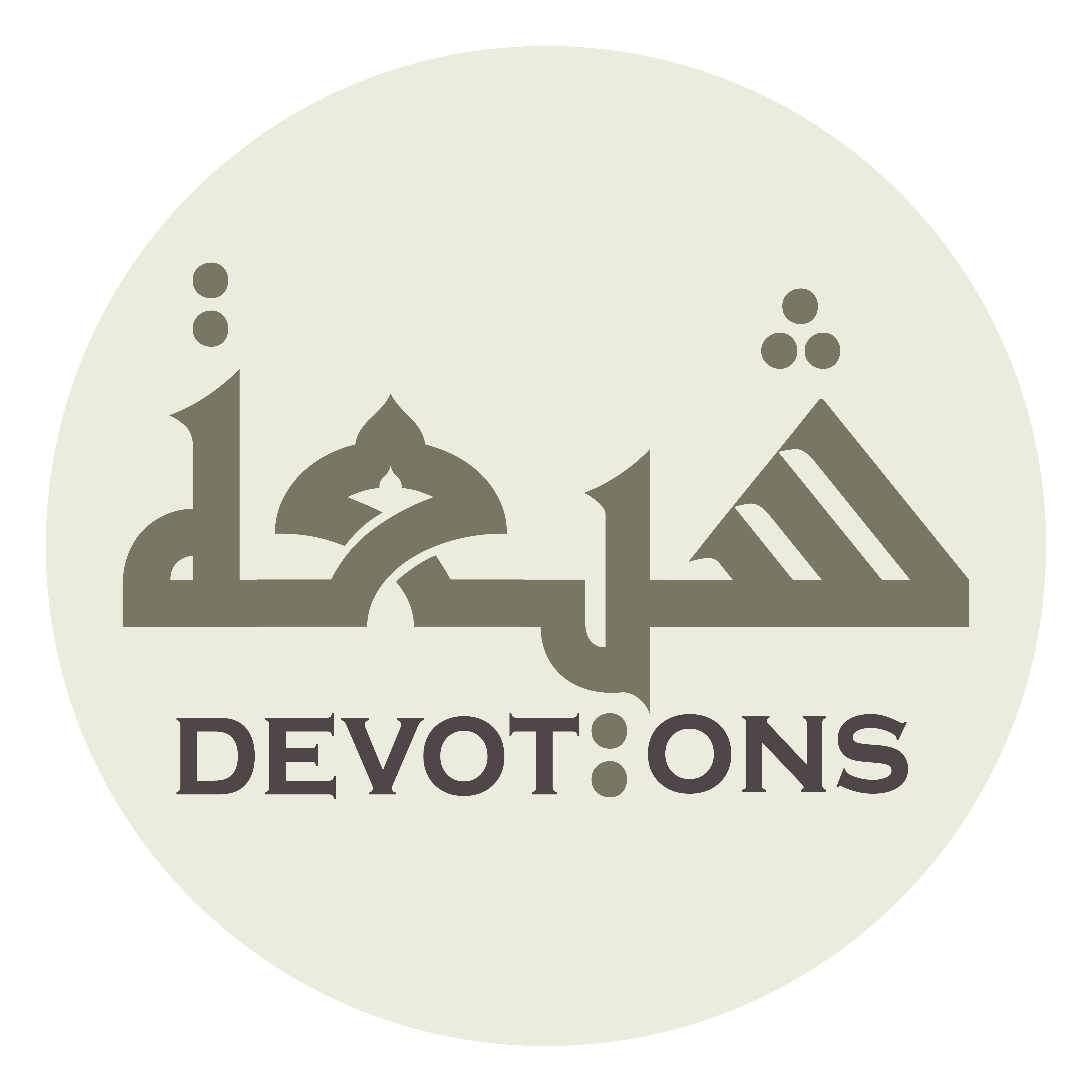 لَا بِاسْتِحْقَاقٍ مِنِّي

lā bistiḥqāqin minnī

although I do not deserve it.
Dua Jawshan Sagheer
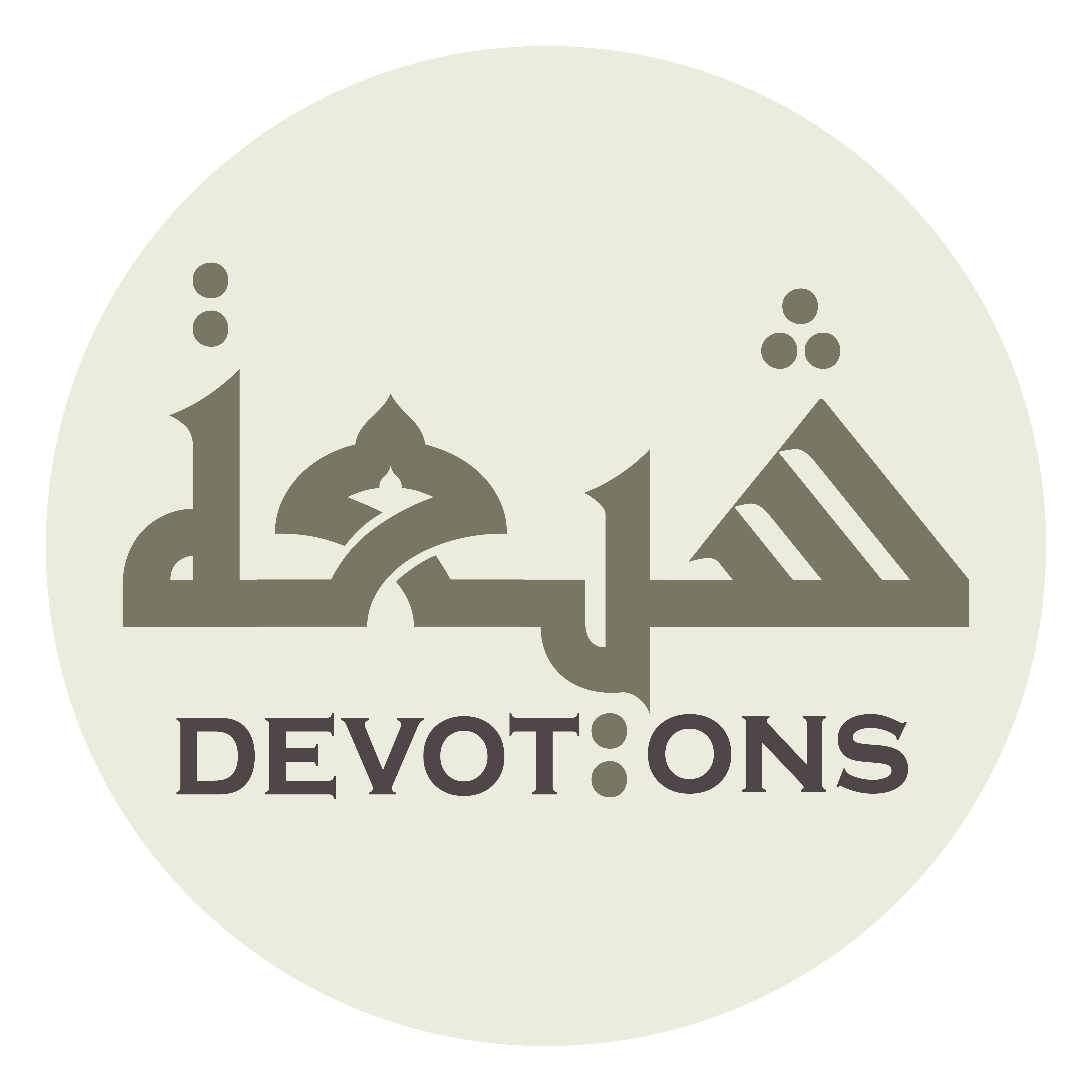 إِلٰهِيْ فَلَكَ الْحَمْدُ عَلَى ذٰلِكَ كُلِّهِ

ilāhī falakal ḥamdu `alā dhālika kullih

My God, all praise be to You for all that.
Dua Jawshan Sagheer
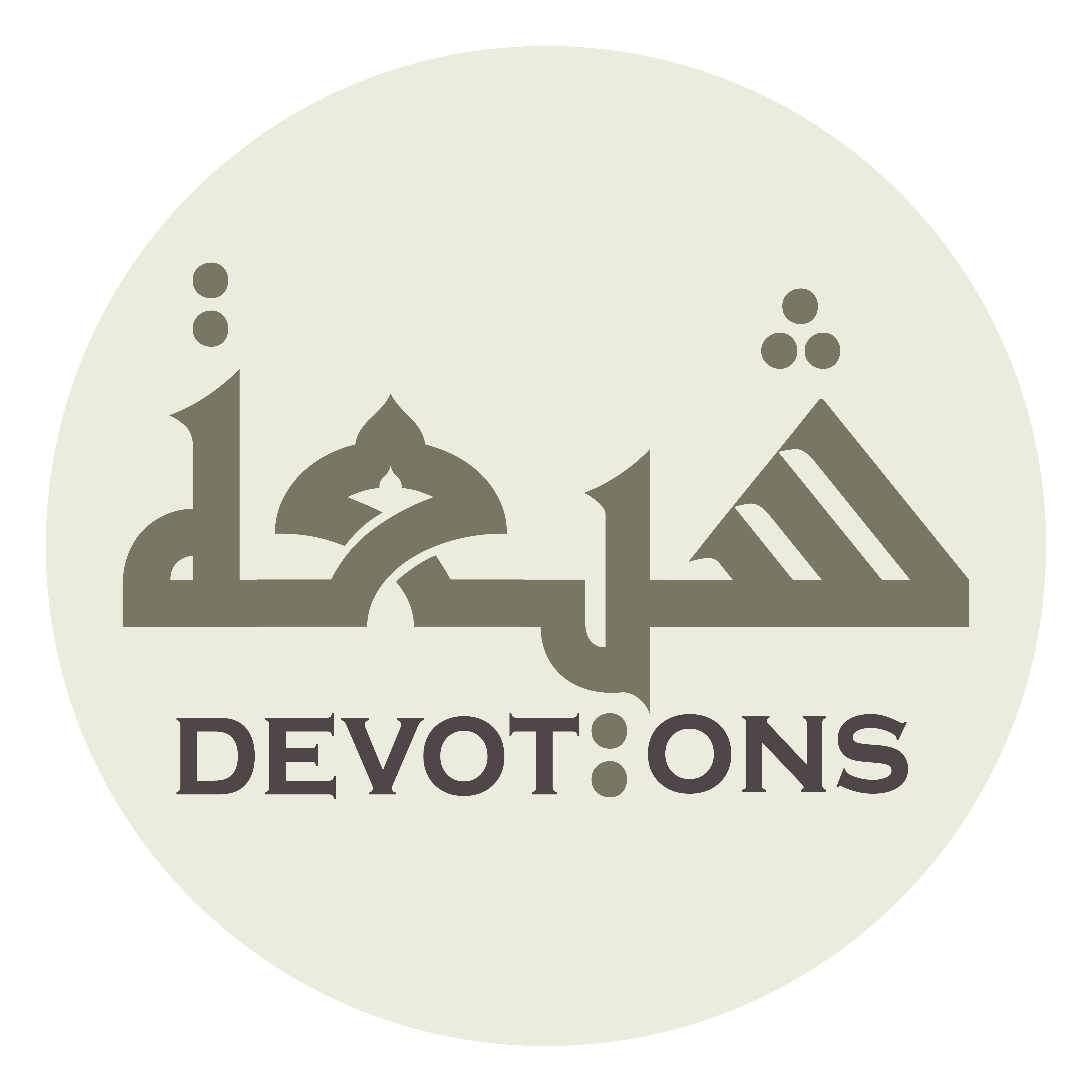 صَلِّ عَلَى مُحَمَّدٍ وَ آلِ مُحَمَّدٍ

ṣalli `alā muḥammadin wa āli muḥammad

(Please) send blessings to Muhammad and the Household of Muhammad
Dua Jawshan Sagheer
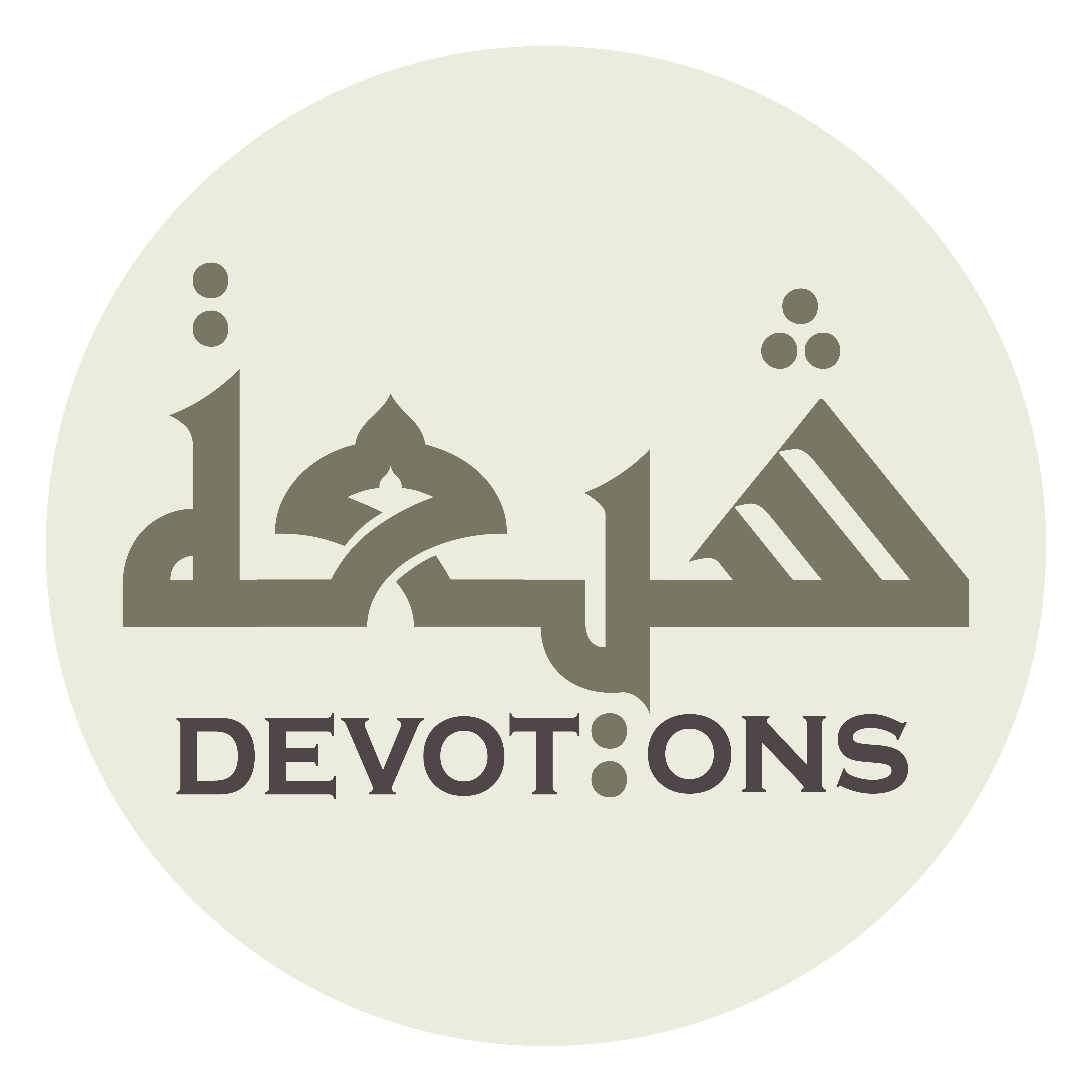 وَاجْعَلْنِيْ لِنَعْمَائِكَ مِنَ الشَّاكِرِينَ

waj`alnī lina`mā-ika minash shākirīn

and include me with those who are thankful for Your bounties
Dua Jawshan Sagheer
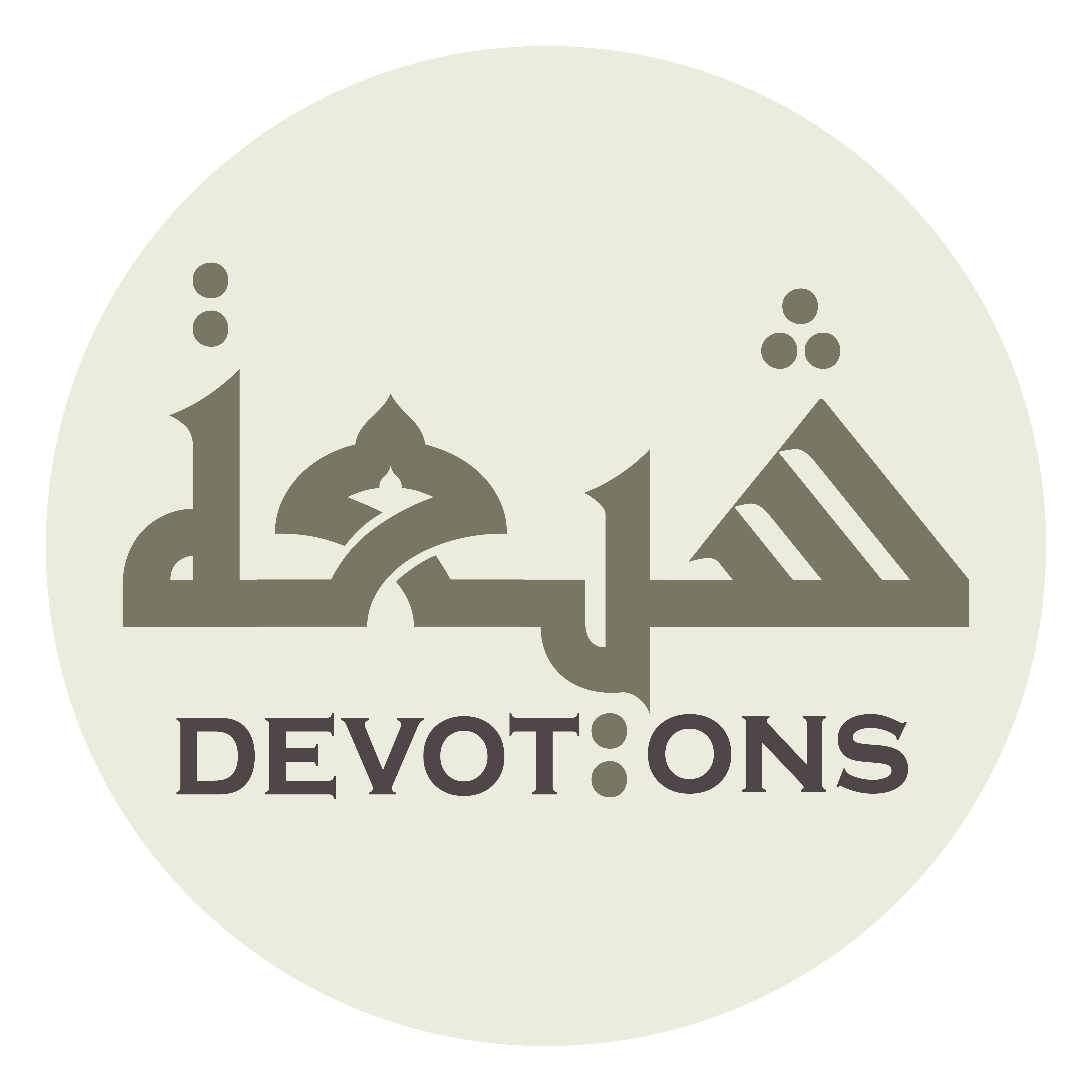 وَلِآلاَئِكَ مِنَ الذَّاكِرِينَ

wali-ālā-ika minadh dhākirīn

and those who permanently mention Your graces.
Dua Jawshan Sagheer
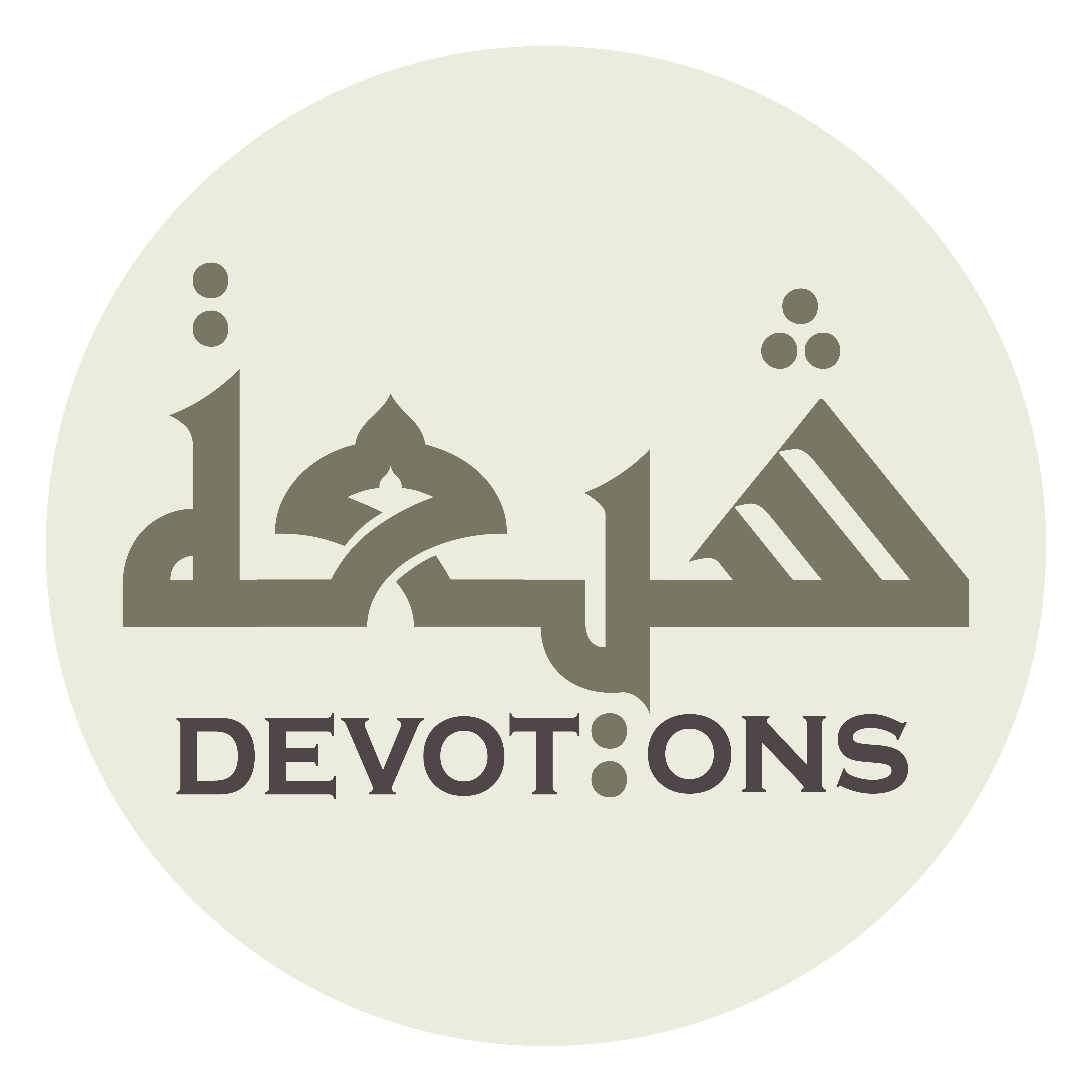 You should then prostrate yourself and say the following:
Dua Jawshan Sagheer
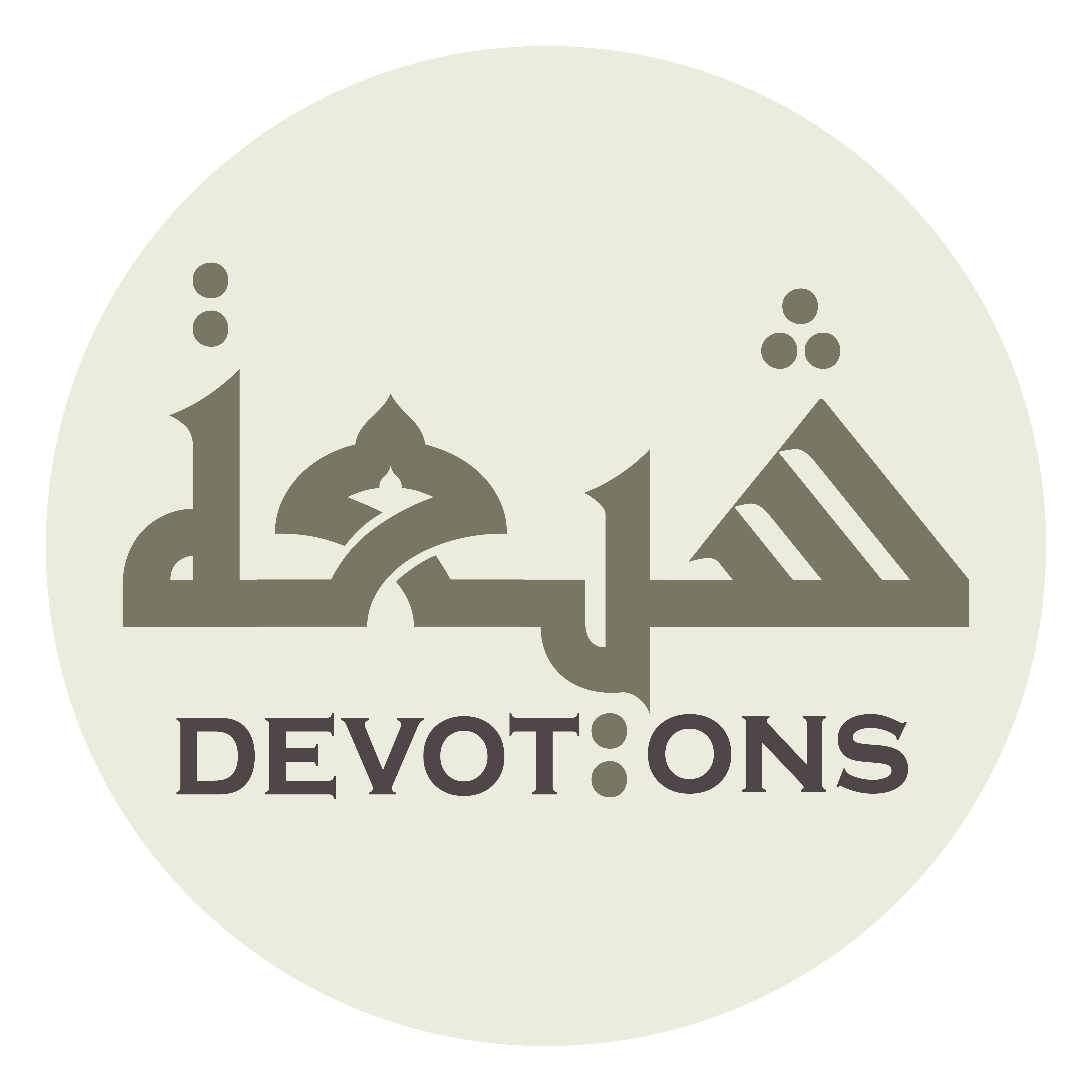 سَجَدَ وَجْهِيَ الذَّلِيلُ

sajada wajhiyadh dhalīl

My lowly face is humbly prostrating
Dua Jawshan Sagheer
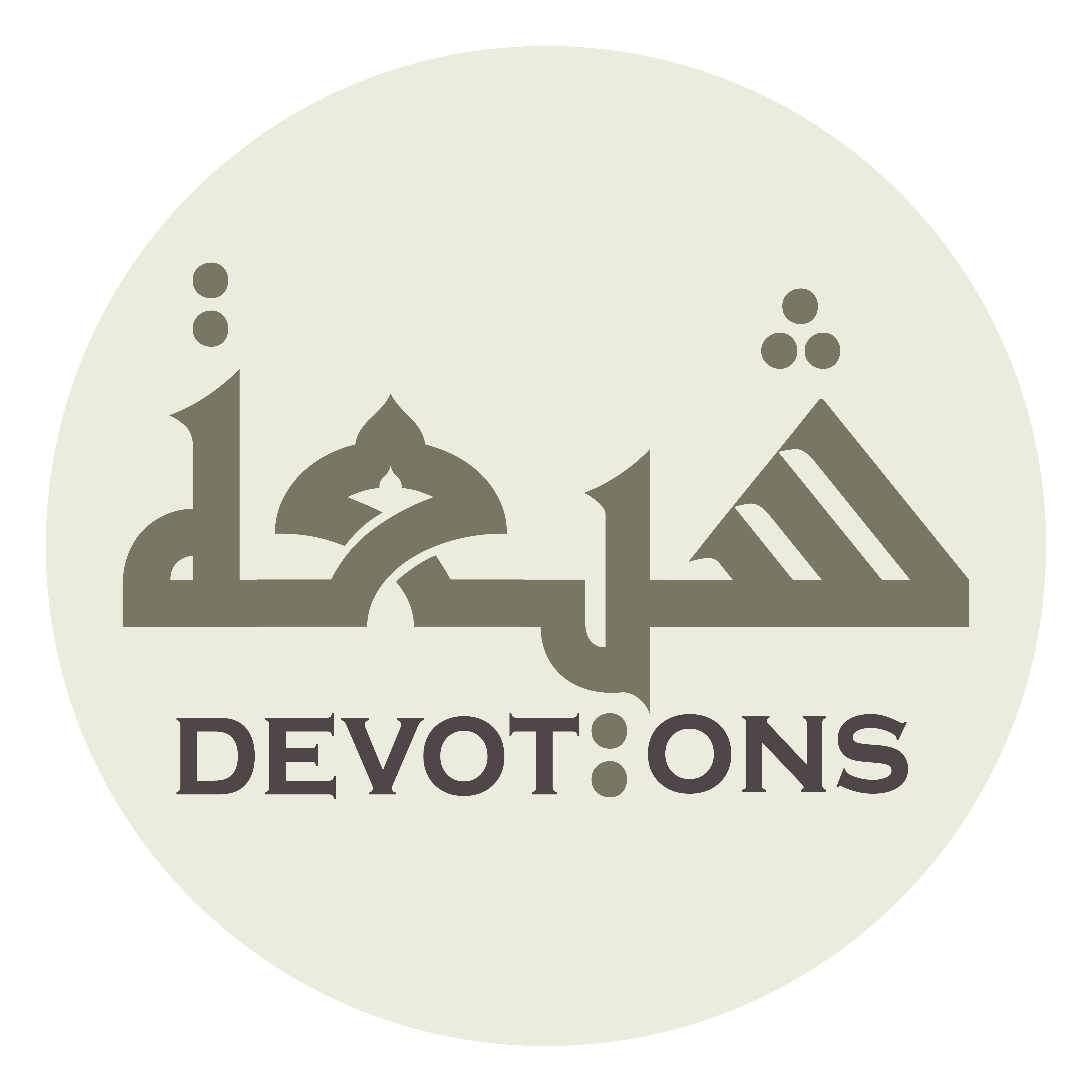 لِوَجْهِكَ الْعَزِيزِ الْجَلِيلِ

liwajhikal `azīzil jalīl

before Your All-majestic and Almighty Face.
Dua Jawshan Sagheer
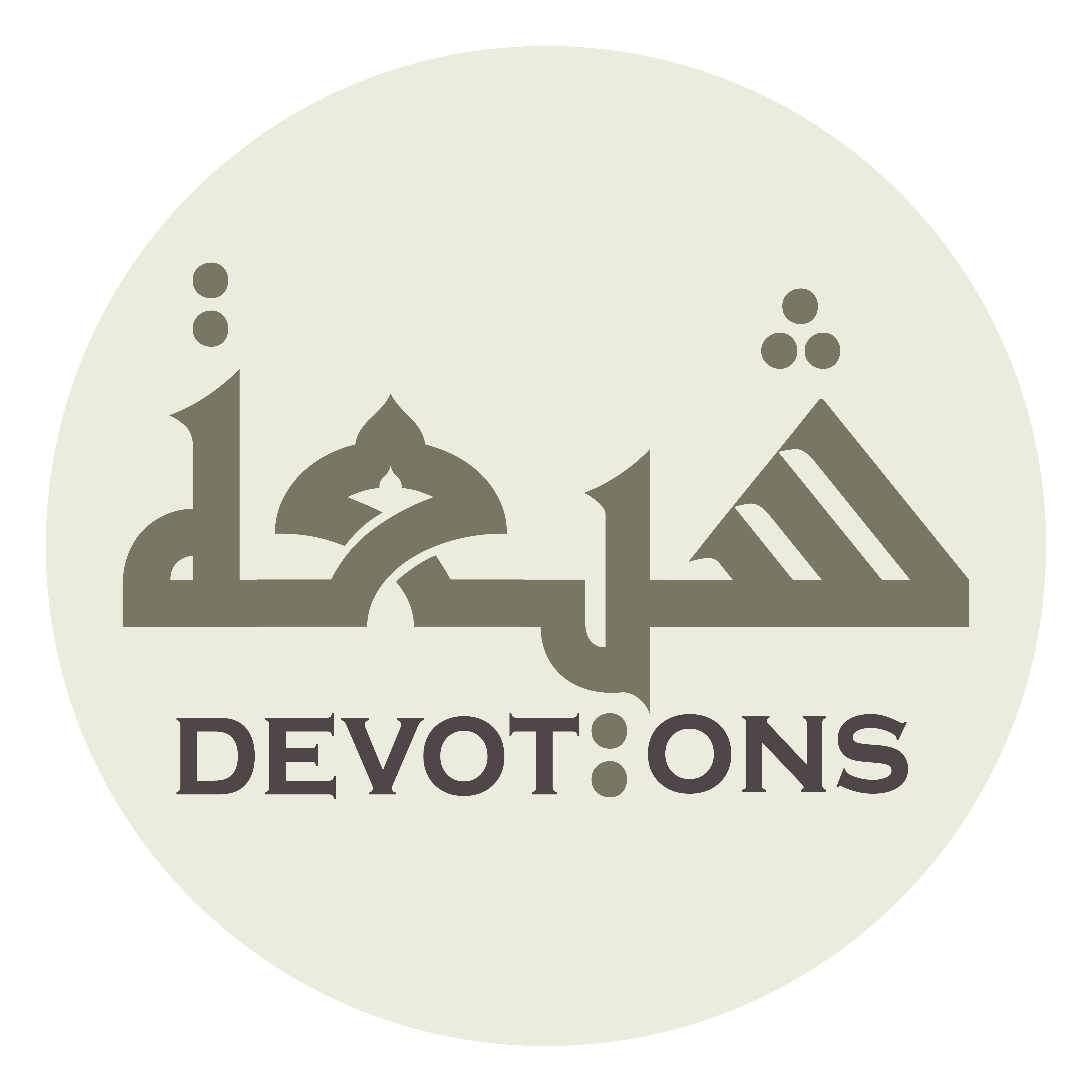 سَجَدَ وَجْهِيَ الْبَالِيْ الْفَانِي

sajada wajhiyal bālil fānī

My rotten, mortal face is prostrating
Dua Jawshan Sagheer
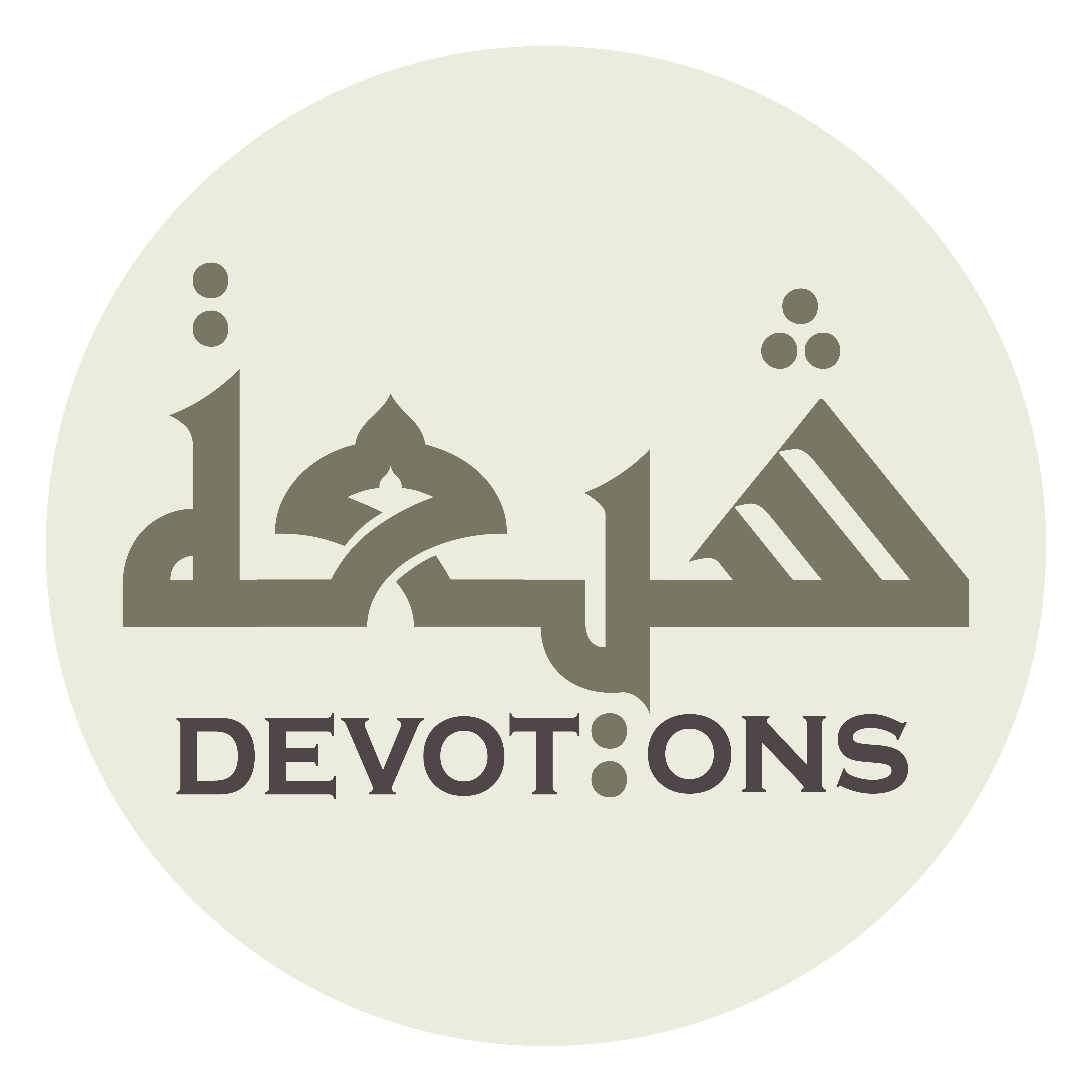 لِوَجْهِكَ الدَّائِمِ الْبَاقِيْ

liwajhikad dā-imil bāqī

before Your Everlasting, Eternal Face.
Dua Jawshan Sagheer
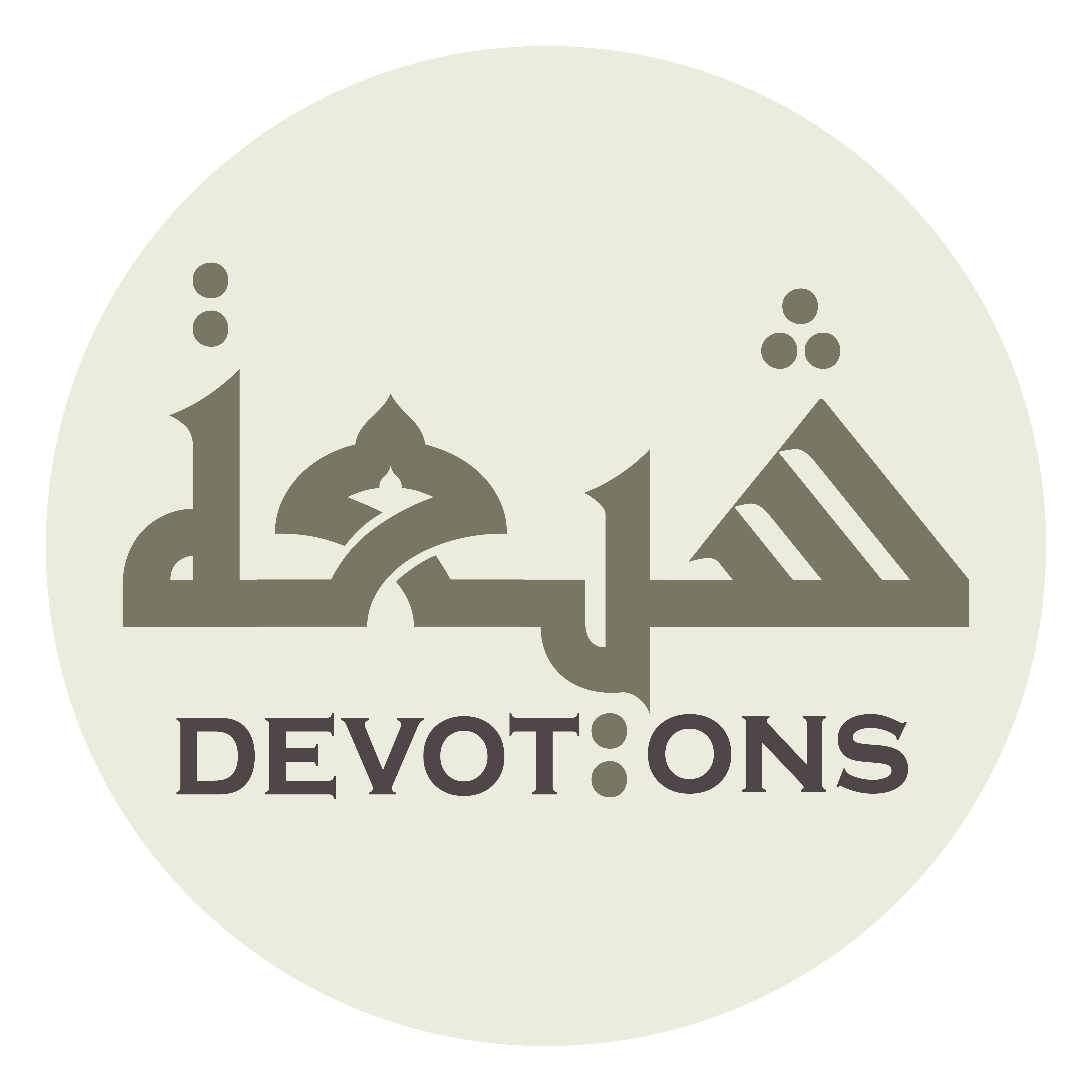 سَجَدَ وَجْهِيَ الْفَقِيرُ

sajada wajhiyal faqīr

My poor face is prostrating
Dua Jawshan Sagheer
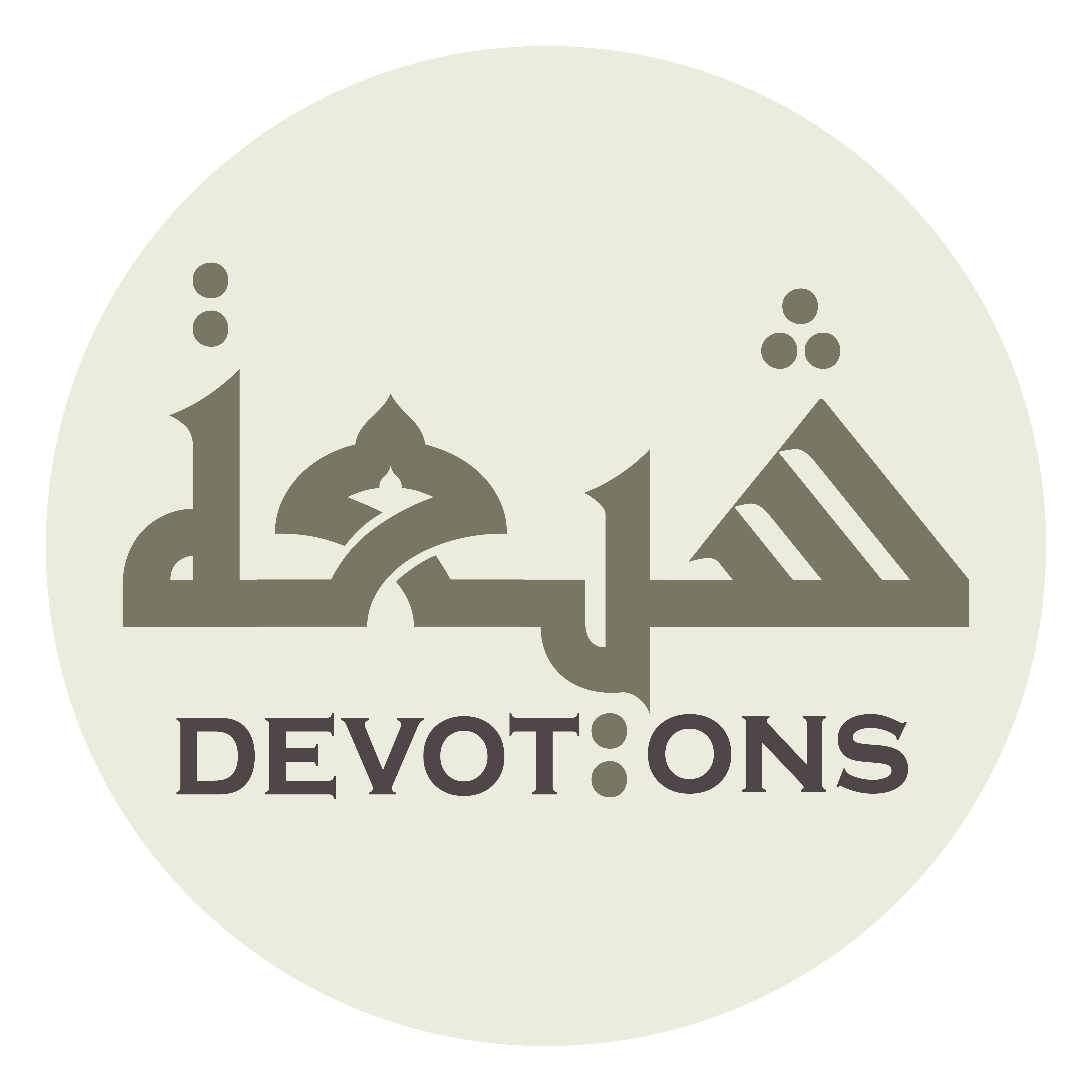 لِوَجْهِكَ الْغَنِيِّ الْكَبِيرِ

liwajhikal ghaniyyil kabīr

before Your All-dependent and All-great Face.
Dua Jawshan Sagheer
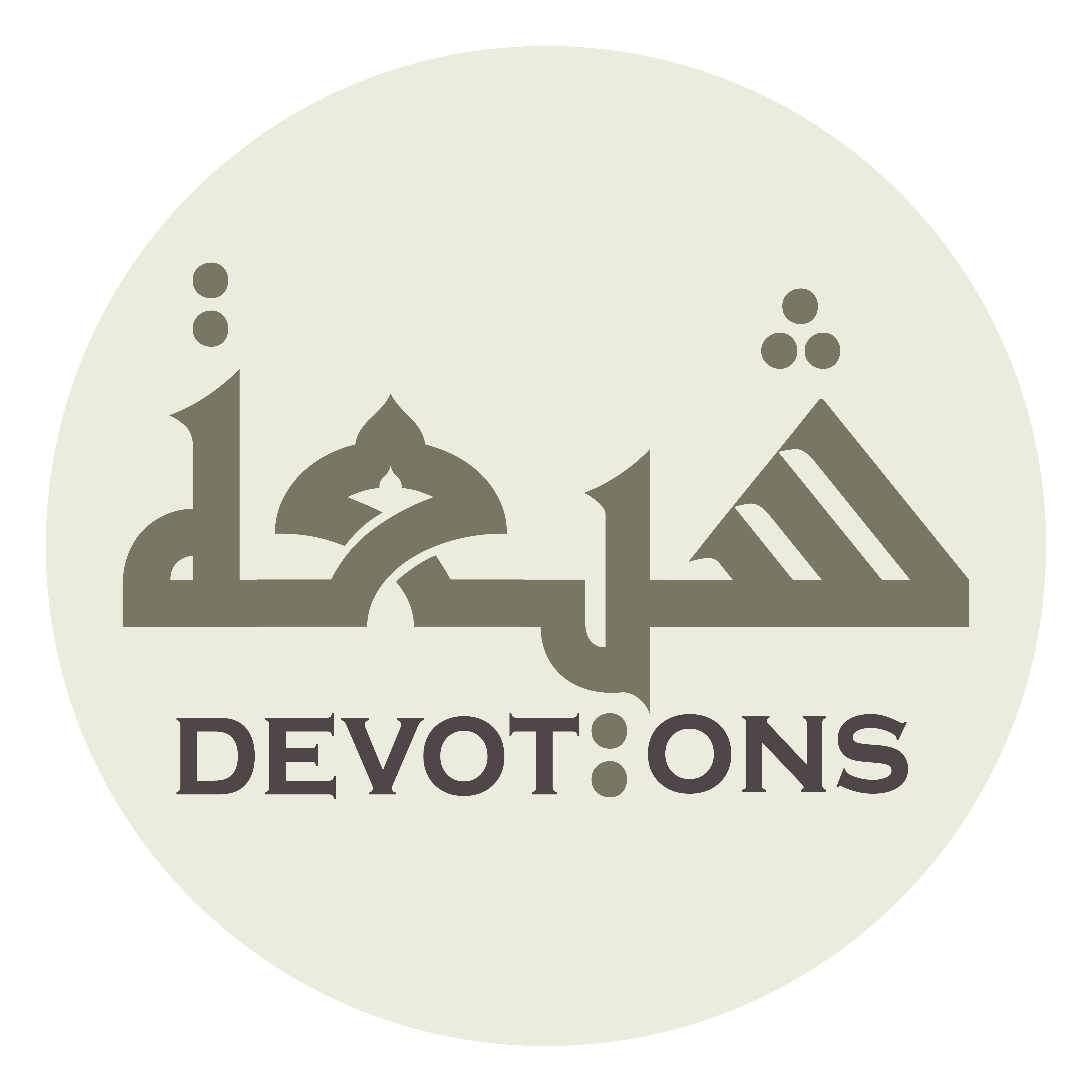 سَجَدَ وَجْهِيْ وَسَمْعِيْ وَبَصَرِيْ

sajada wajhī wasam`ī wabaṣarī

Prostrating are my face, my hearing, my sight,
Dua Jawshan Sagheer
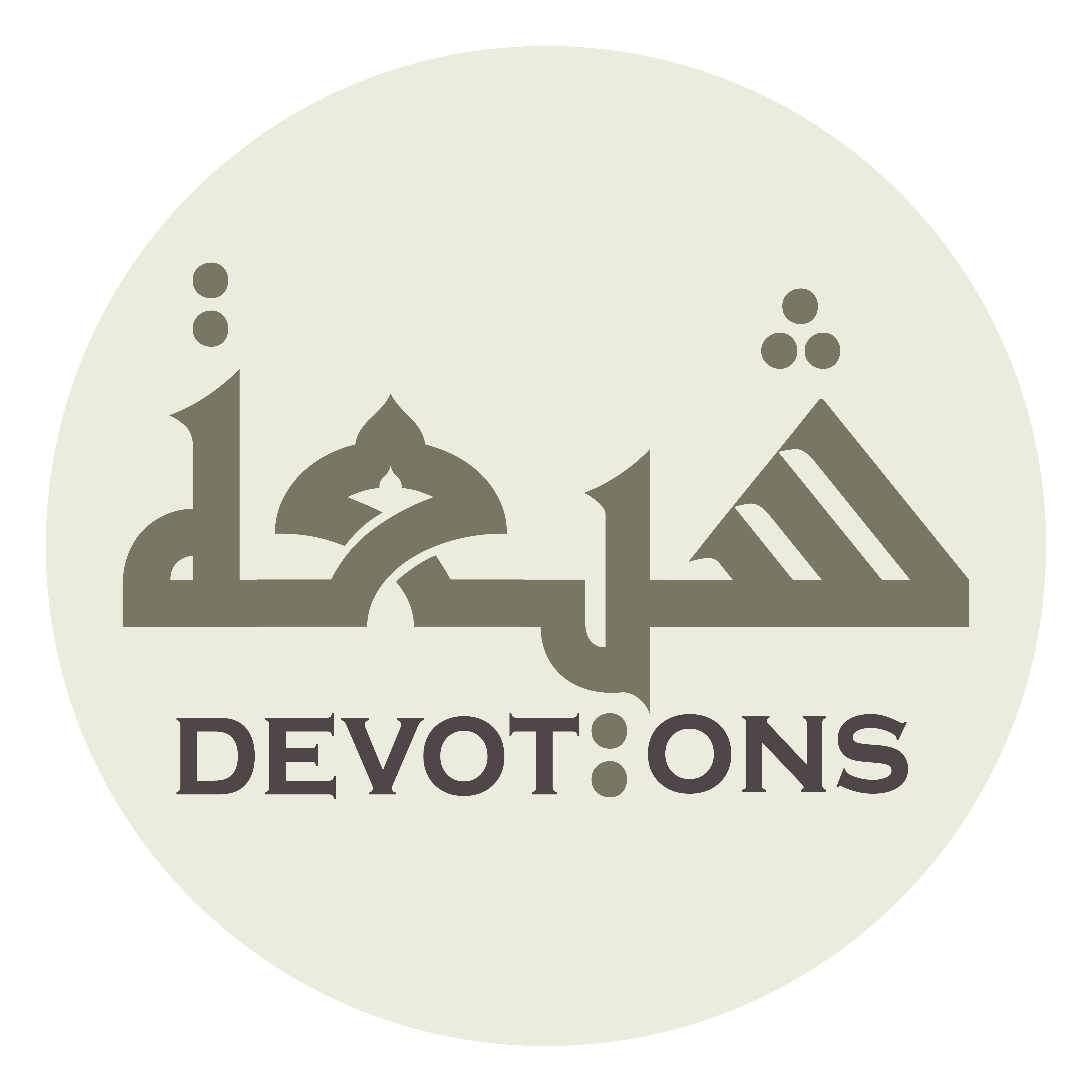 وَلَحْمِيْ وَدَمِيْ وَجِلْدِيْ

walaḥmī wadamī wajildī

my flesh, my blood, my skin,
Dua Jawshan Sagheer
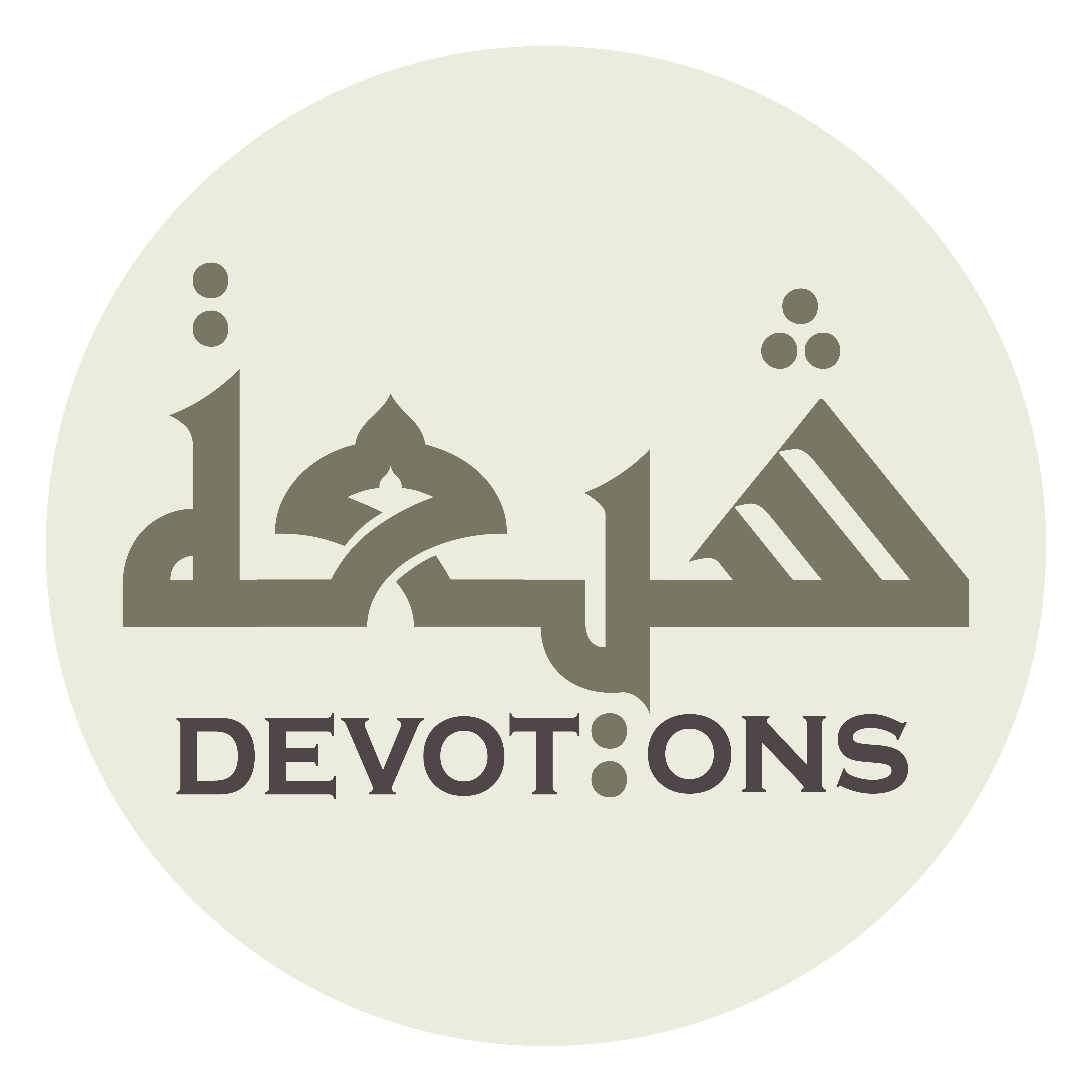 وَعَظْمِيْ وَمَا أَقَلَّتِ الْأَرْضُ مِنِّي

wa`aẓmī wamā aqallatil ar-ḍu minnī

my bones, and whatever part of me that is carried by the earth
Dua Jawshan Sagheer
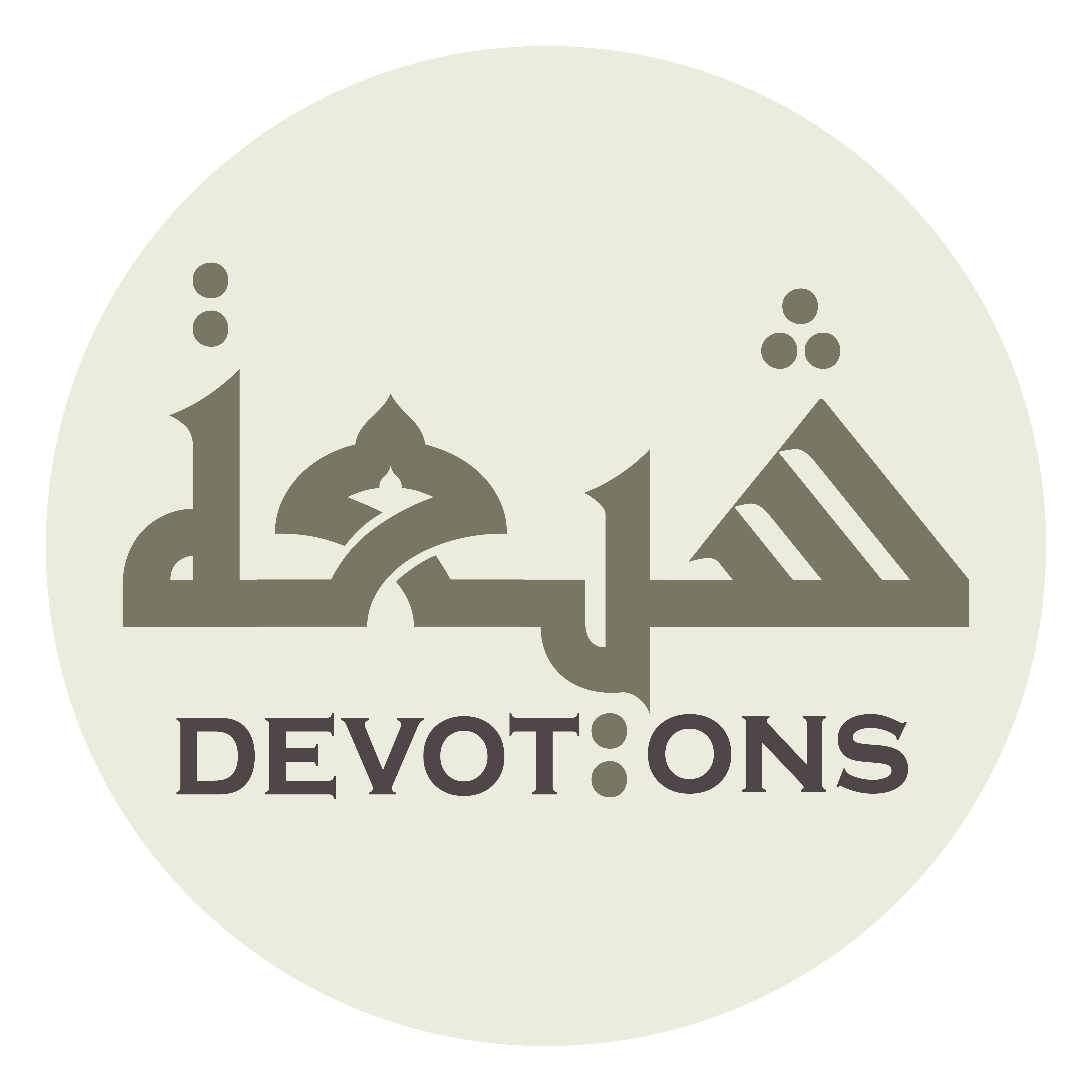 لِلَّهِ رَبِّ الْعَالَمِيْنَ

lillāhi rabbil `ālamīn

before Allah, the Lord of the Worlds.
Dua Jawshan Sagheer
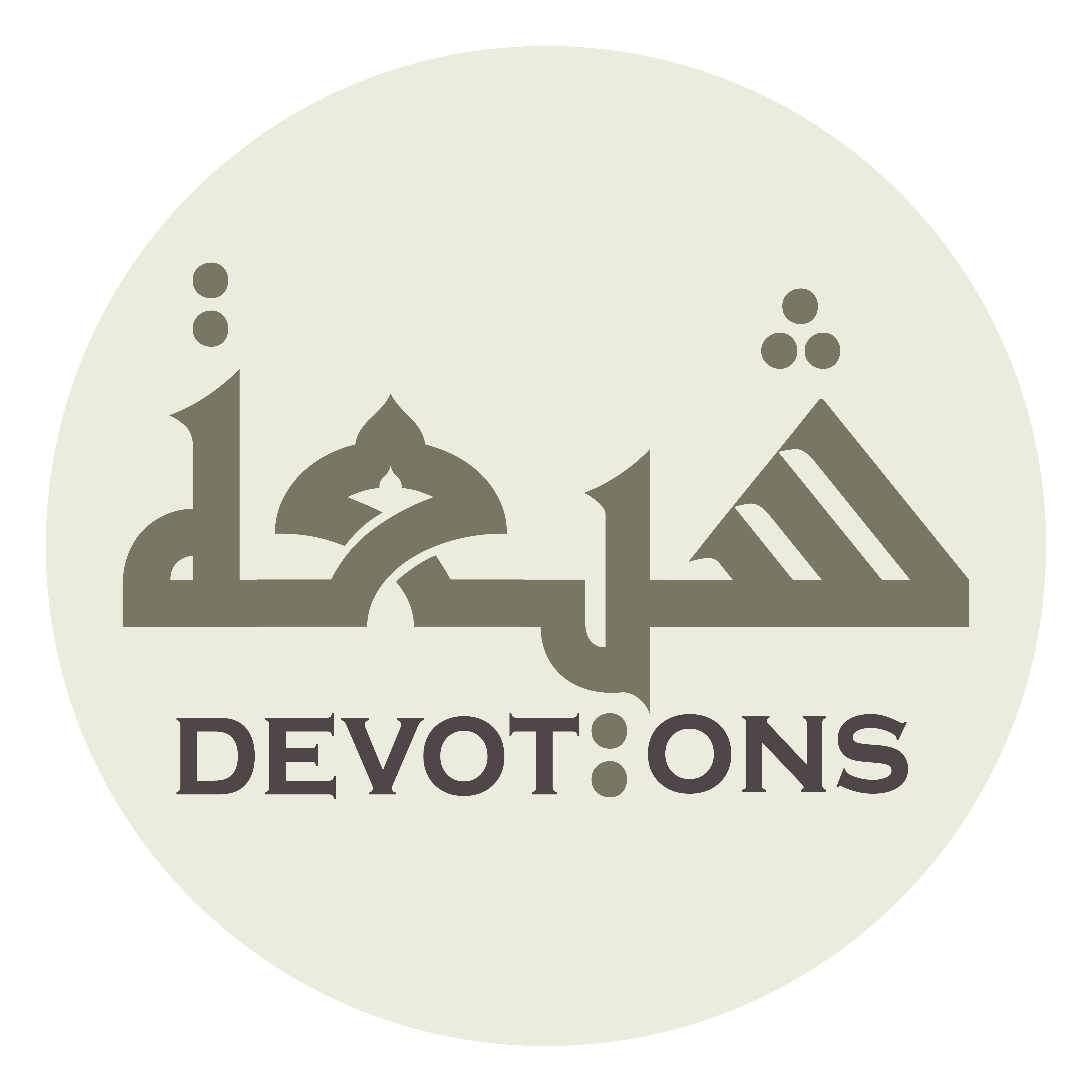 اَللّٰهُمَّ عُدْ عَلَى جَهْلِيْ بِحِلْمِكَ

allāhumma `ud `alā jahlī biḥilmik

O Allah, return upon my ignorance with Your indulgence,
Dua Jawshan Sagheer
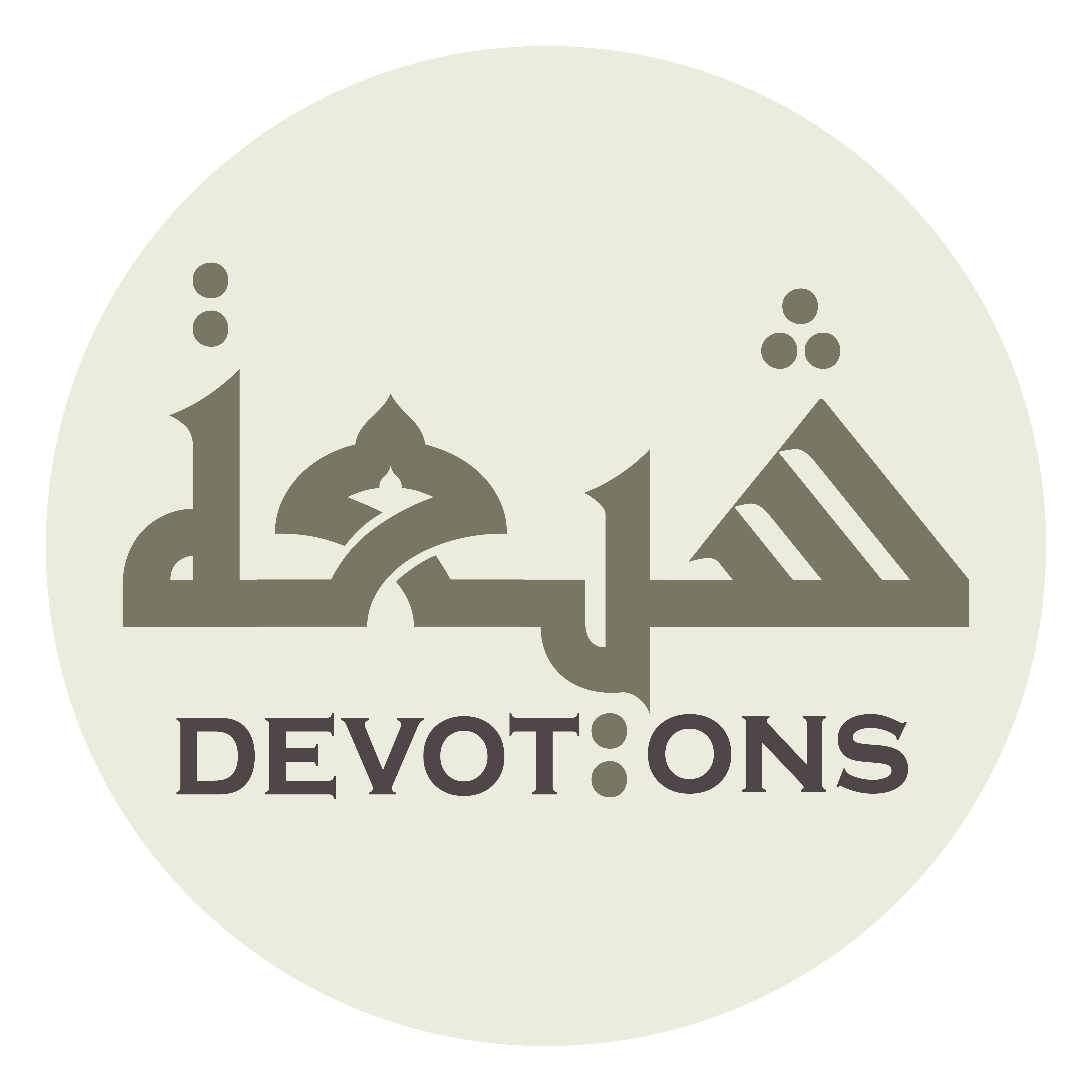 وَعَلَى فَقْرِيْ بِغِنَاكَ

wa`alā faqrī bighināk

upon my neediness with Your self-sufficiency,
Dua Jawshan Sagheer
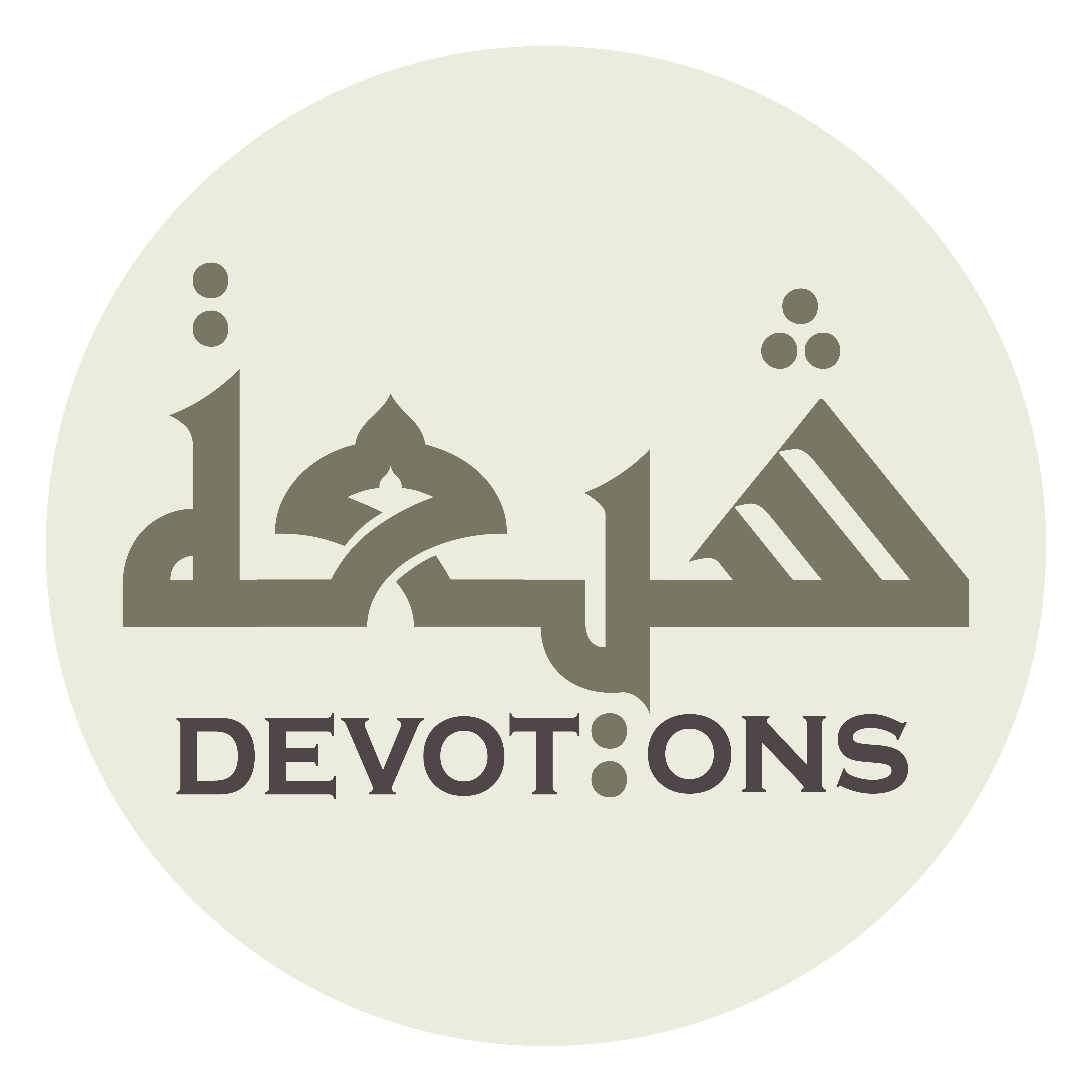 وَعَلَى ذُلِّى بِعِزِّكَ وَسُلْطَانِكَ

wa`alā dhullī bi`izzika wasulṭānik

upon my humiliation with Your Almightiness and Authority,
Dua Jawshan Sagheer
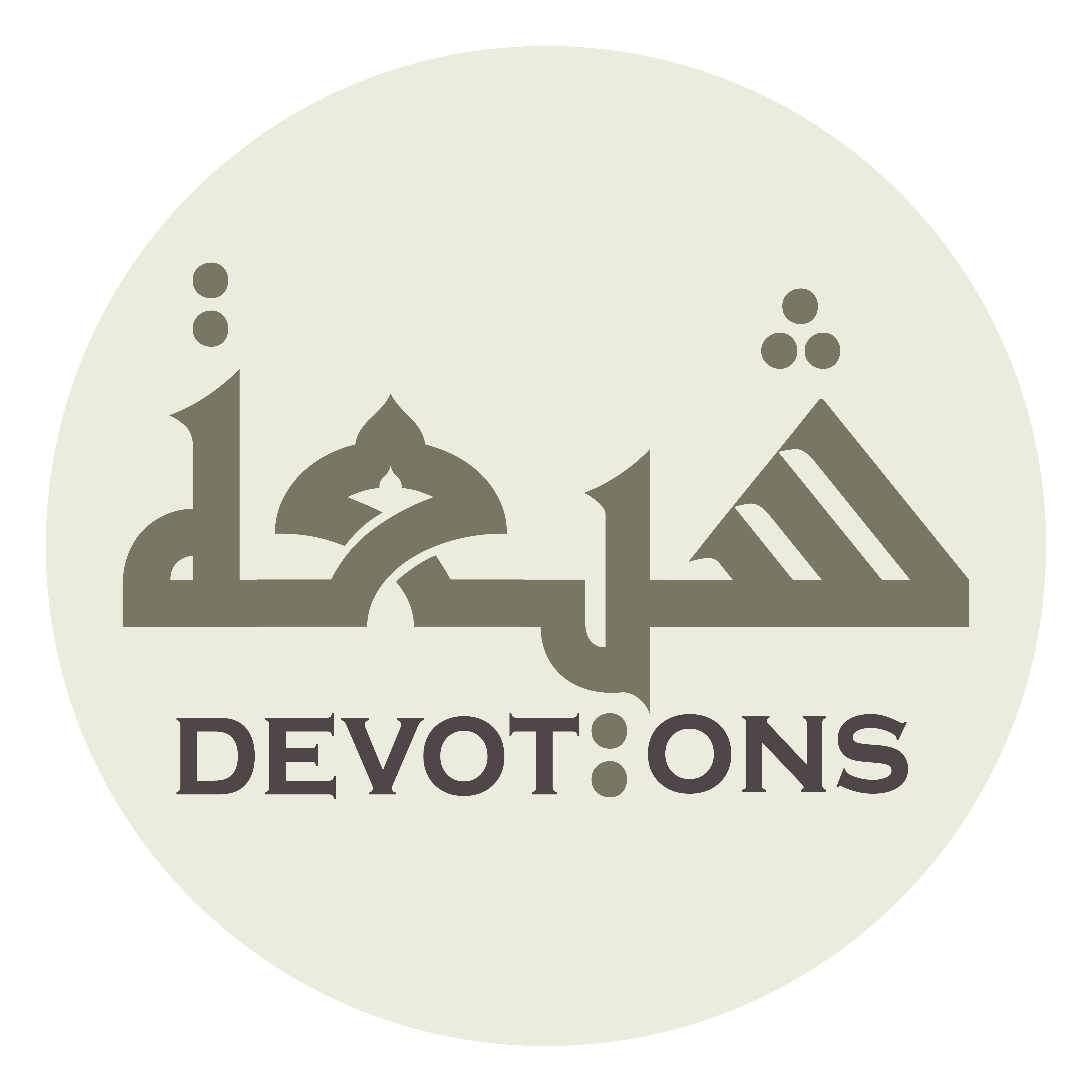 وَعَلَى ضَعْفِيْ بِقُوَّتِكَ

wa`alā ḍa`fī biquwwatik

upon my powerlessness with Your omnipotence,
Dua Jawshan Sagheer
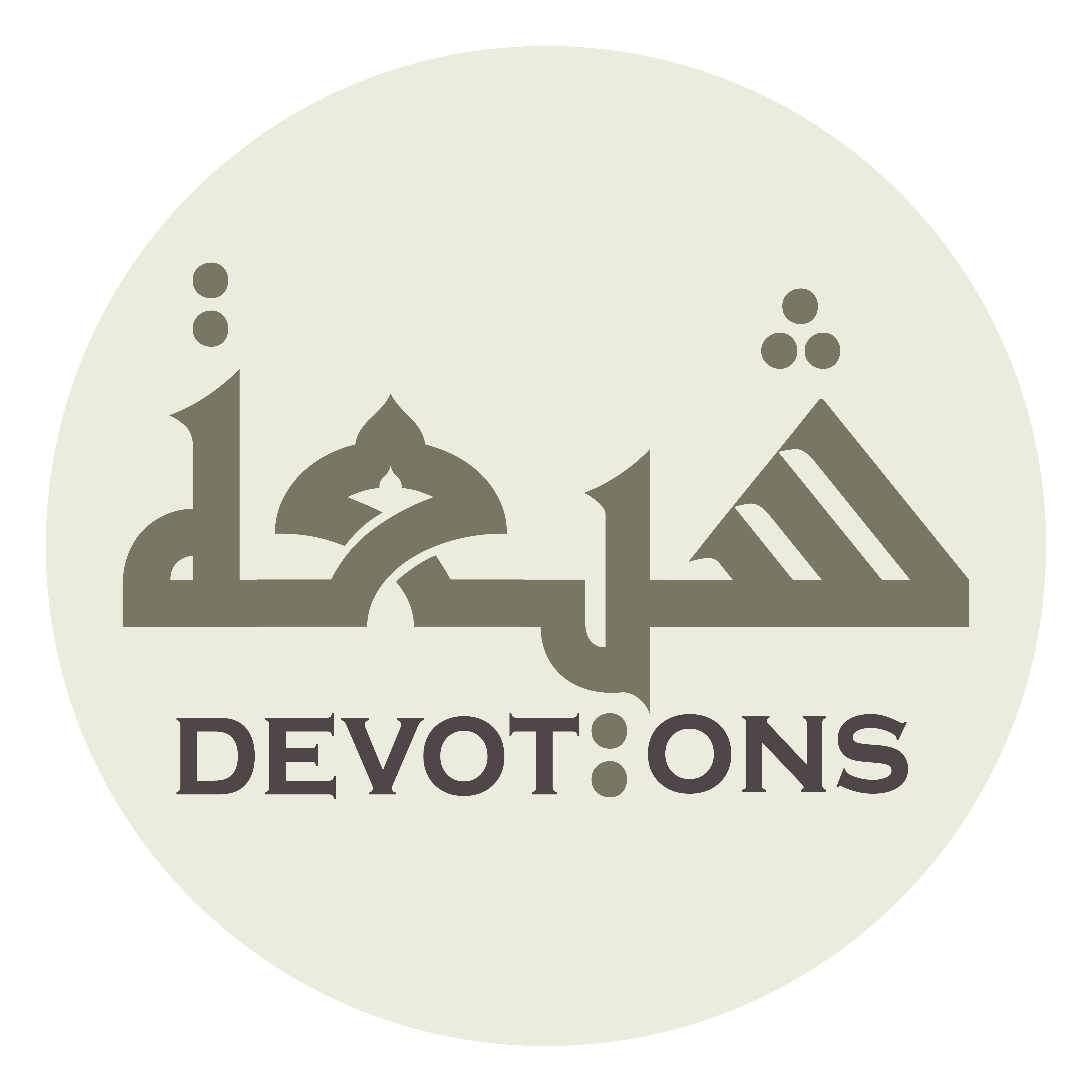 وَعَلَى خَوْفِيْ بِأَمْنِكَ

wa`alā khawfī bi-amnik

upon my fearfulness with Your security,
Dua Jawshan Sagheer
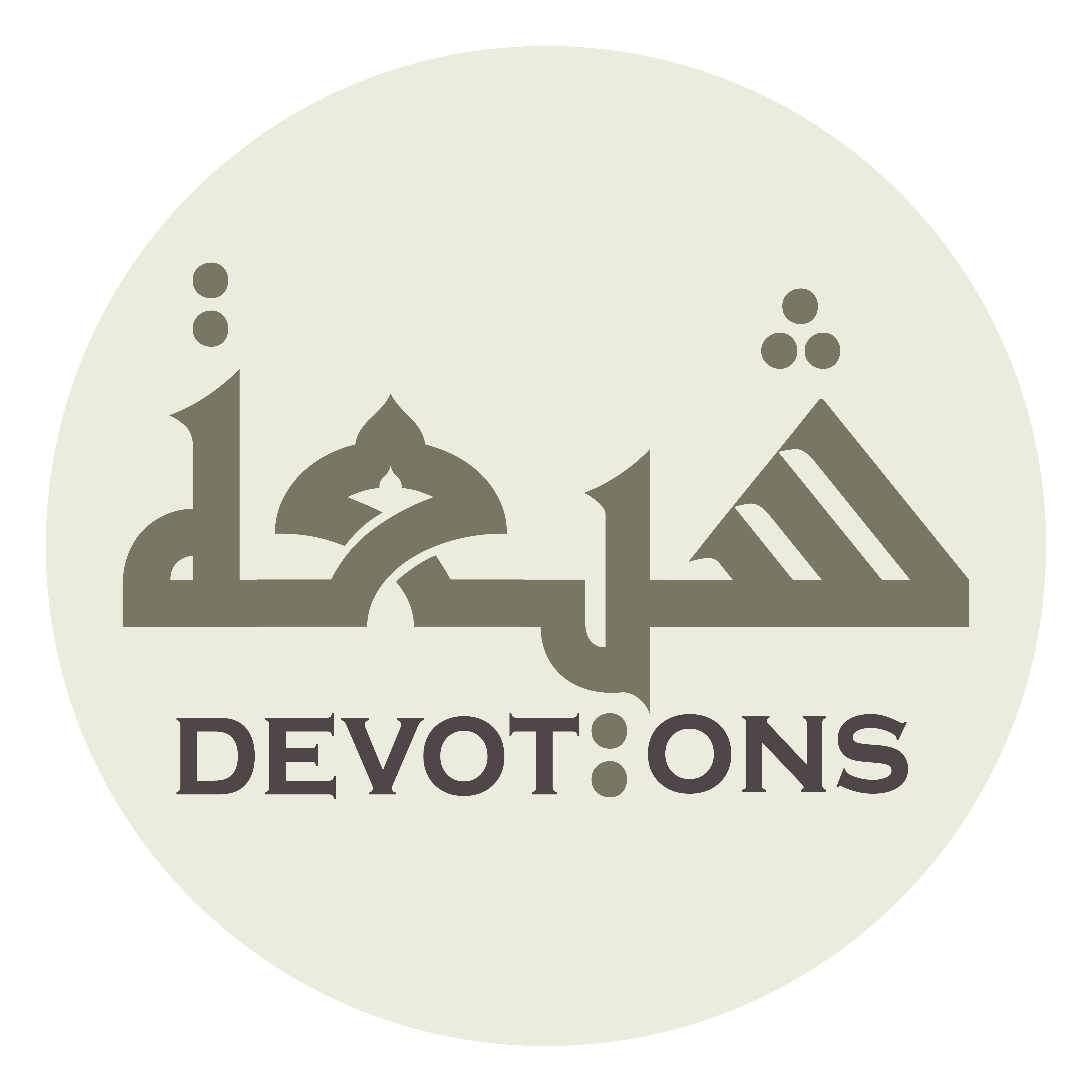 وَعَلَى ذُنُوبِىْ وَخَطَايَايَ بِعَفْوِكَ وَرَحْمَتِكَ

wa`alā dhunūbī wakhaṭāyāya bi`afwika waraḥmatik

and upon my sins and offenses with Your pardon and mercy.
Dua Jawshan Sagheer
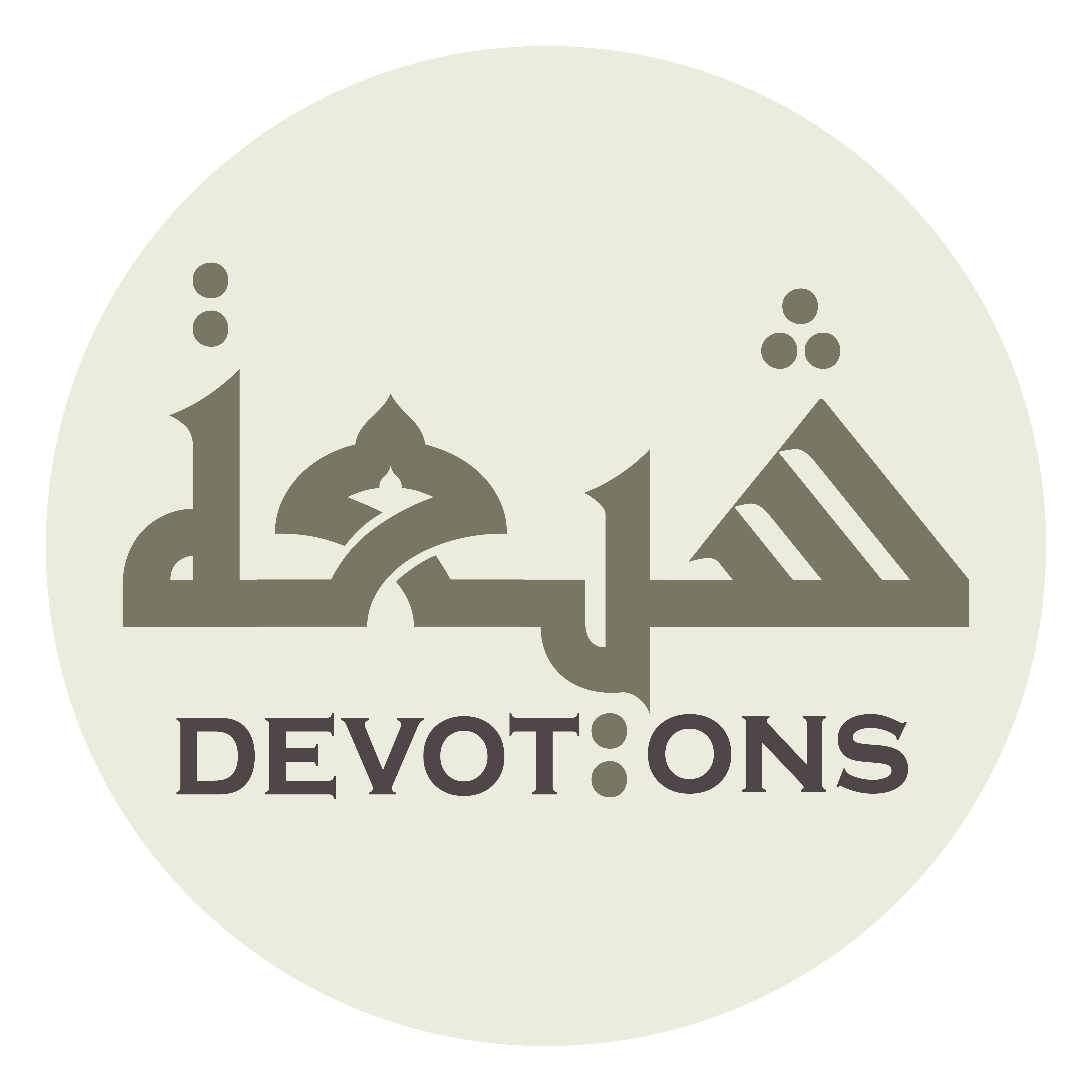 يَا رَحْمٰنُ يَا رَحِيمُ

yā raḥmānu yā raḥīm

O All-beneficent! O All-merciful!
Dua Jawshan Sagheer
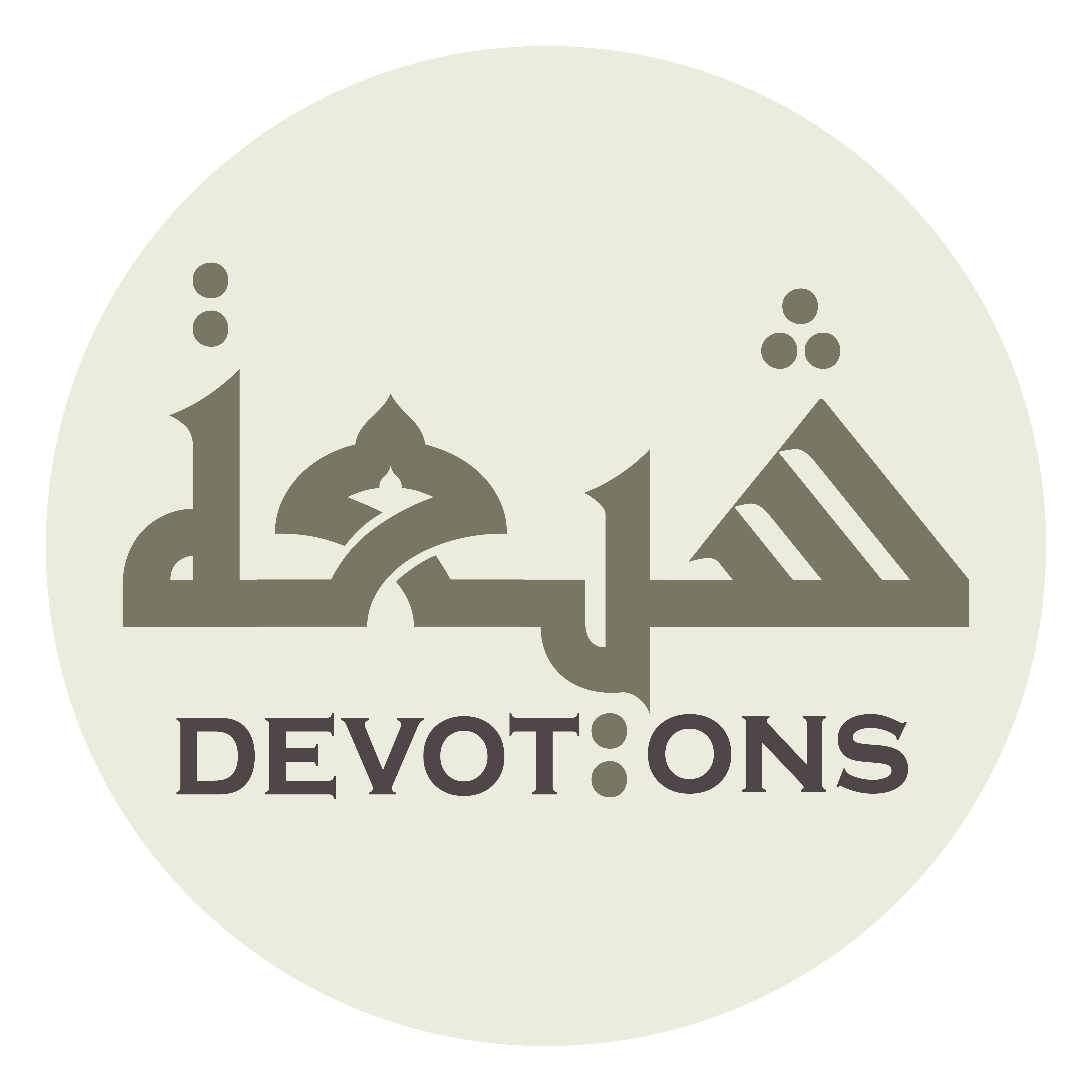 اَللّٰهُمَّ إِنِّي أَدْرَأُ بِكَ فِيْ نَحْرِ...

allāhumma innī adra-u bika fī naḥri...

O Allah, I seek You to protect me against…
Dua Jawshan Sagheer
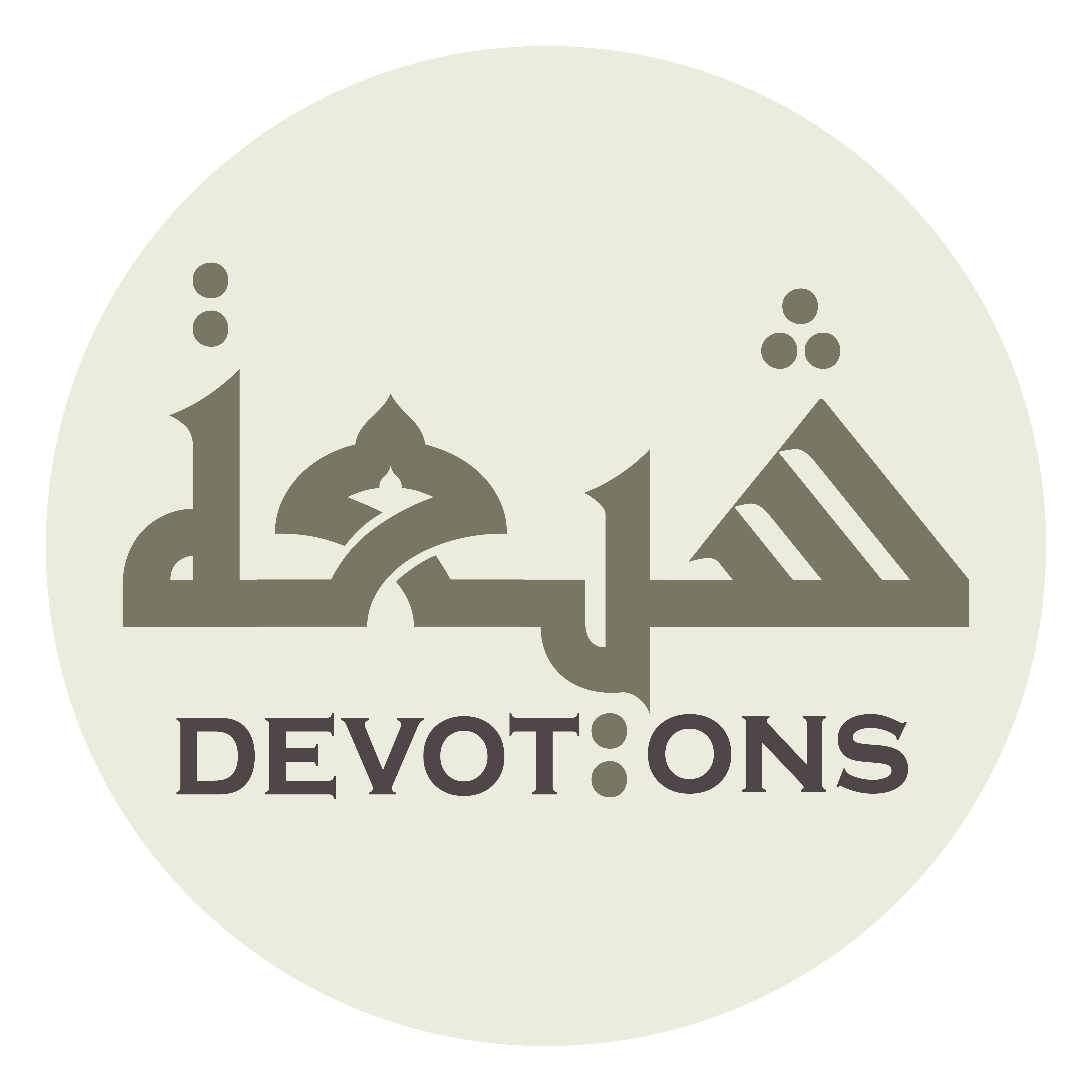 Now, you may mention the name of your enemy.
Dua Jawshan Sagheer
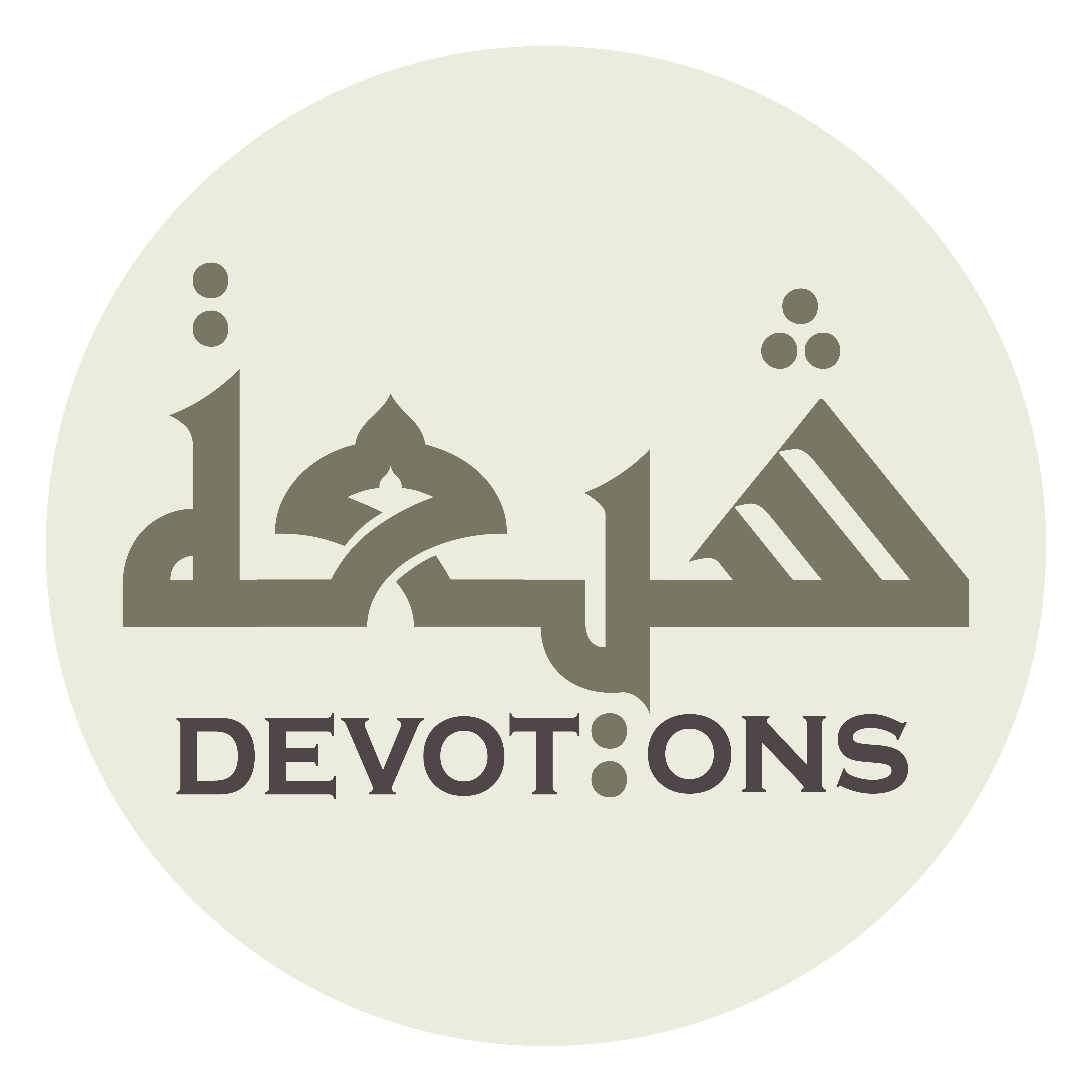 وَأَعُوذُ بِكَ مِنْ شَرِّهِ

wa-a`ūdhu bika min sharrih

I seek Your protection against his evils;
Dua Jawshan Sagheer
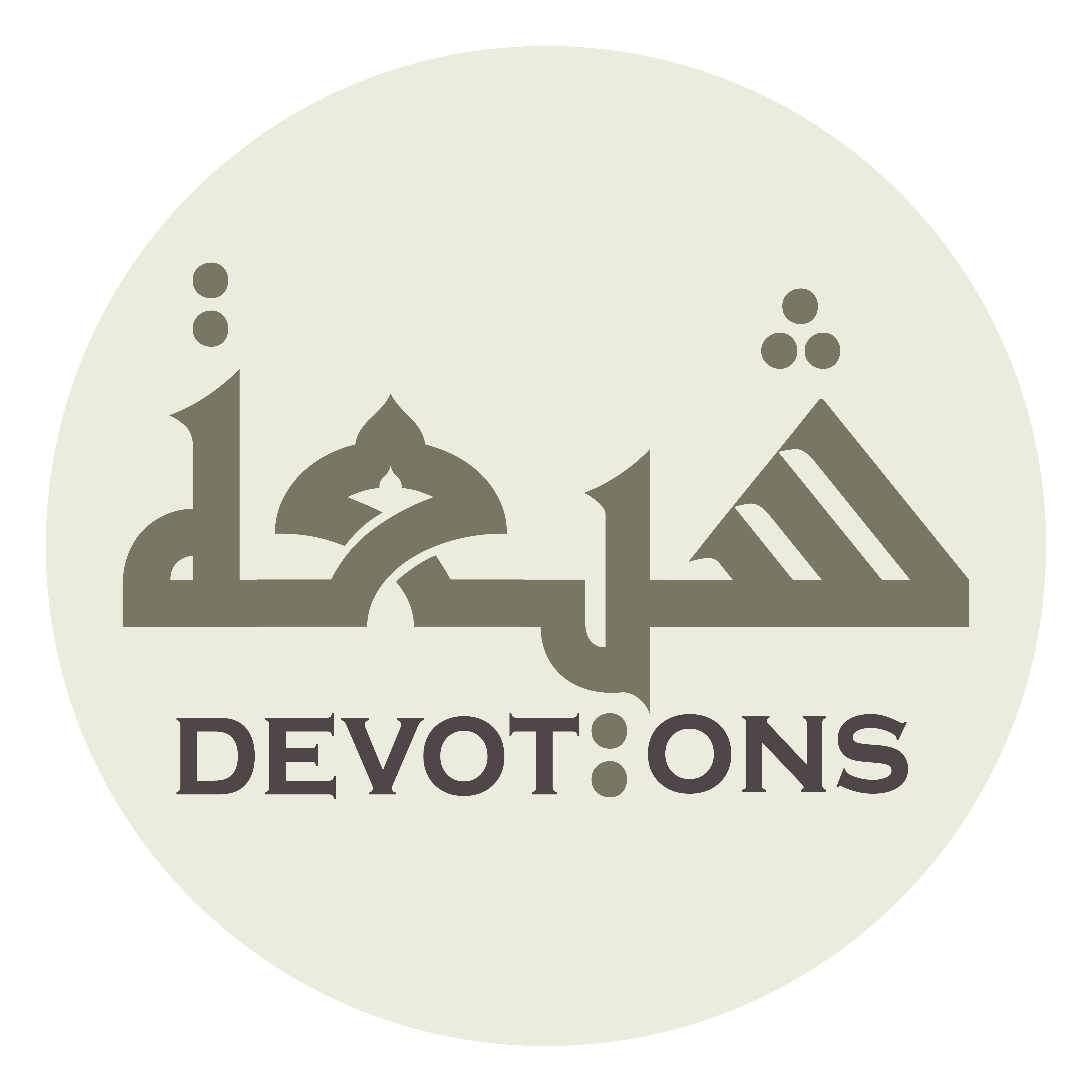 فَاكْفِنِيهِ بِمَا كَفَيْتَ بِهِ أَنْبِيَاءَكَ

fakfinīhi bimā kafayta bihi anbiyā-ak

so, (please) save me from him just as You have saved Your Prophets,
Dua Jawshan Sagheer
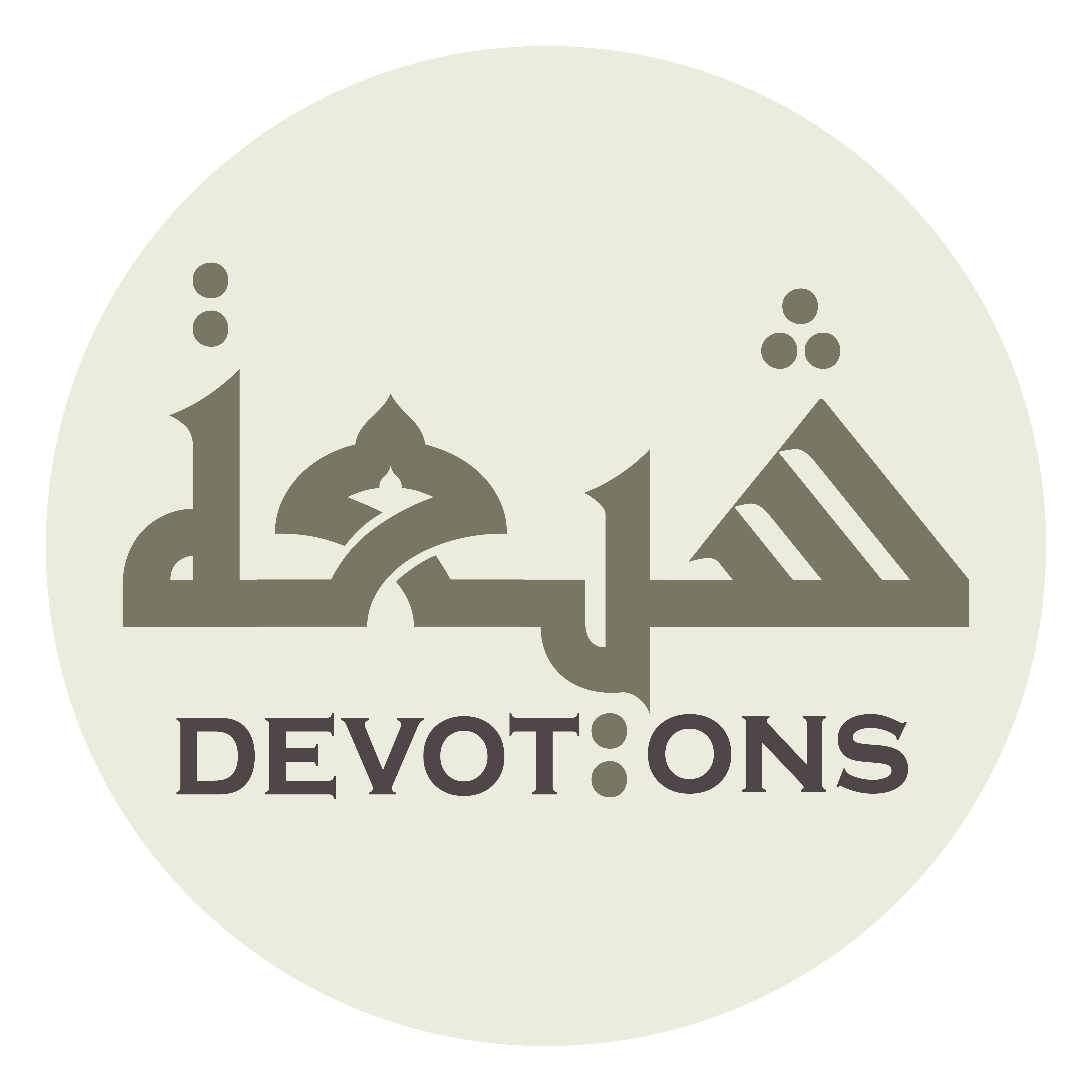 وَأَوْلِيَاءَكَ مِنْ خَلْقِكَ

wa-awliyā-aka min khalqik

Your intimate servants among Your creatures,
Dua Jawshan Sagheer
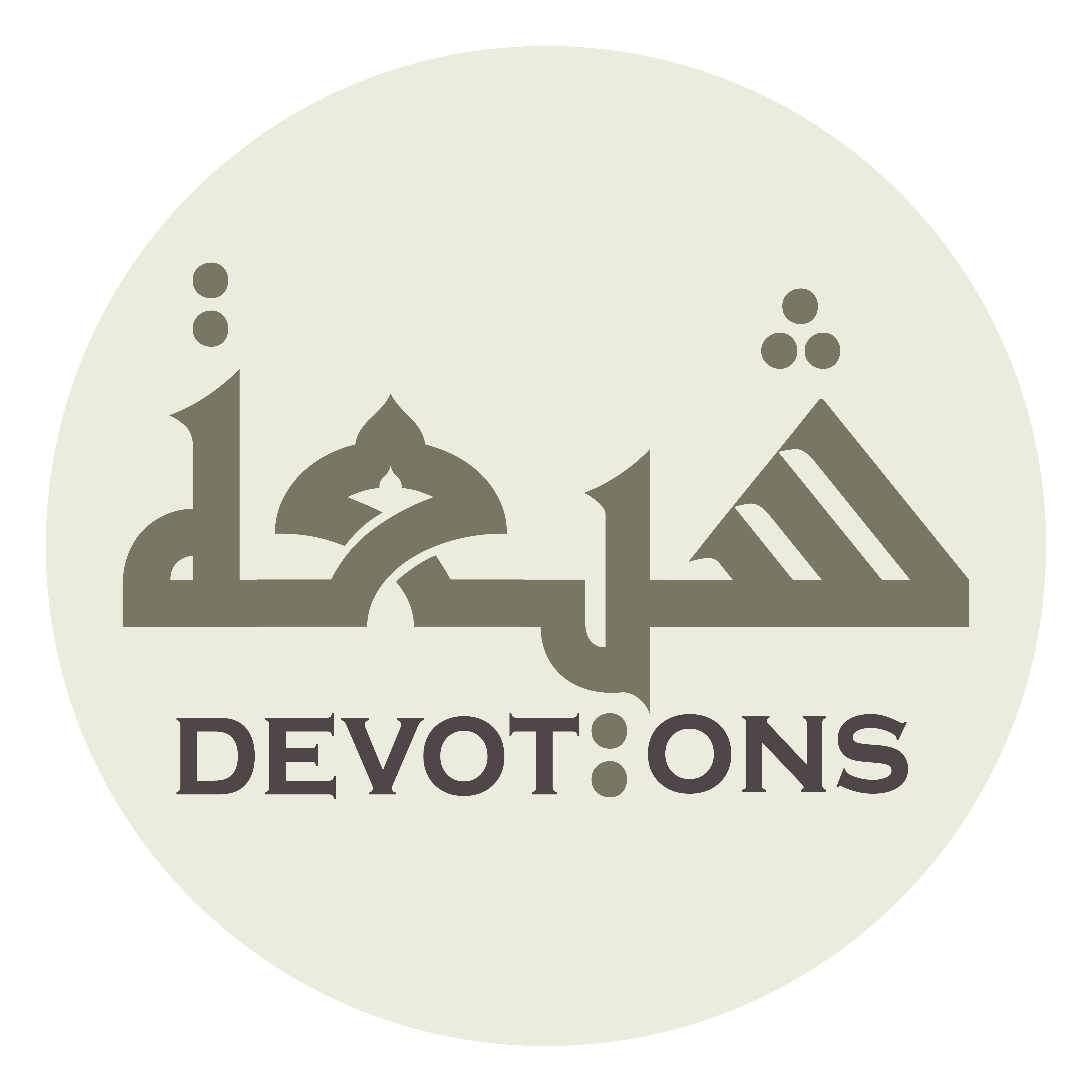 وَصَالِحِ عِبَادِكَ

waṣāliḥi `ibādik

and Your righteous servants
Dua Jawshan Sagheer
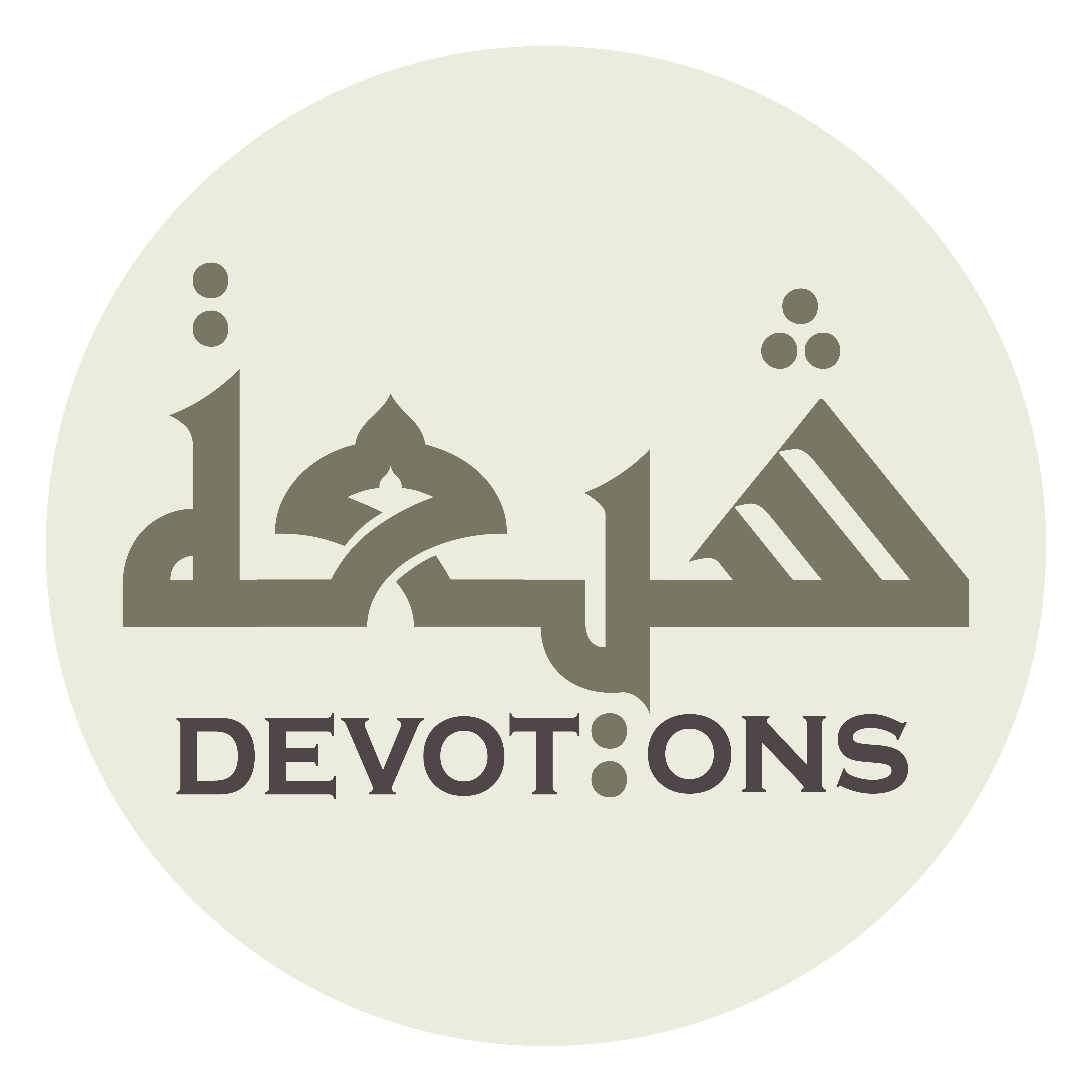 مِنْ فَرَاعِنَةِ خَلْقِكَ

min farā`inati khalqik

against the tyrants amongst Your creatures,
Dua Jawshan Sagheer
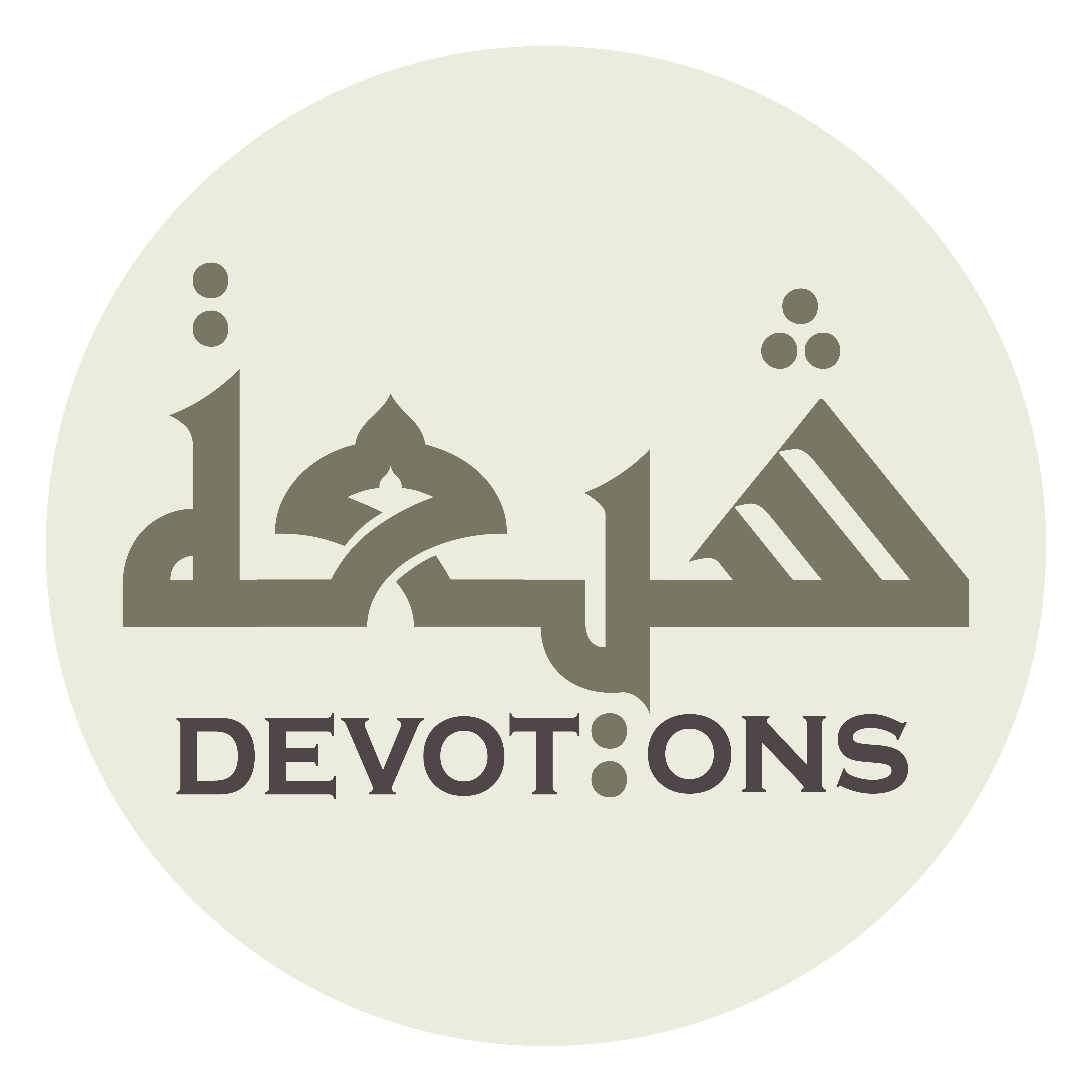 وَطُغَاةِ عُدَاتِكَ

waṭughāti `udātik

and the oppressors amongst Your enemies
Dua Jawshan Sagheer
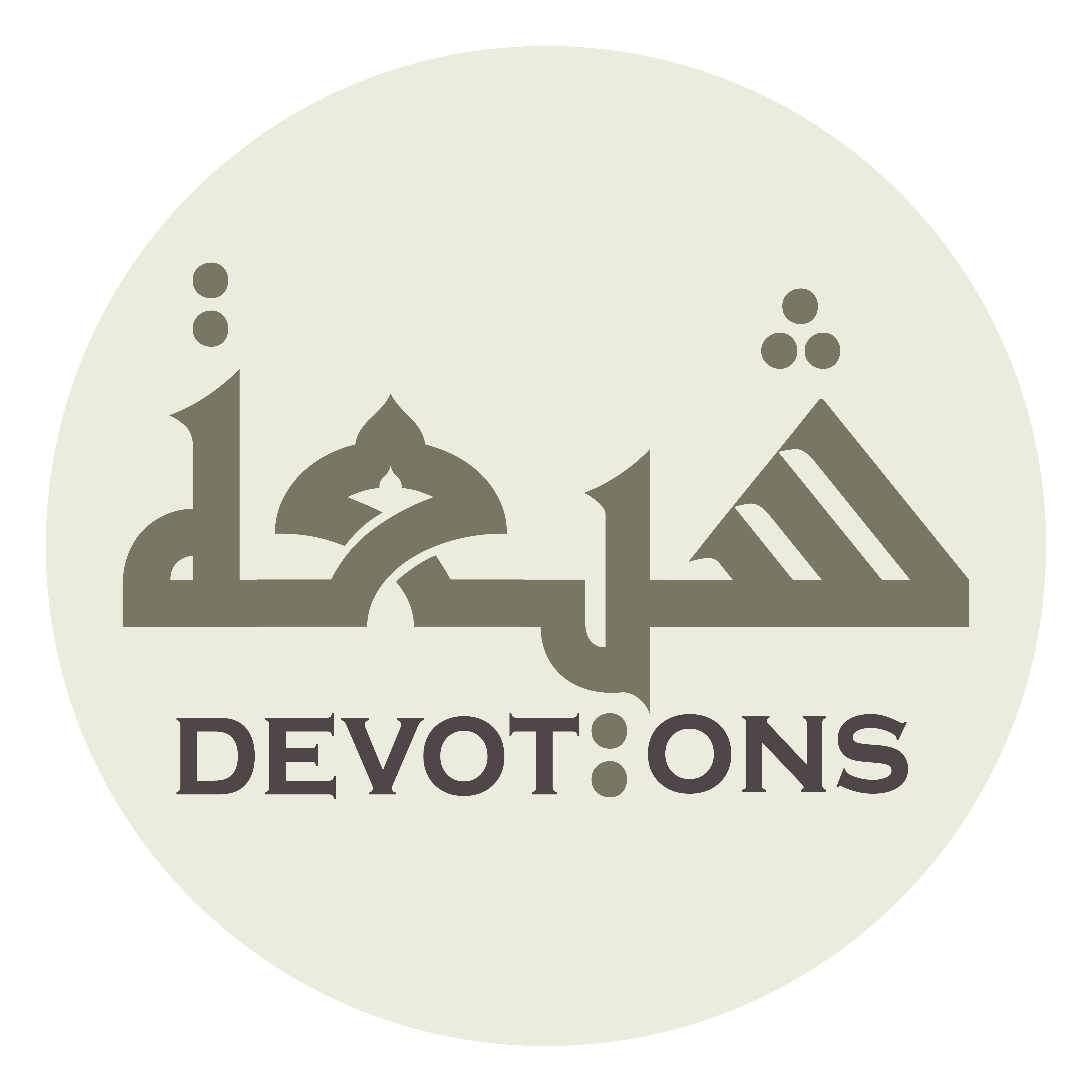 وَشَرِّ جَمِيْعِ خَلْقِكَ

washarri jamī`i khalqik

and against the evil of all Your creatures.
Dua Jawshan Sagheer
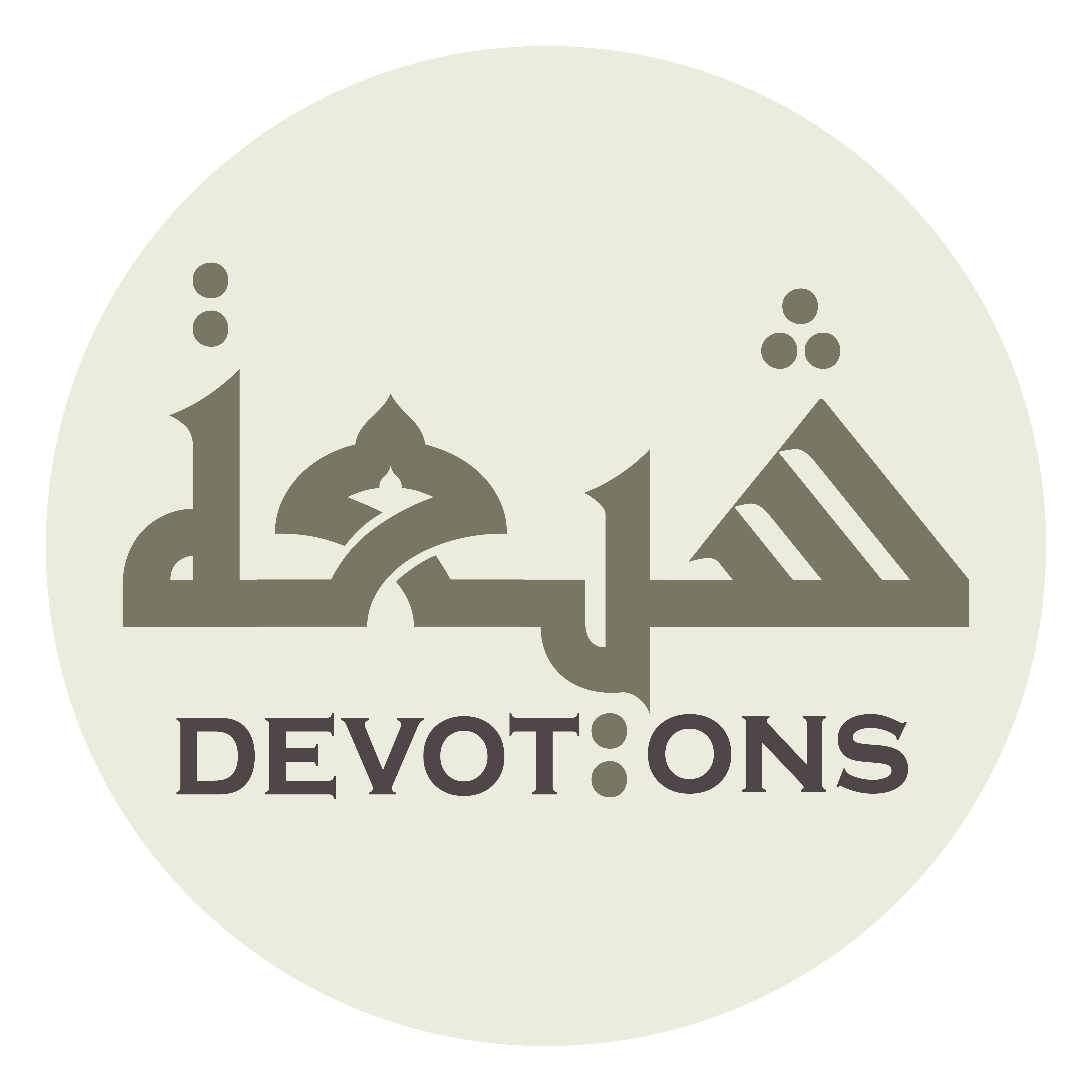 بِرَحْمَتِكَ يَا أَرْحَمَ الرَّاحِمِيْنَ

biraḥmatika yā ar-ḥamar rāḥimīn

[I ask You] in the name of Your mercy; O most Merciful of all those who show mercy!
Dua Jawshan Sagheer
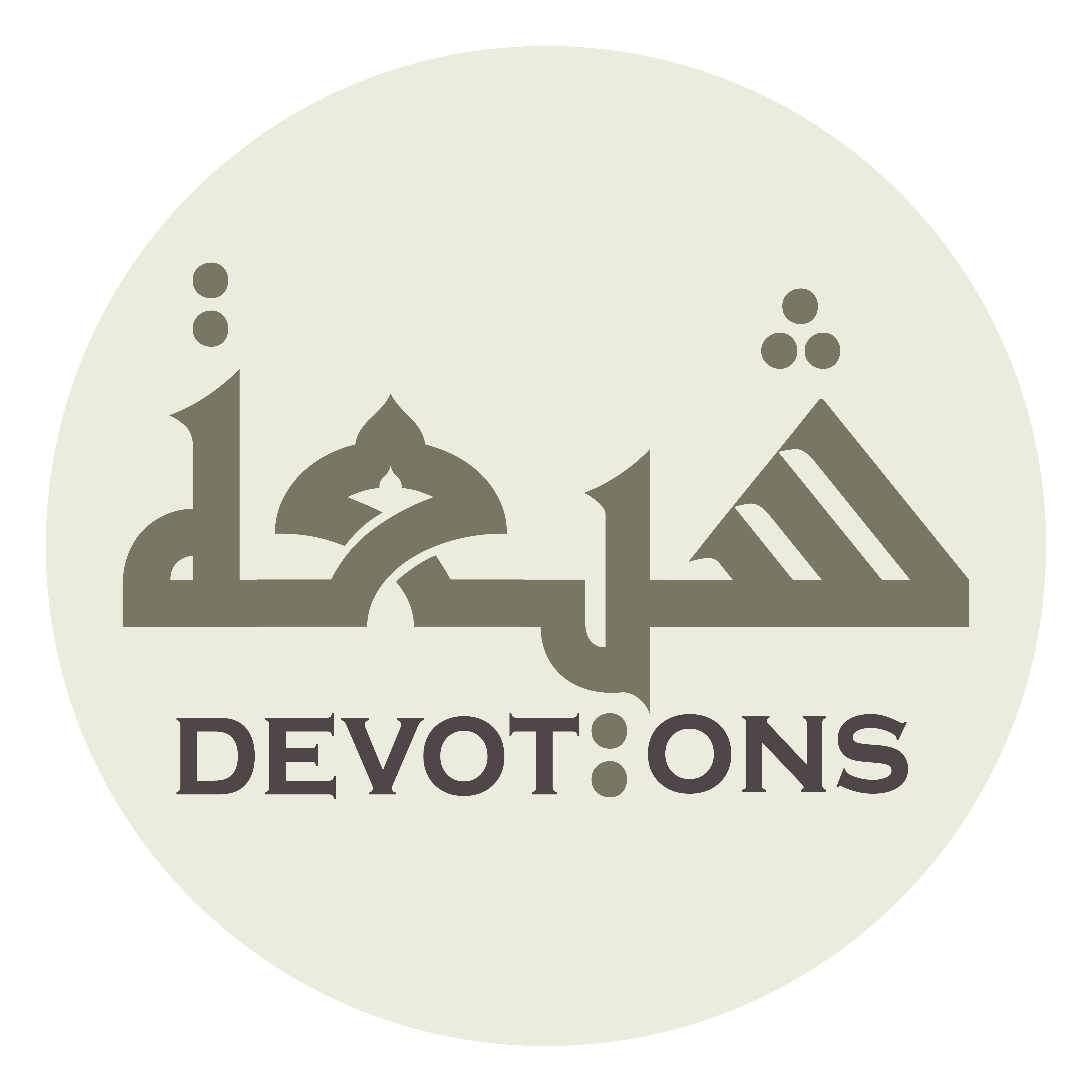 إِنَّكَ عَلَى كُلِّ شَيْءٍ قَدِيرٌ

innaka `alā kulli shay-in qadīr

Verily, You have power over all things.
Dua Jawshan Sagheer
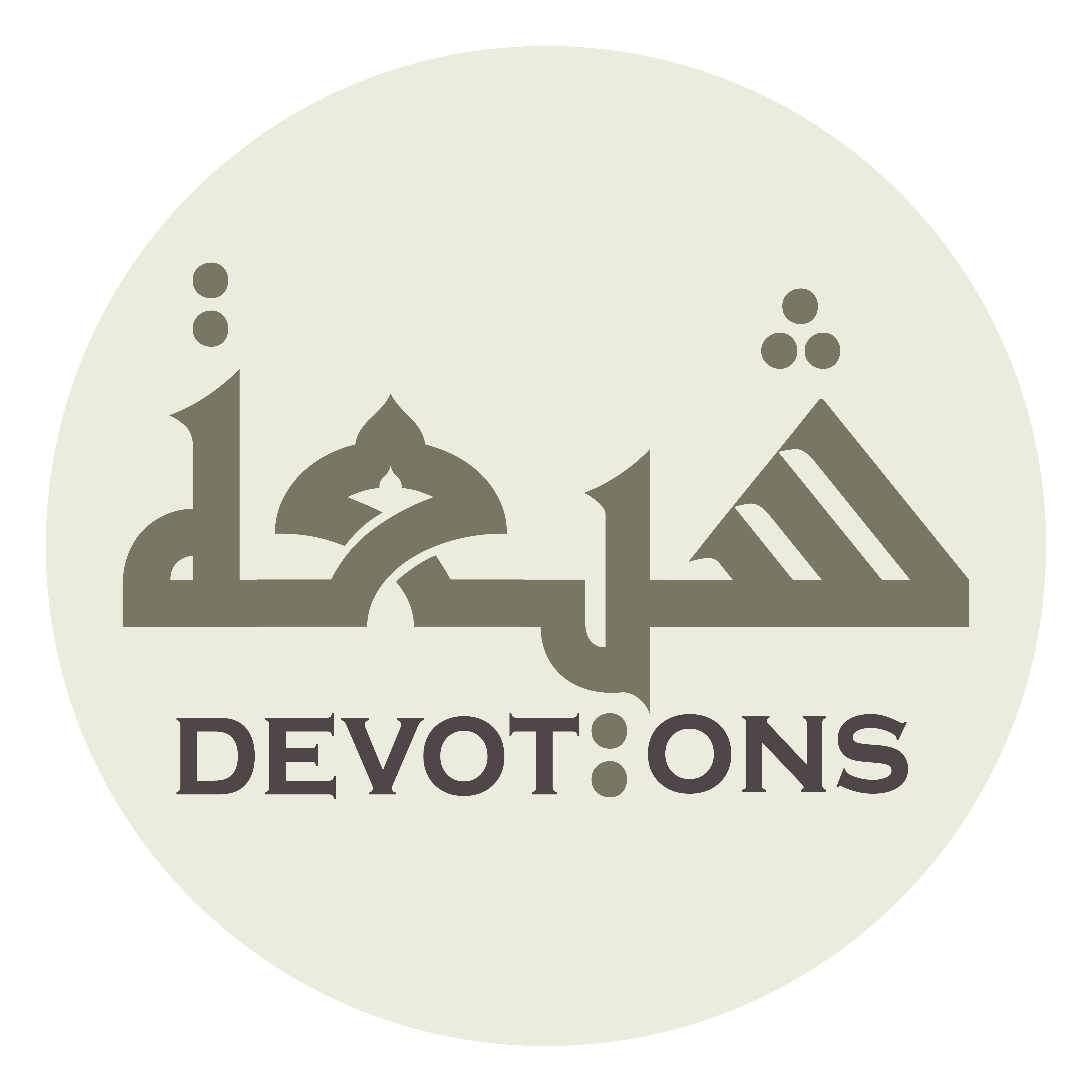 وَحَسْبُنَا اللَّهُ وَنِعْمَ الْوَكِيلُ

waḥasbunallāhu wani`mal wakīl

Sufficient unto us is Allah; He is the best protector.
Dua Jawshan Sagheer